It's Still the Cross
It's Still the Cross
TEXT: Andy Gleiser
MUSIC: Reba Snyder
©2014 Andy Gleiser and Reba Snyder
International copyright secured. All rights reserved. Used by permission. License No. 0000000000
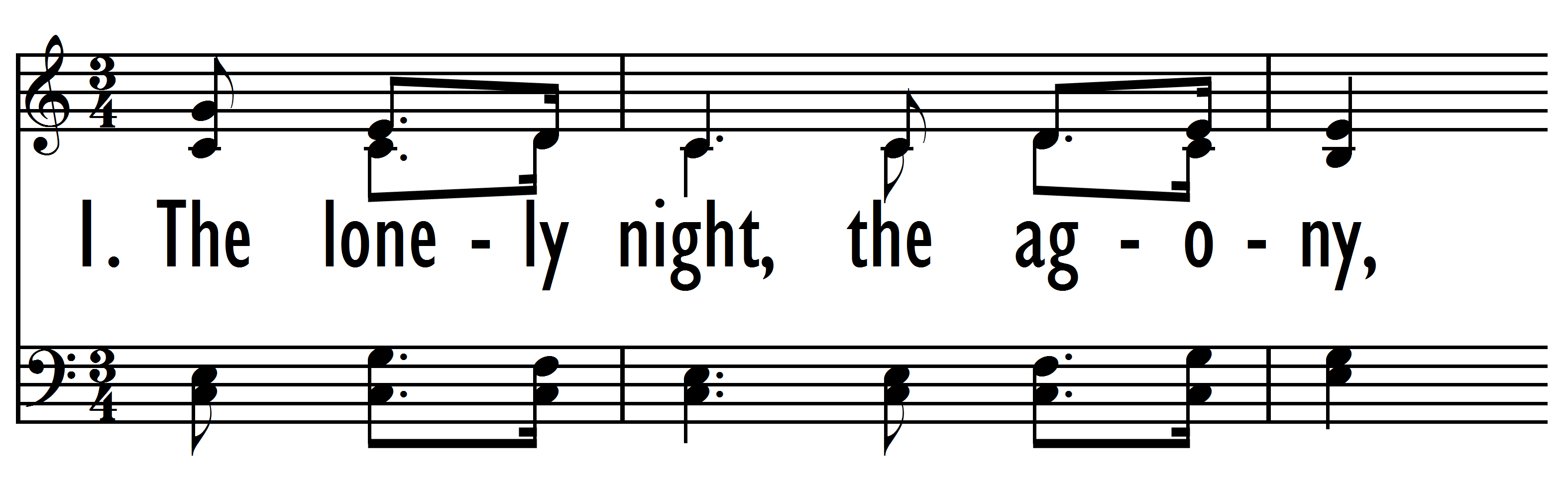 FMT 1 V1L1 V1L2
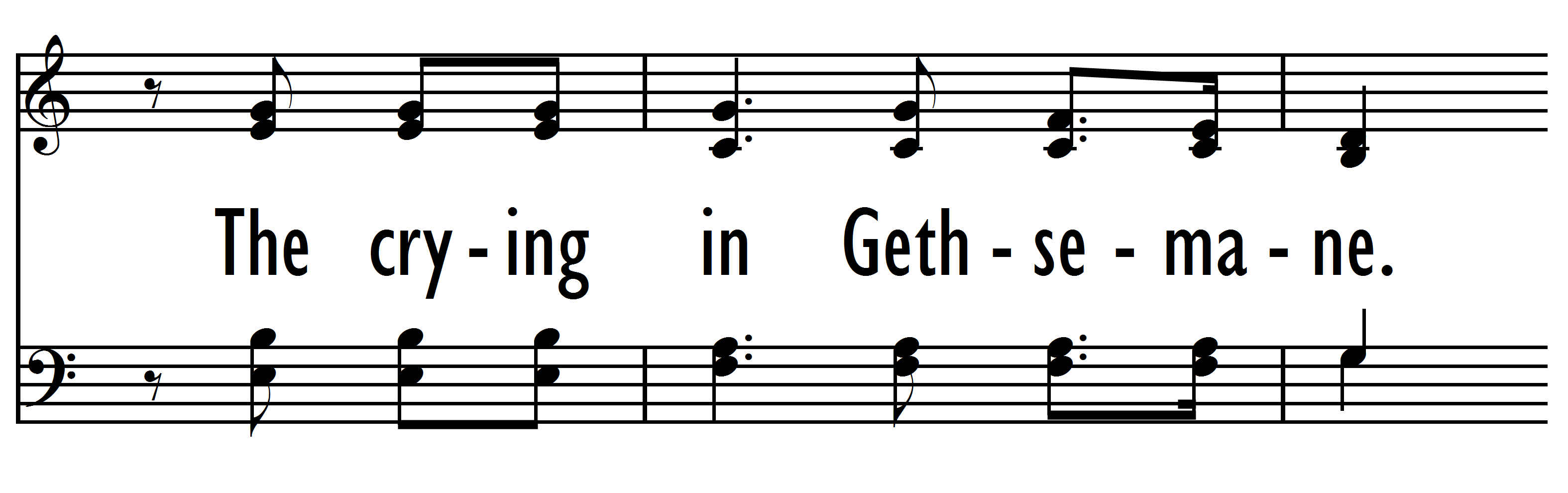 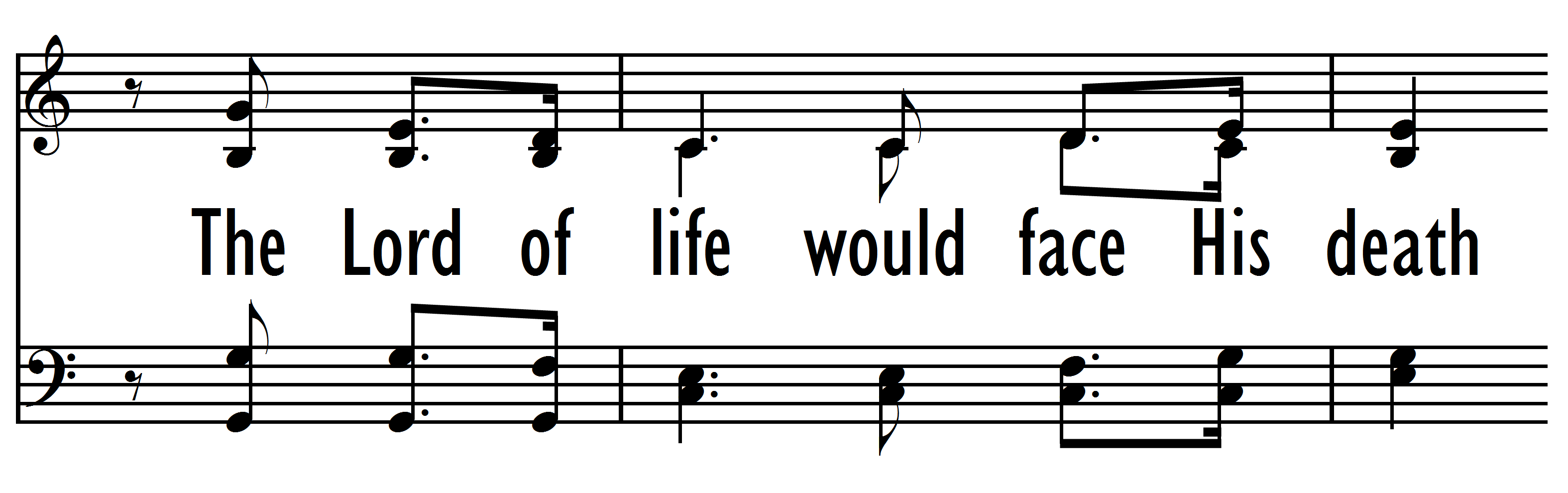 FMT 1 V1L3 V1L4
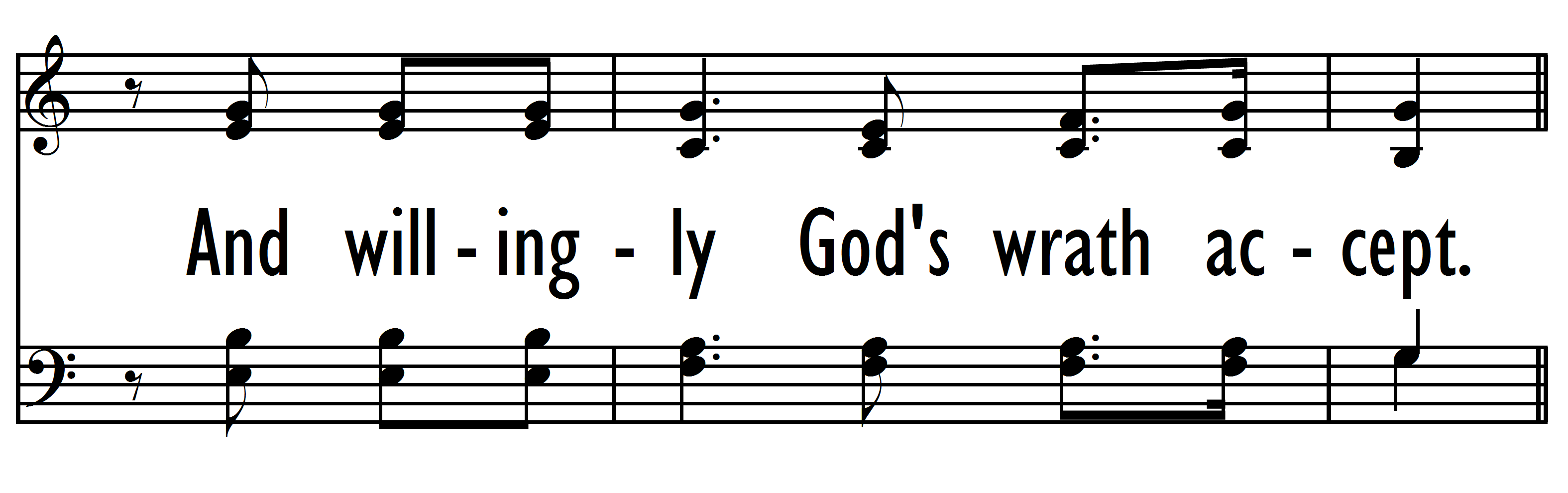 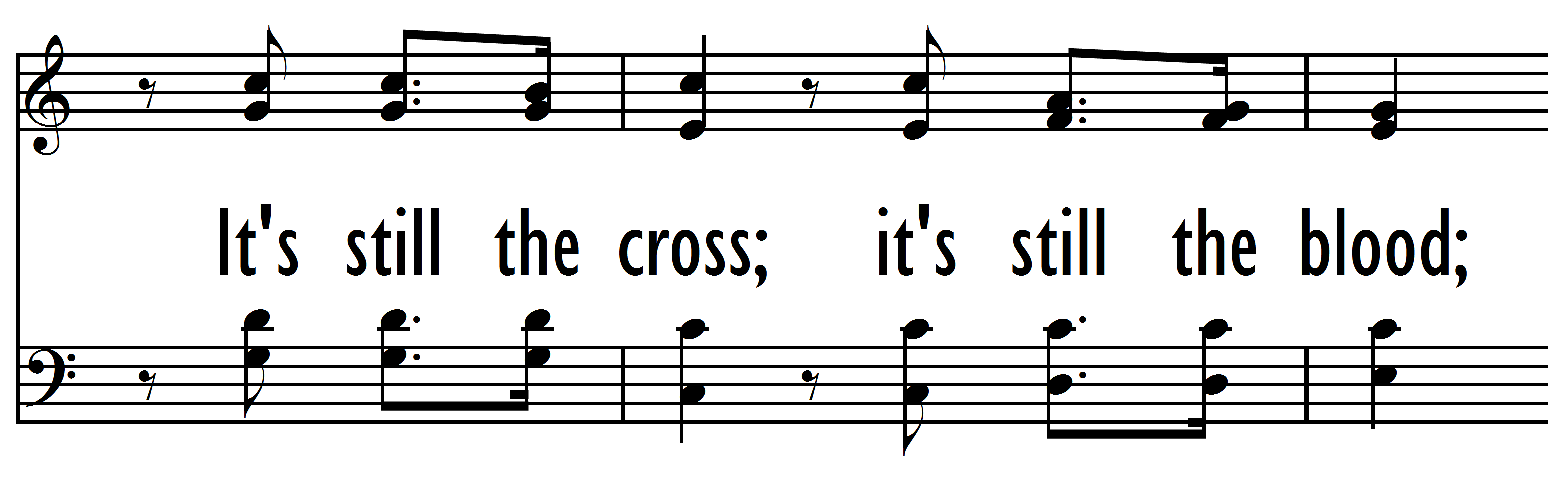 FMT 1 V1L5 V1L6
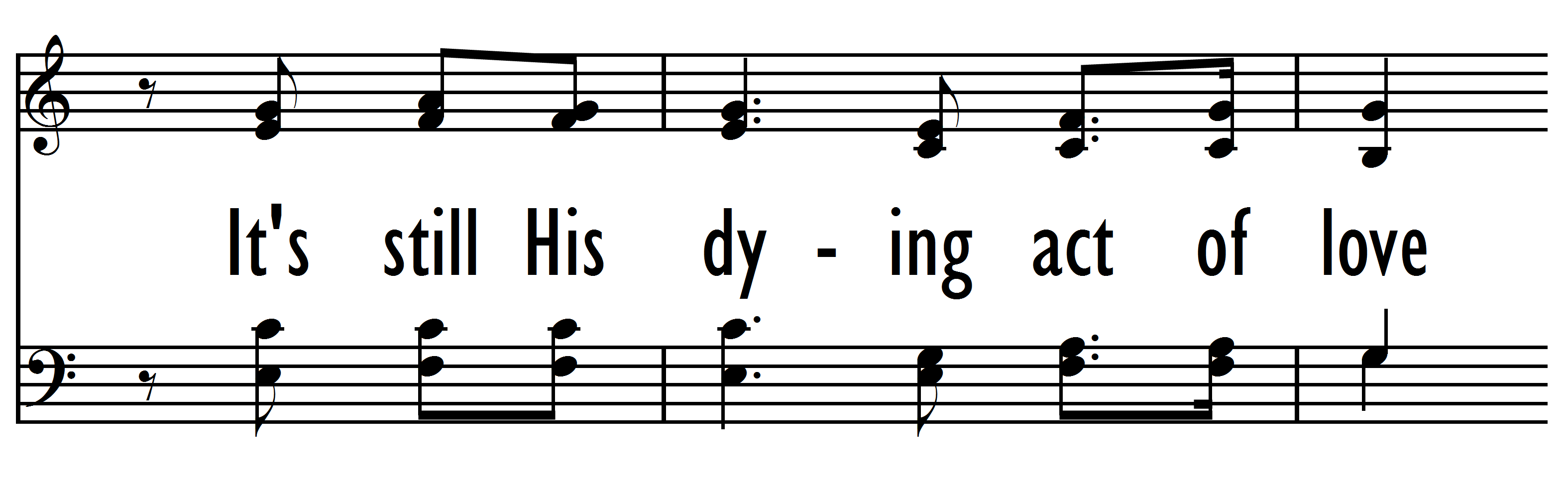 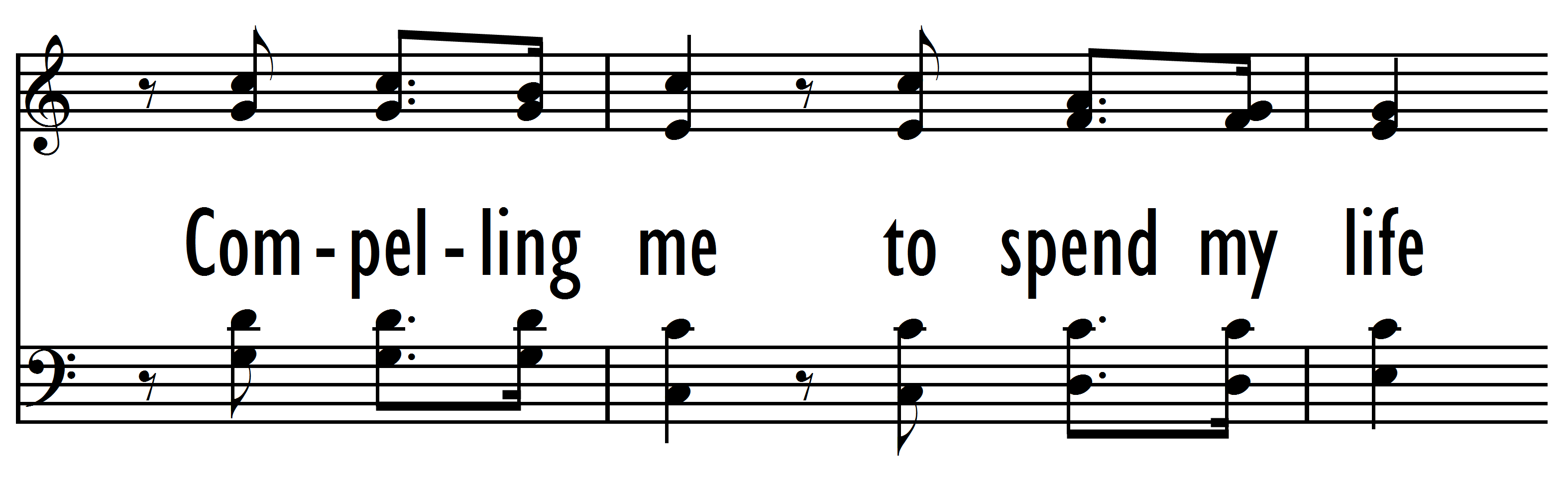 FMT 1 V1L7 V1L8
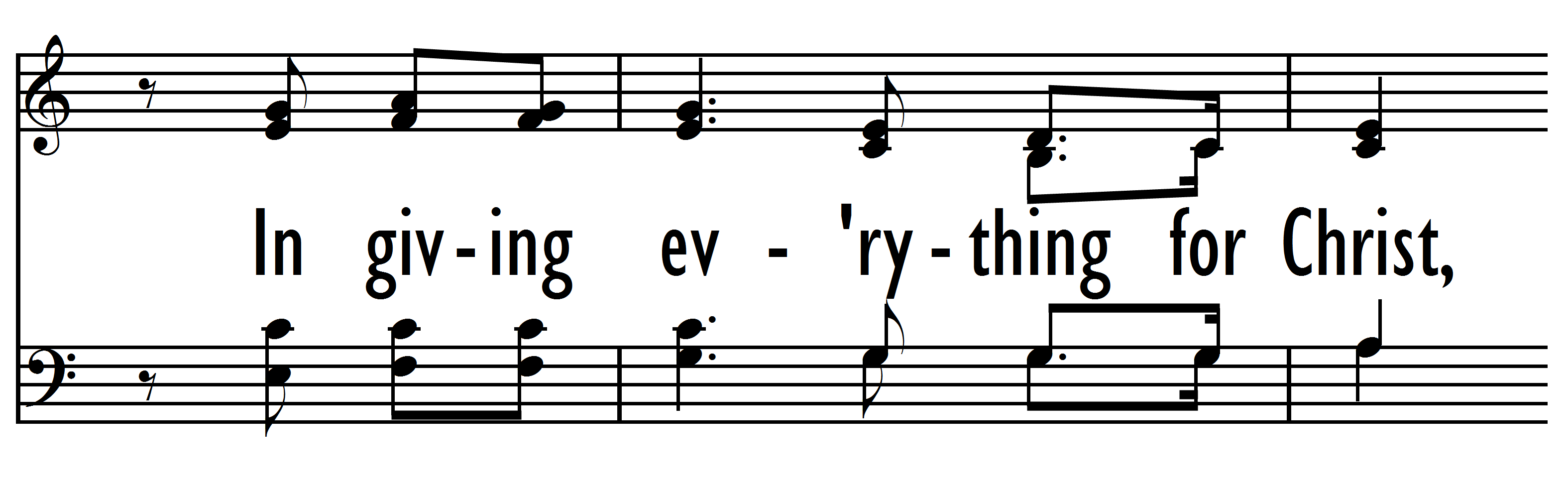 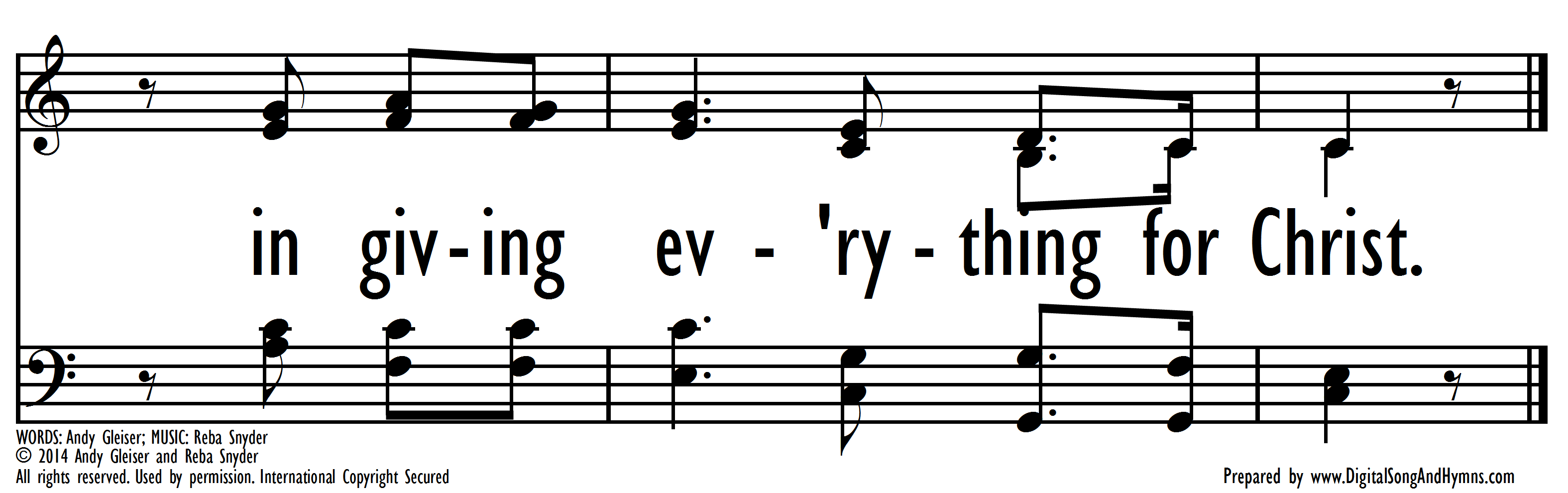 FMT 1 V1L9 V2L1
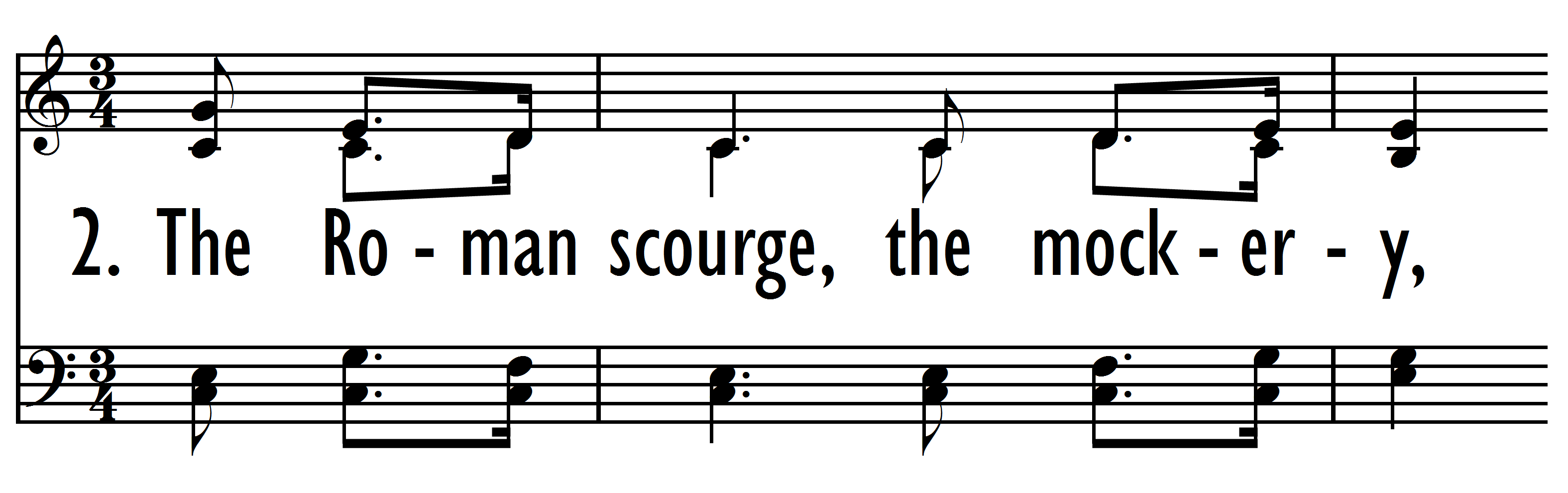 FMT 1 V2L1 V2L2
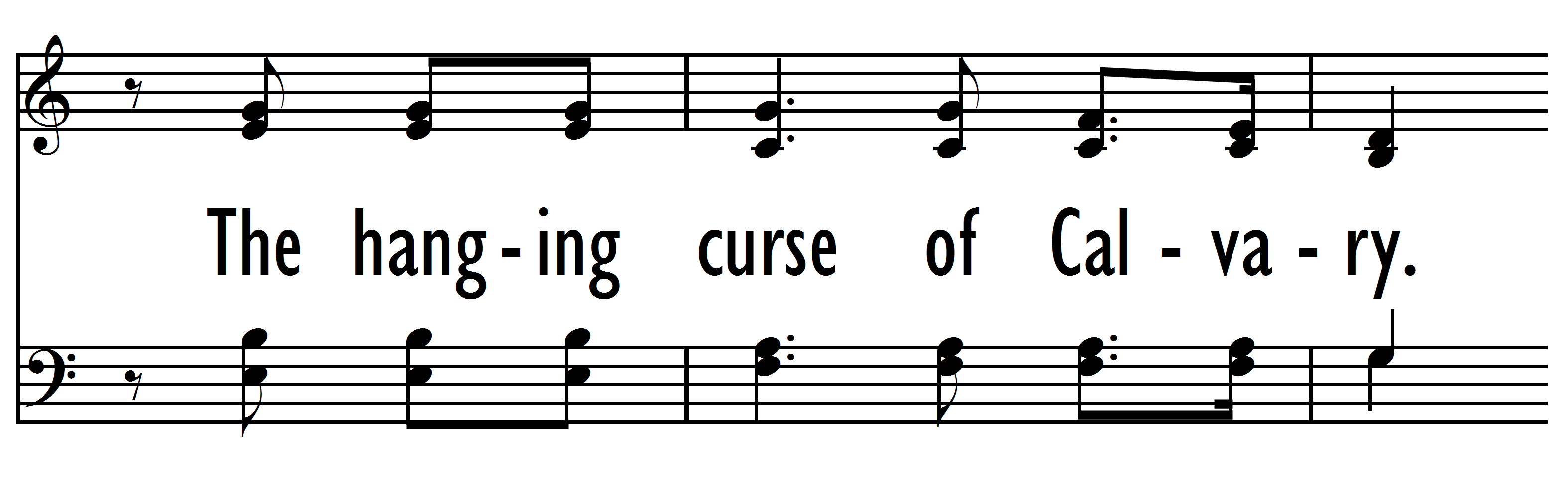 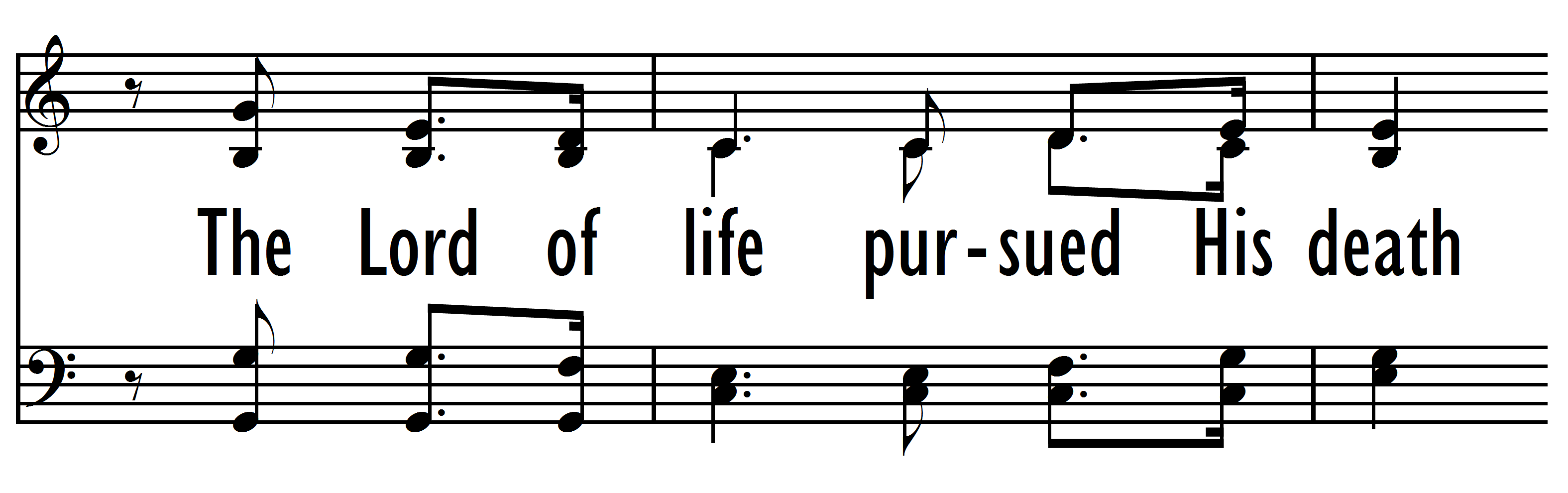 FMT 1 V2L3 V2L4
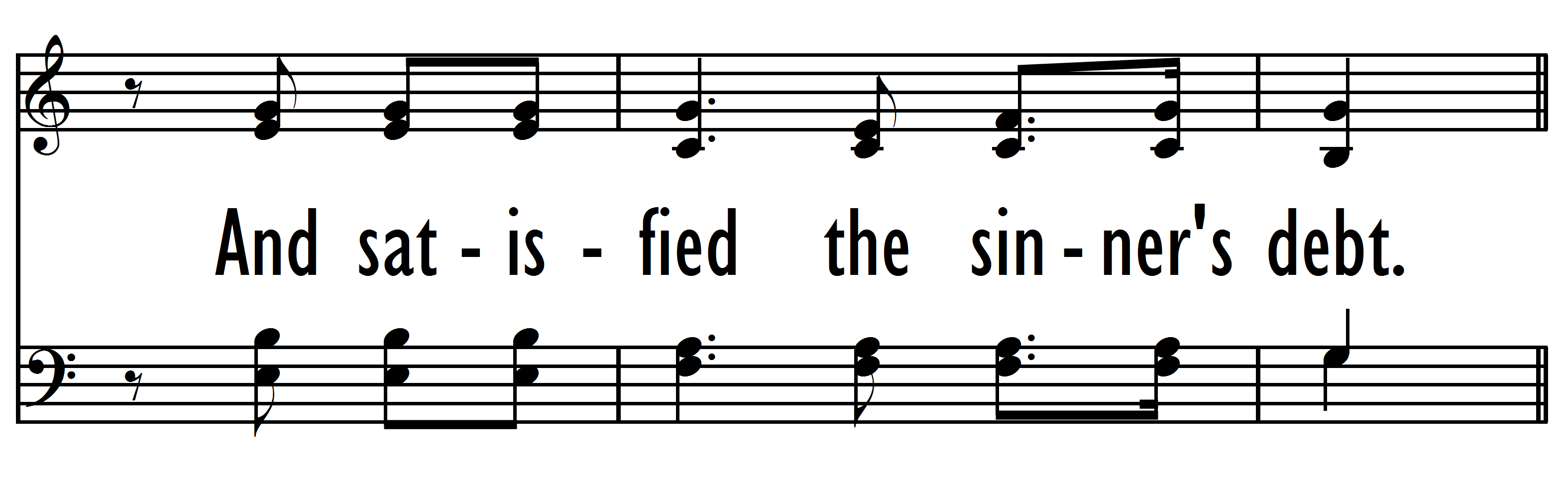 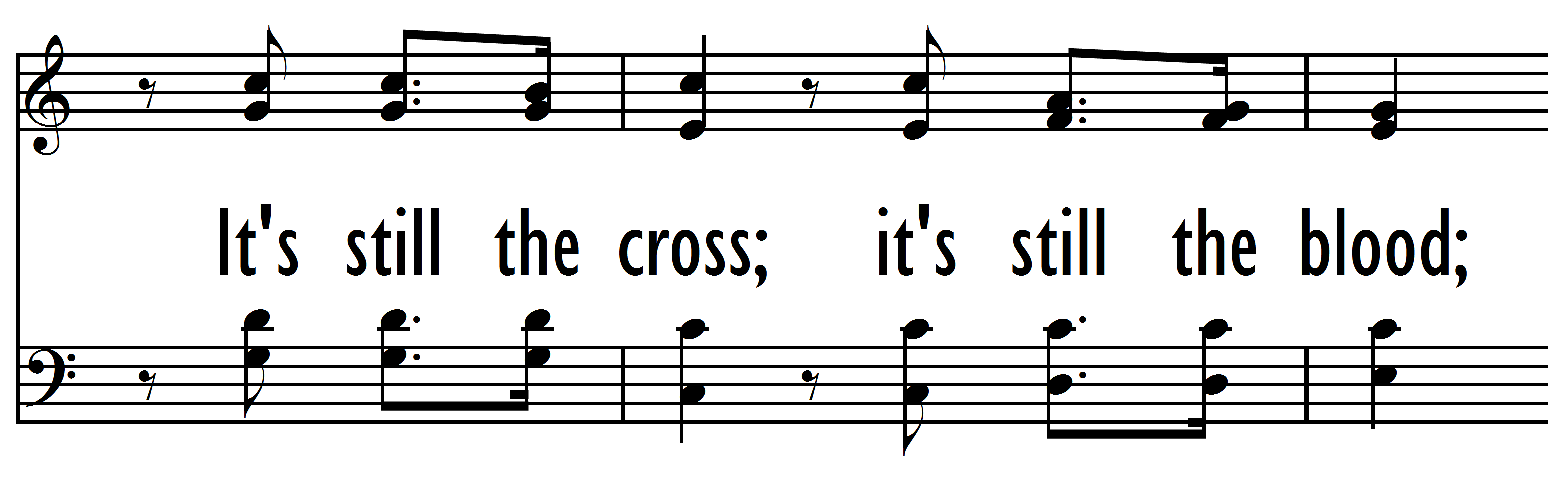 FMT 1 V2L5 V2L6
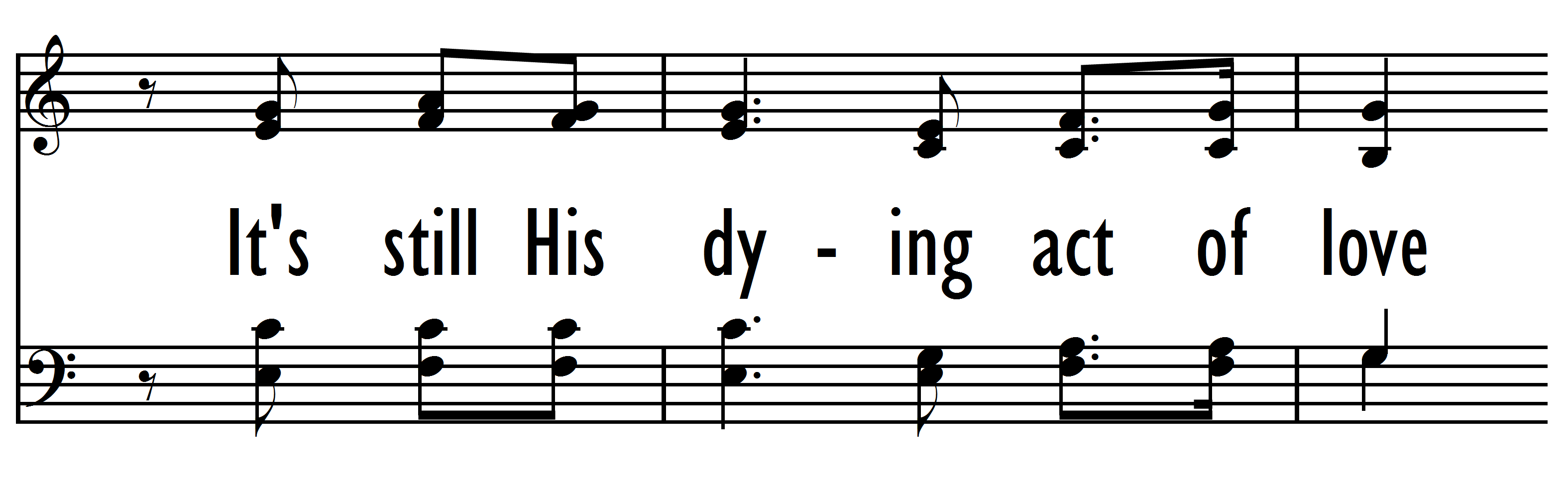 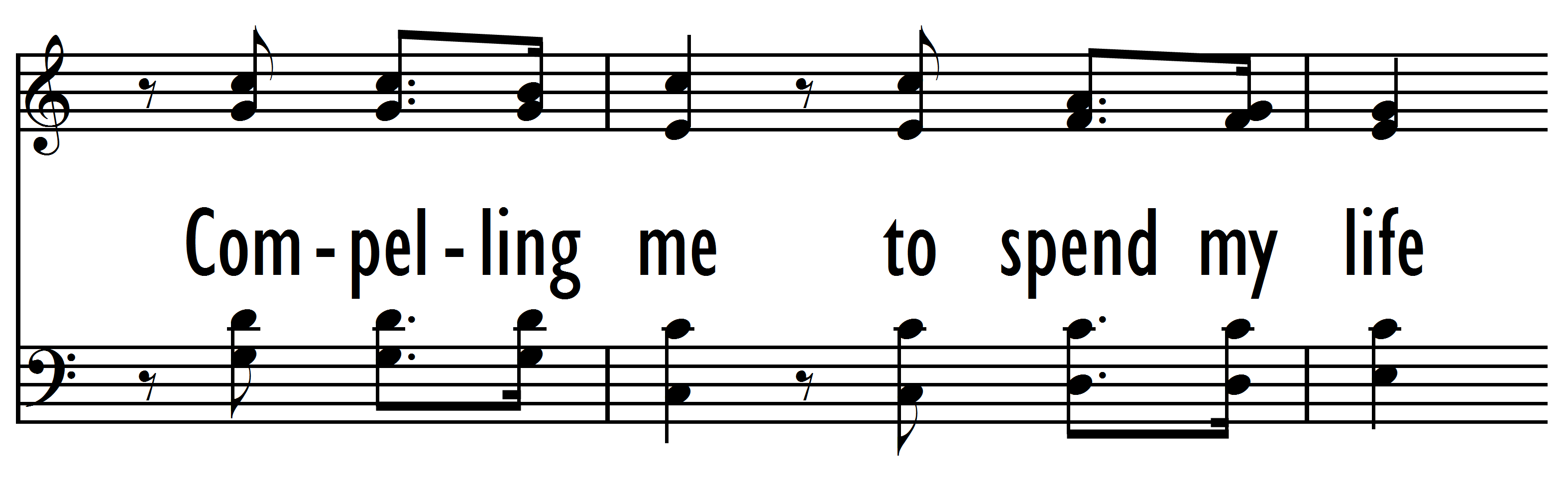 FMT 1 V2L7 V2L8
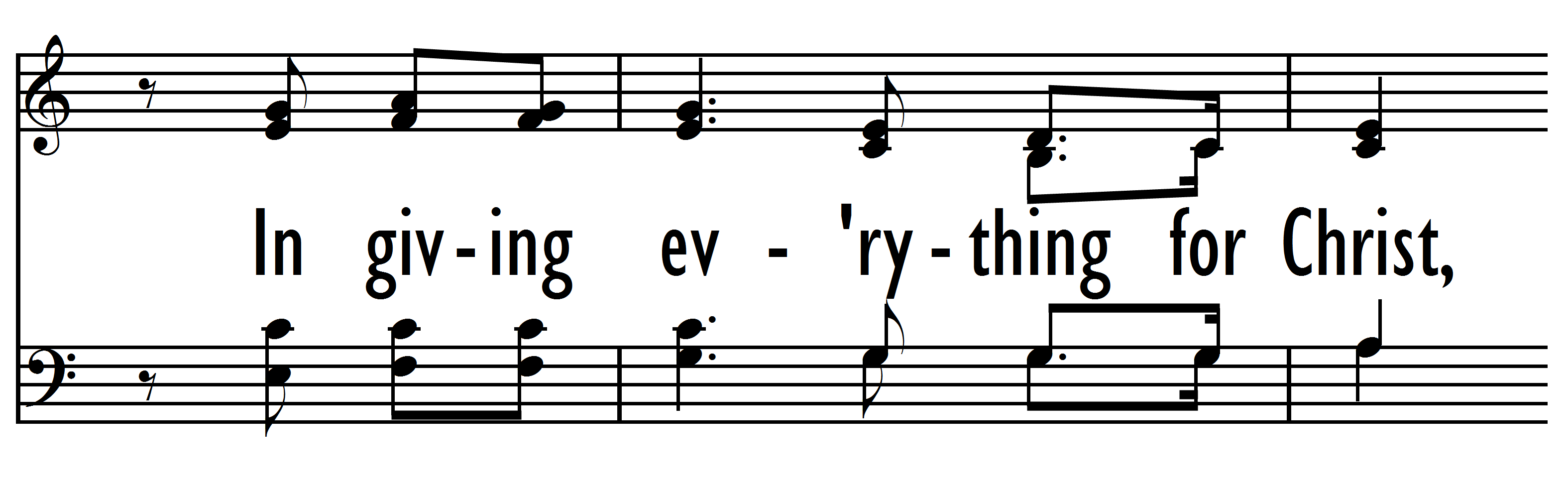 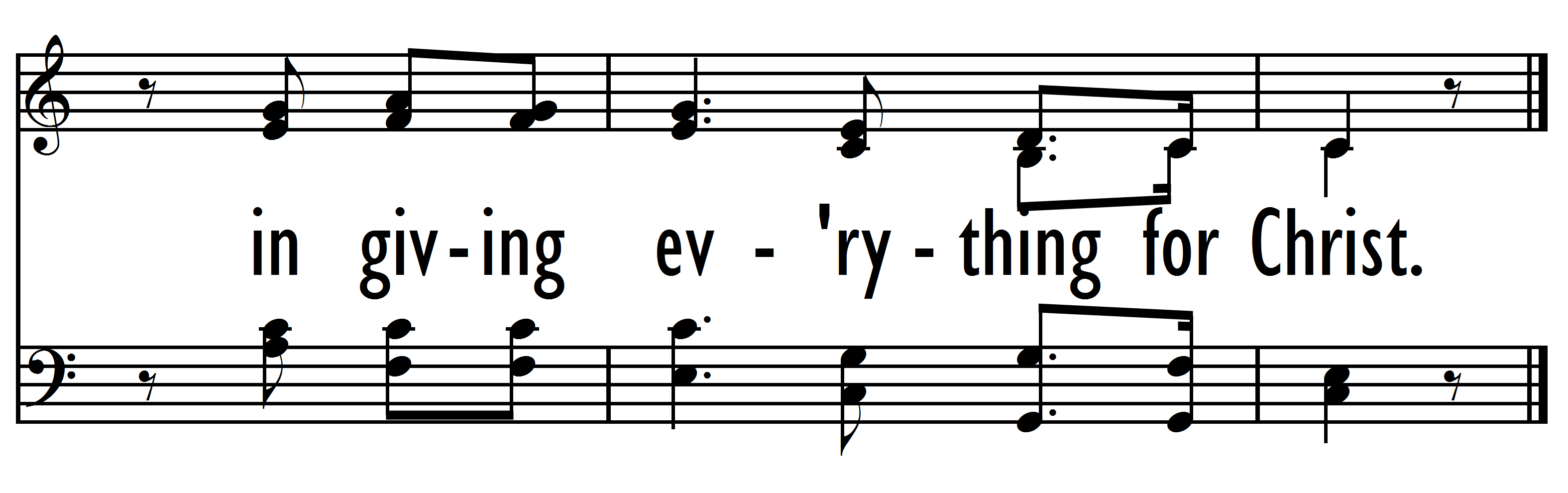 FMT 1 V2L9 V3L1
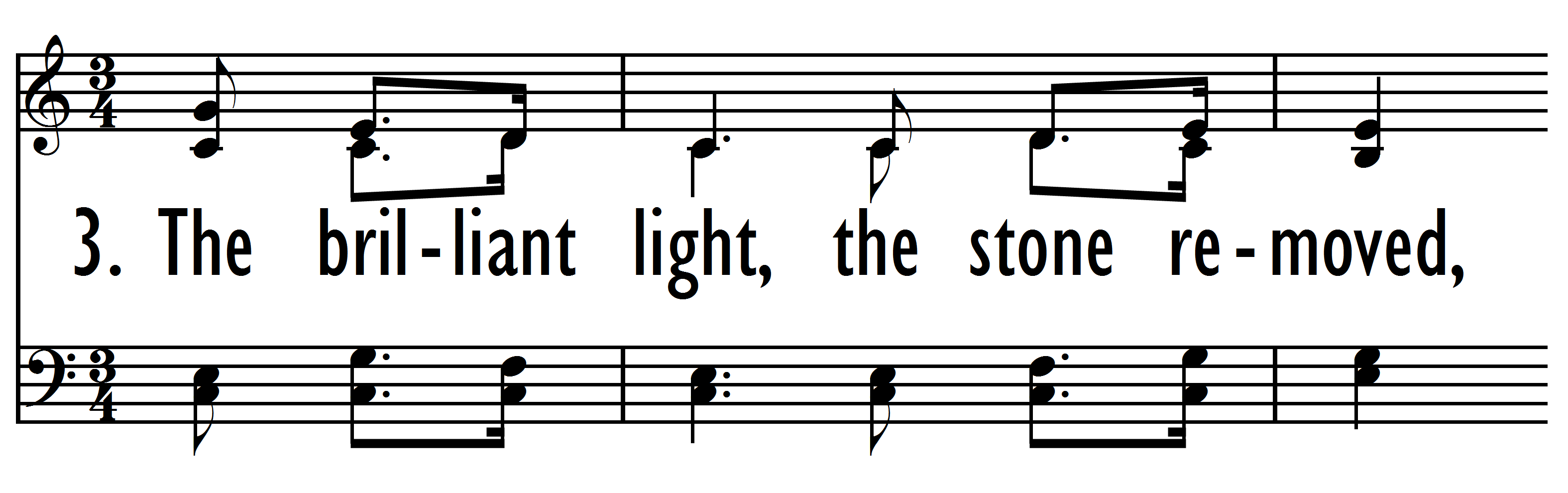 FMT 1 V3L1 V3L2
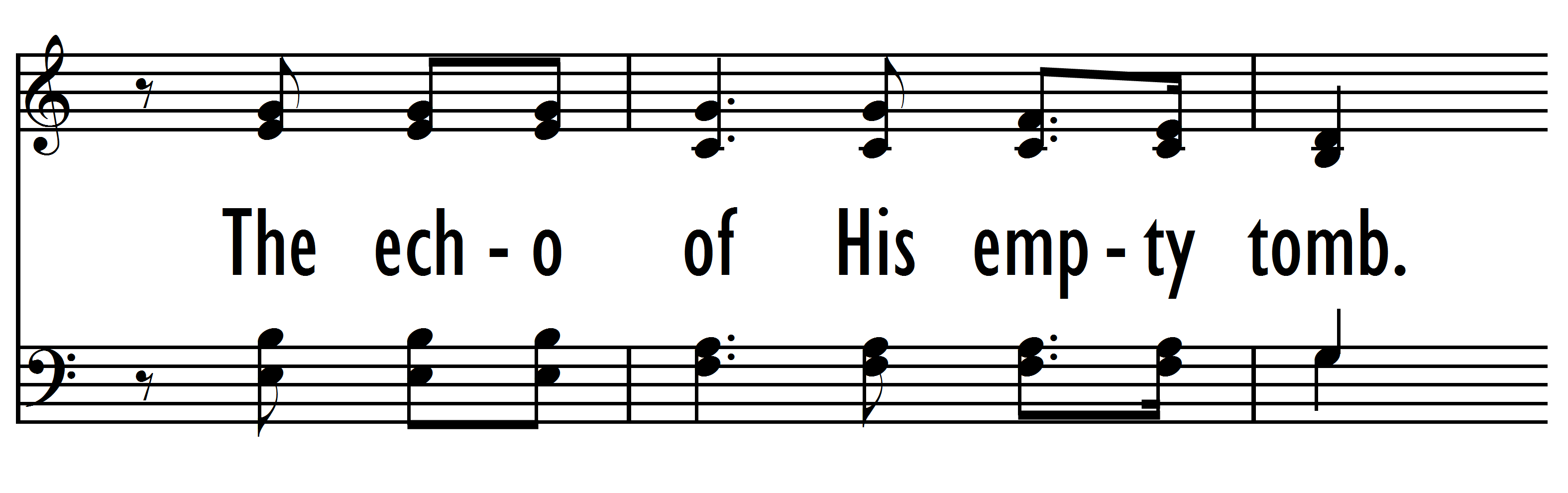 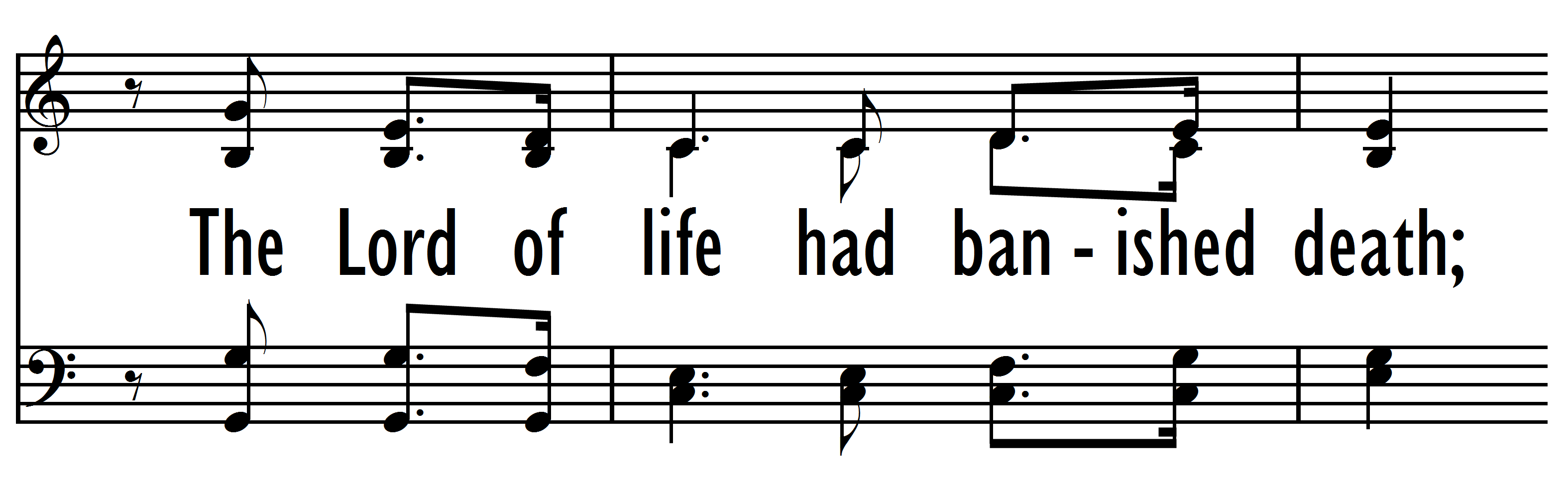 FMT 1 V3L3 V3L4
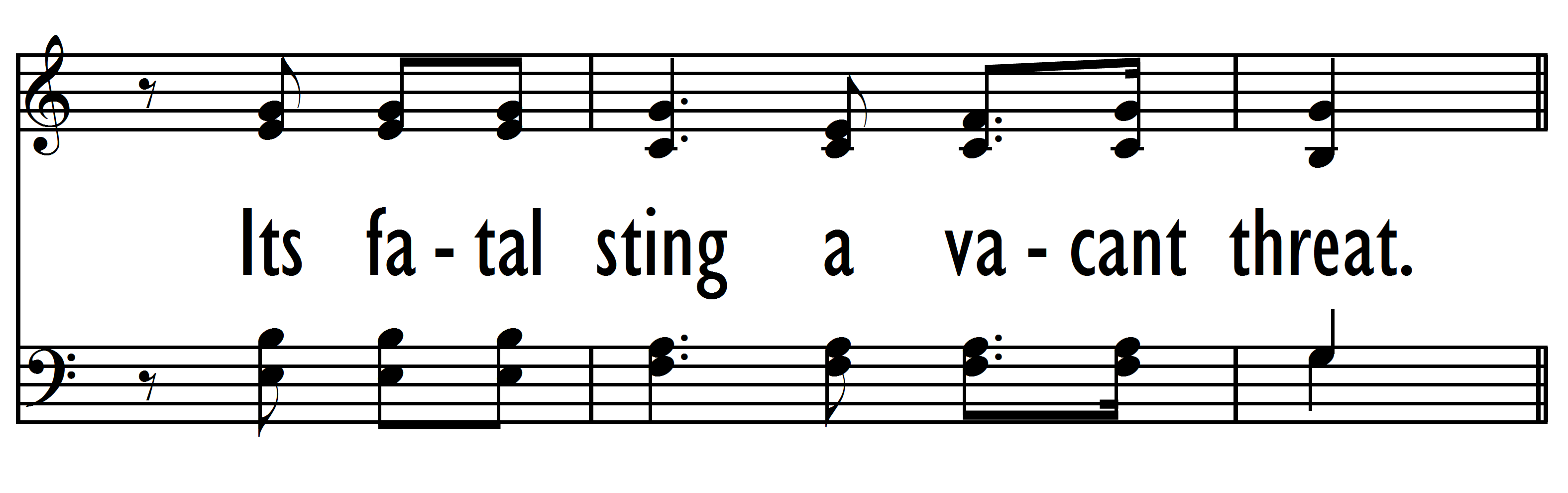 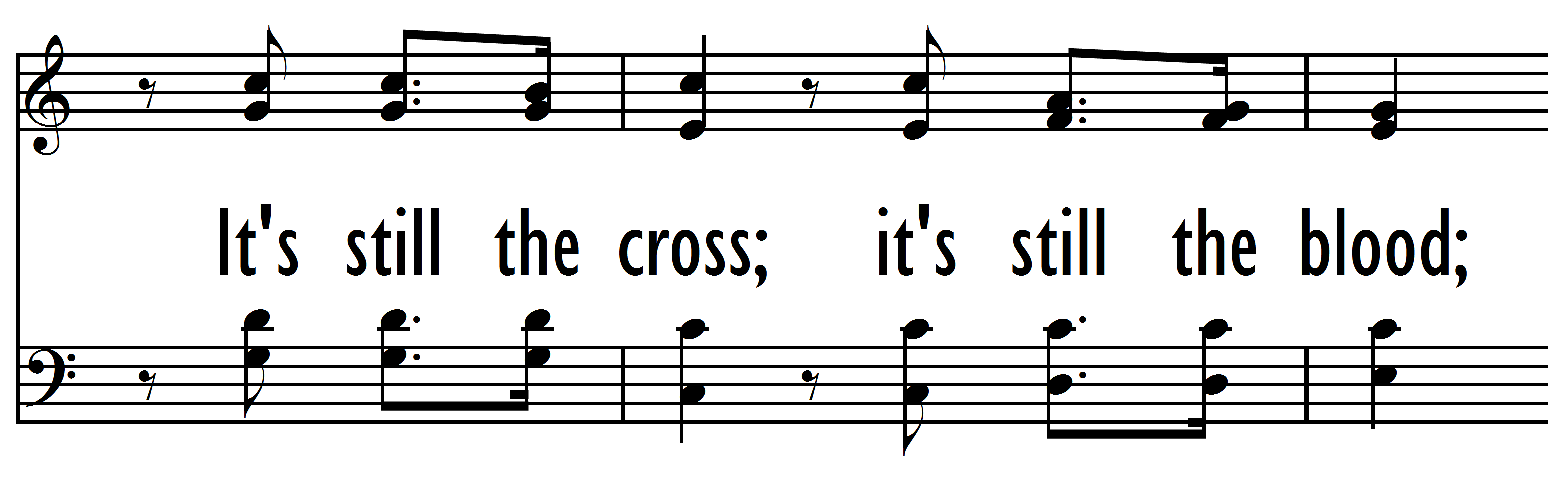 FMT 1 V3L5 V3L6
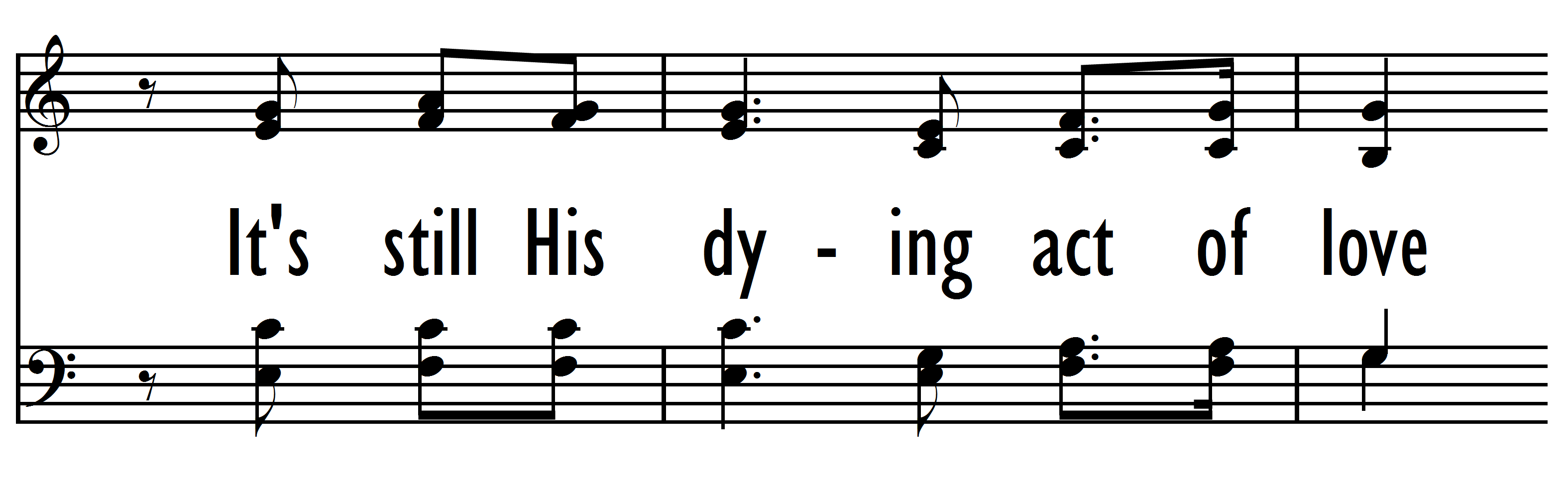 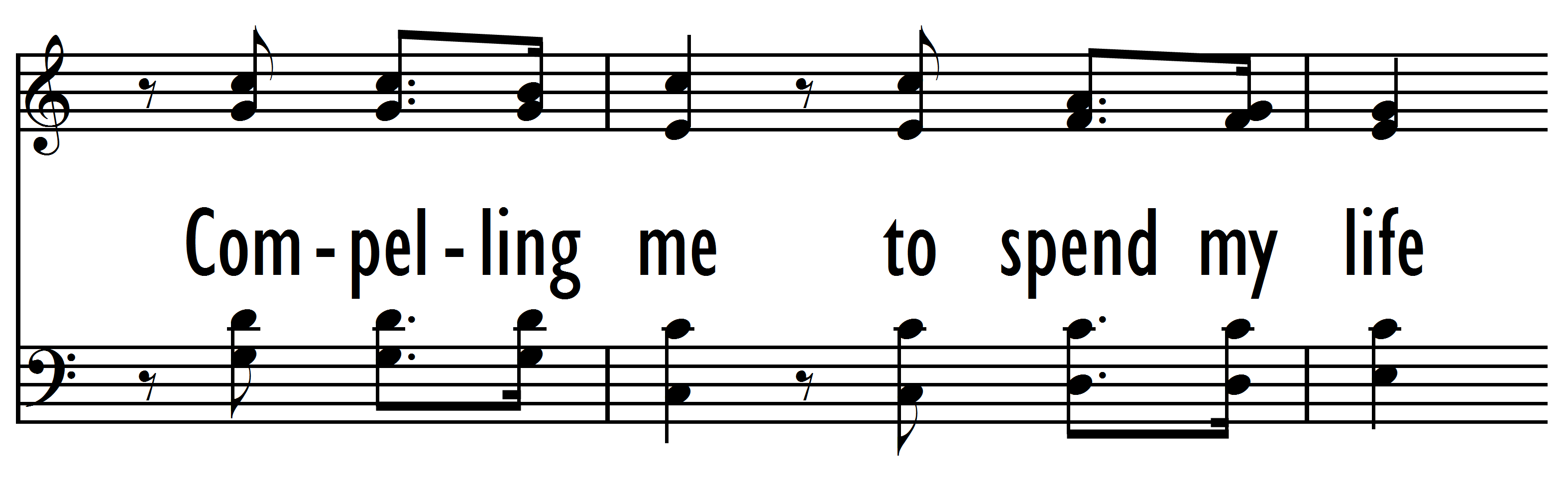 FMT 1 V3L7 V3L8
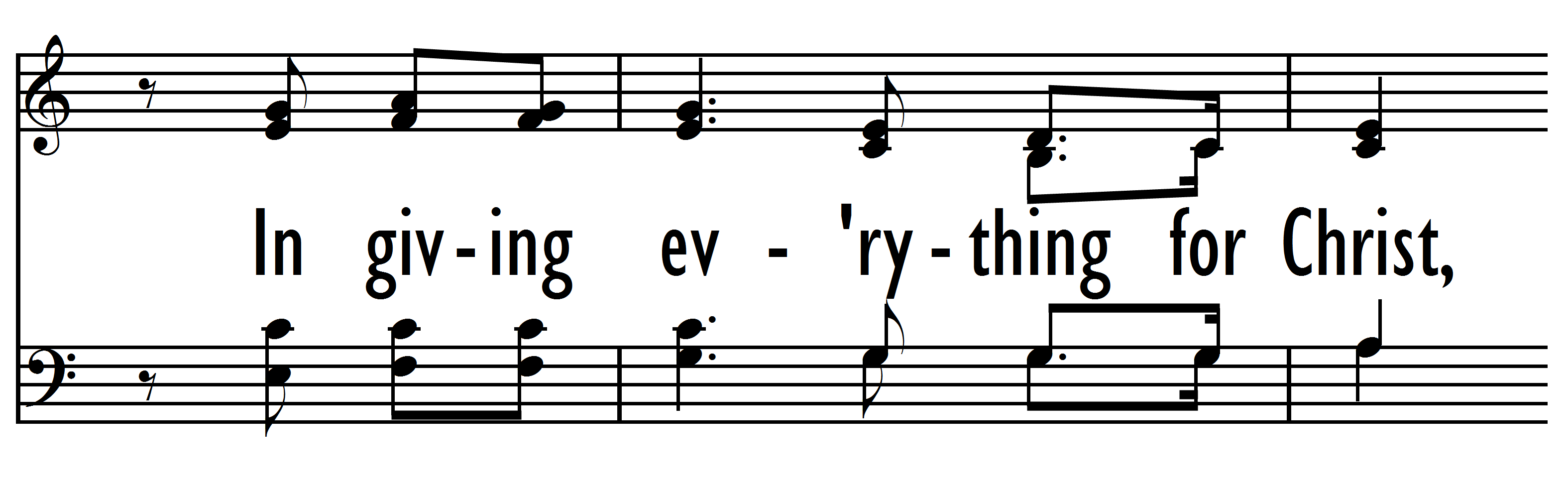 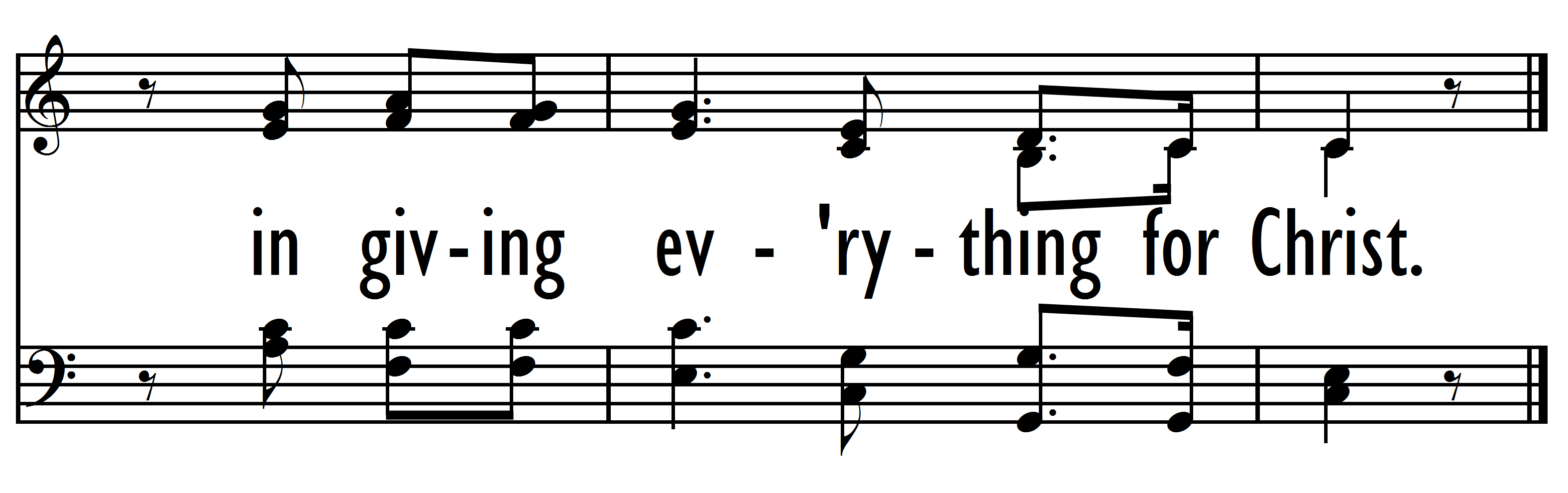 FMT 1 V3L9 V4L1
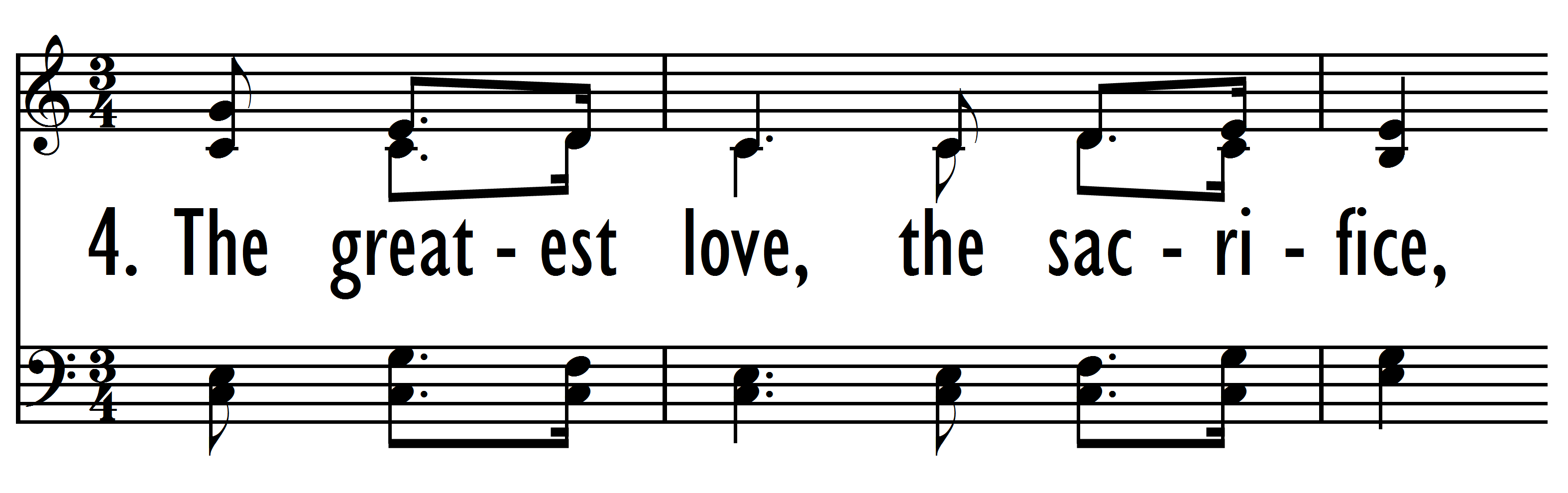 FMT 1 V4L1 V4L2
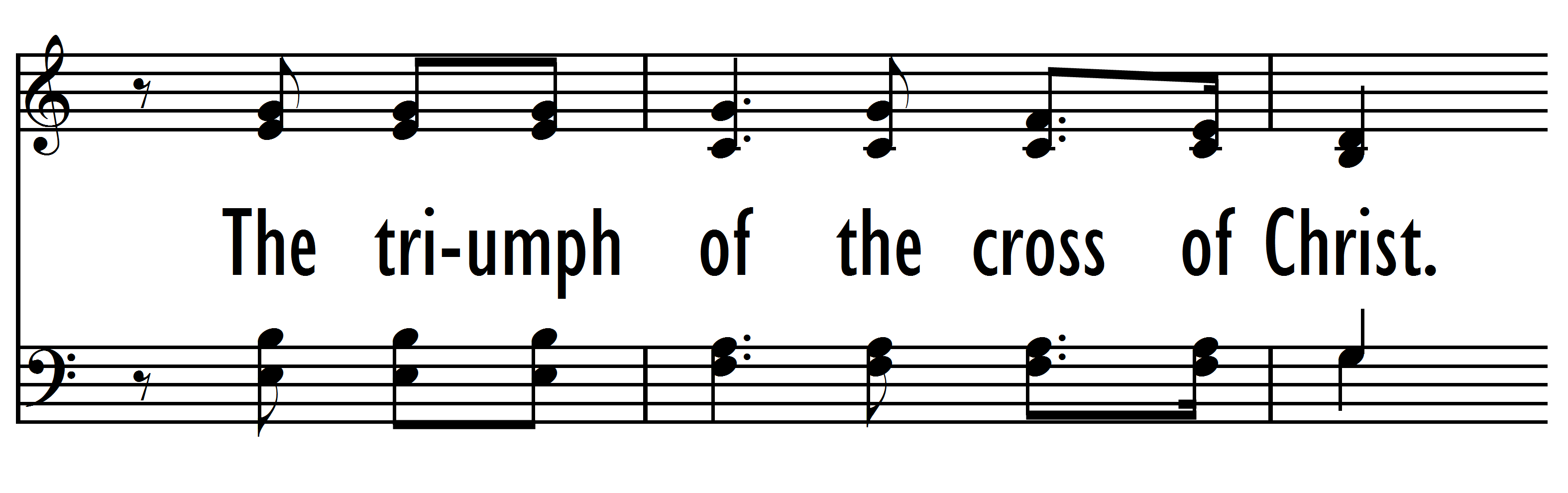 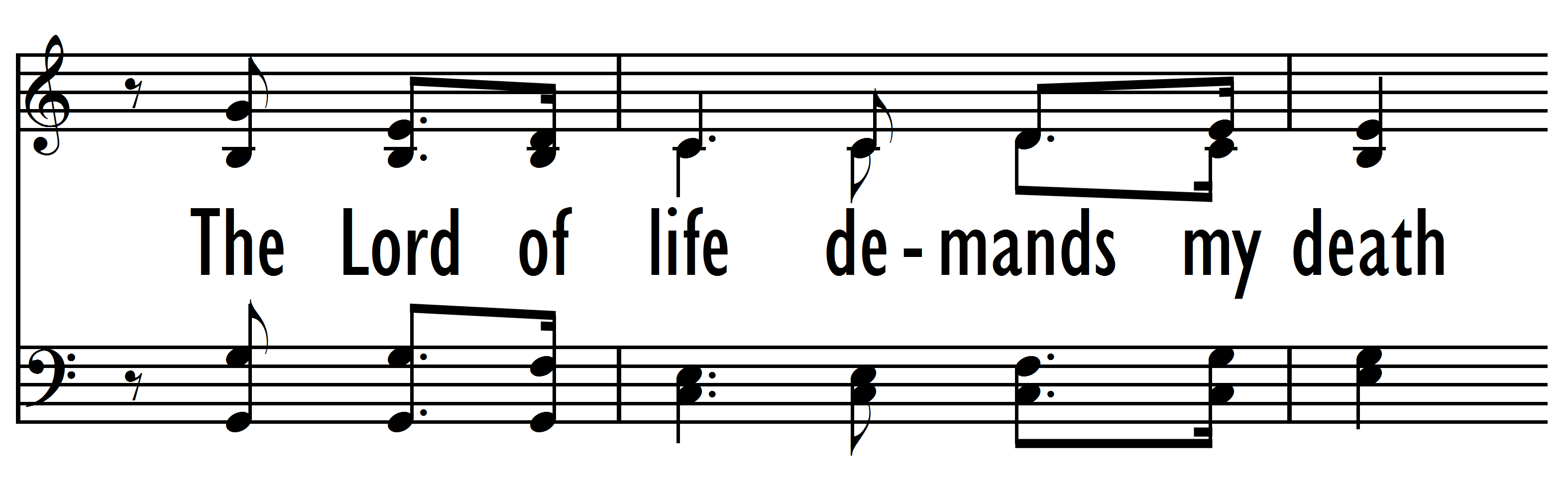 FMT 1 V4L3 V4L4
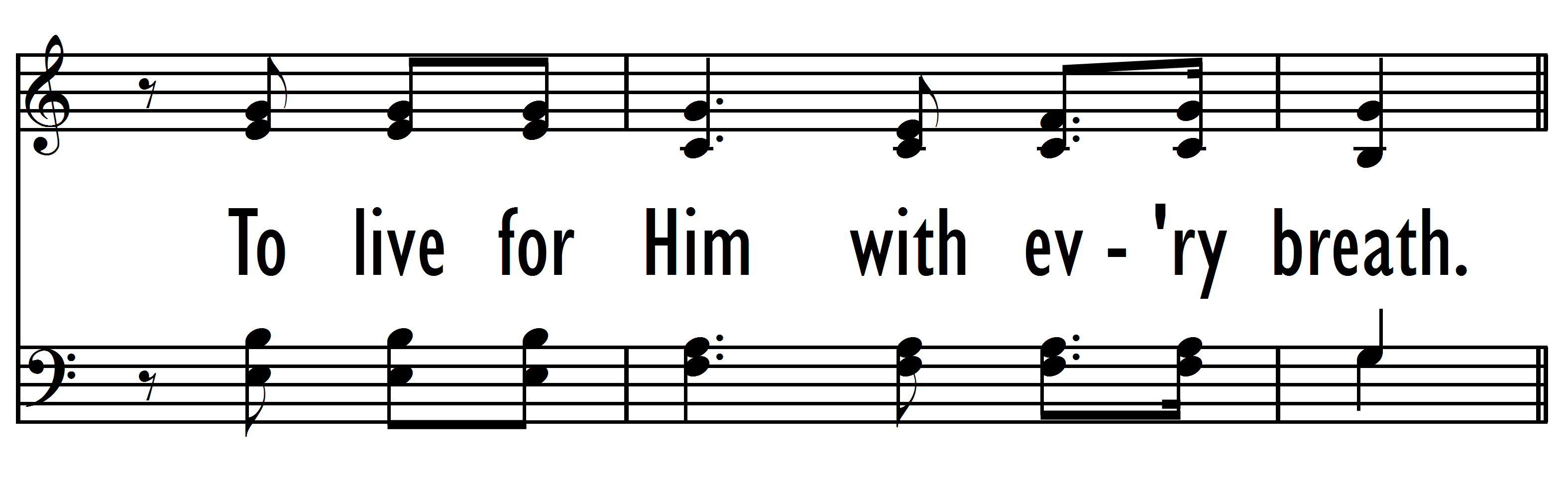 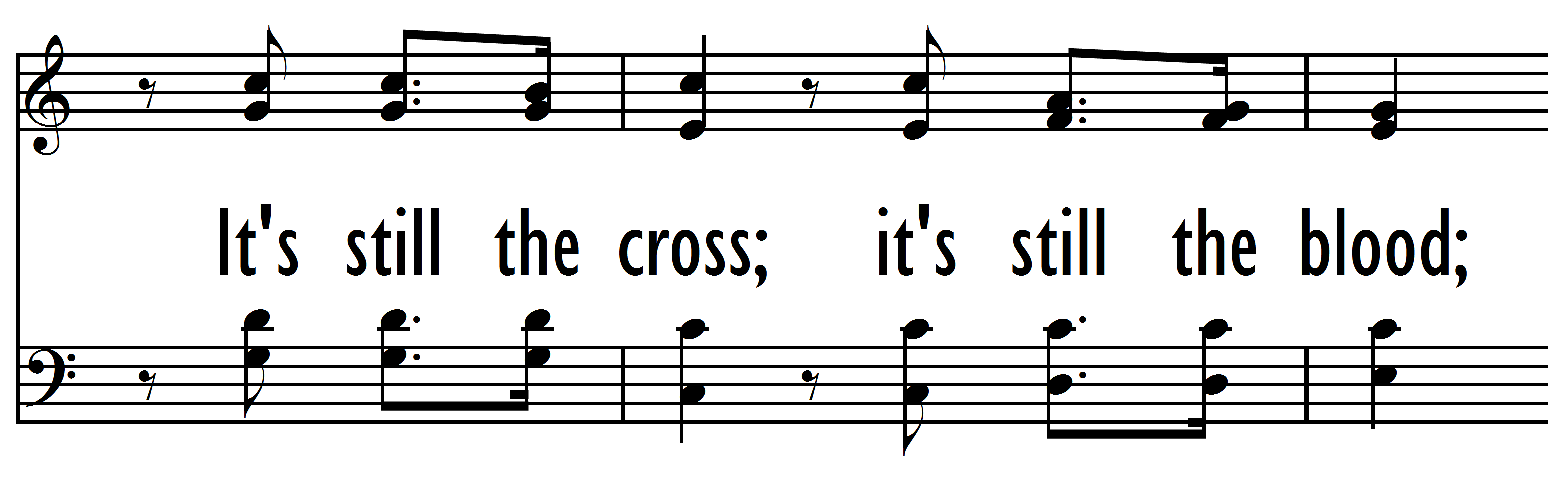 FMT 1 V4L5 V4L6
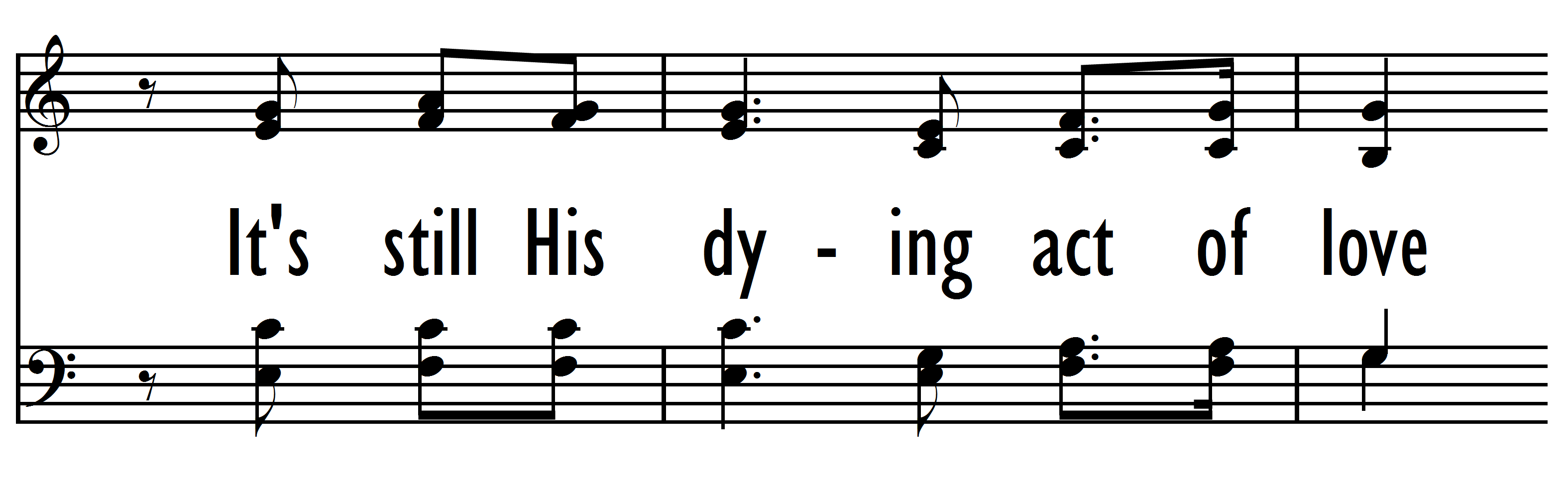 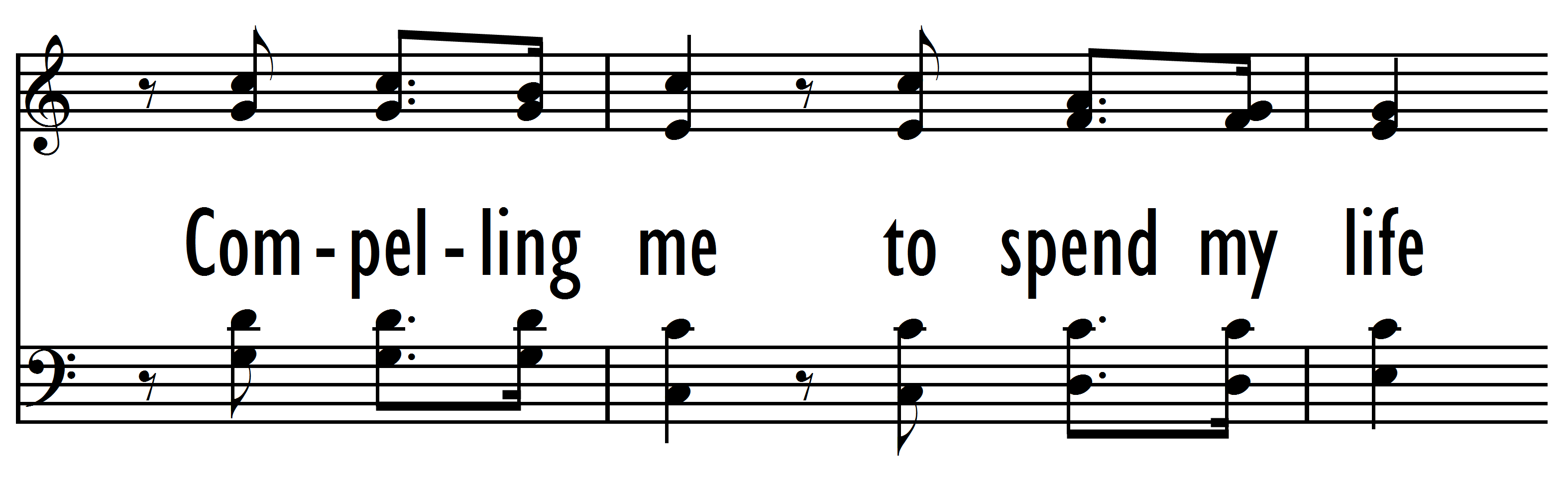 FMT 1 V4L7 V4L8
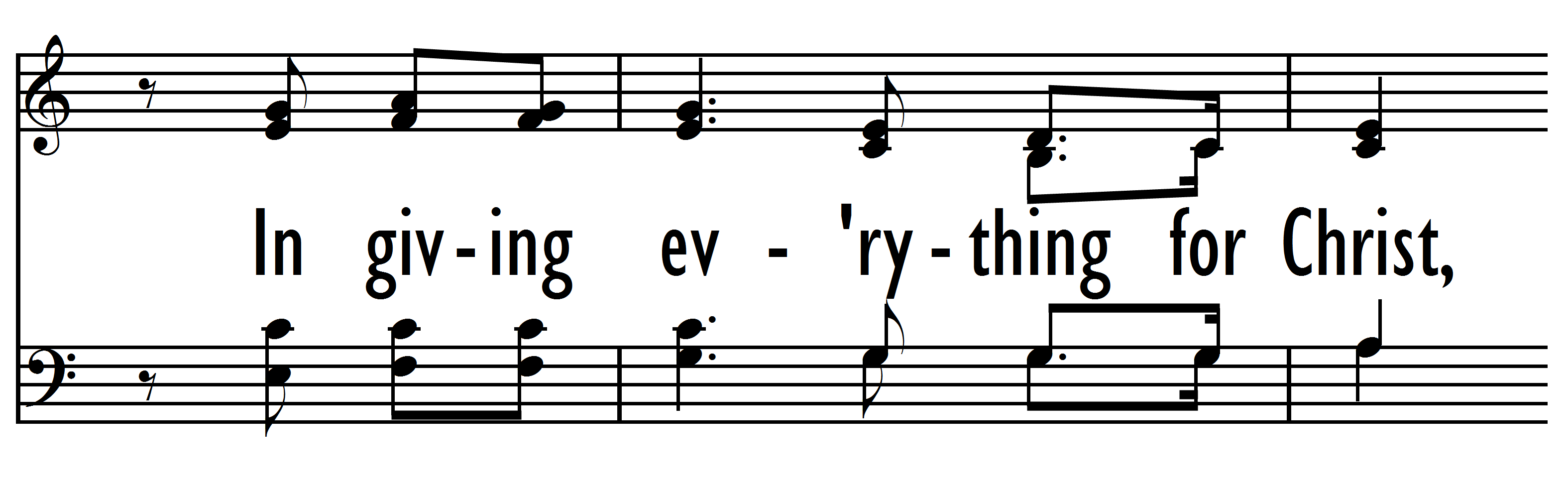 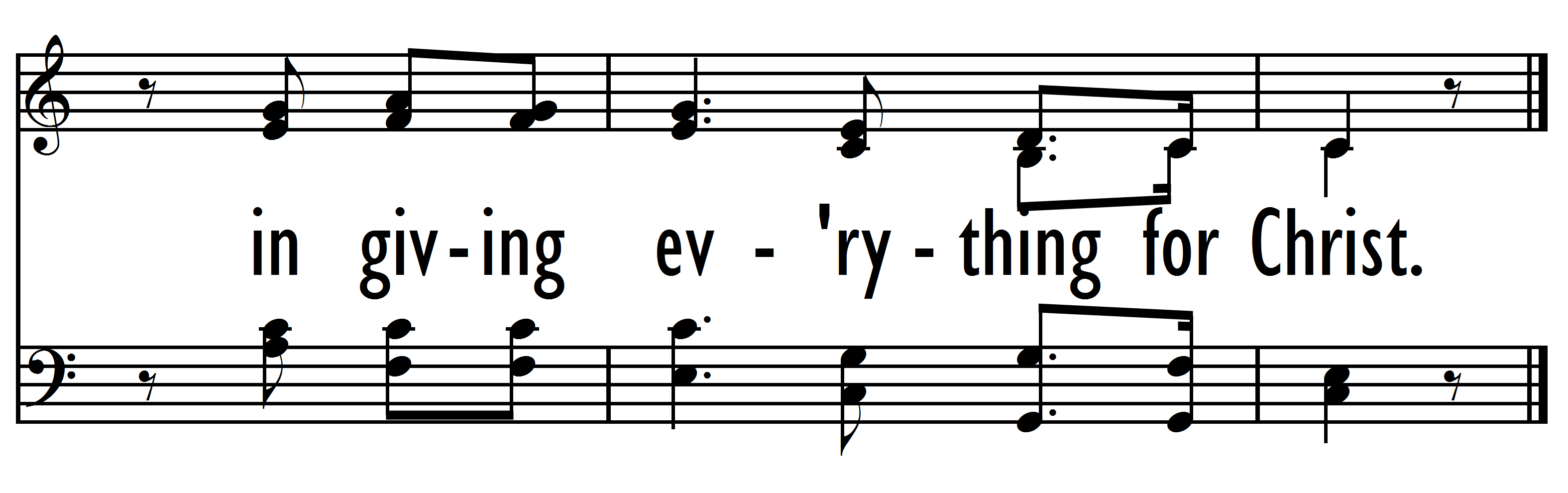 FMT 1 V4L9
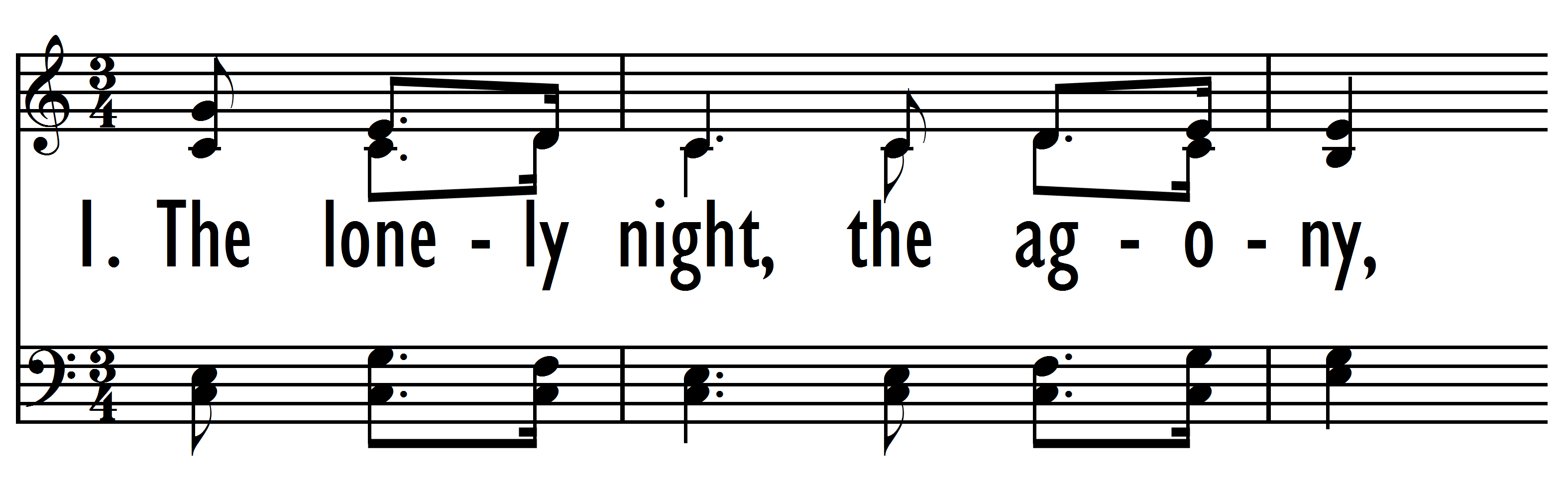 FMT 2 V1L1 V1L2
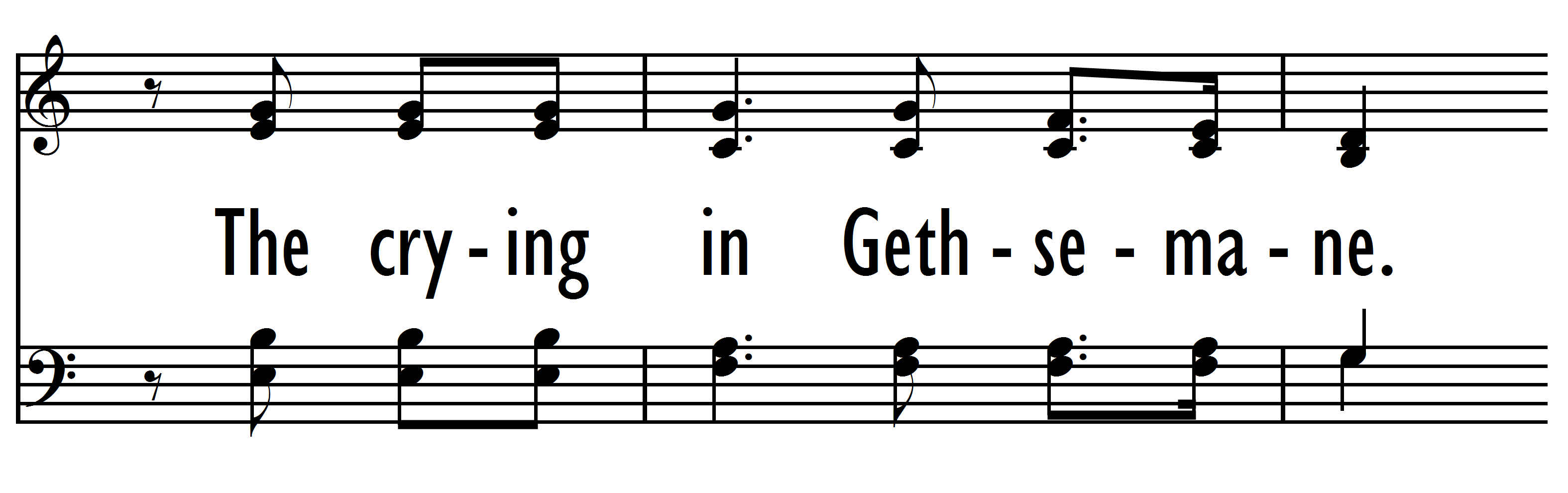 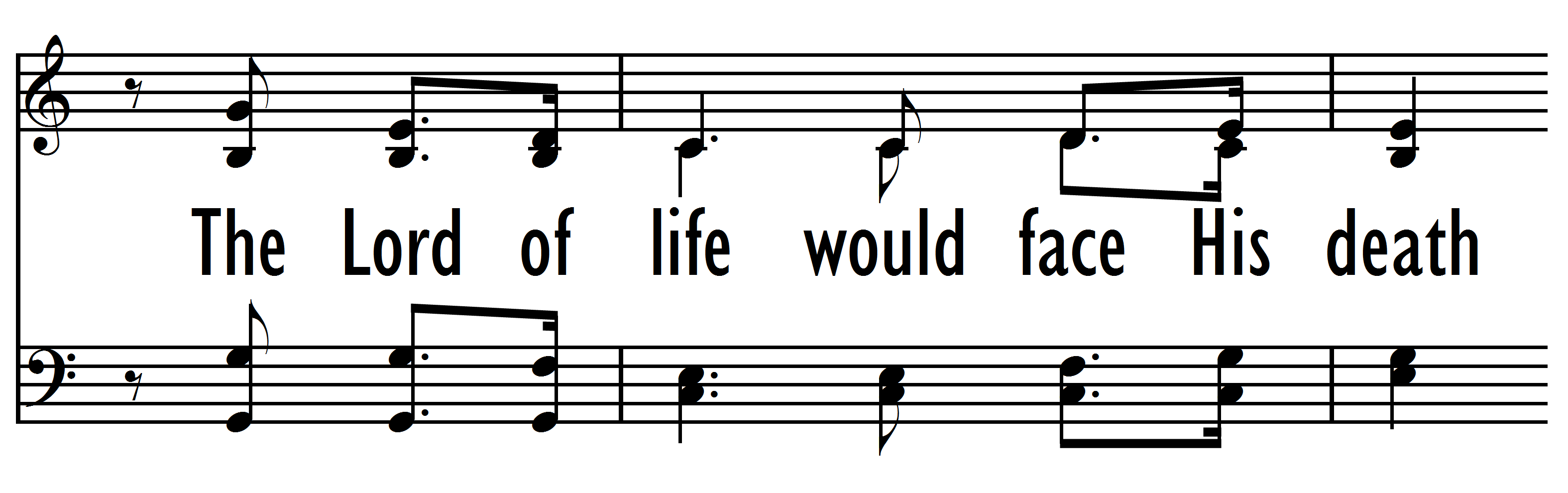 FMT 2 V1L3 V1L4
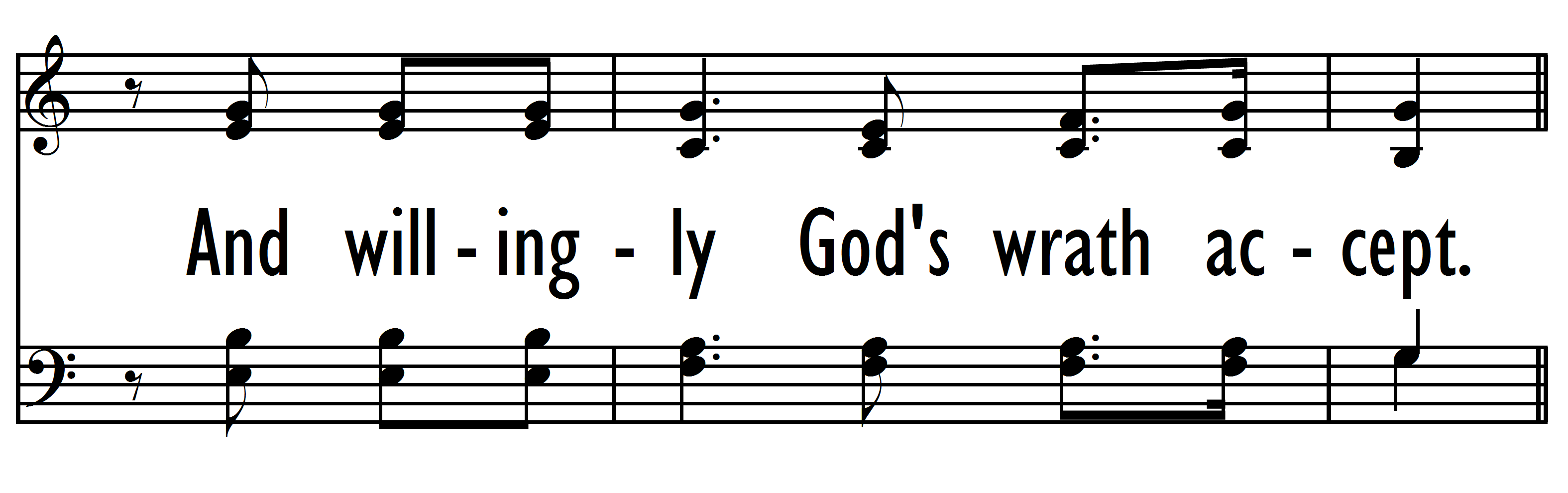 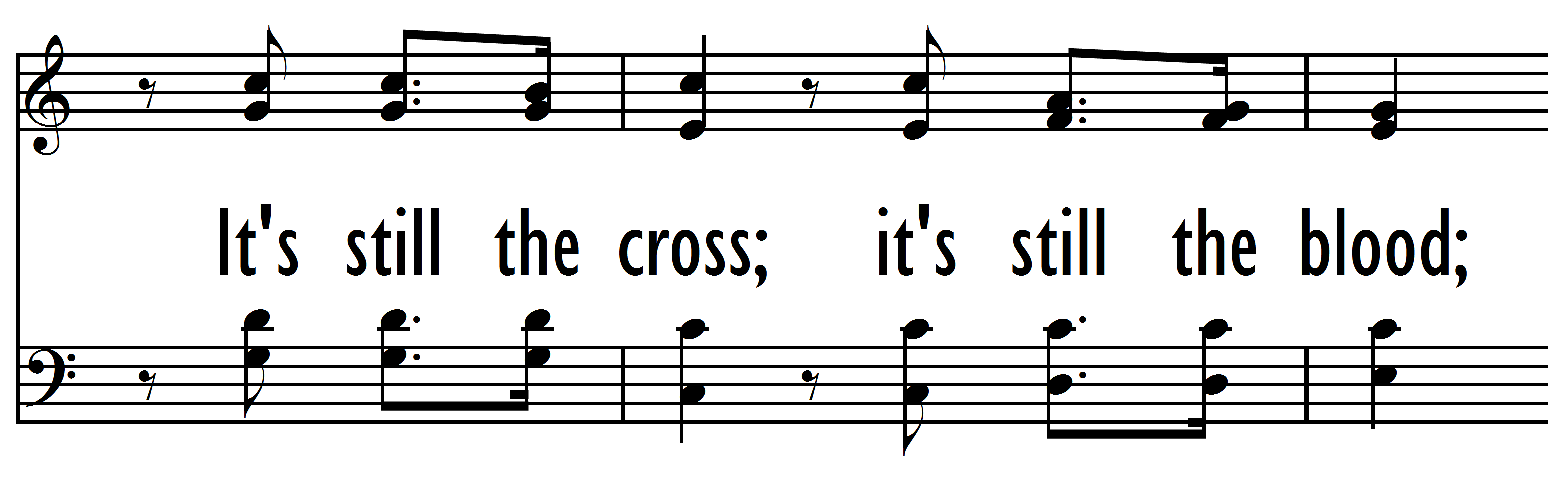 FMT 2 V1L5 V1L6
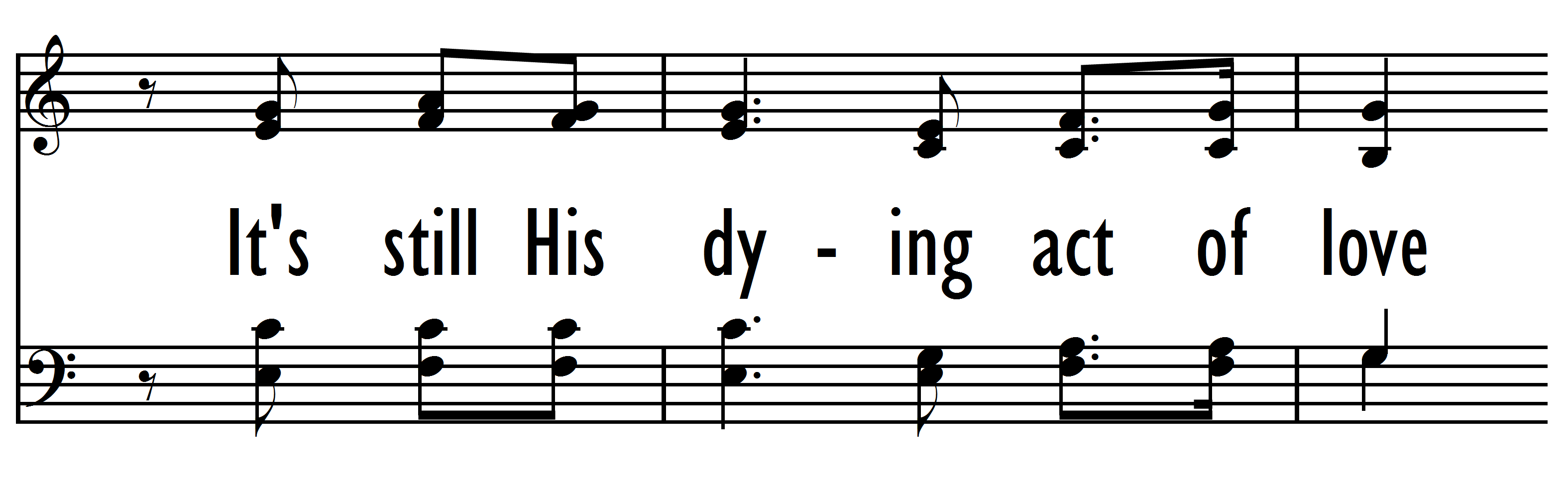 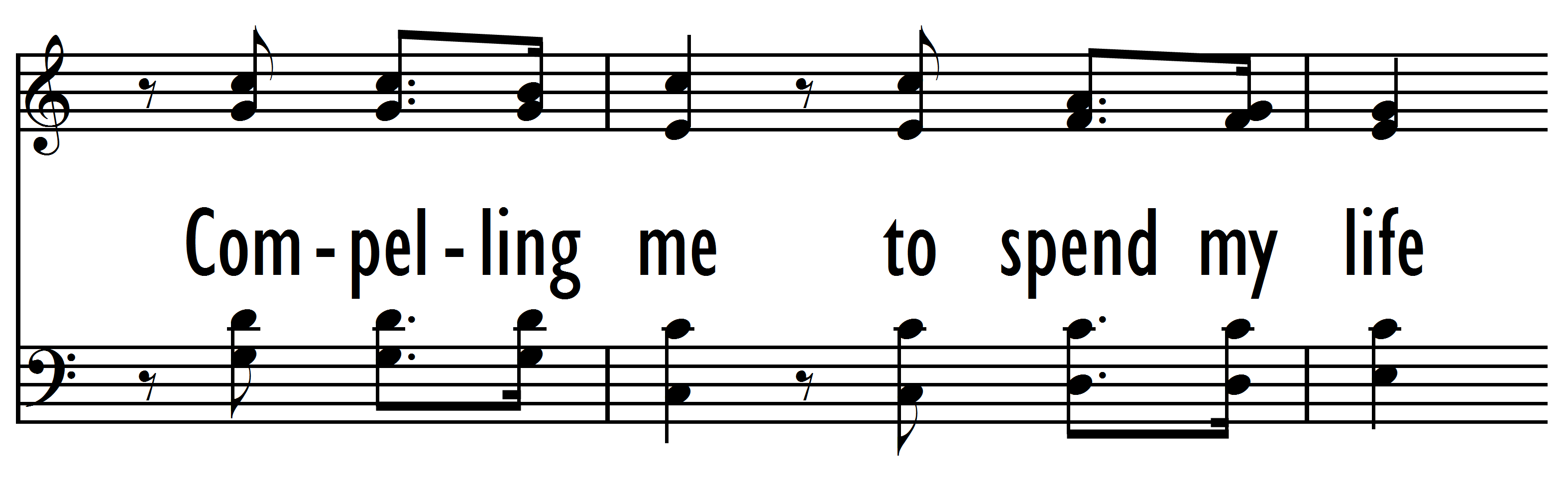 FMT 2 V1L7 V1L8
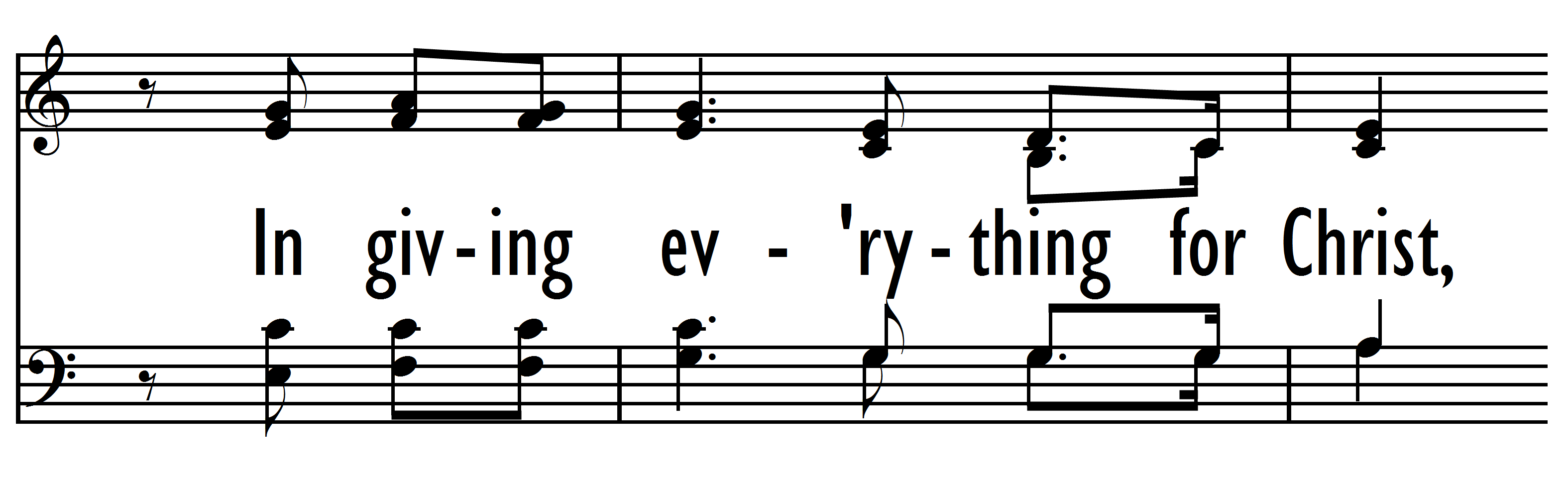 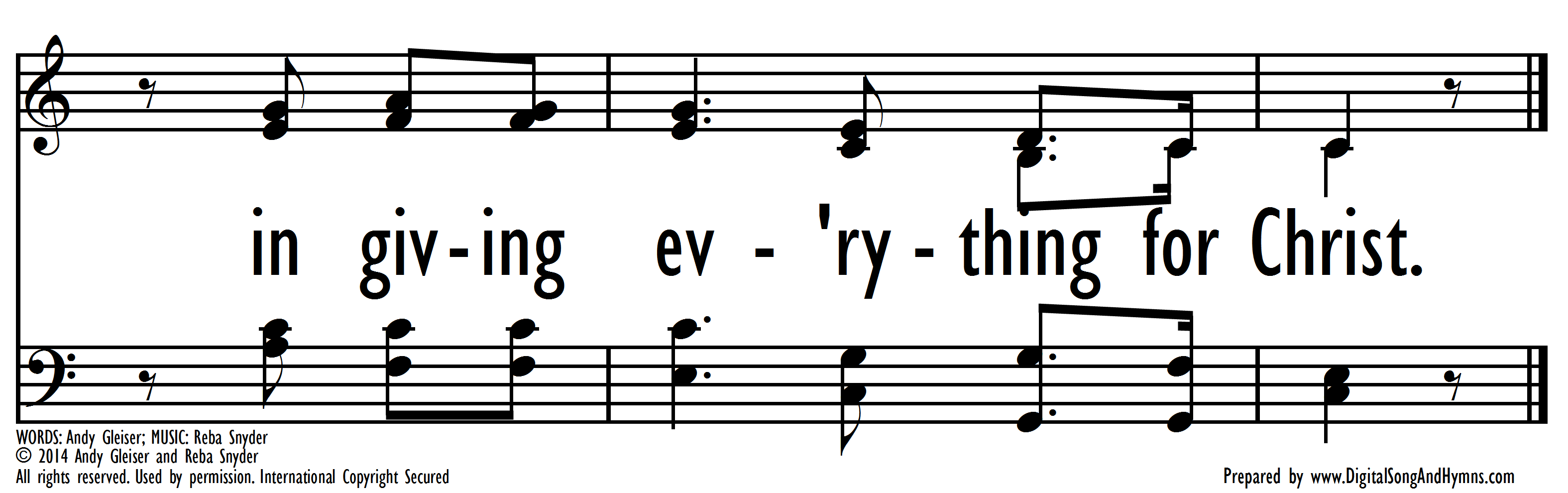 FMT 2 V1L9 V2L1
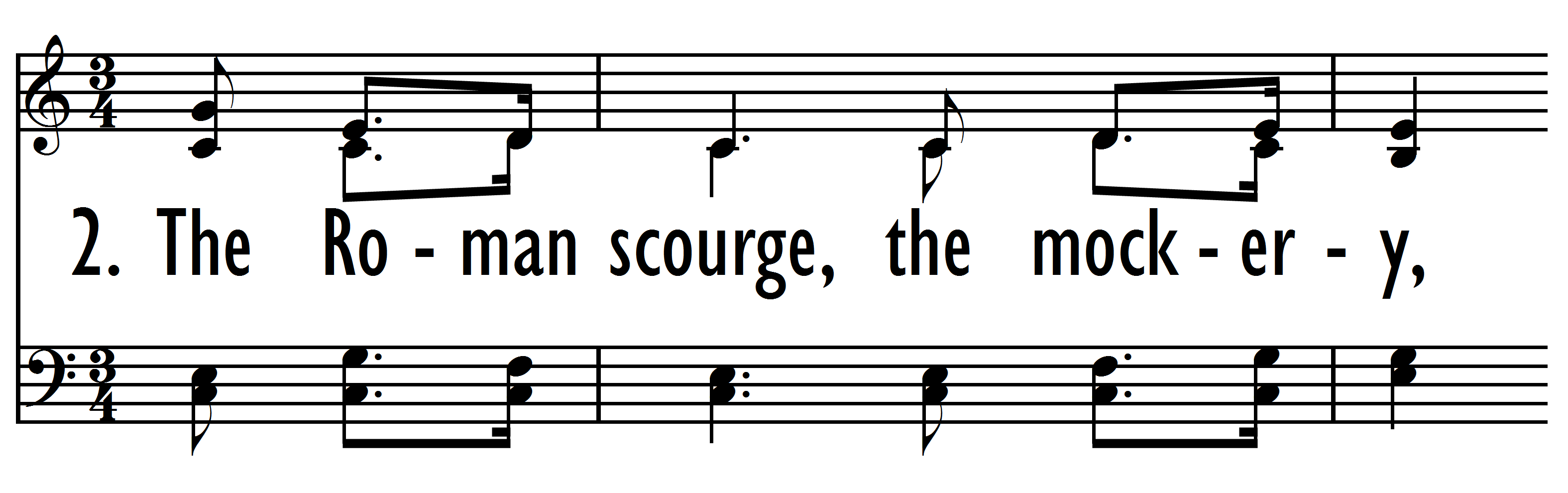 FMT 2 V2L1 V2L2
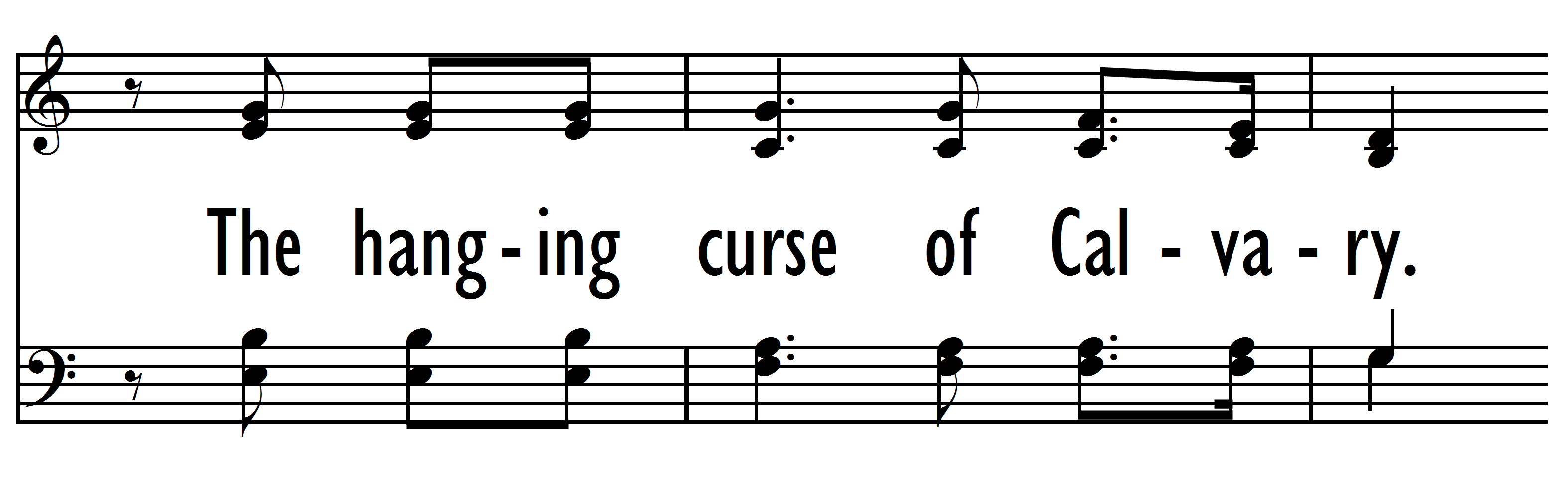 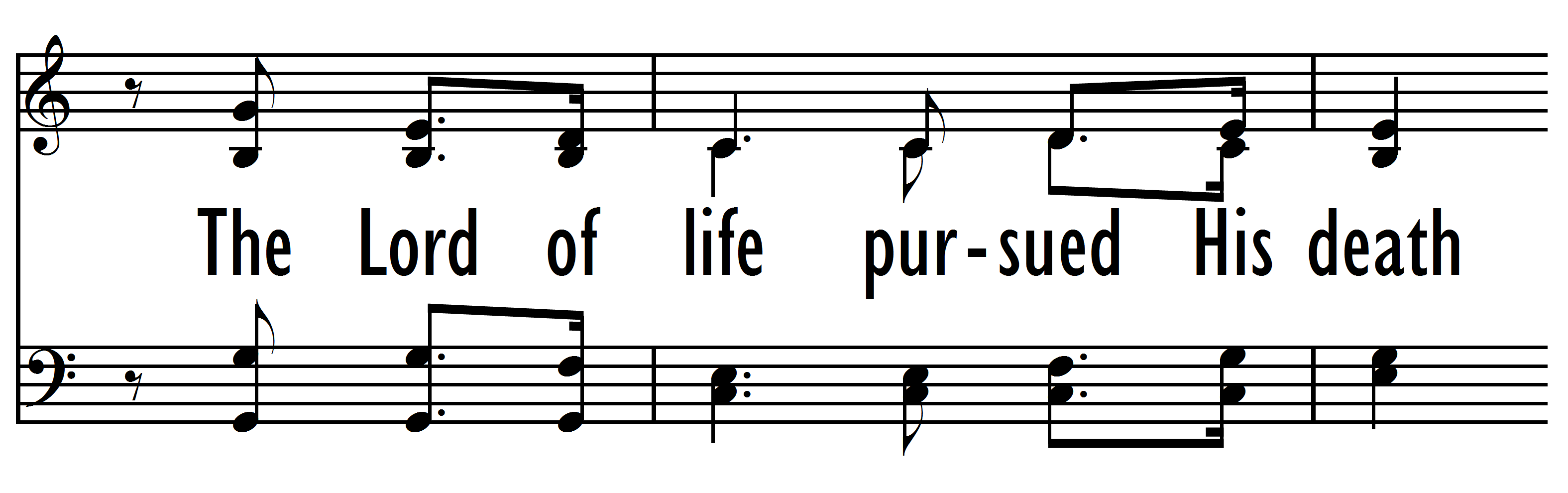 FMT 2 V2L3 V2L4
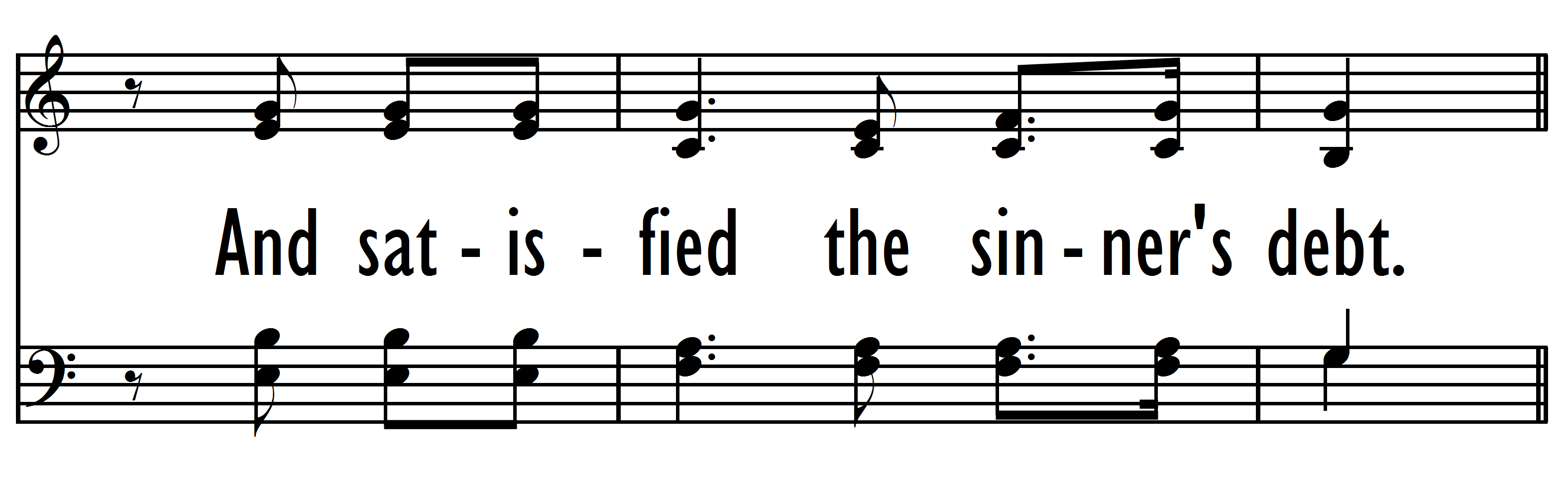 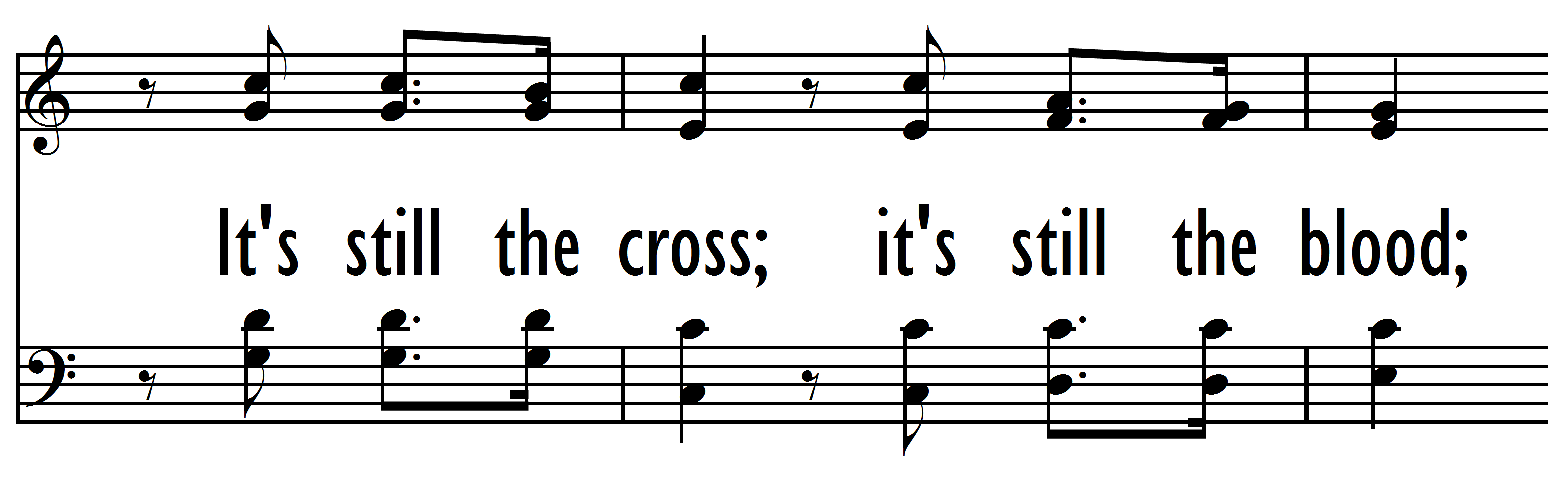 FMT 2 V2L5 V2L6
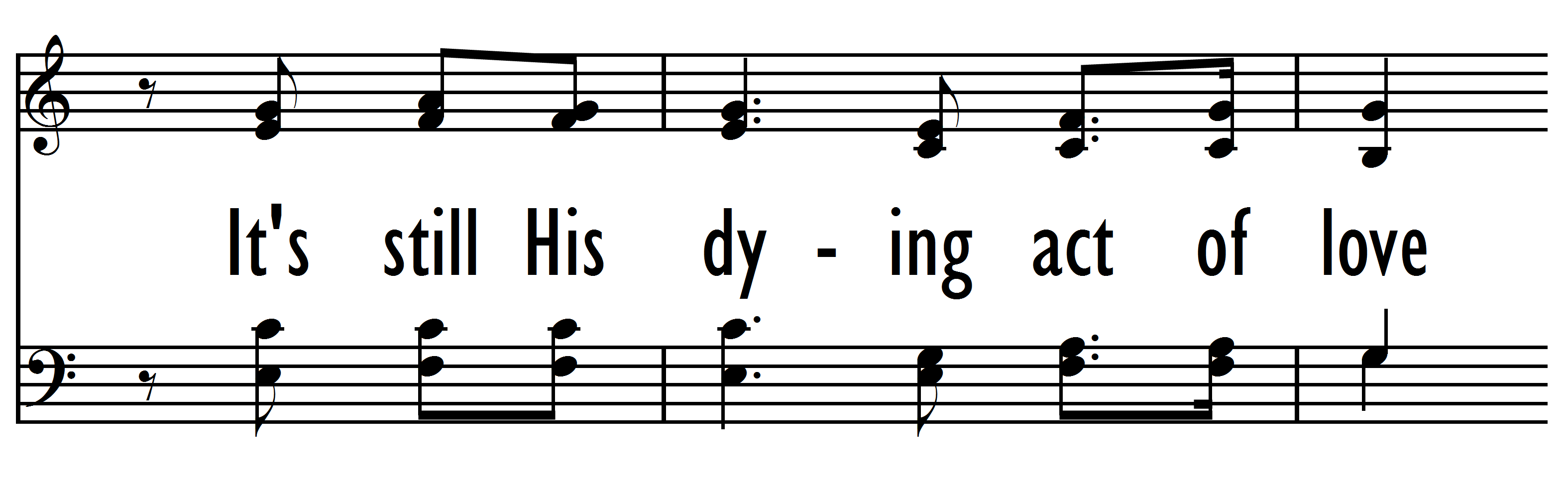 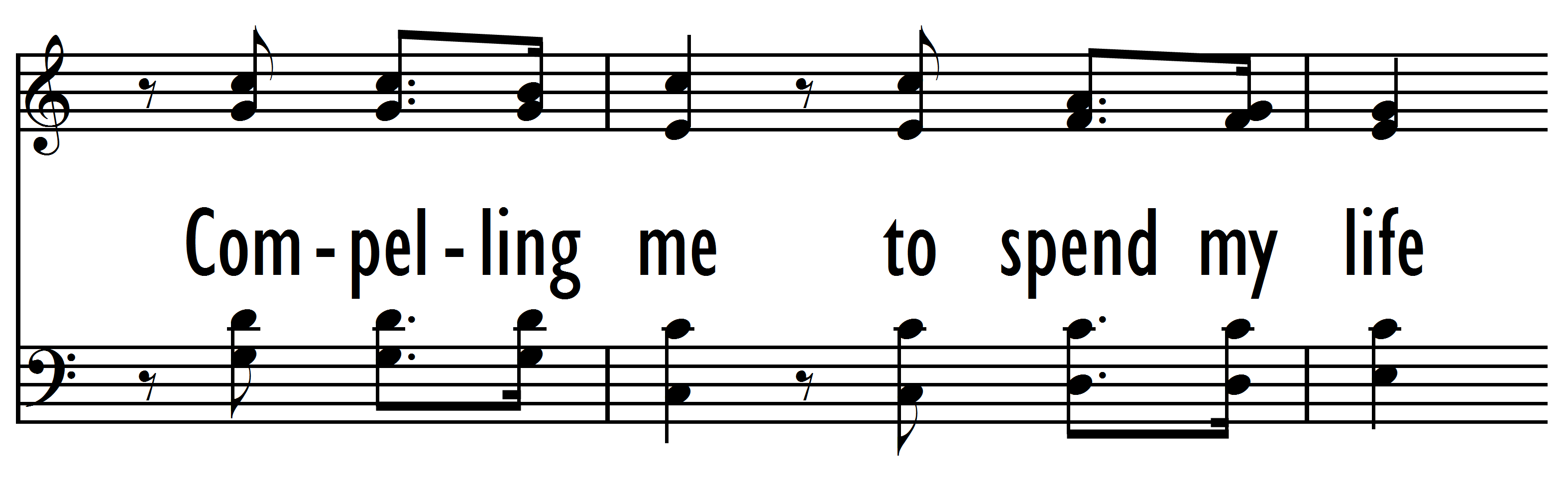 FMT 2 V2L7 V2L8
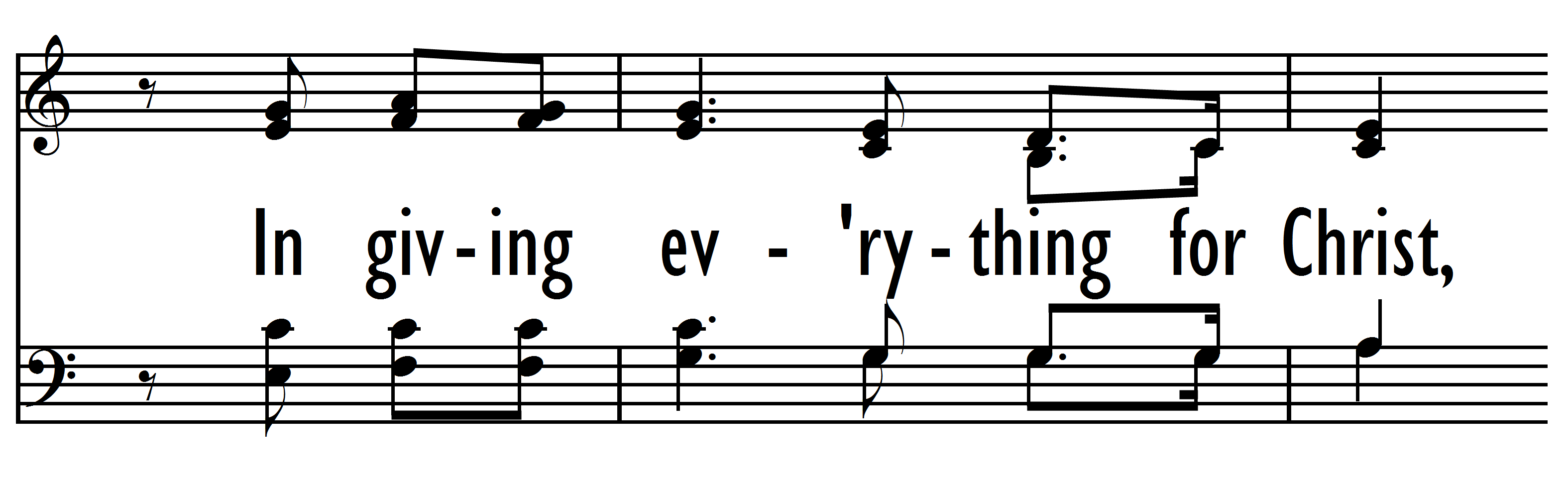 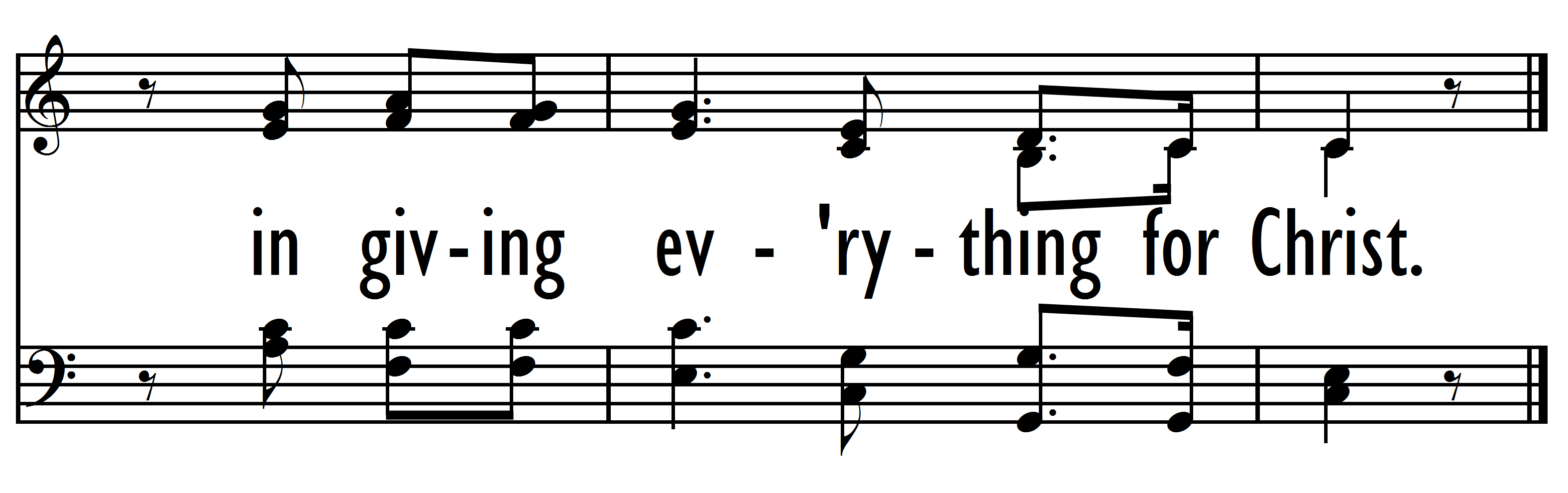 FMT 2 V2L9 V3L1
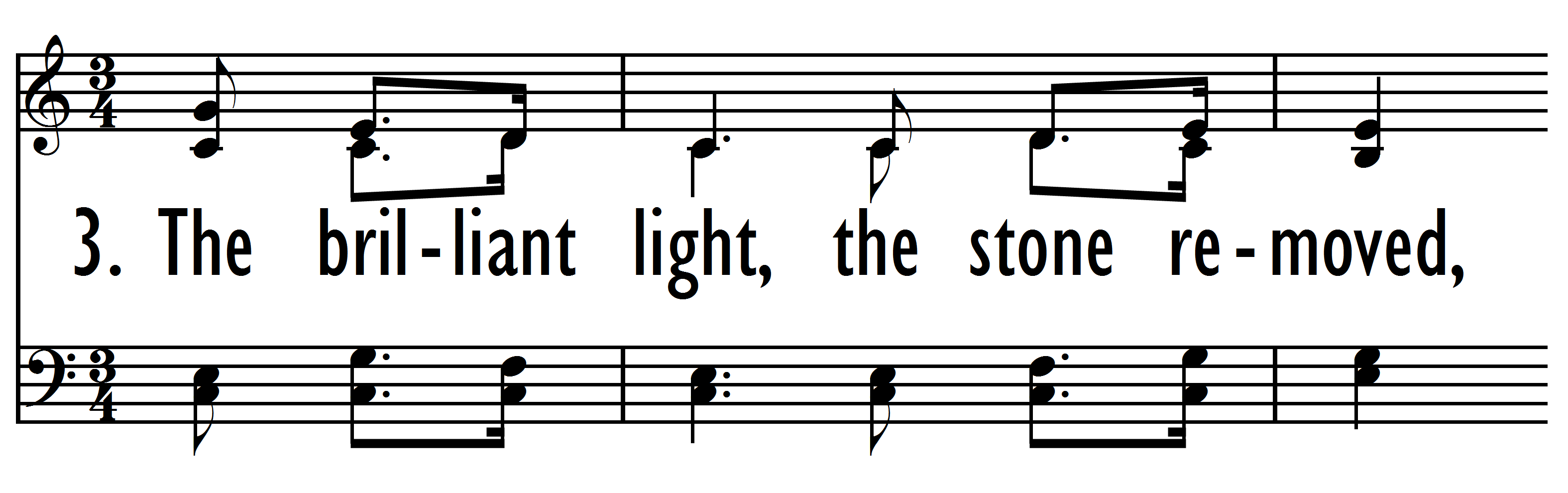 FMT 2 V3L1 V3L2
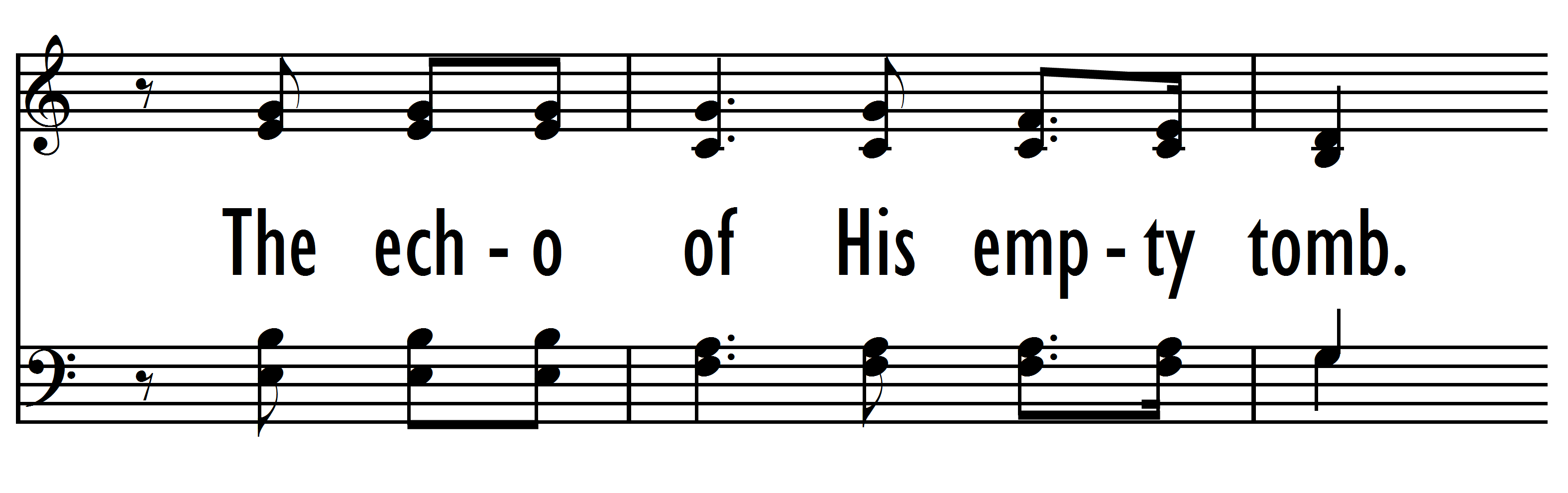 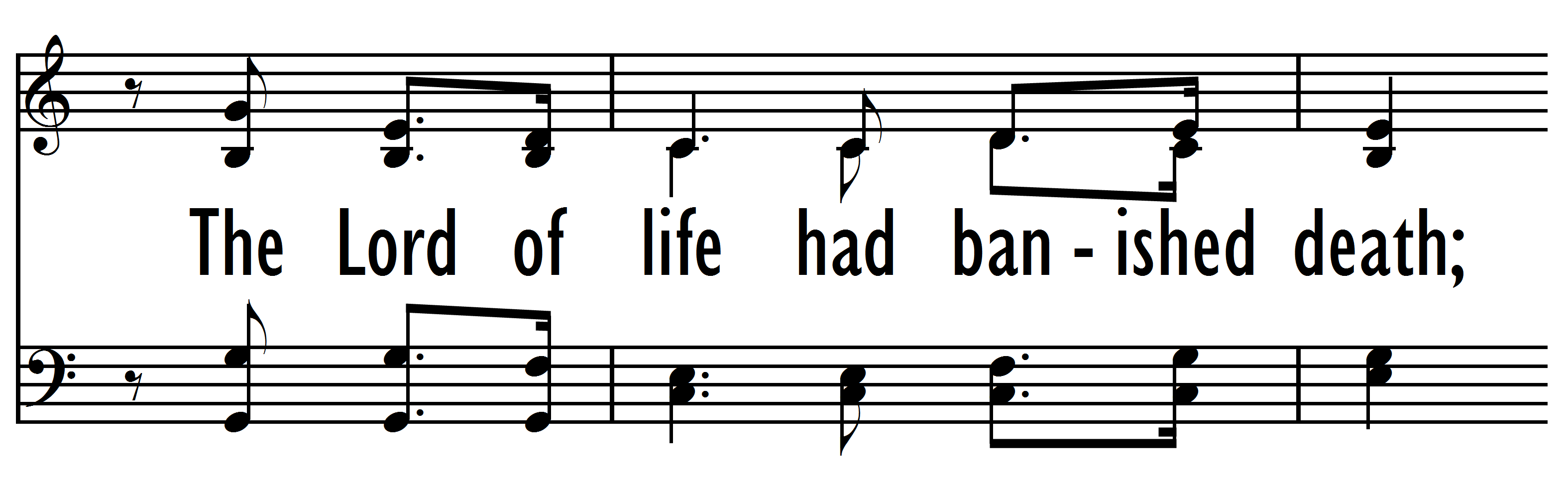 FMT 2 V3L3 V3L4
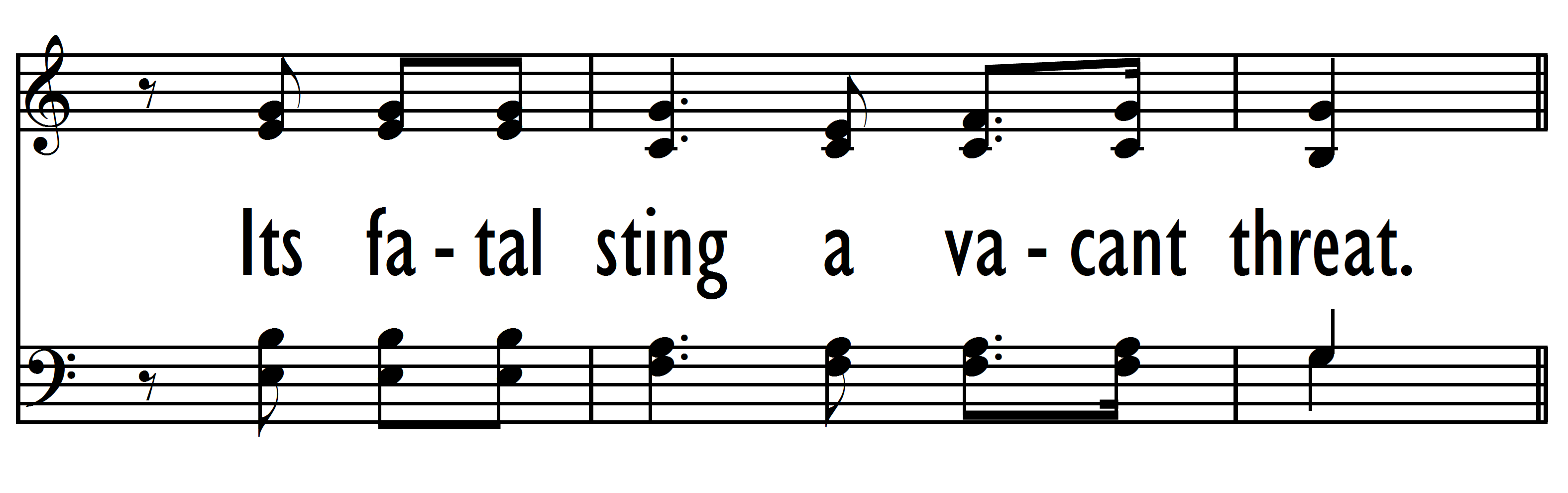 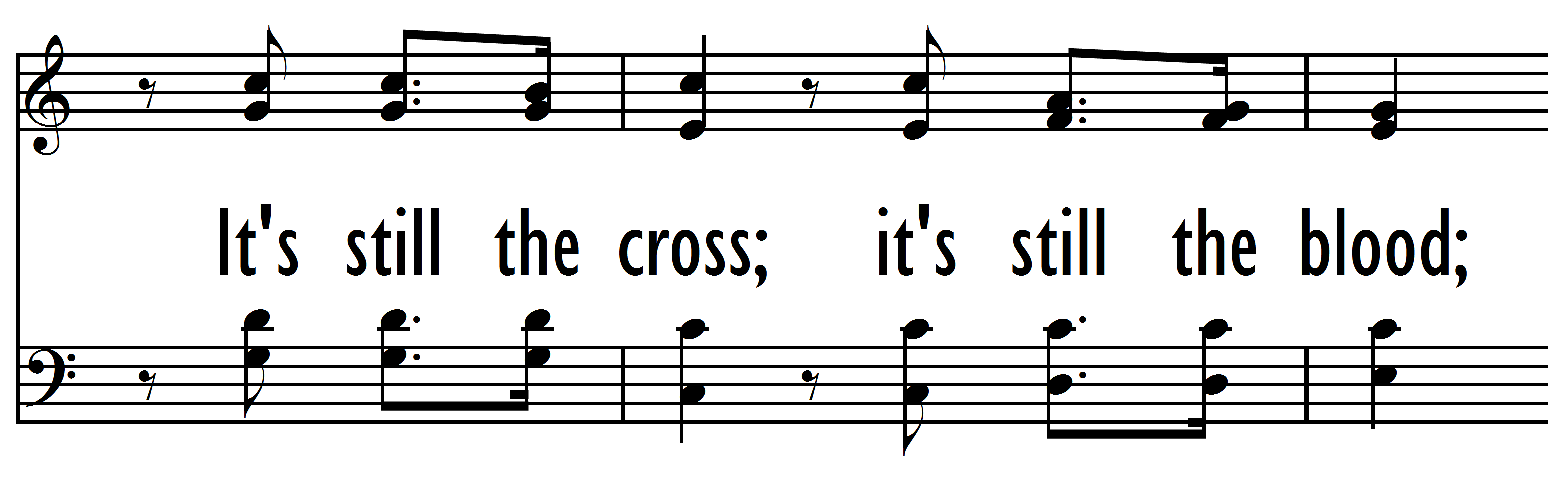 FMT 2 V3L5 V3L6
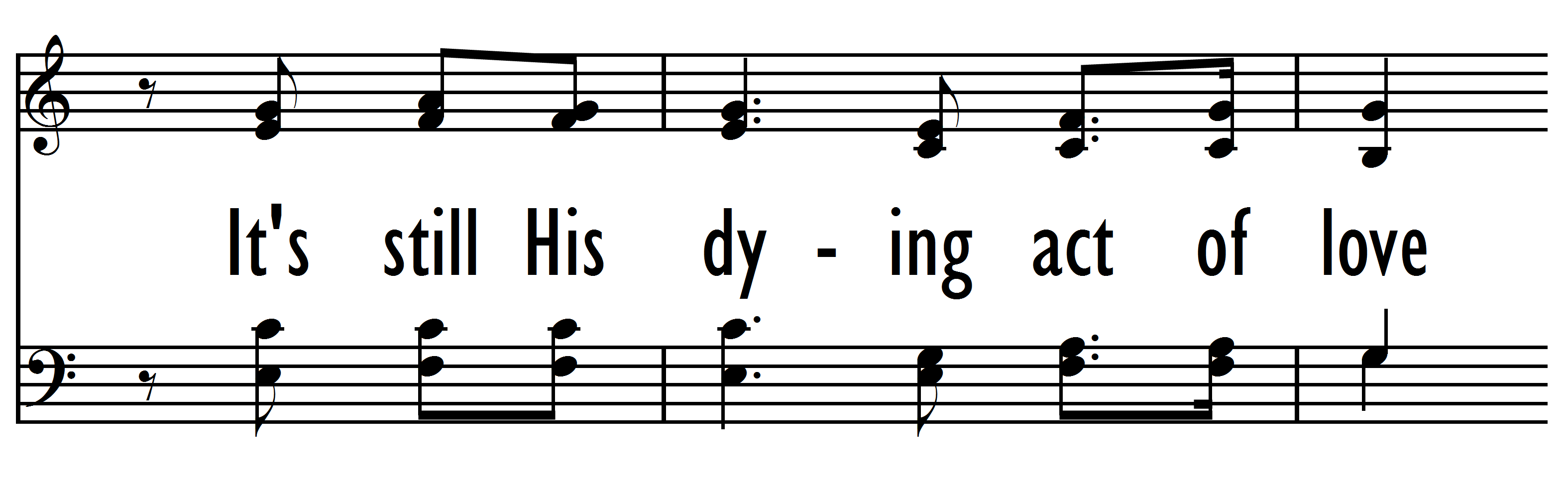 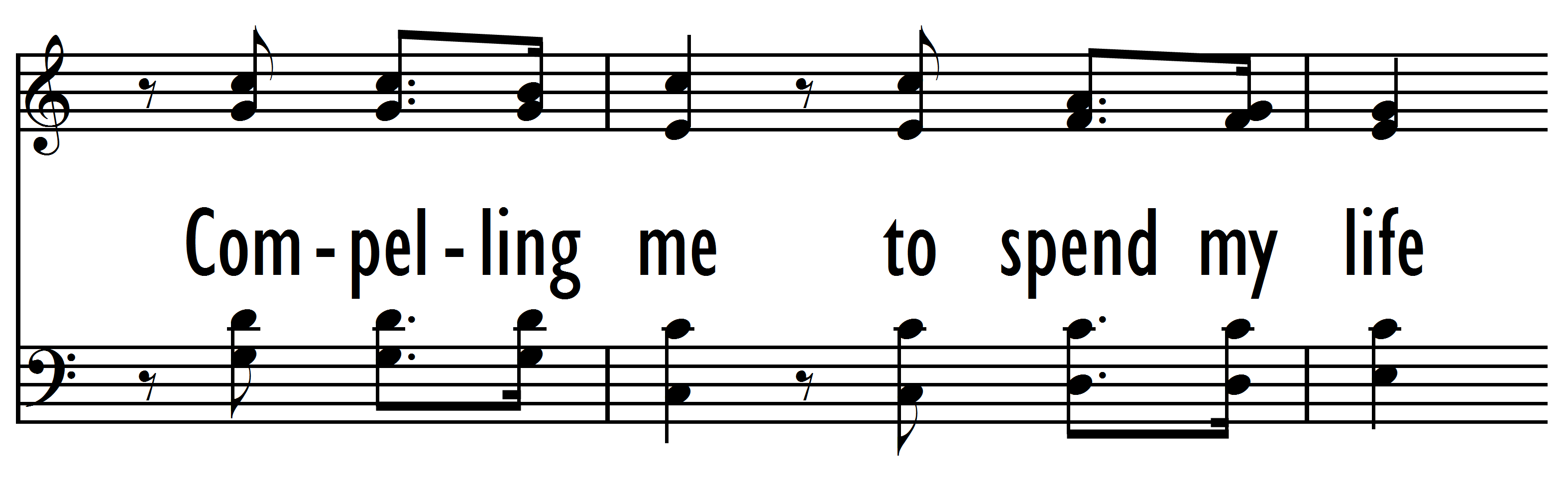 FMT 2 V3L7 V3L8
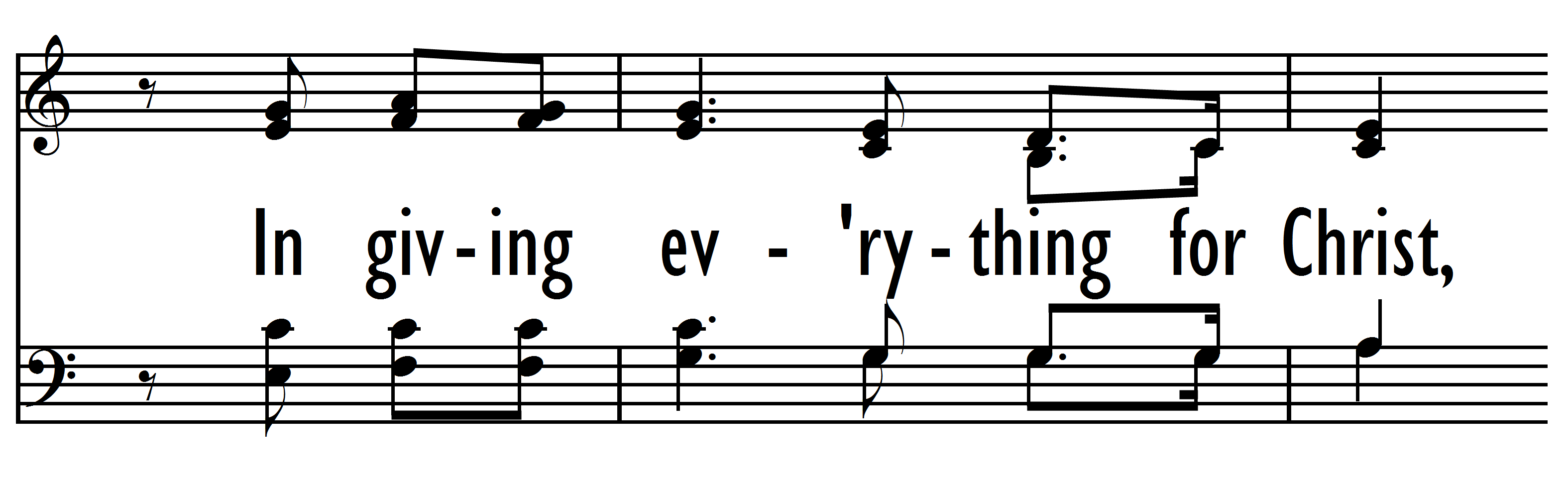 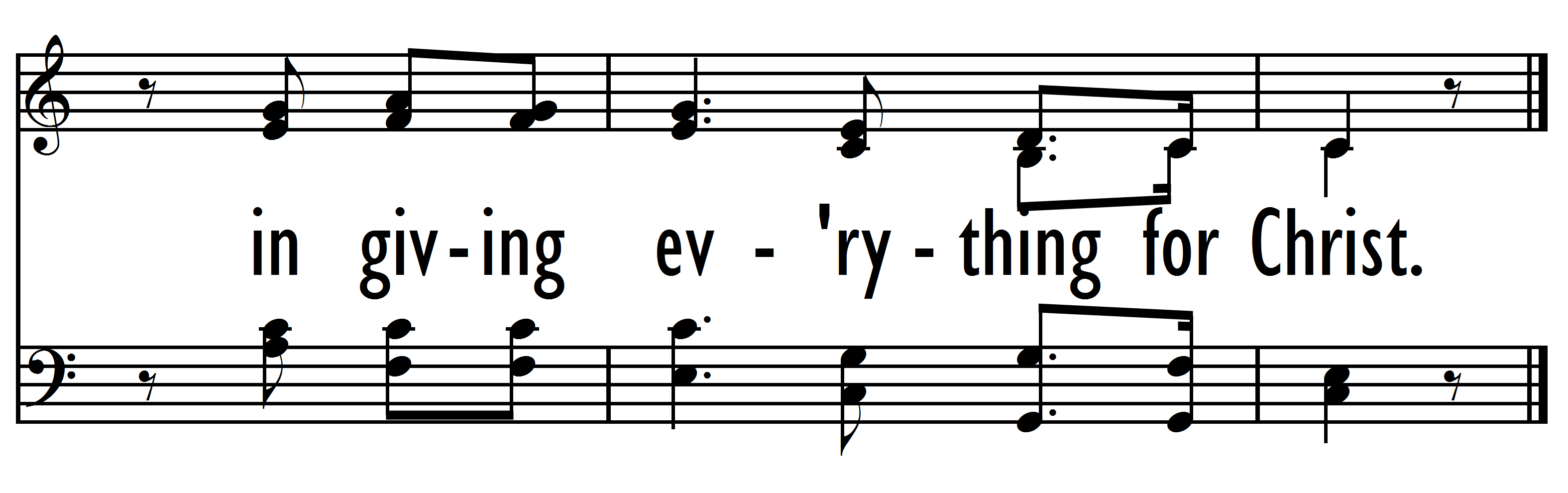 FMT 2 V3L9 V4L1
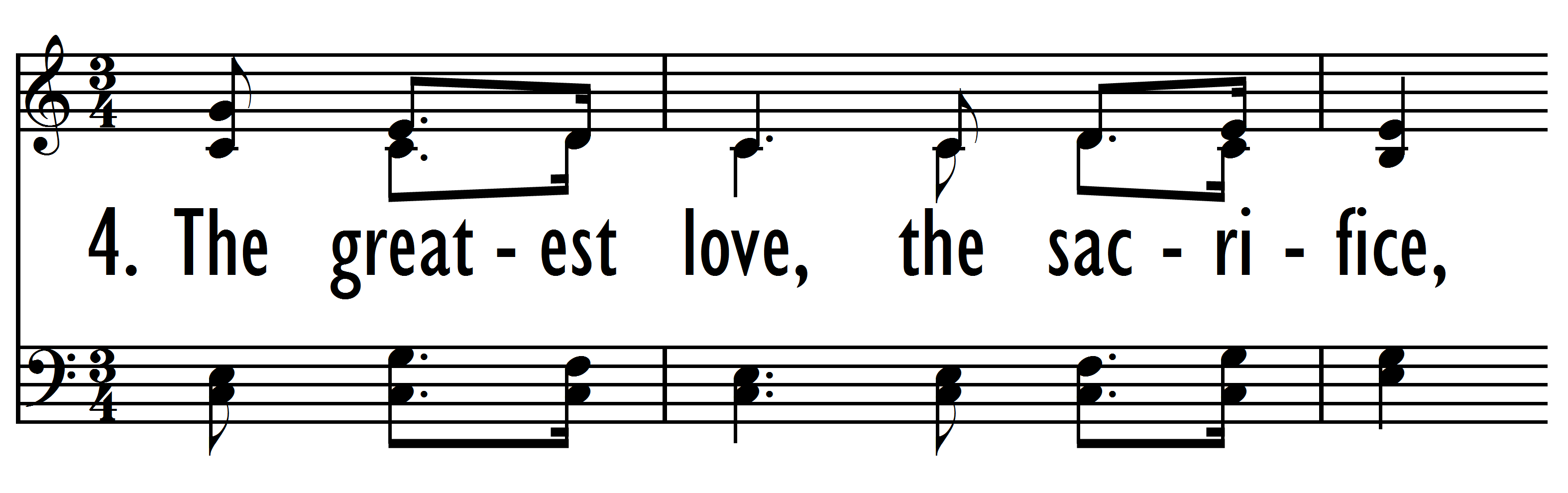 FMT 2 V4L1 V4L2
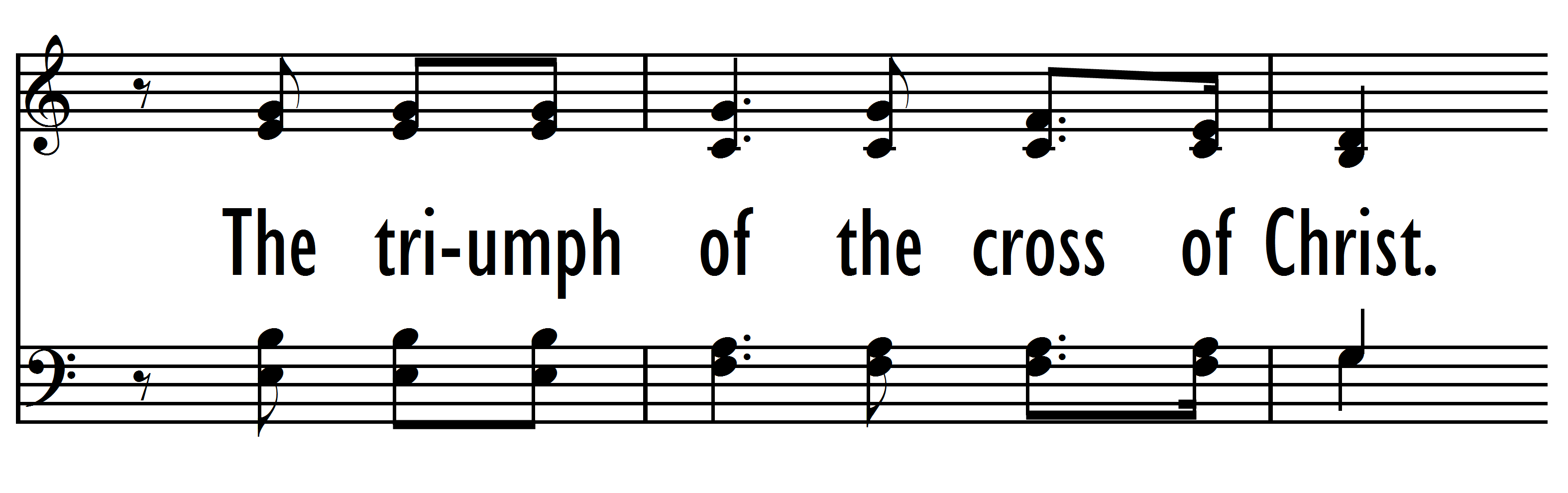 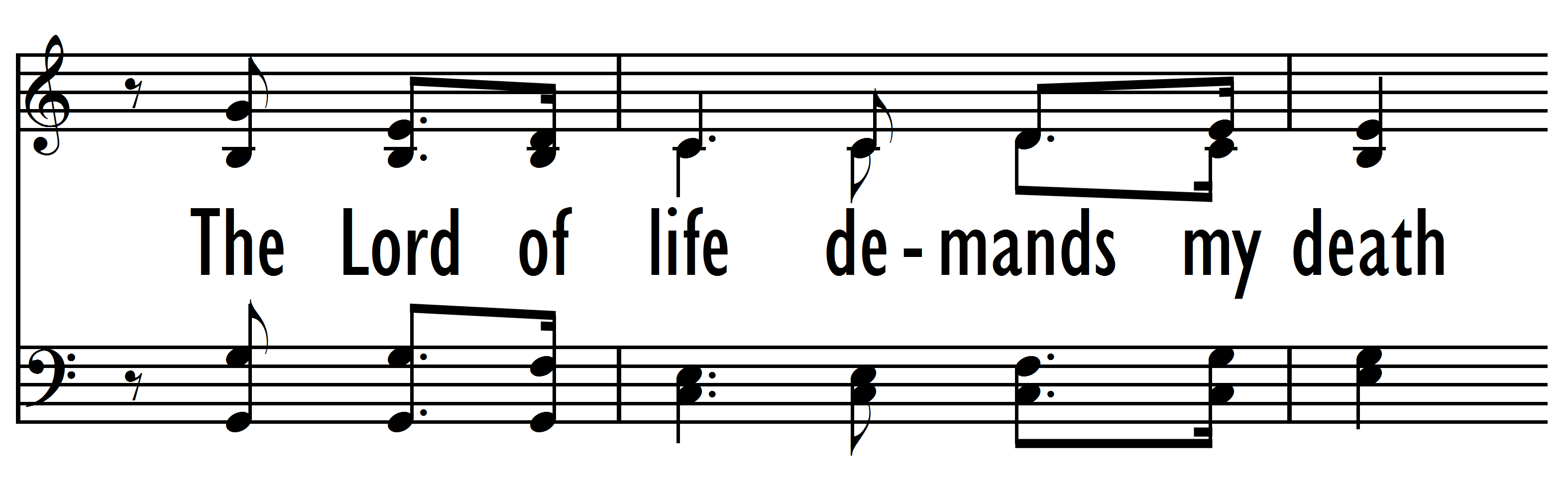 FMT 2 V4L3 V4L4
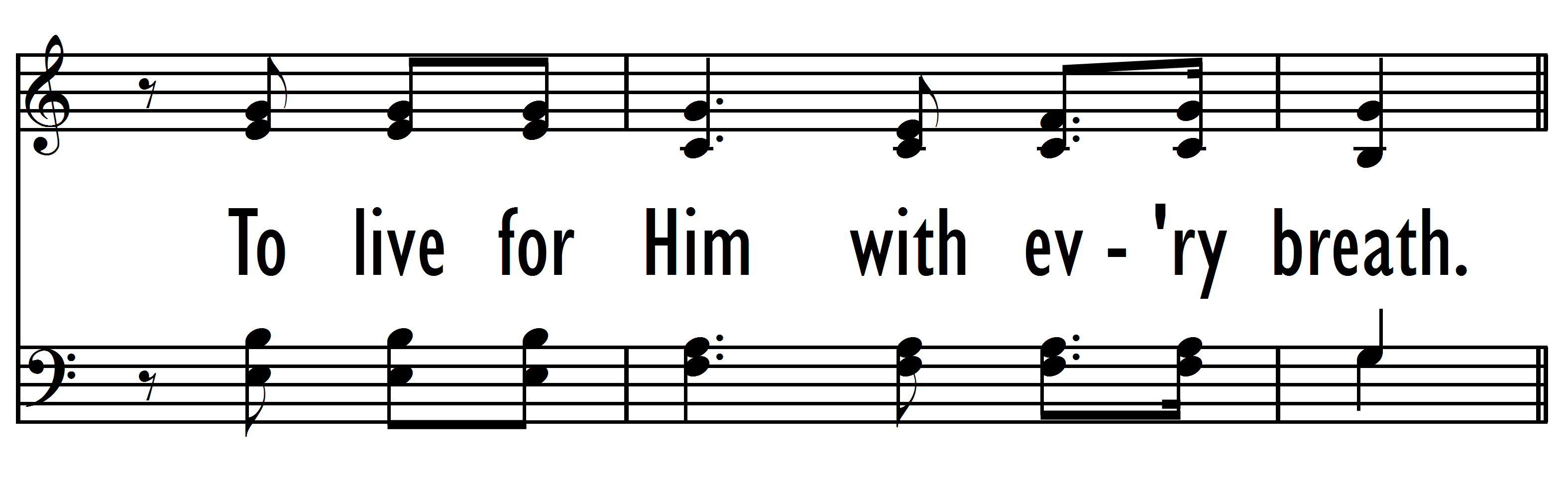 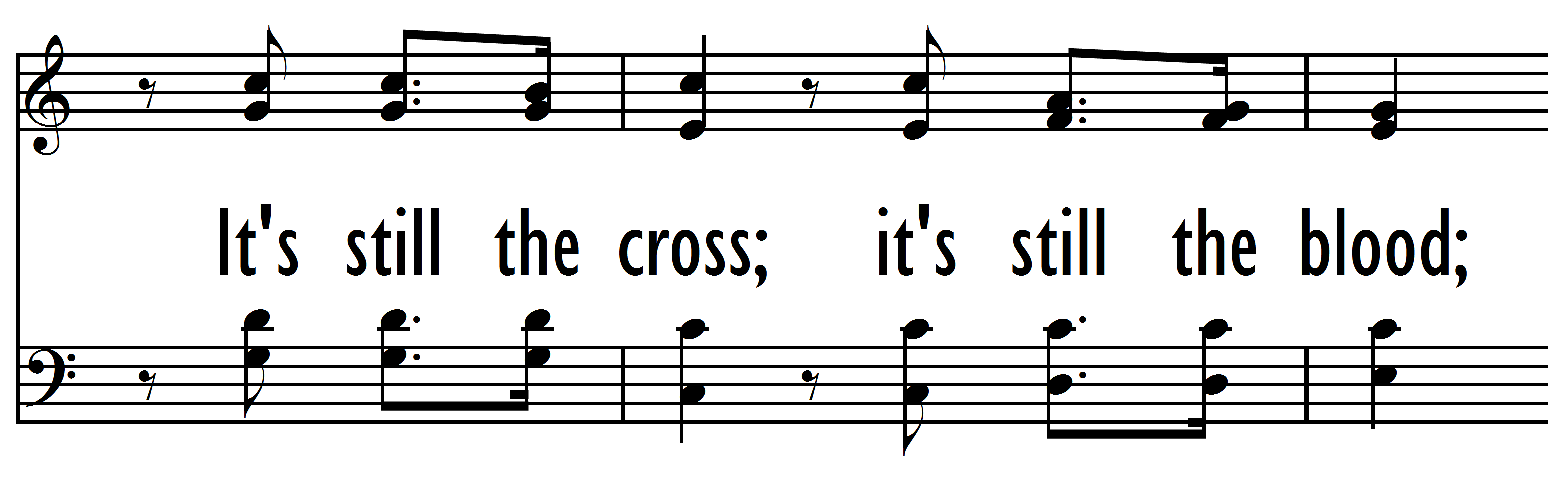 FMT 2 V4L5 V4L6
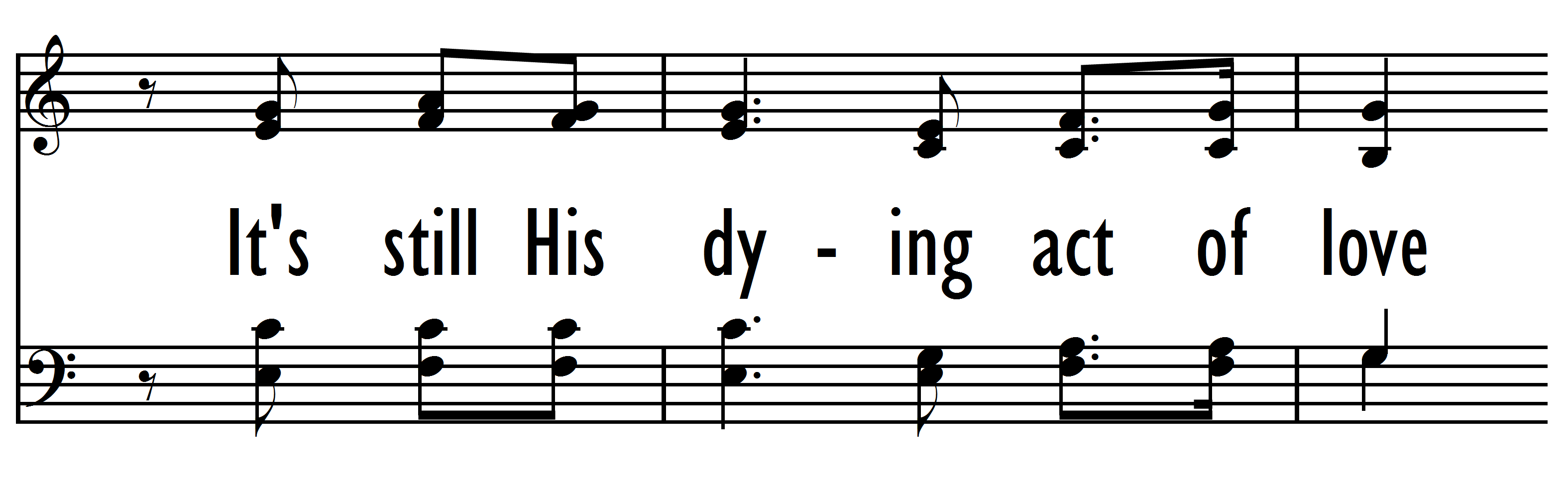 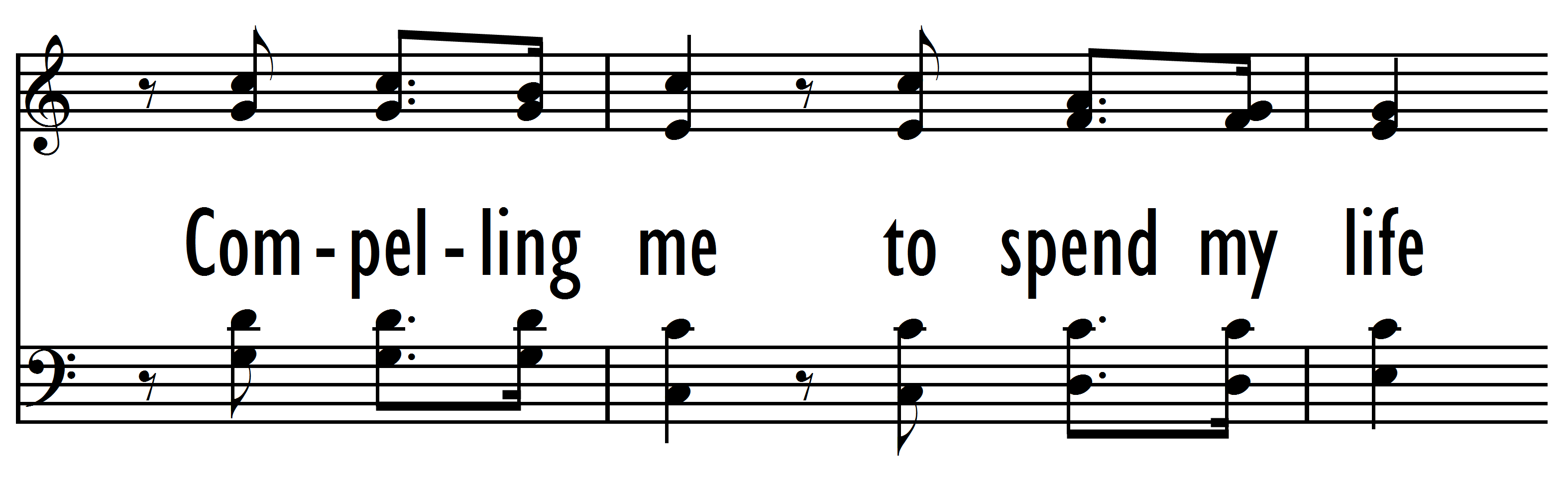 FMT 2 V4L7 V4L8
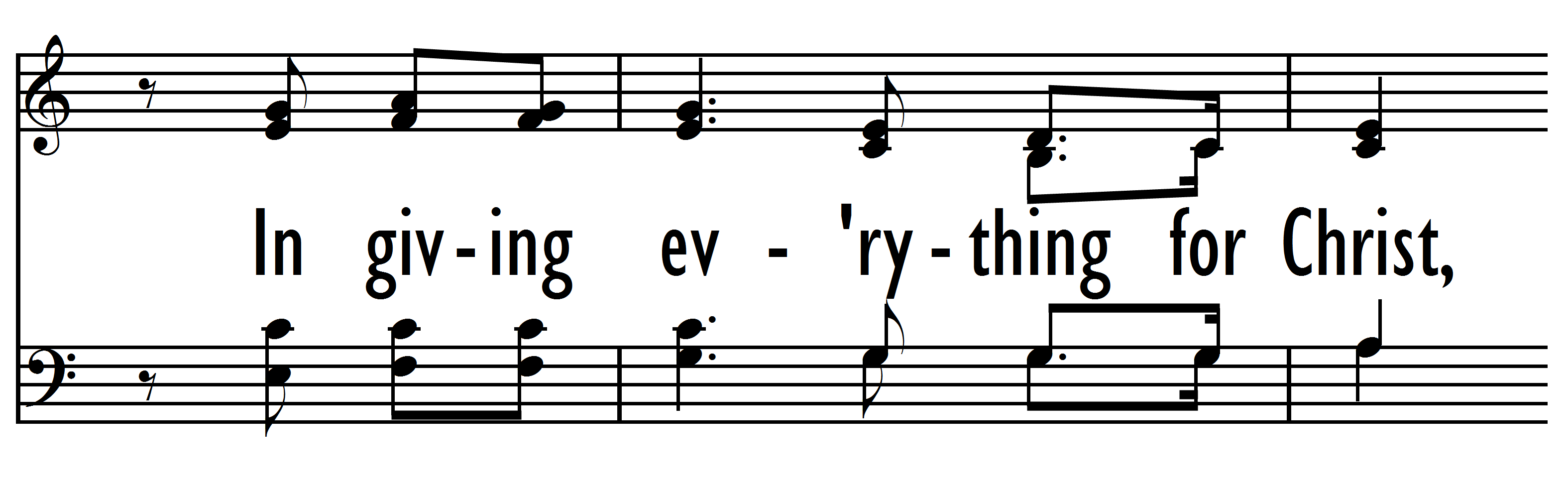 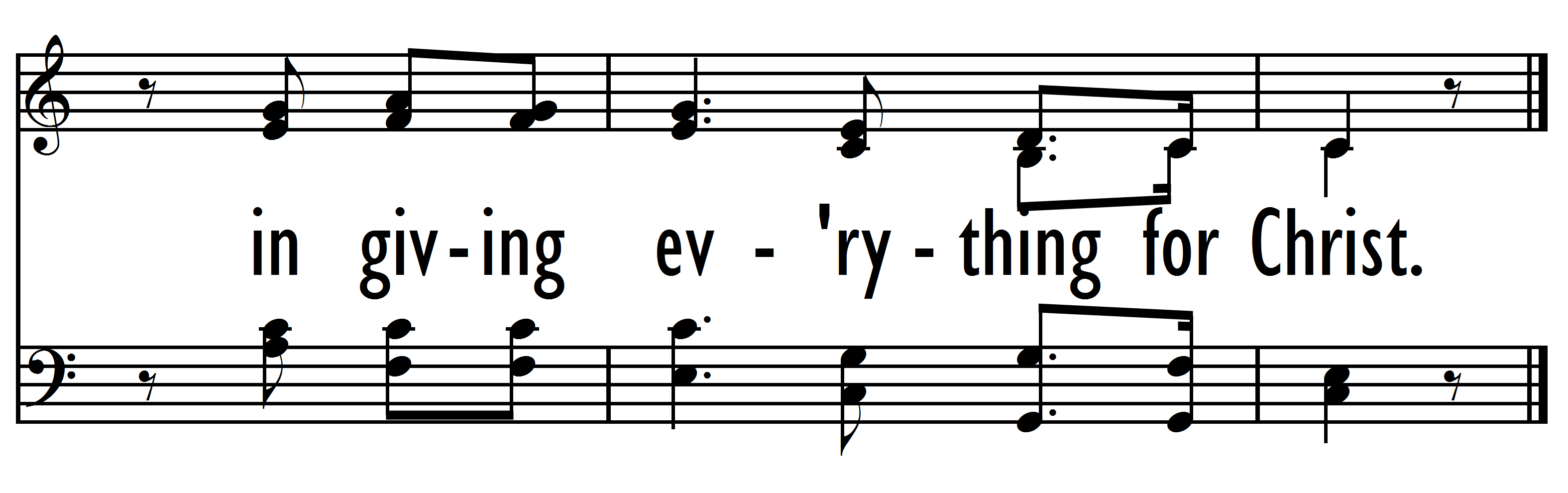 FMT 2 V4L9
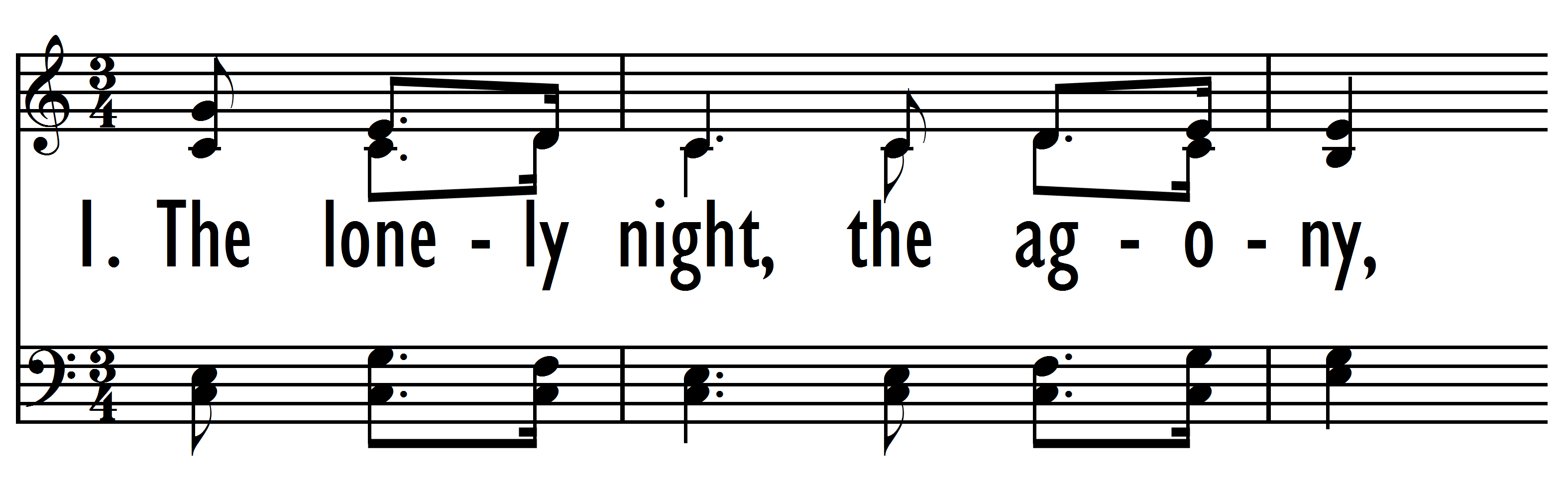 FMT 3 V1L1 V1L2
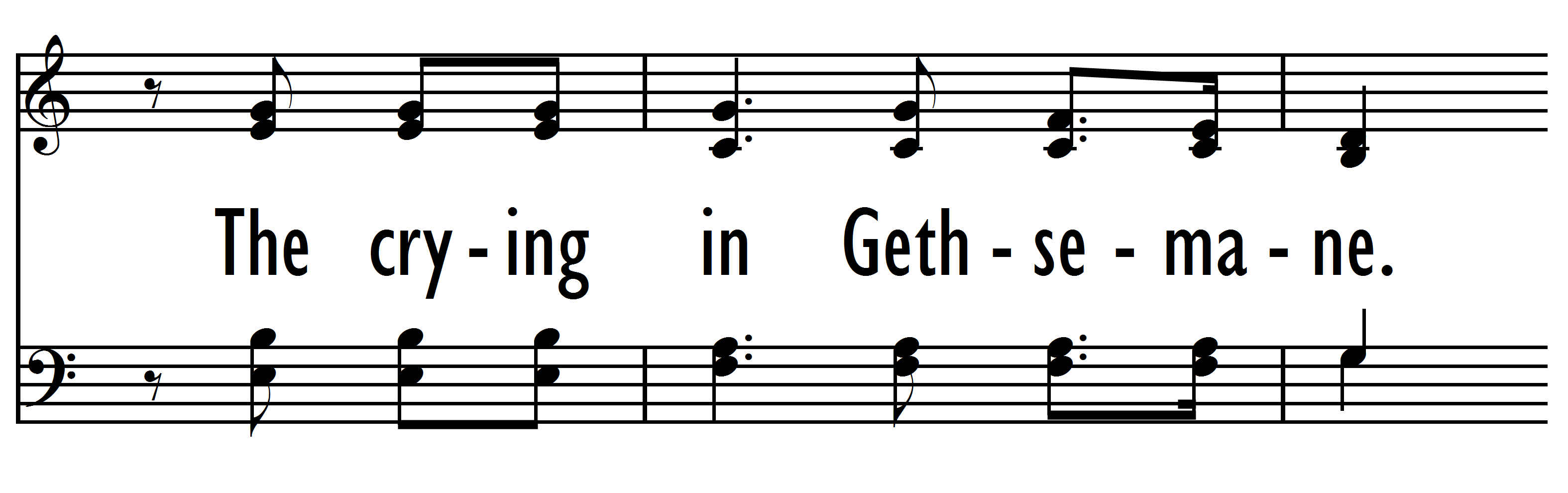 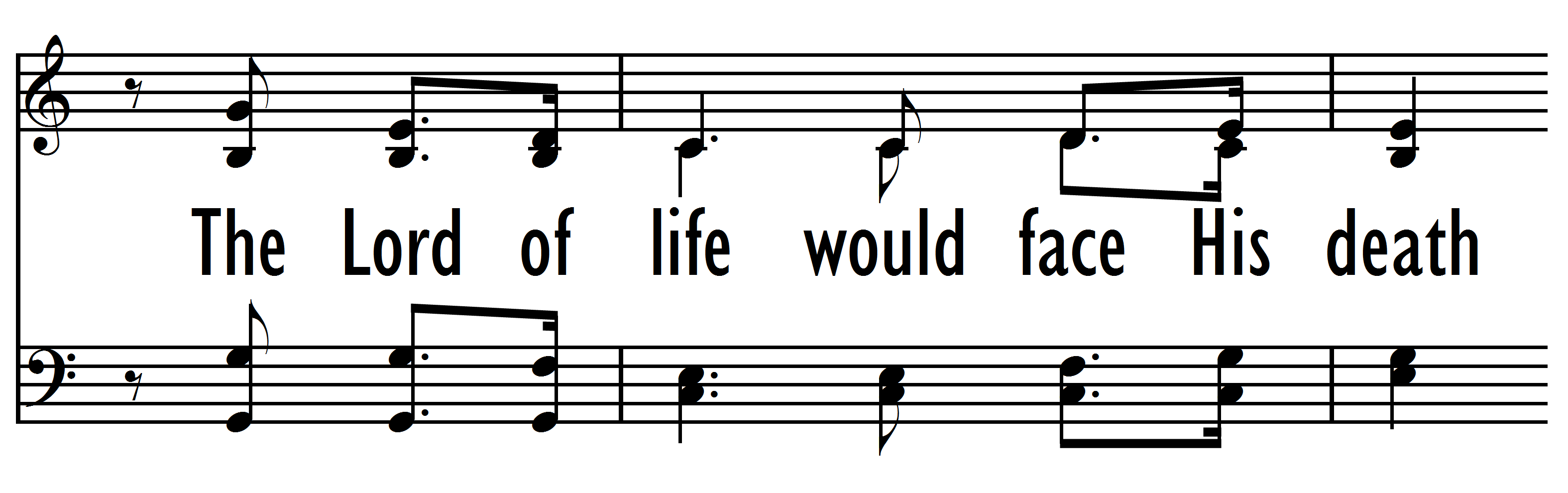 FMT 3 V1L3 V1L4
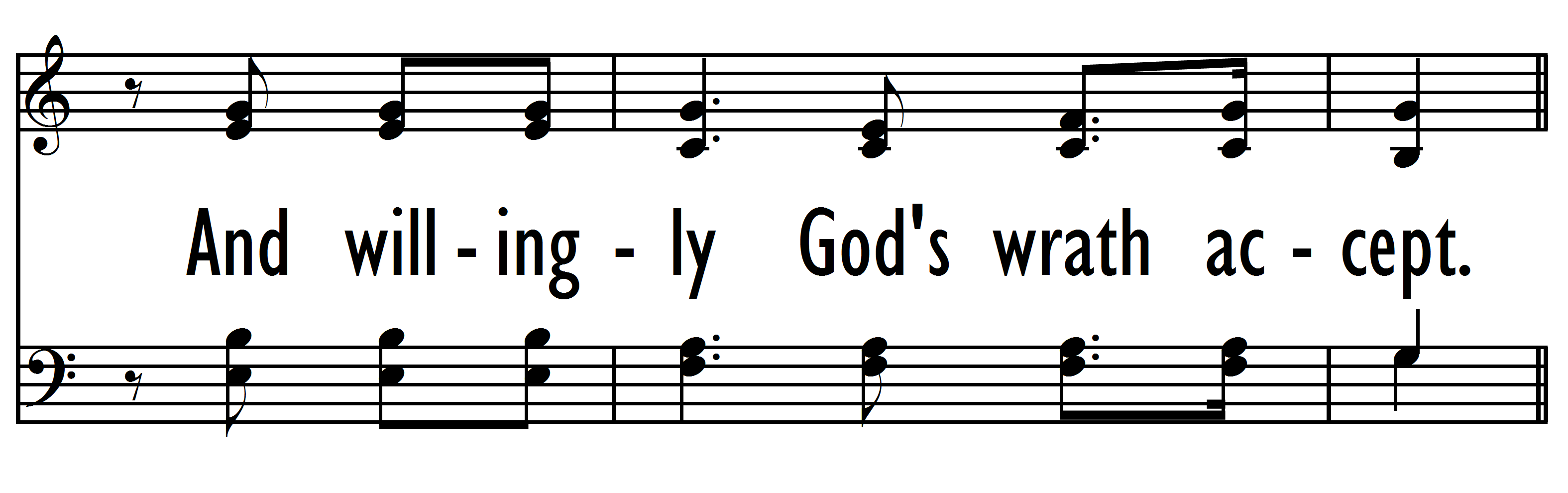 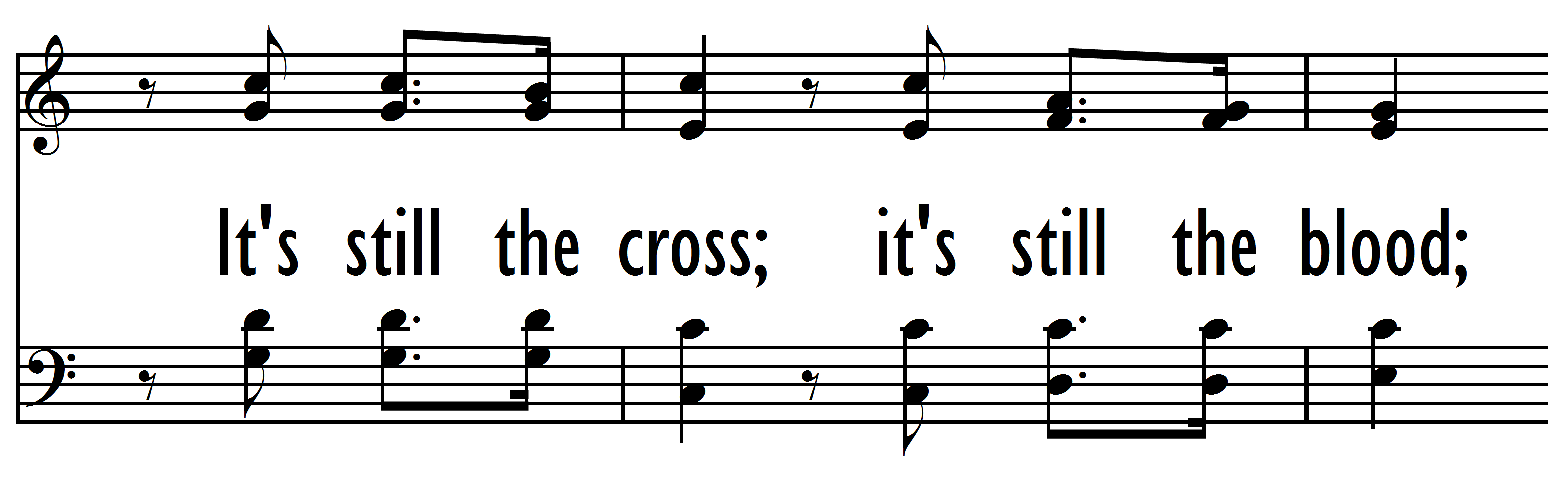 FMT 3 V1L5 V1L6
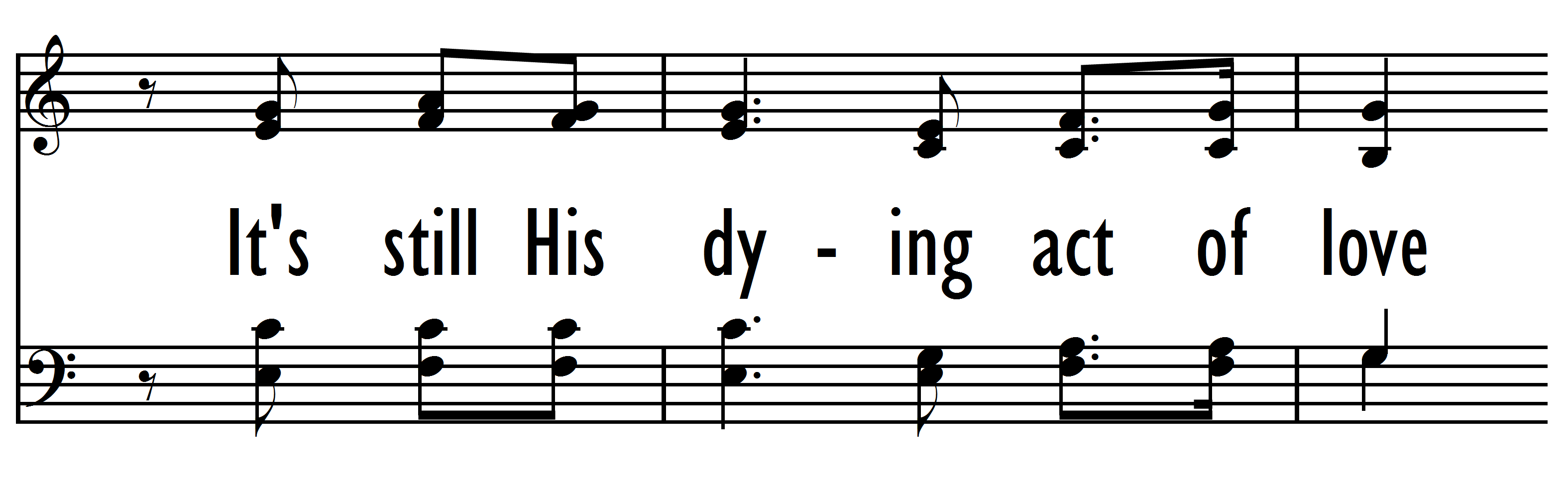 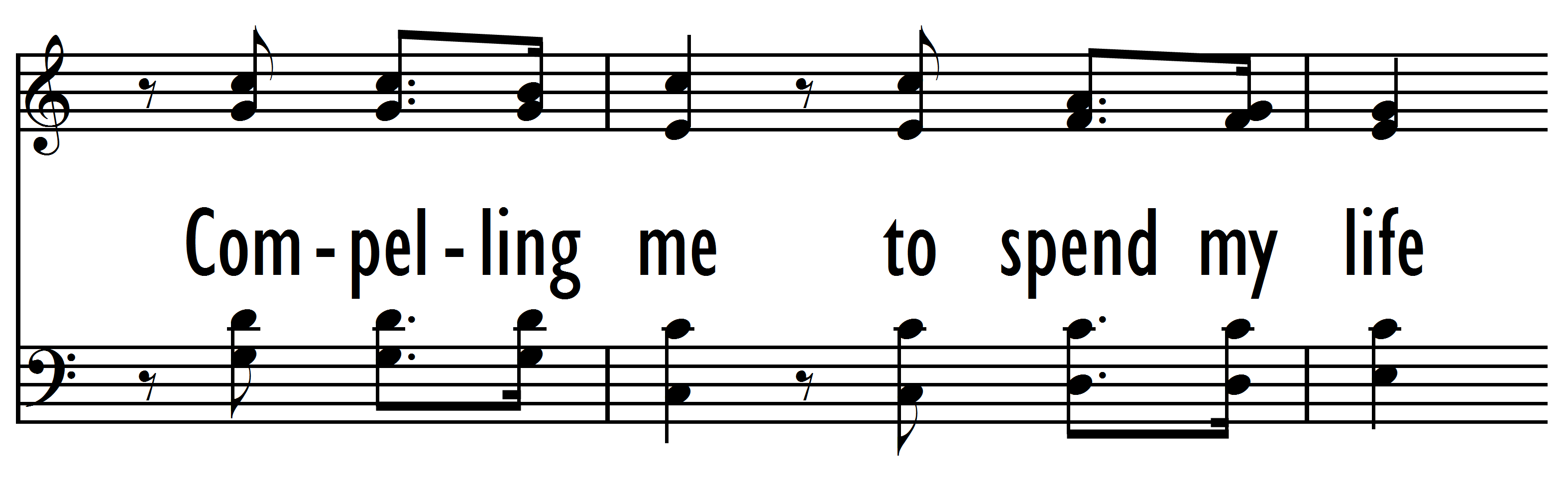 FMT 3 V1L7 V1L8
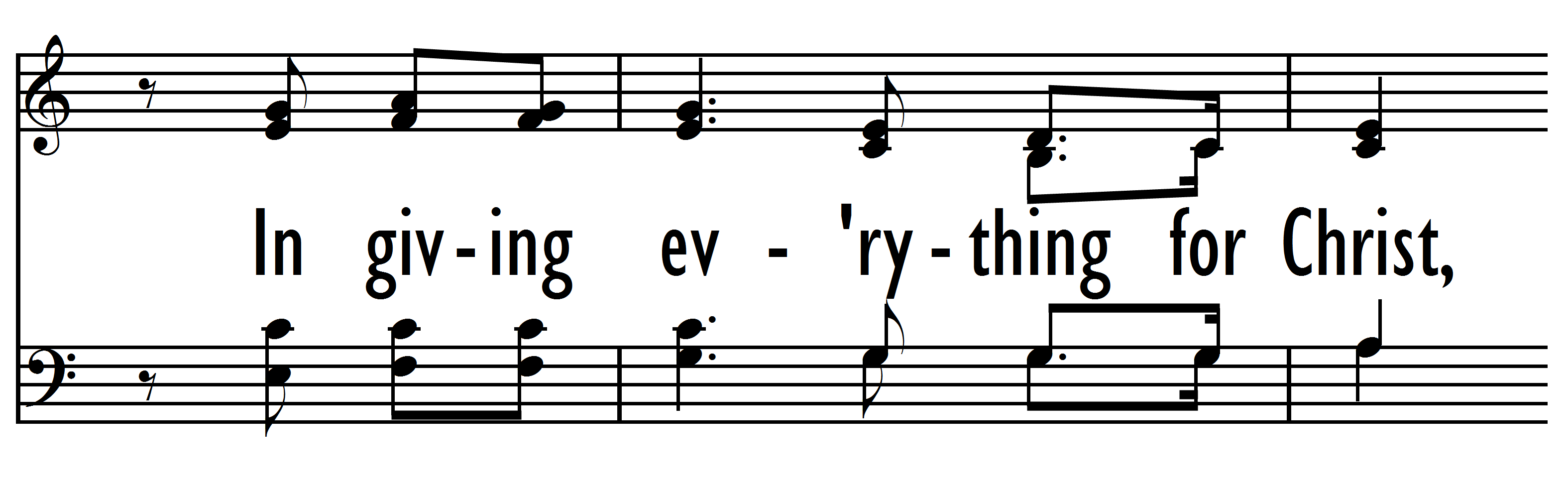 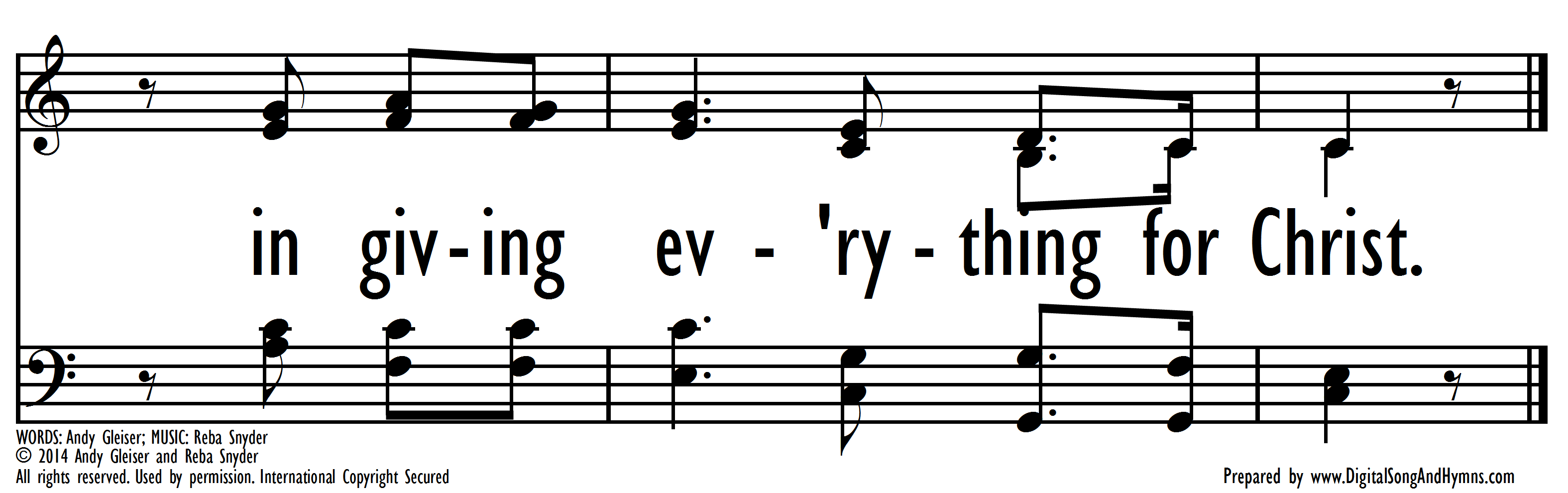 FMT 3 V1L9 V2L1
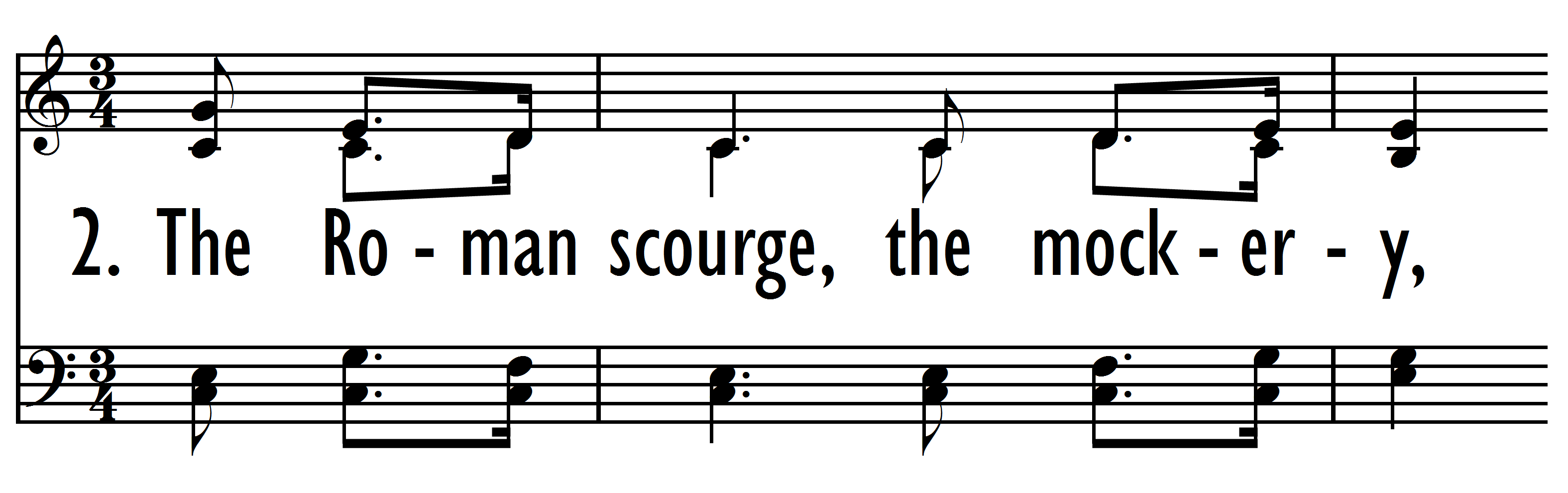 FMT 3 V2L1 V2L2
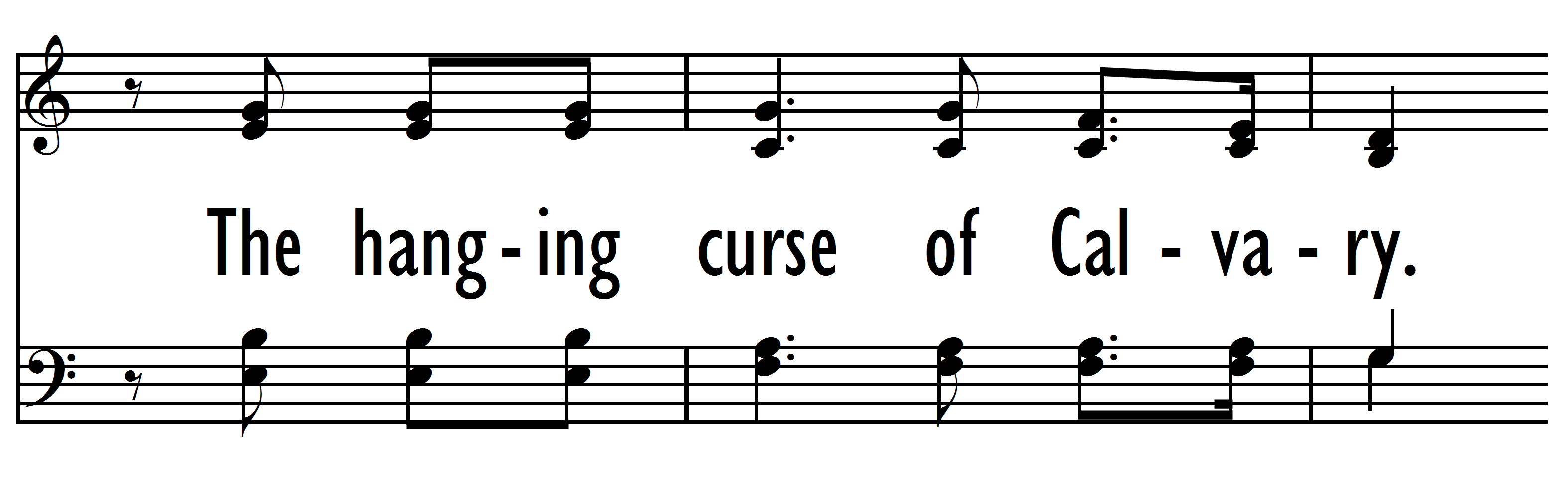 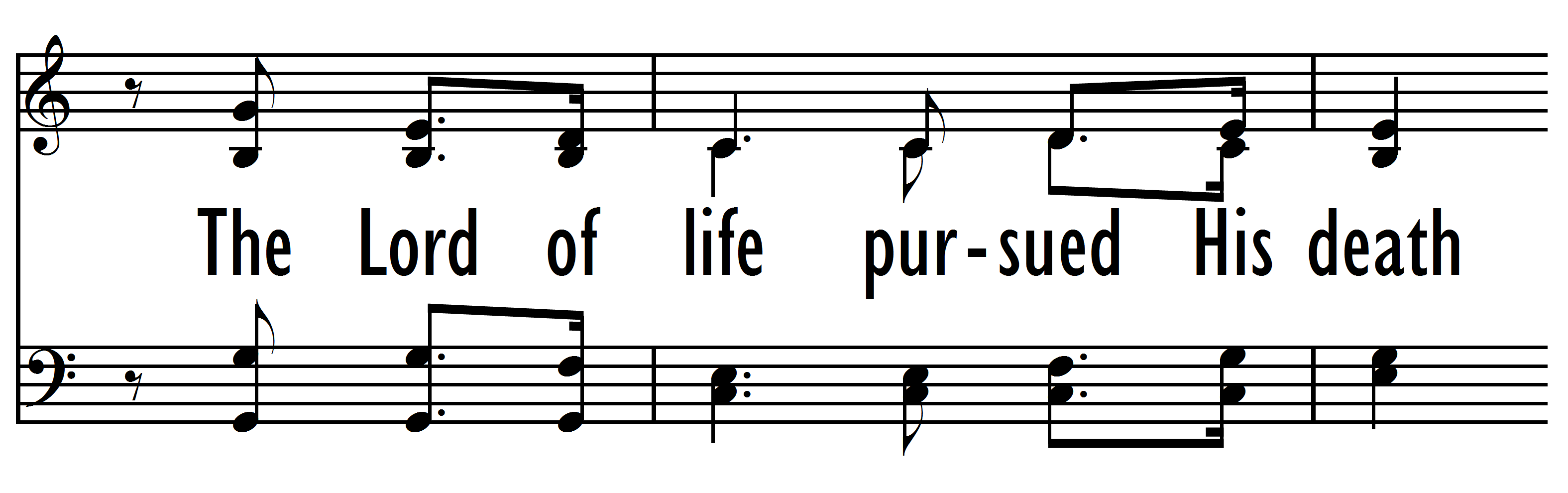 FMT 3 V2L3 V2L4
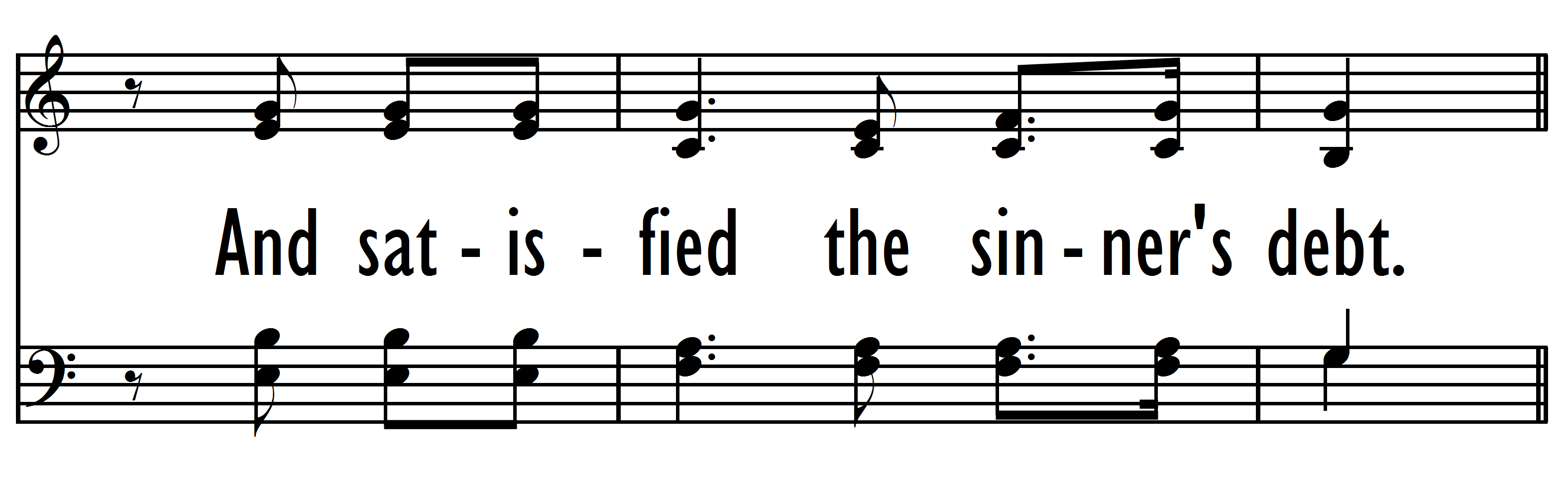 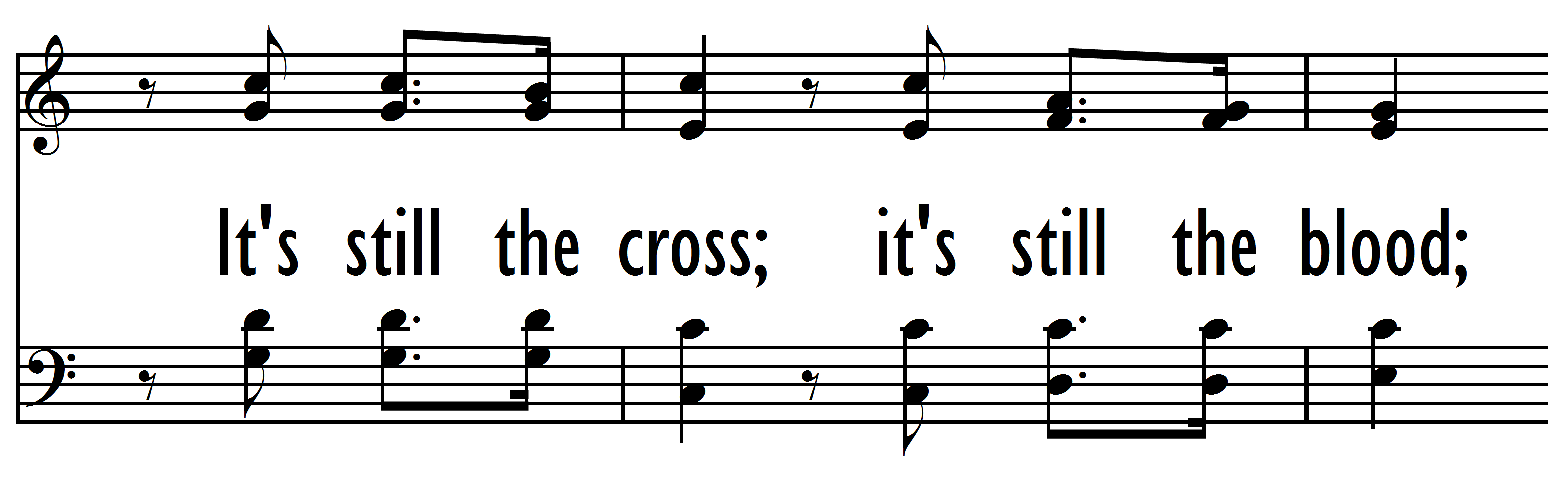 FMT 3 V2L5 V2L6
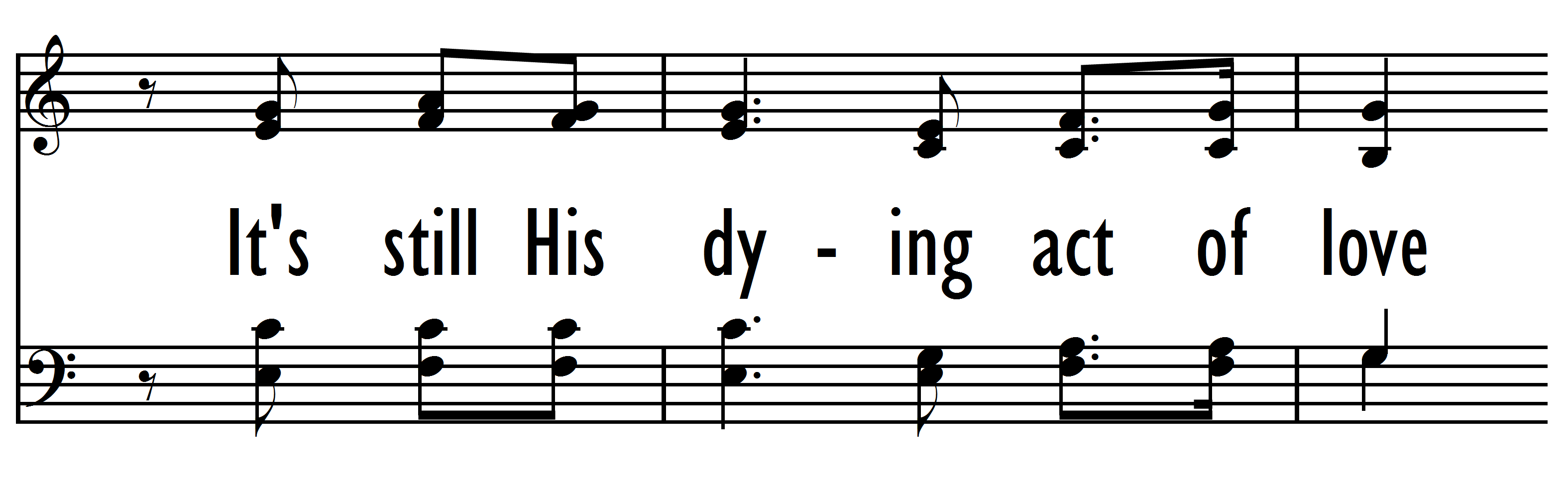 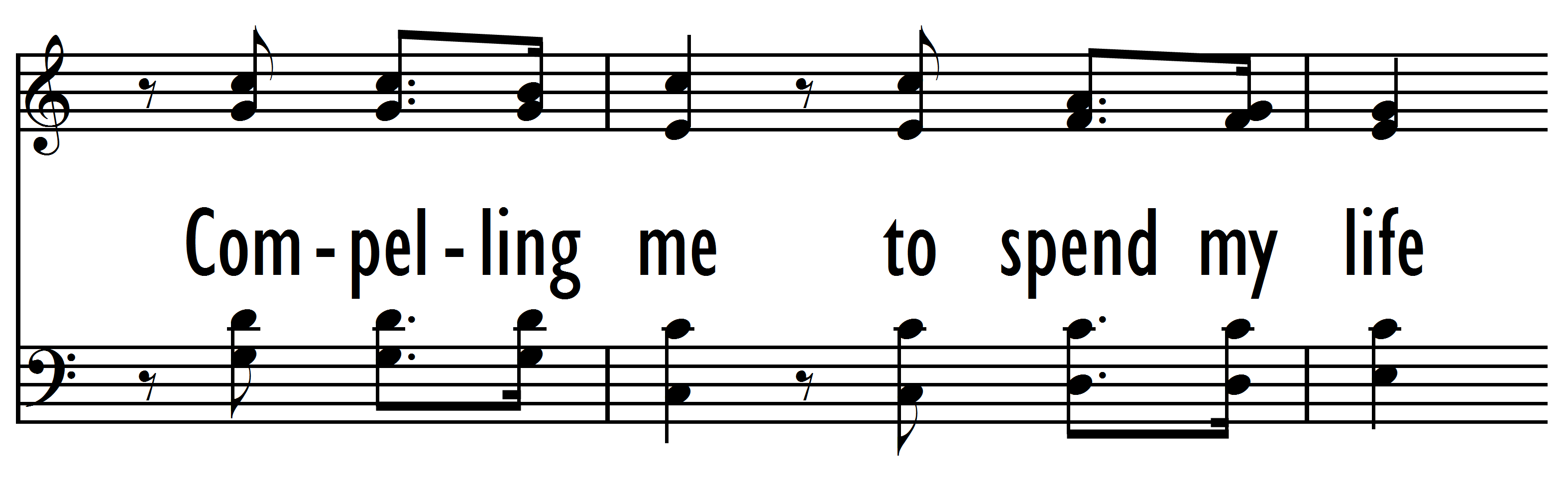 FMT 3 V2L7 V2L8
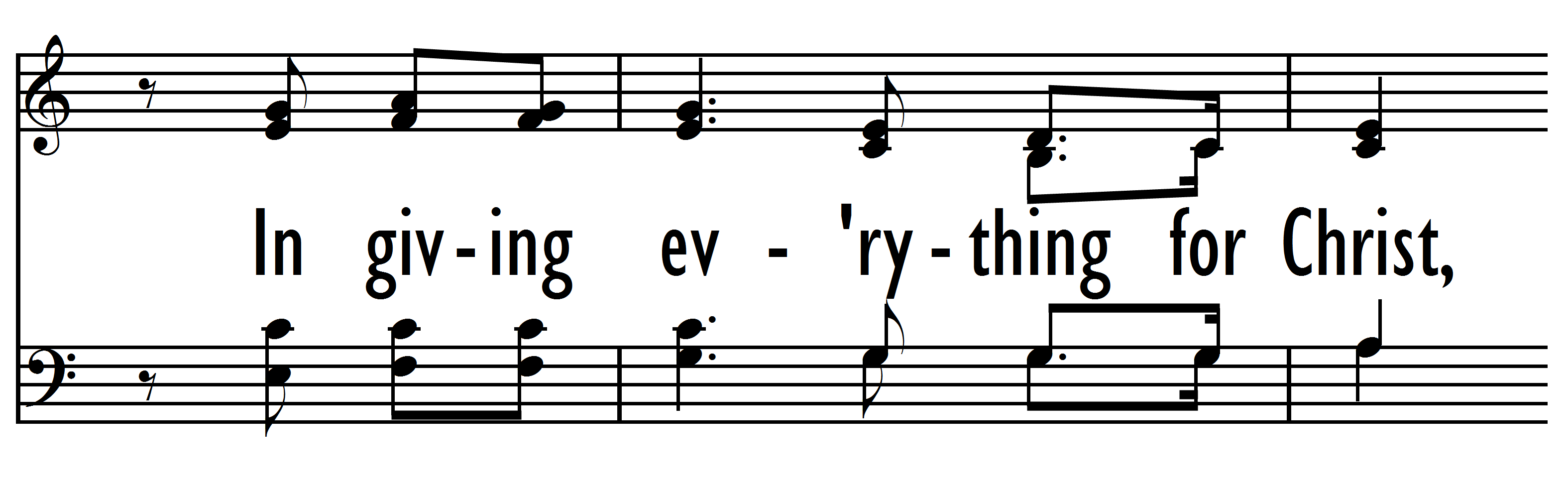 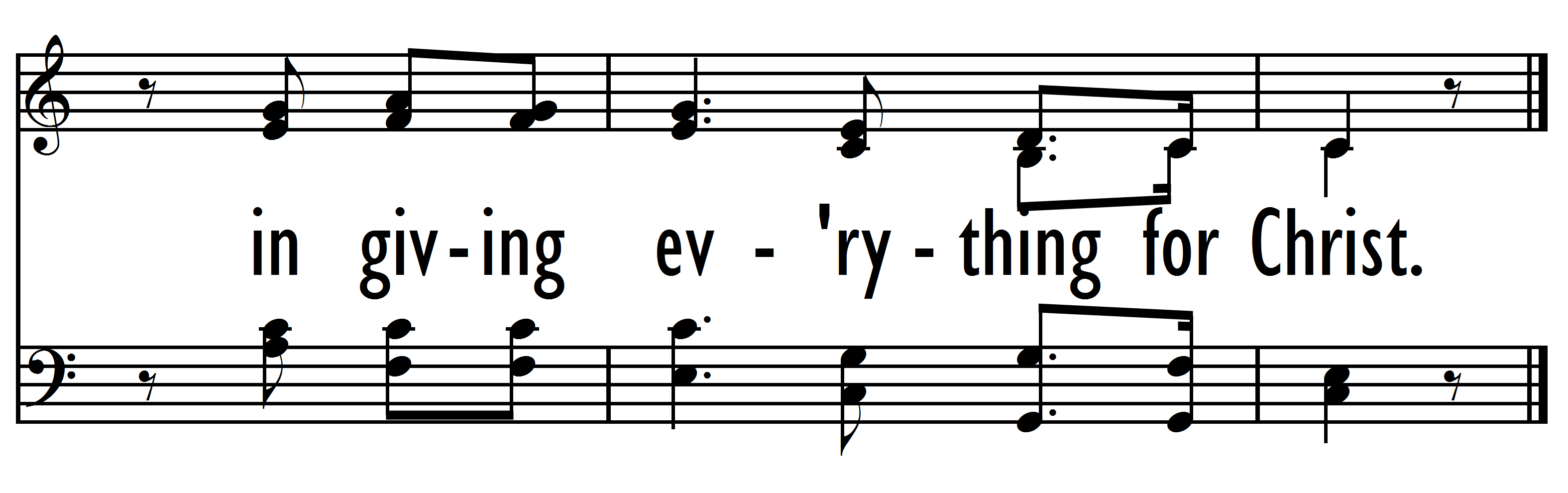 FMT 3 V2L9 V3L1
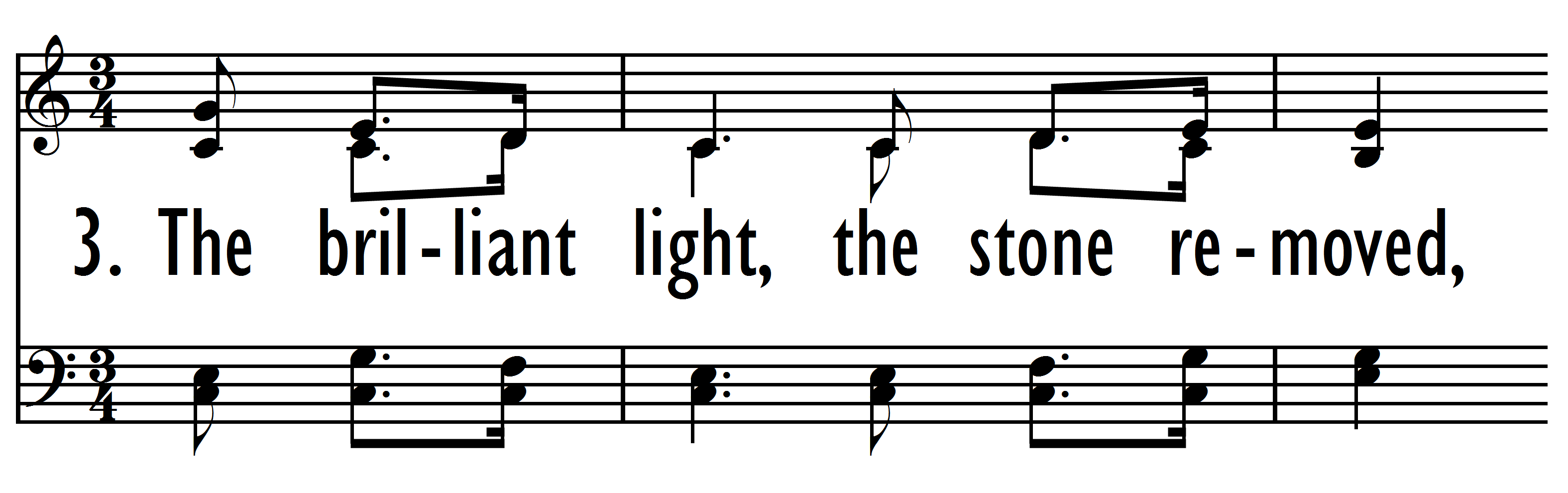 FMT 3 V3L1 V3L2
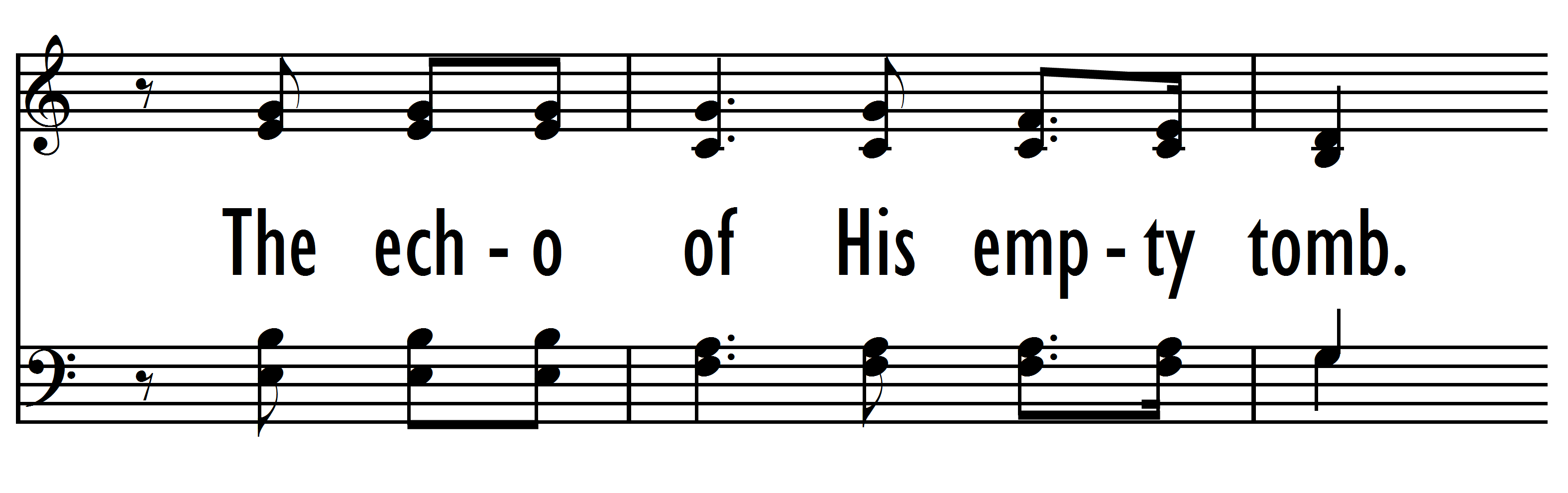 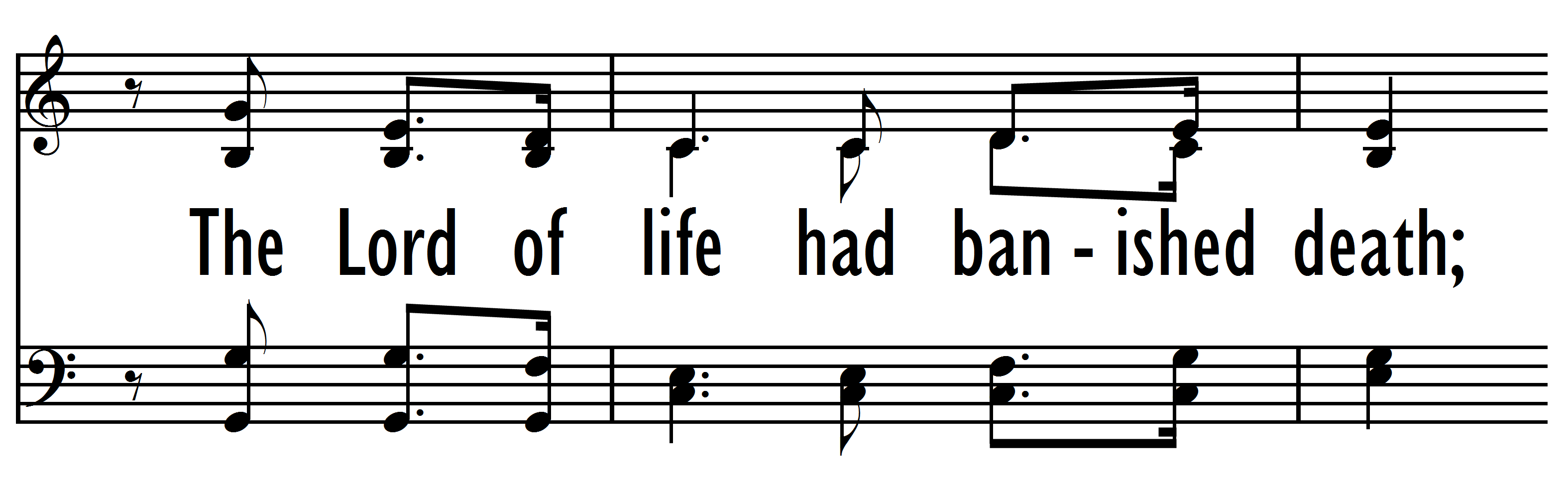 FMT 3 V3L3 V3L4
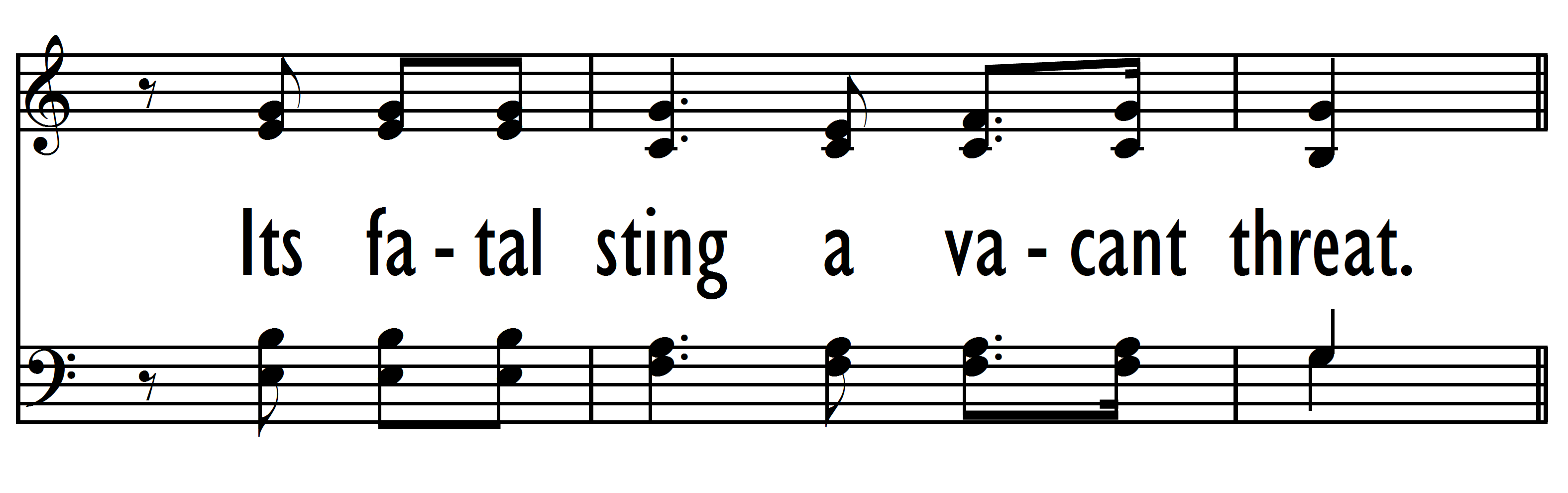 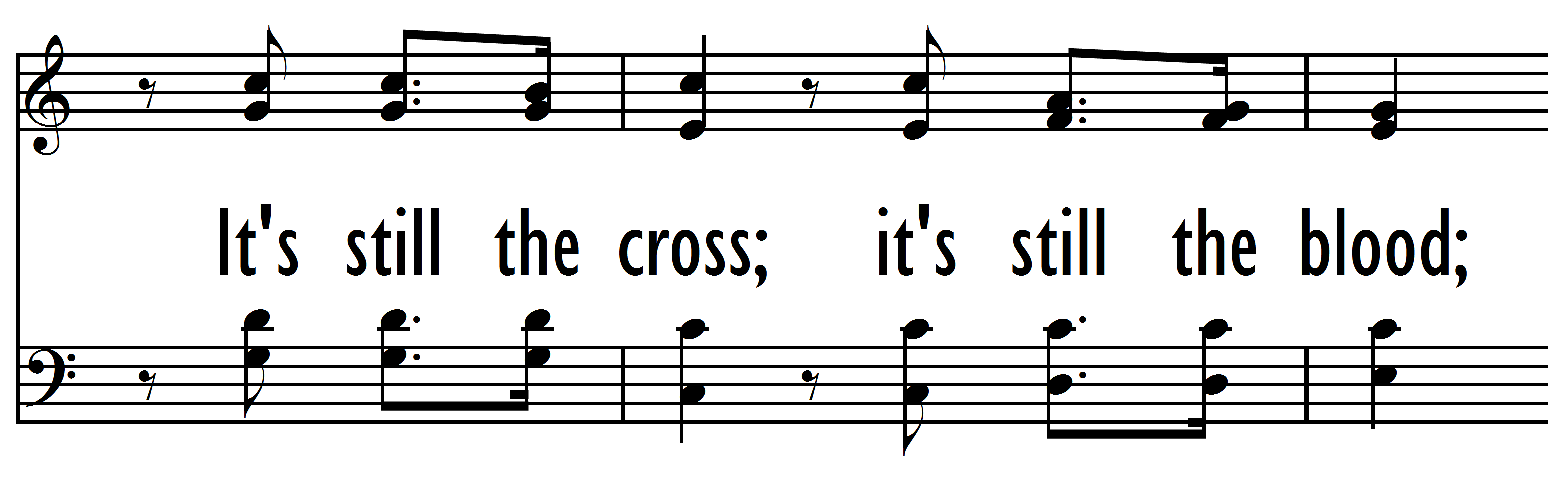 FMT 3 V3L5 V3L6
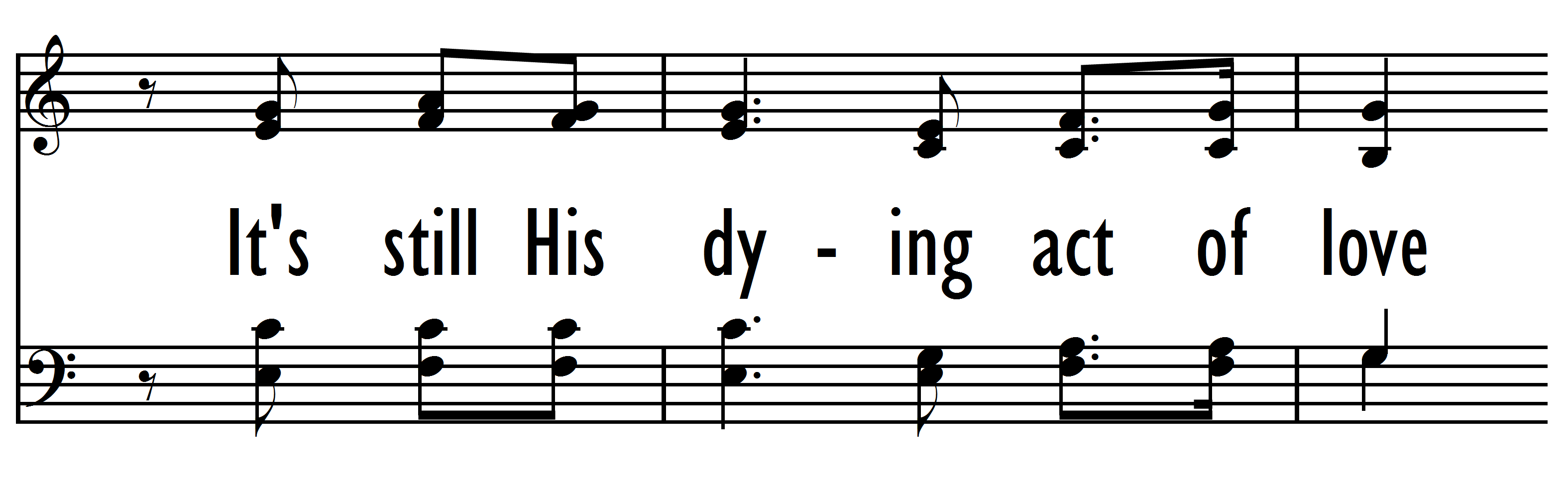 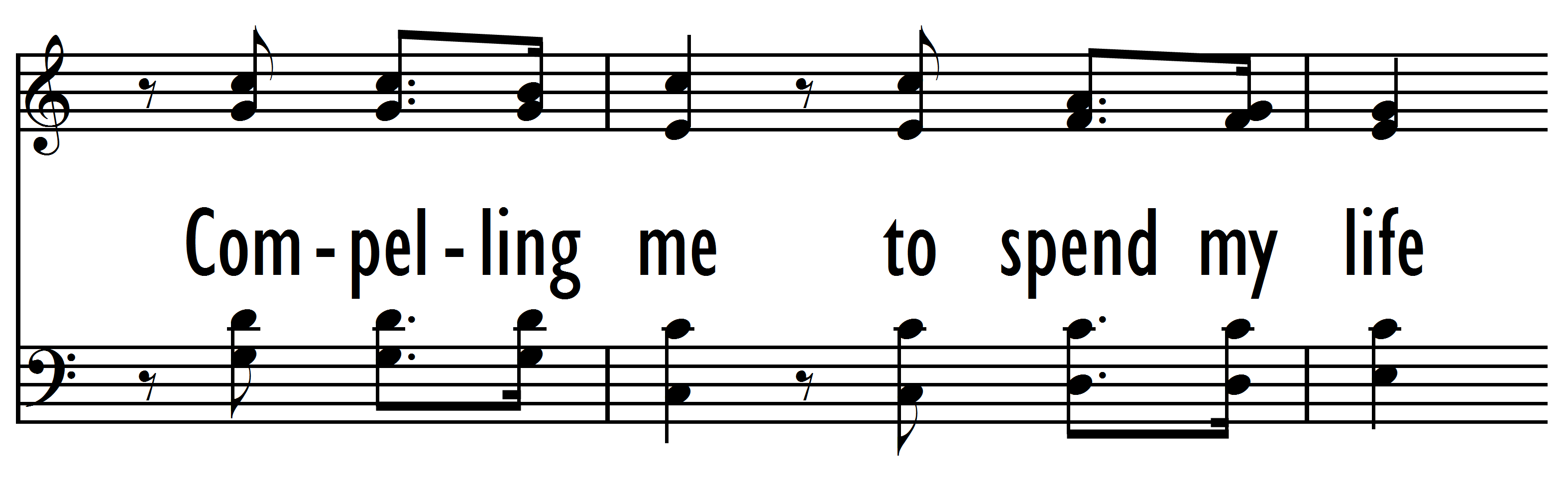 FMT 3 V3L7 V3L8
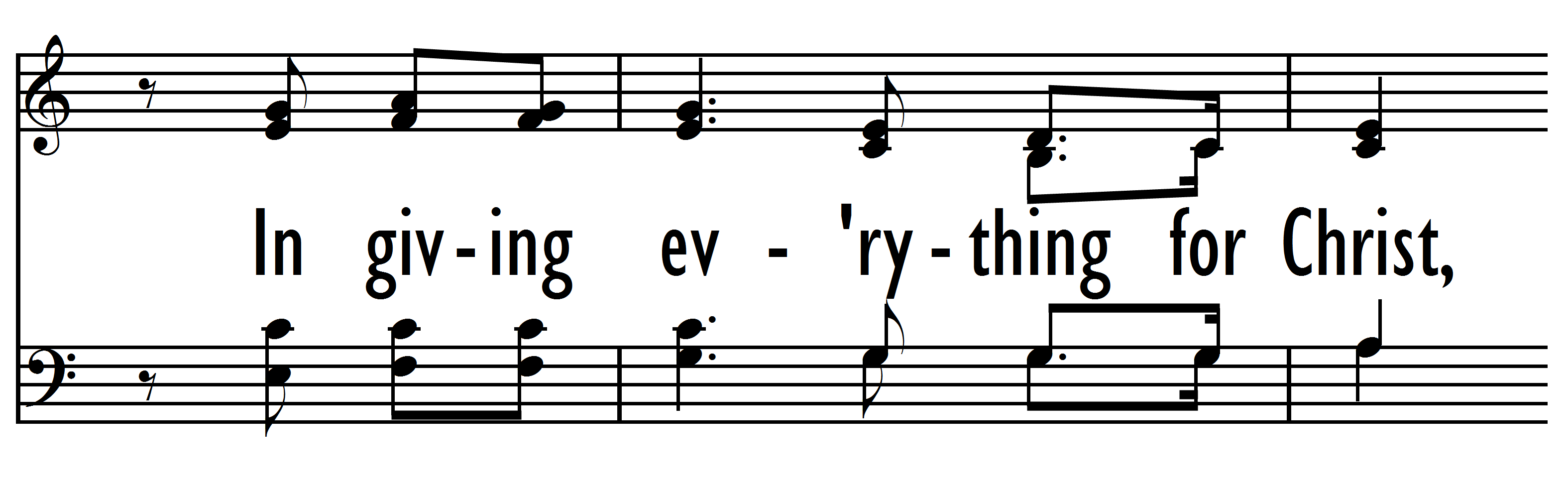 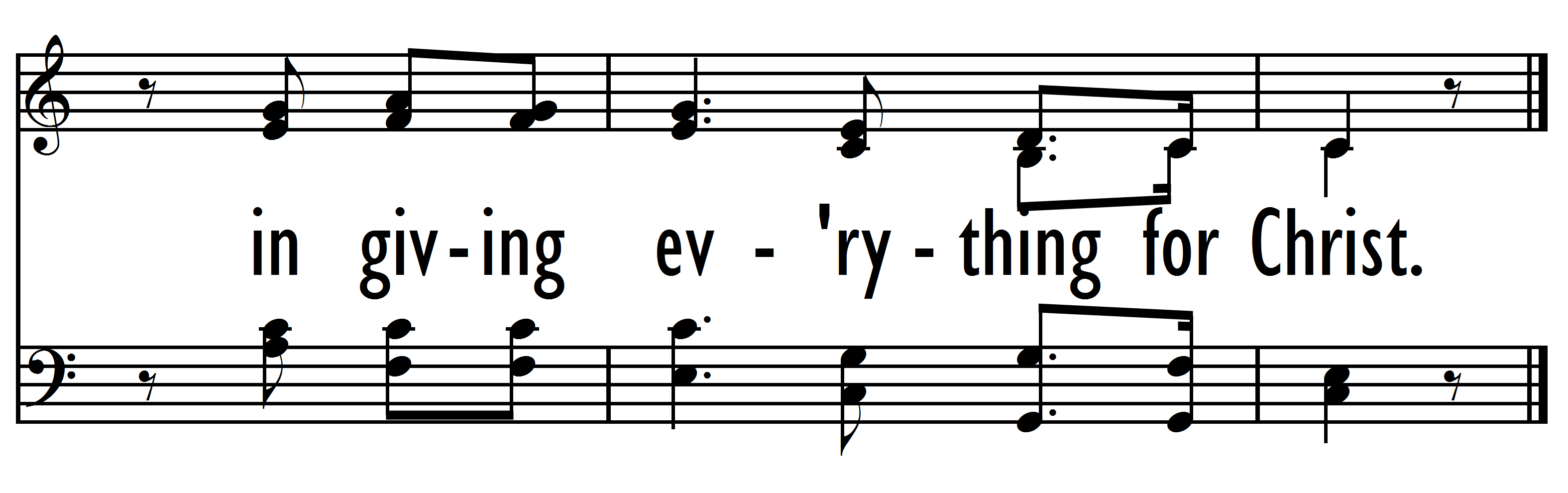 FMT 3 V3L9 V4L1
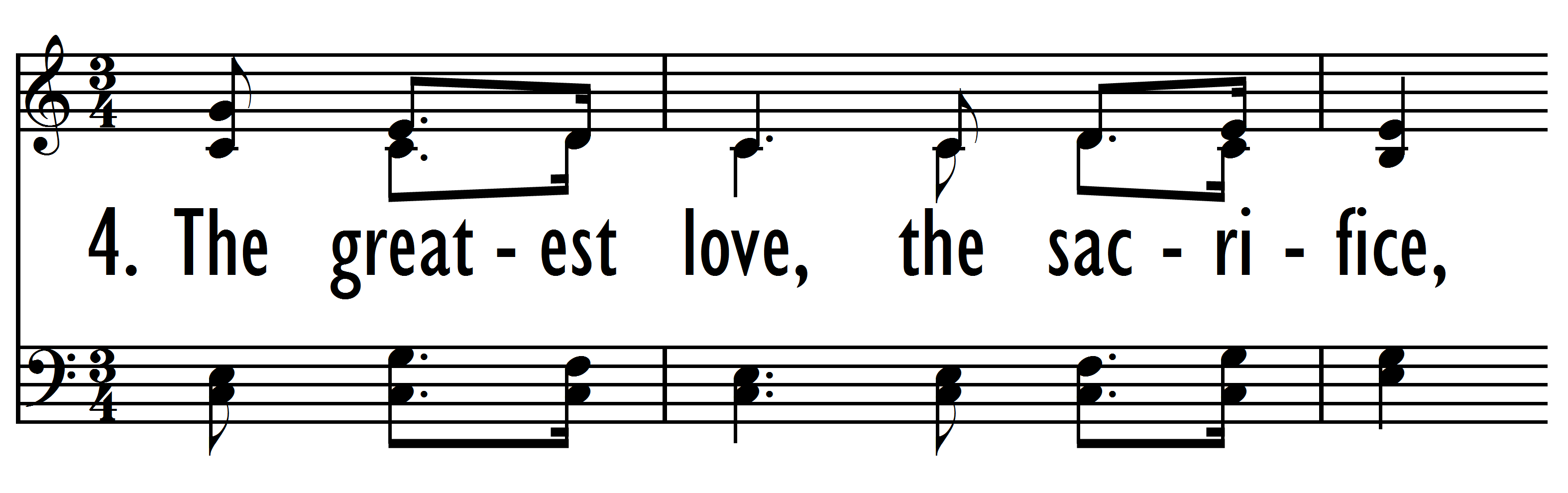 FMT 3 V4L1 V4L2
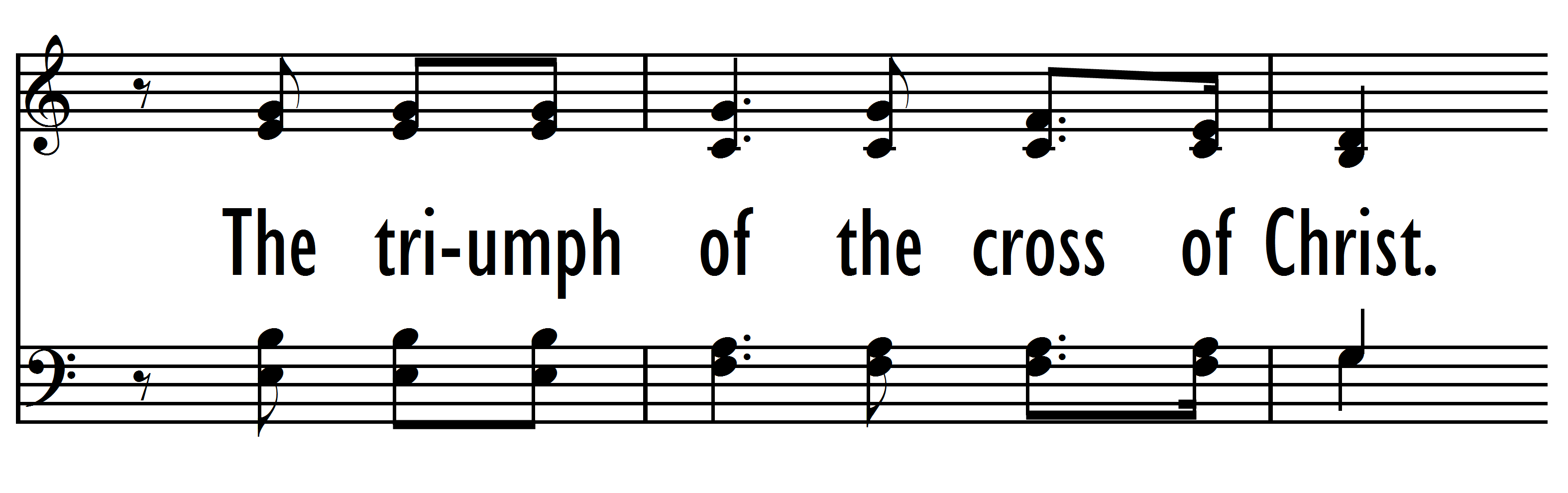 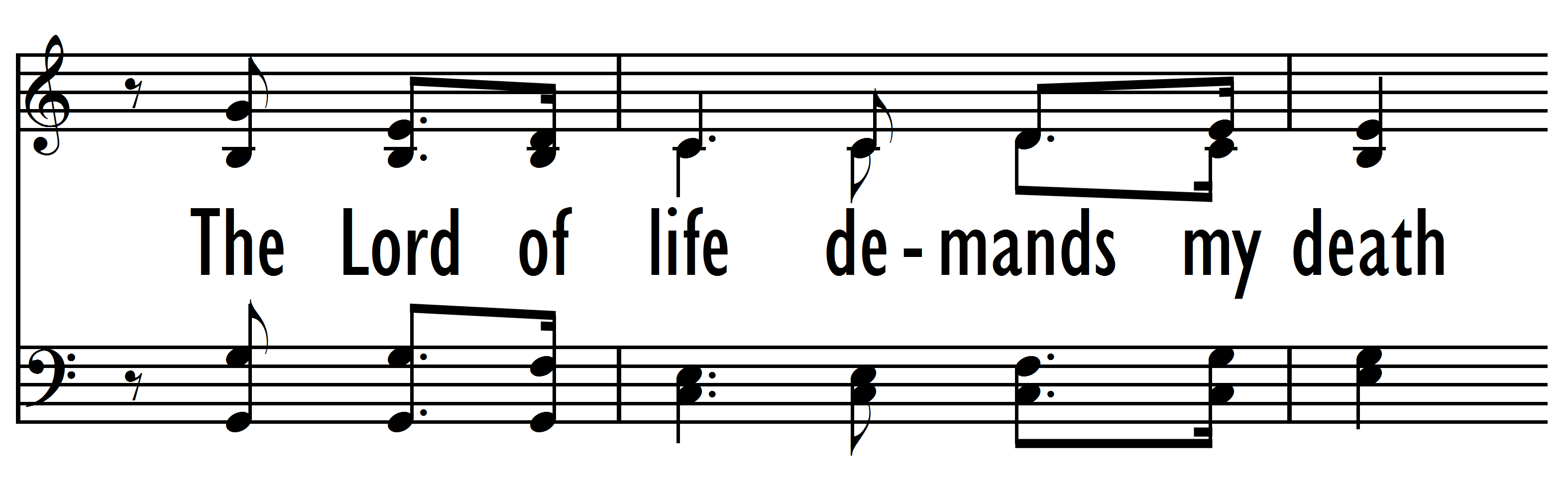 FMT 3 V4L3 V4L4
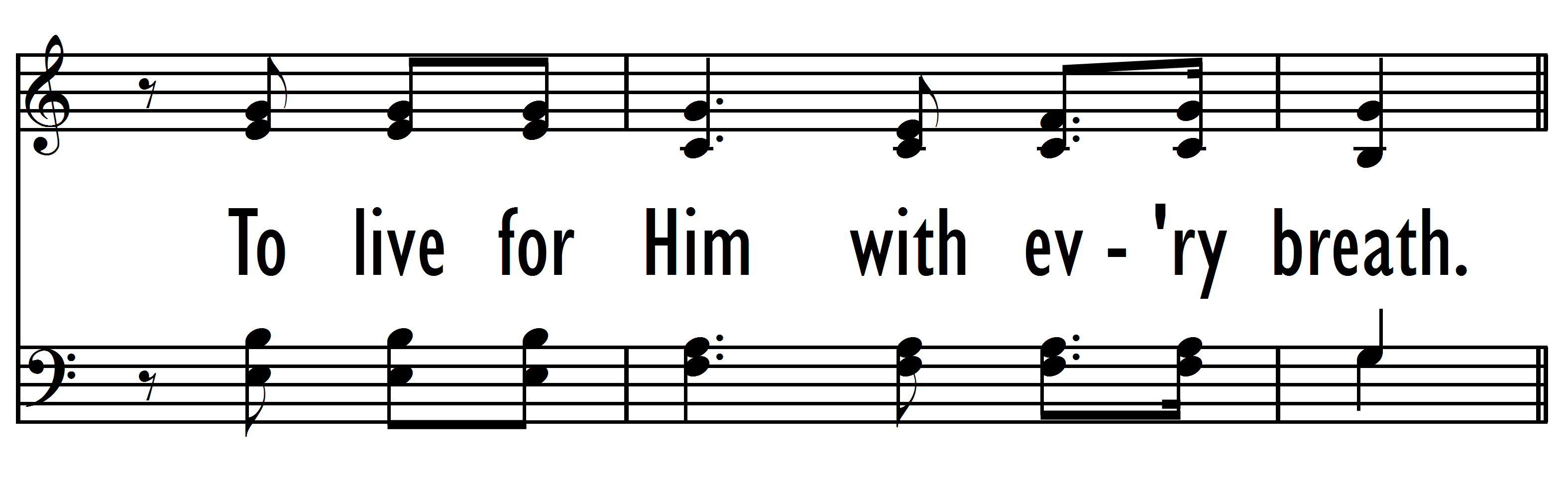 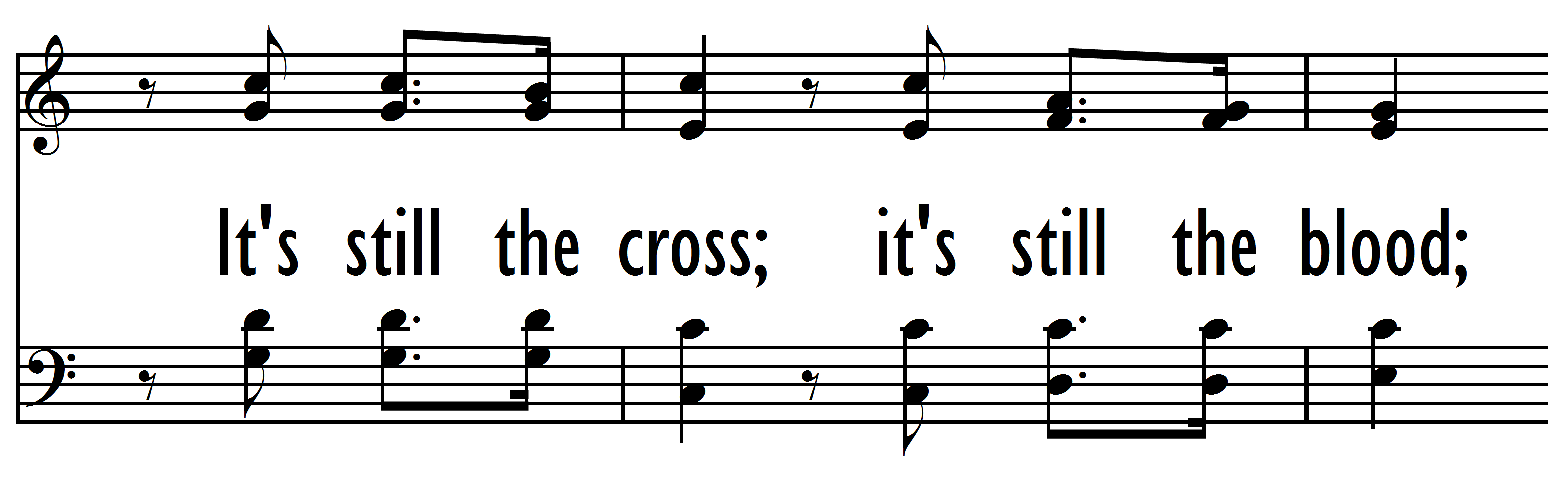 FMT 3 V4L5 V4L6
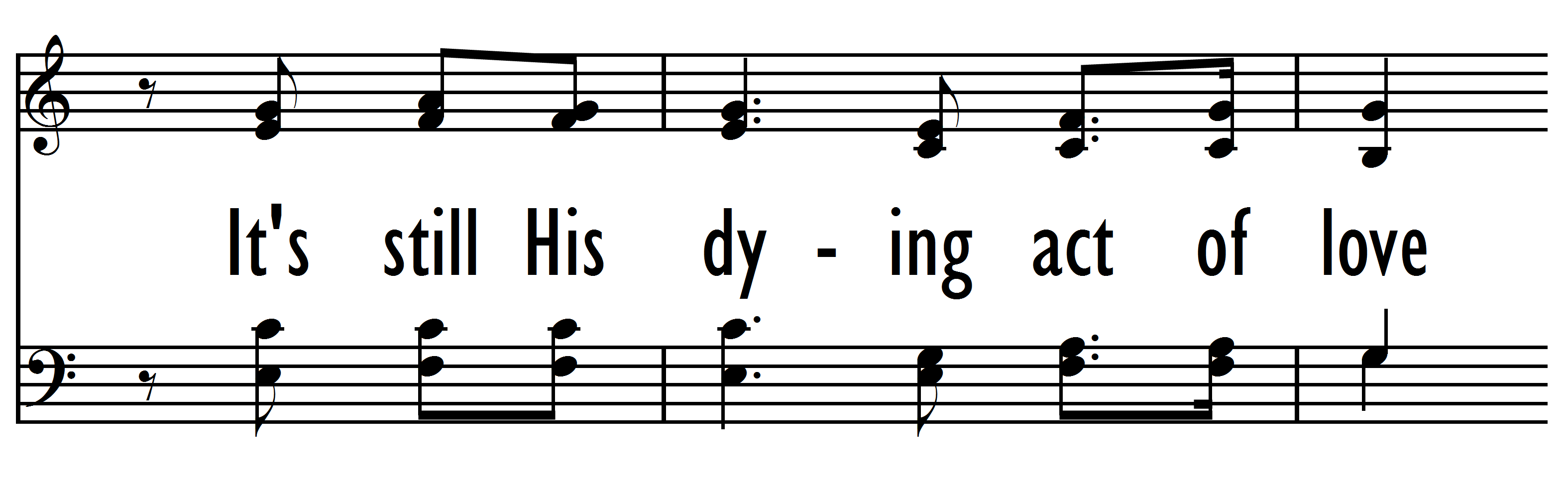 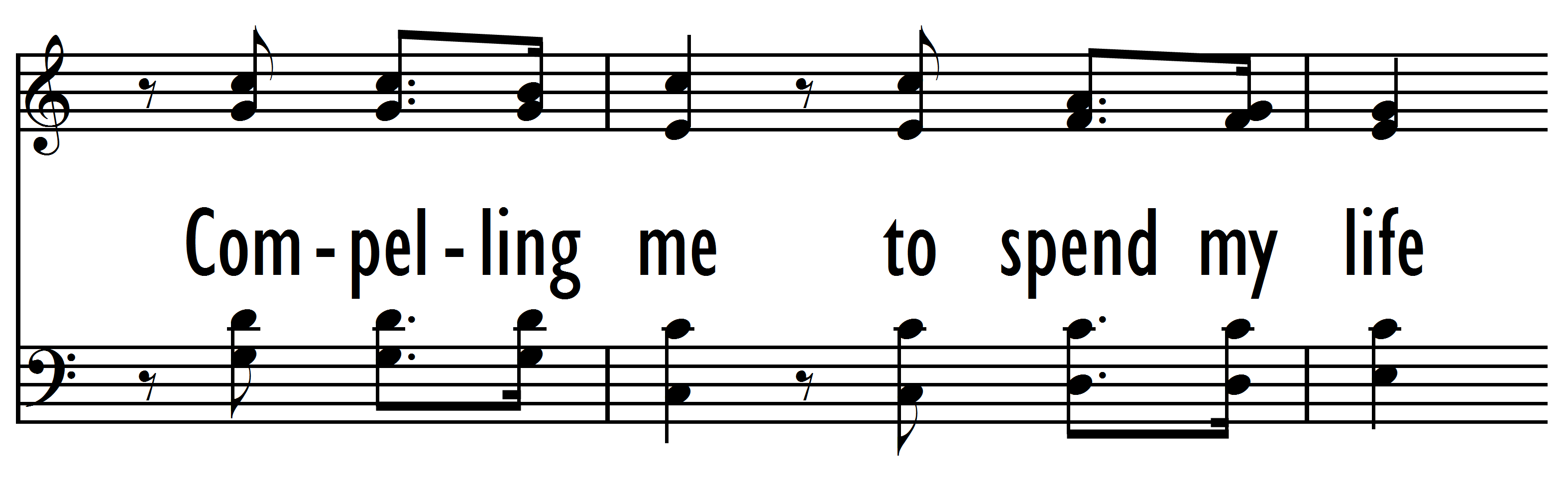 FMT 3 V4L7 V4L8
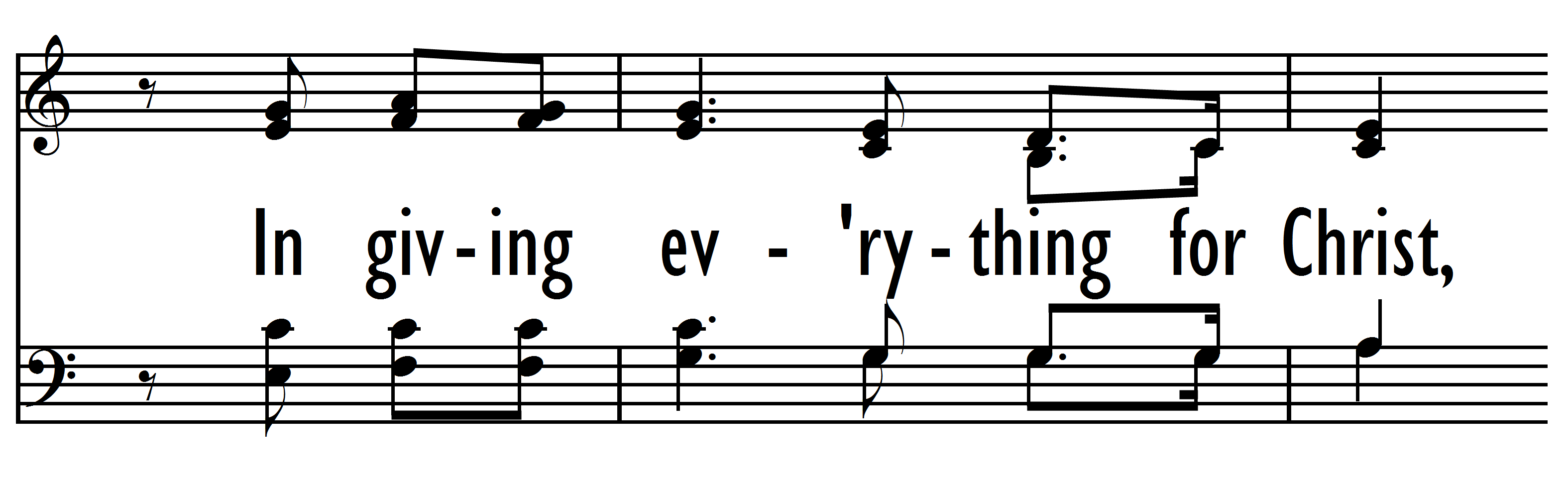 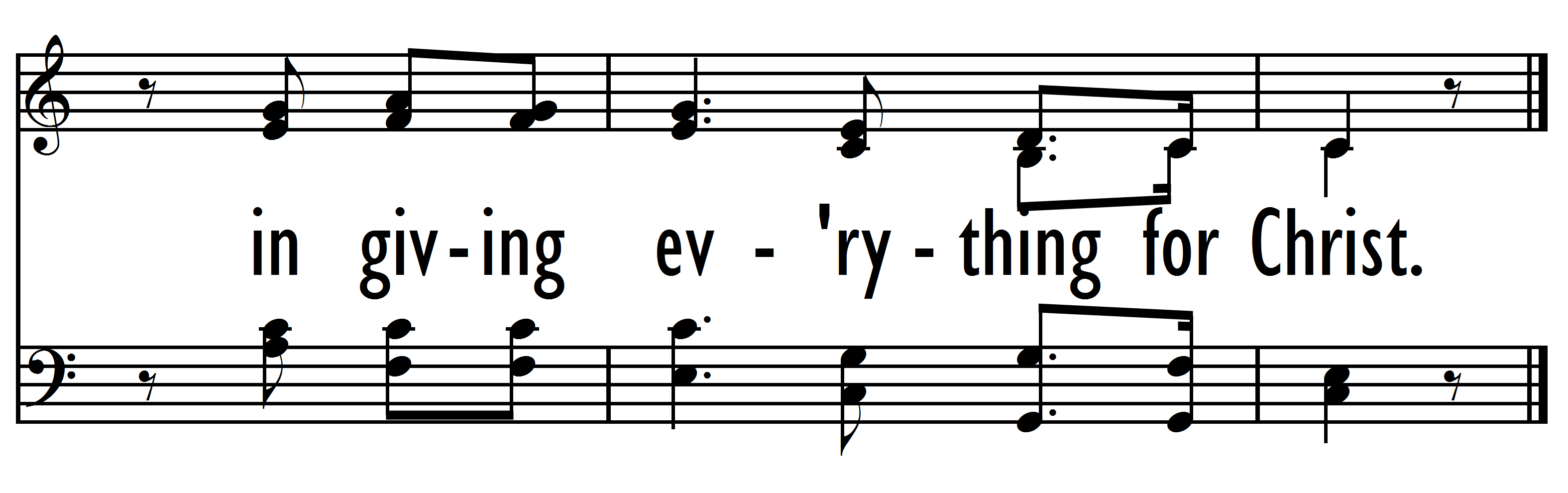 FMT 3 V4L9
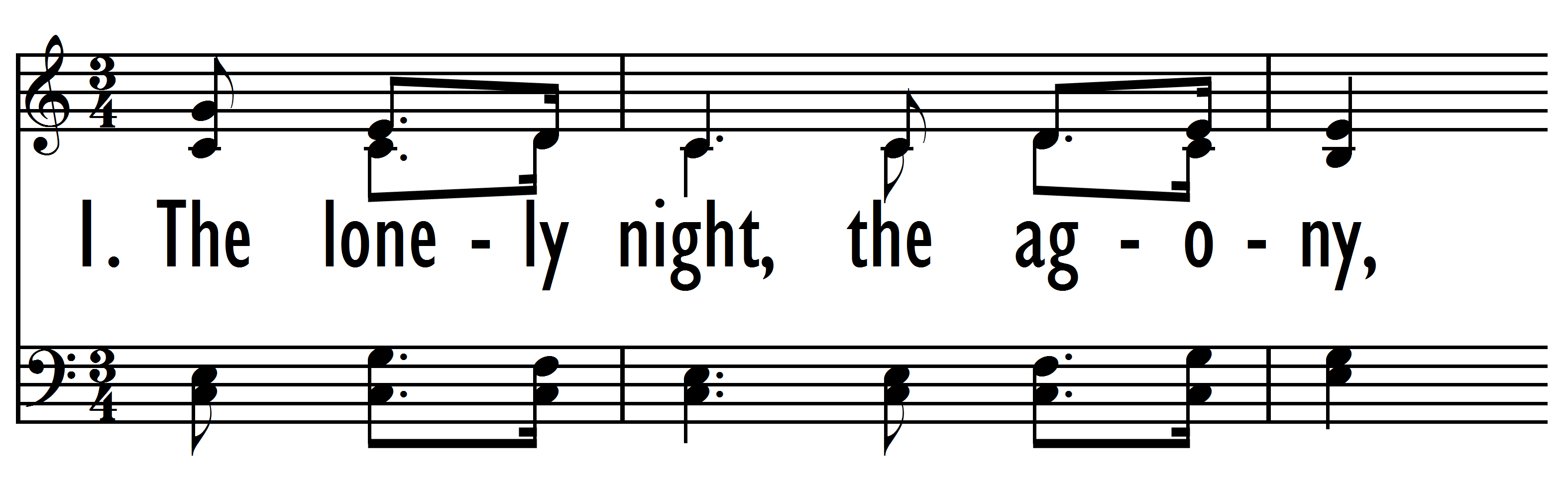 FMT 4 V1L1 V1L2
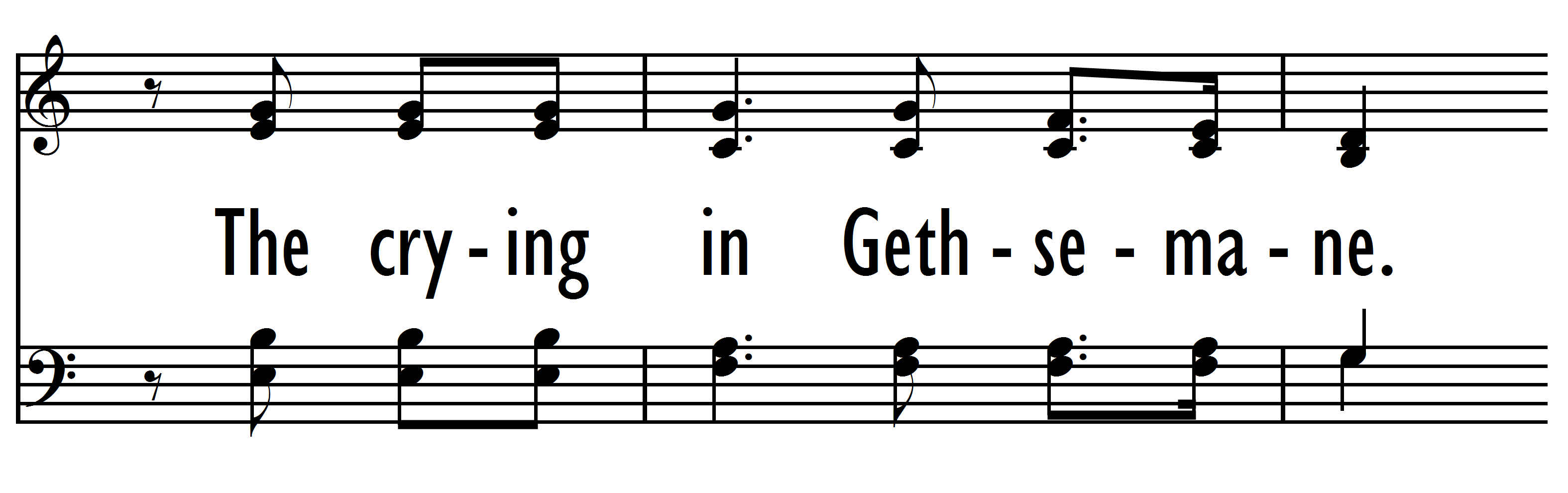 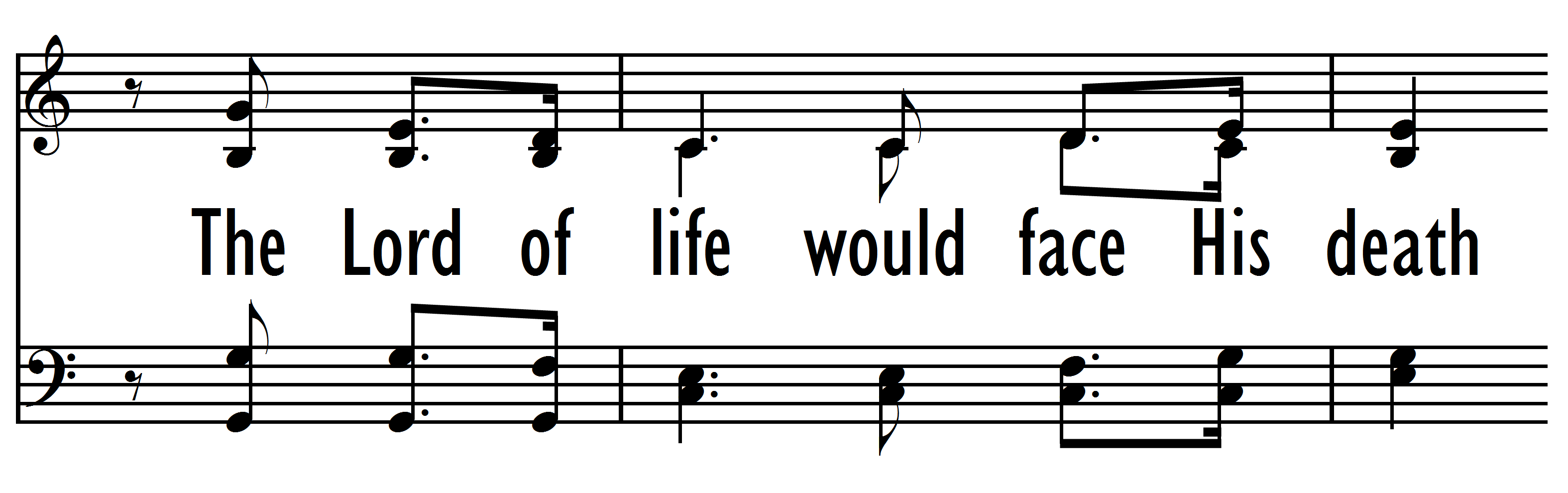 FMT 4 V1L3 V1L4
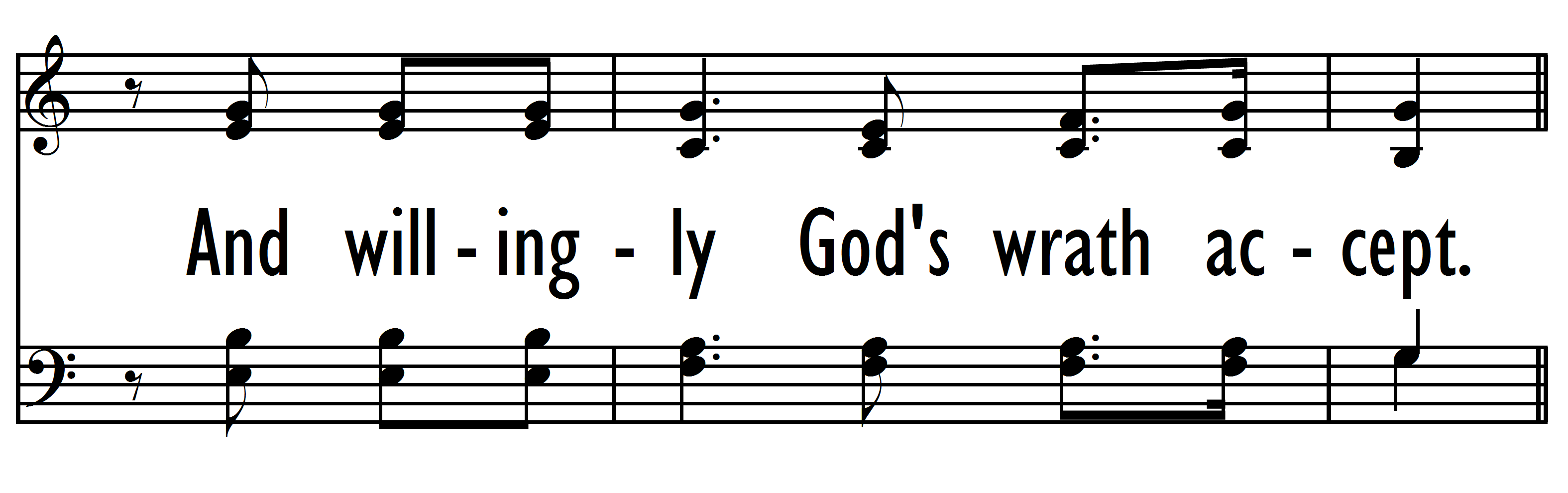 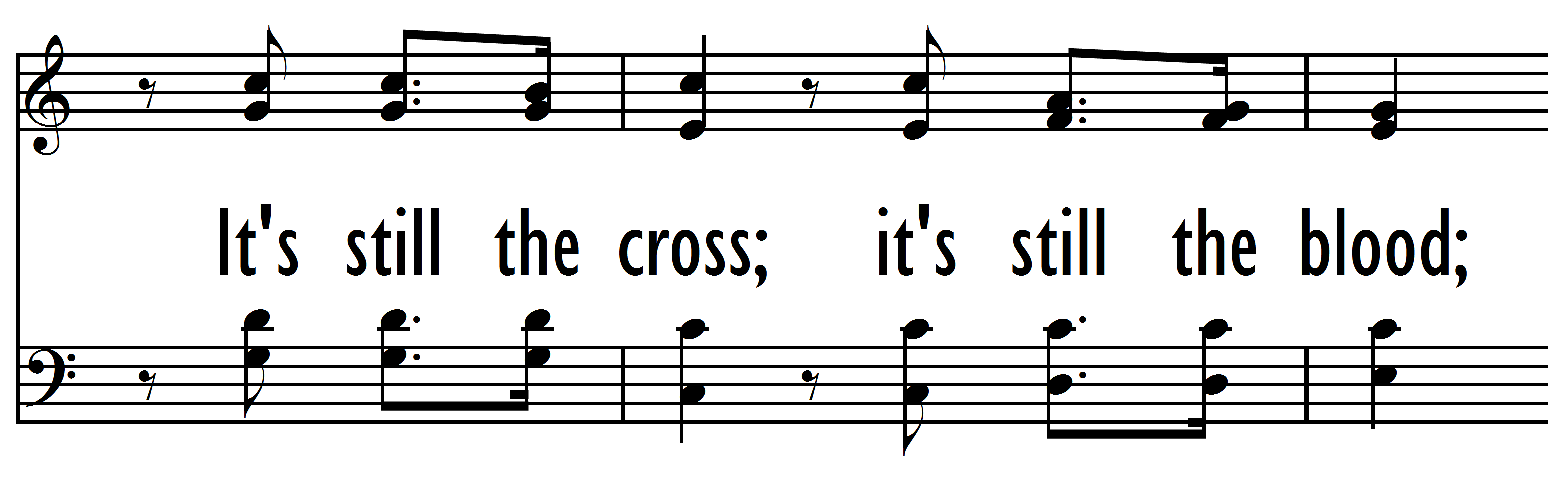 FMT 4 V1L5 V1L6
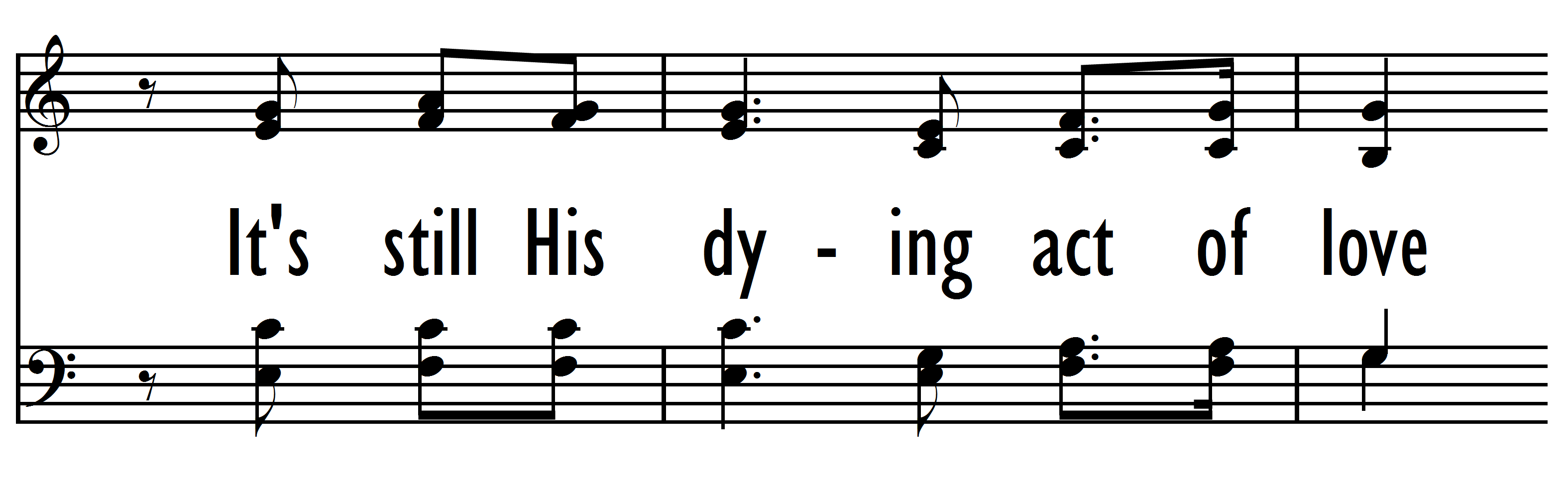 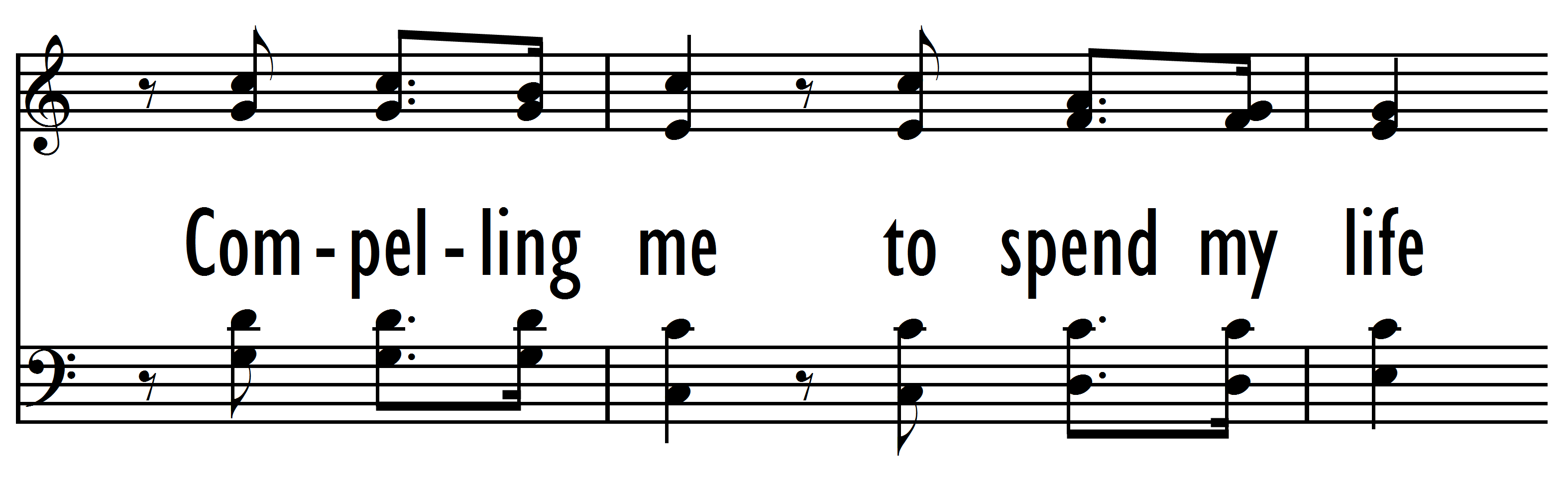 FMT 4 V1L7 V1L8
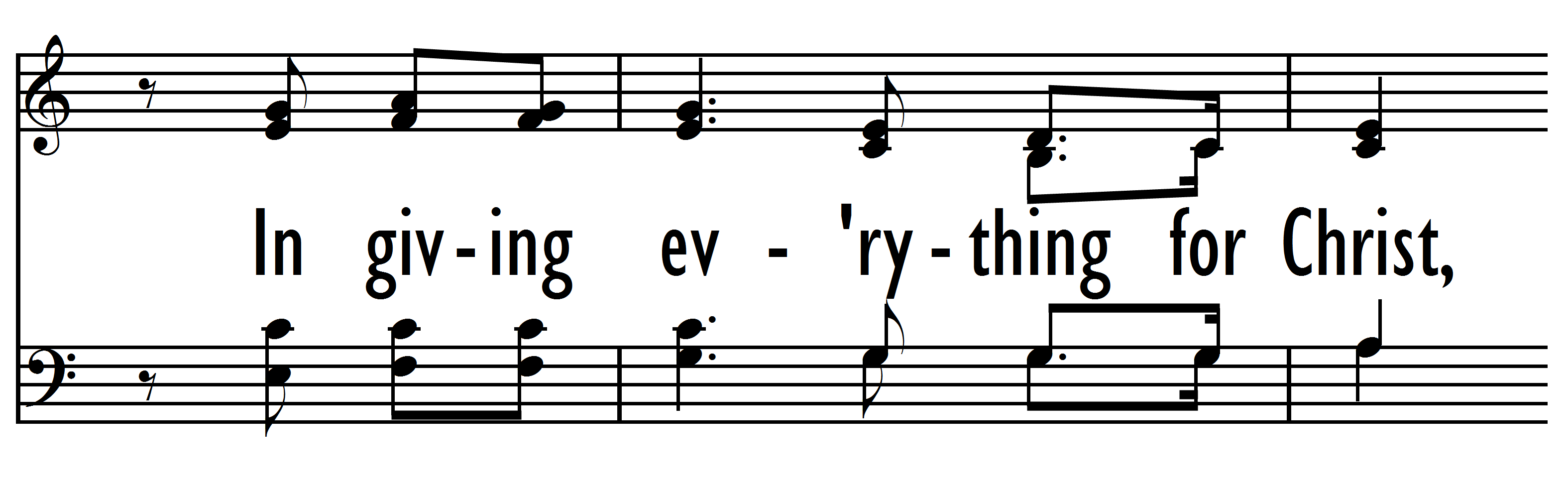 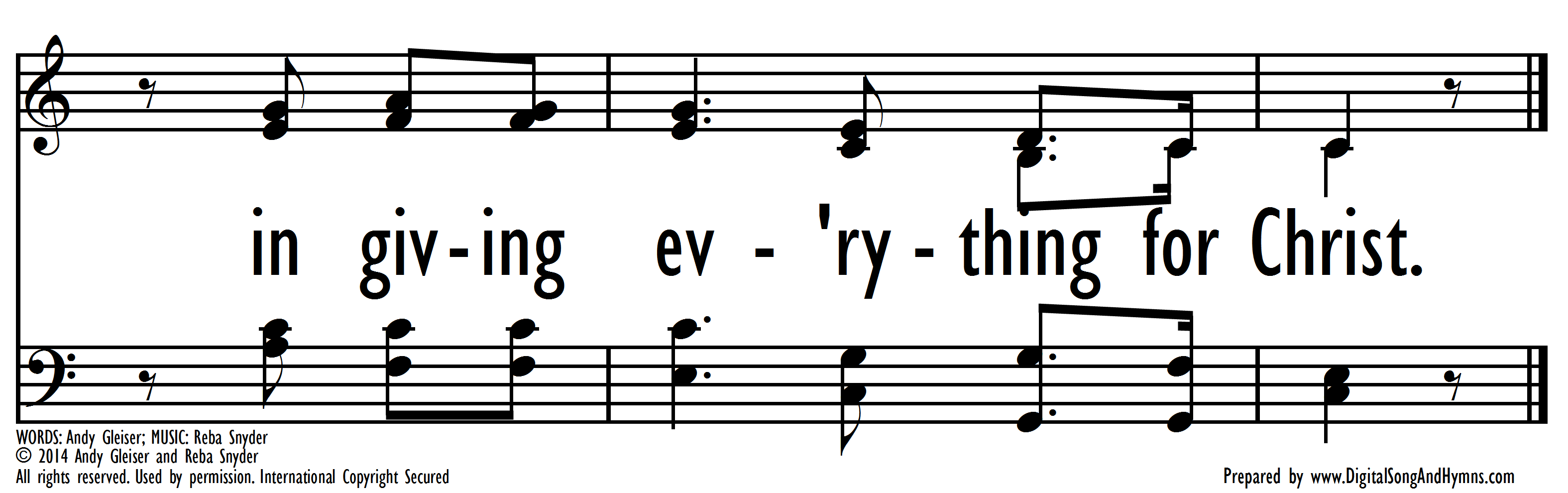 FMT 4 V1L9 V2L1
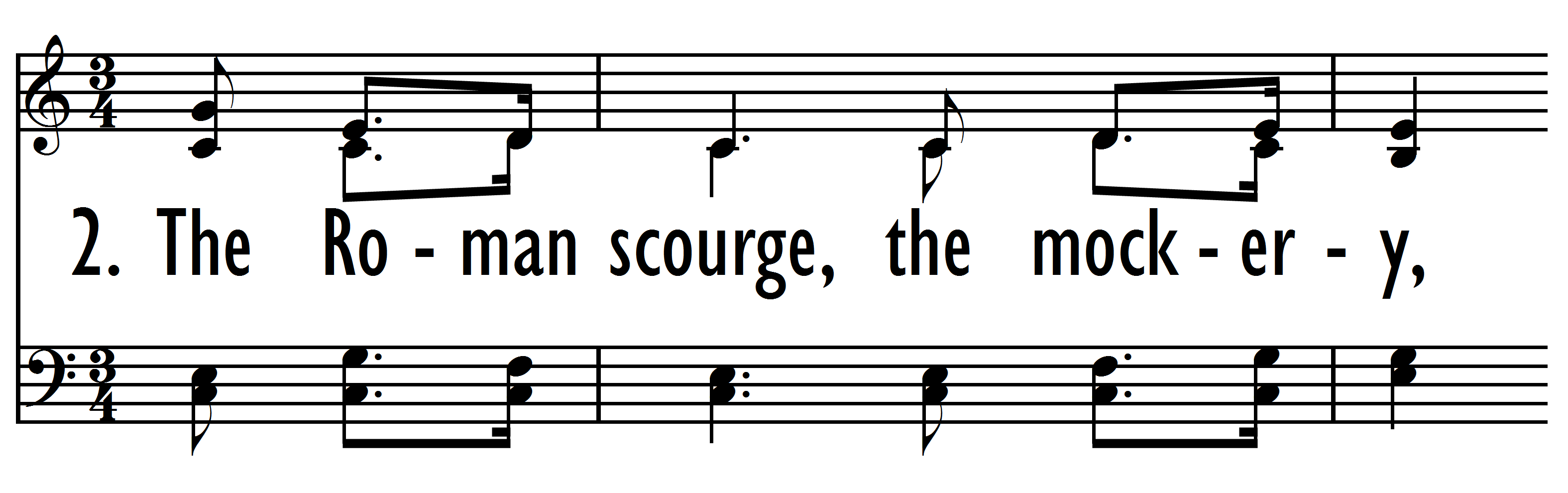 FMT 4 V2L1 V2L2
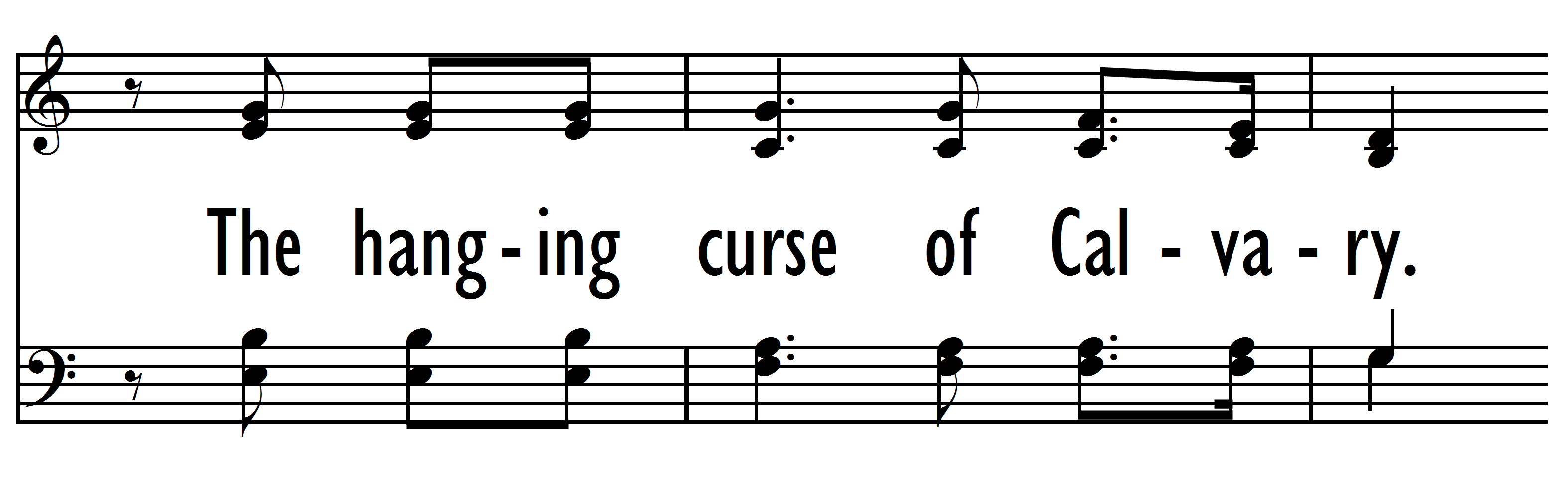 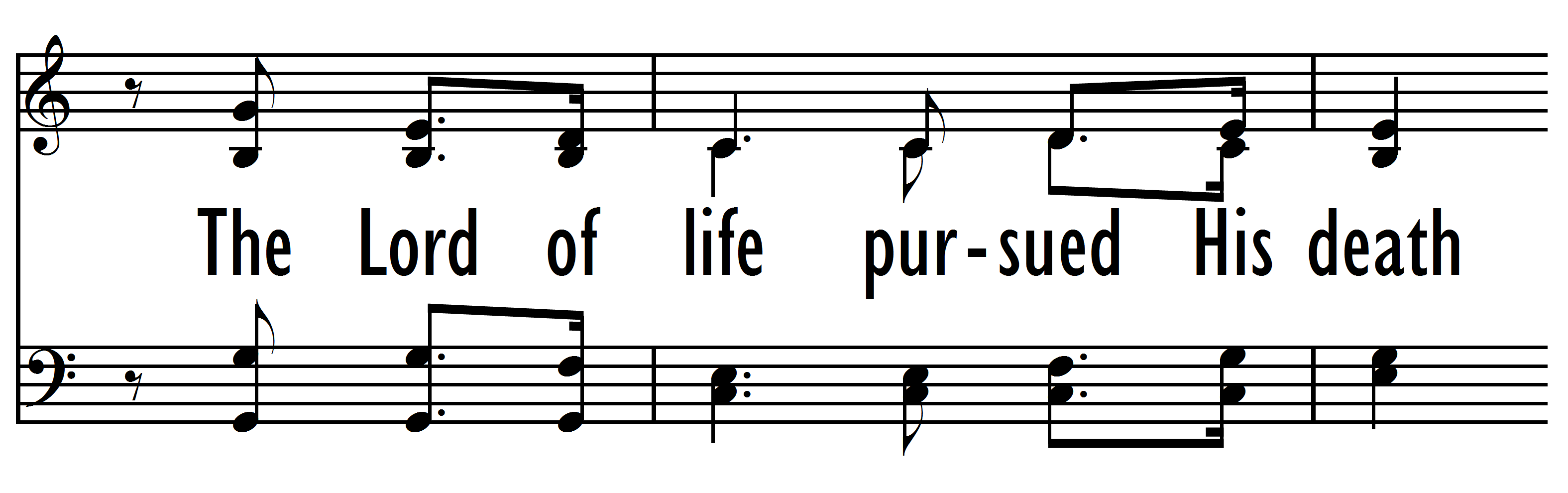 FMT 4 V2L3 V2L4
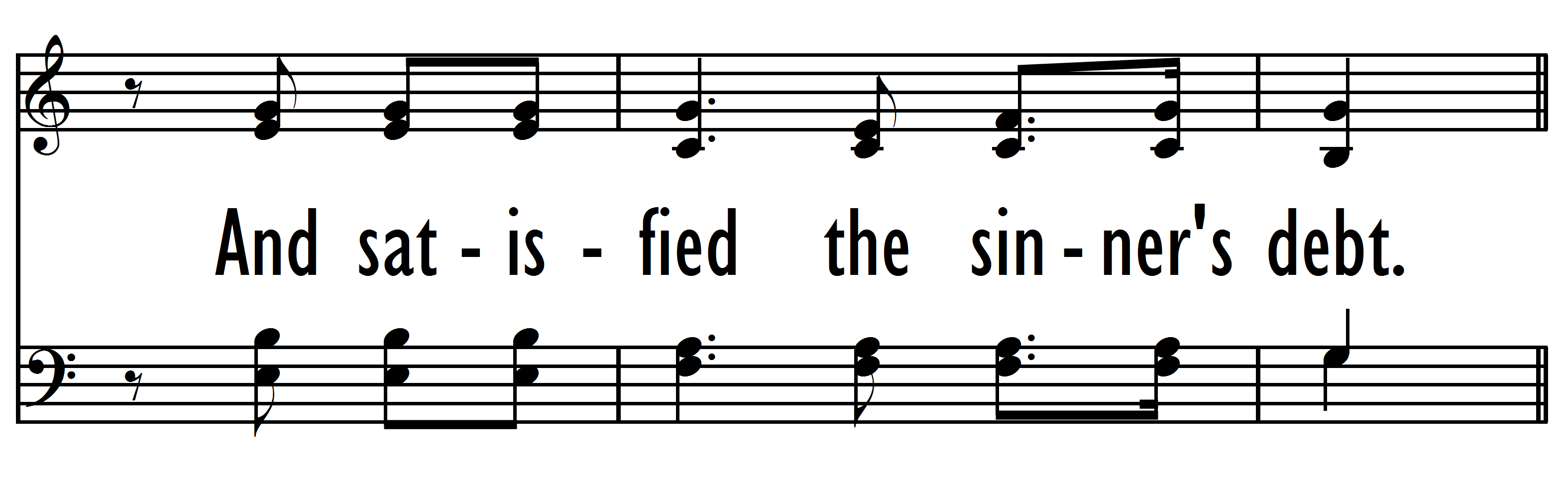 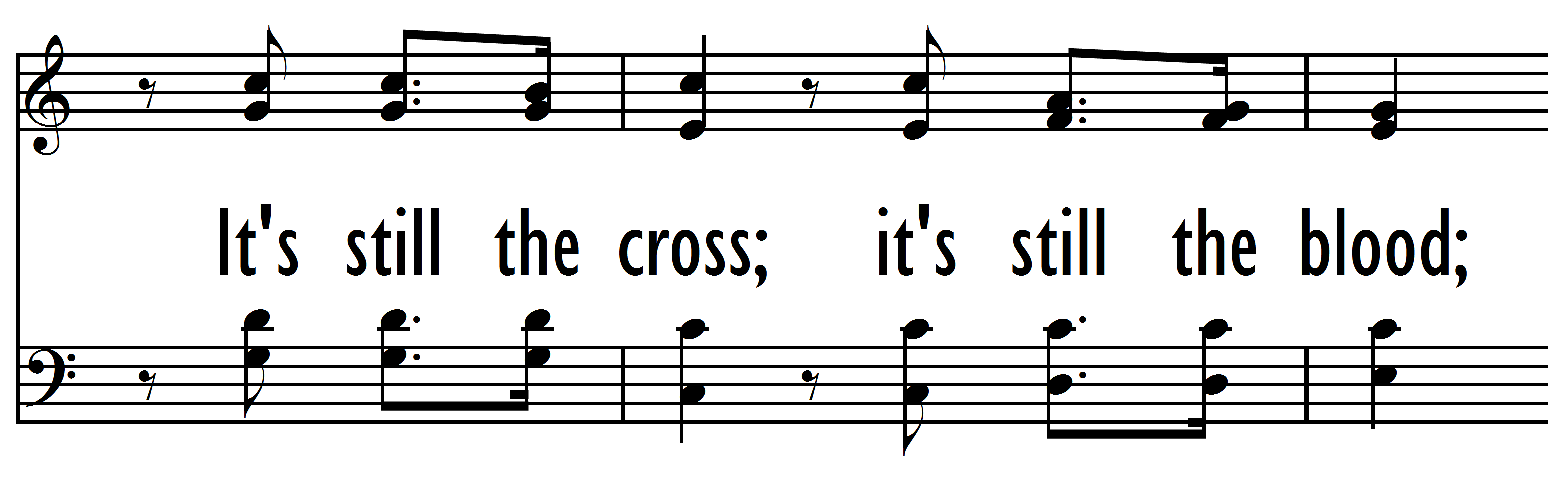 FMT 4 V2L5 V2L6
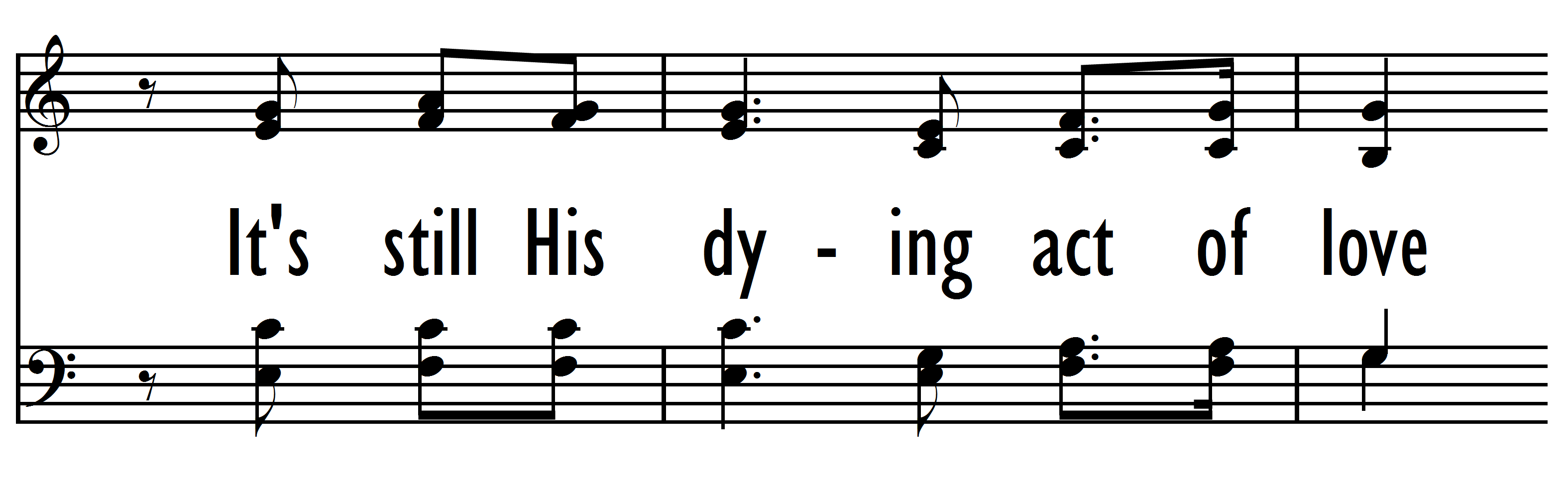 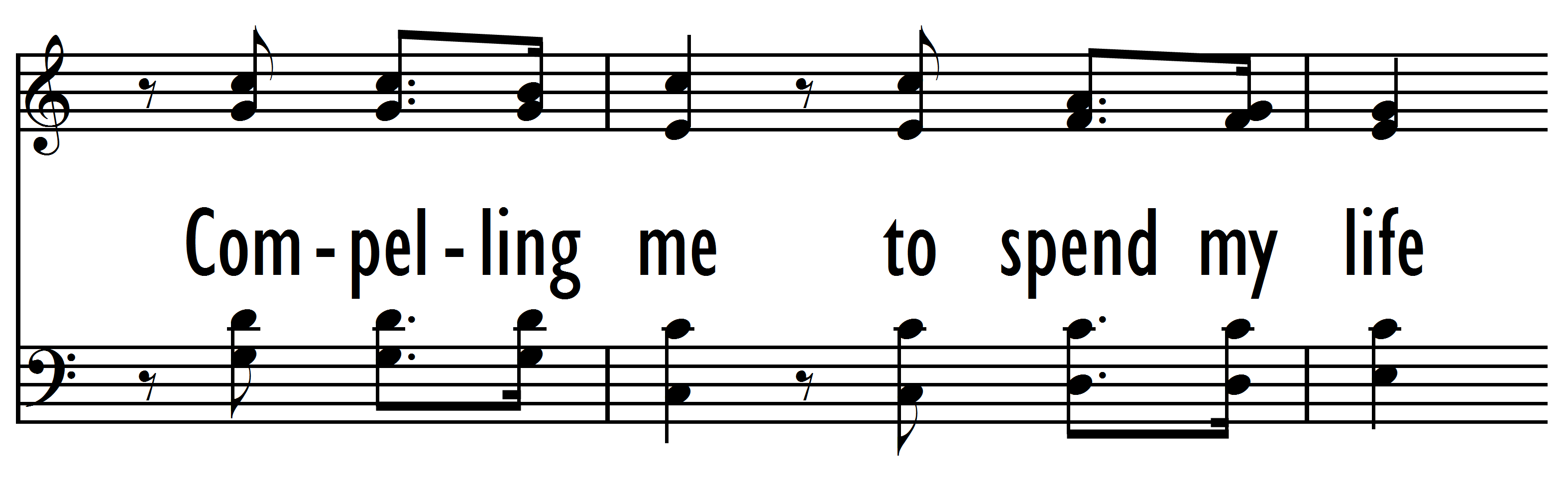 FMT 4 V2L7 V2L8
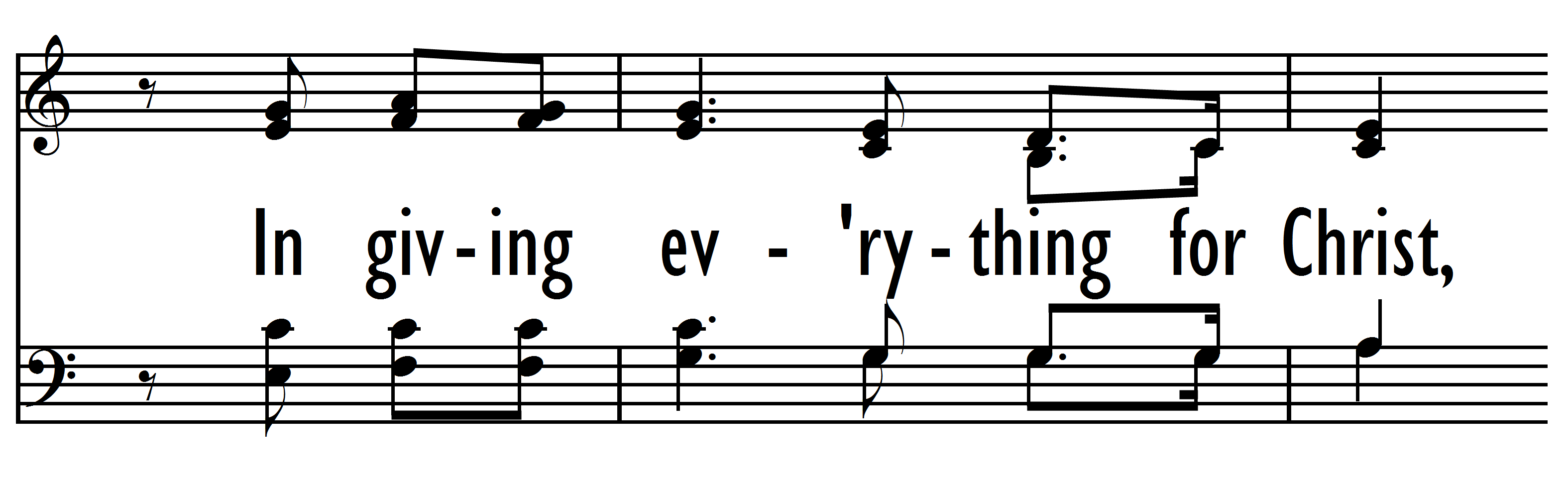 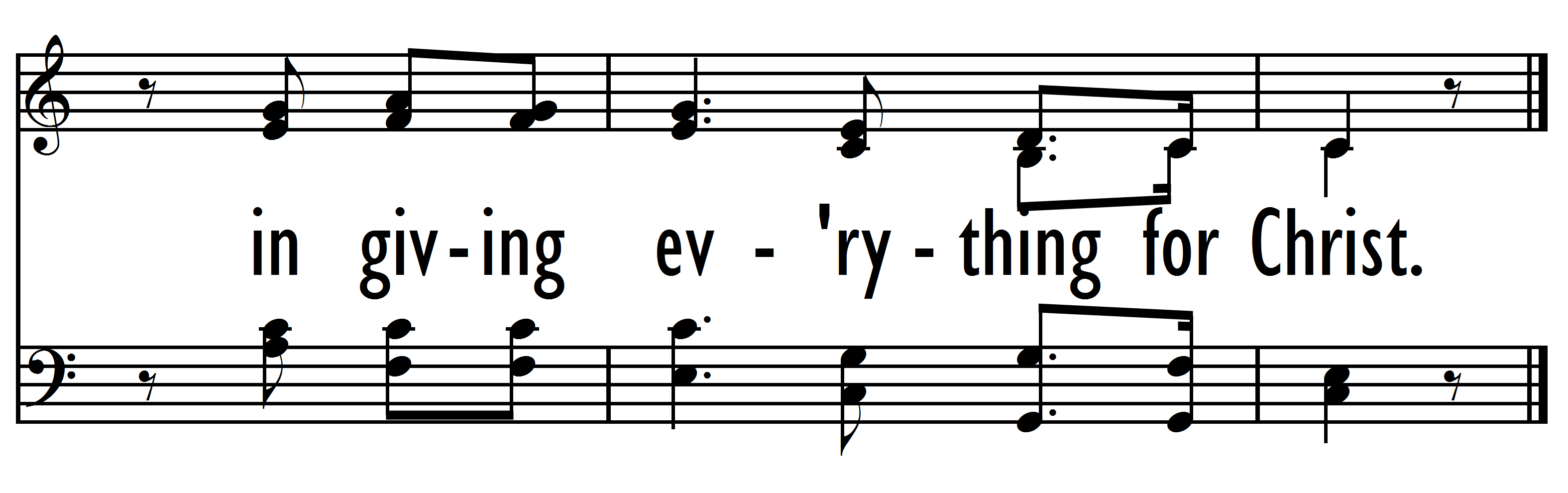 FMT 4 V2L9 V3L1
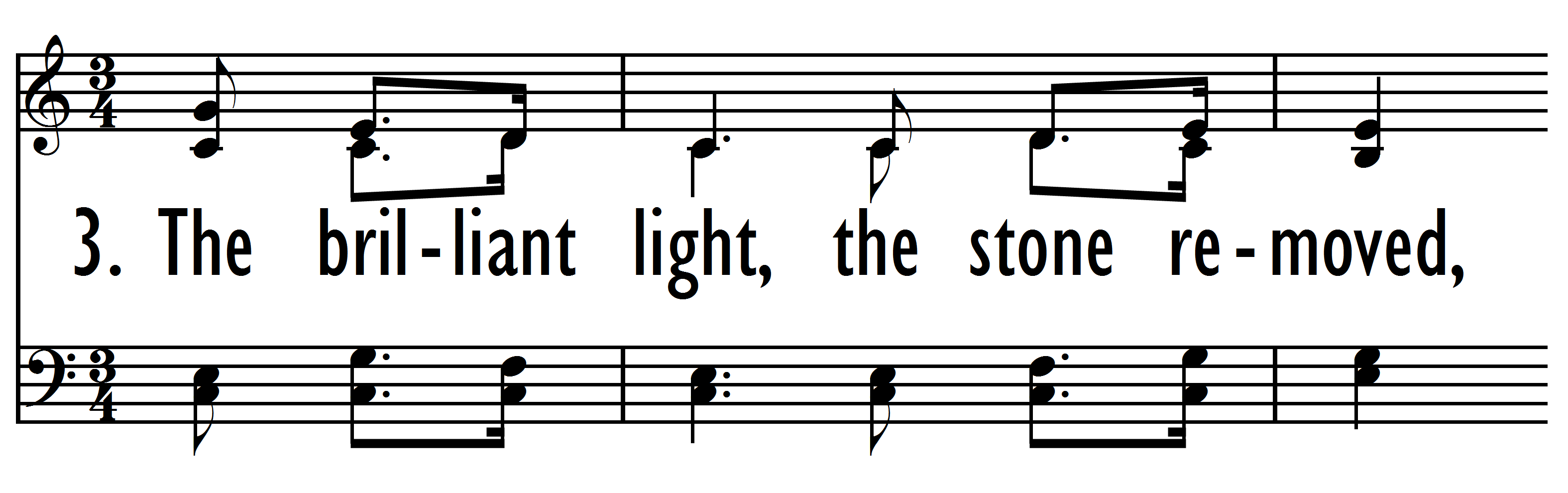 FMT 4 V3L1 V3L2
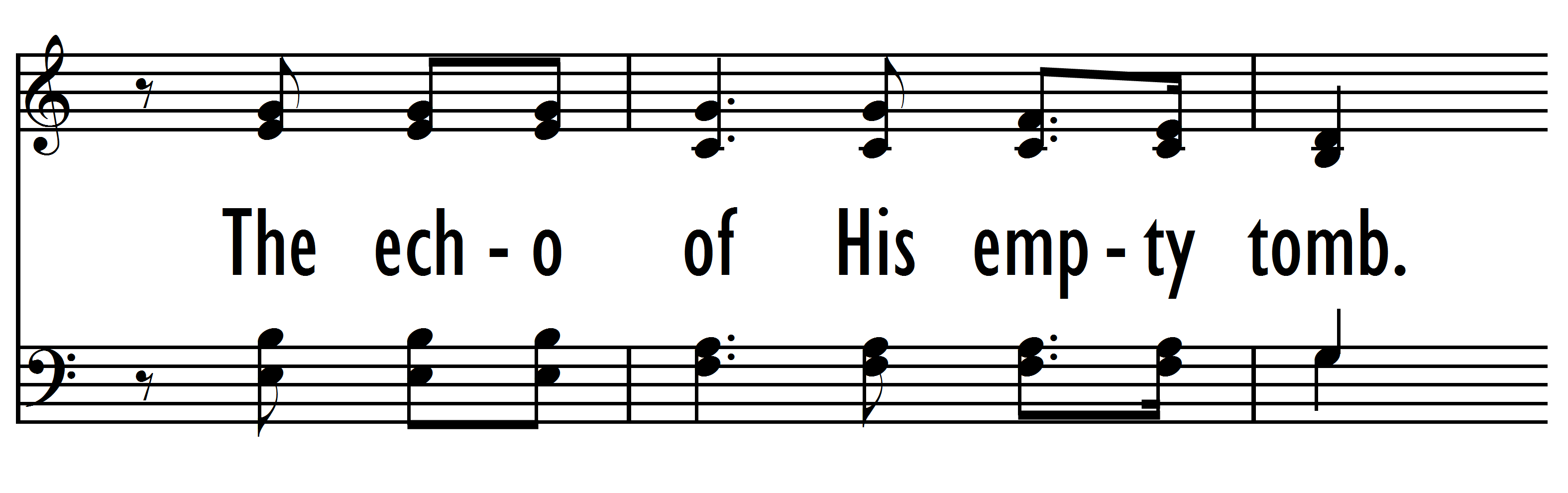 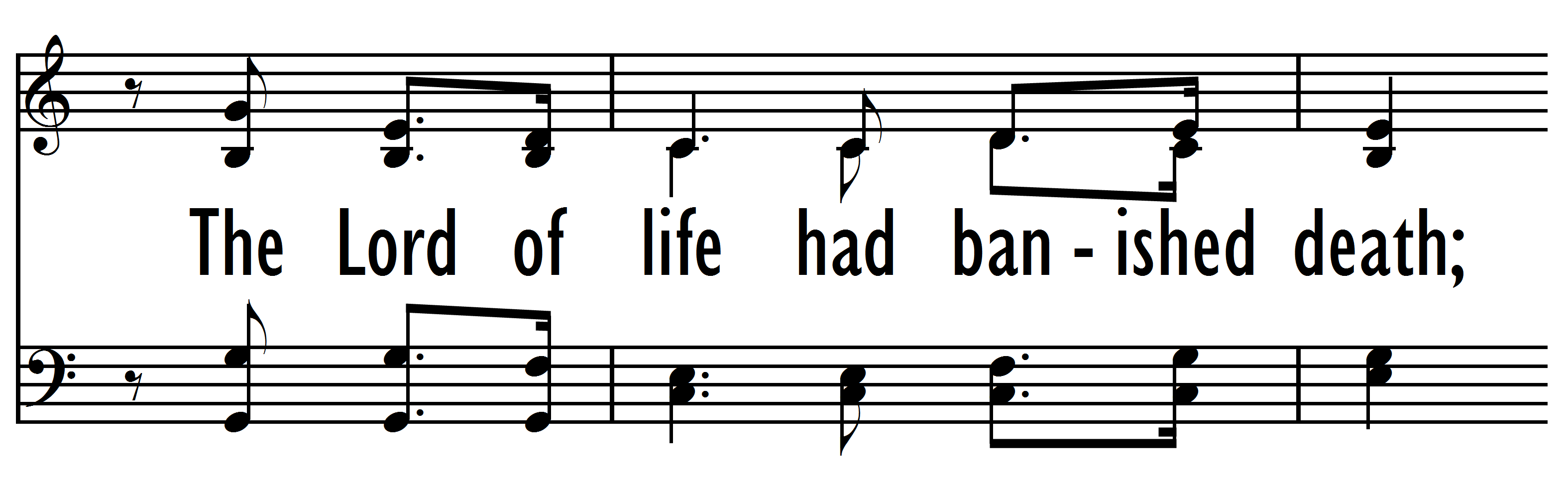 FMT 4 V3L3 V3L4
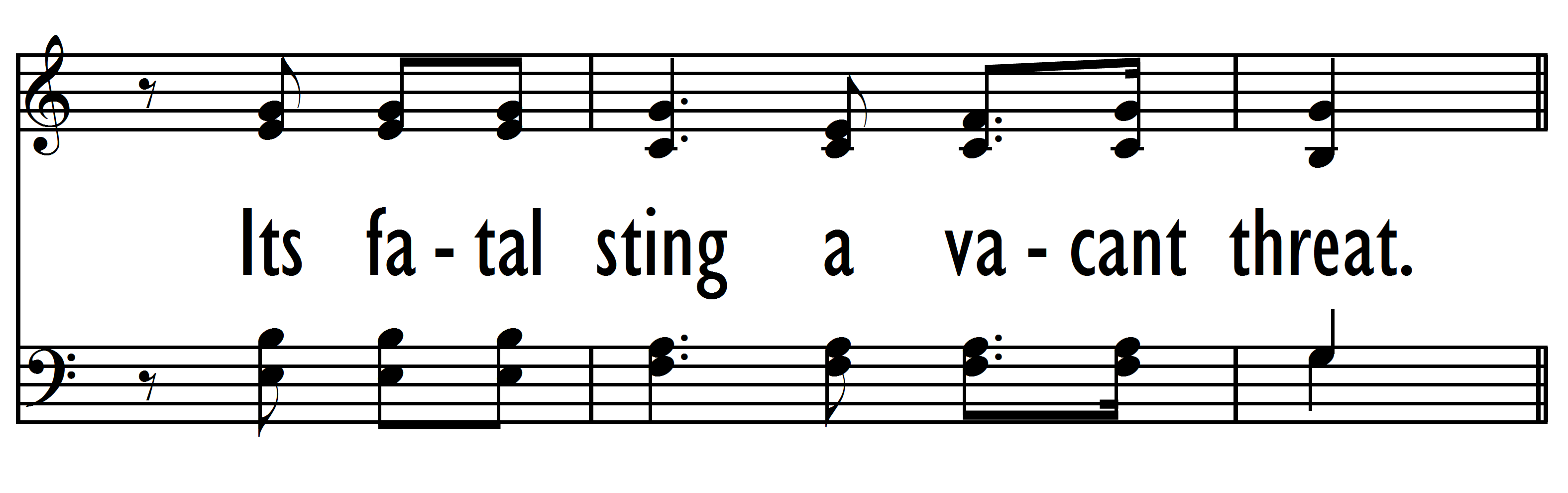 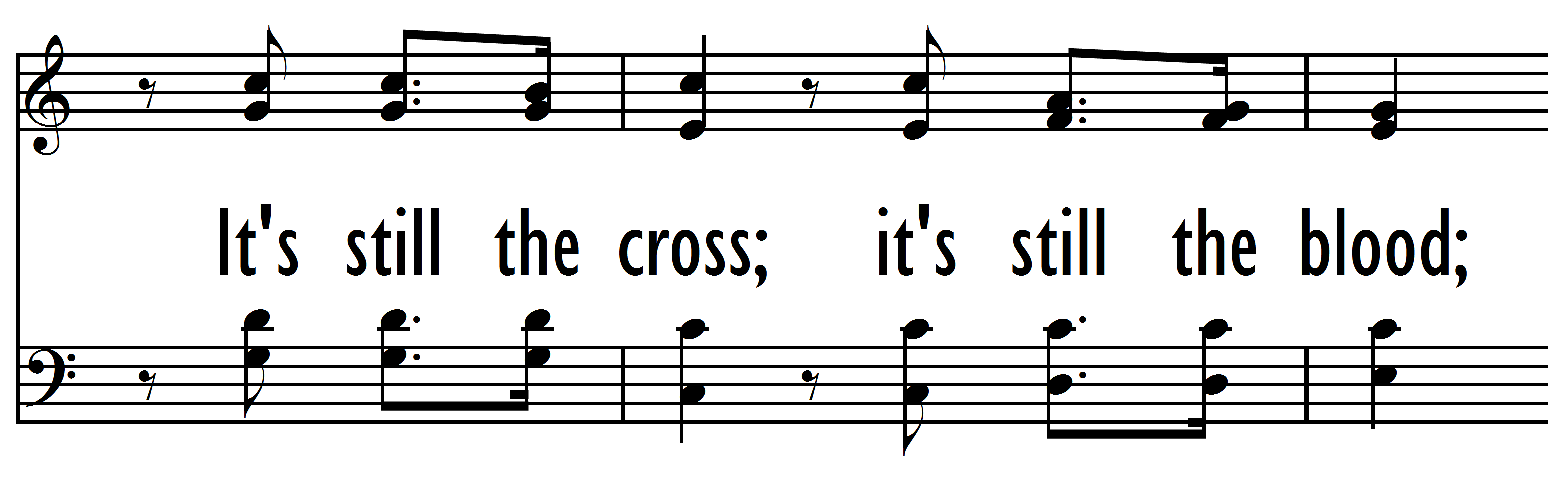 FMT 4 V3L5 V3L6
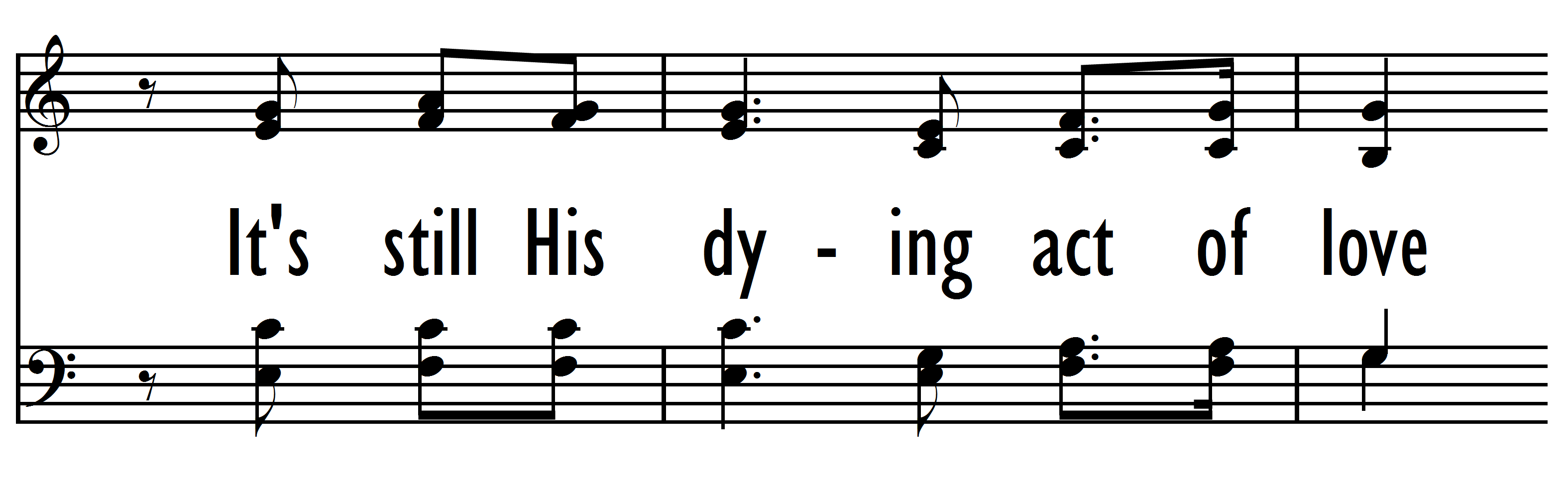 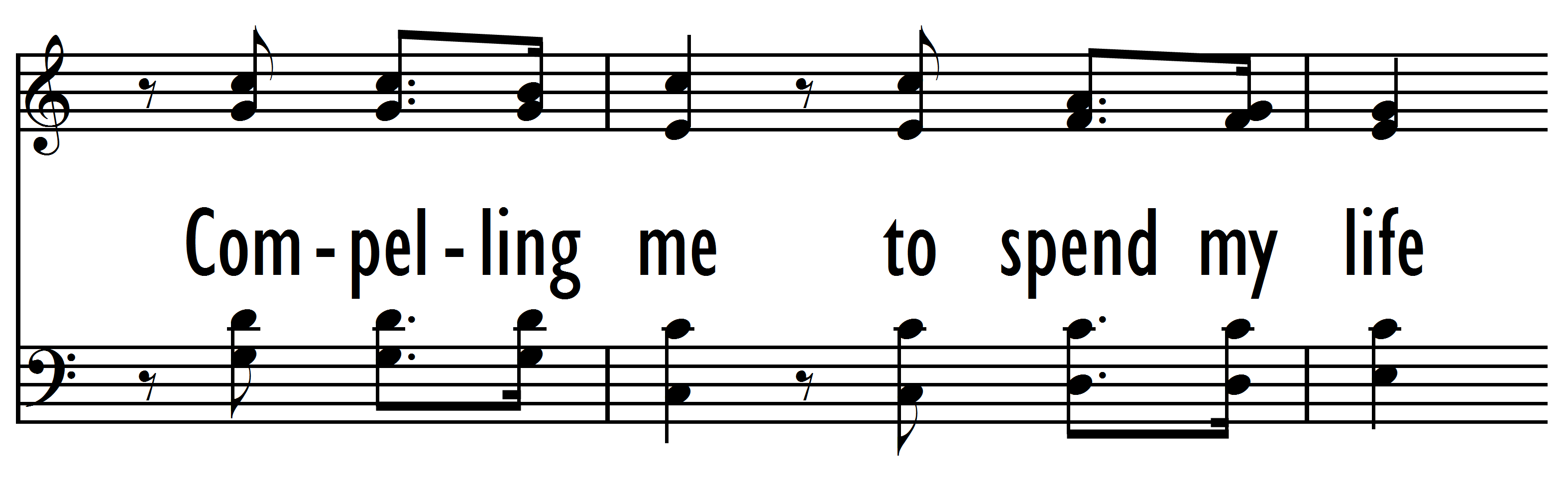 FMT 4 V3L7 V3L8
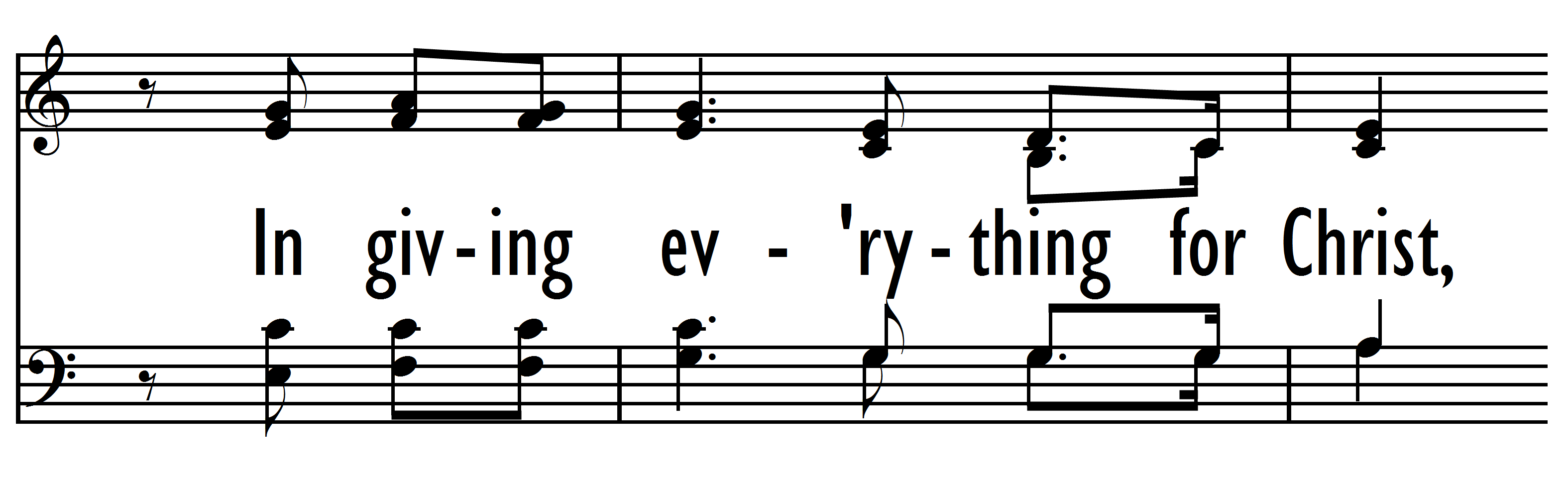 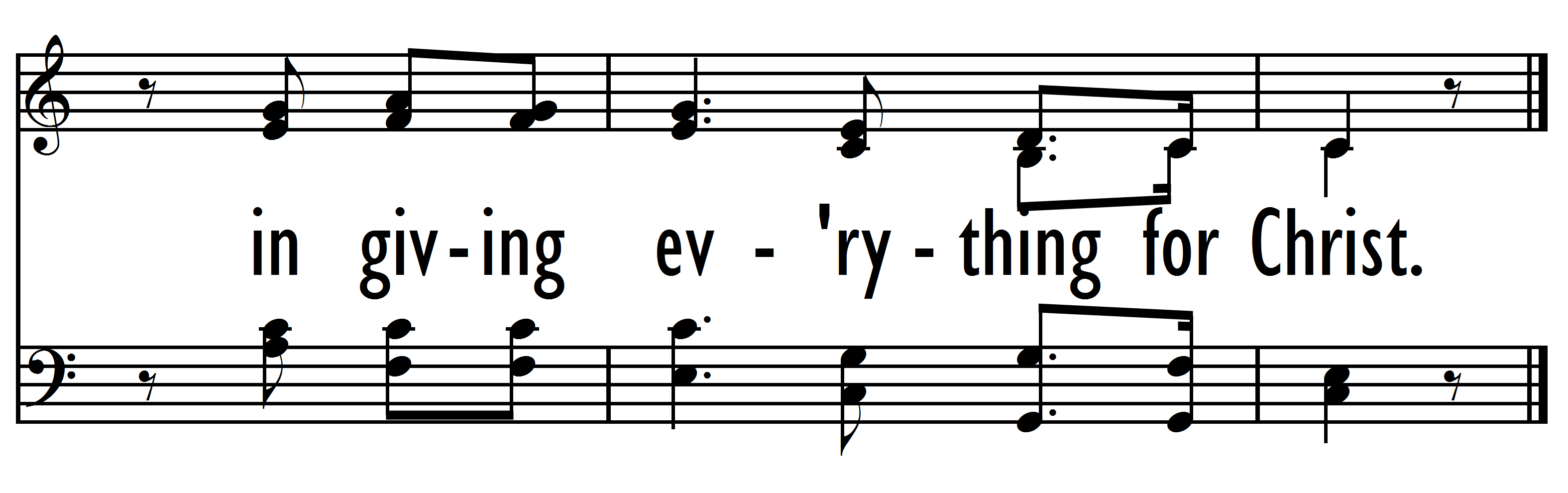 FMT 4 V3L9 V4L1
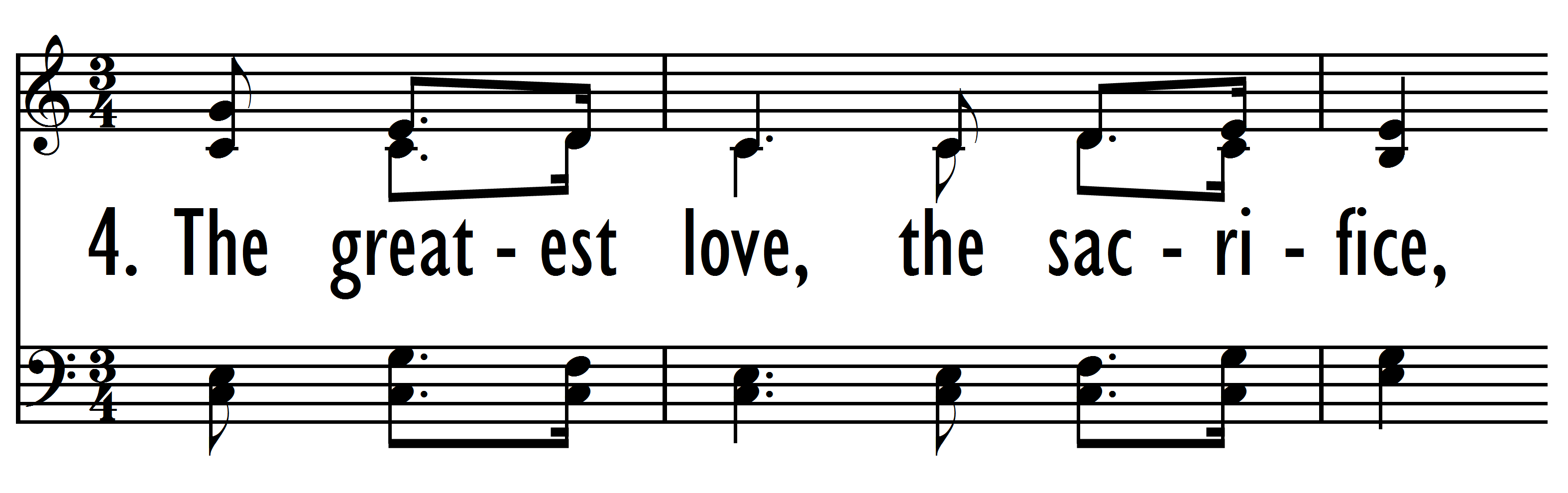 FMT 4 V4L1 V4L2
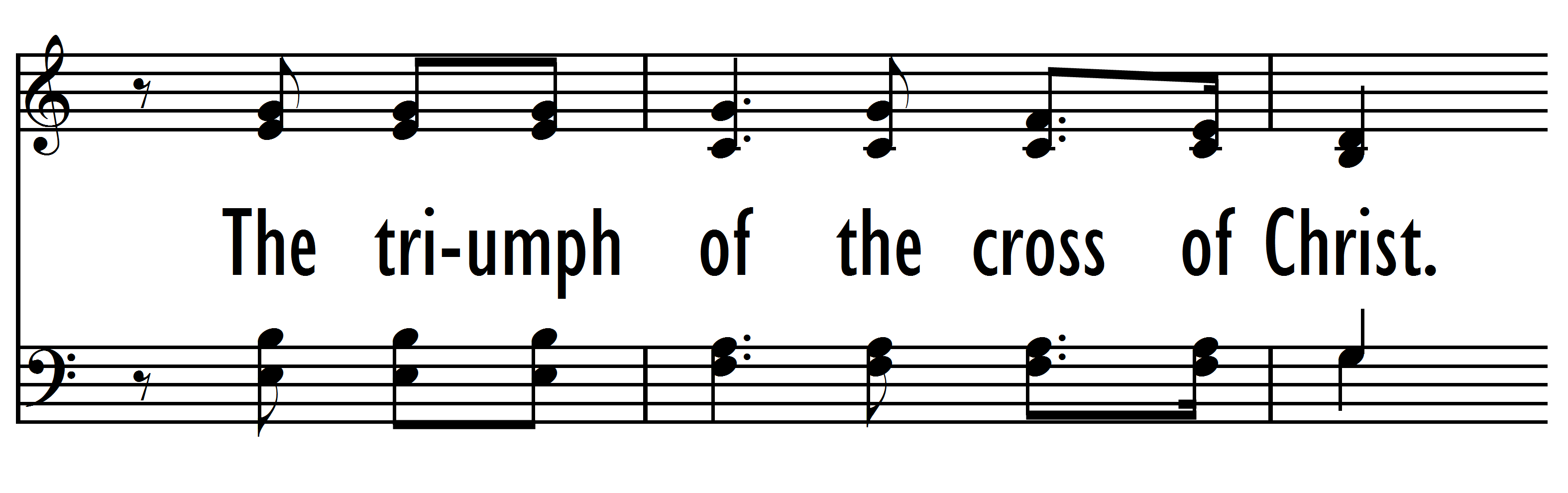 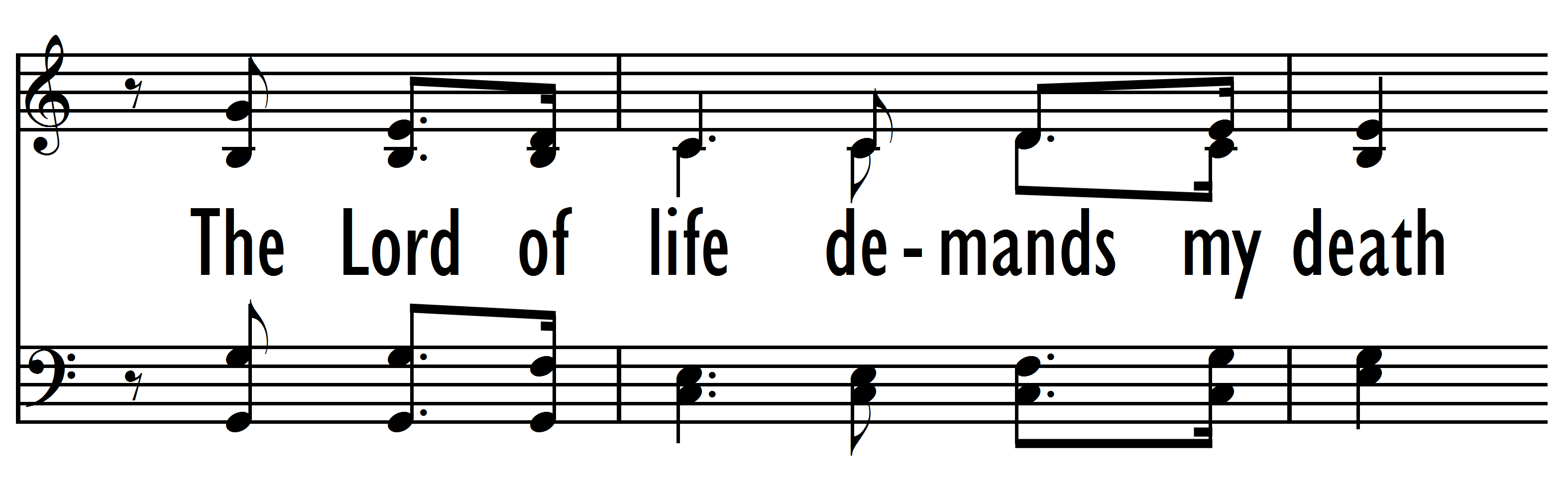 FMT 4 V4L3 V4L4
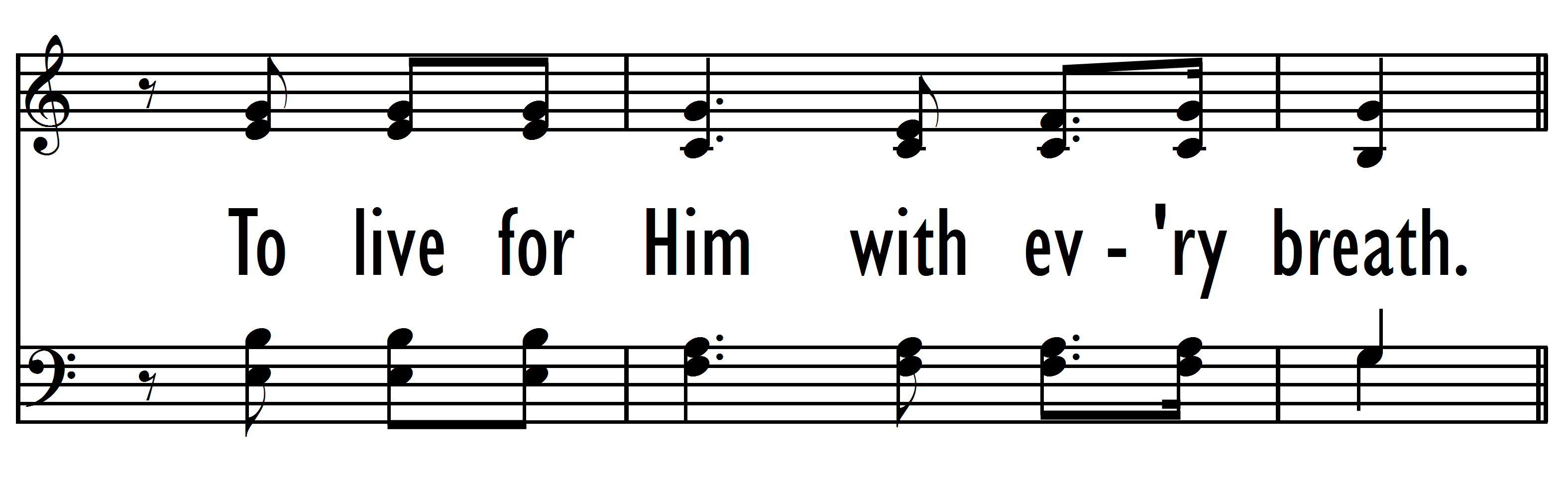 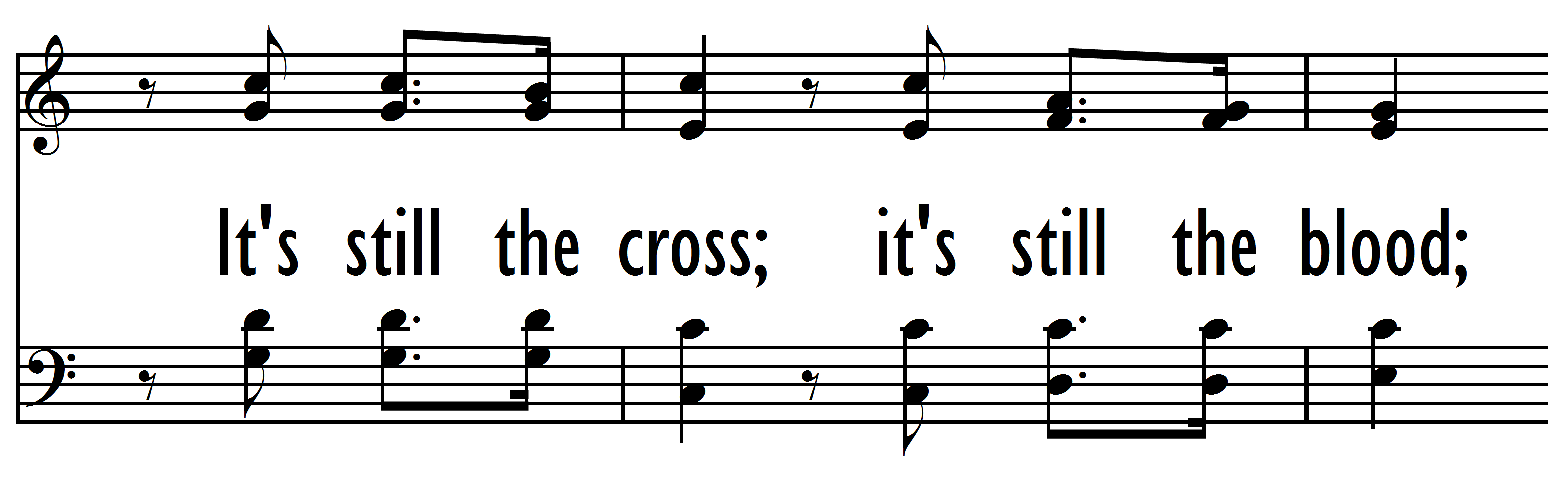 FMT 4 V4L5 V4L6
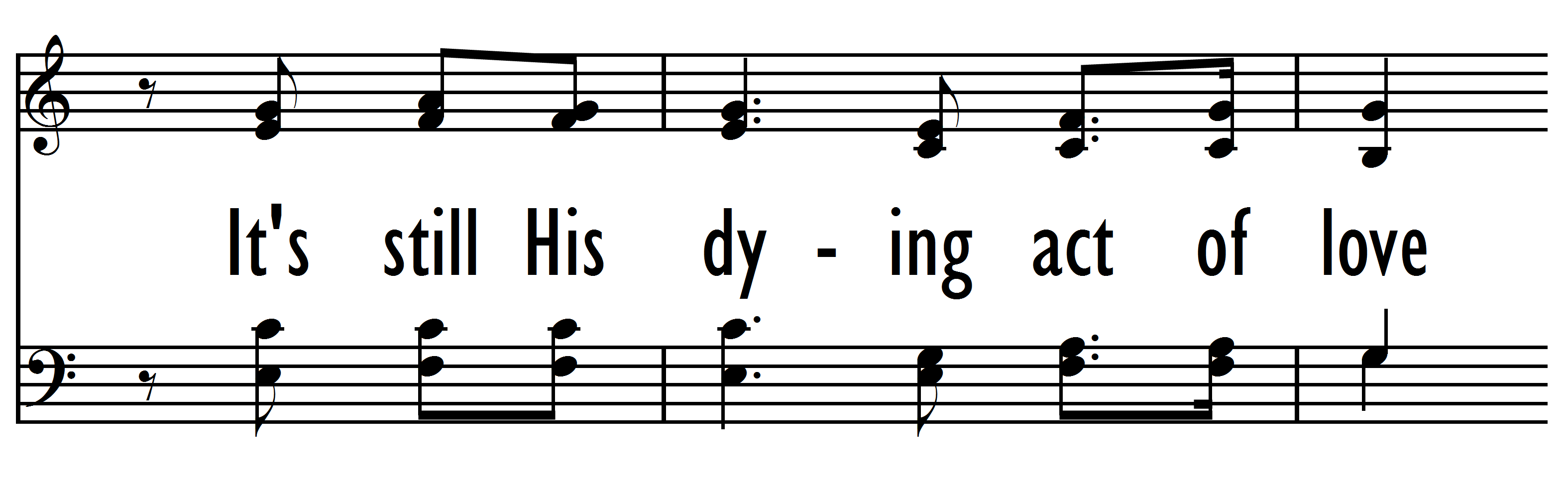 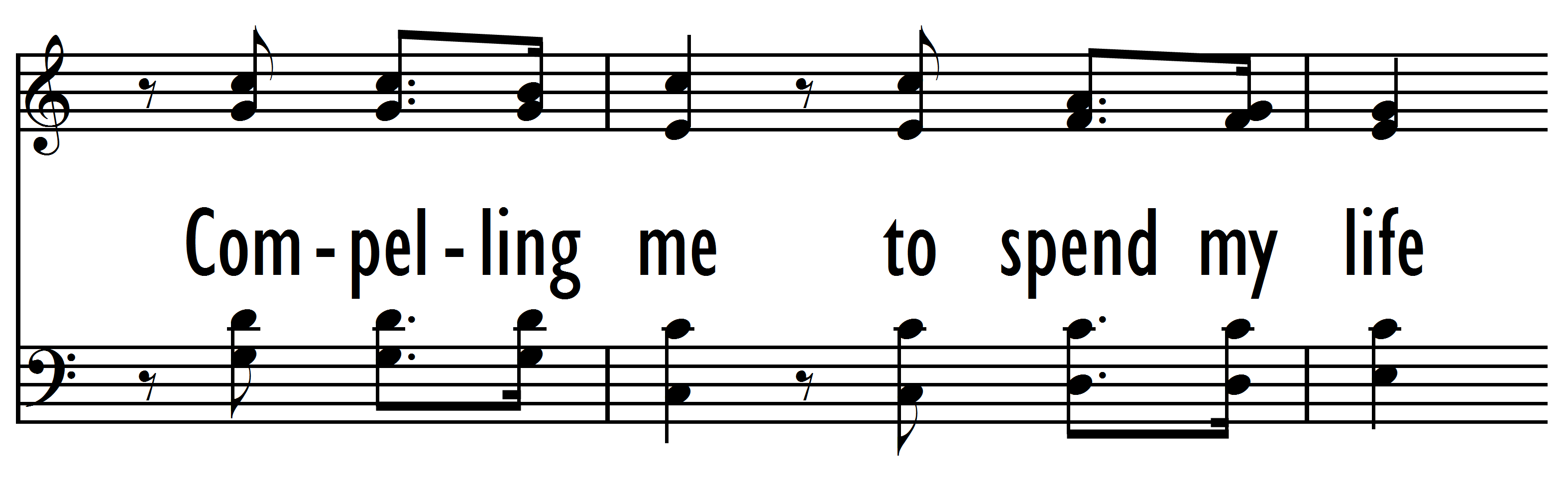 FMT 4 V4L7 V4L8
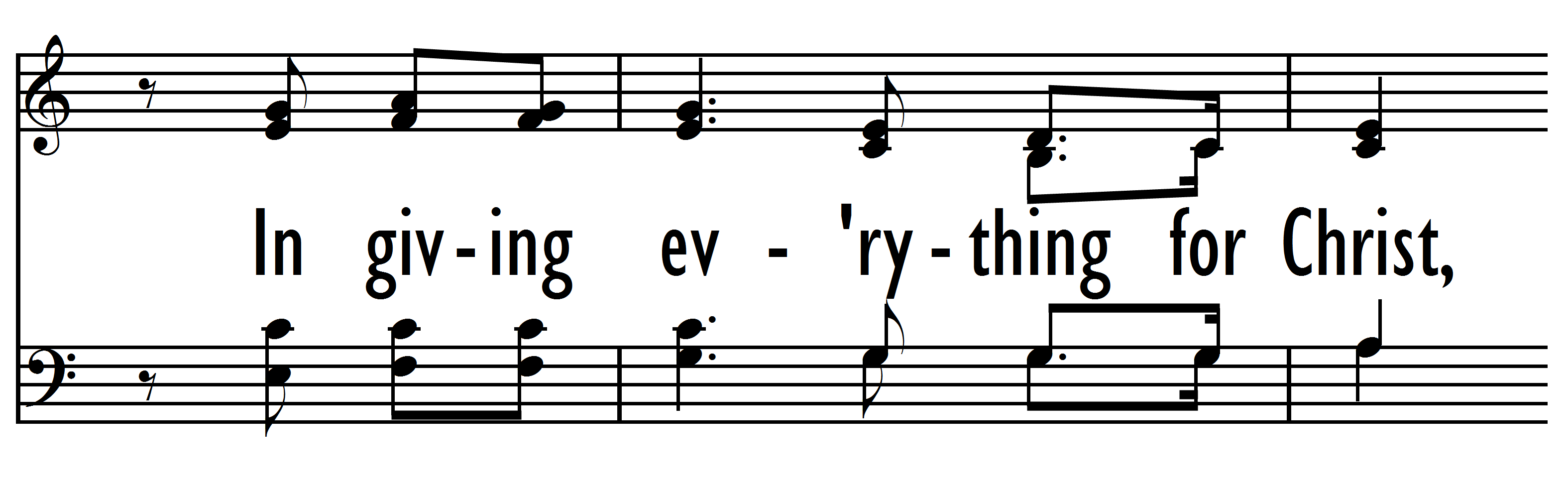 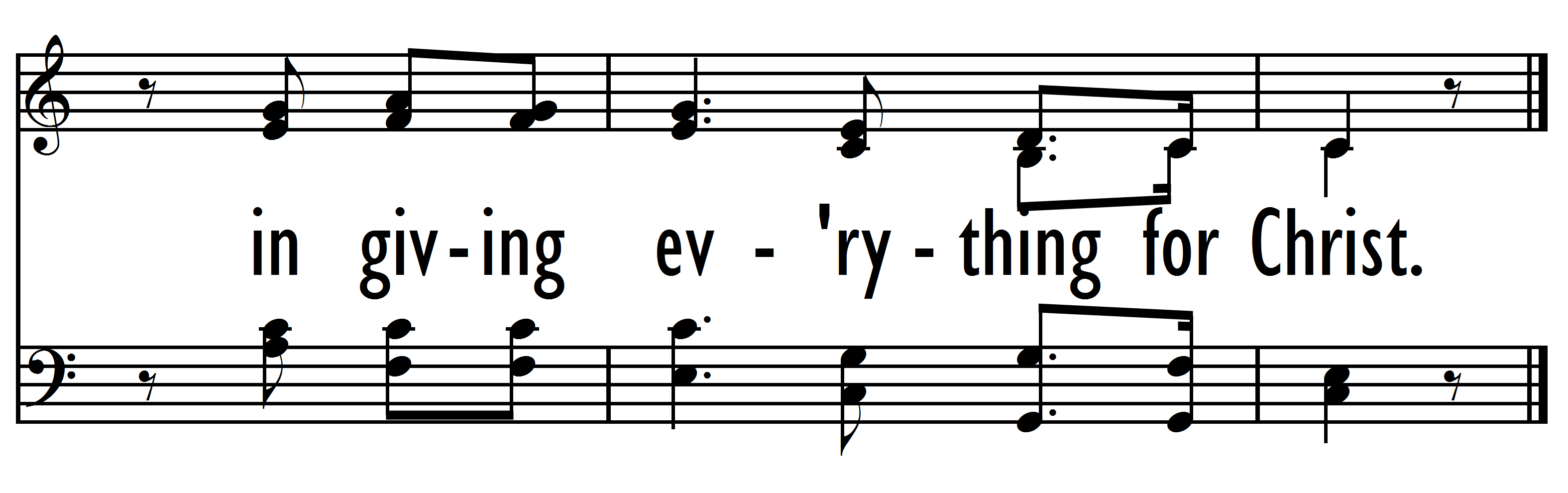 FMT 4 V4L9
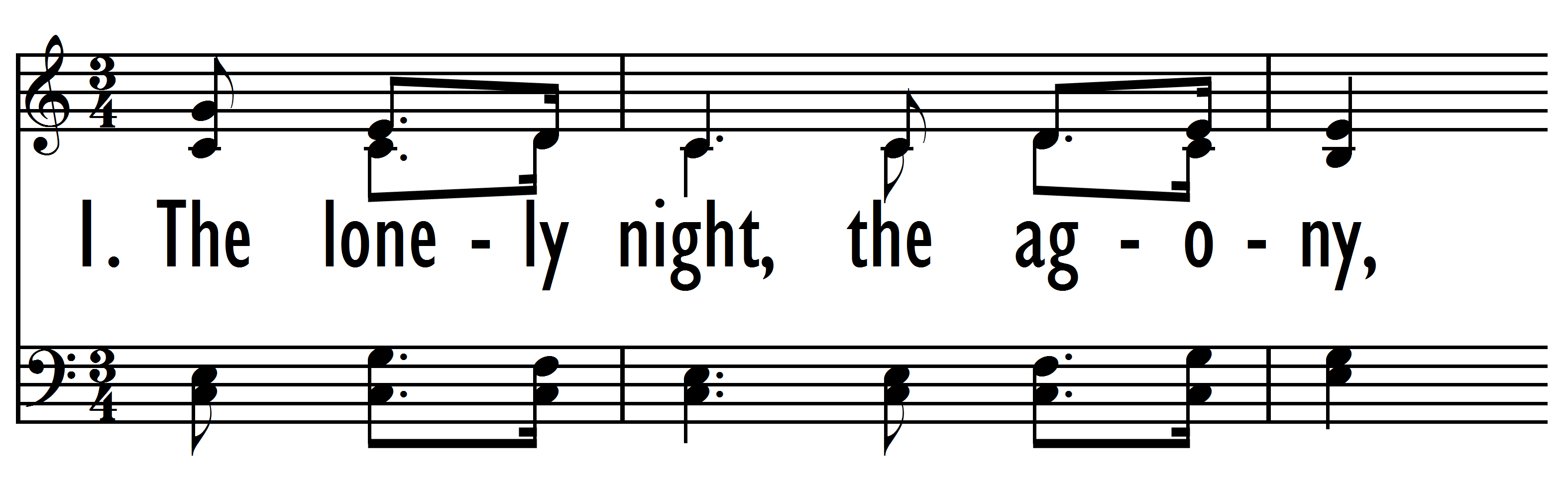 FMT 5 V1L1 V1L2
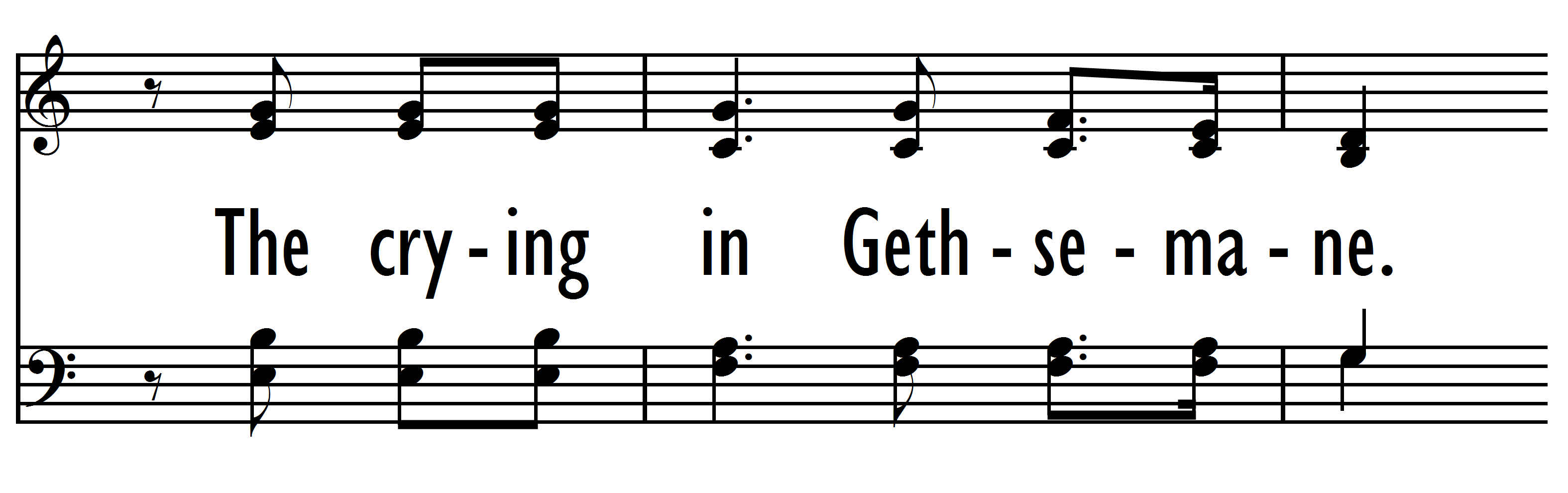 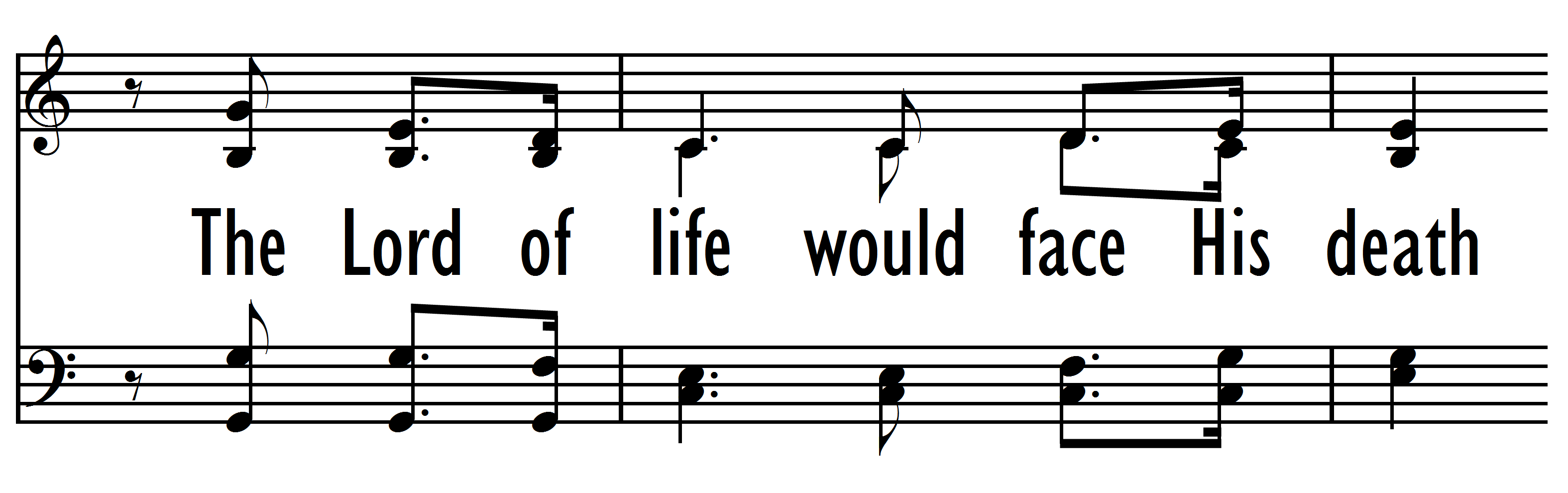 FMT 5 V1L3 V1L4
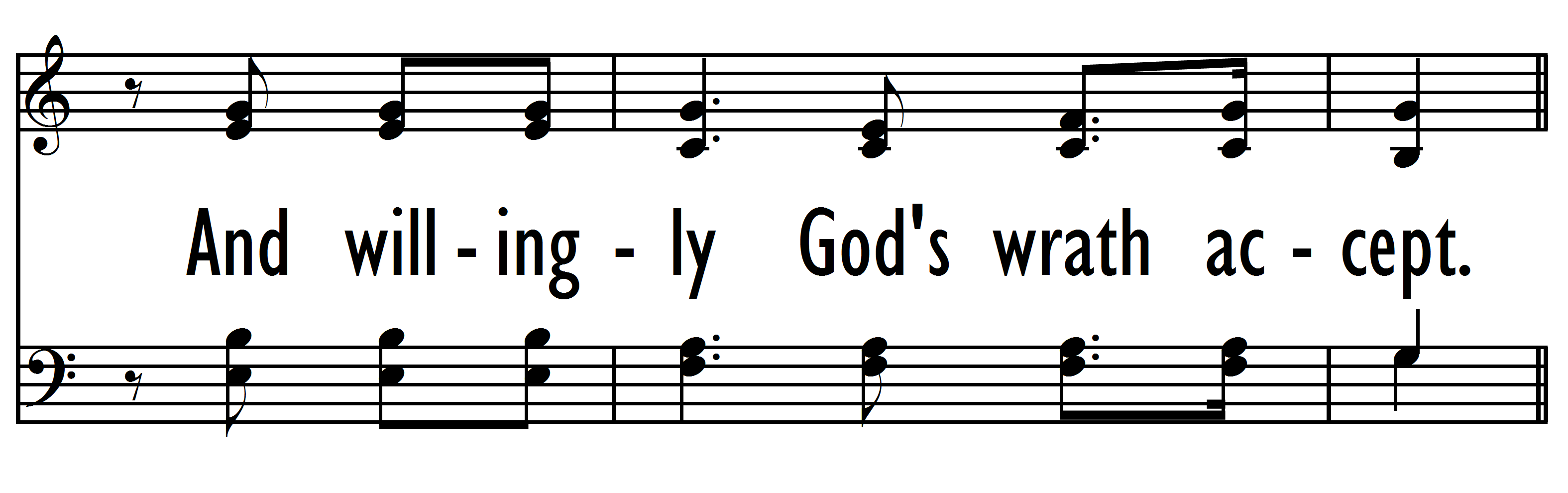 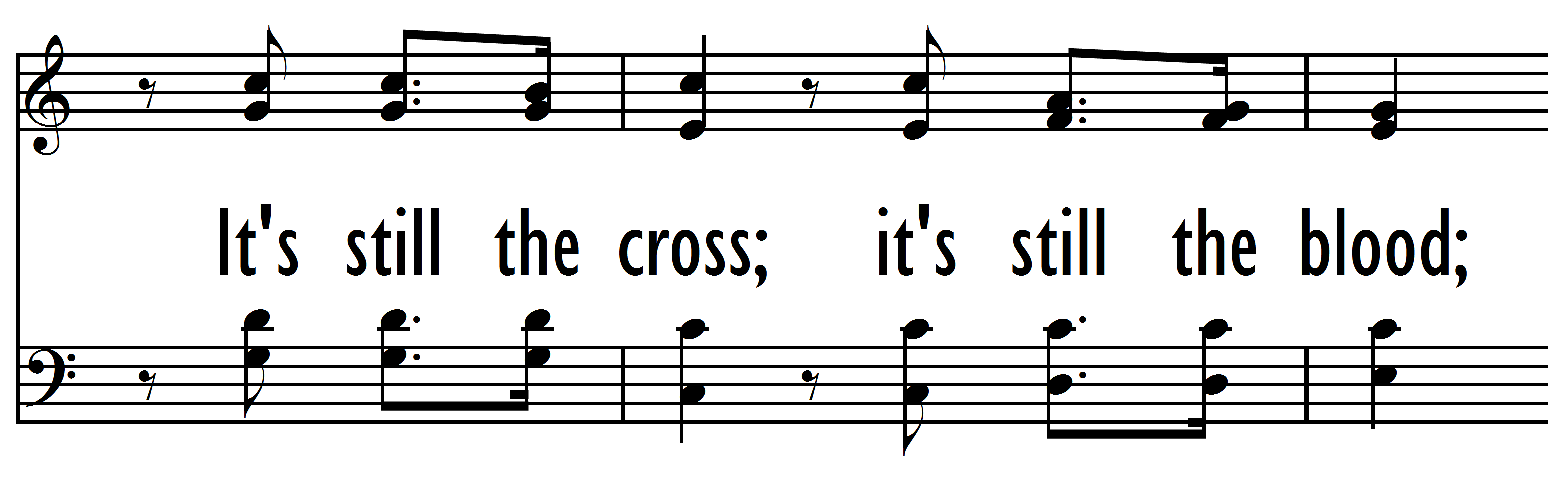 FMT 5 V1L5 V1L6
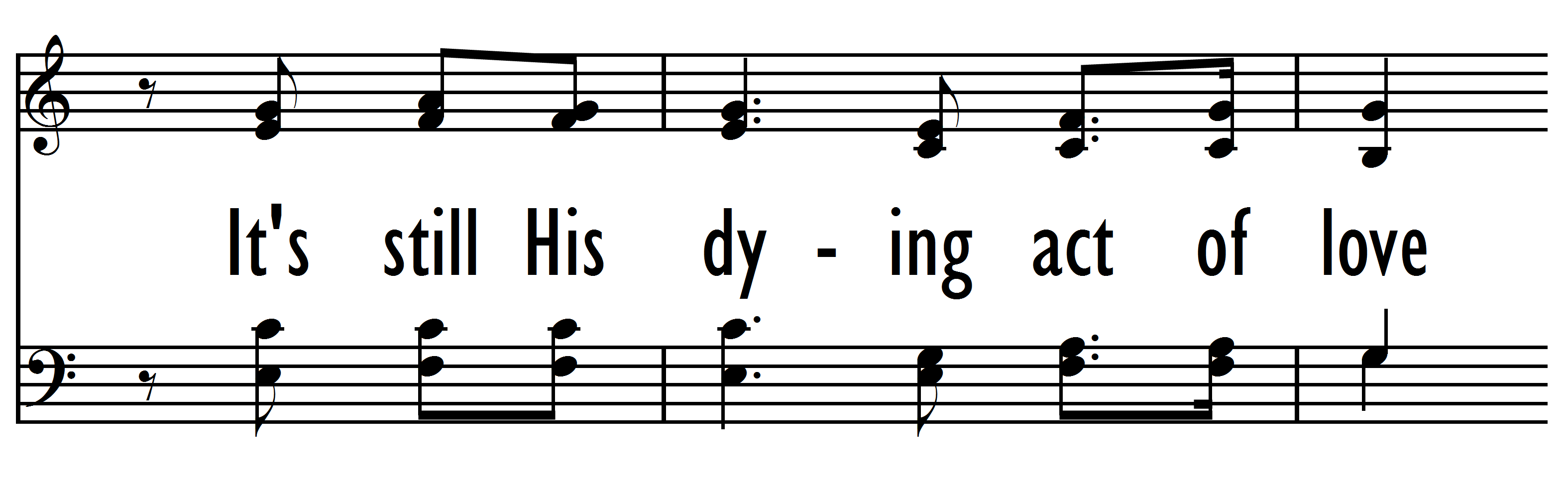 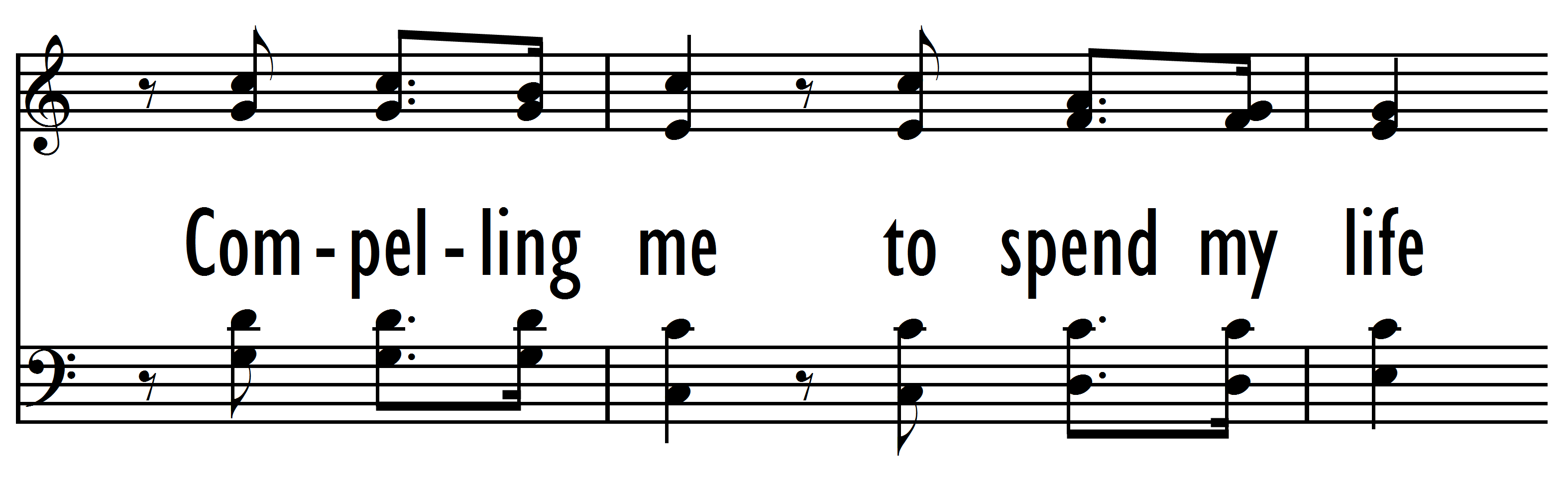 FMT 5 V1L7 V1L8
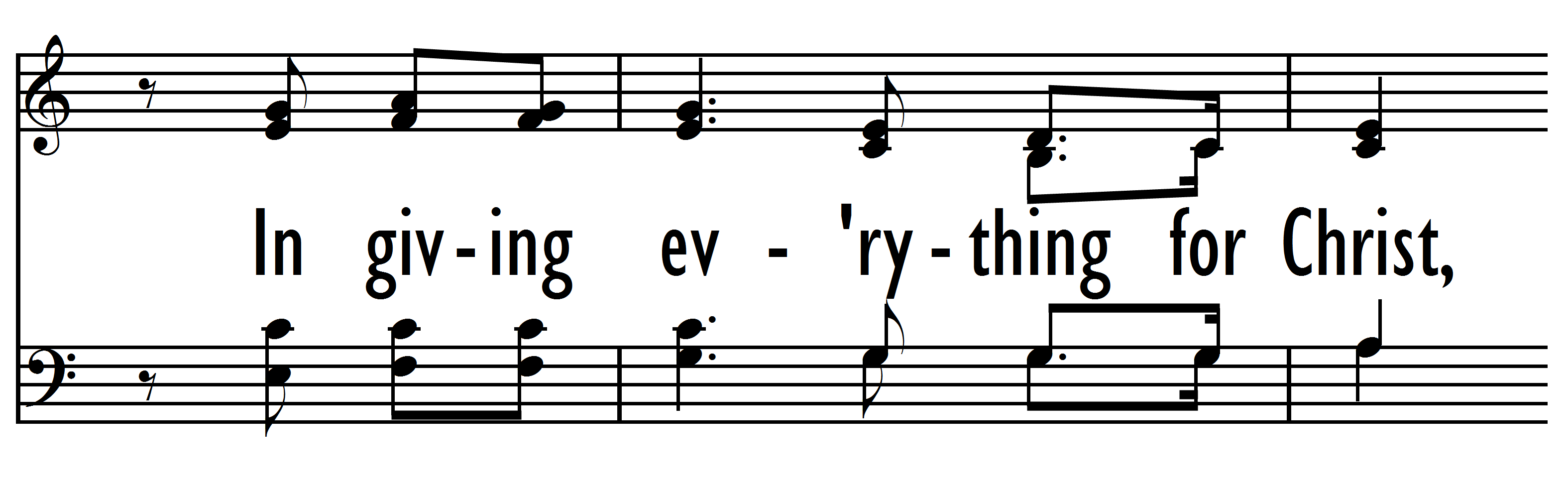 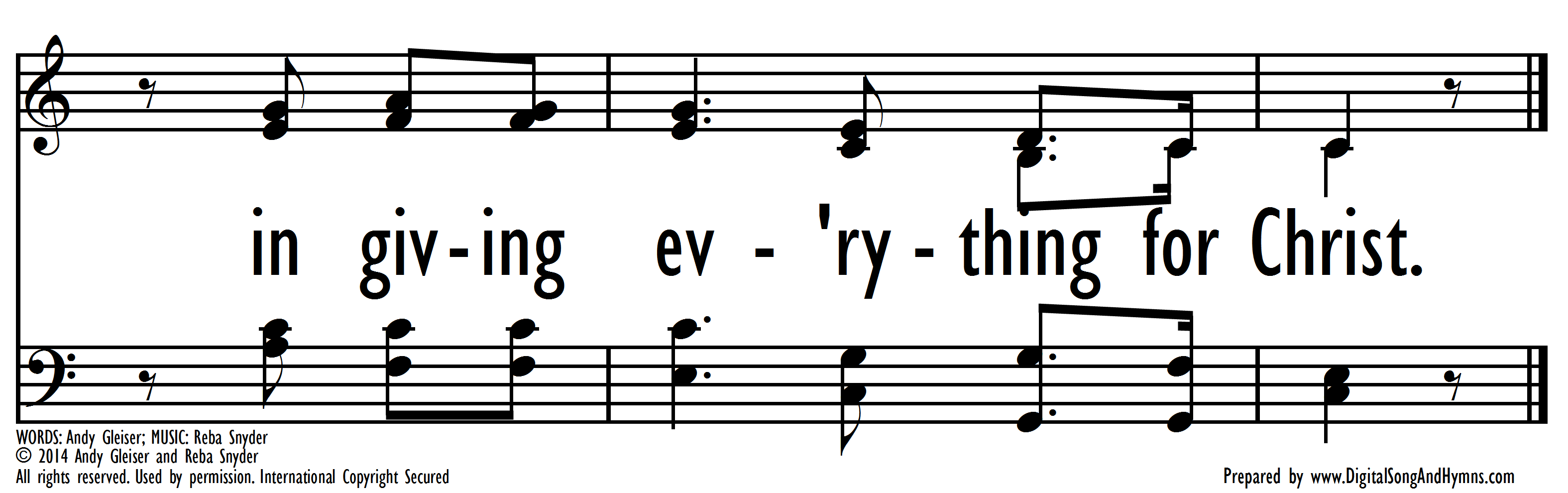 FMT 5 V1L9 V2L1
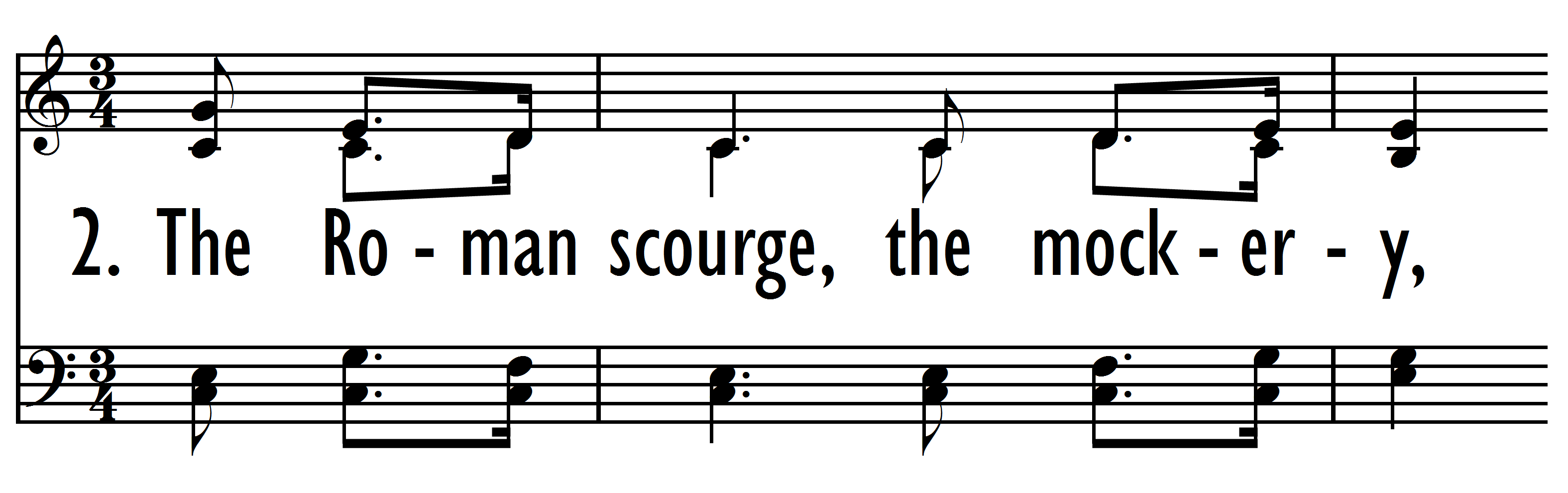 FMT 5 V2L1 V2L2
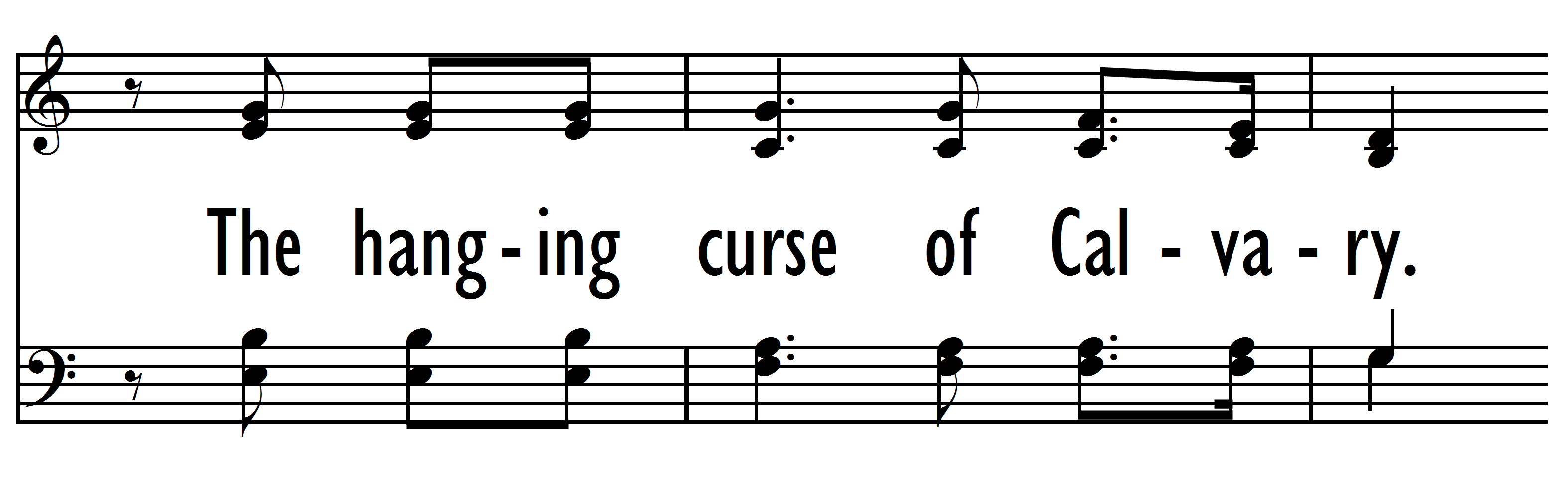 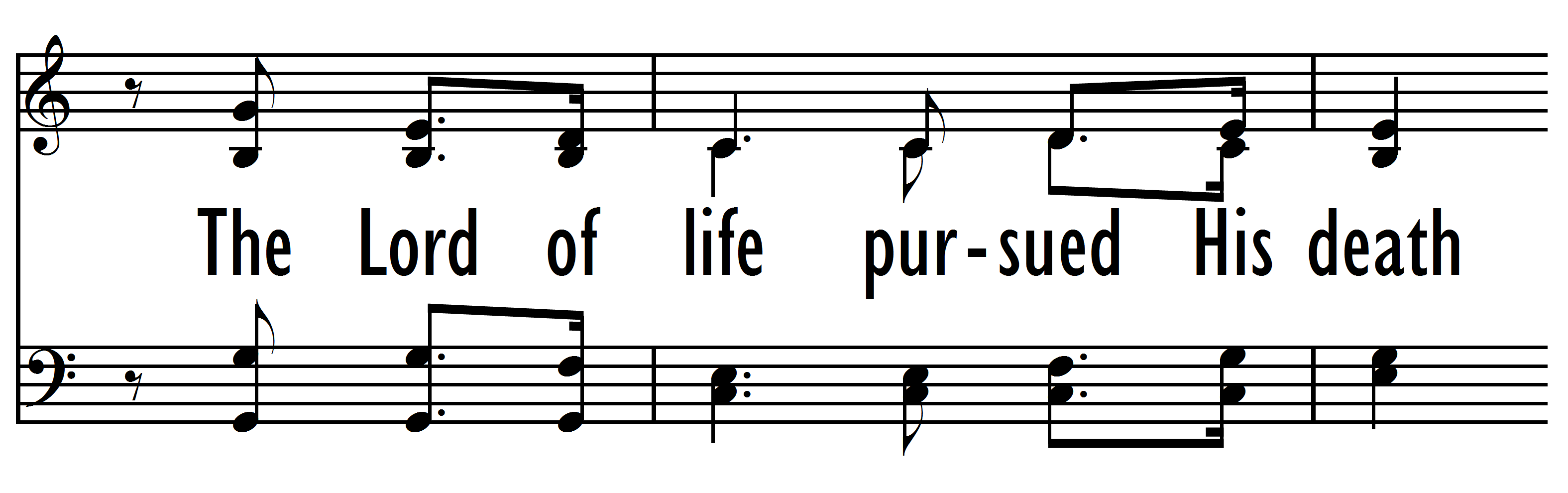 FMT 5 V2L3 V2L4
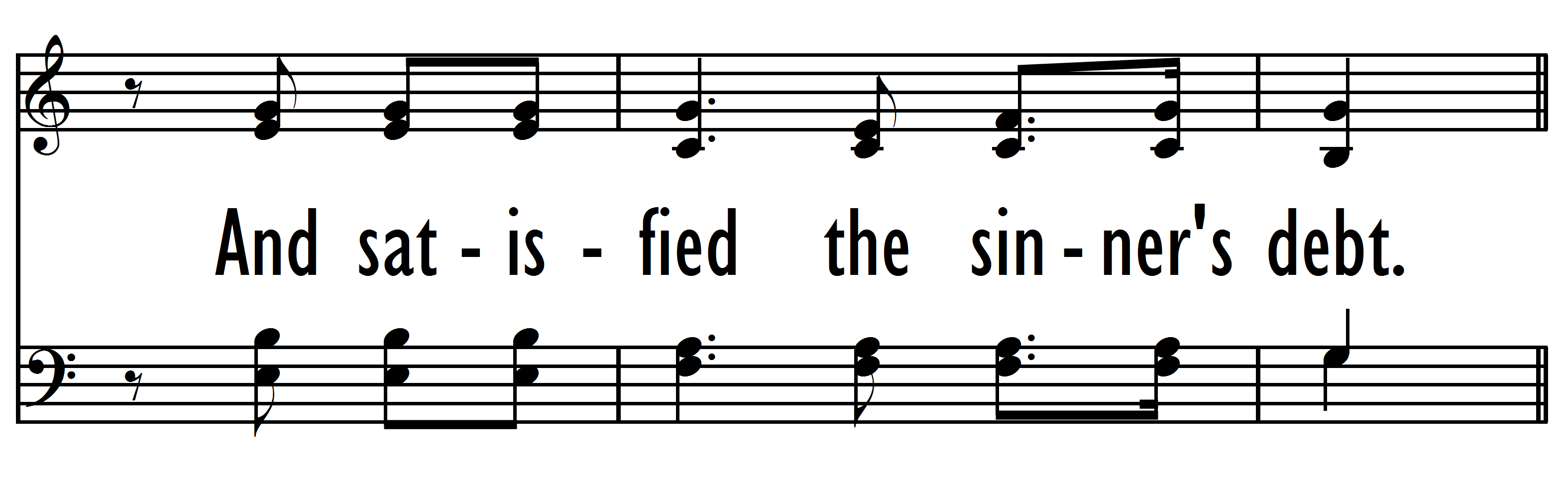 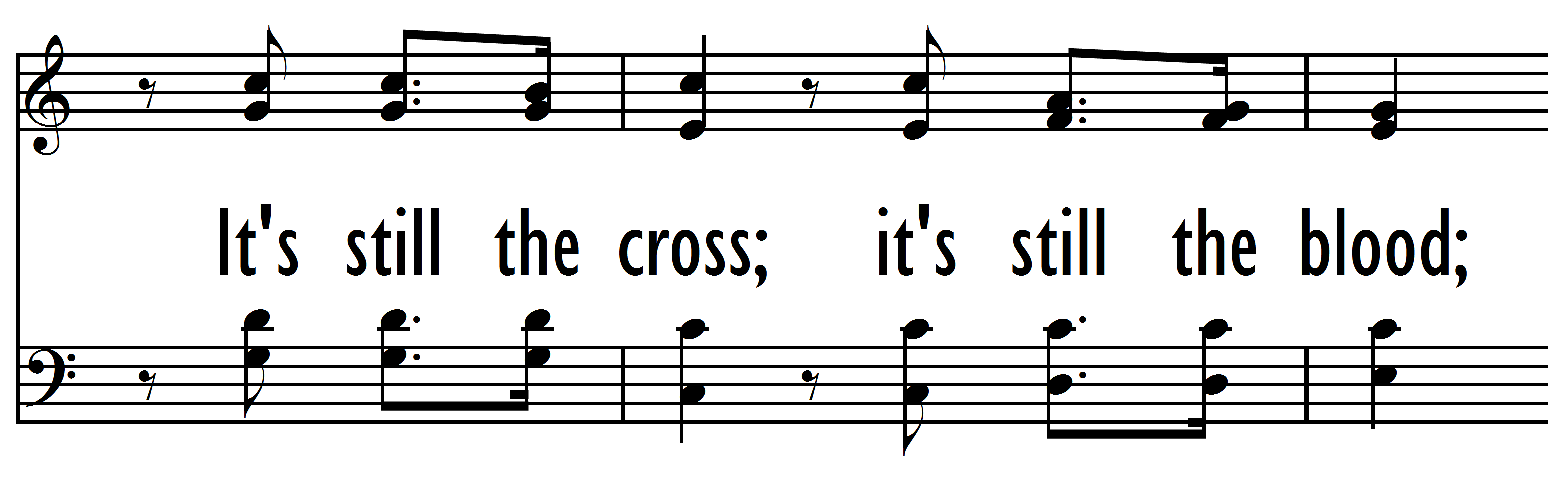 FMT 5 V2L5 V2L6
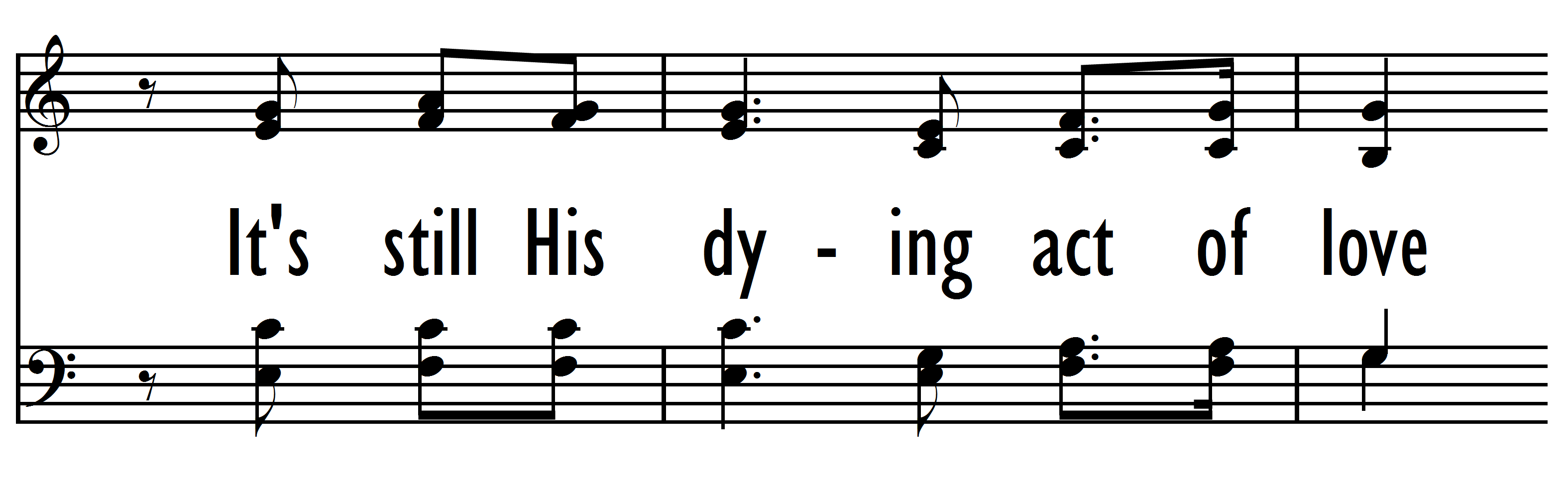 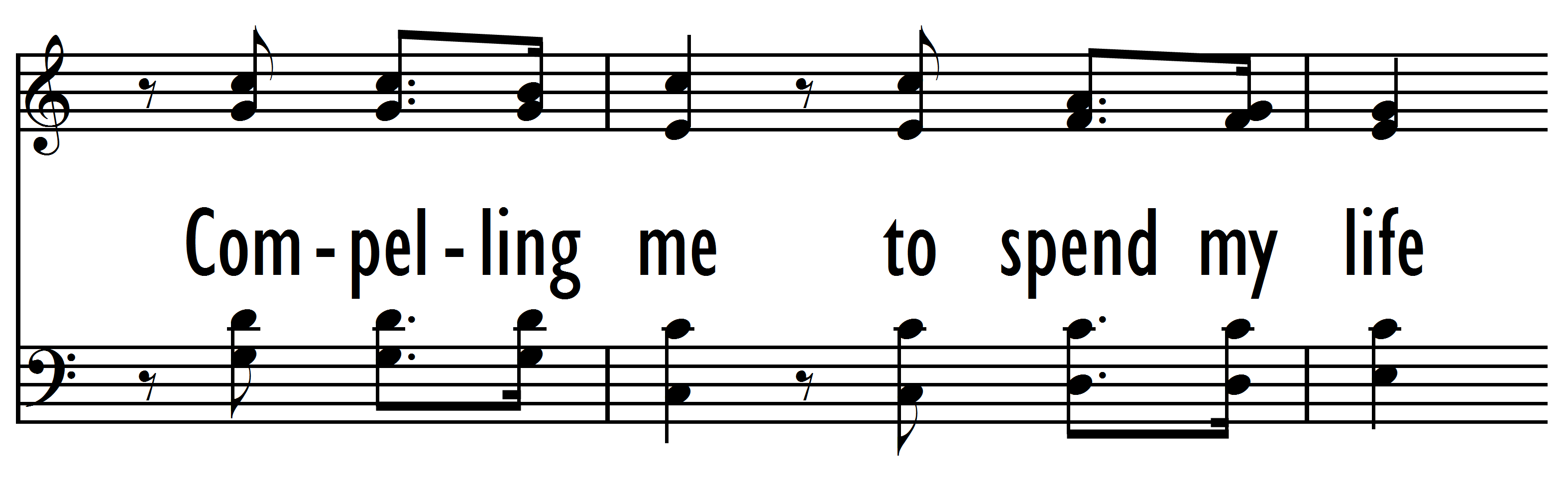 FMT 5 V2L7 V2L8
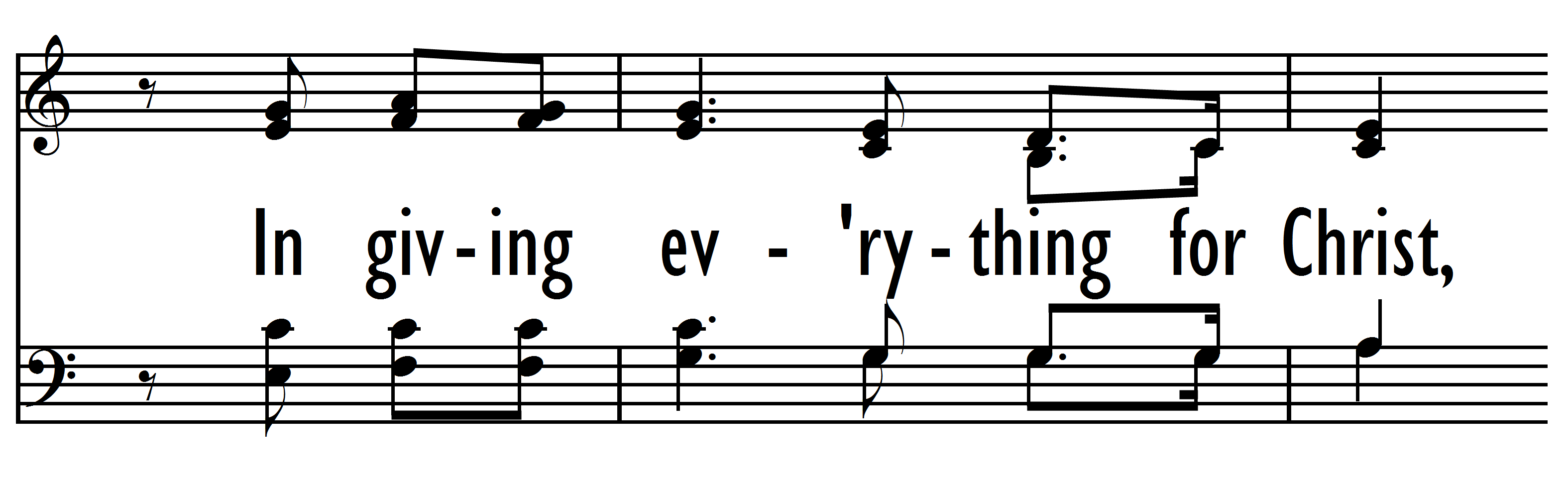 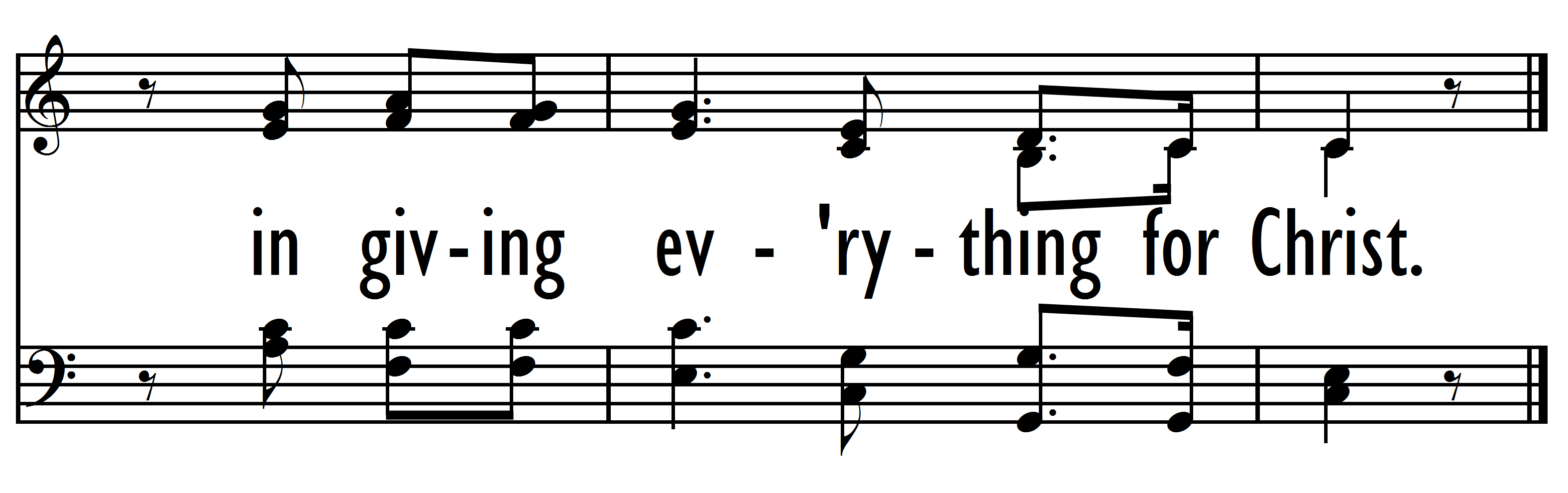 FMT 5 V2L9 V3L1
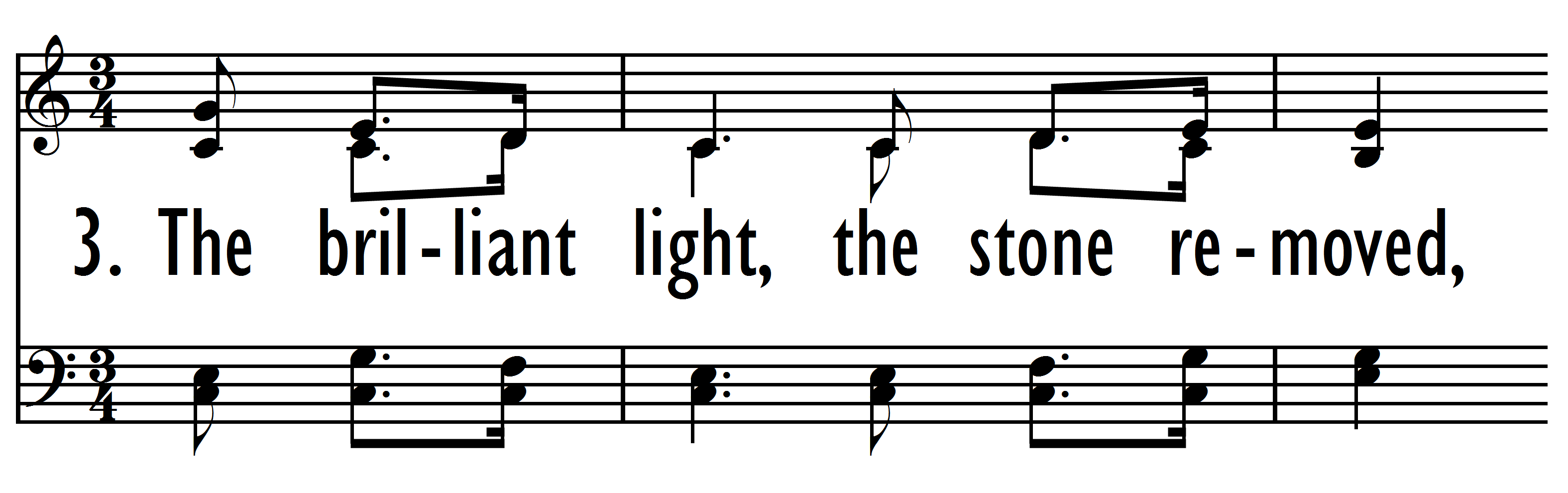 FMT 5 V3L1 V3L2
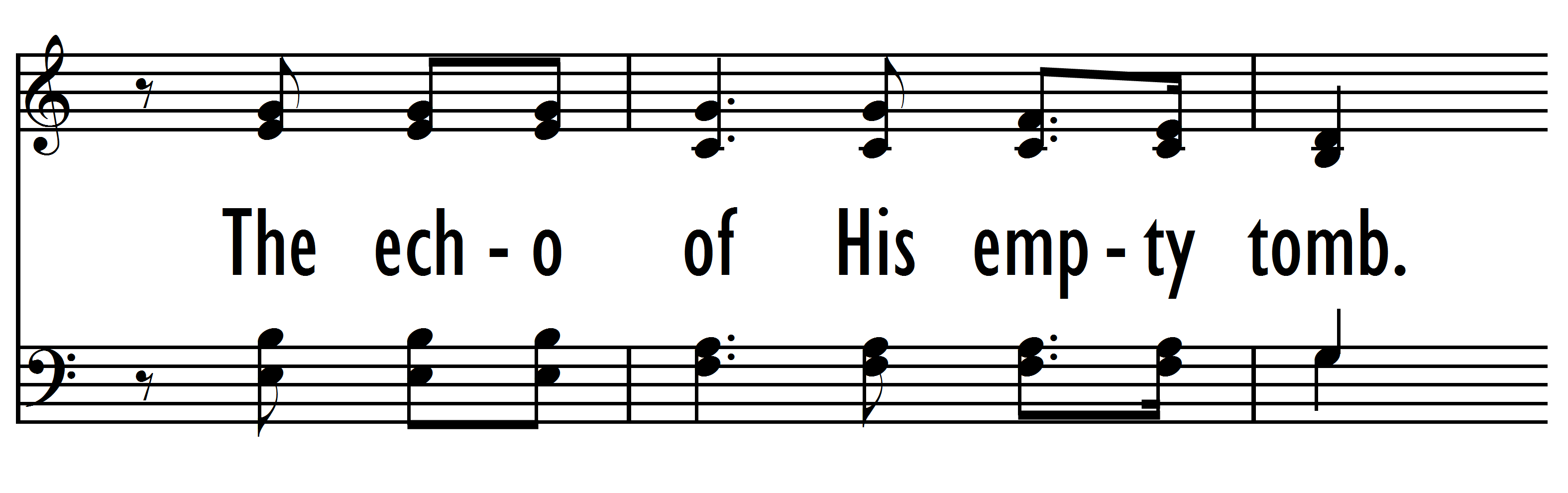 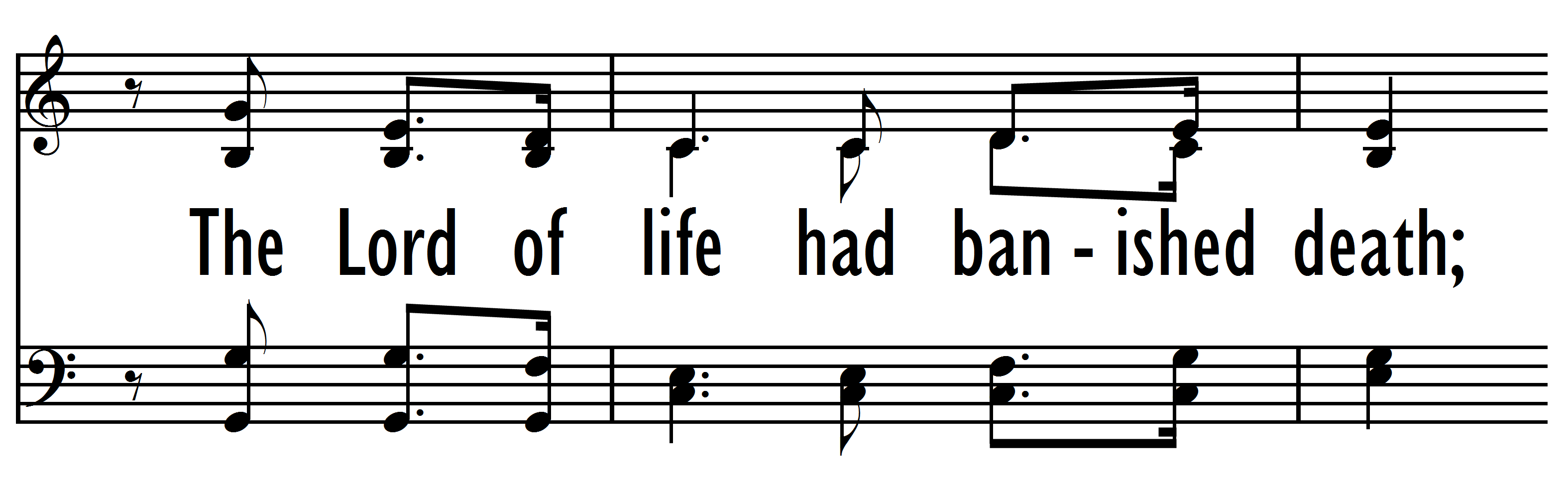 FMT 5 V3L3 V3L4
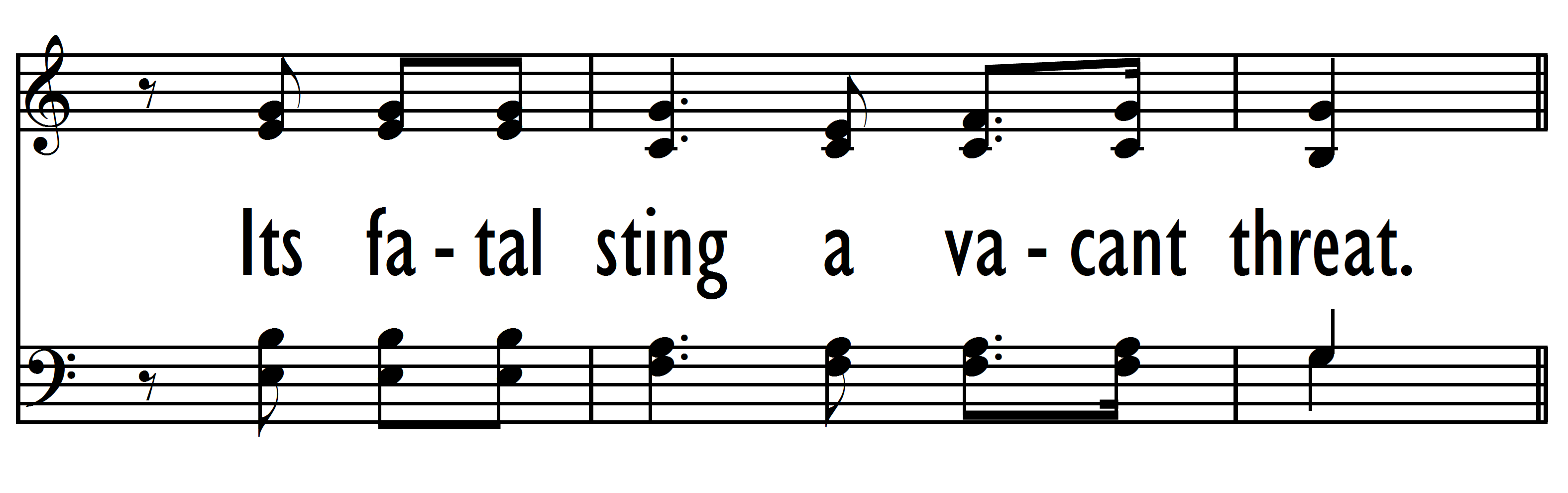 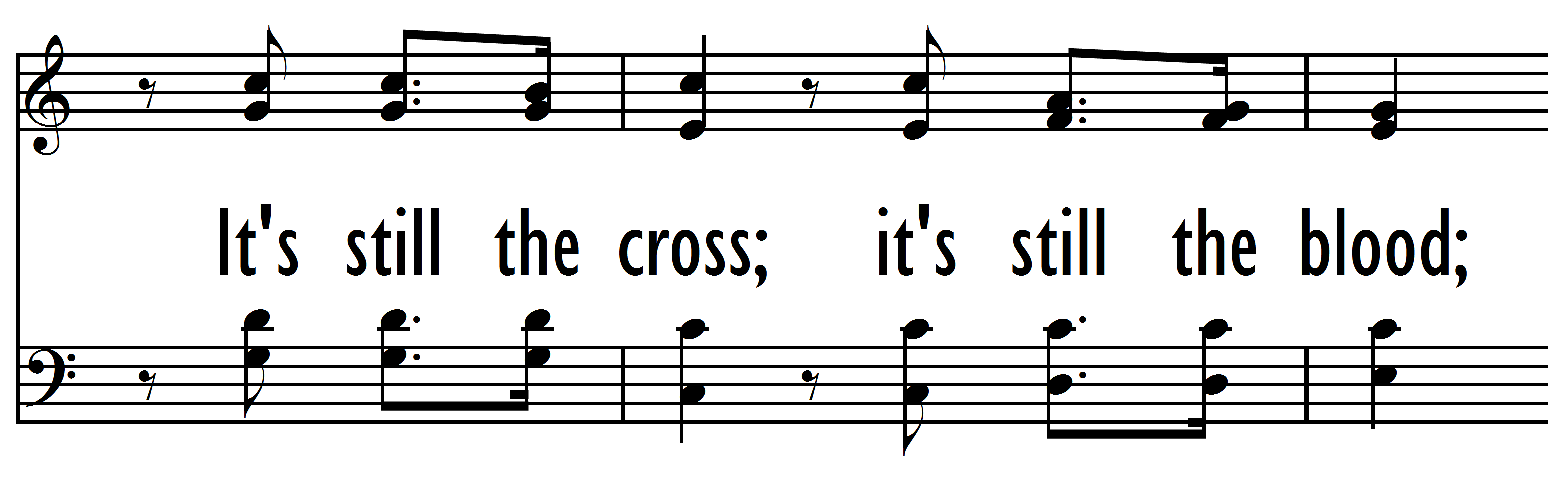 FMT 5 V3L5 V3L6
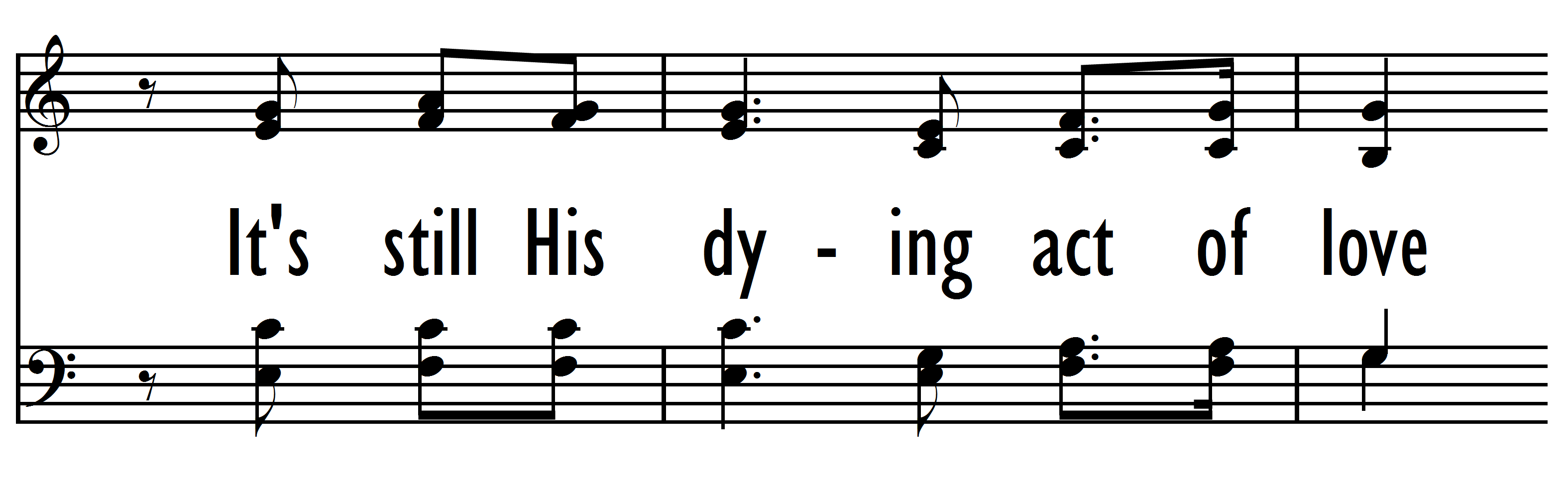 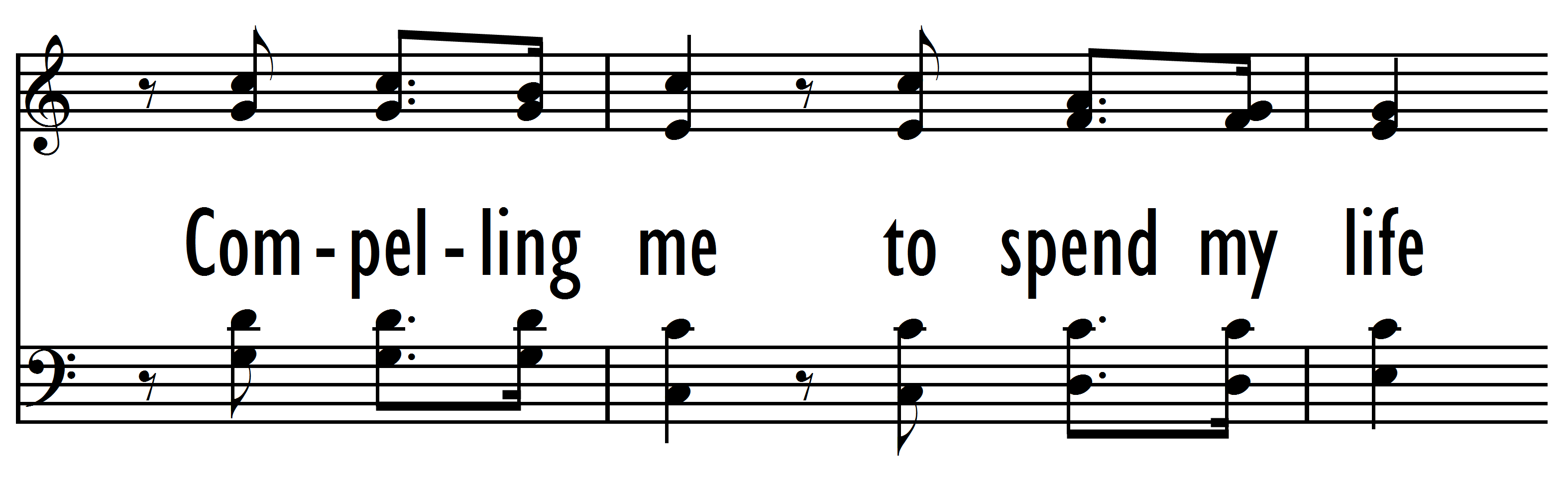 FMT 5 V3L7 V3L8
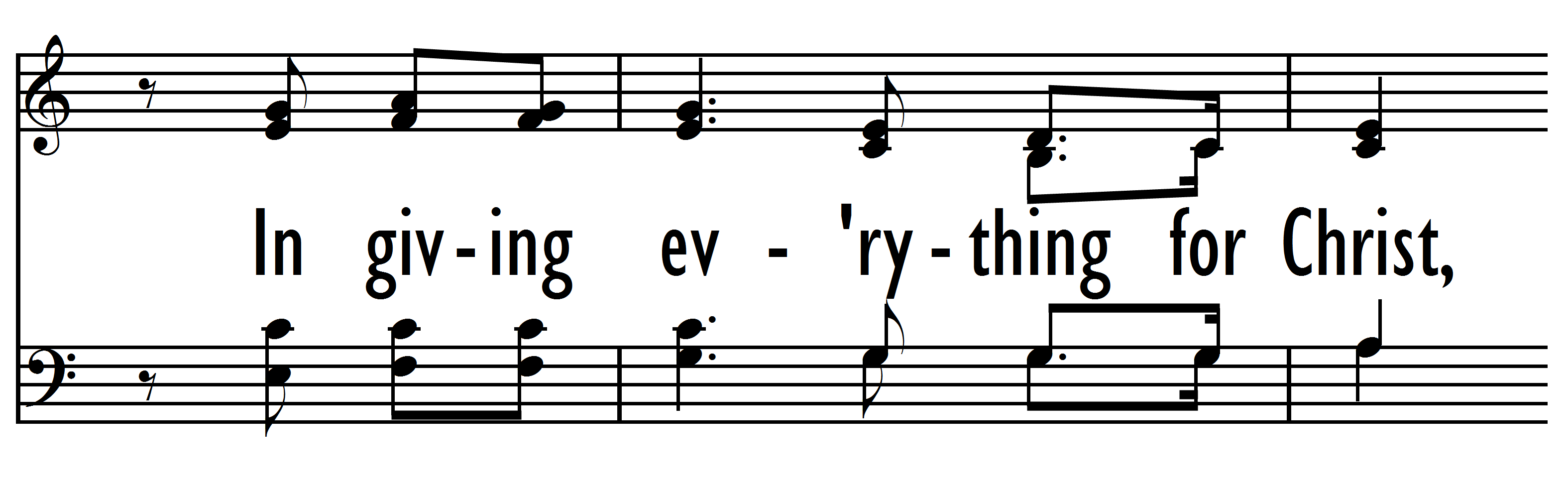 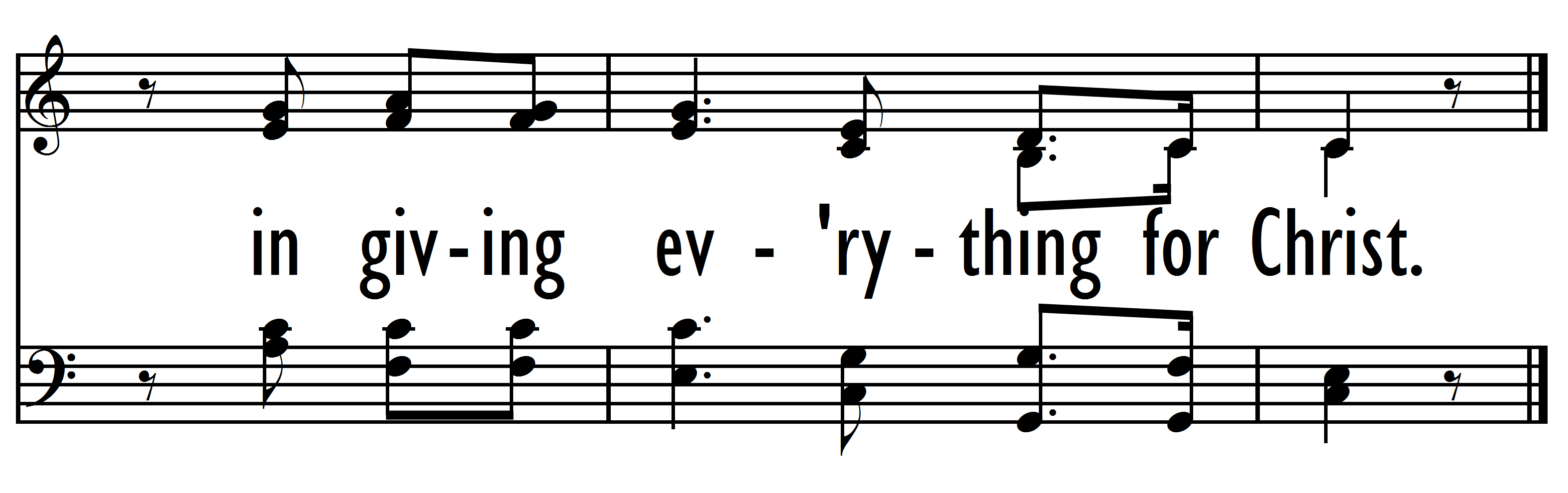 FMT 5 V3L9 V4L1
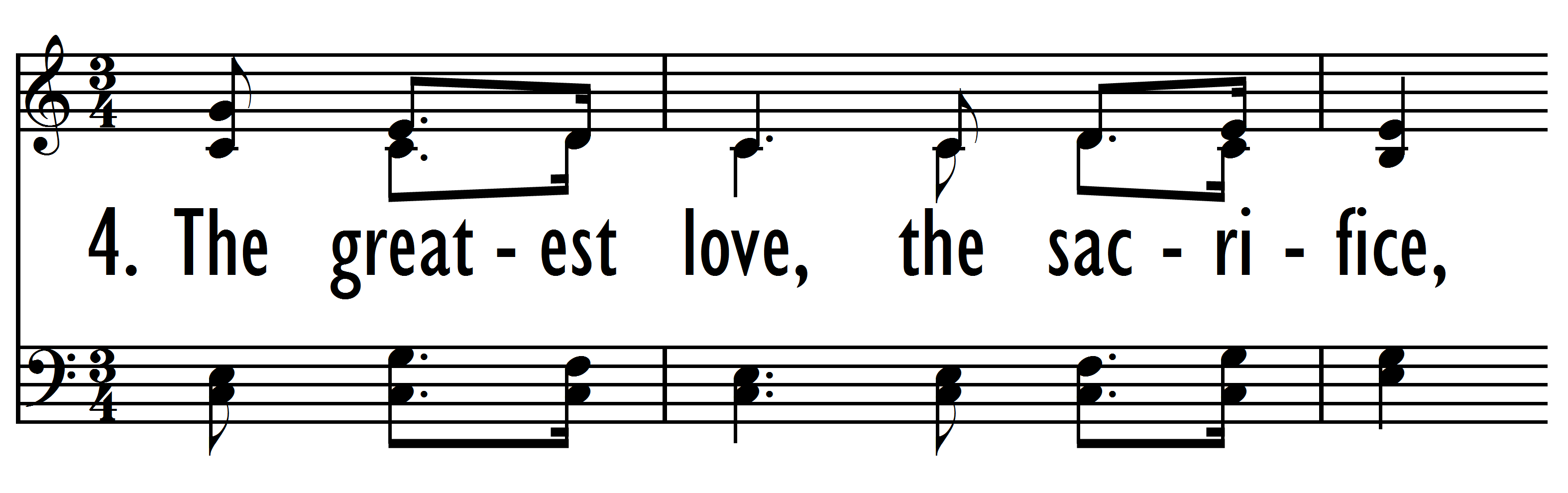 FMT 5 V4L1 V4L2
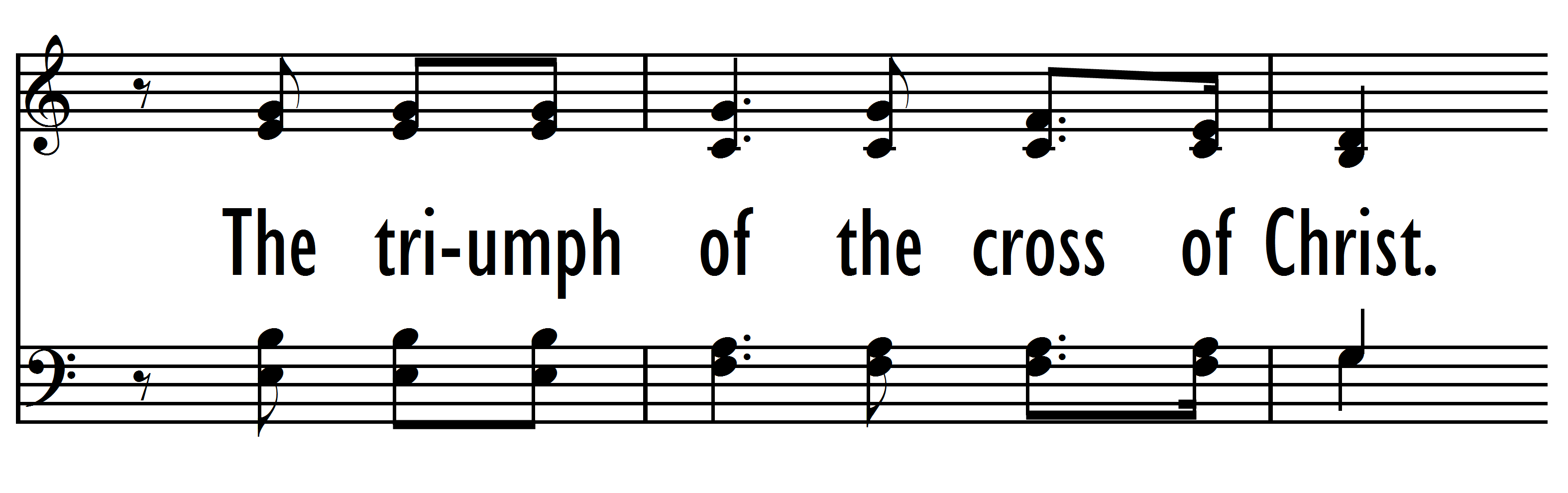 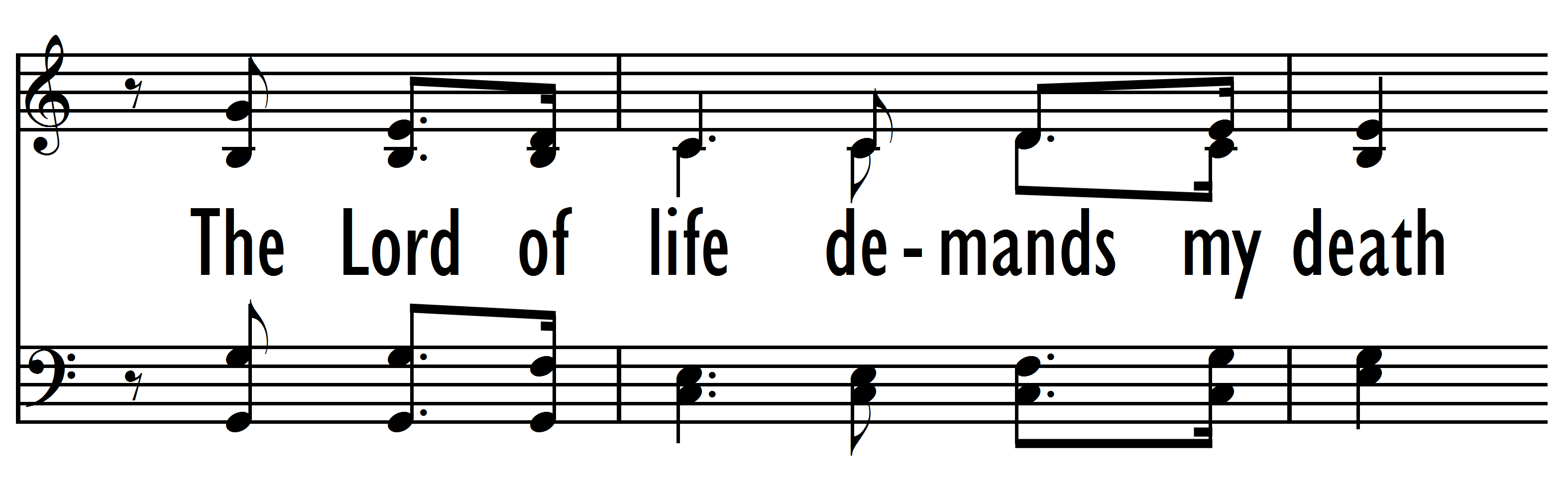 FMT 5 V4L3 V4L4
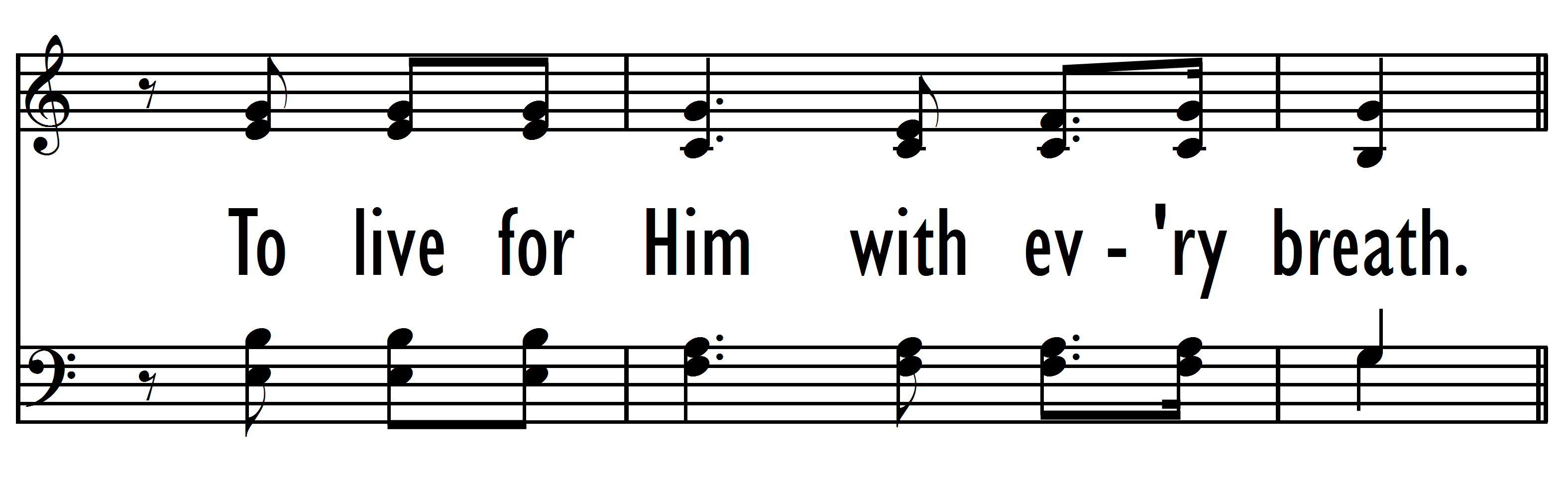 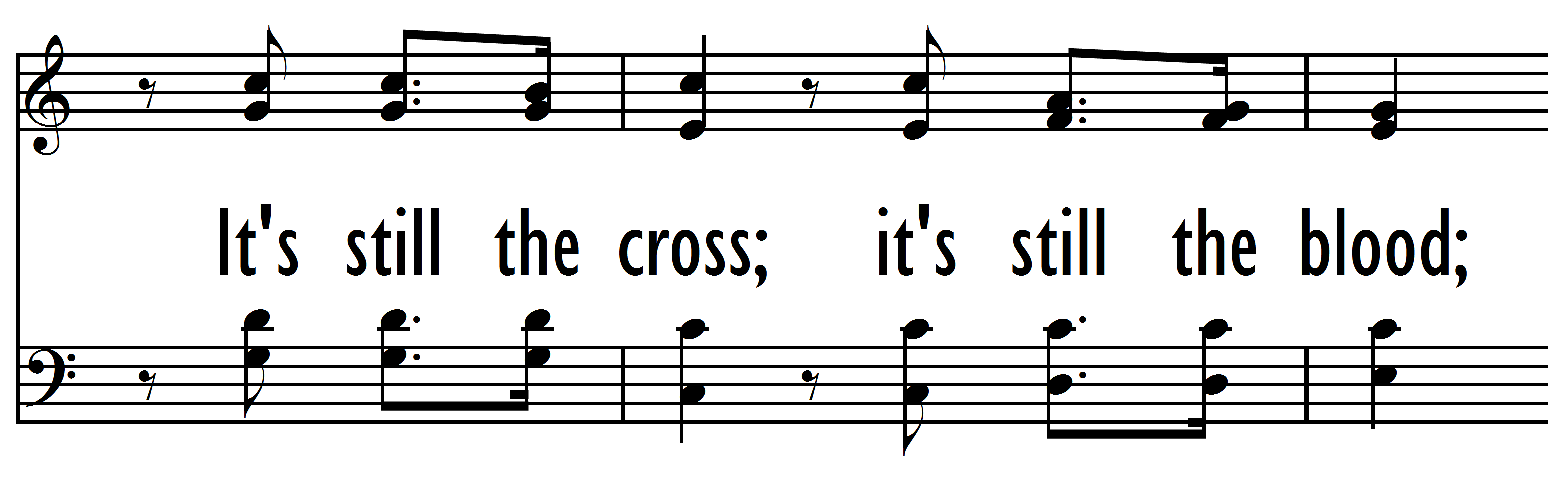 FMT 5 V4L5 V4L6
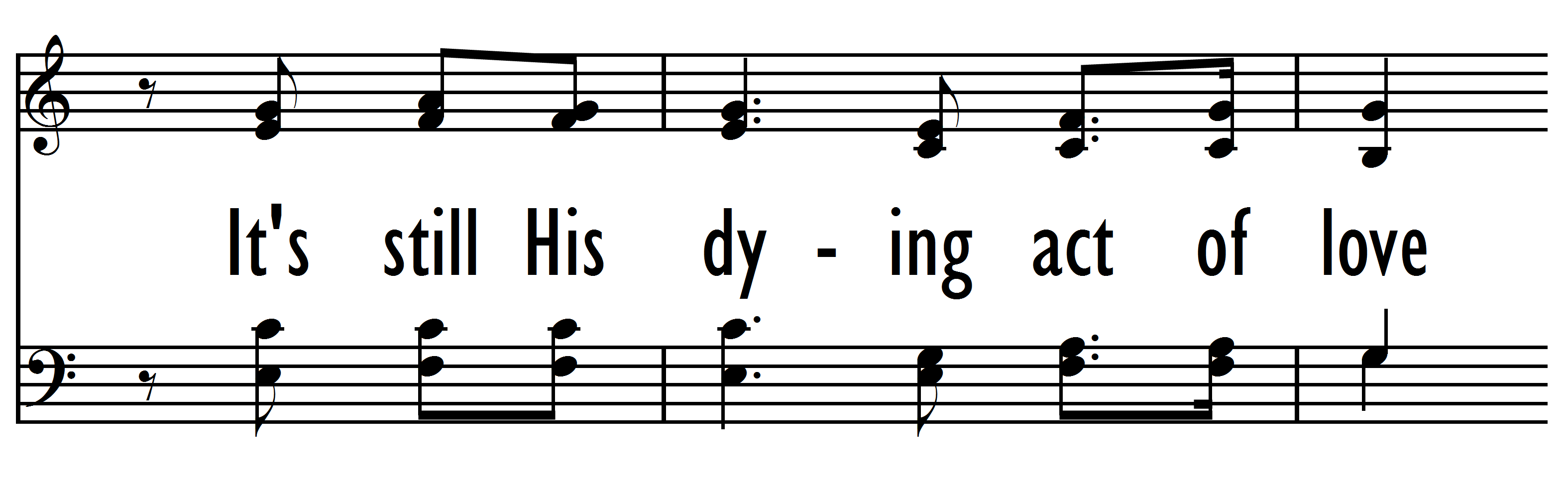 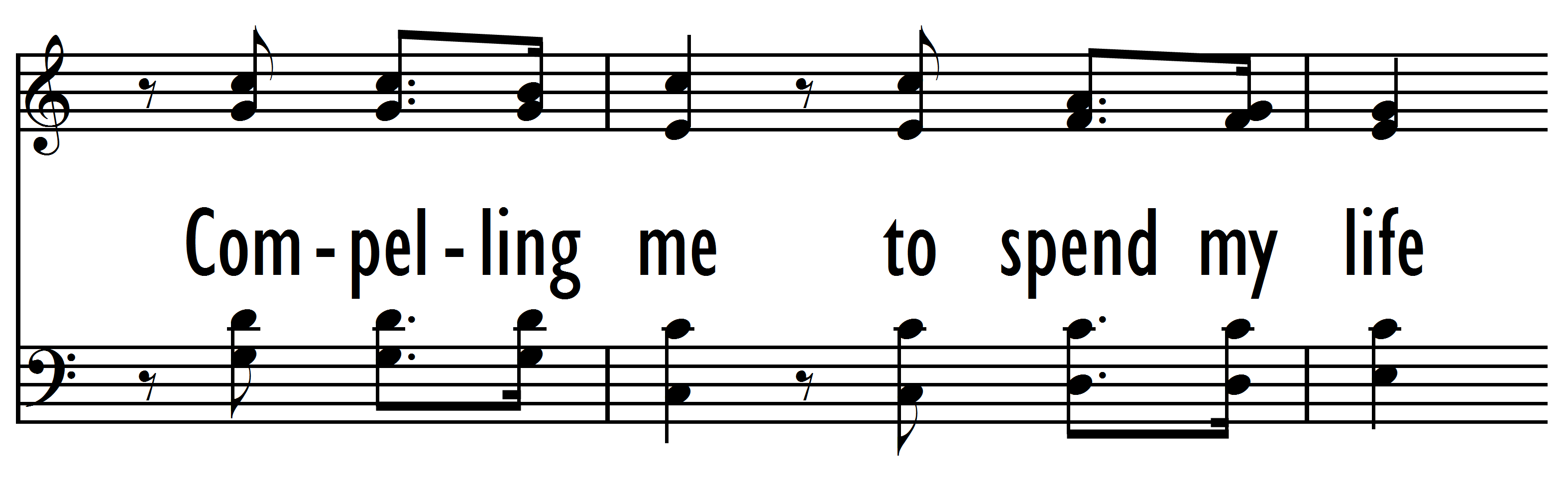 FMT 5 V4L7 V4L8
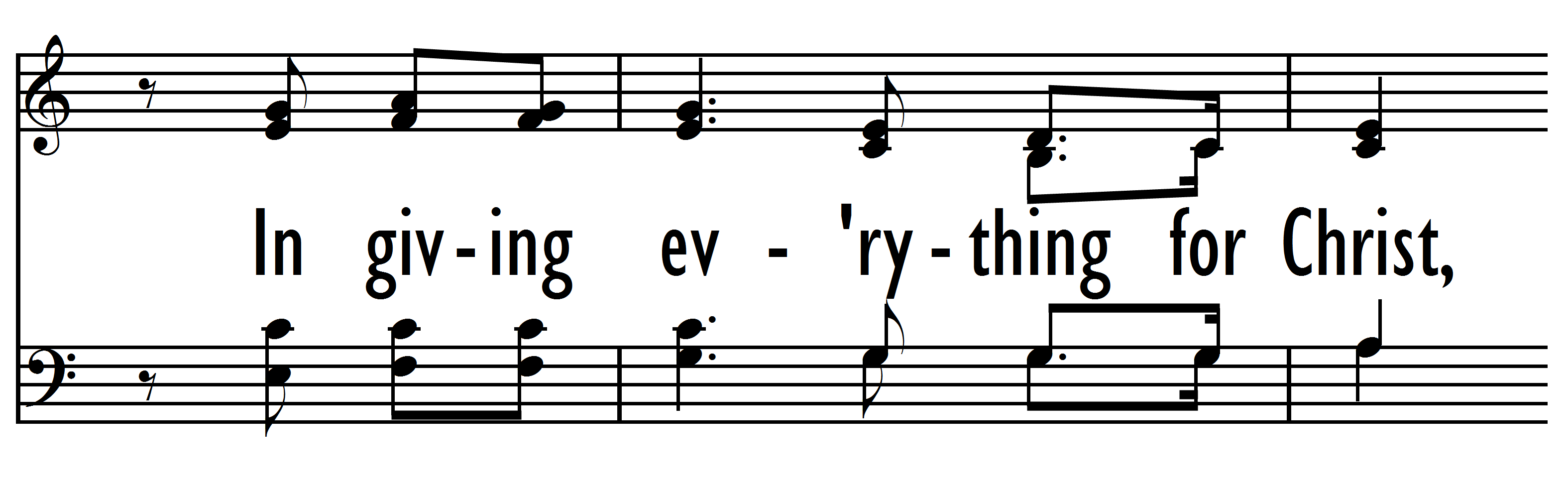 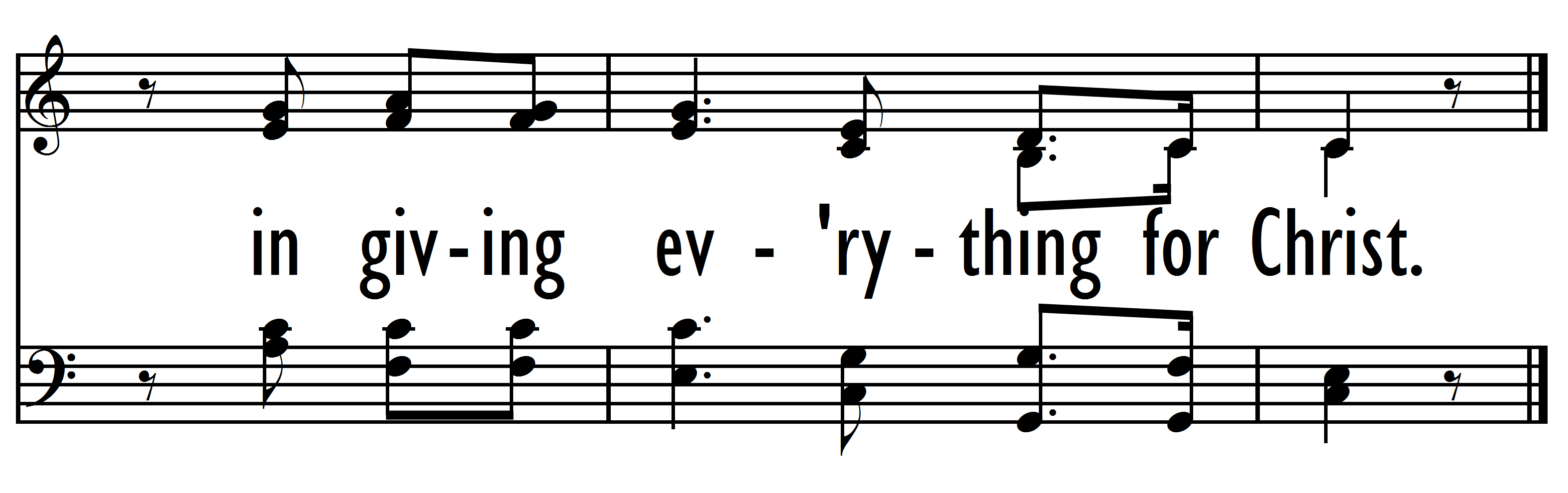 FMT 5 V4L9
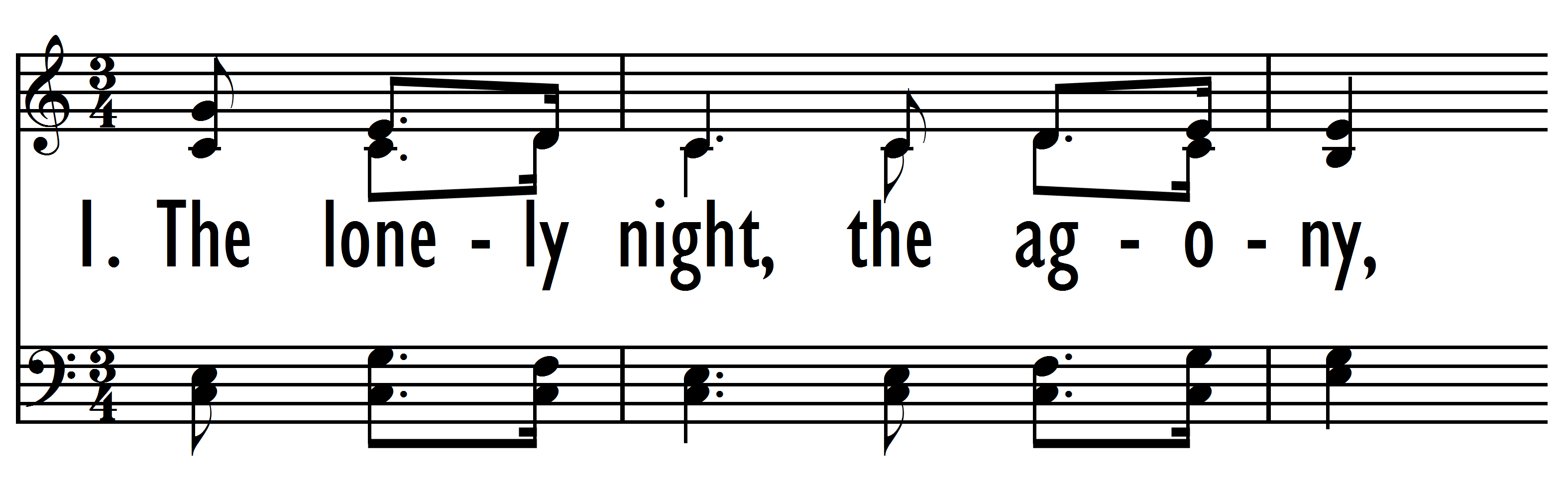 FMT 6 V1L1 V1L2
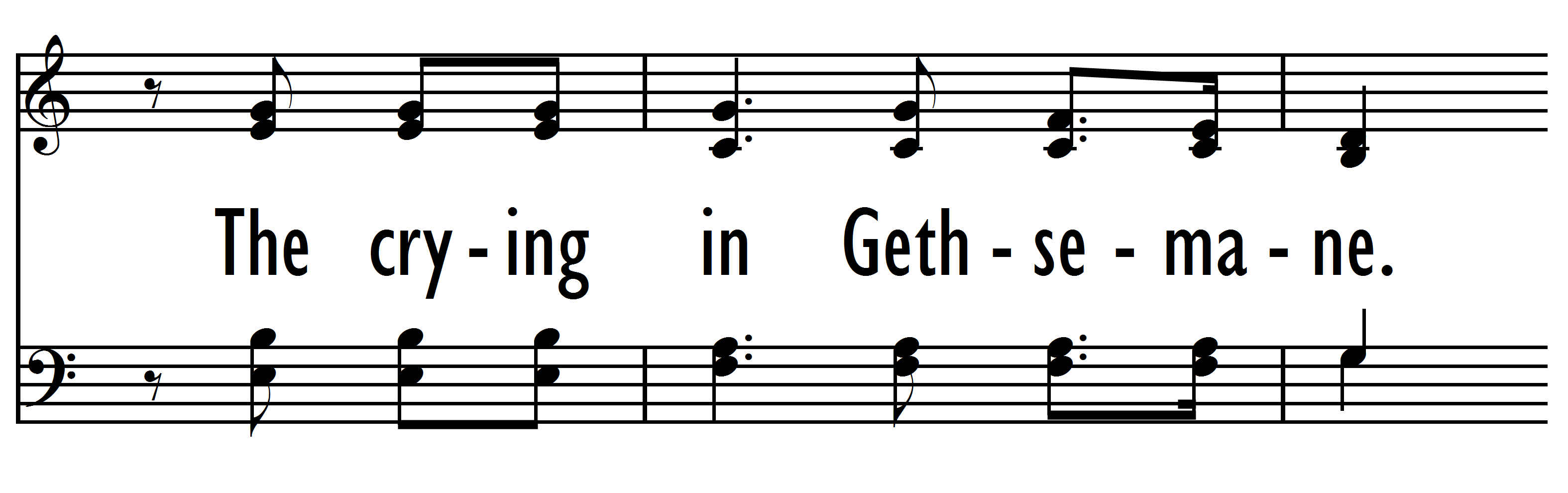 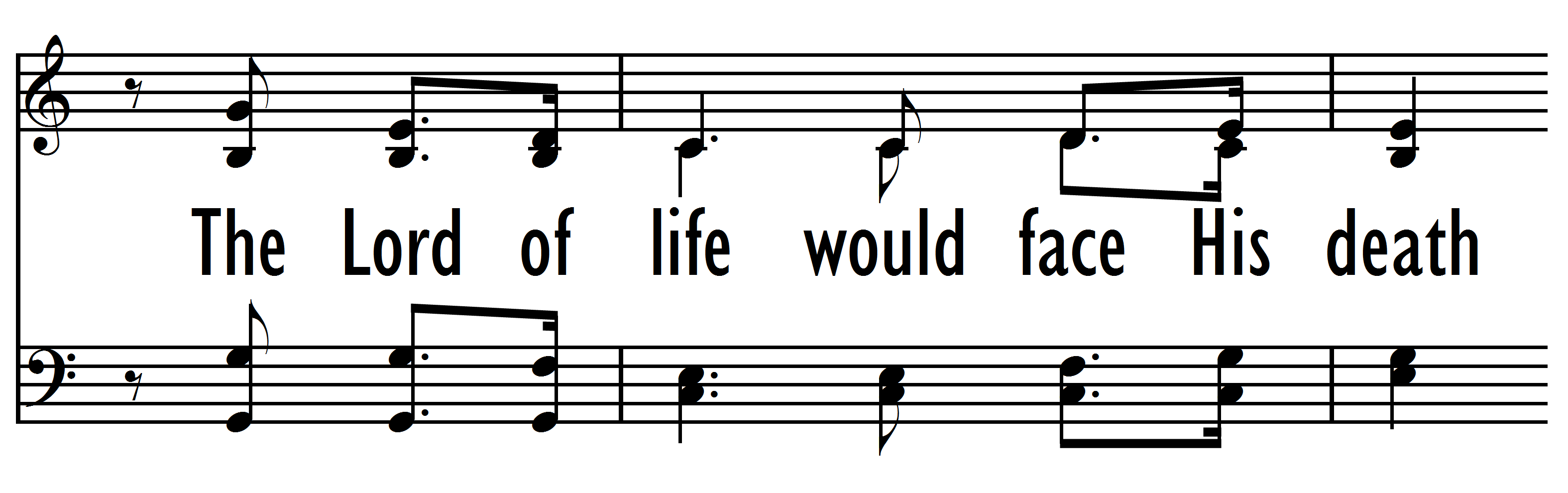 FMT 6 V1L2 V1L3
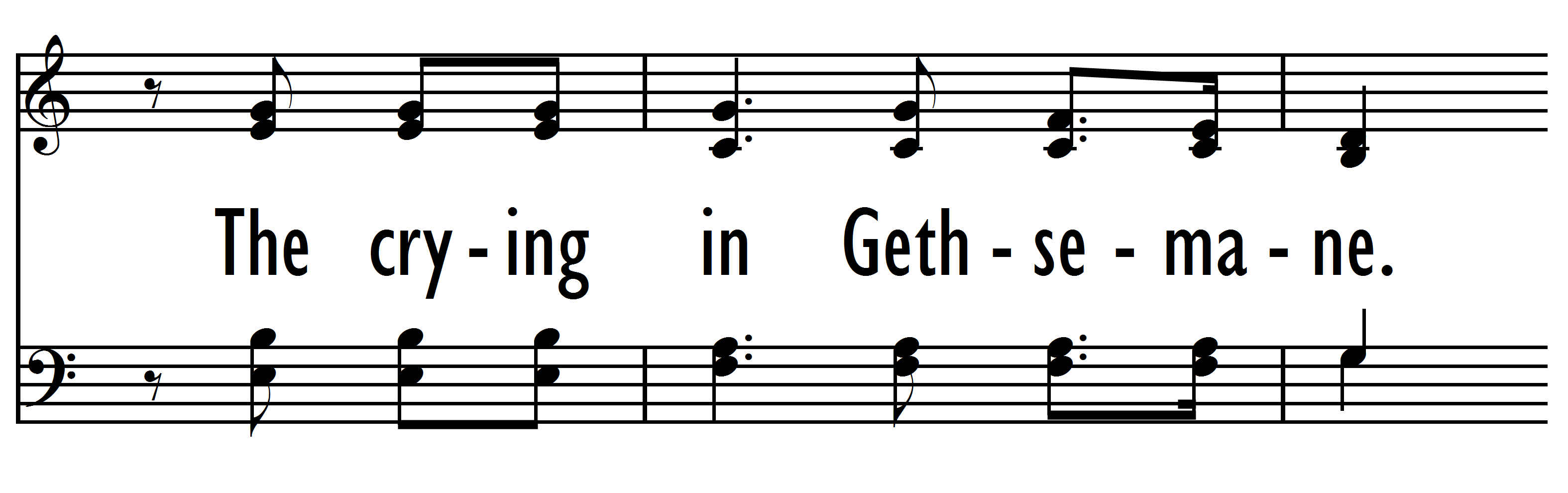 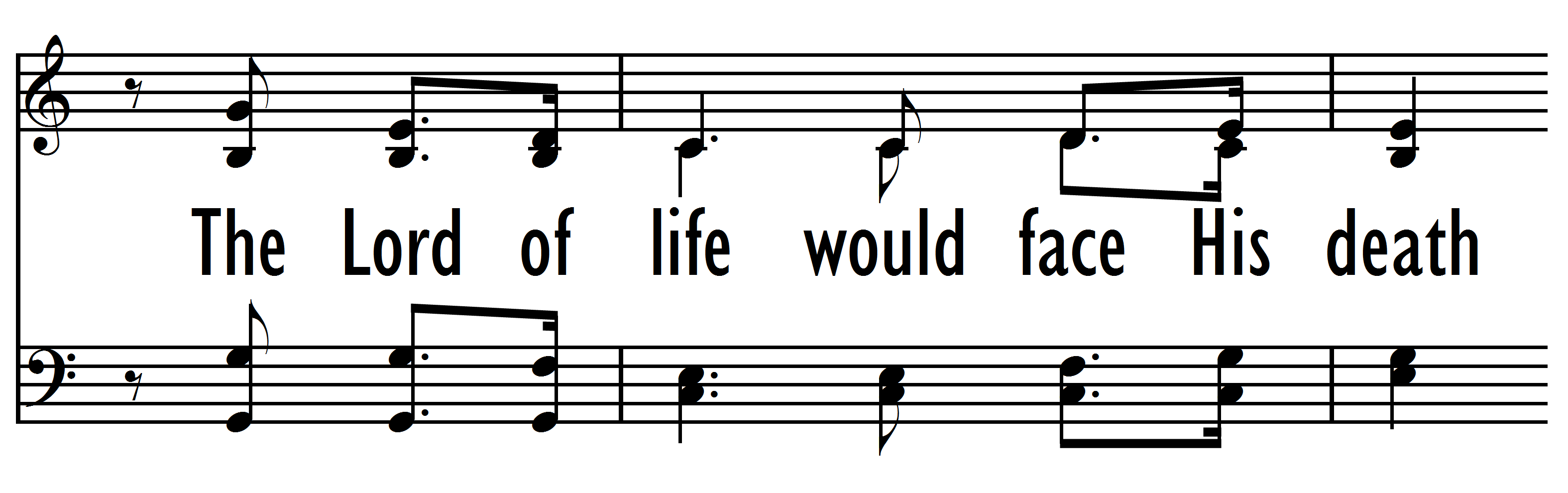 FMT 6 V1L3 V1L4
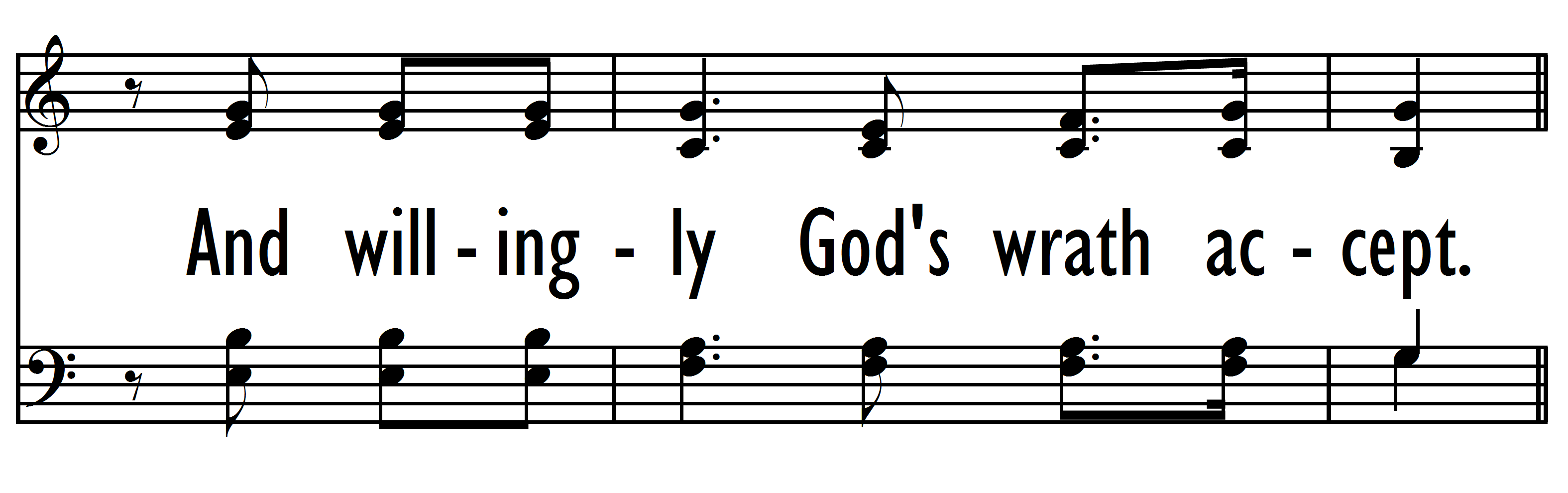 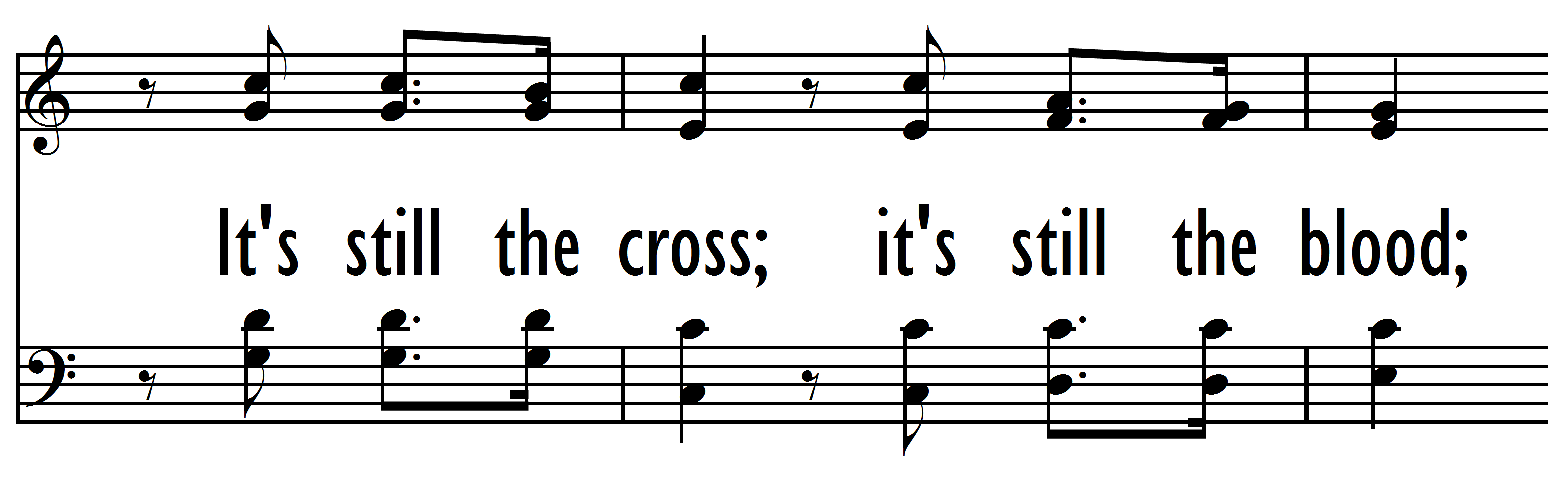 FMT 6 V1L4 V1L5
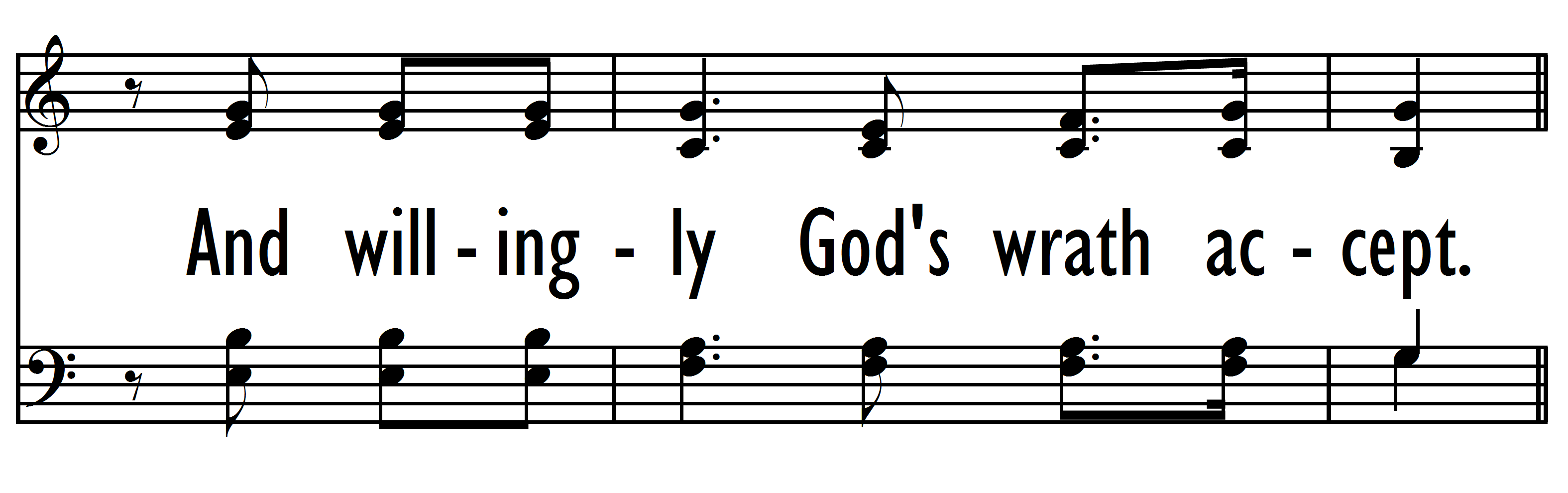 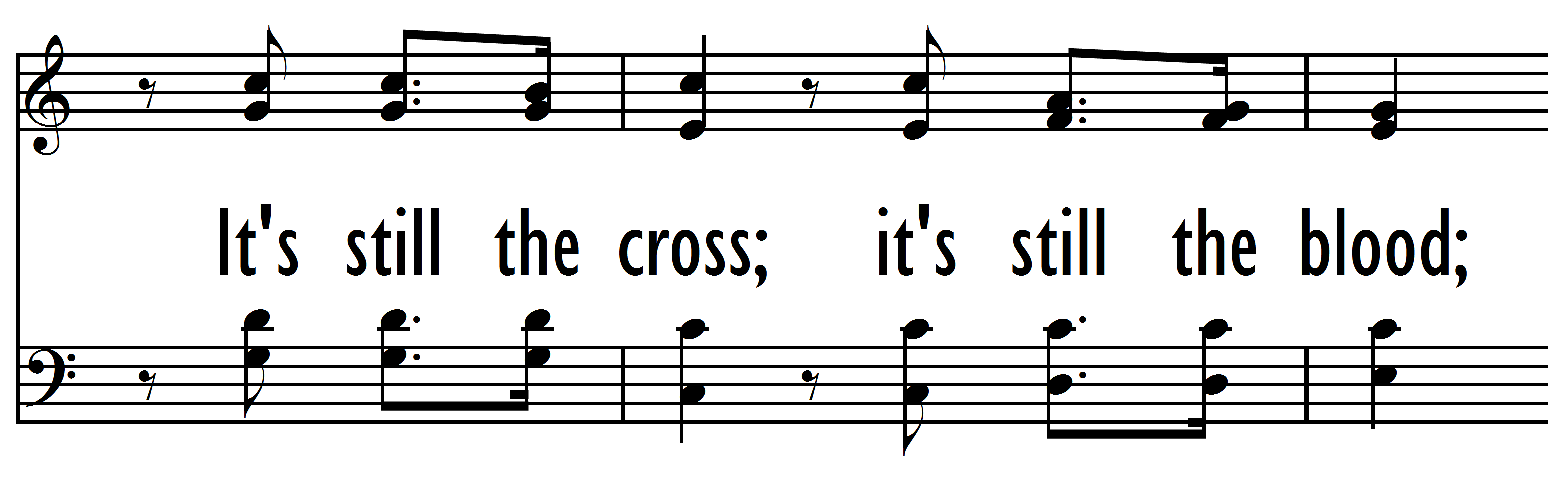 FMT 6 V1L5 V1L6
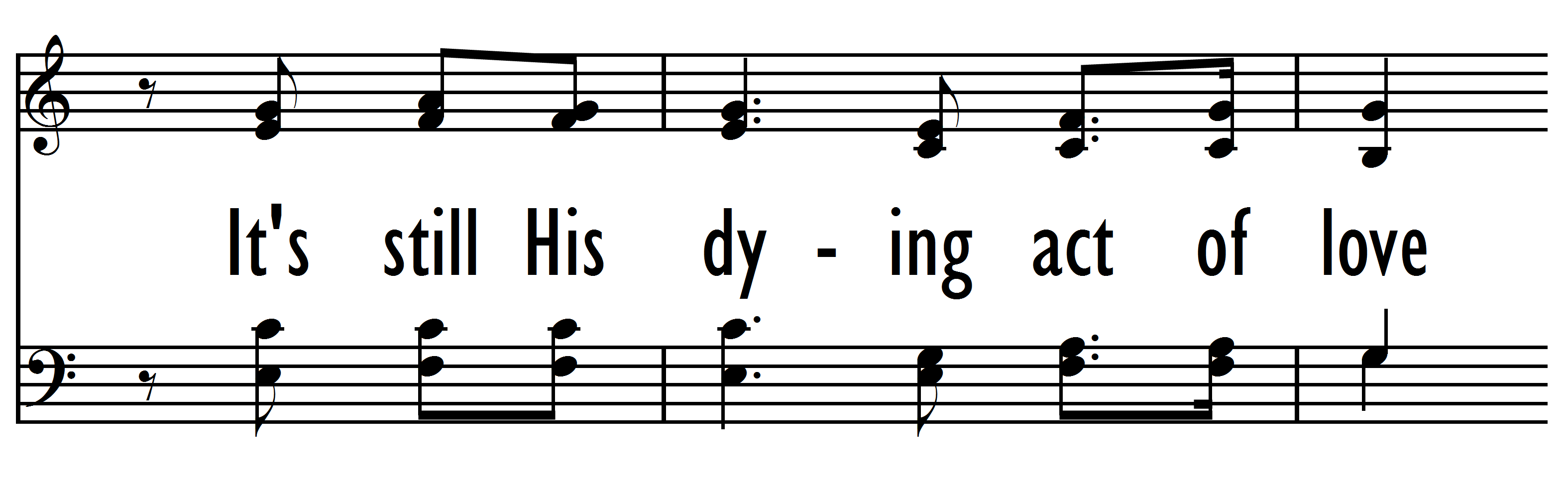 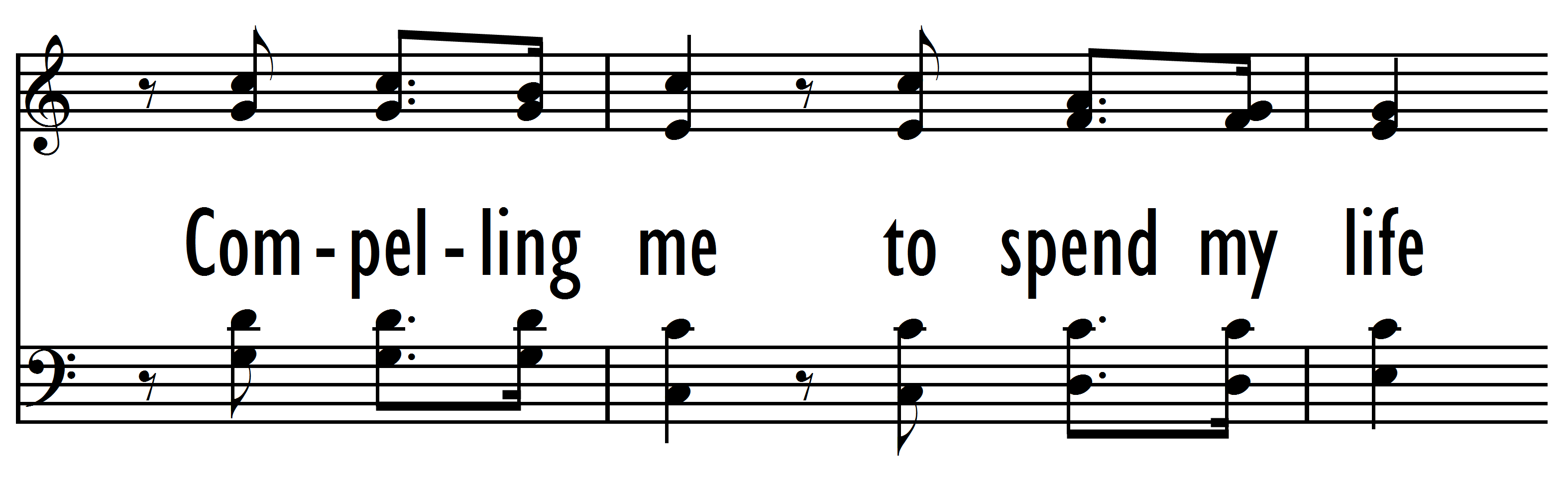 FMT 6 V1L6 V1L7
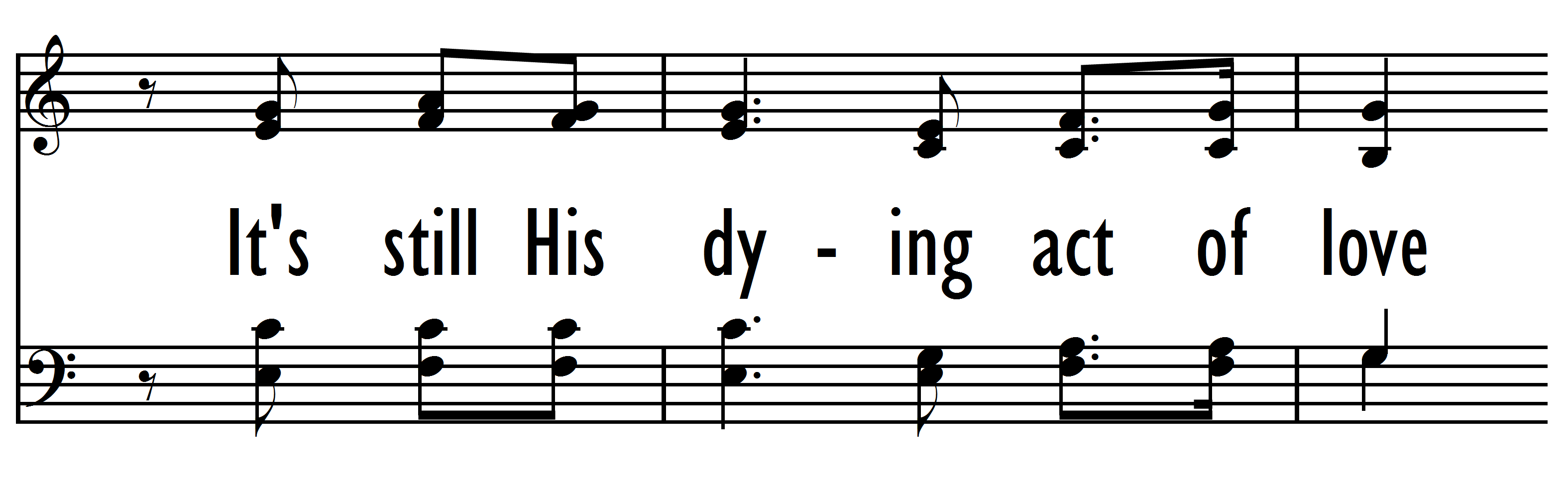 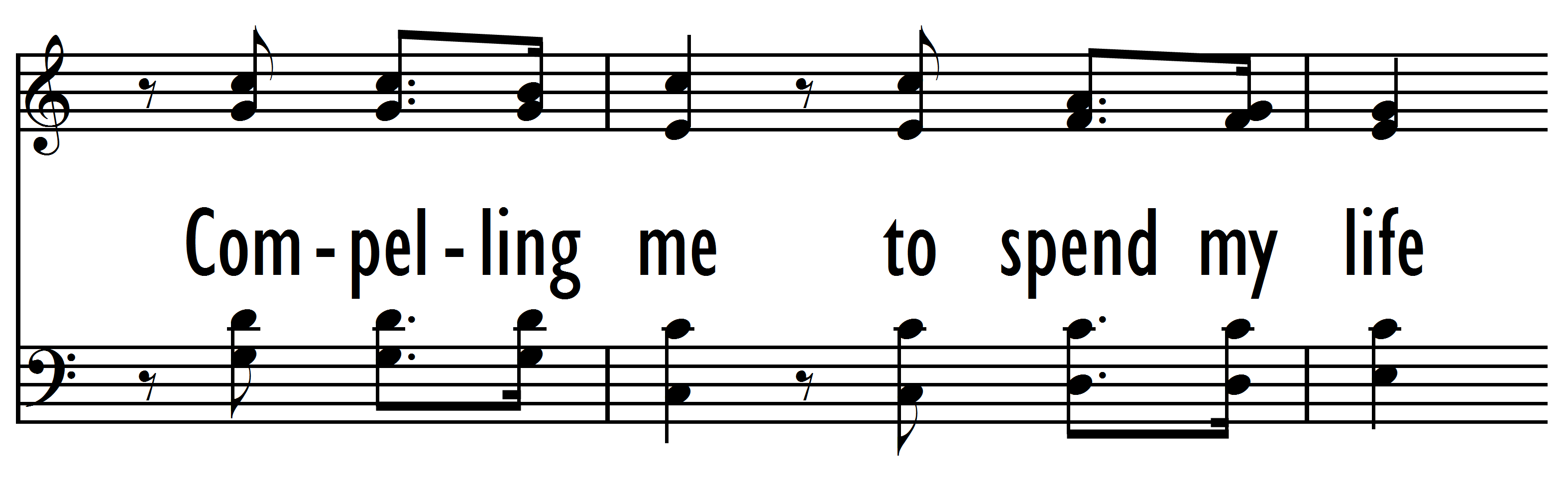 FMT 6 V1L7 V1L8
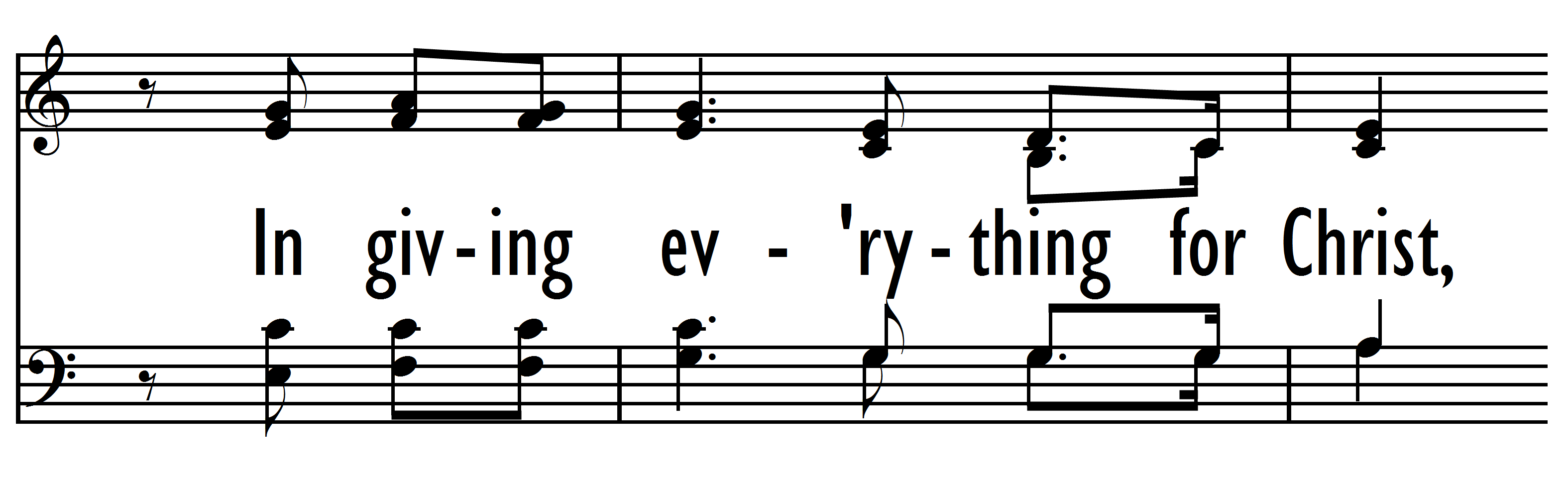 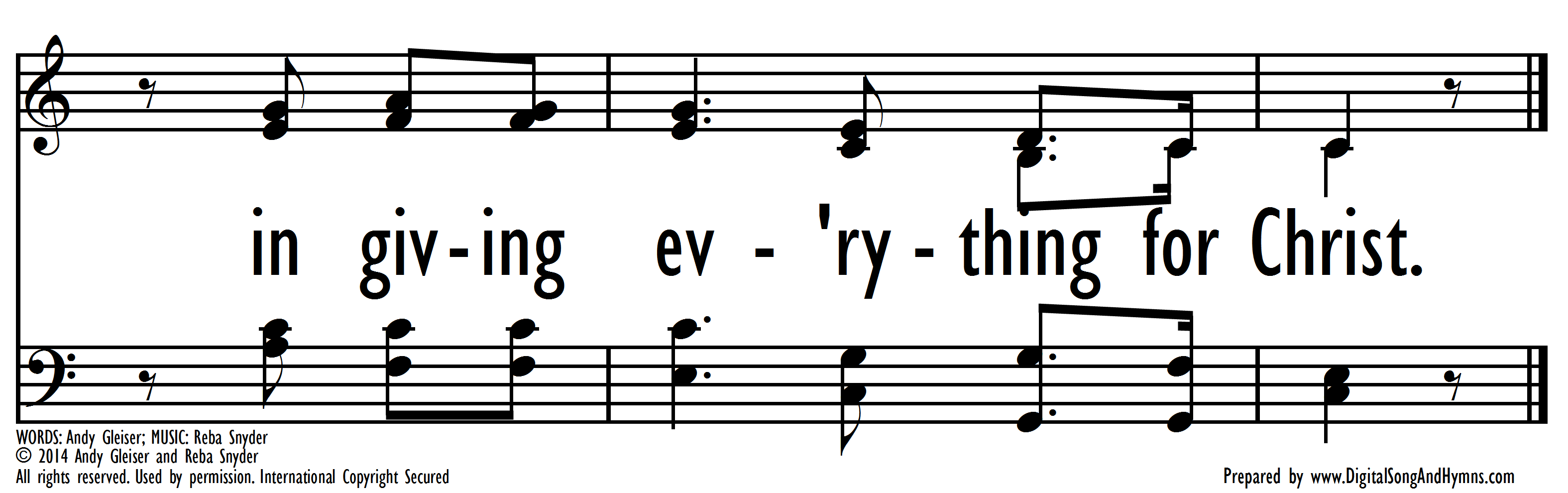 FMT 6 V1L8 V1L9
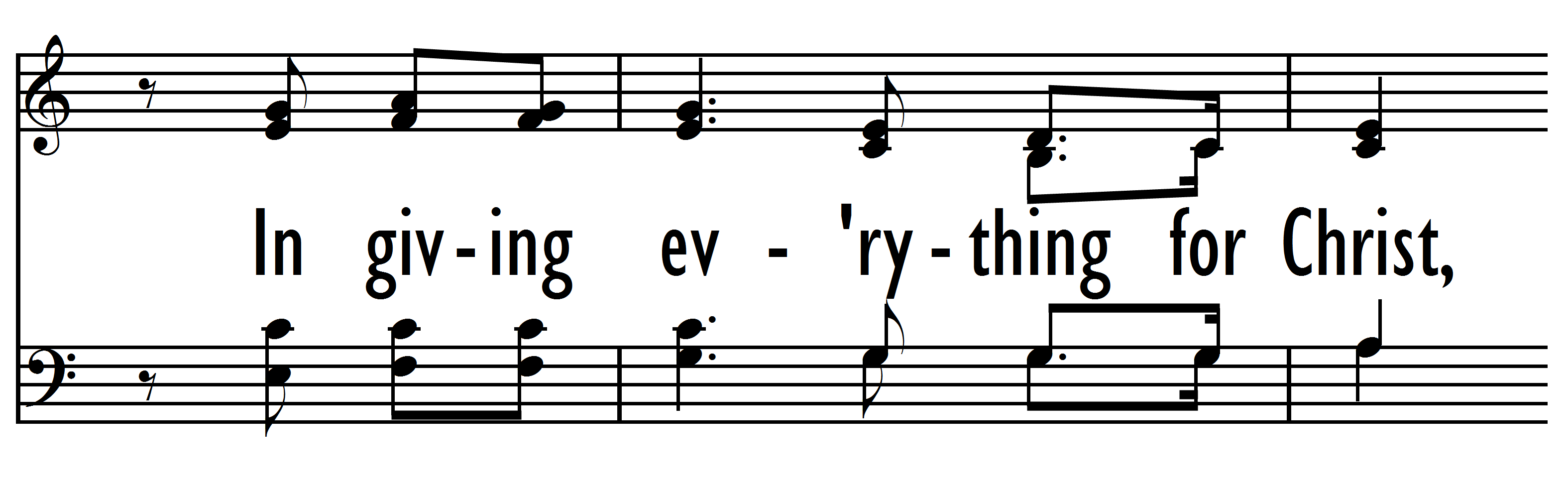 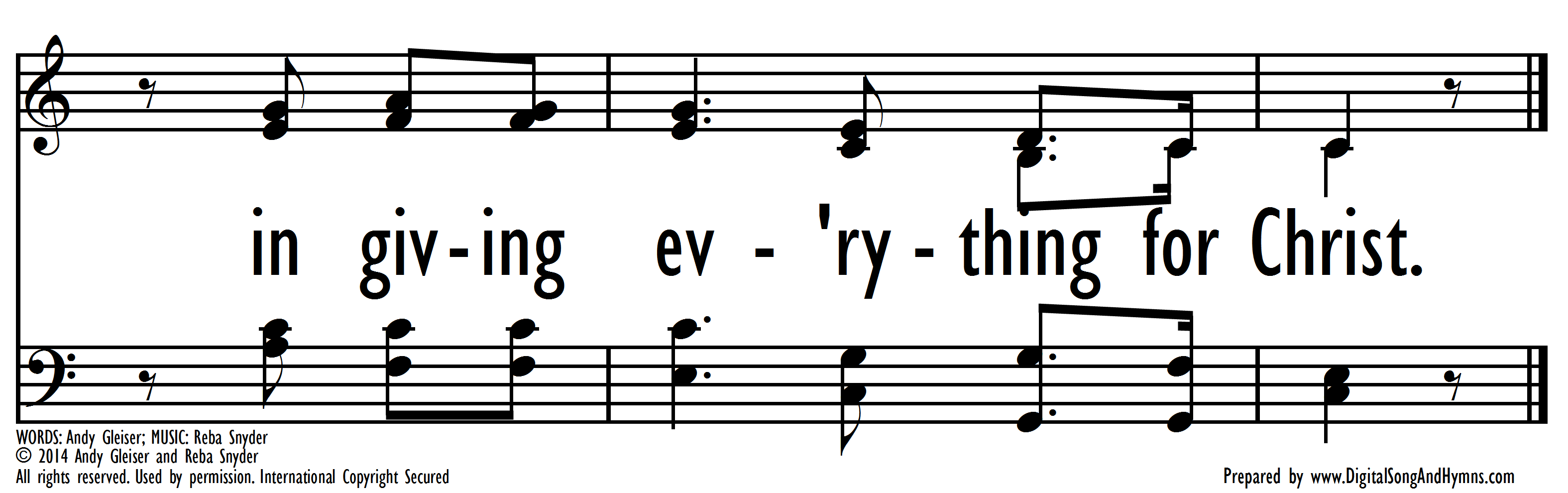 FMT 6 V1L9 V2L1
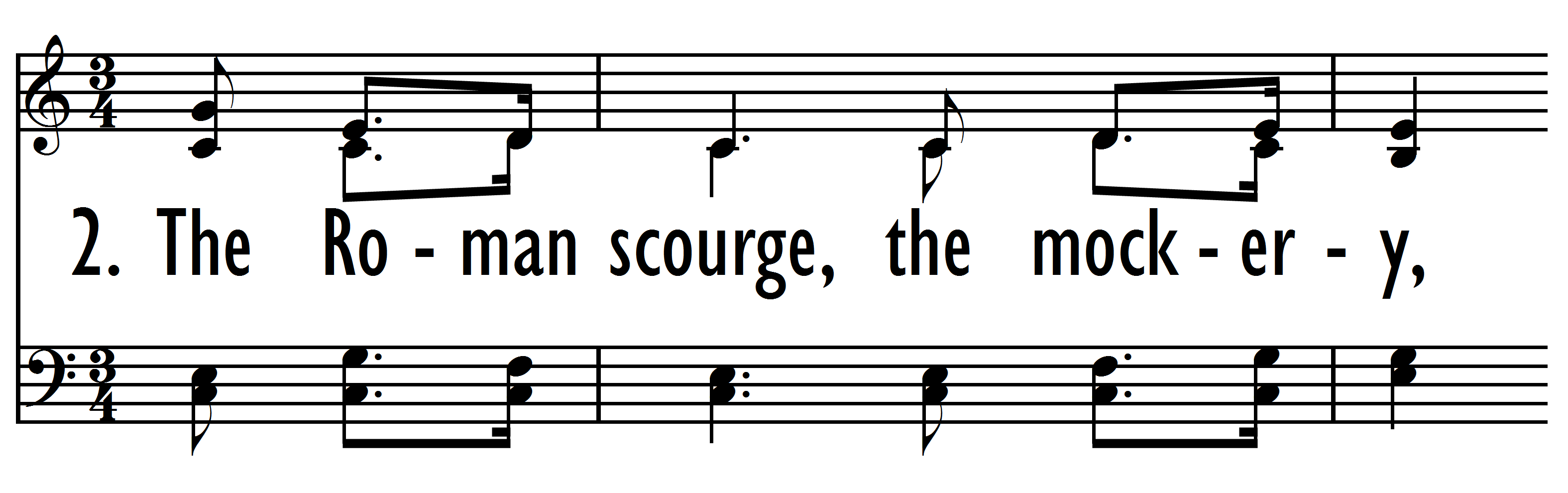 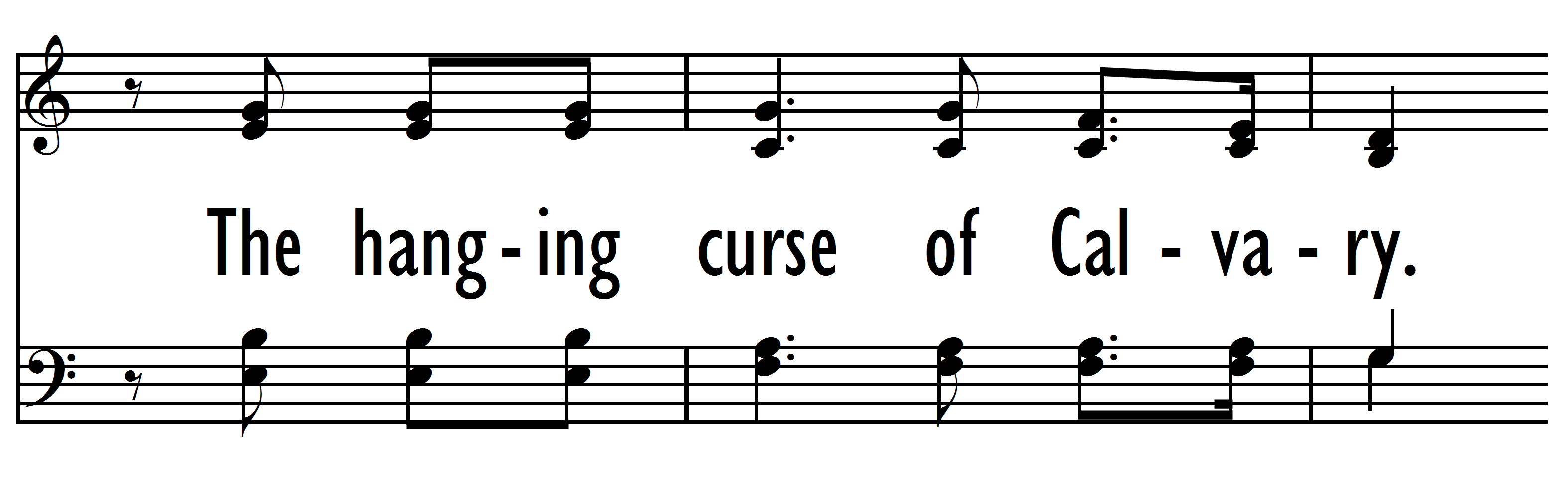 FMT 6 V2L1 V2L2
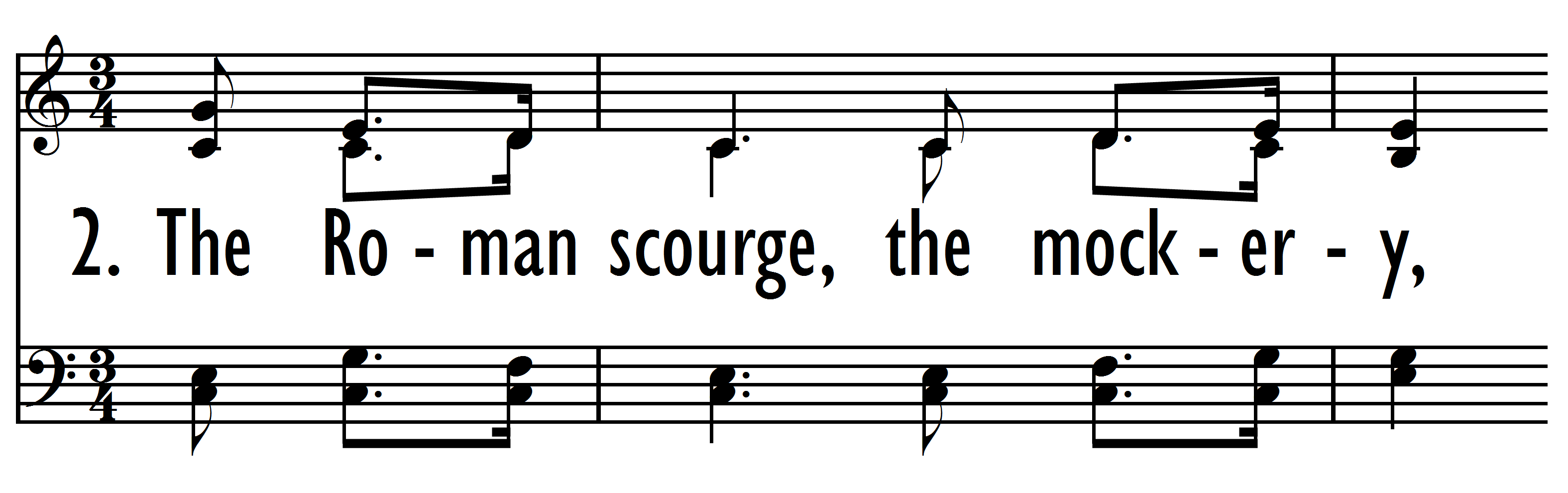 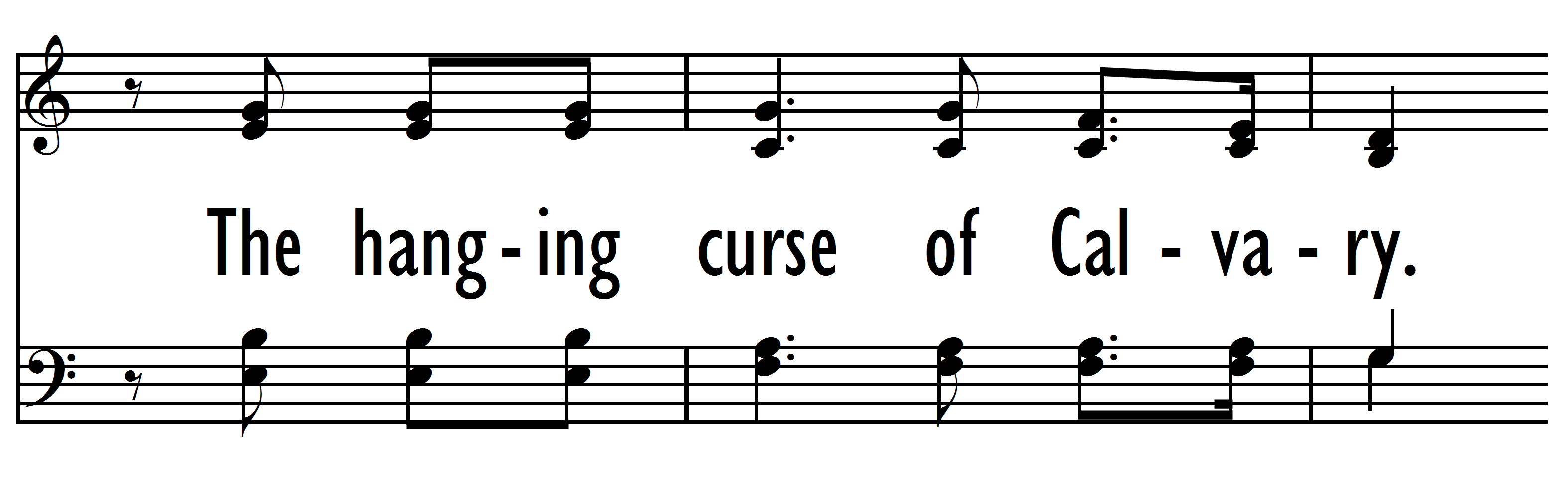 FMT 6 V2L2 V2L3
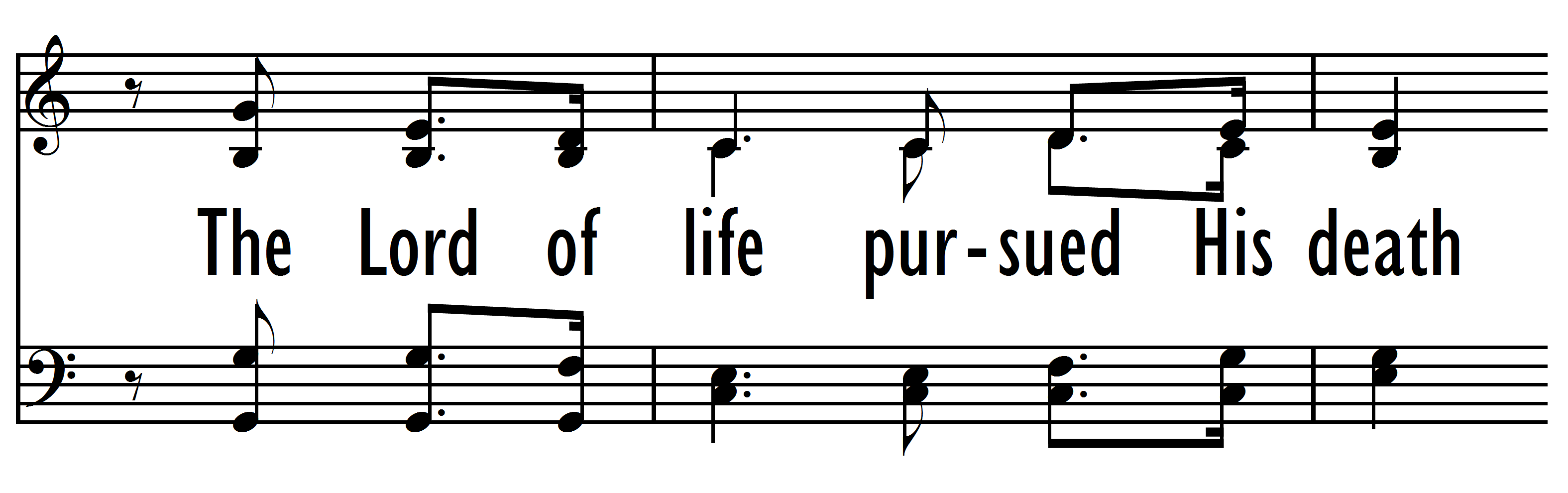 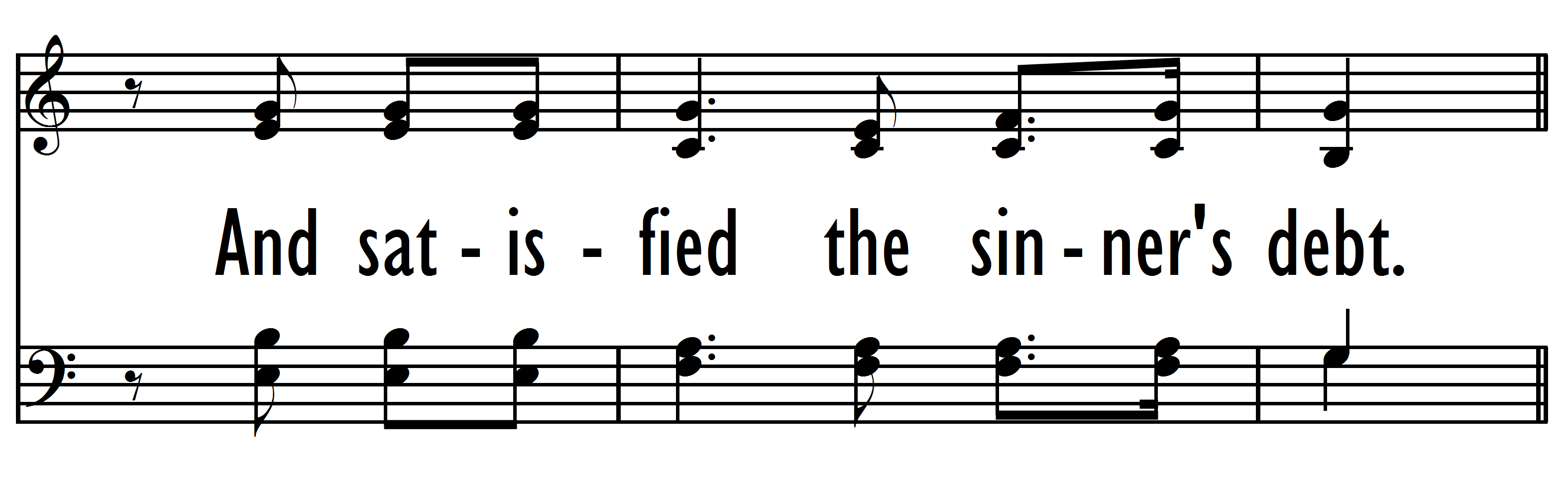 FMT 6 V2L3 V2L4
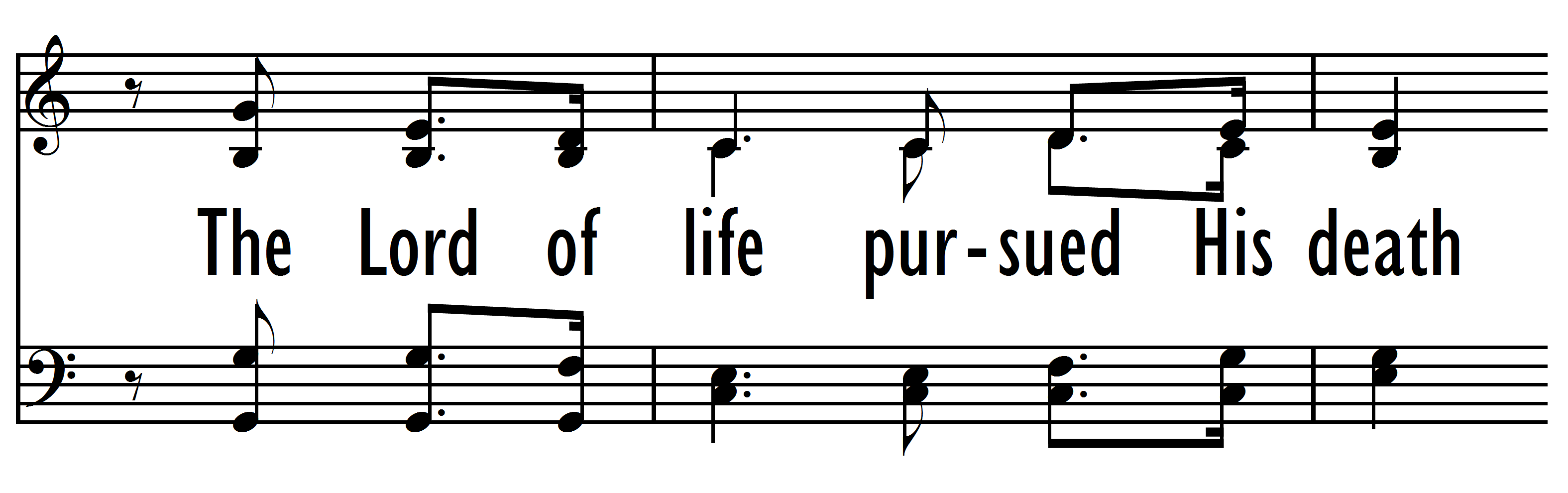 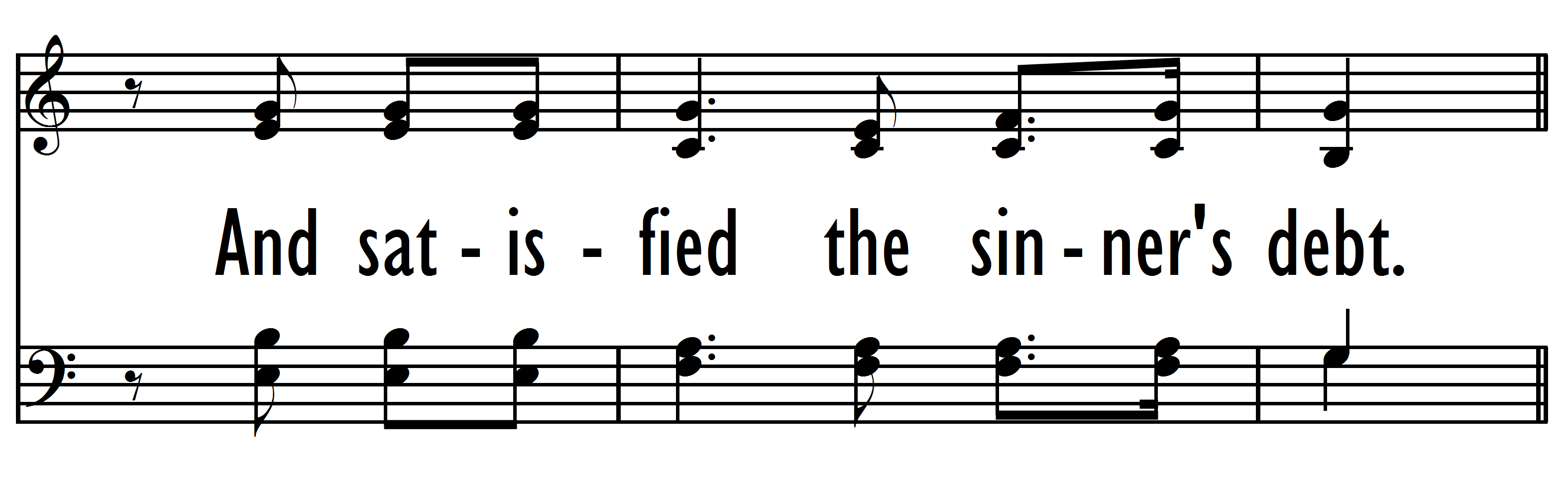 FMT 6 V2L4 V2L5
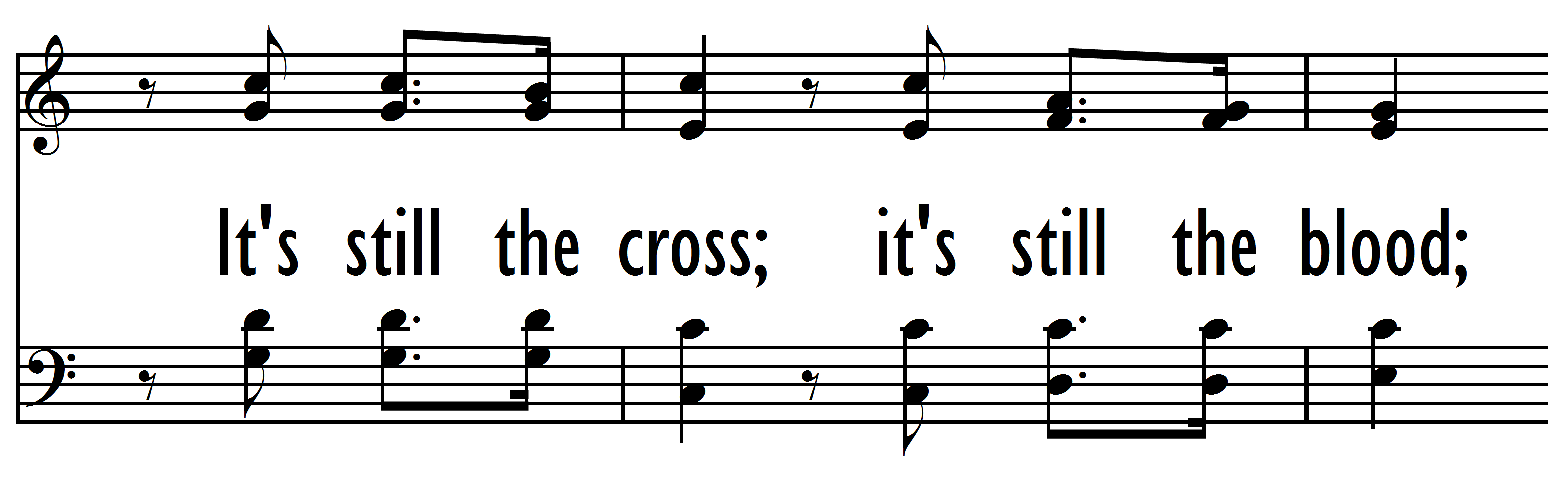 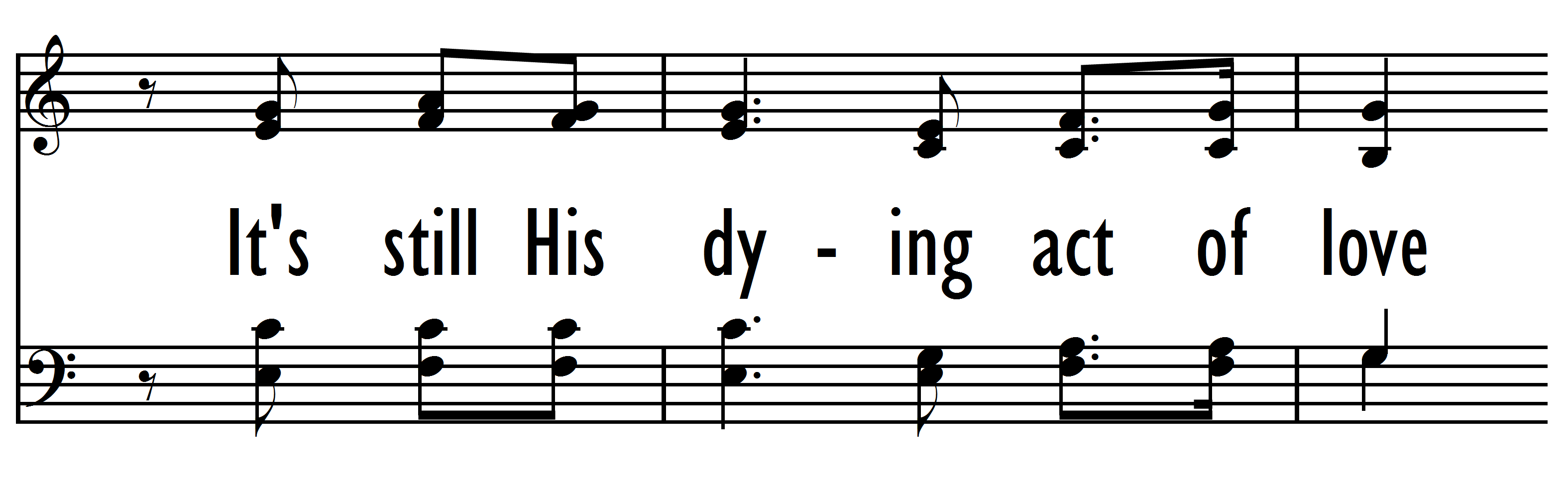 FMT 6 V2L5 V2L6
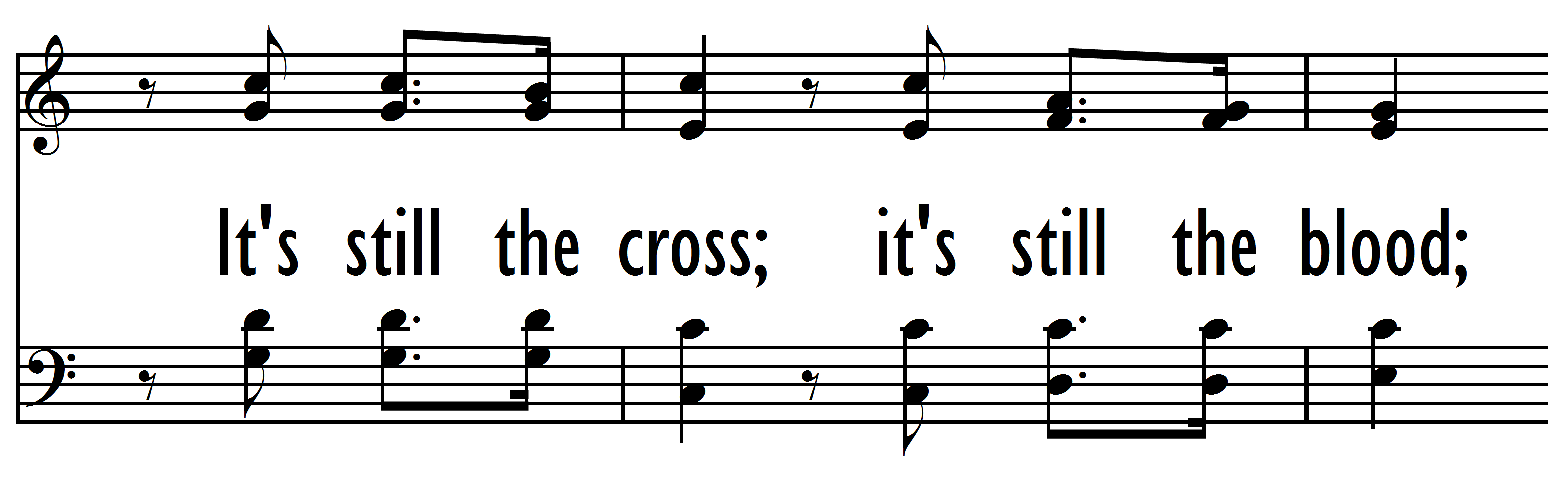 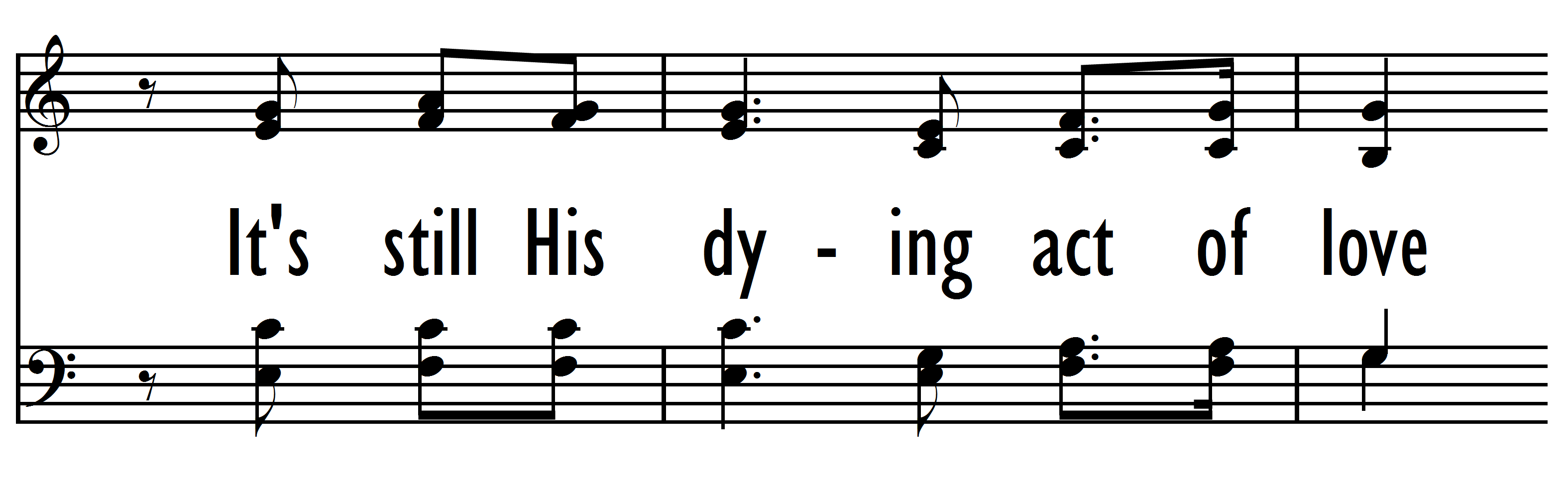 FMT 6 V2L6 V2L7
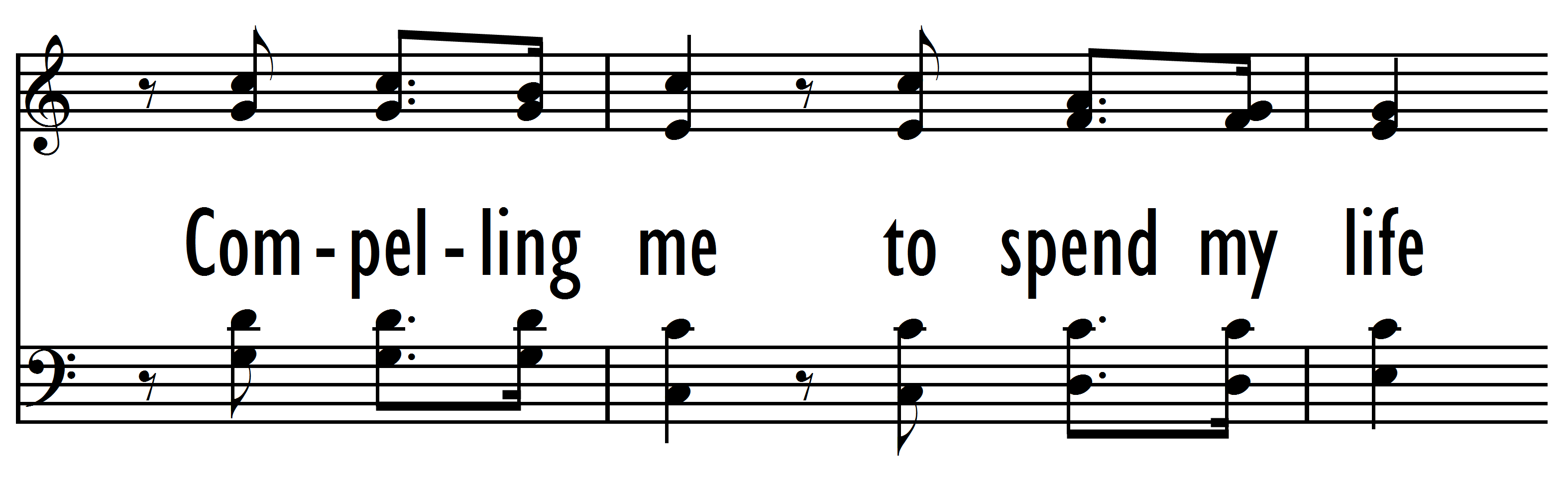 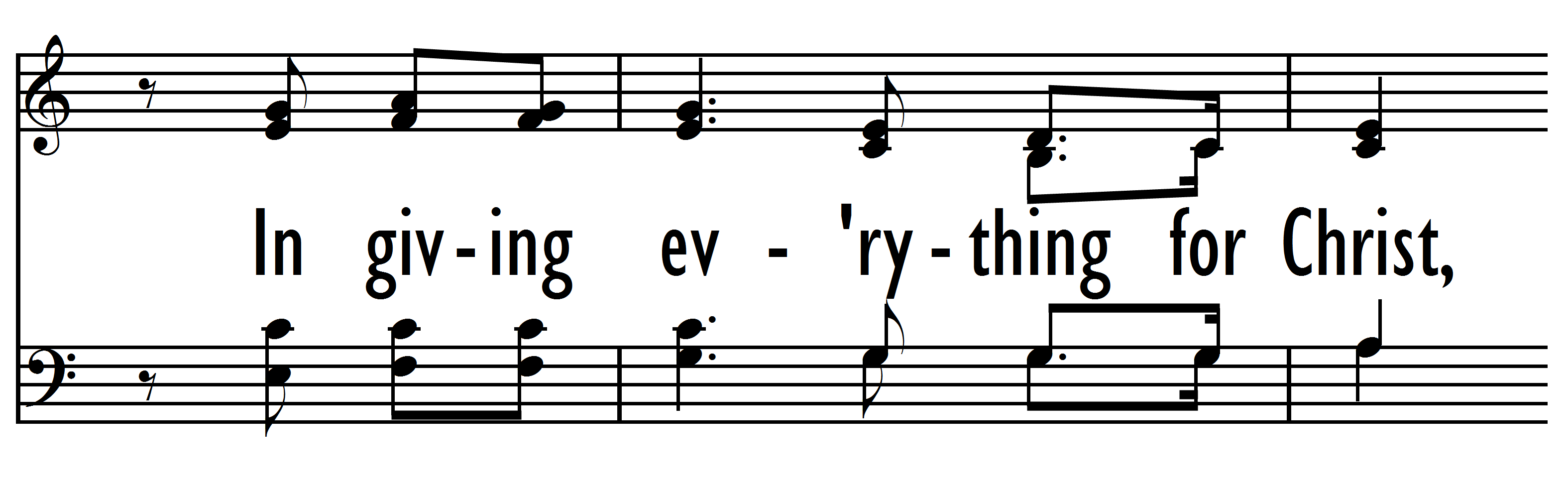 FMT 6 V2L7 V2L8
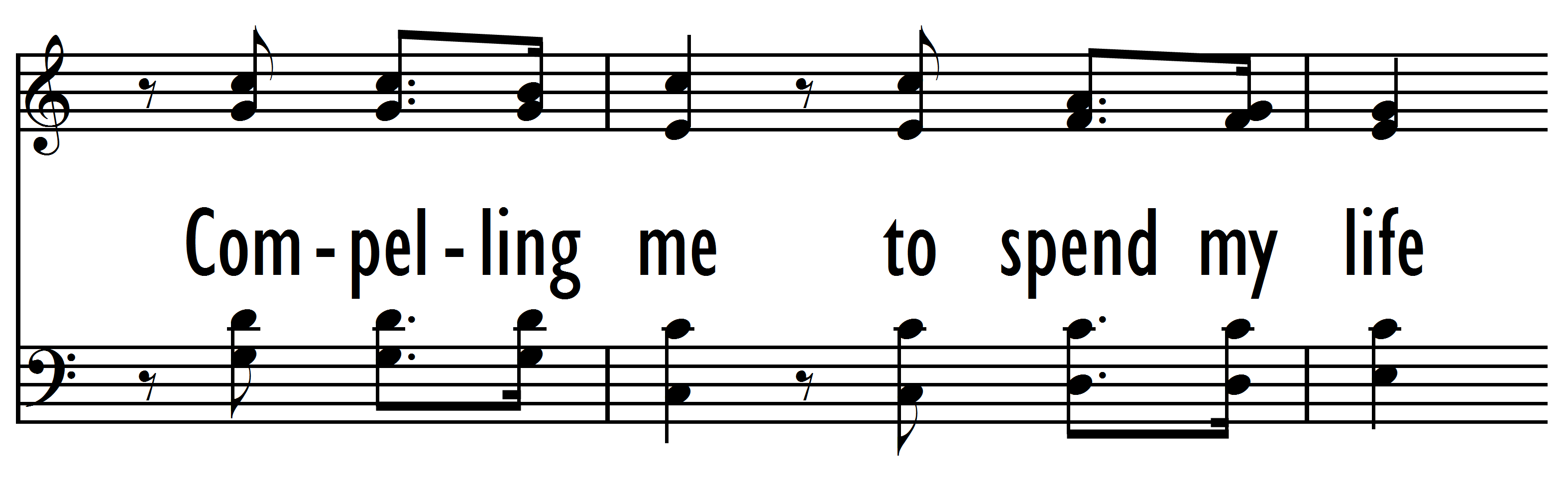 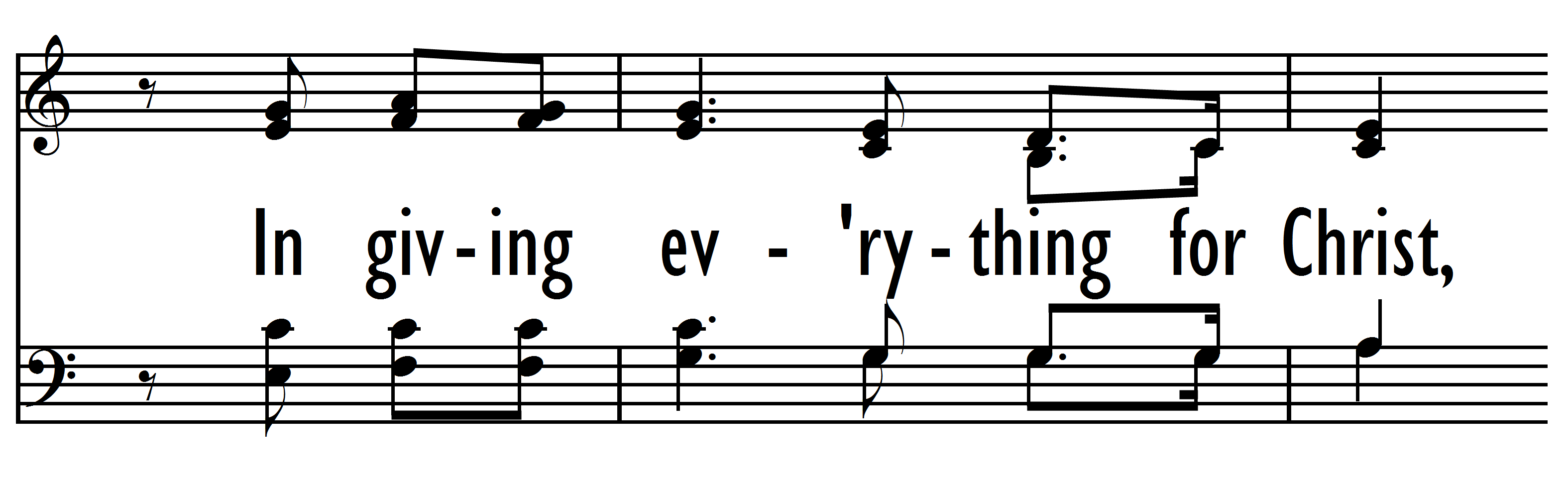 FMT 6 V2L8 V2L9
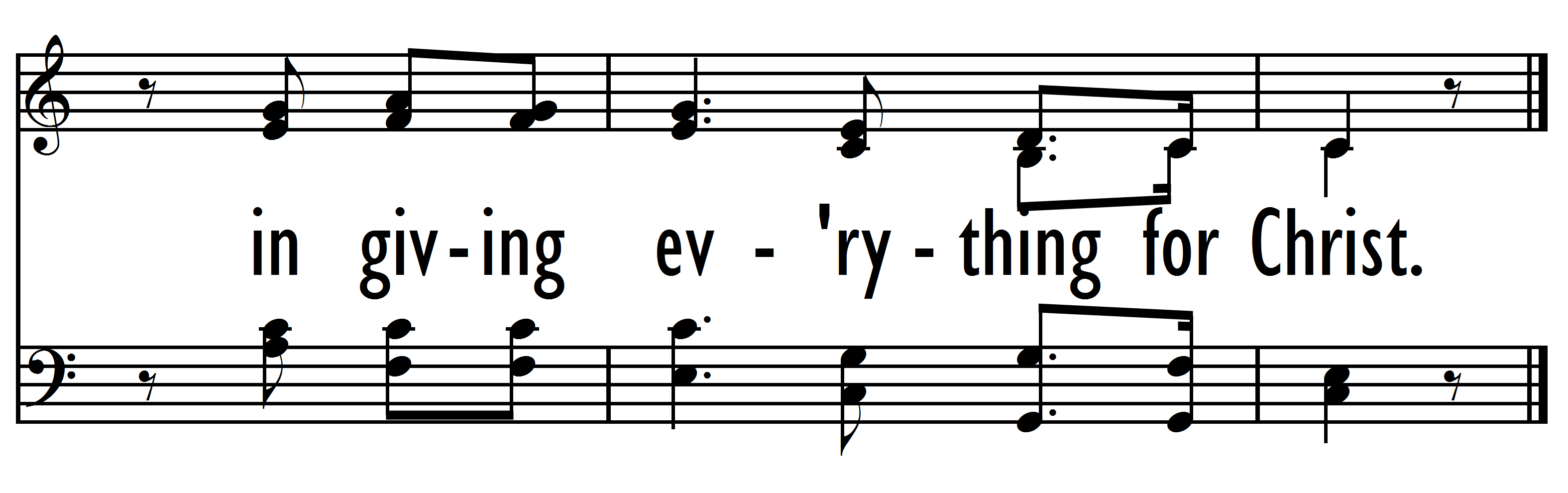 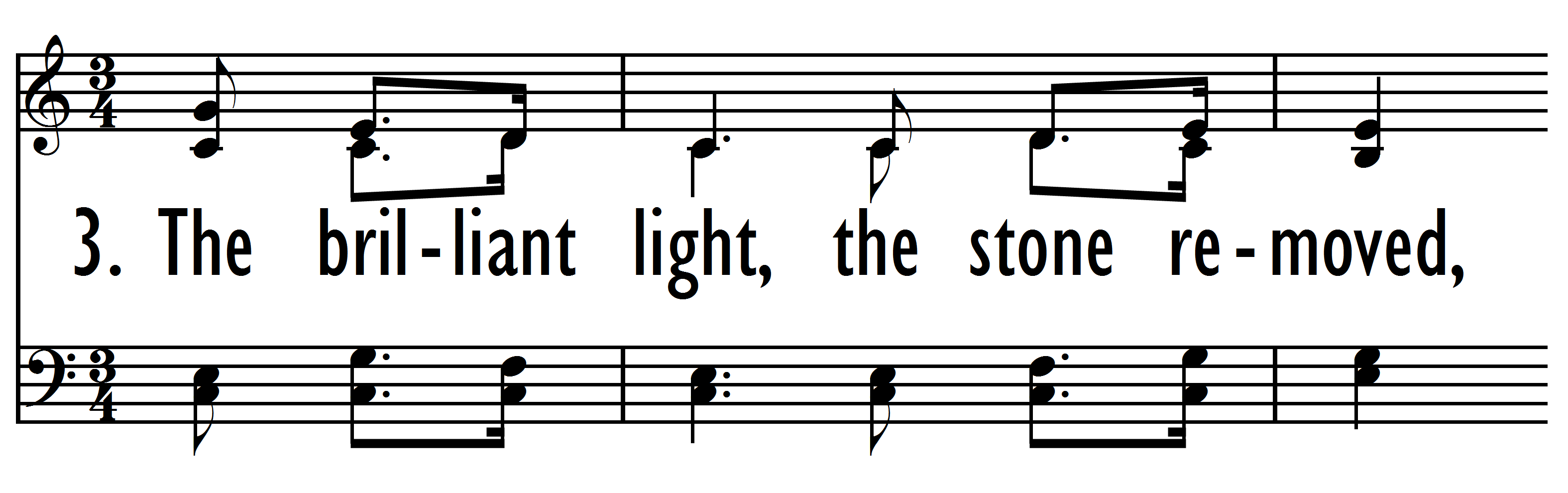 FMT 6 V2L9 V3L1
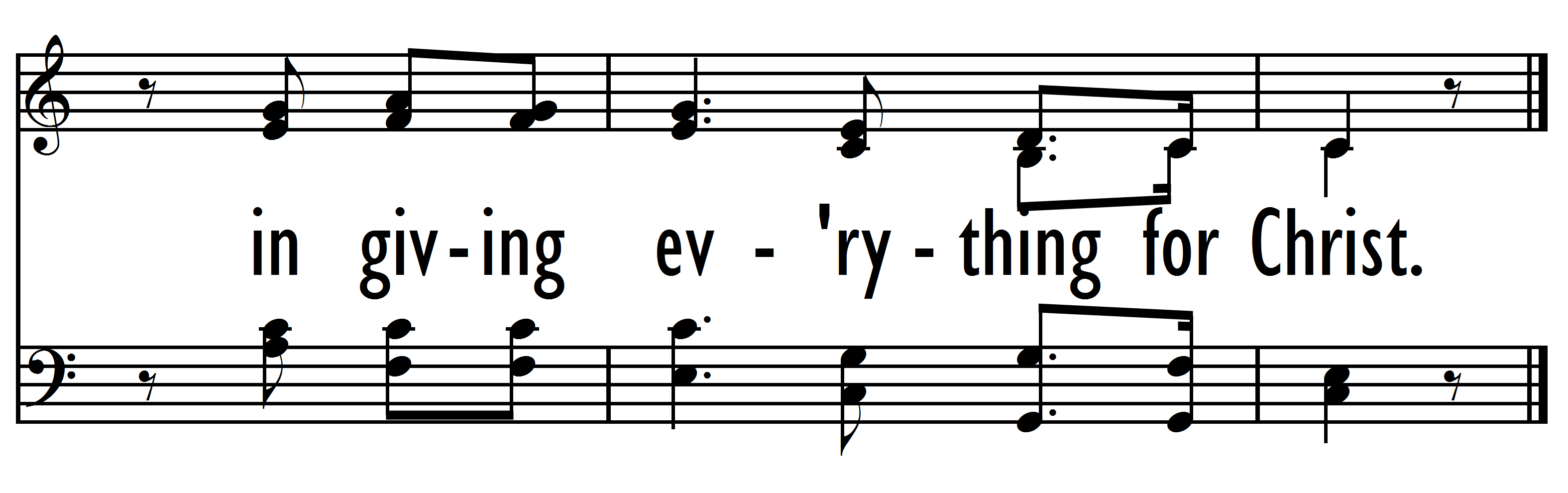 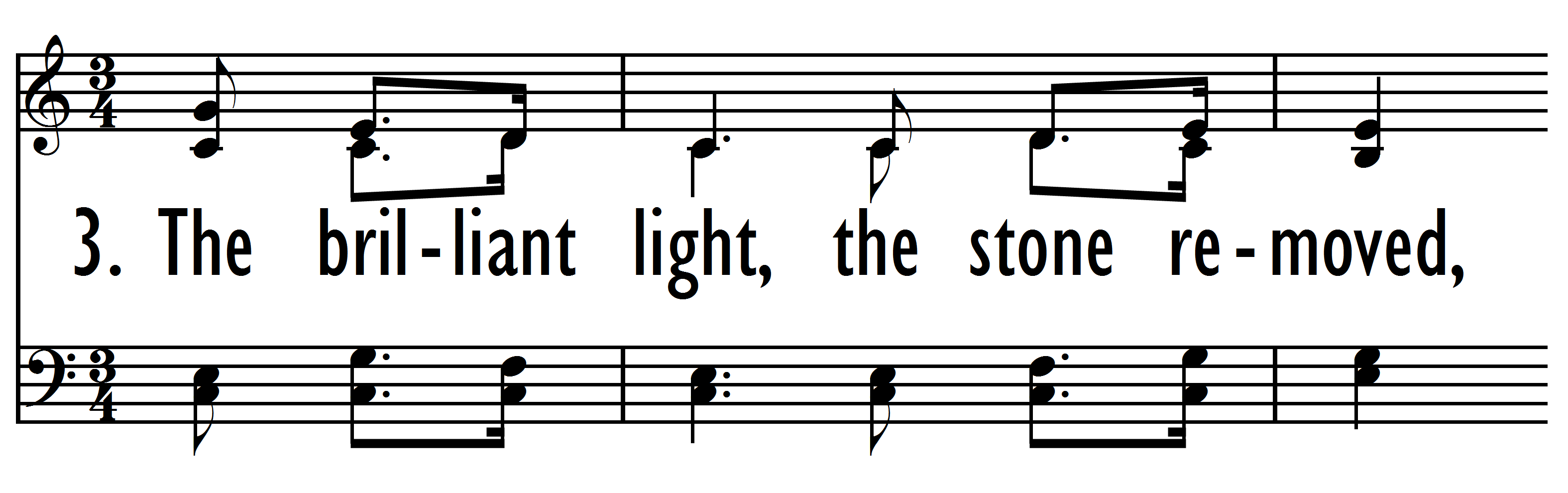 FMT 6 V3L1 V3L2
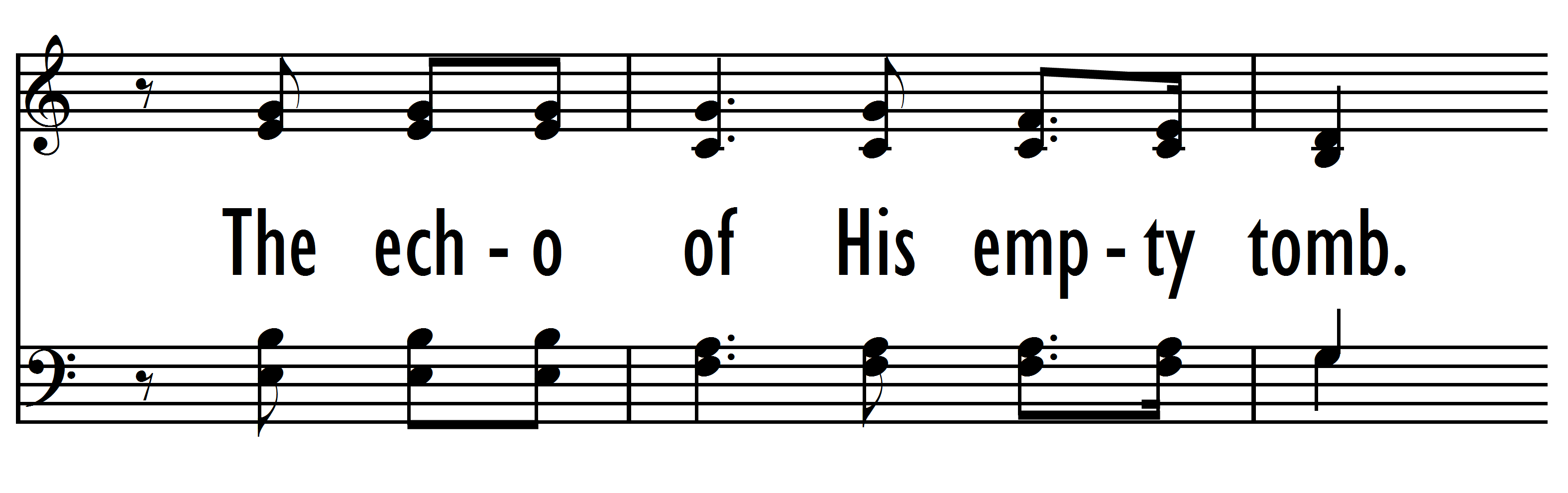 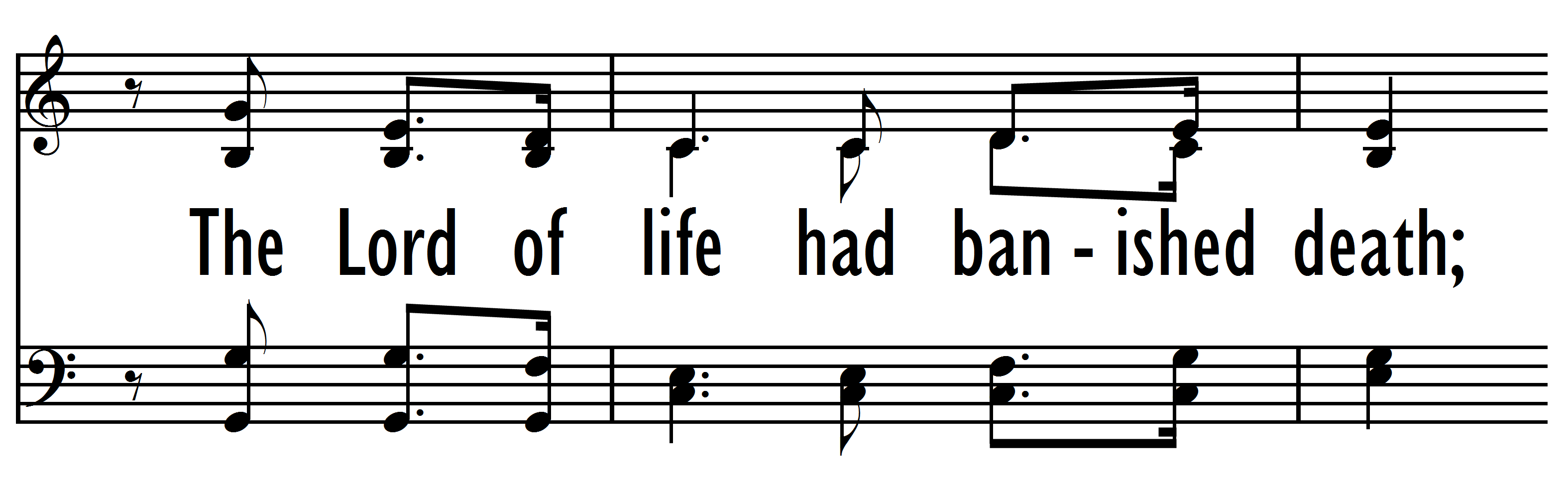 FMT 6 V3L2 V3L3
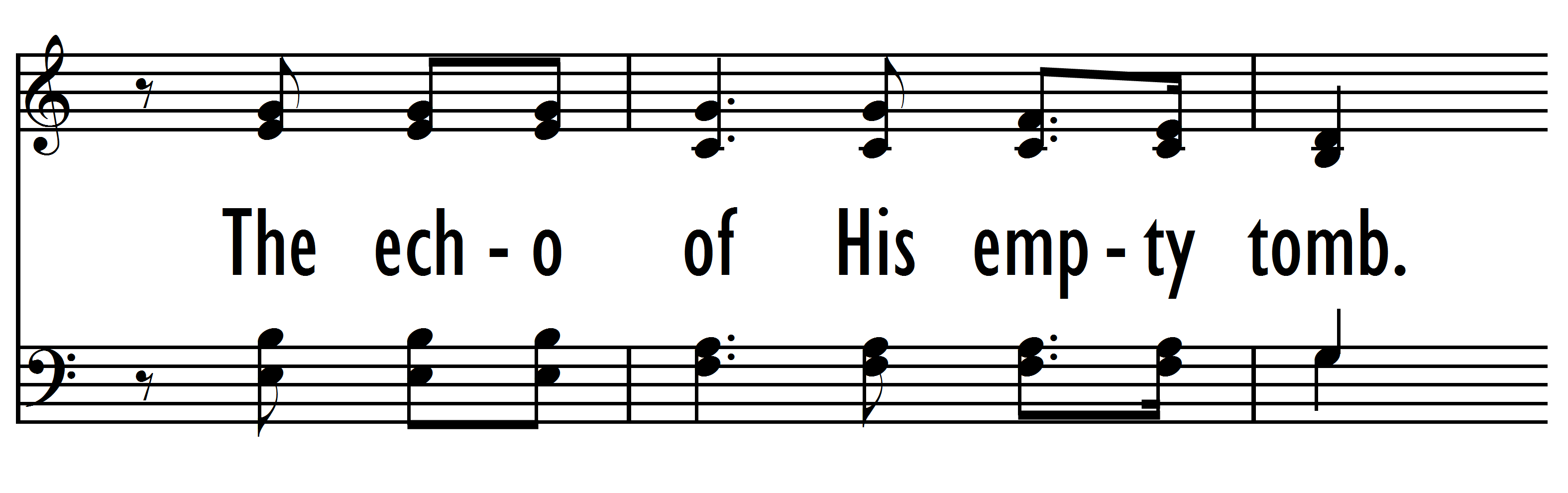 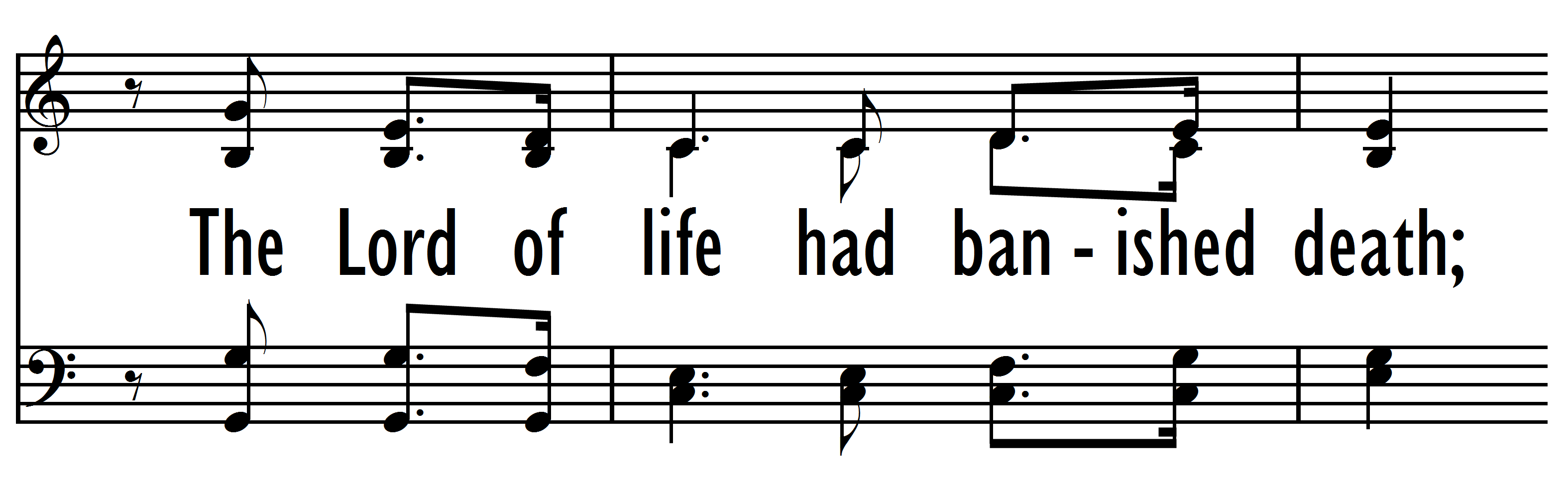 FMT 6 V3L3 V3L4
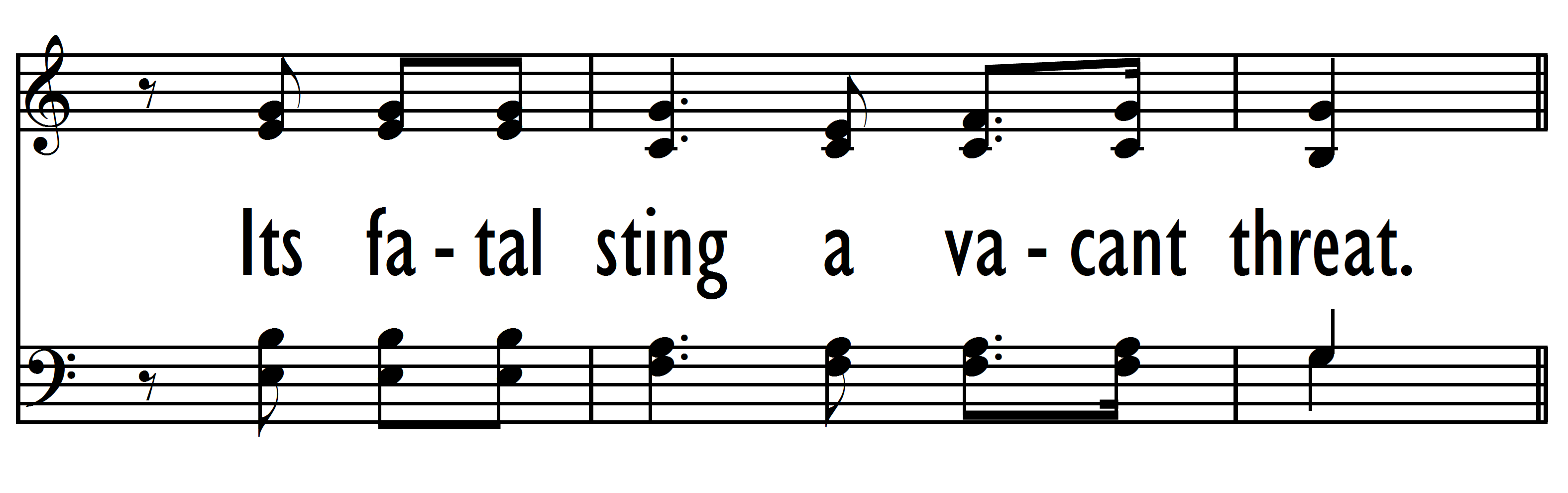 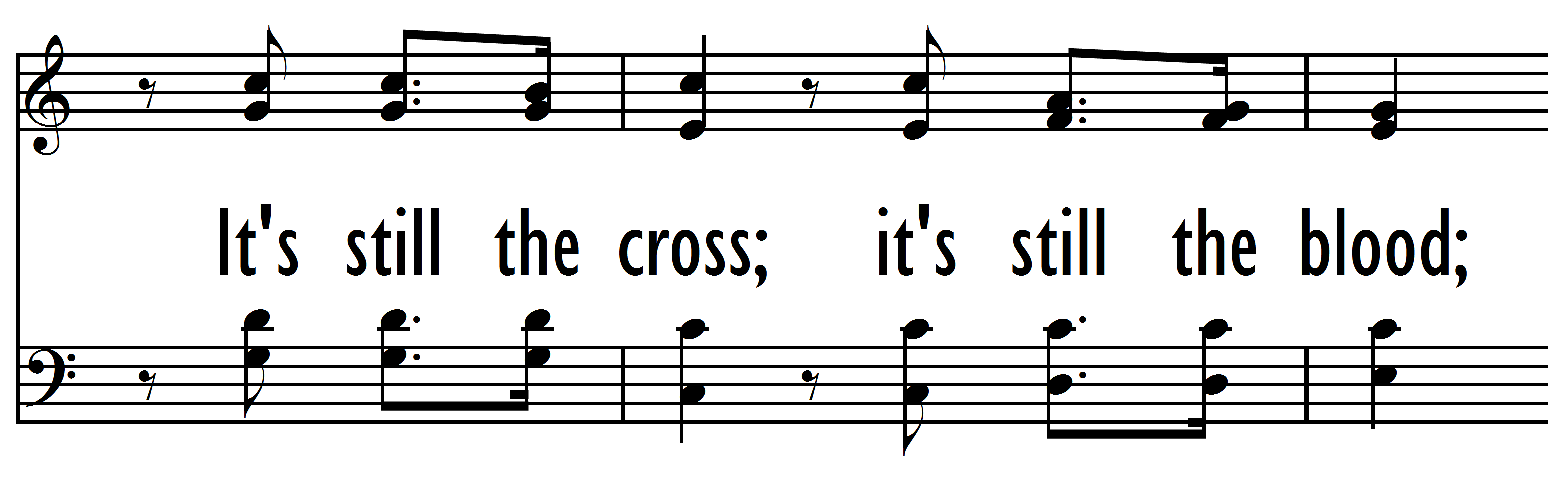 FMT 6 V3L4 V3L5
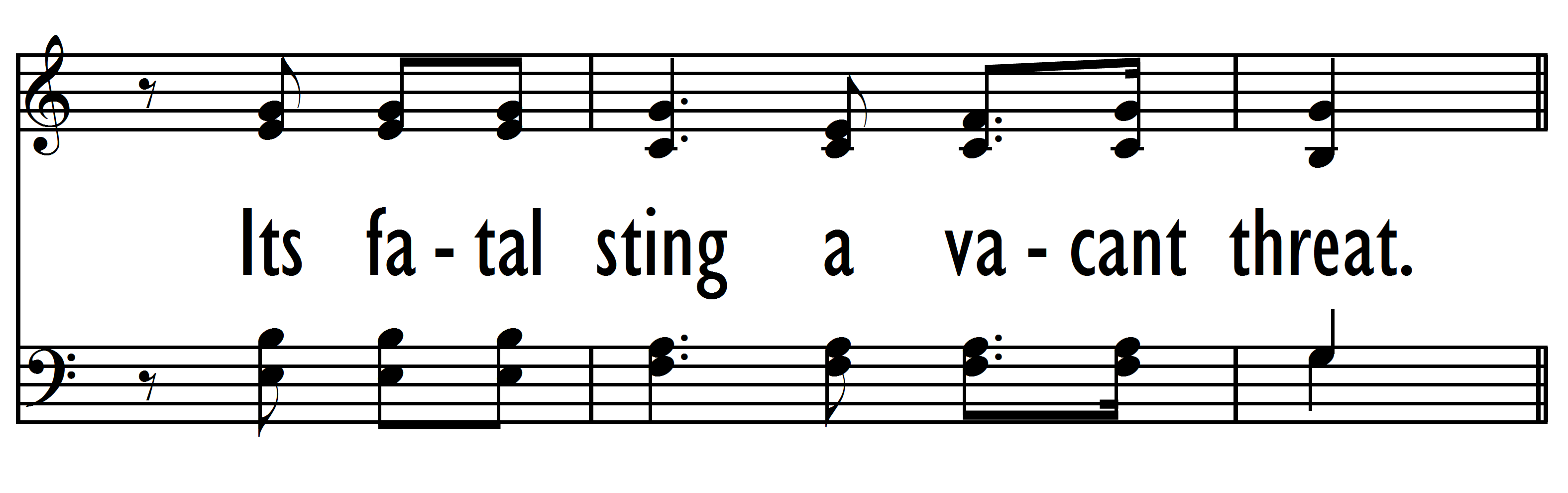 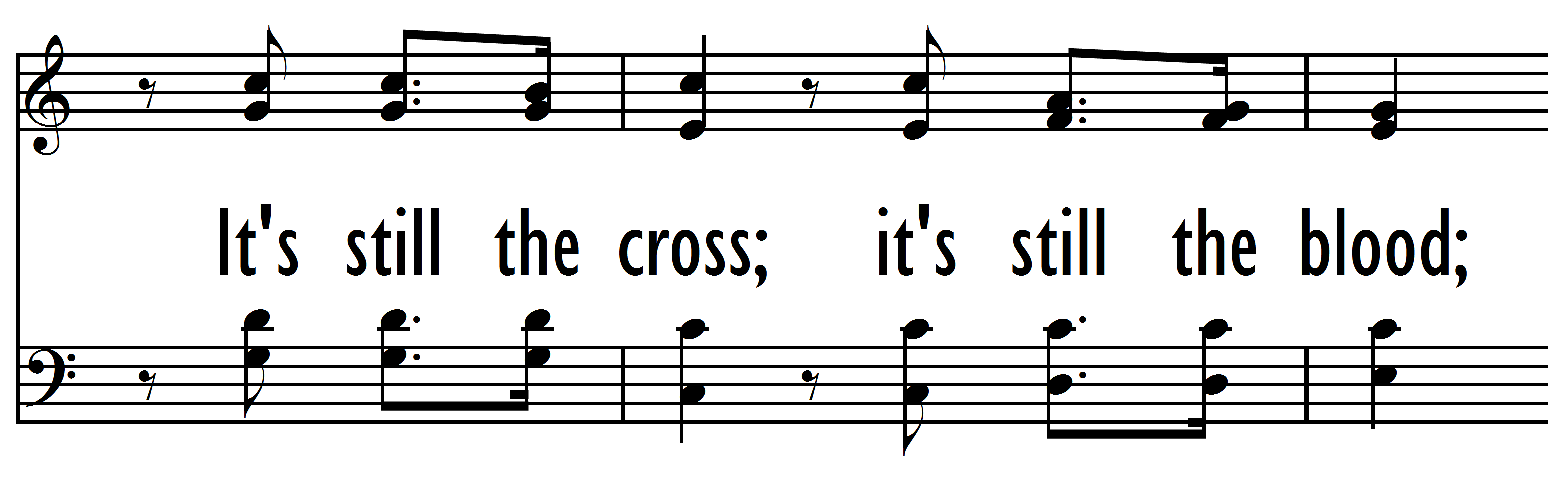 FMT 6 V3L5 V3L6
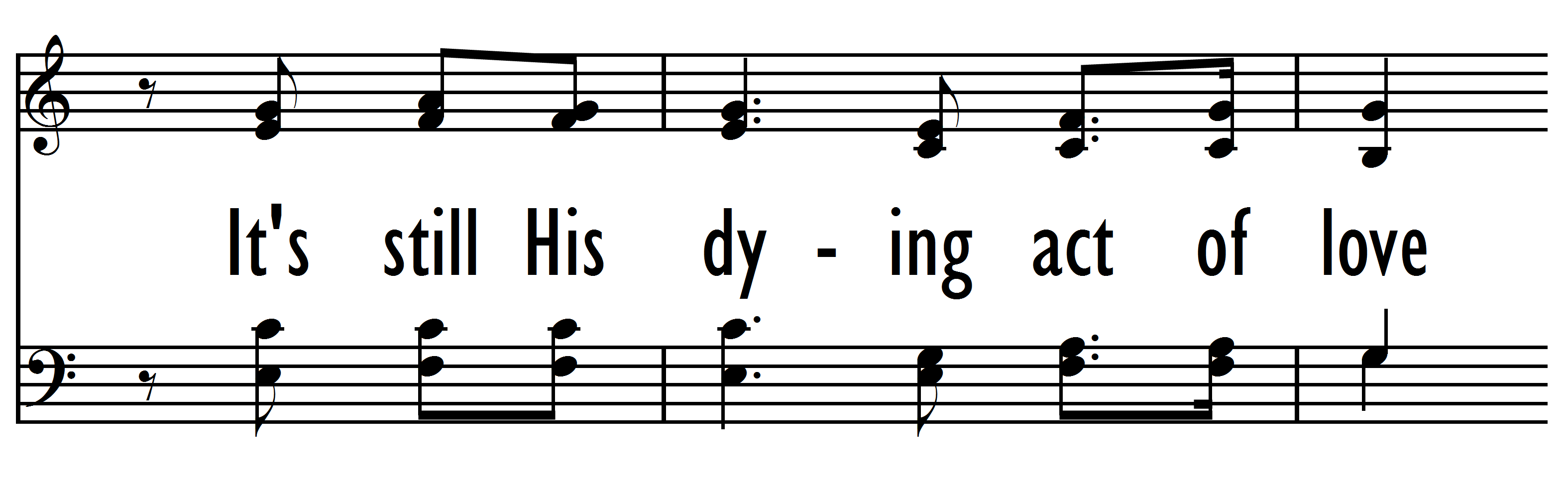 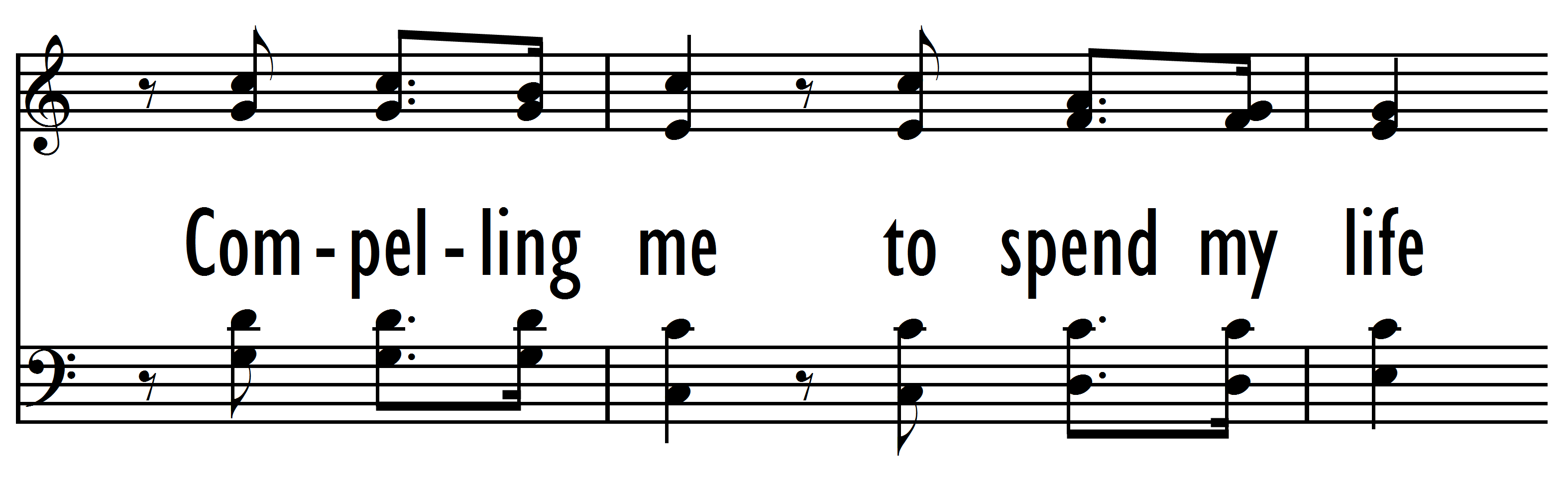 FMT 6 V3L6 V3L7
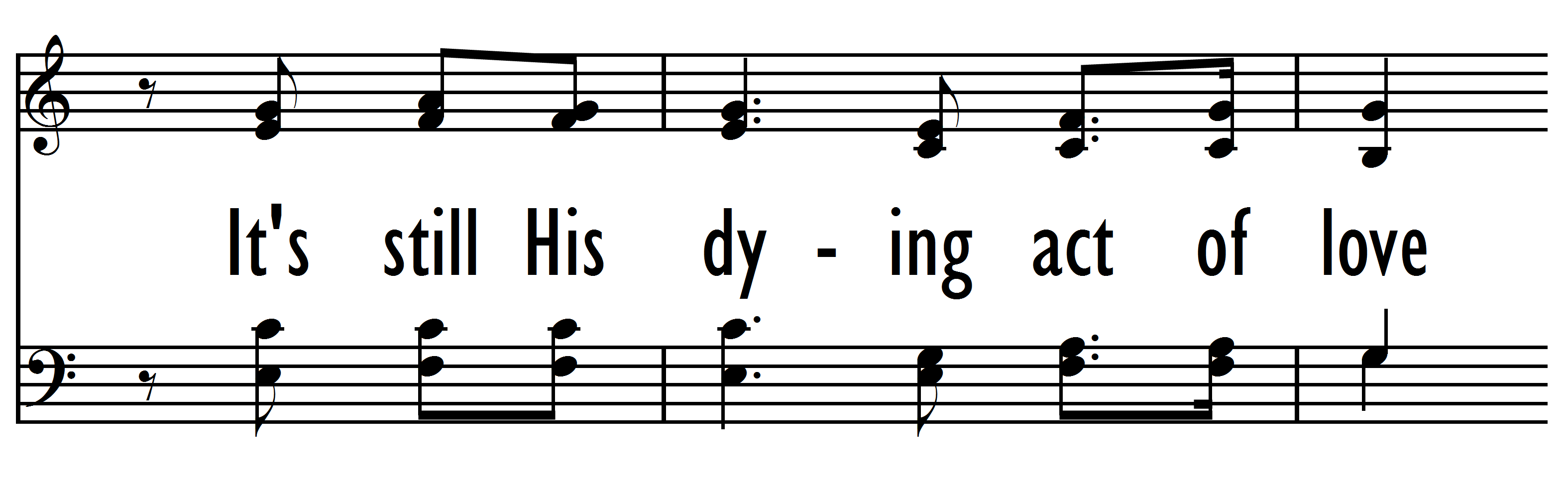 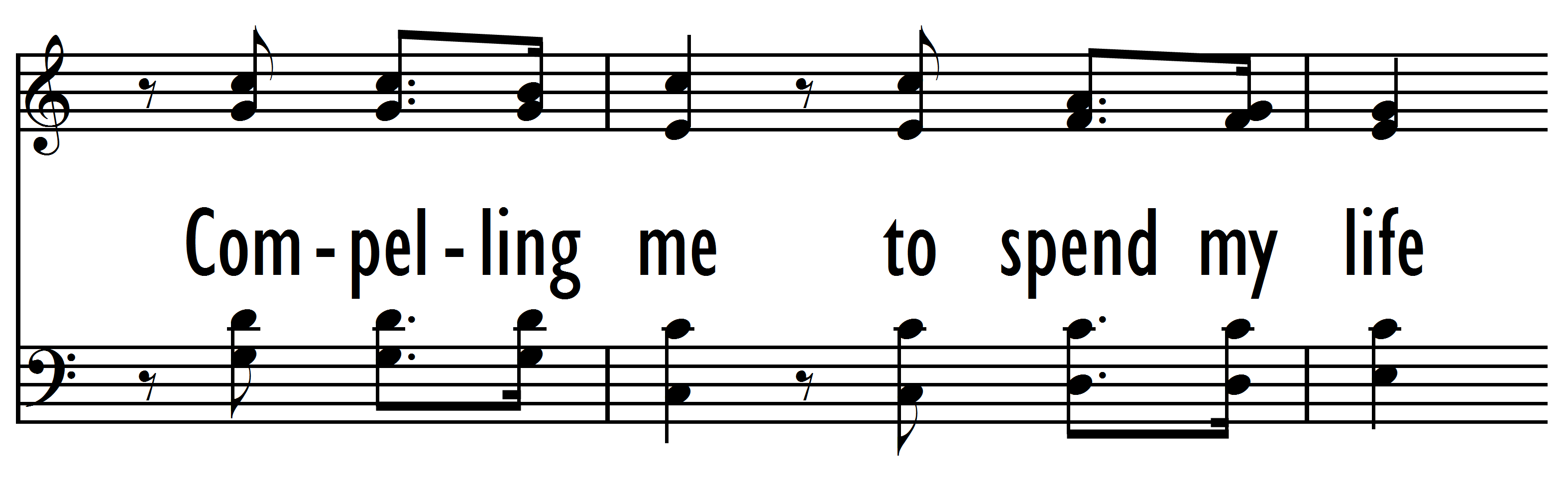 FMT 6 V3L7 V3L8
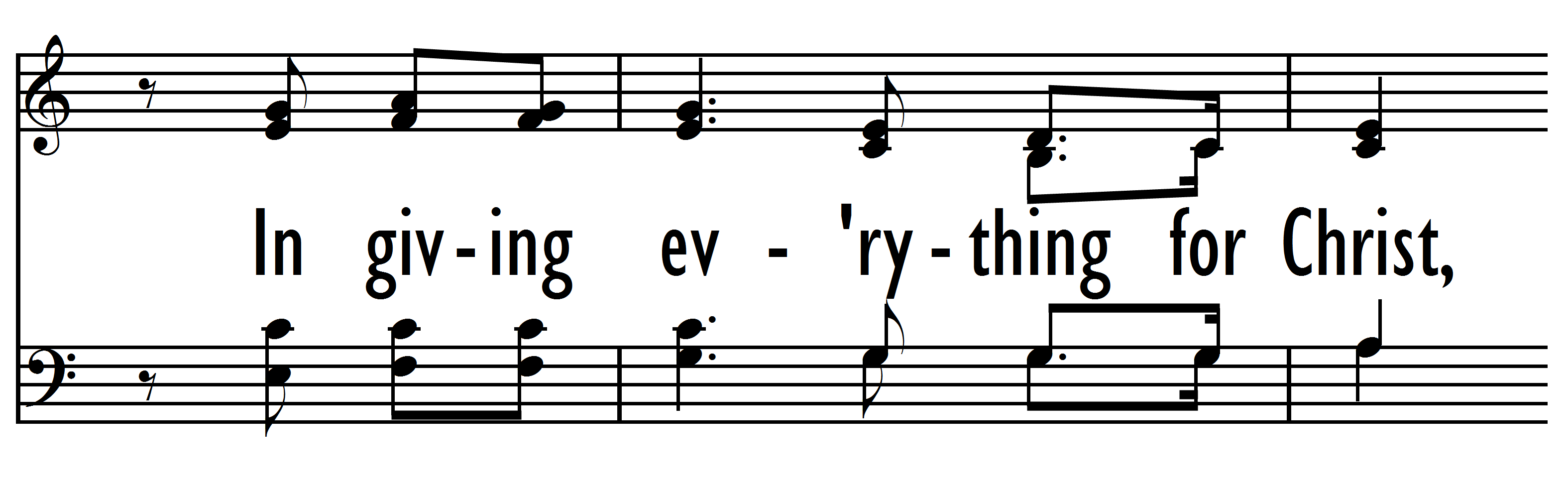 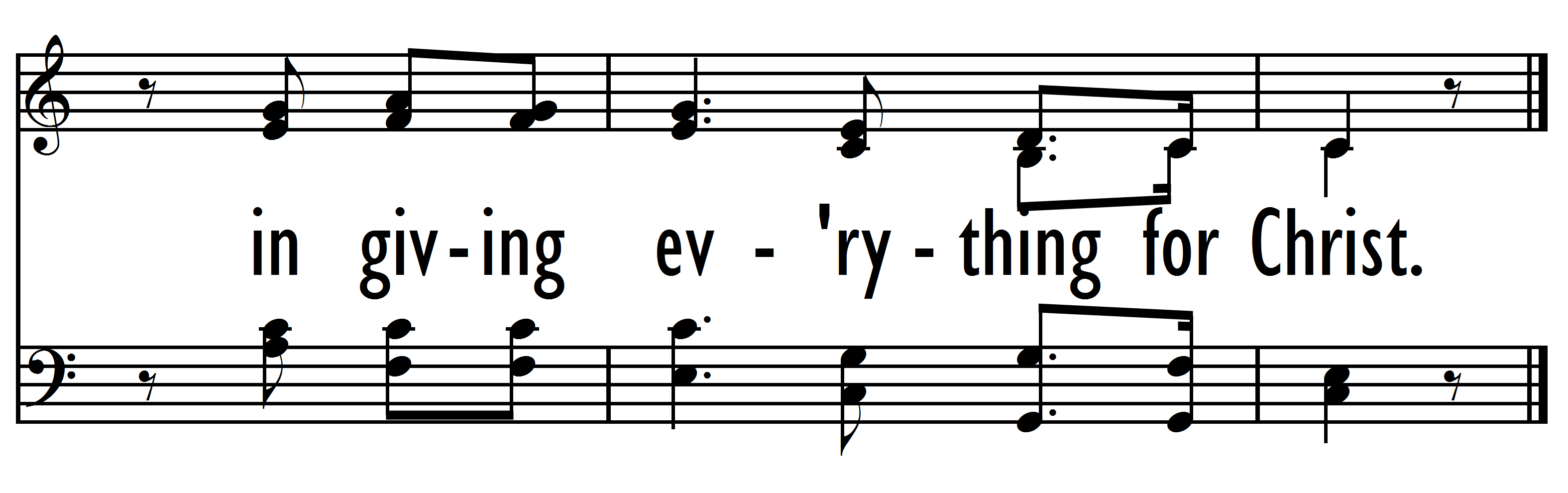 FMT 6 V3L8 V3L9
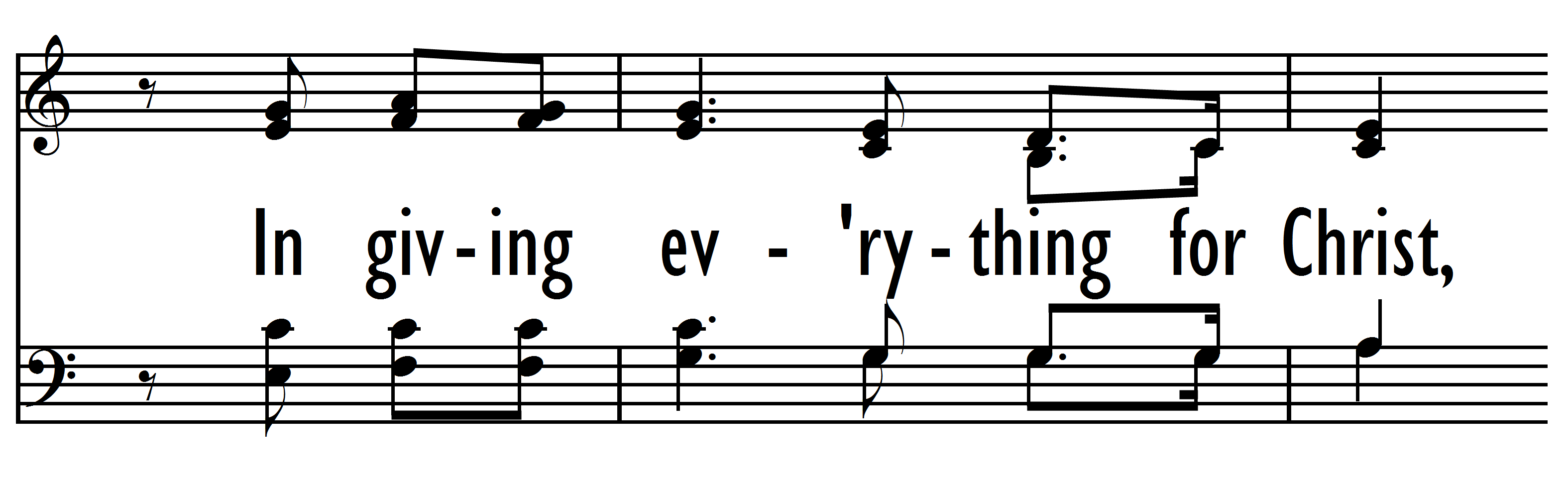 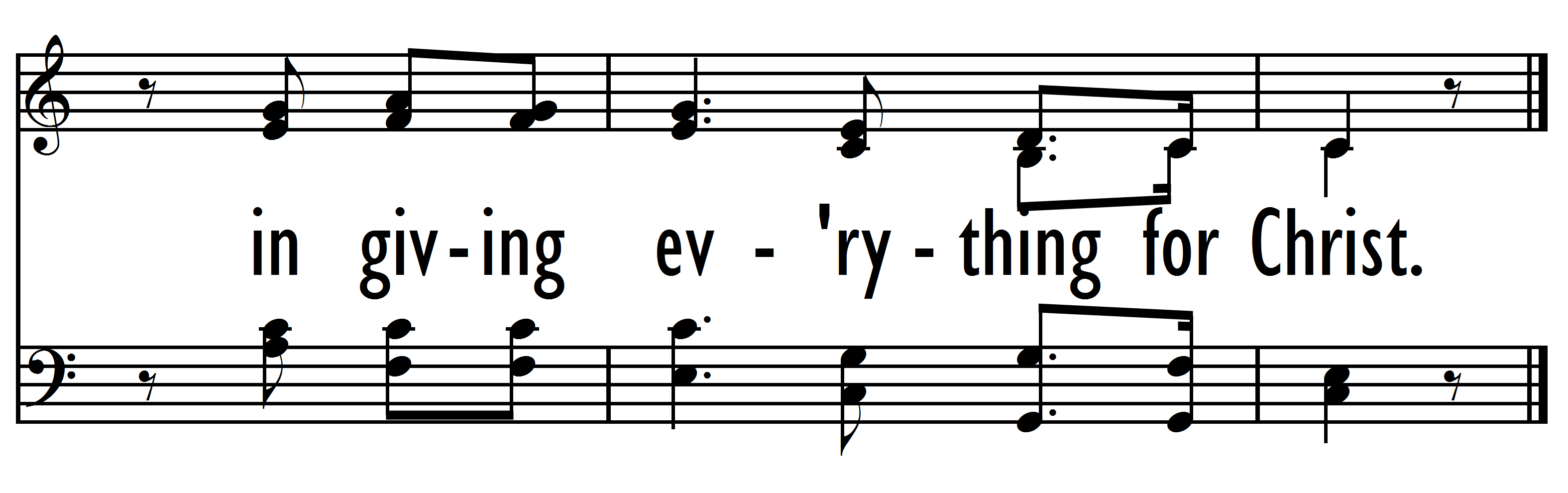 FMT 6 V3L9 V4L1
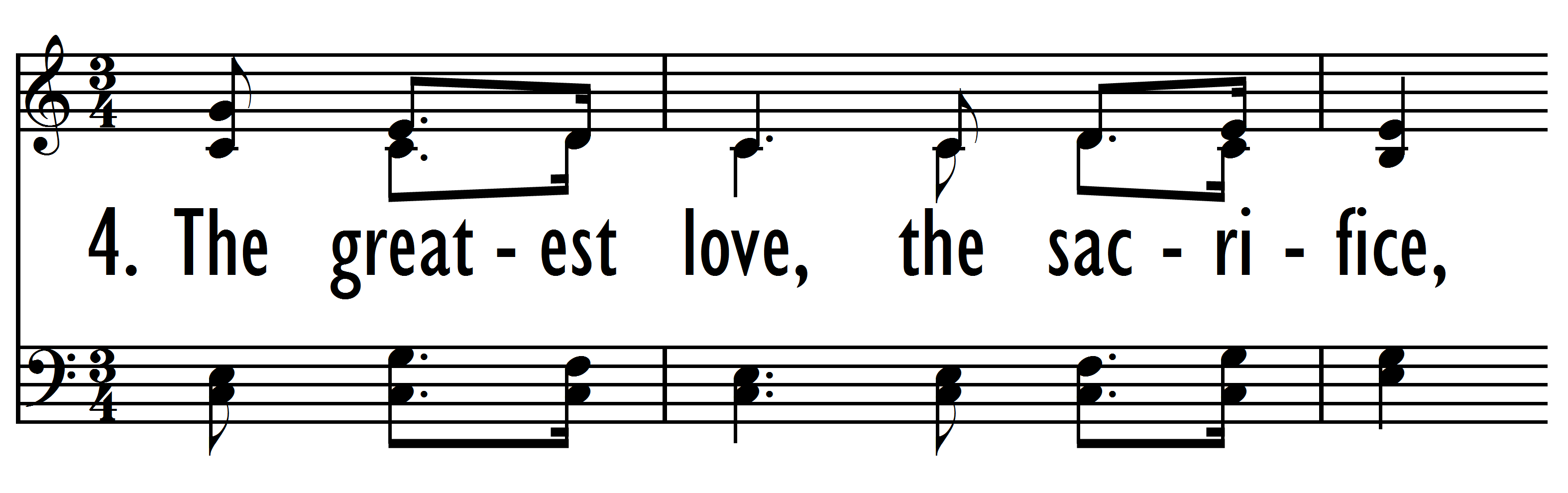 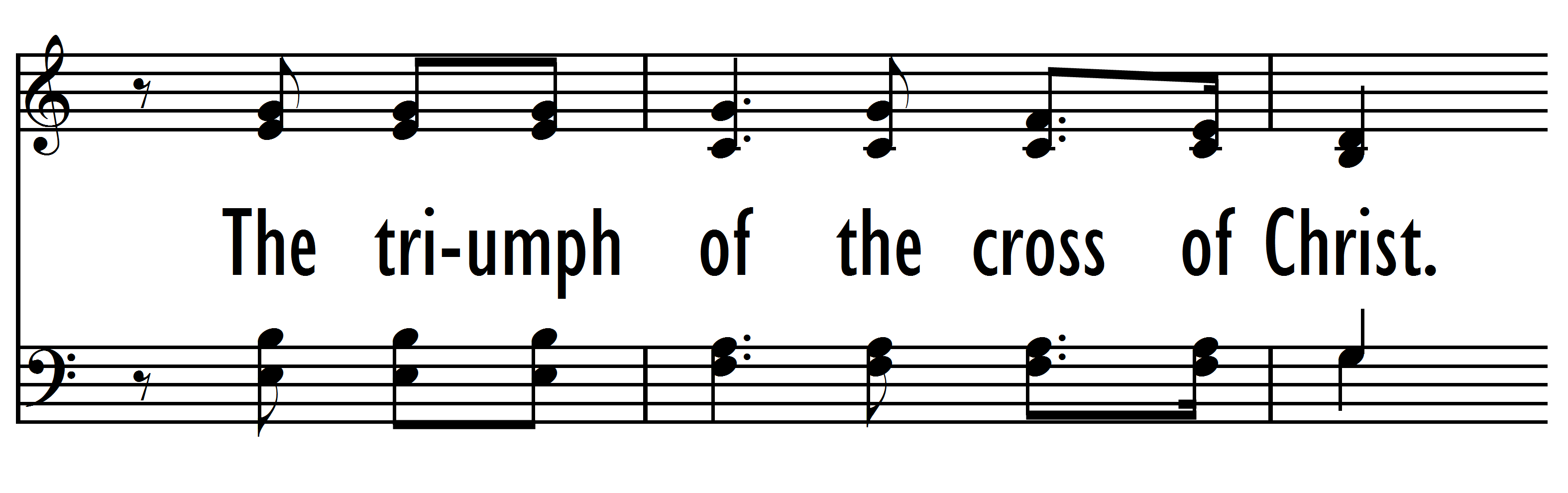 FMT 6 V4L1 V4L2
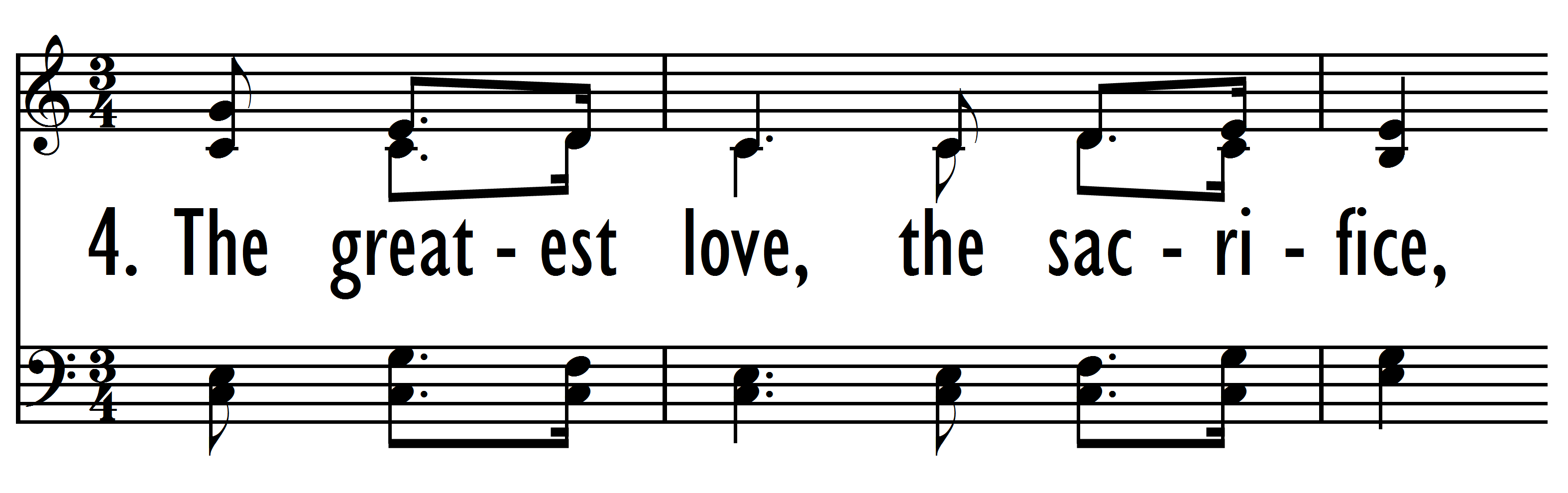 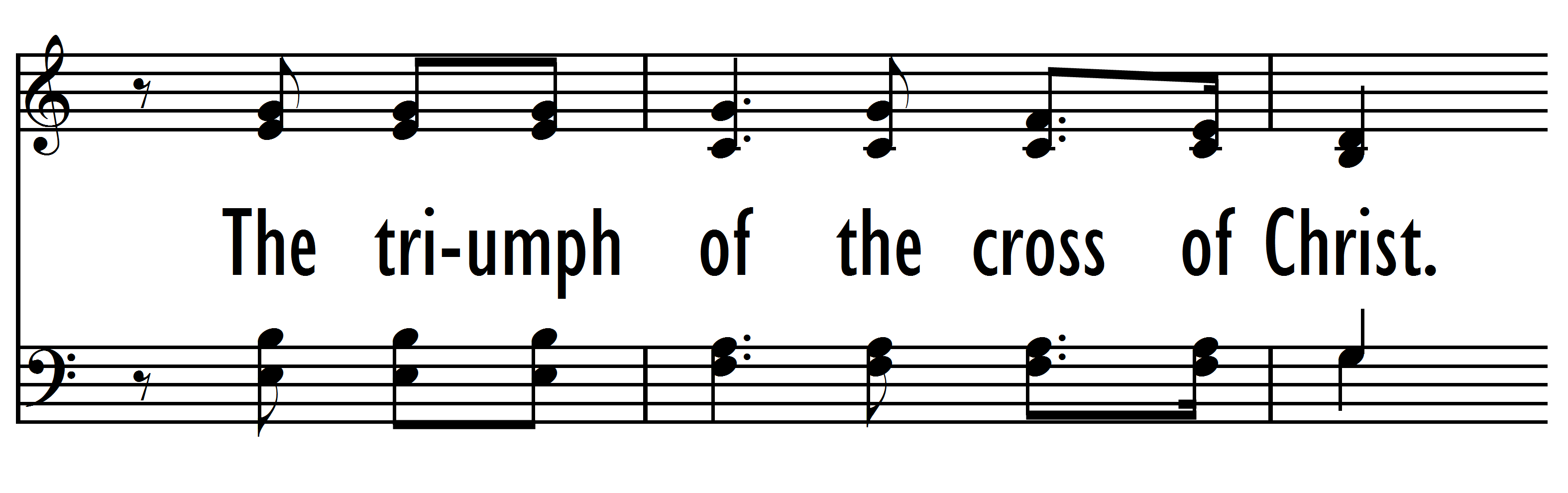 FMT 6 V4L2 V4L3
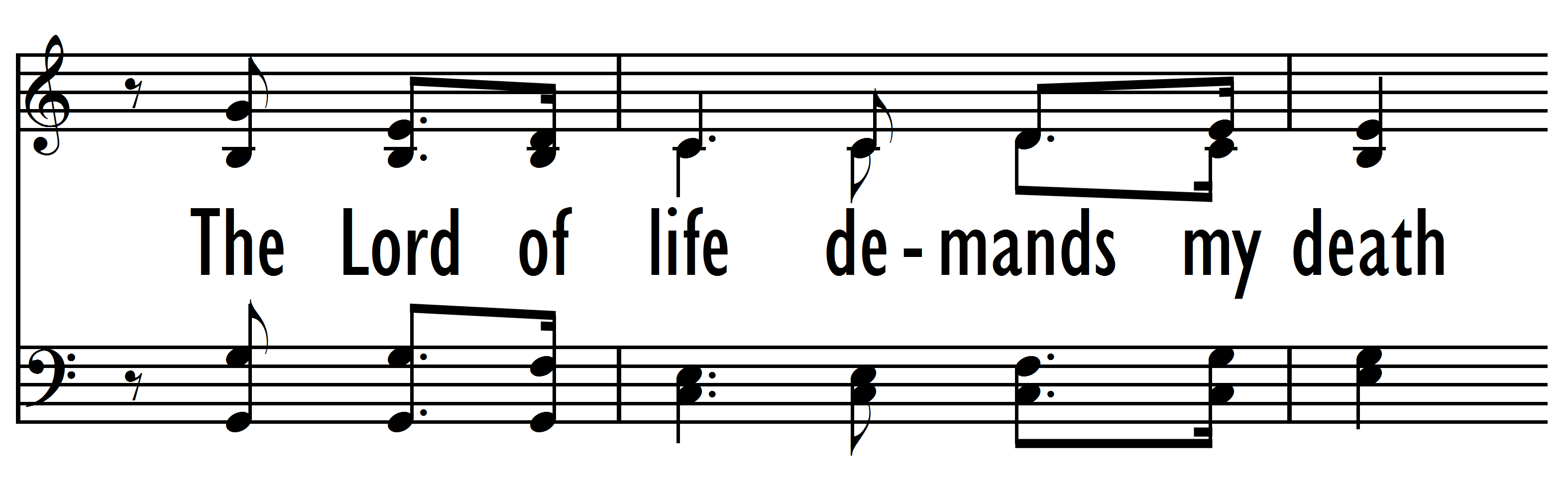 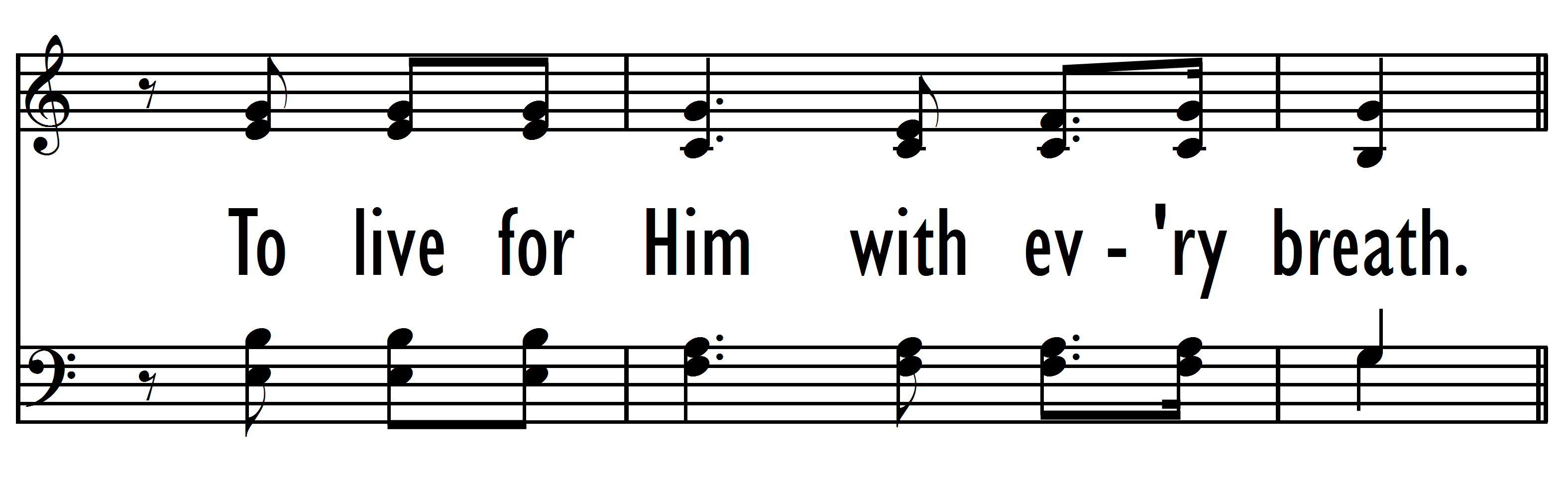 FMT 6 V4L3 V4L4
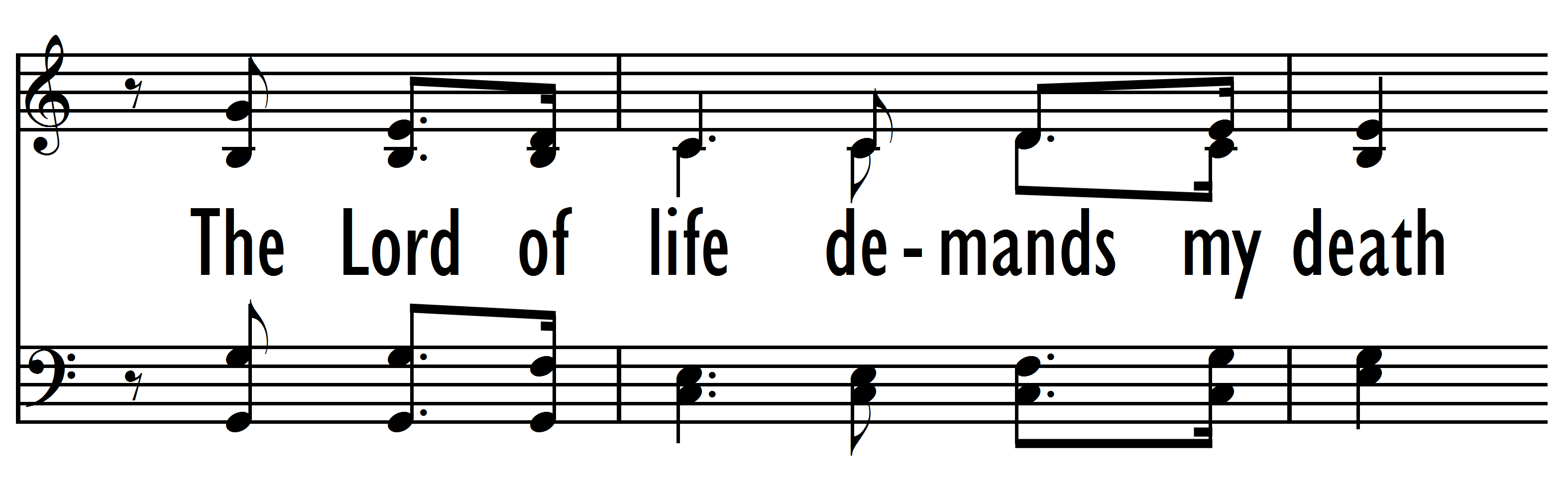 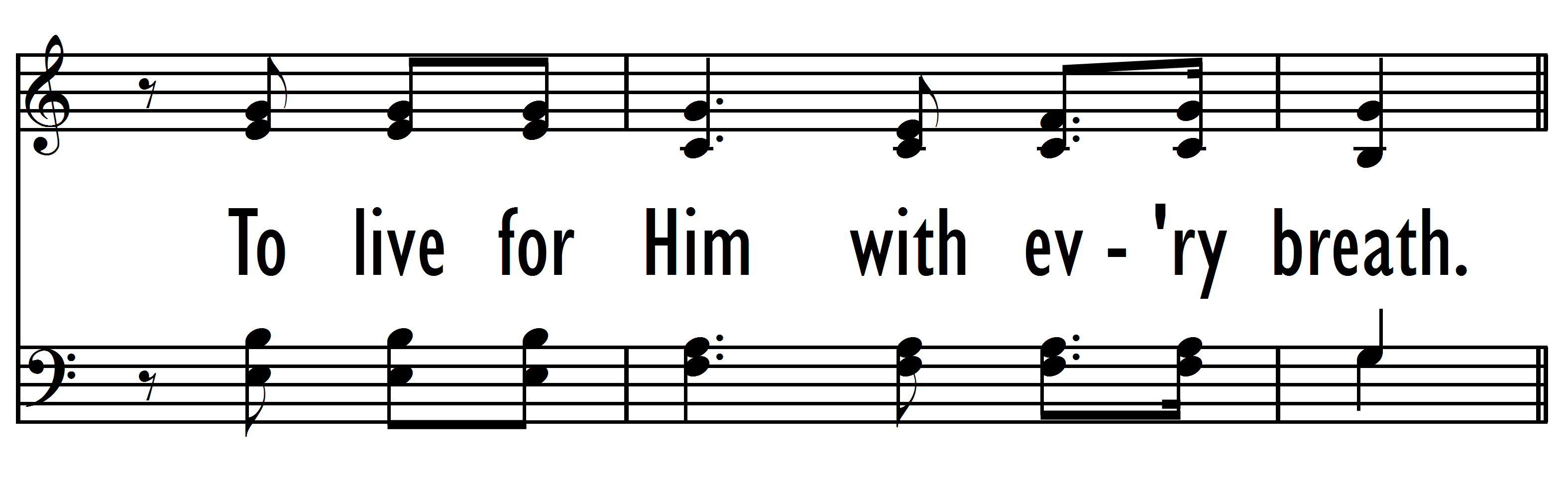 FMT 6 V4L4 V4L5
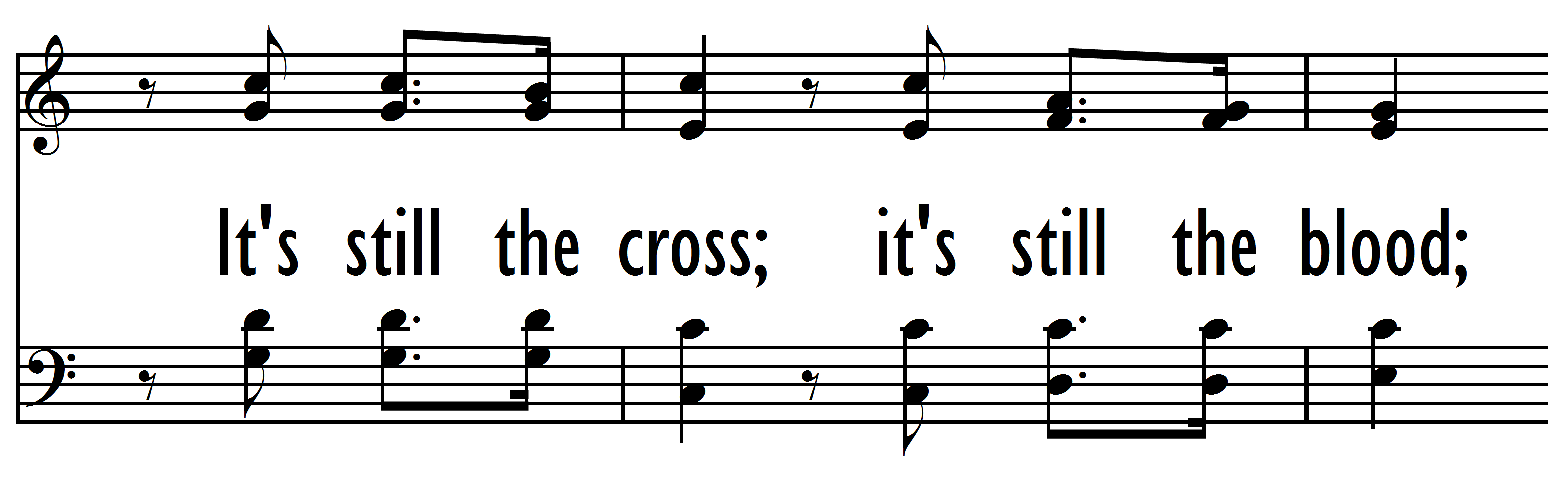 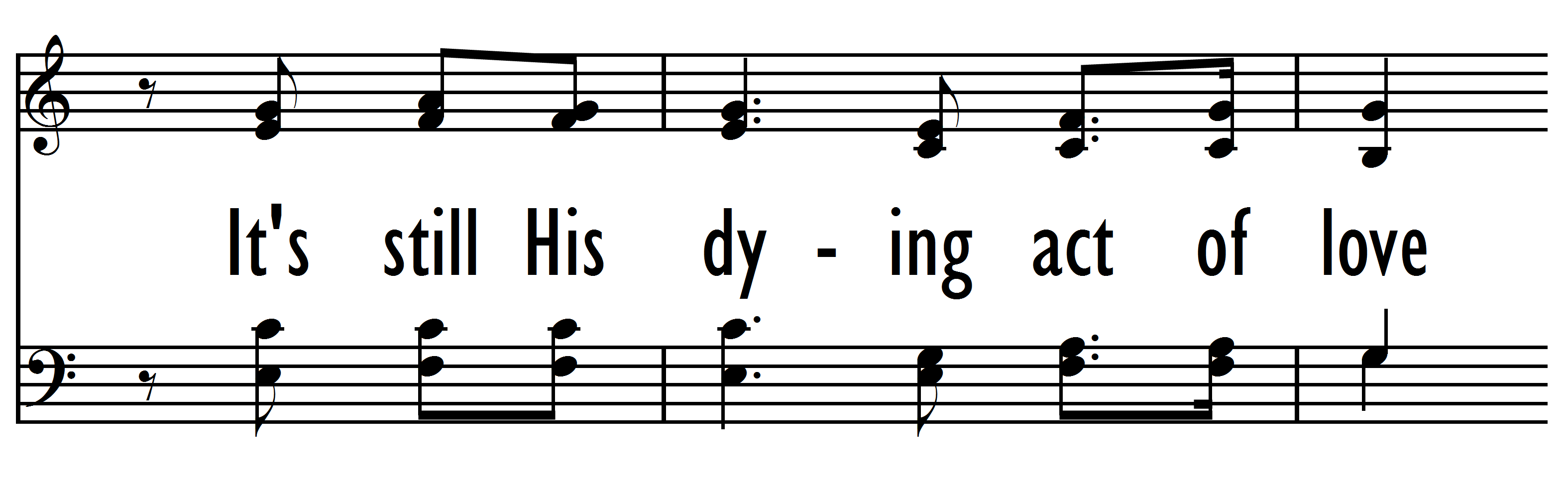 FMT 6 V4L5 V4L6
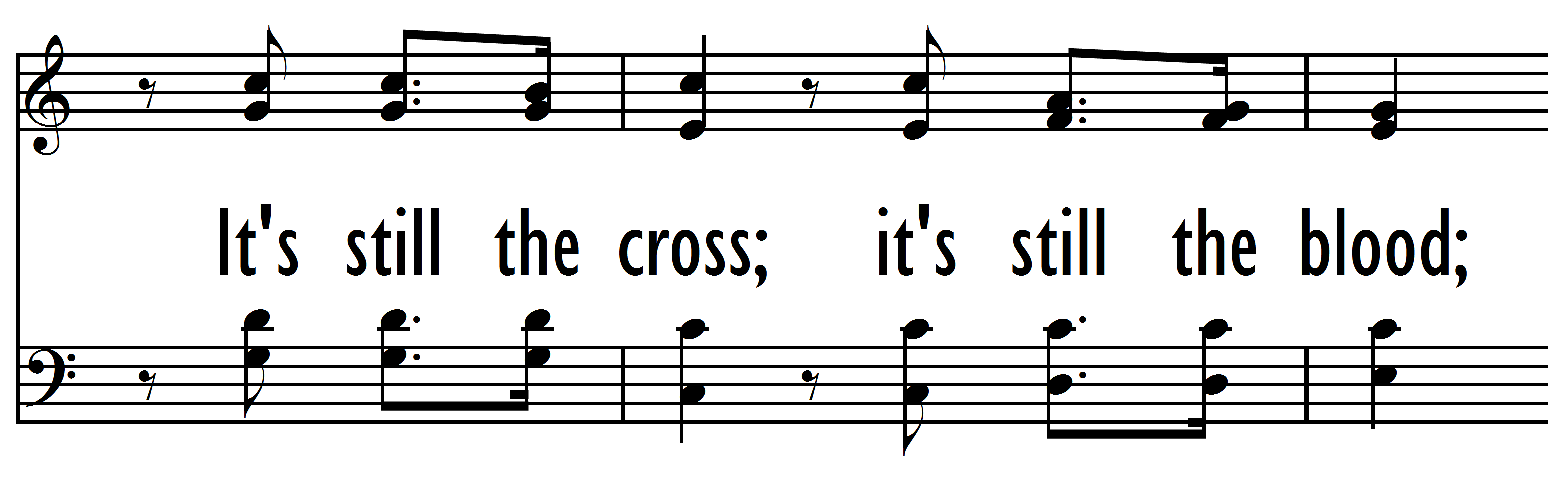 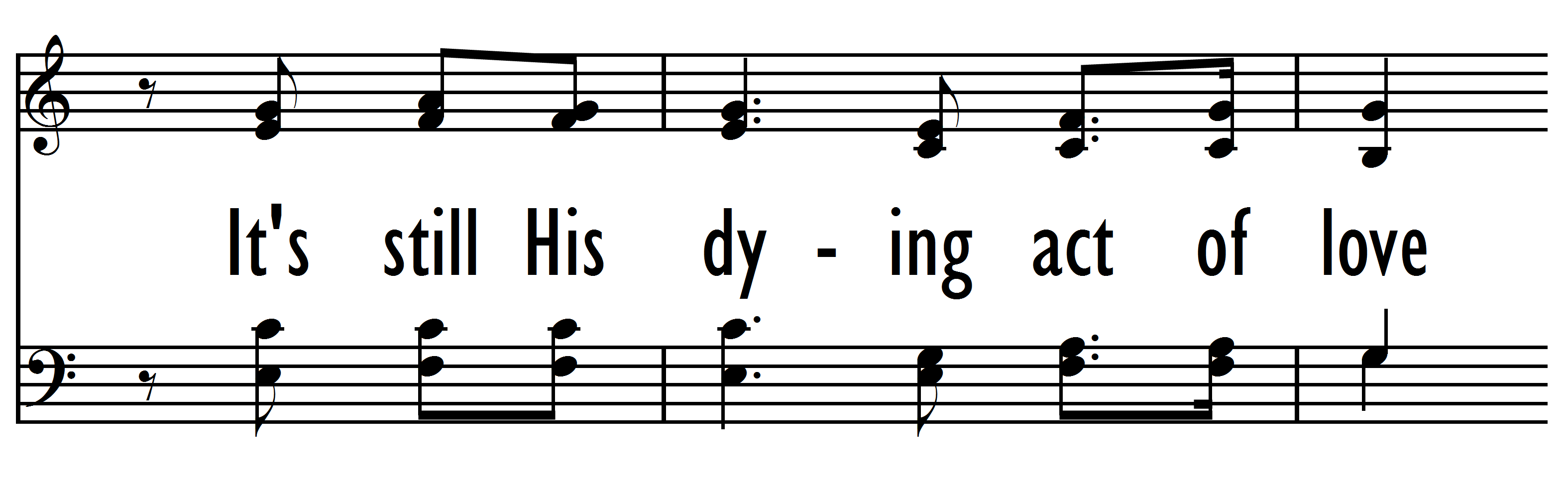 FMT 6 V4L6 V4L7
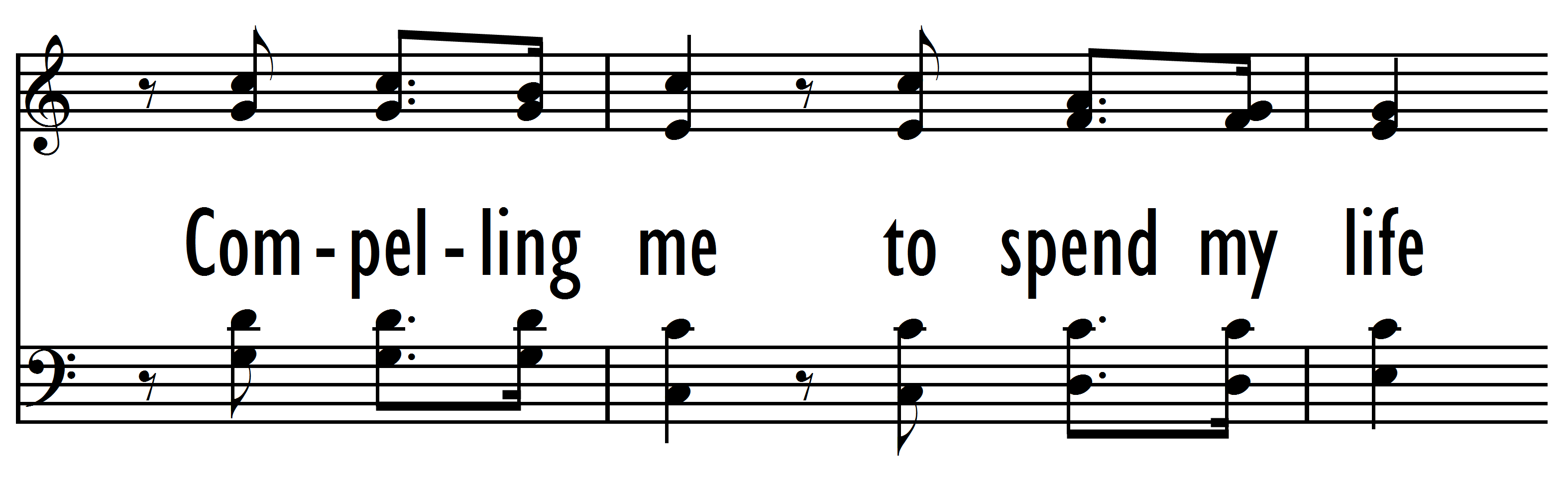 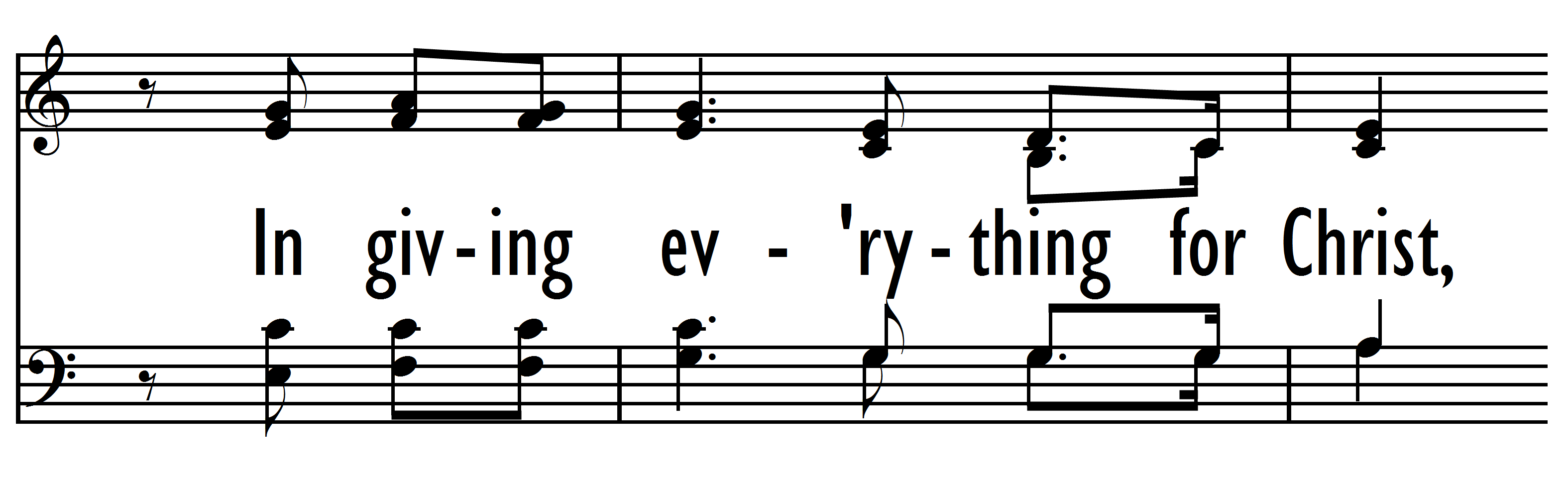 FMT 6 V4L7 V4L8
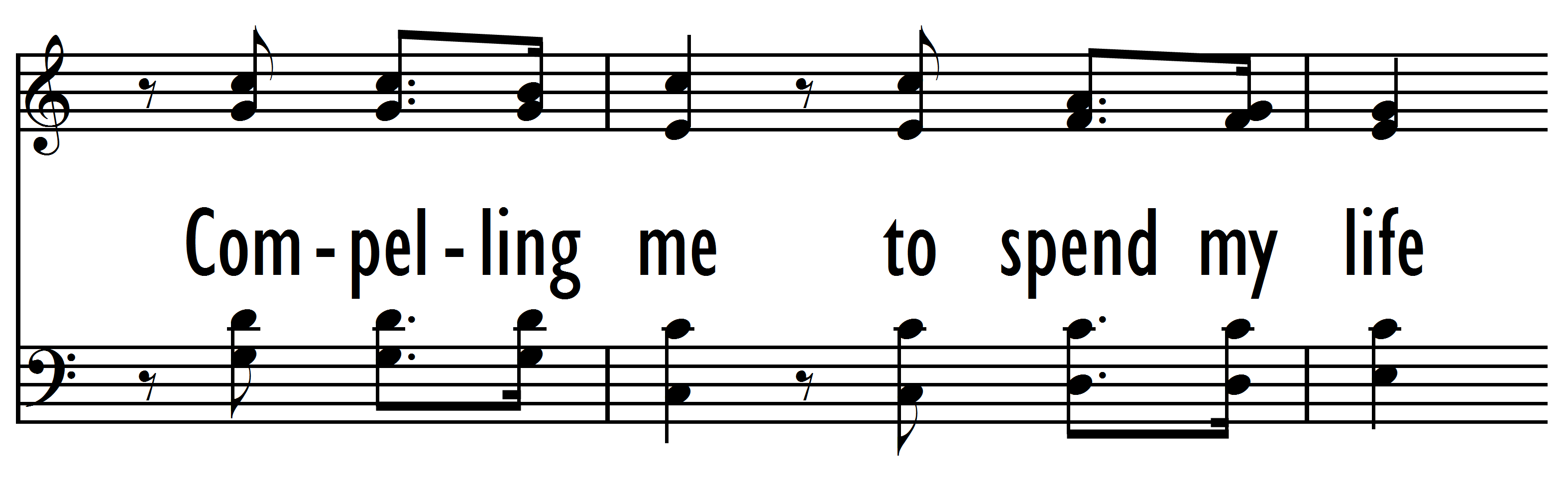 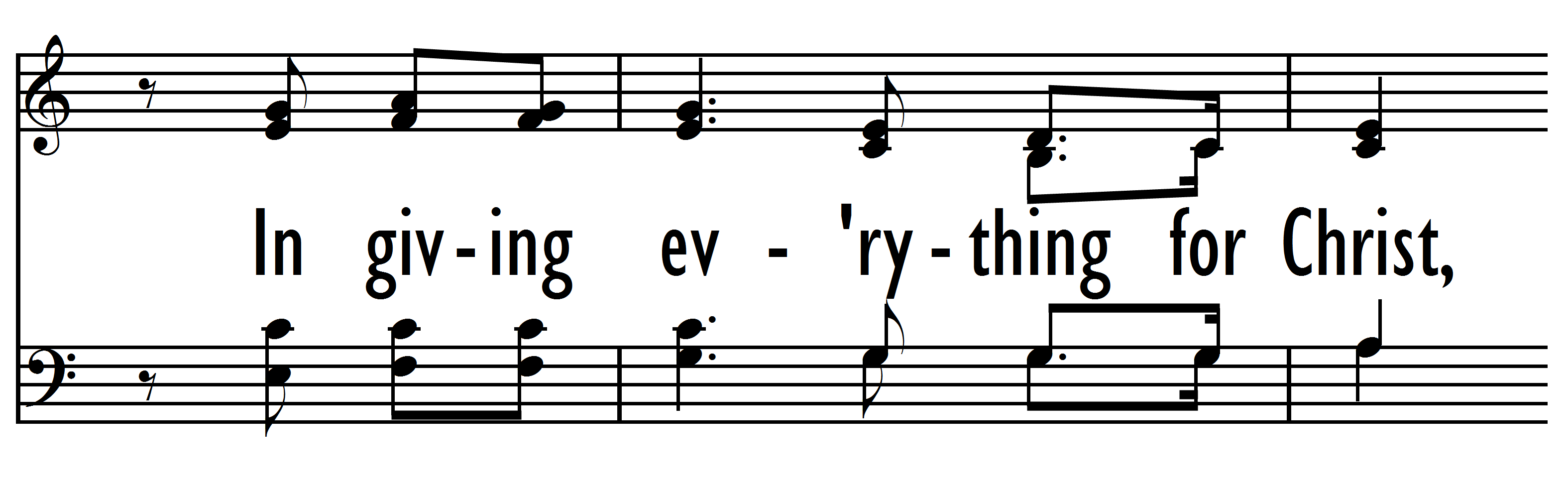 FMT 6 V4L8 V4L9
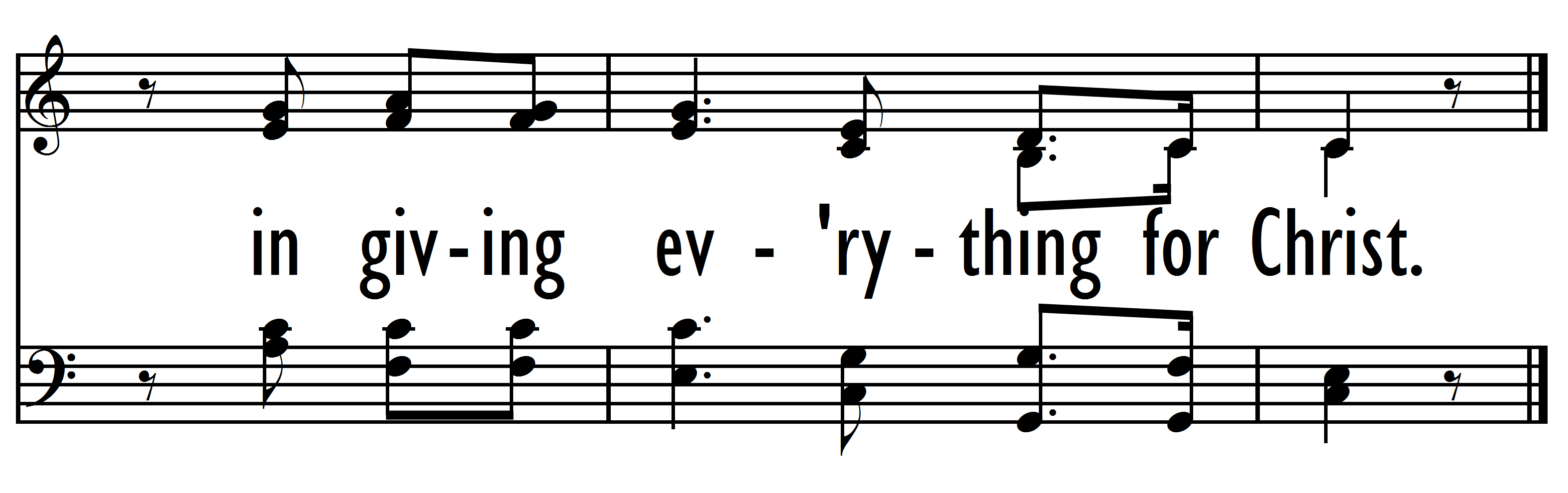 FMT 6 V4L9
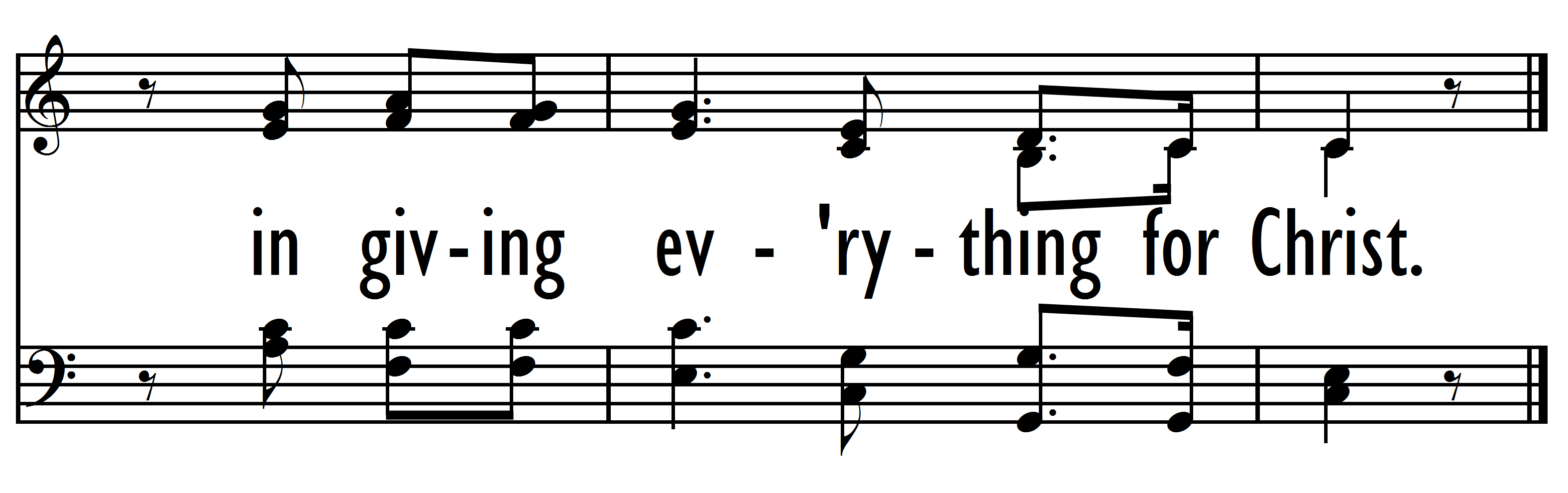 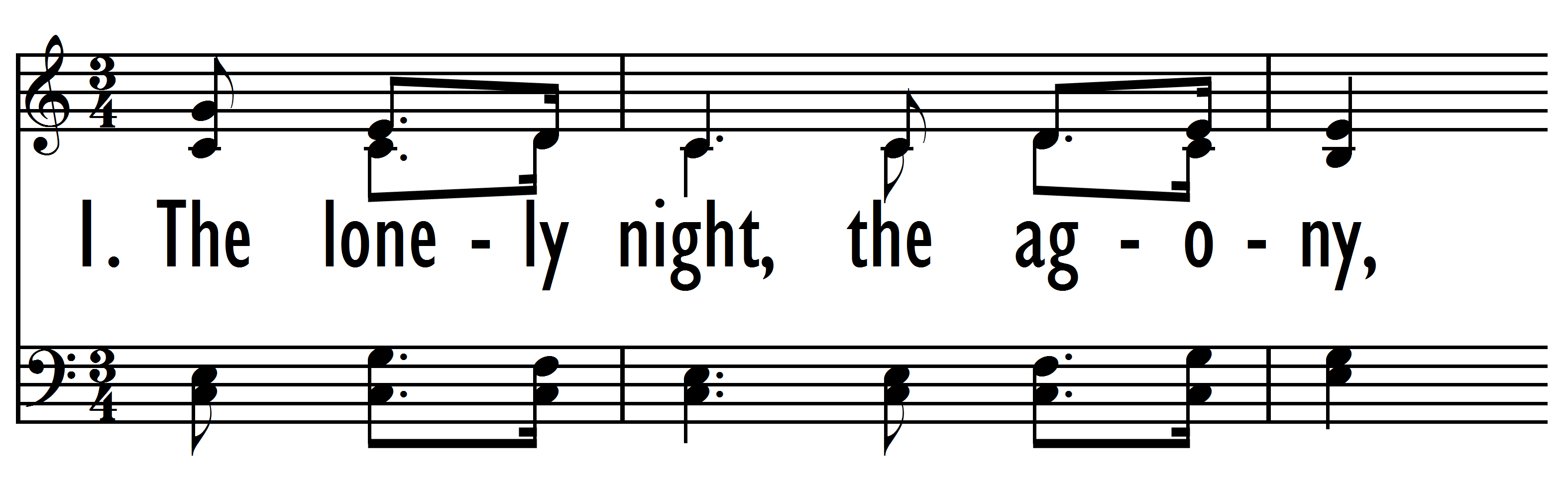 FMT 7 V1L1 V1L2
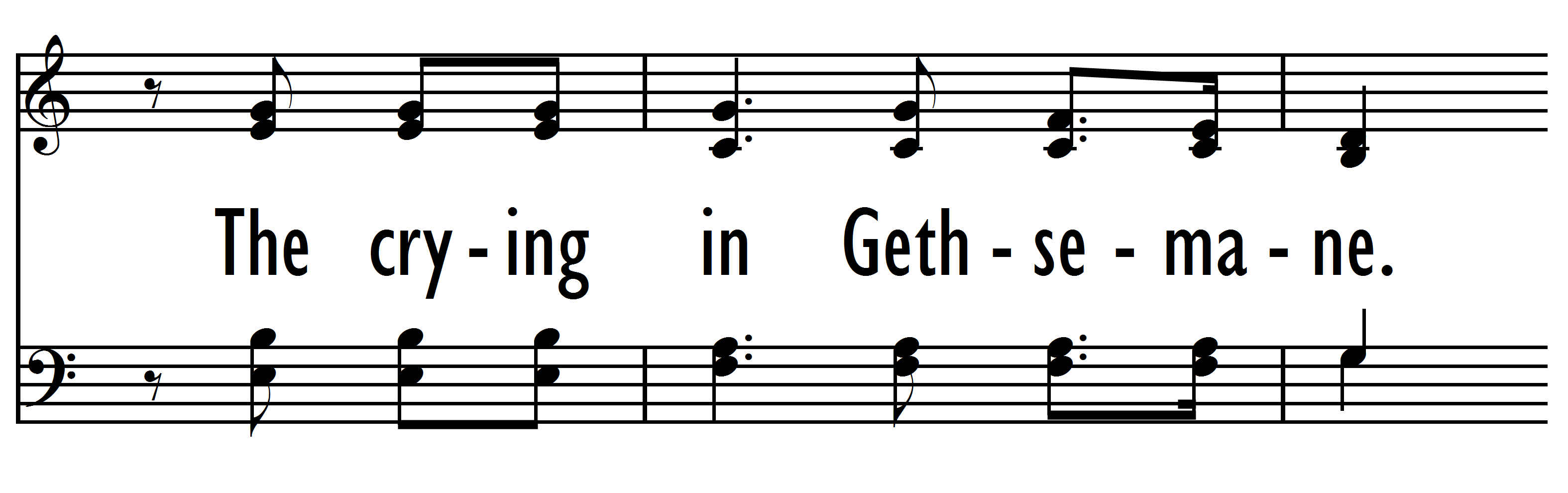 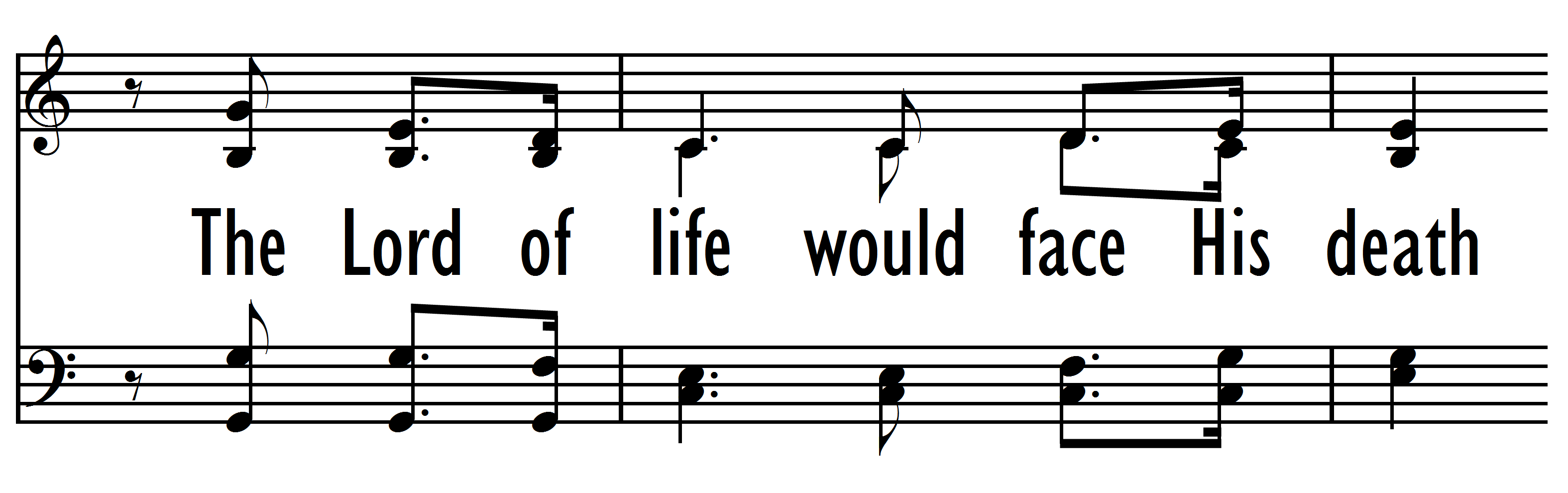 FMT 7 V1L2 V1L3
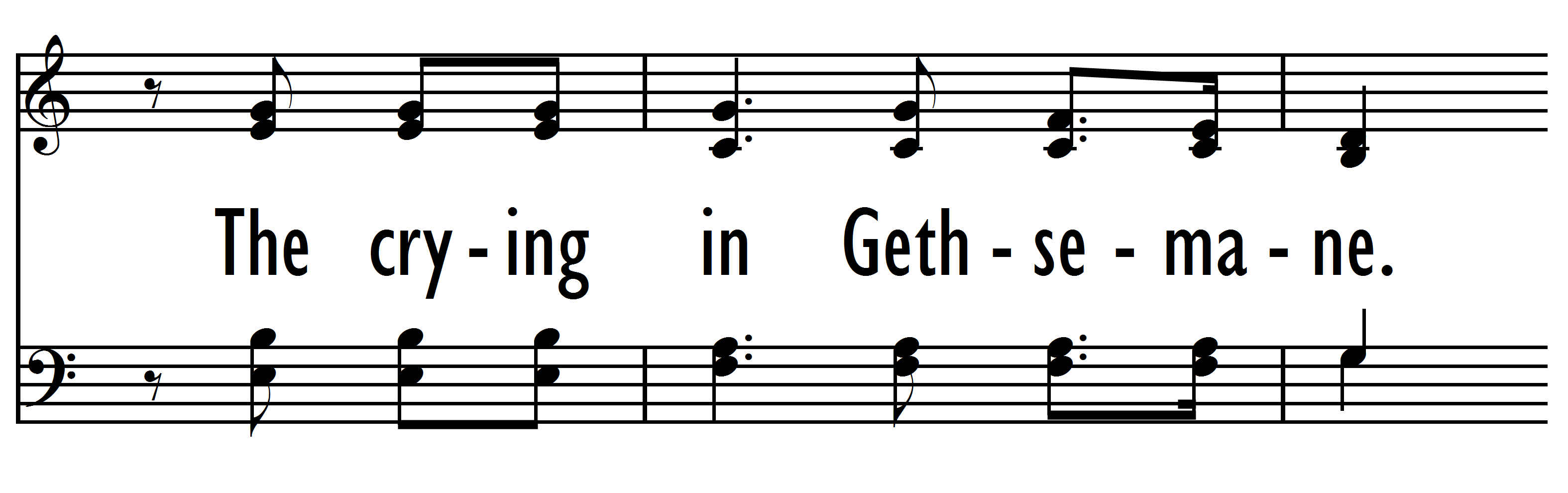 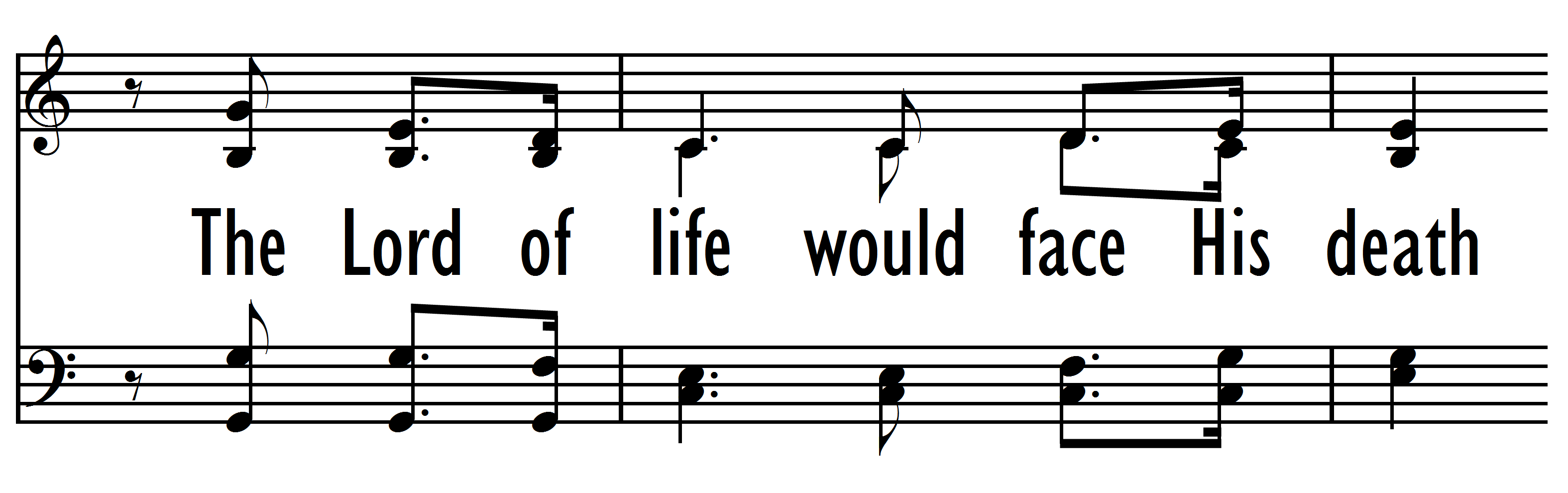 FMT 7 V1L3 V1L4
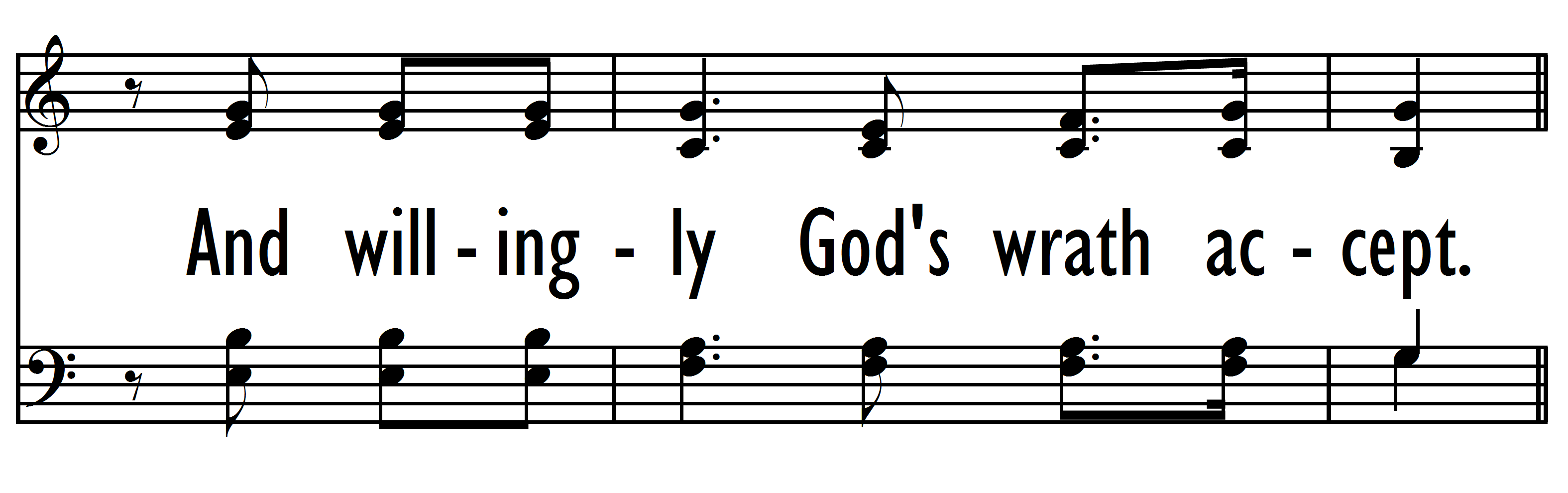 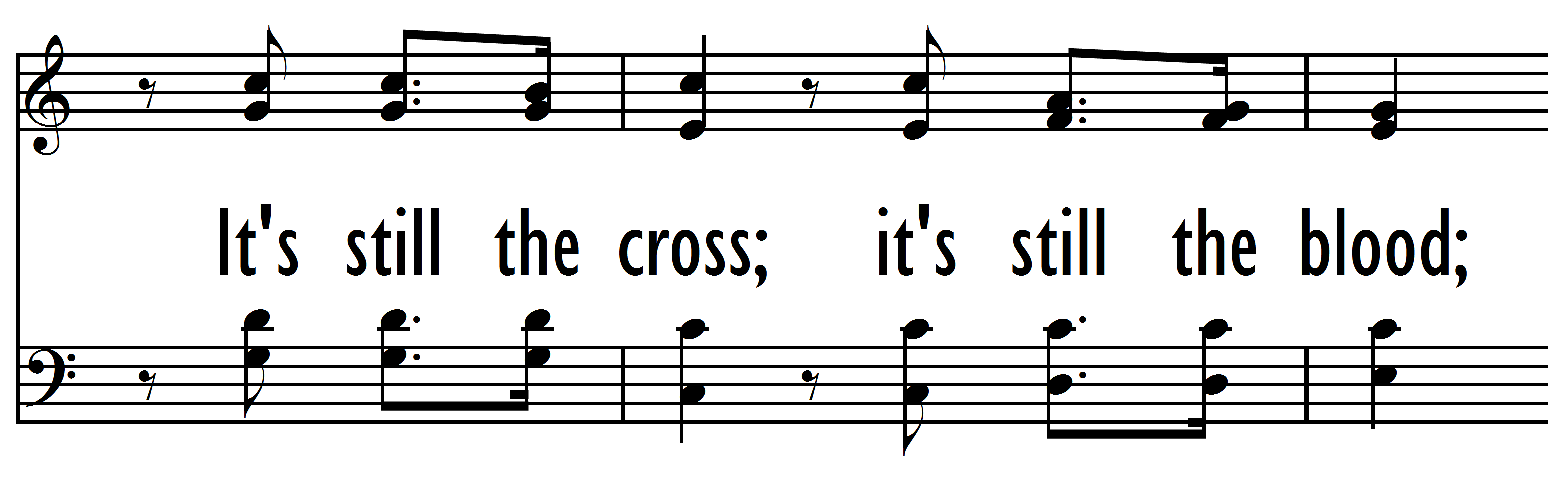 FMT 7 V1L4 V1L5
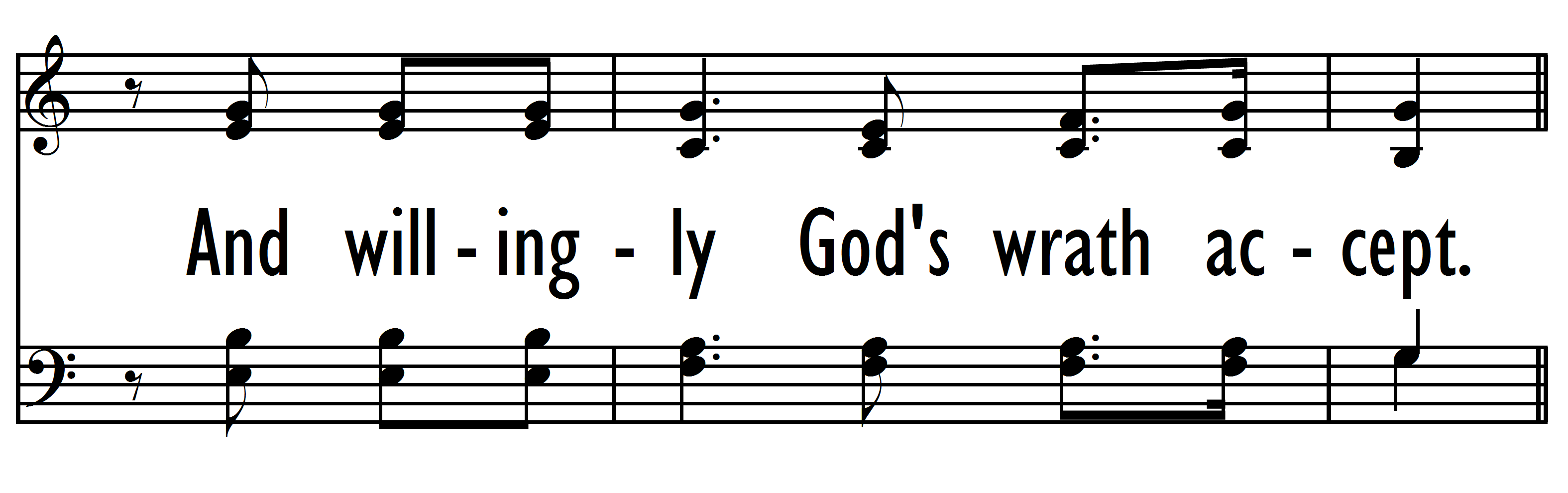 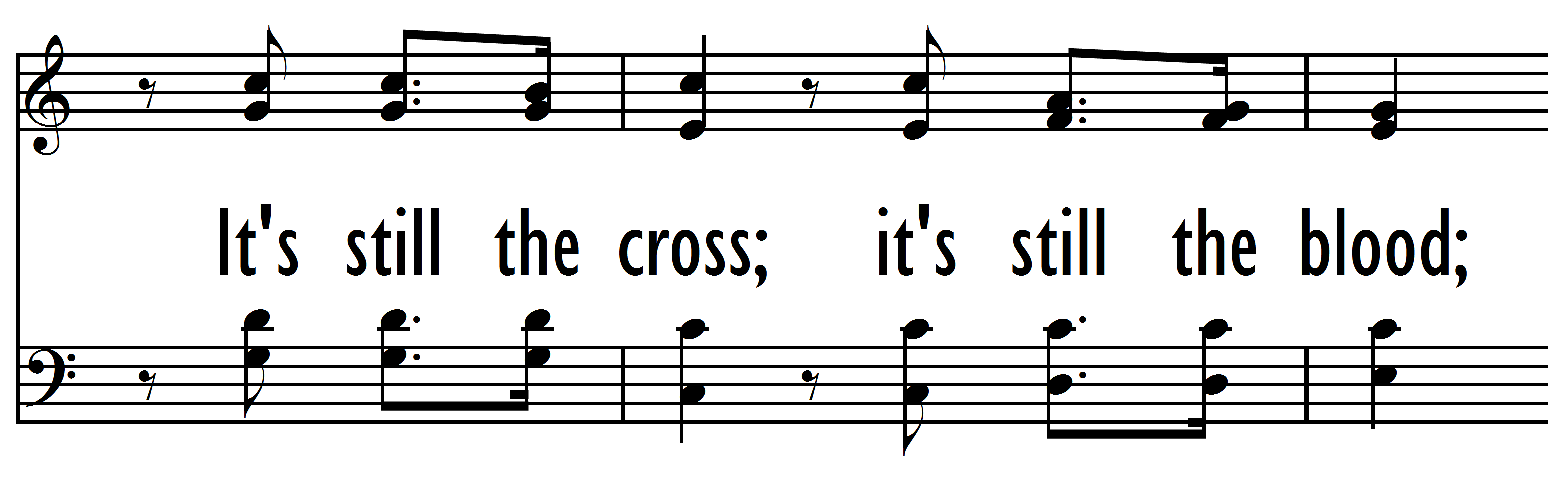 FMT 7 V1L5 V1L6
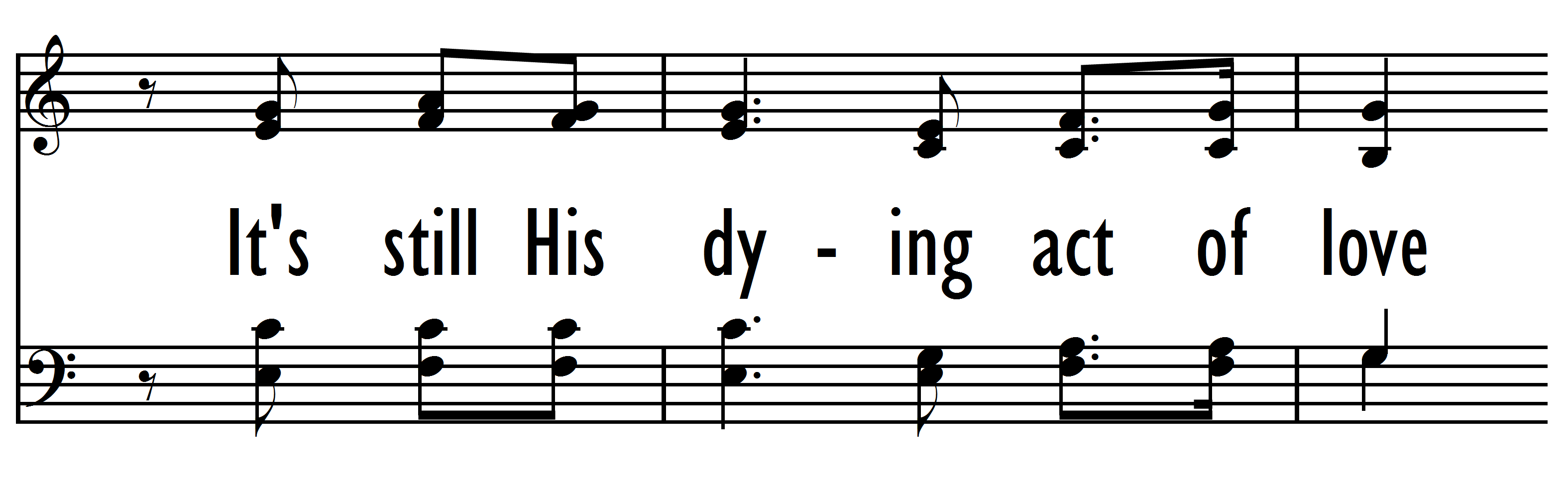 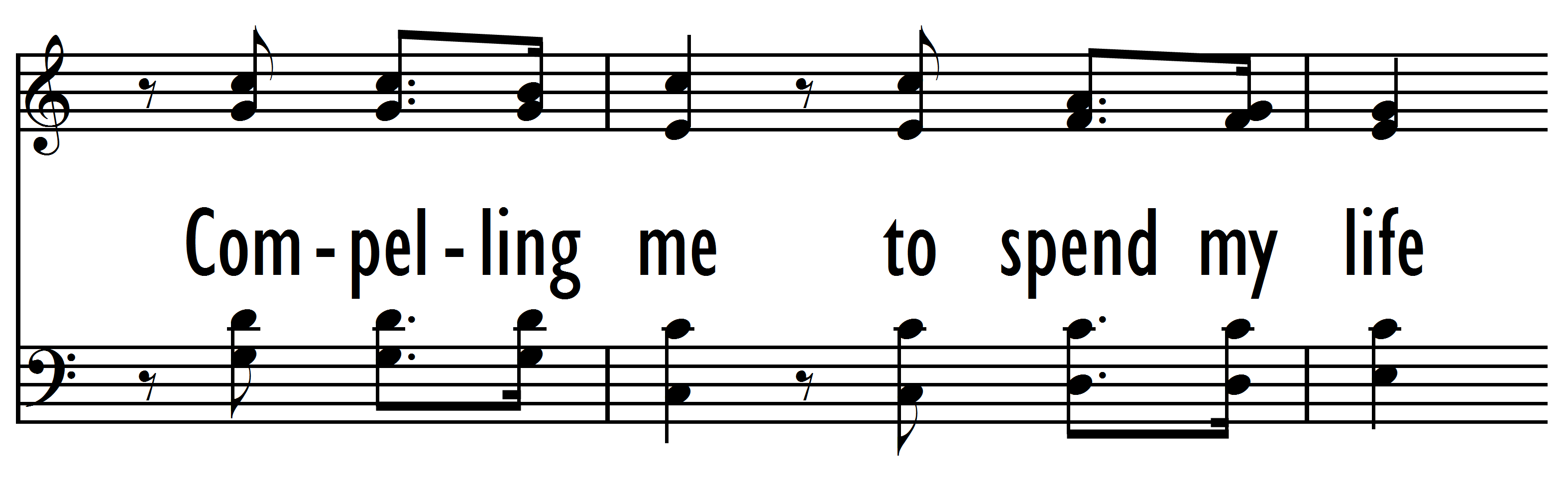 FMT 7 V1L6 V1L7
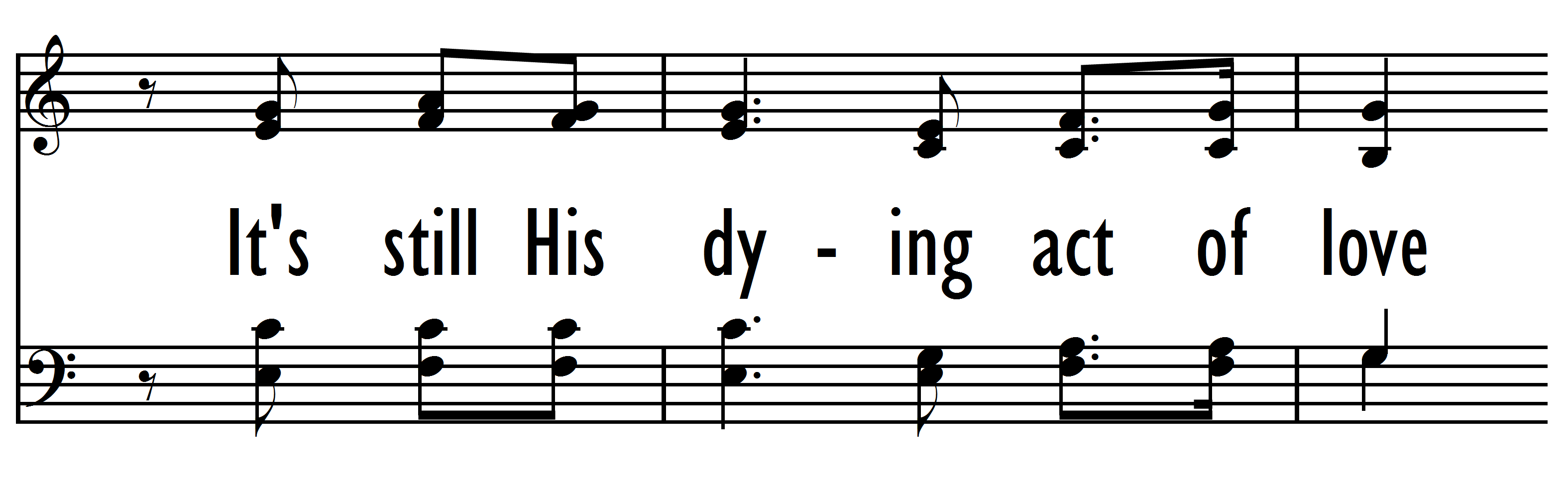 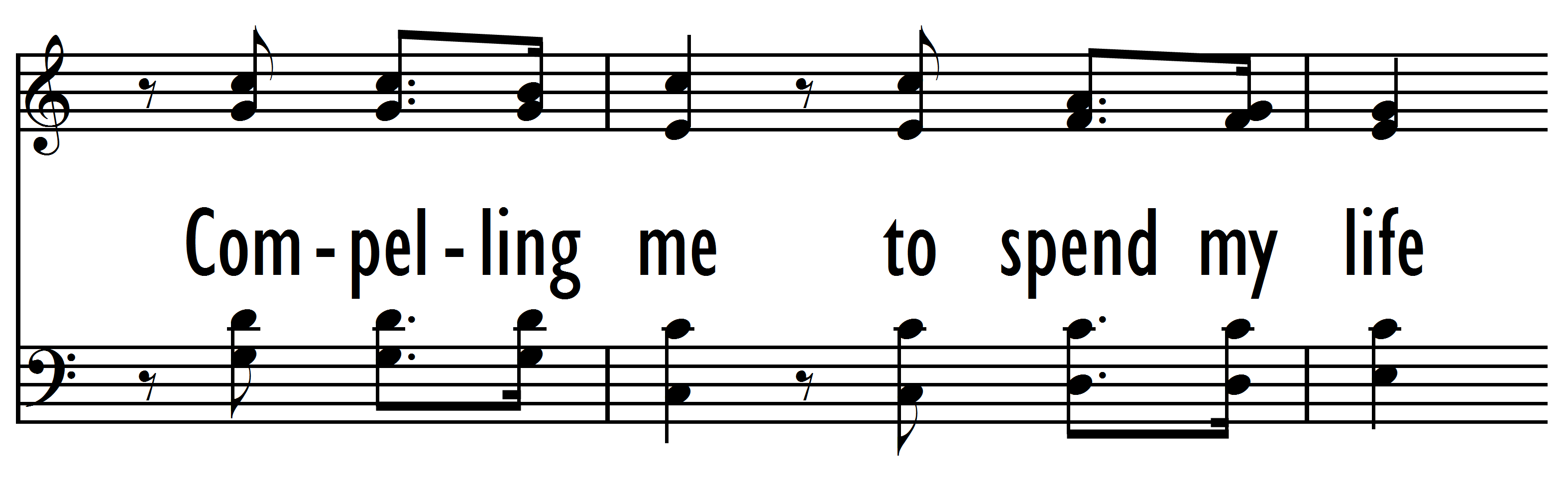 FMT 7 V1L7 V1L8
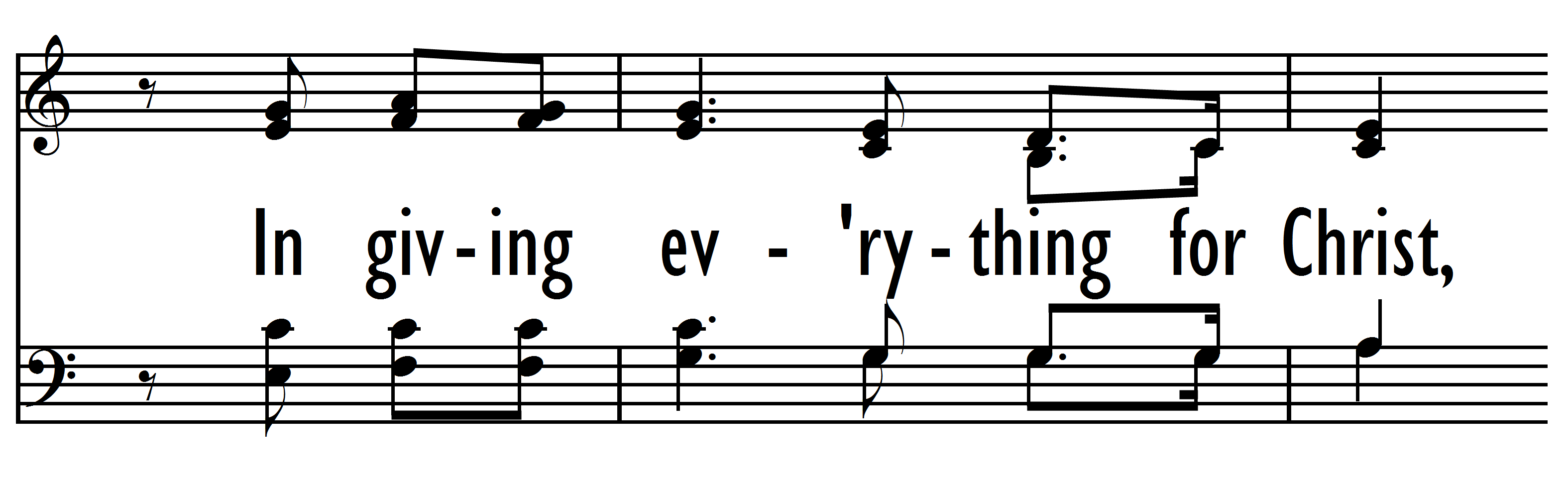 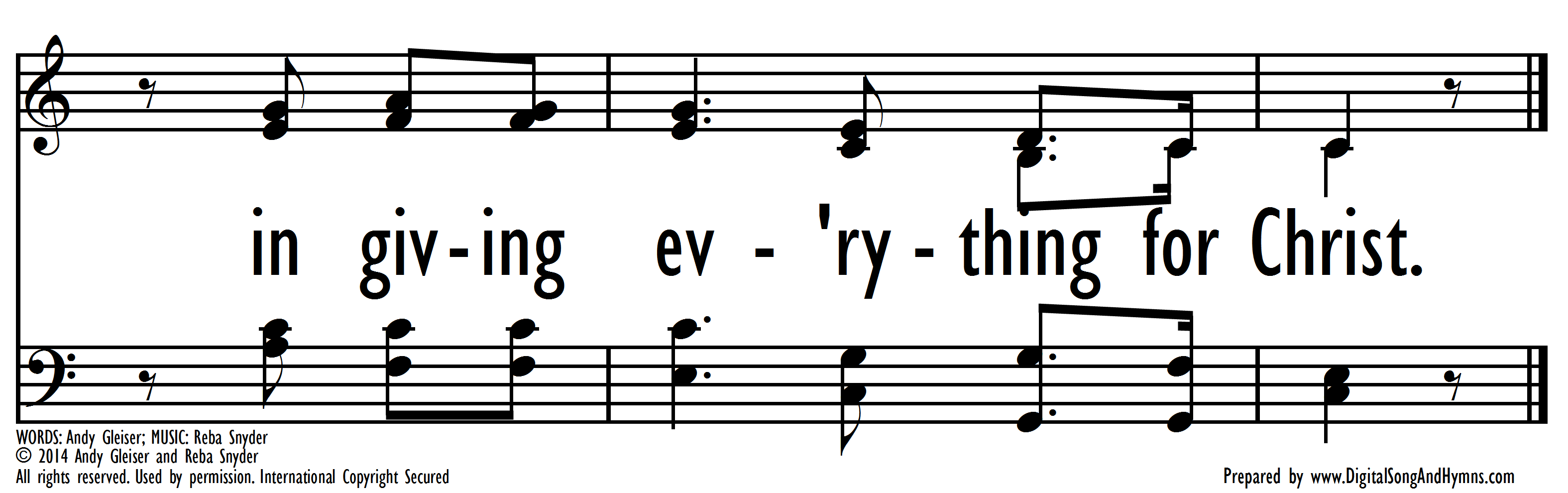 FMT 7 V1L8 V1L9
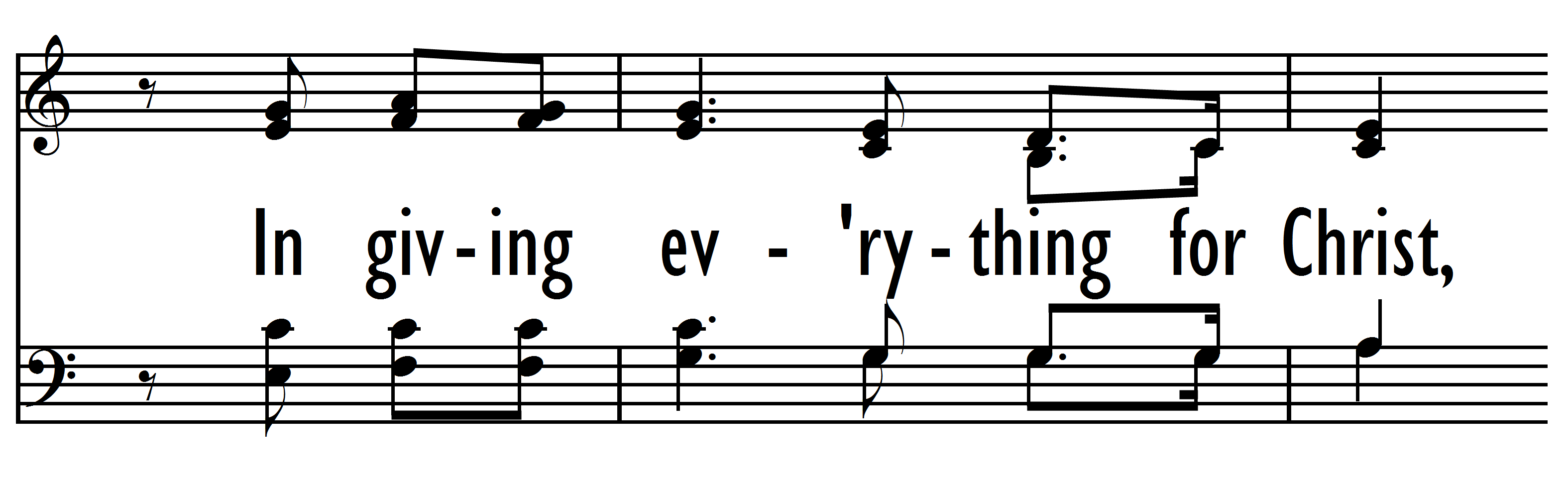 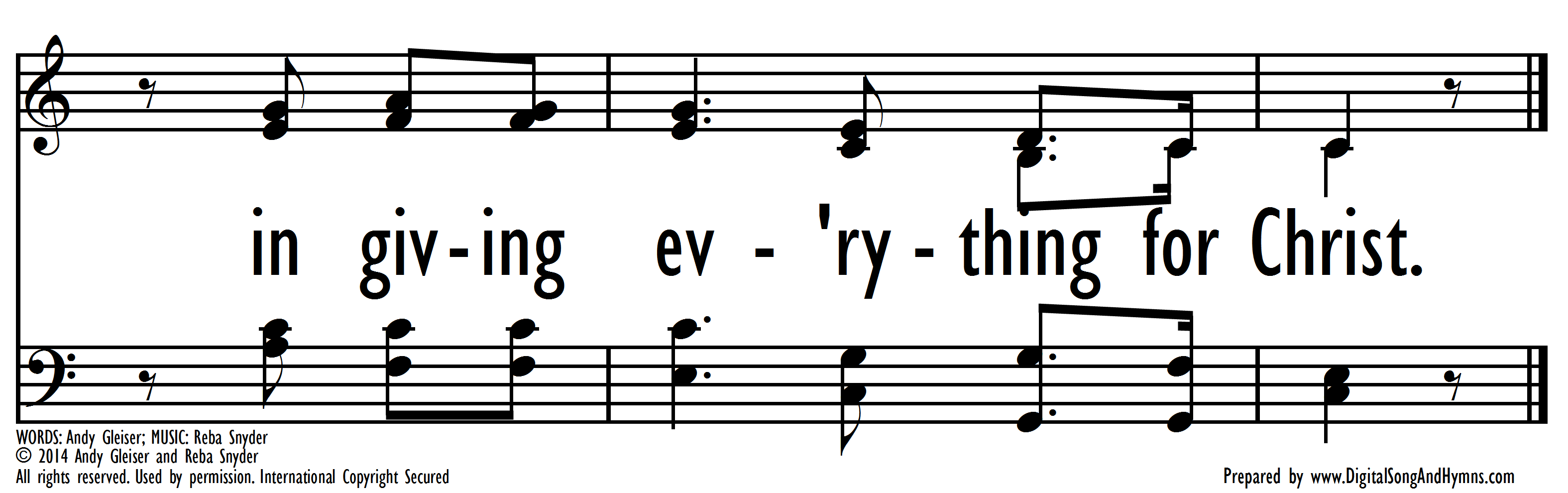 FMT 7 V1L9 V2L1
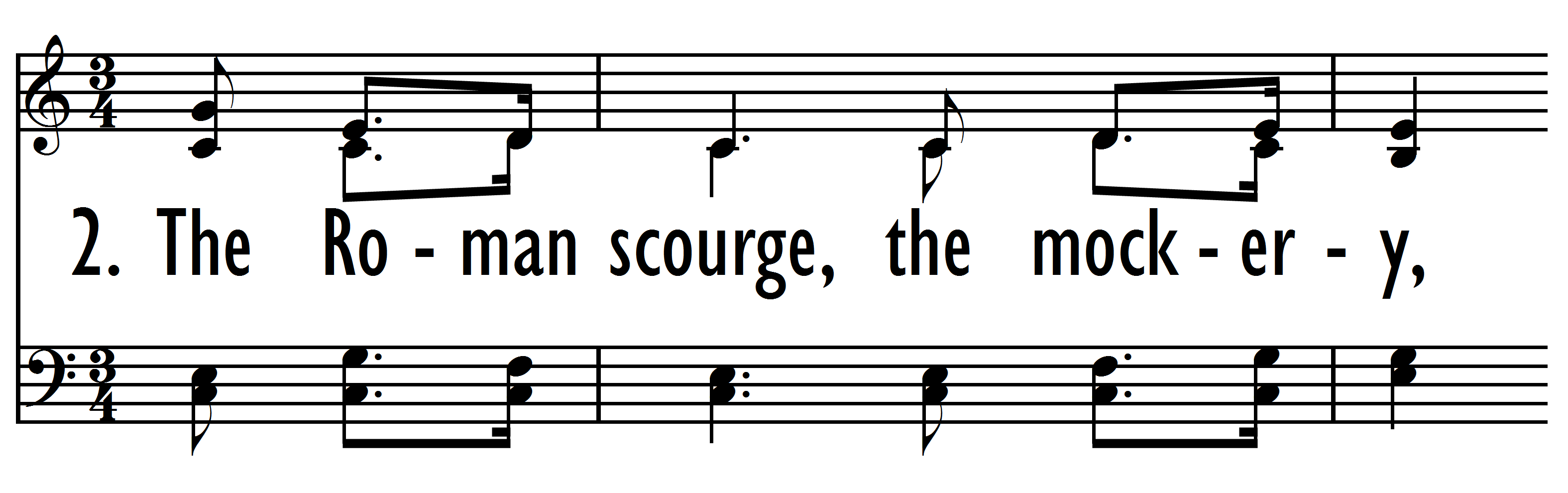 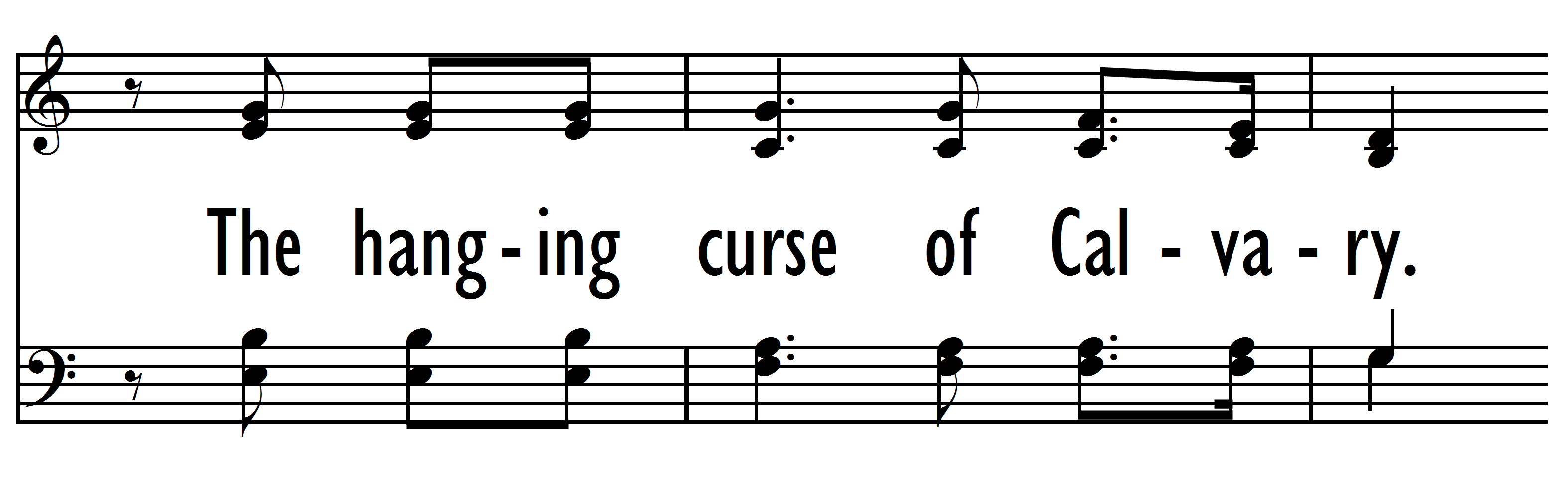 FMT 7 V2L1 V2L2
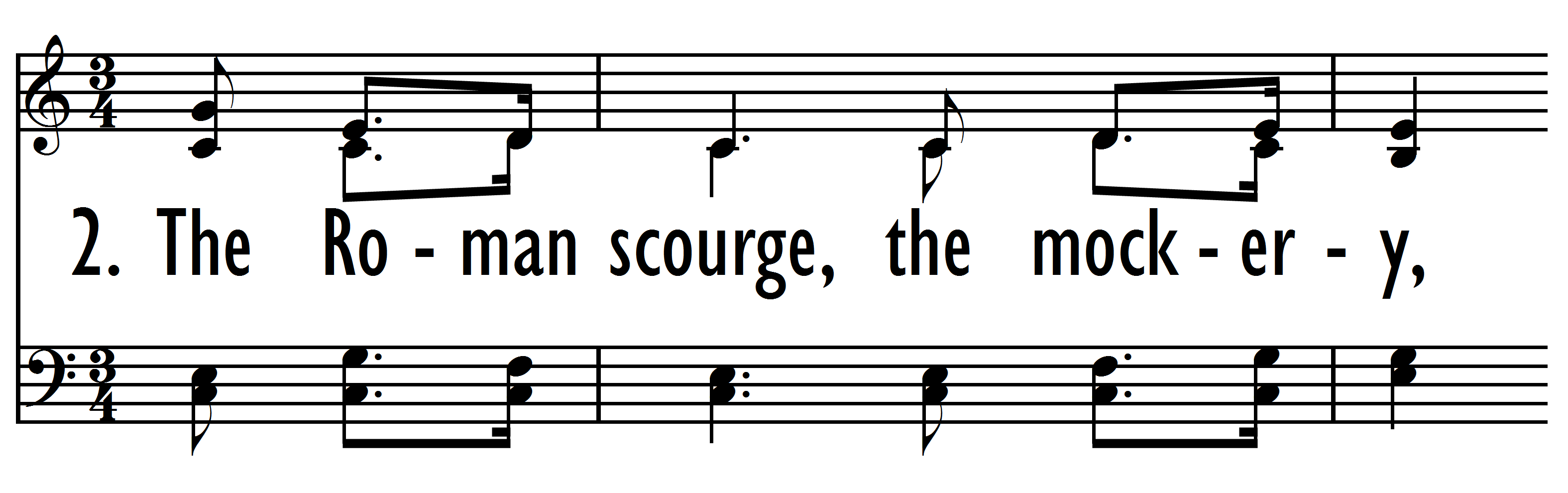 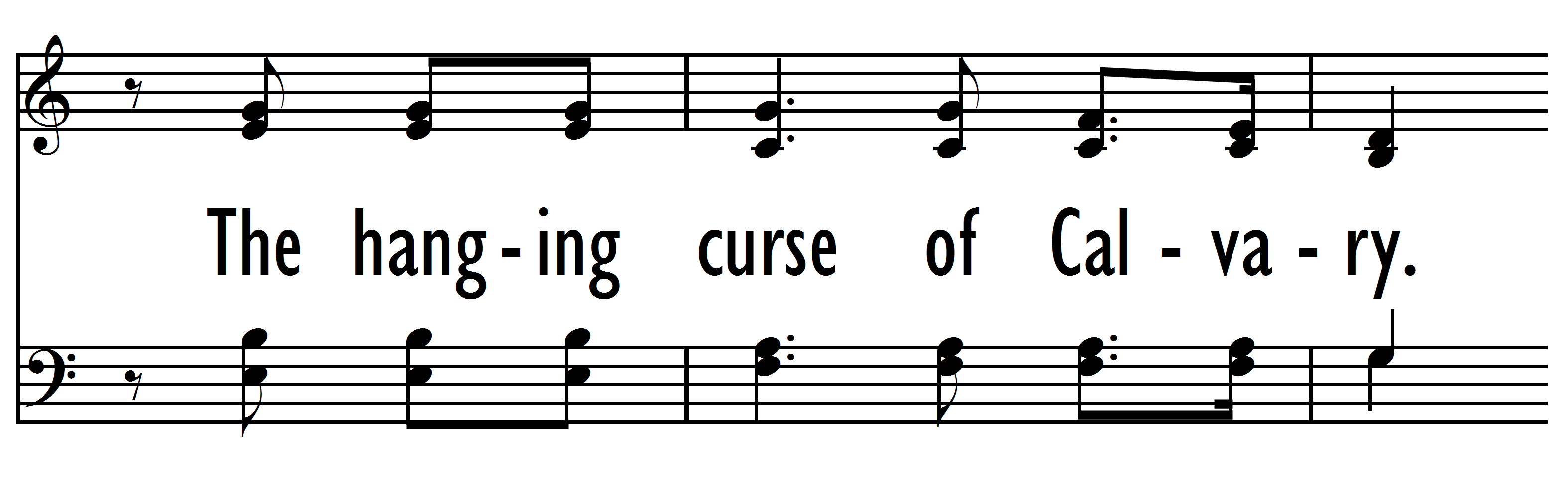 FMT 7 V2L2 V2L3
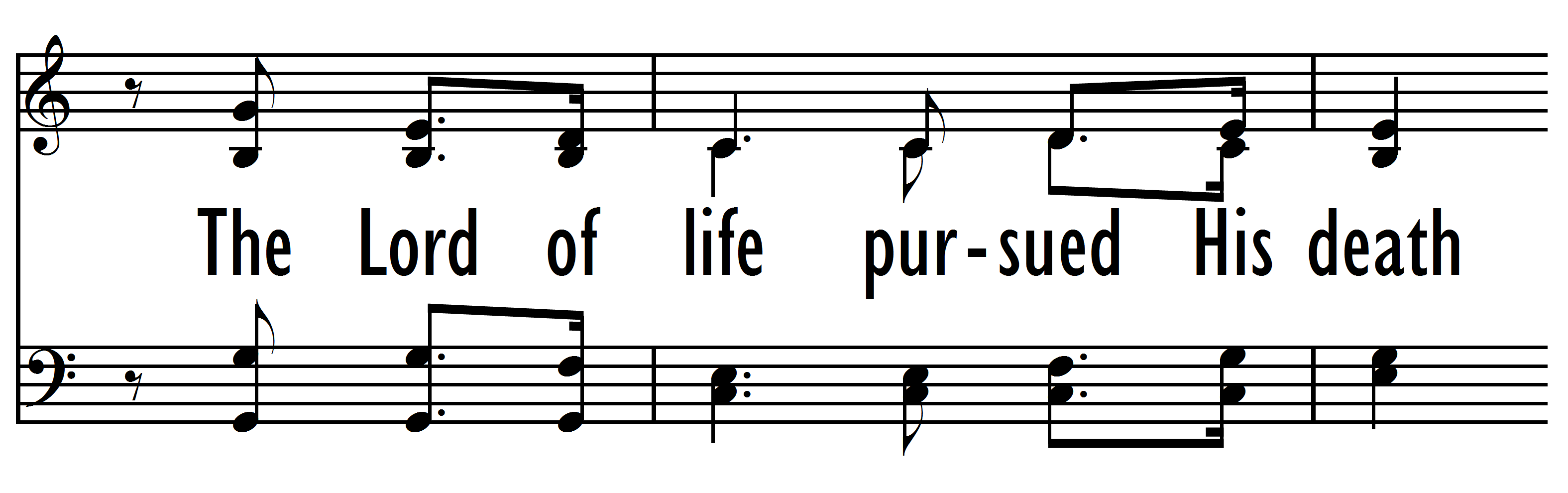 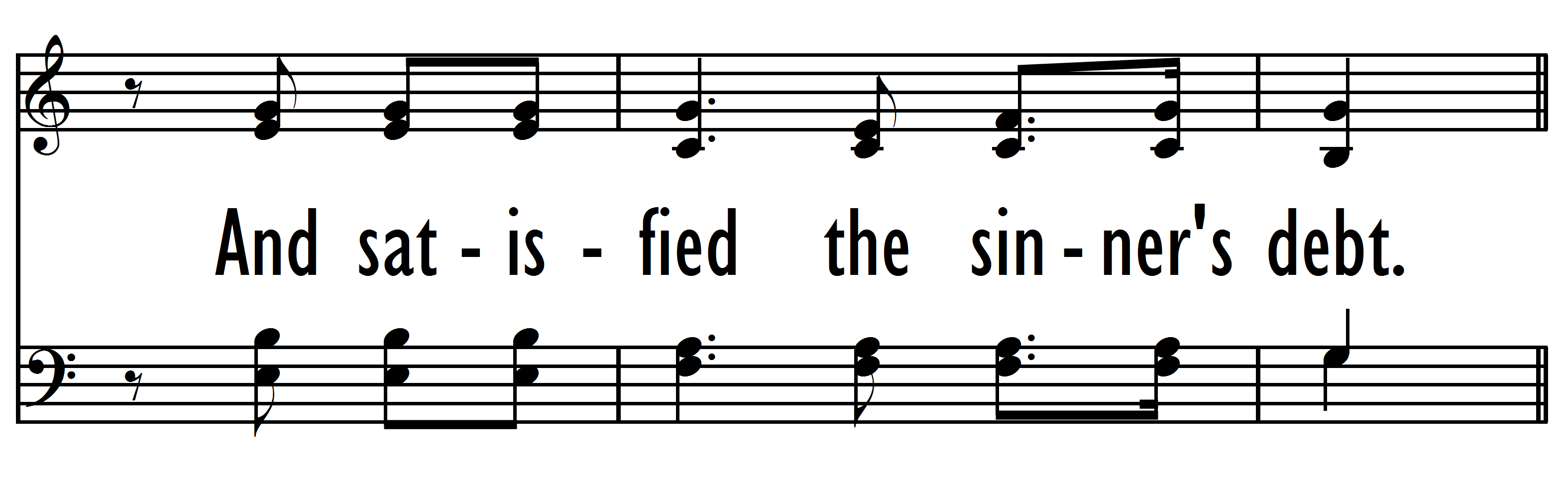 FMT 7 V2L3 V2L4
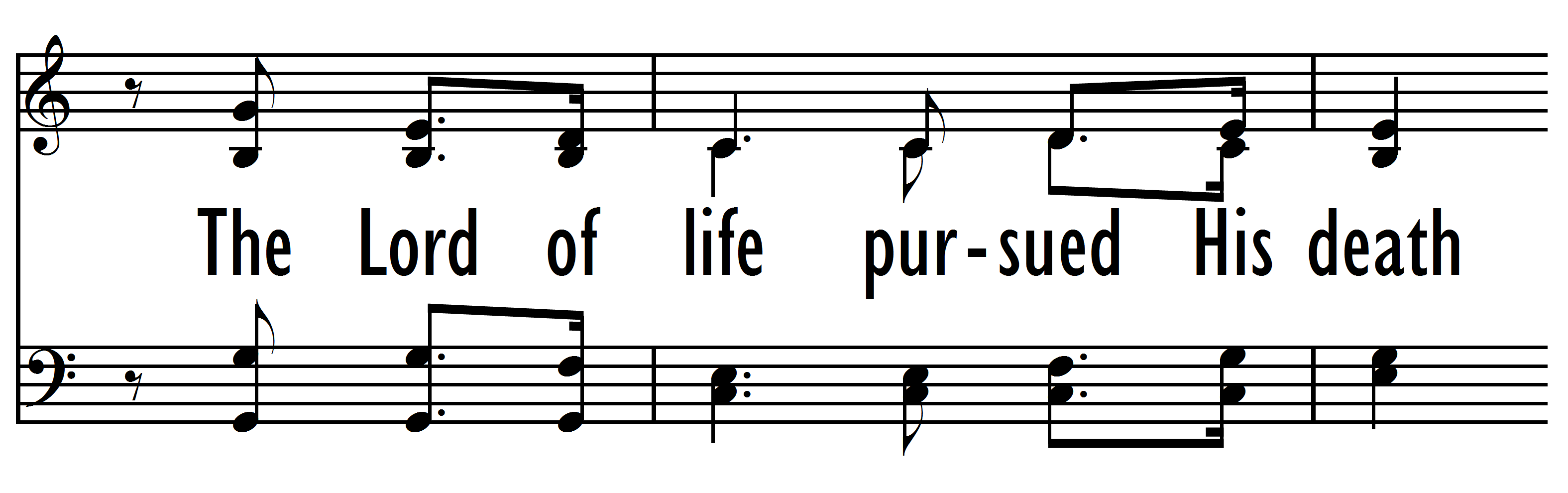 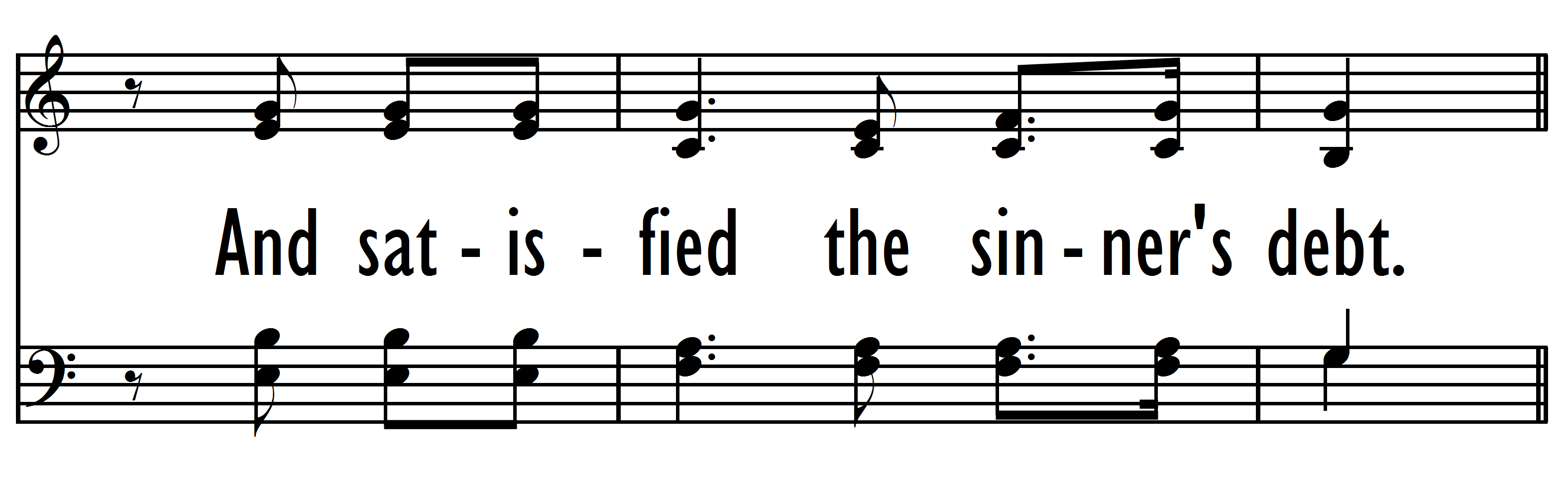 FMT 7 V2L4 V2L5
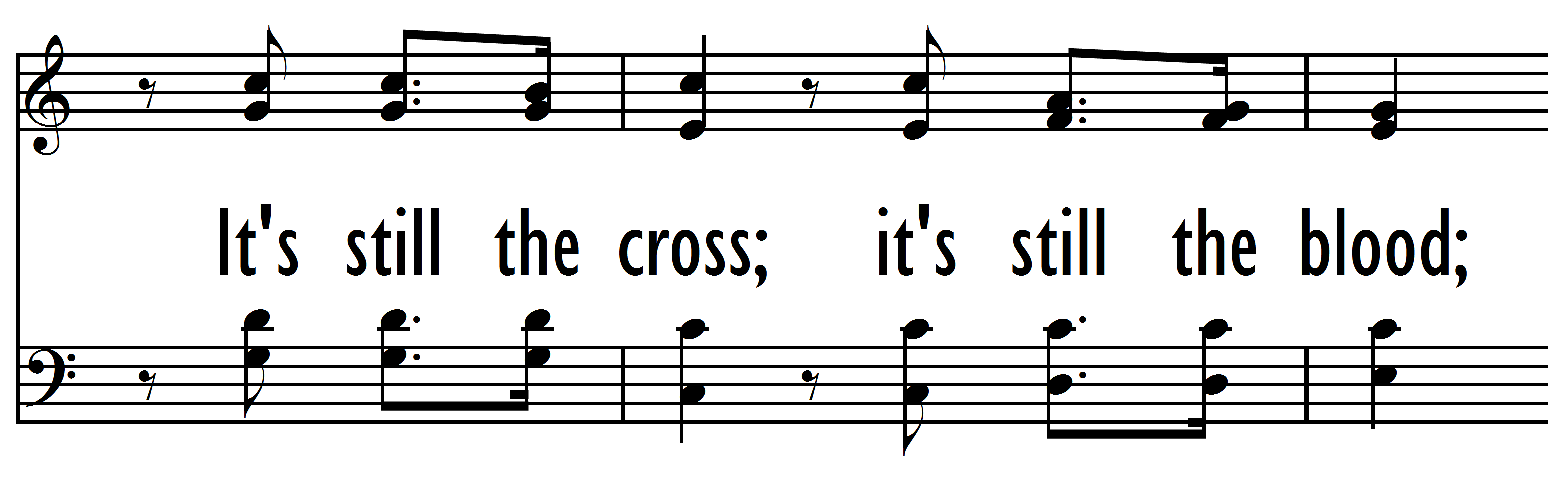 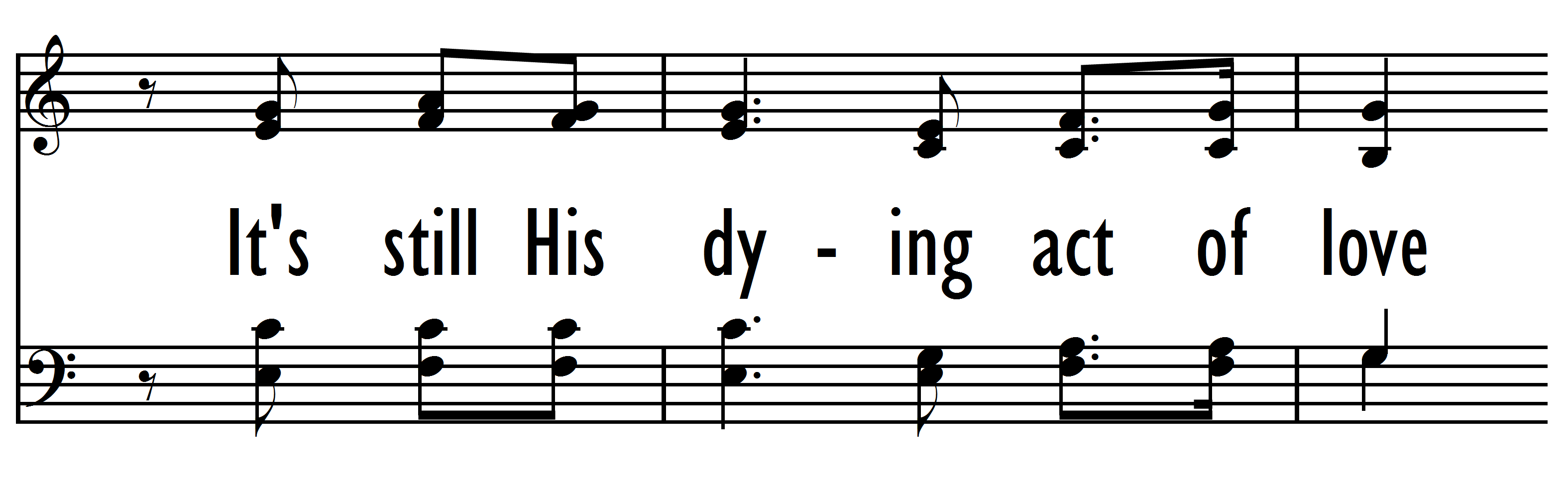 FMT 7 V2L5 V2L6
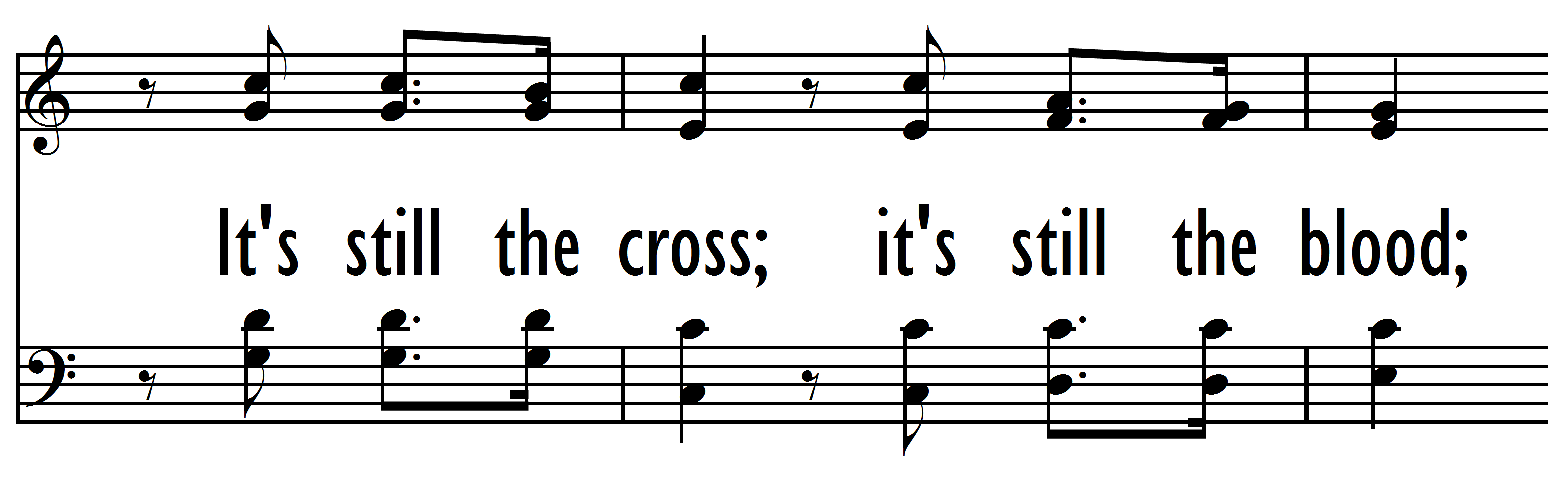 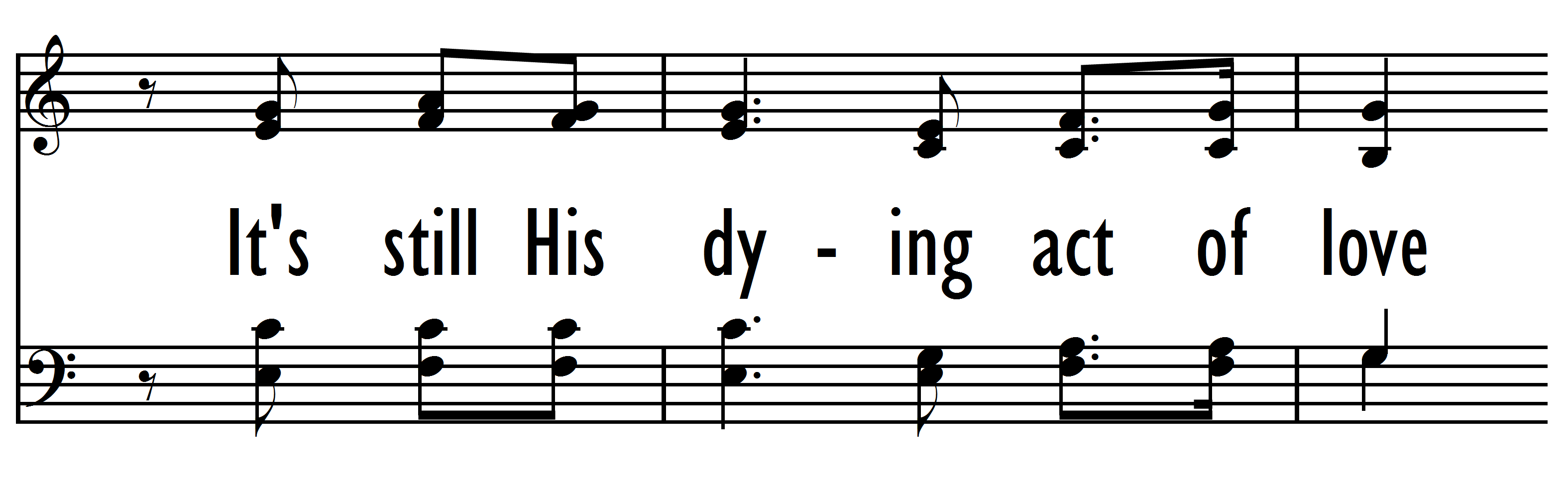 FMT 7 V2L6 V2L7
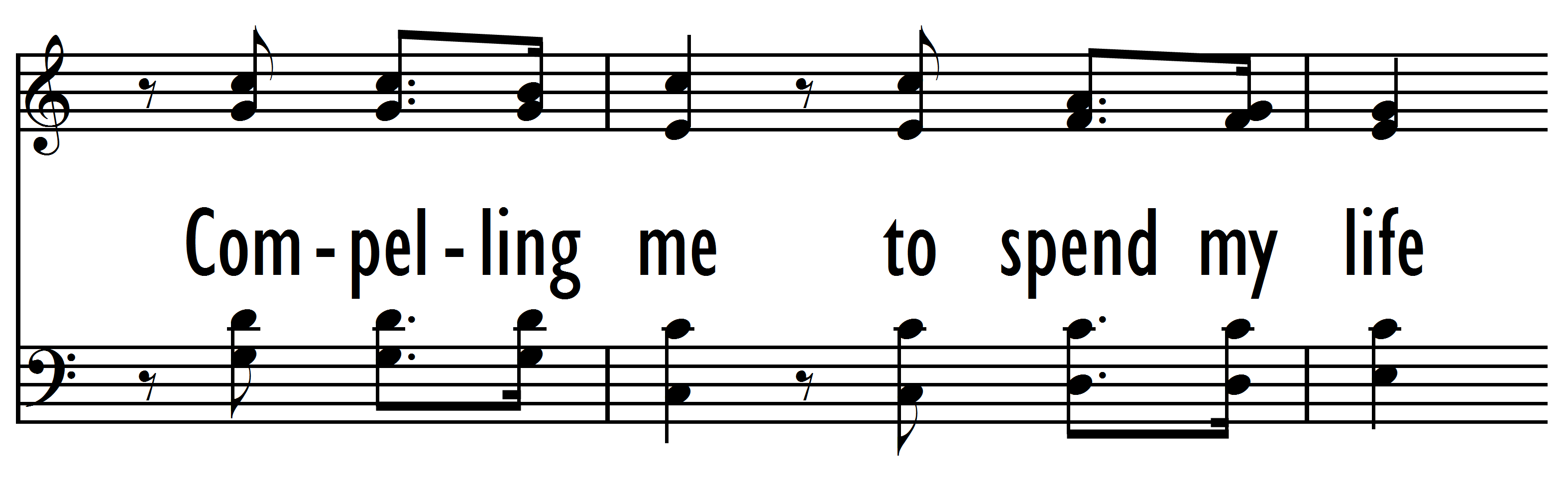 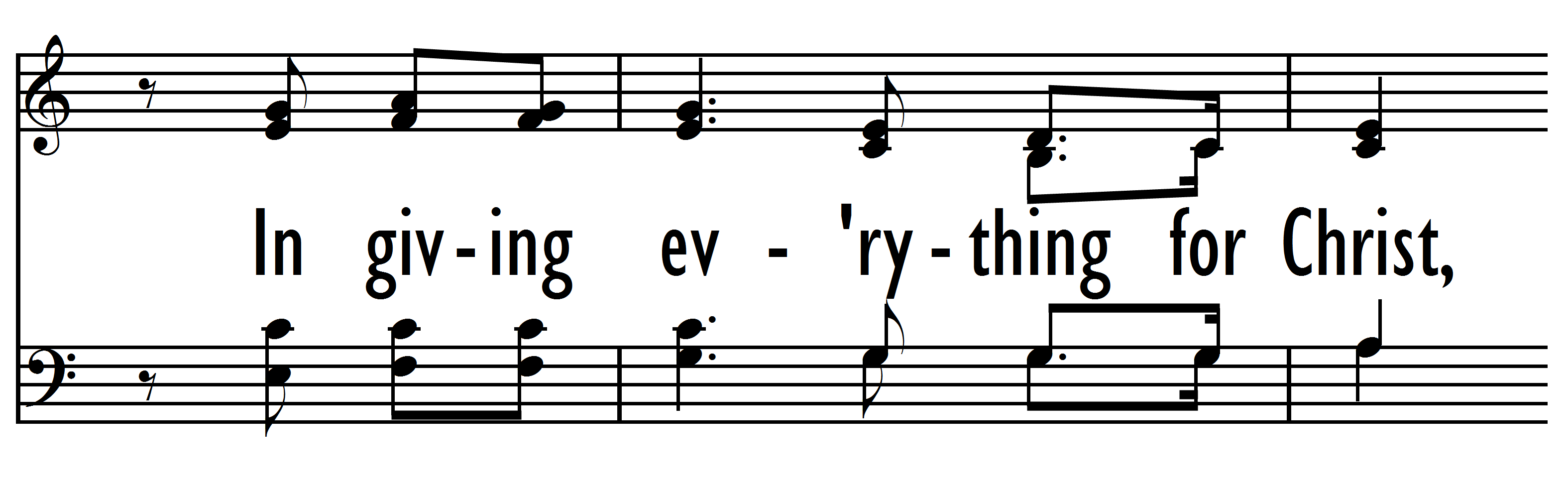 FMT 7 V2L7 V2L8
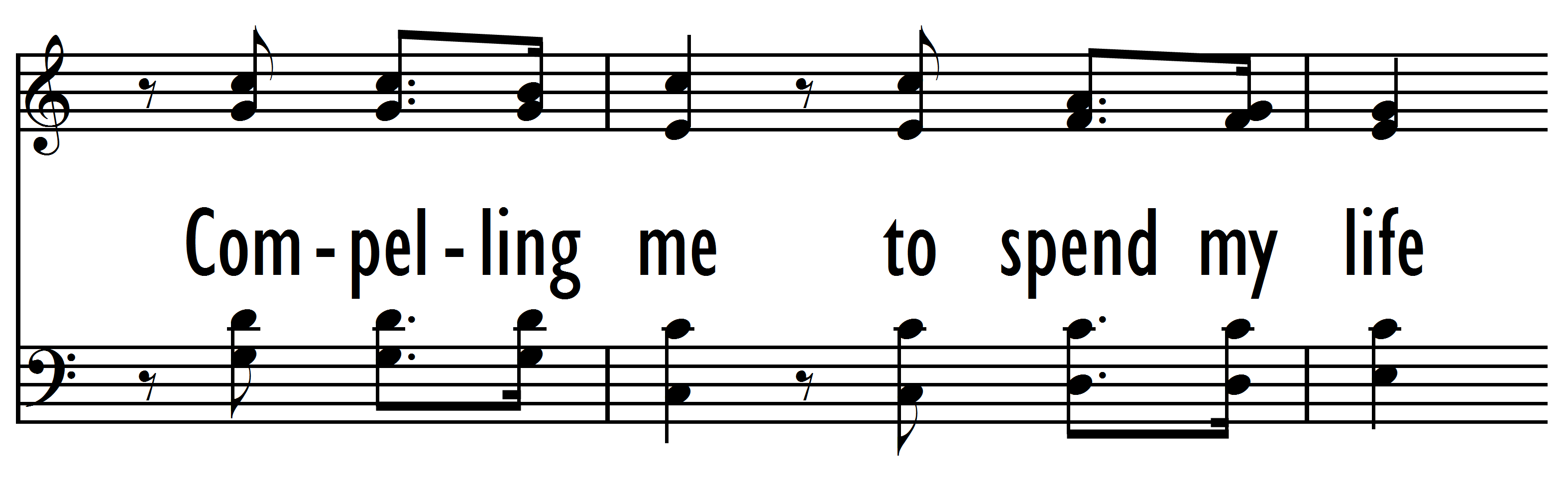 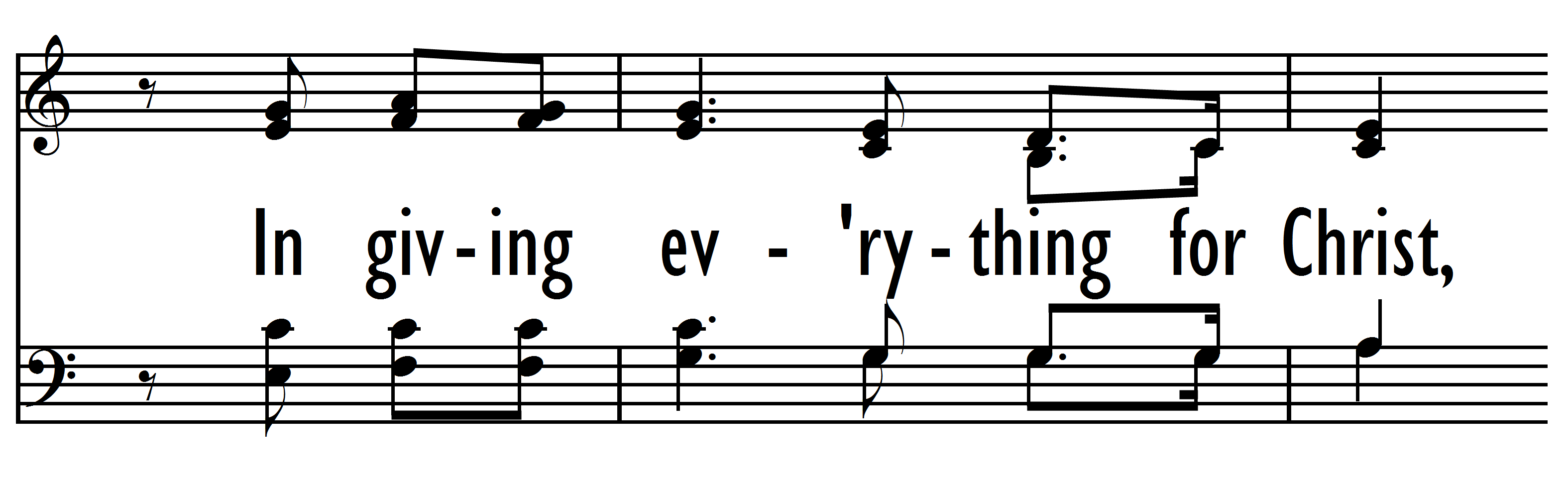 FMT 7 V2L8 V2L9
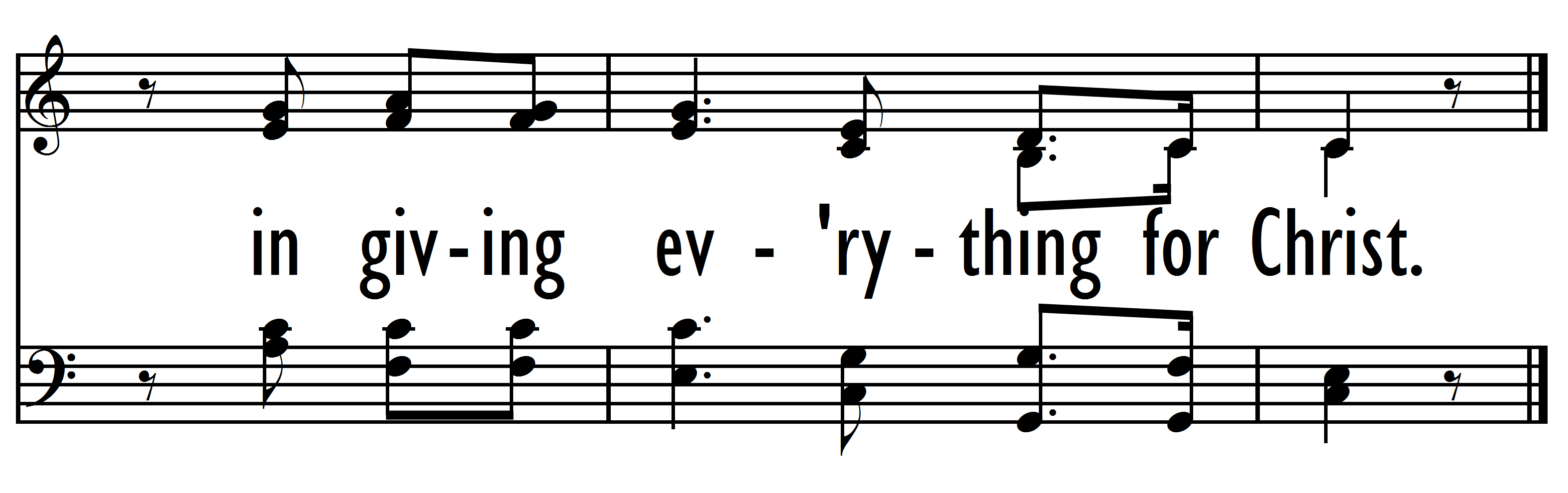 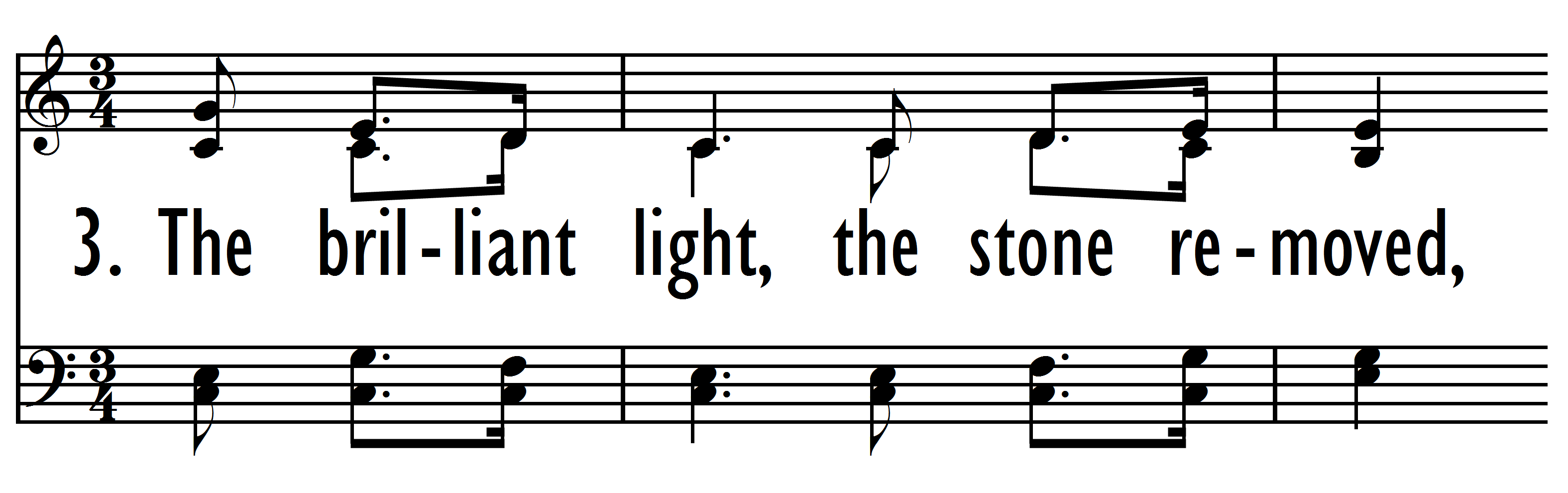 FMT 7 V2L9 V3L1
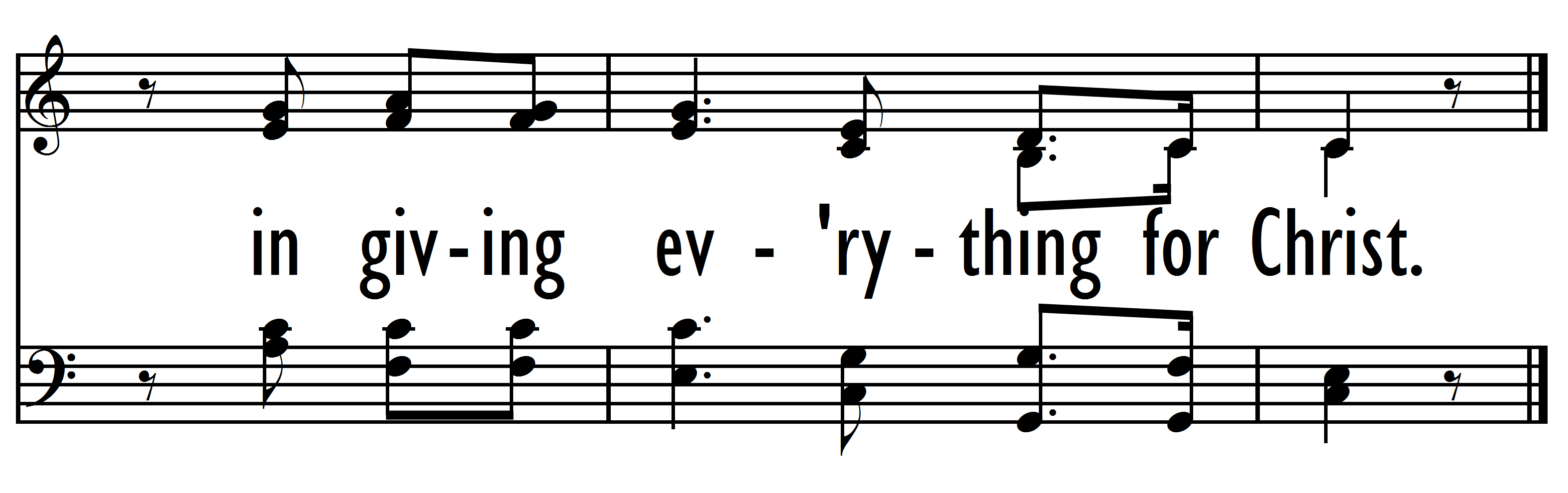 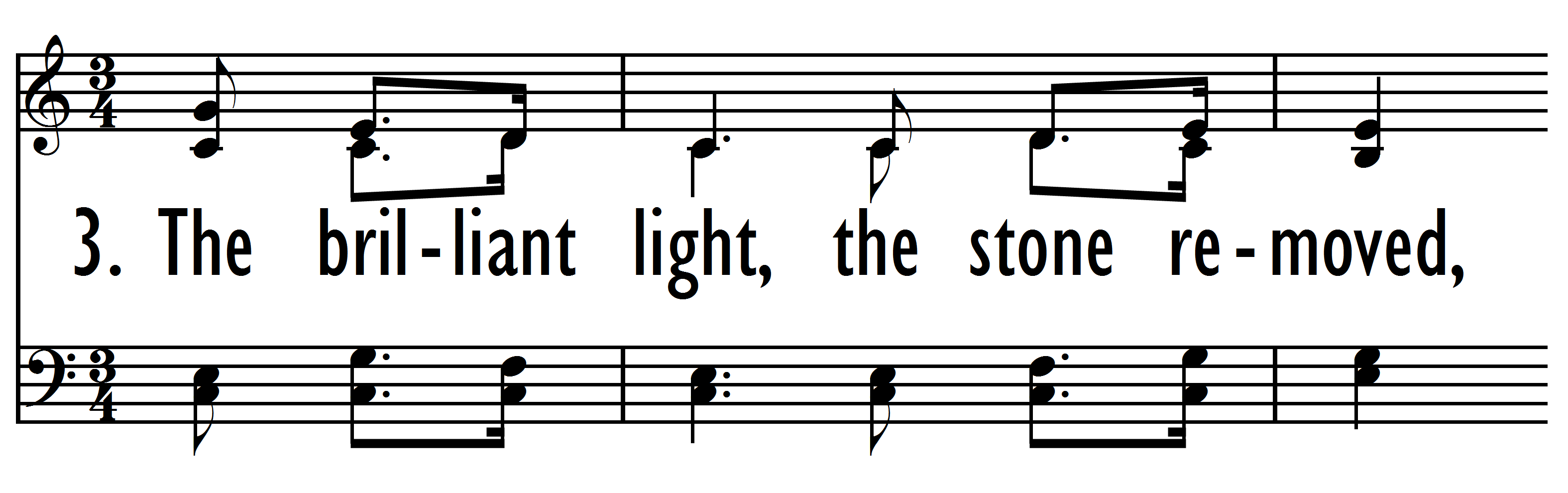 FMT 7 V3L1 V3L2
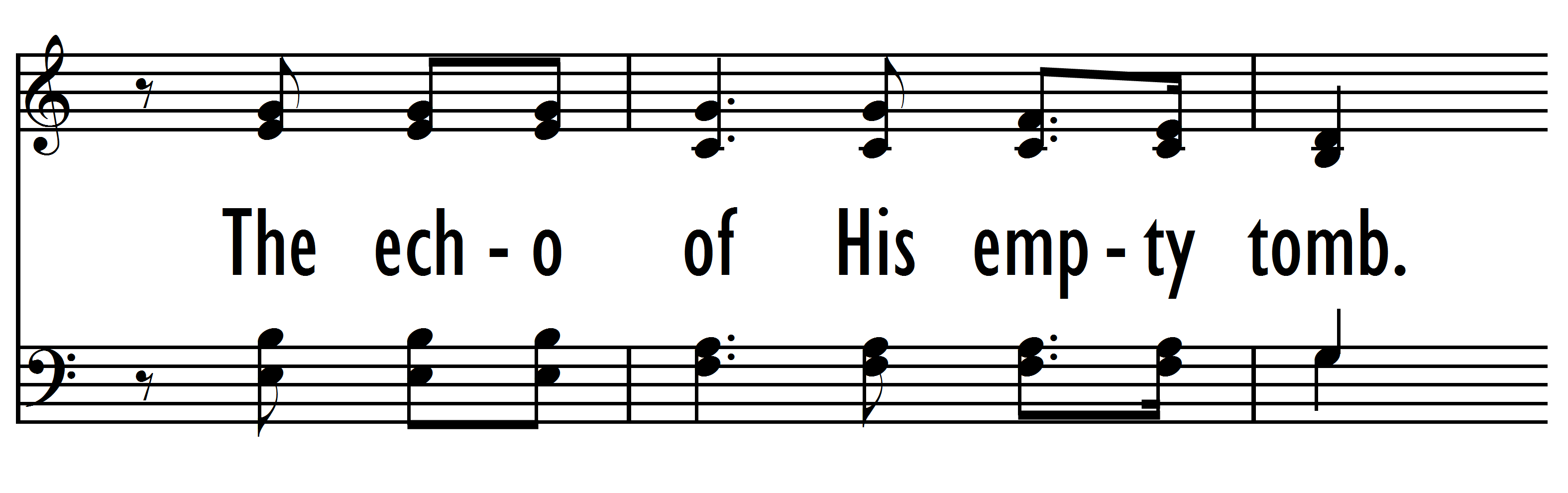 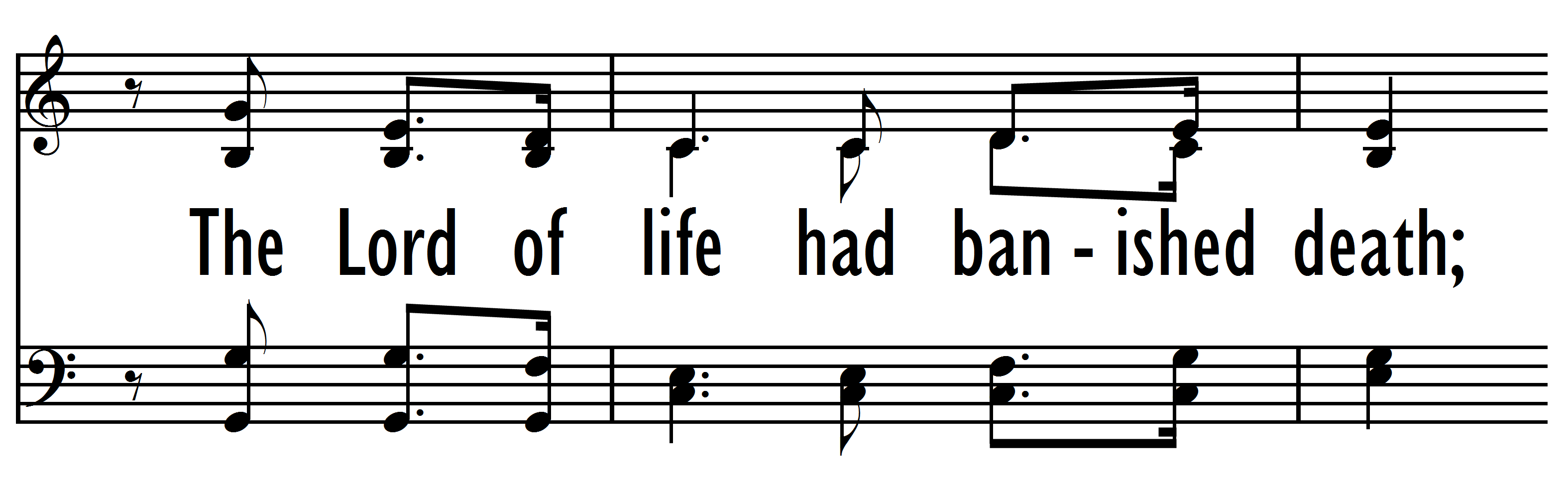 FMT 7 V3L2 V3L3
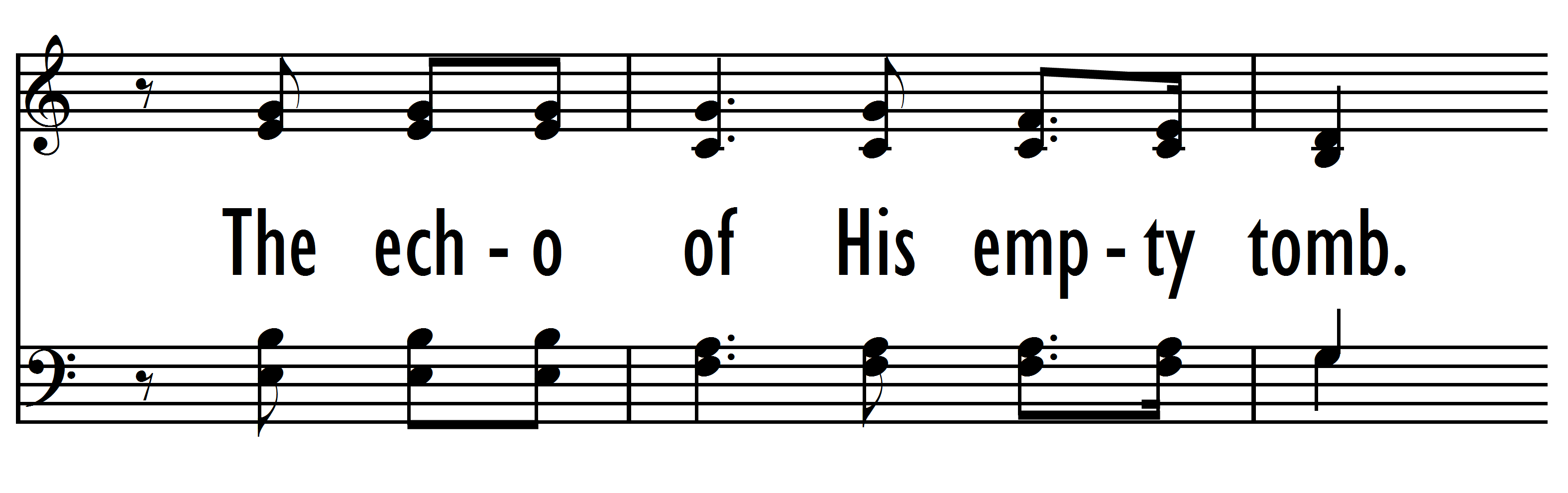 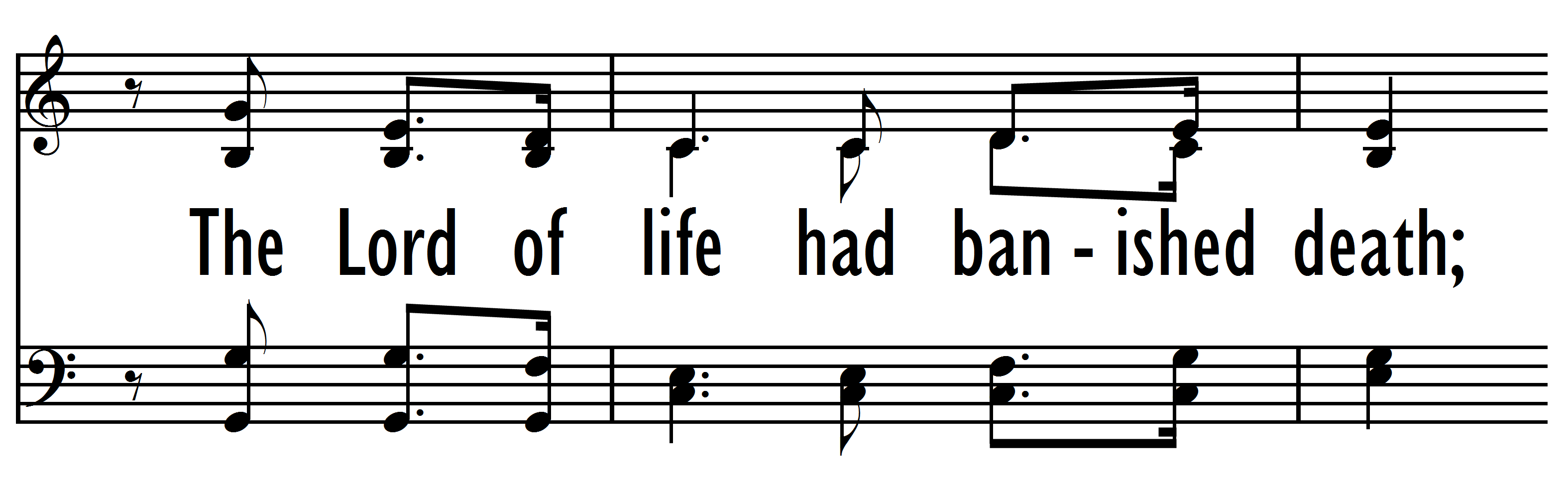 FMT 7 V3L3 V3L4
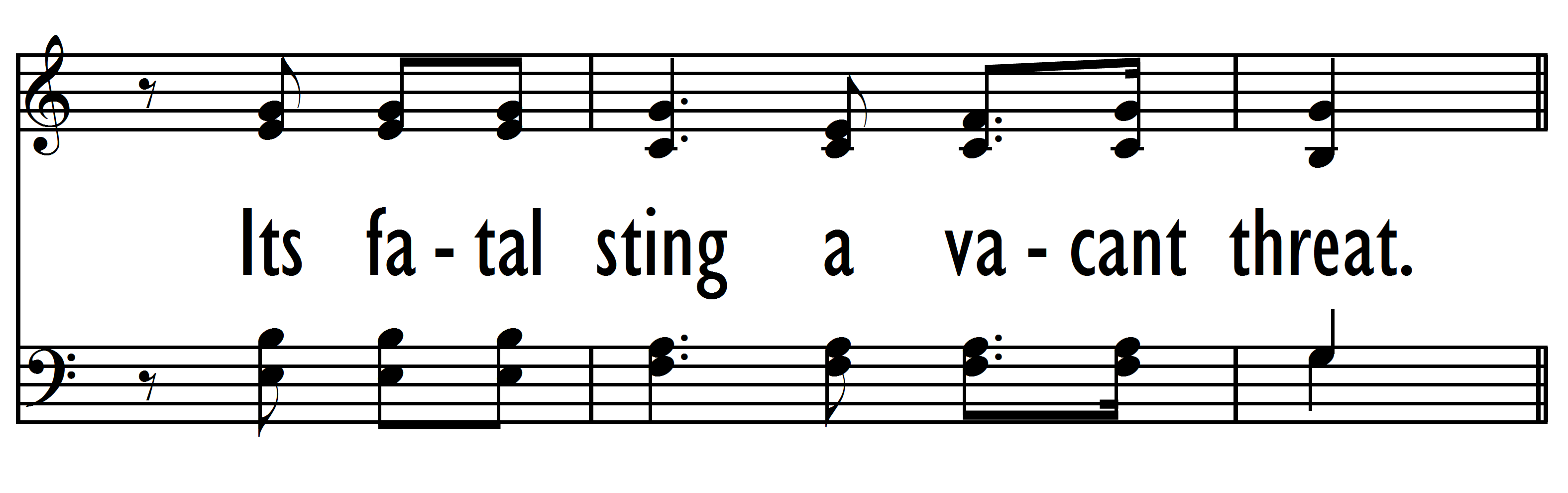 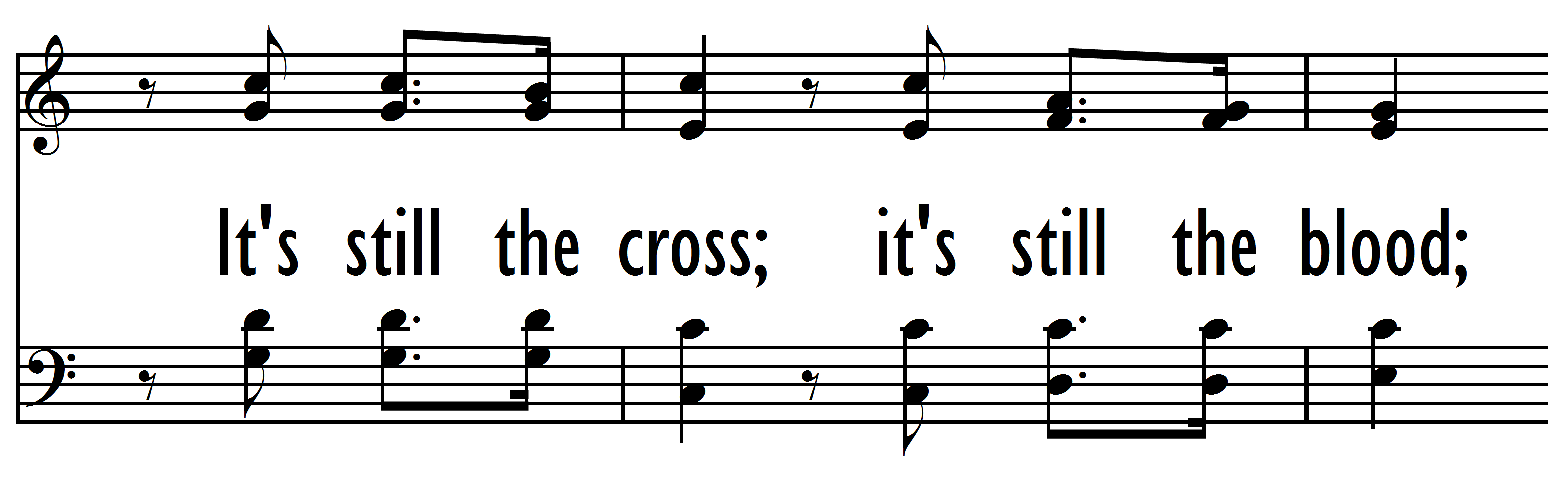 FMT 7 V3L4 V3L5
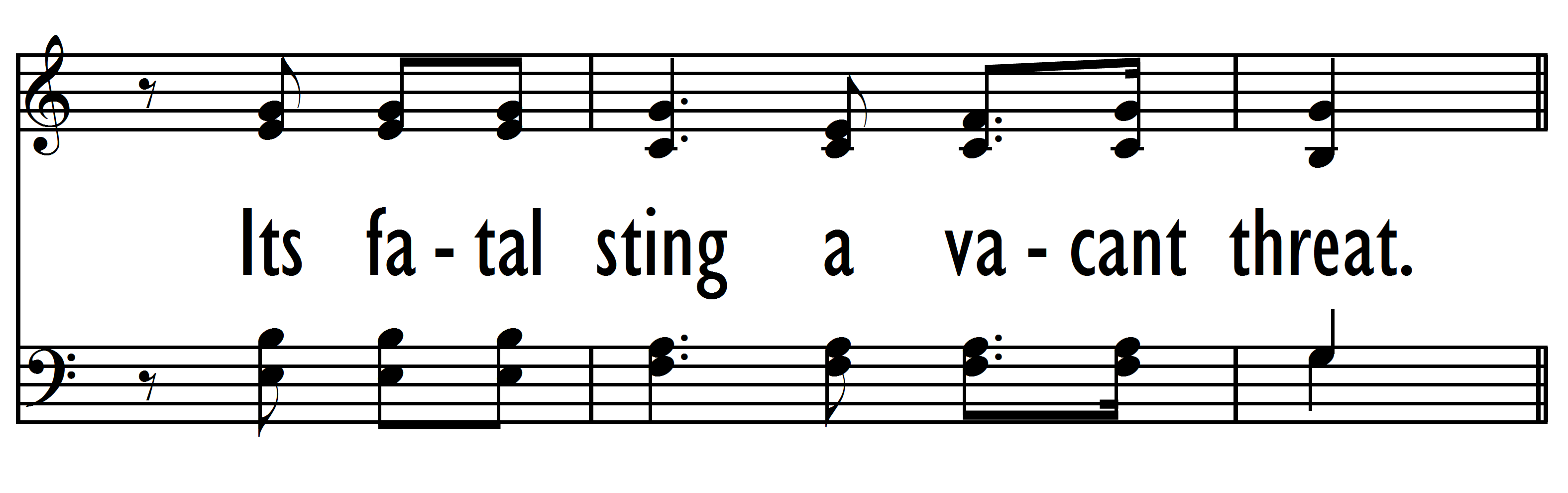 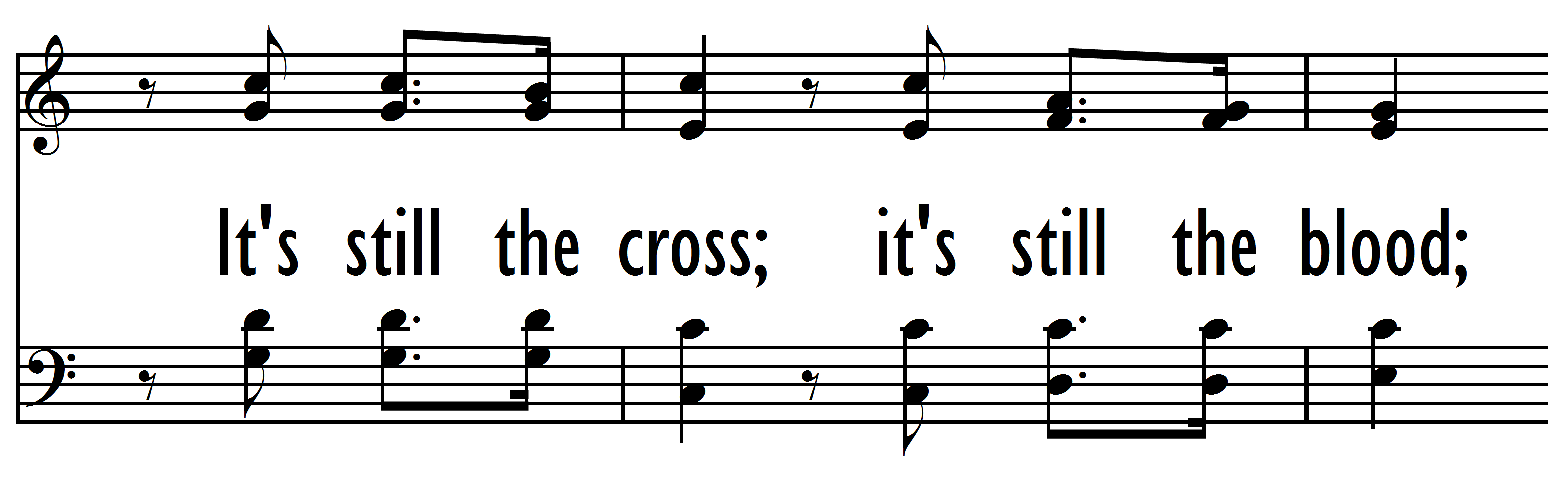 FMT 7 V3L5 V3L6
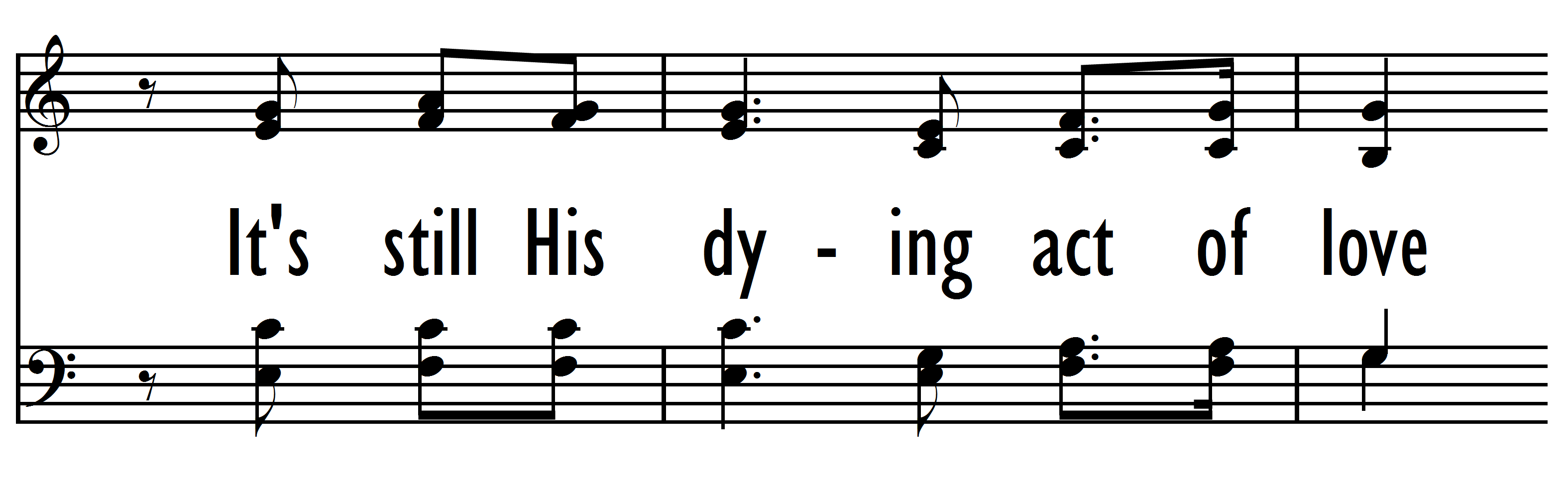 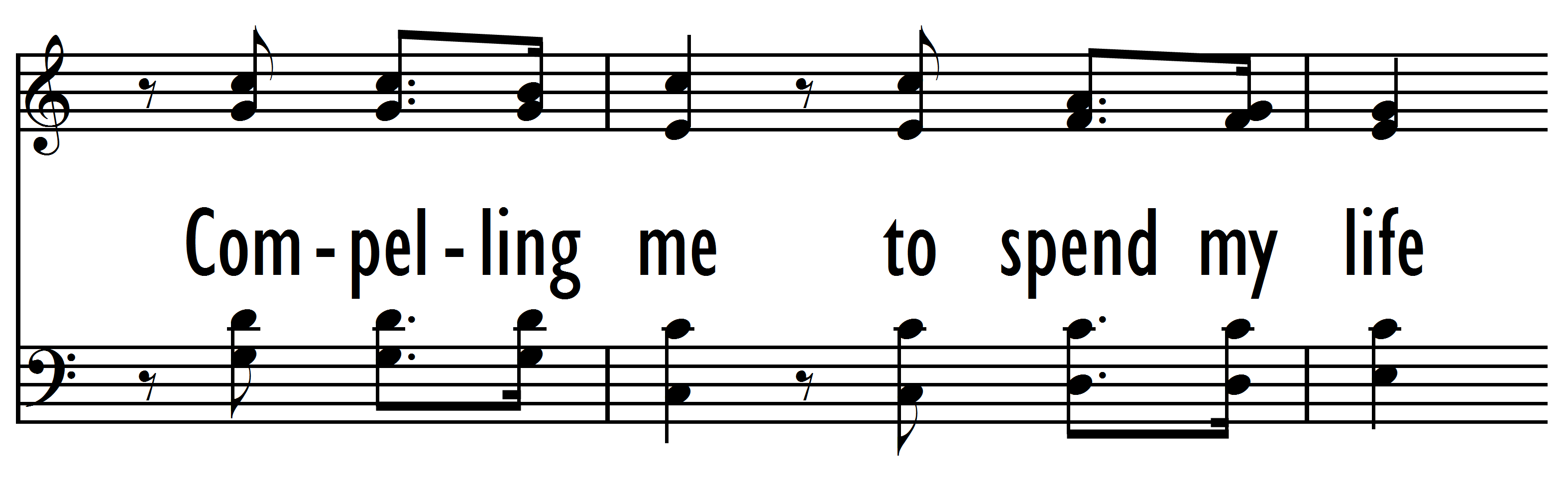 FMT 7 V3L6 V3L7
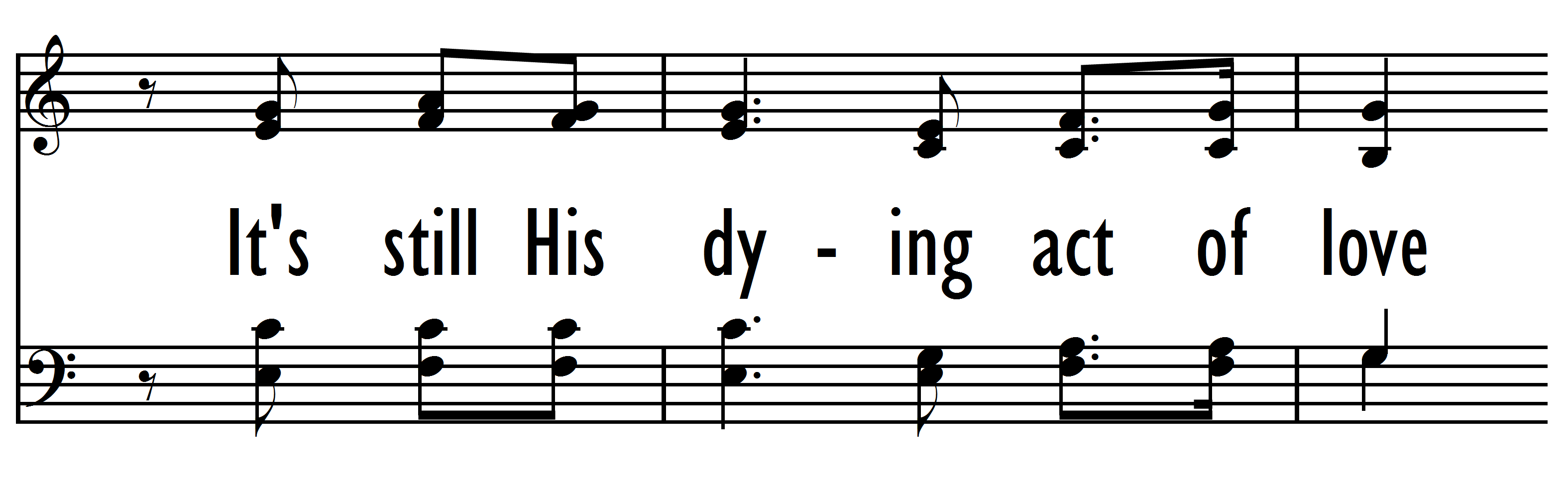 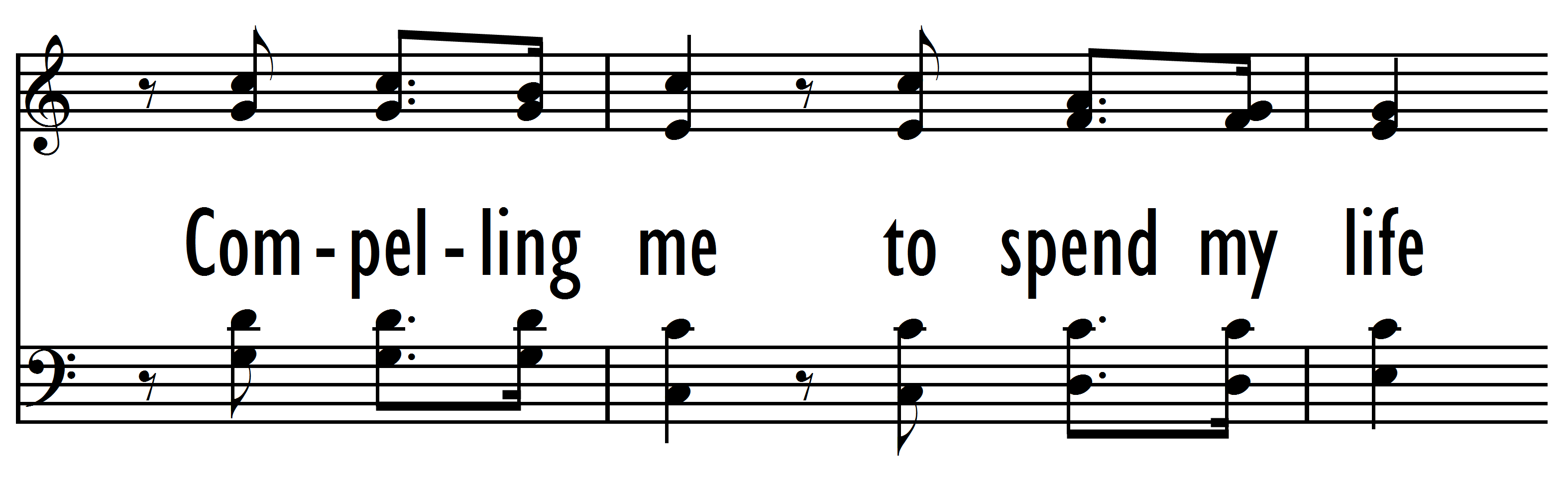 FMT 7 V3L7 V3L8
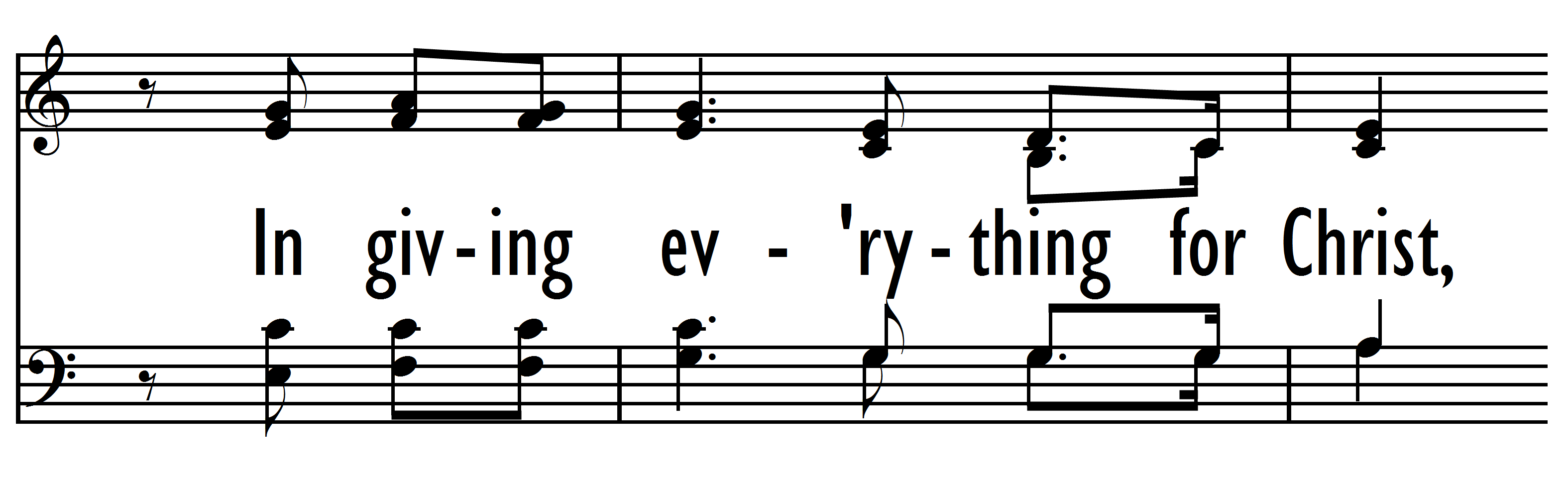 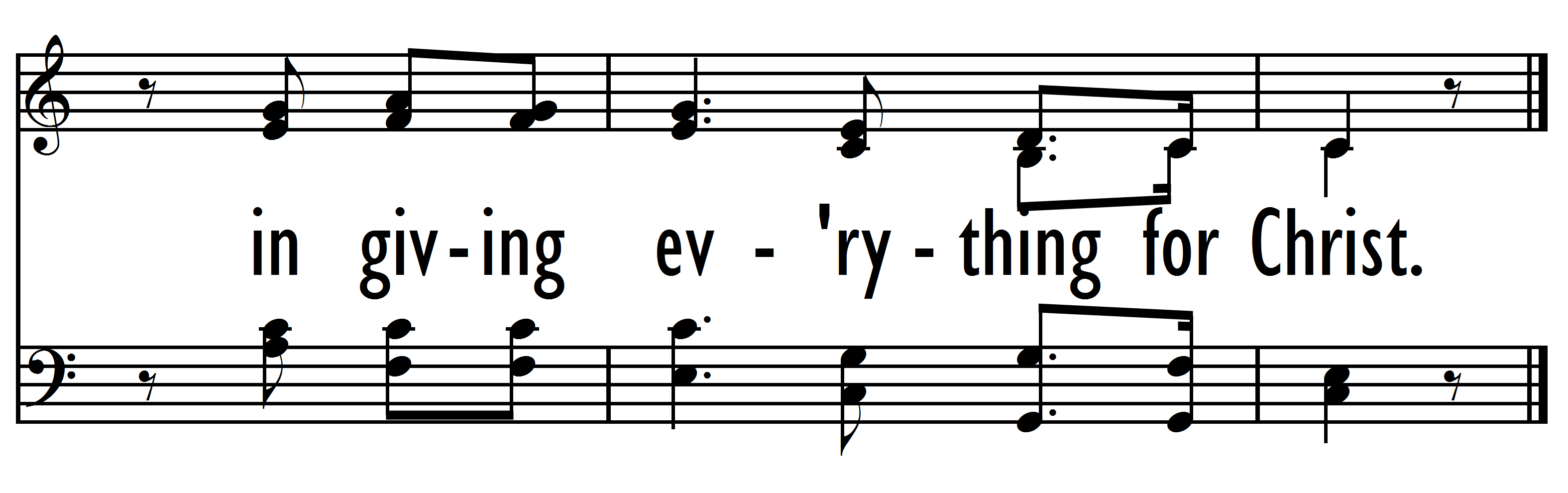 FMT 7 V3L8 V3L9
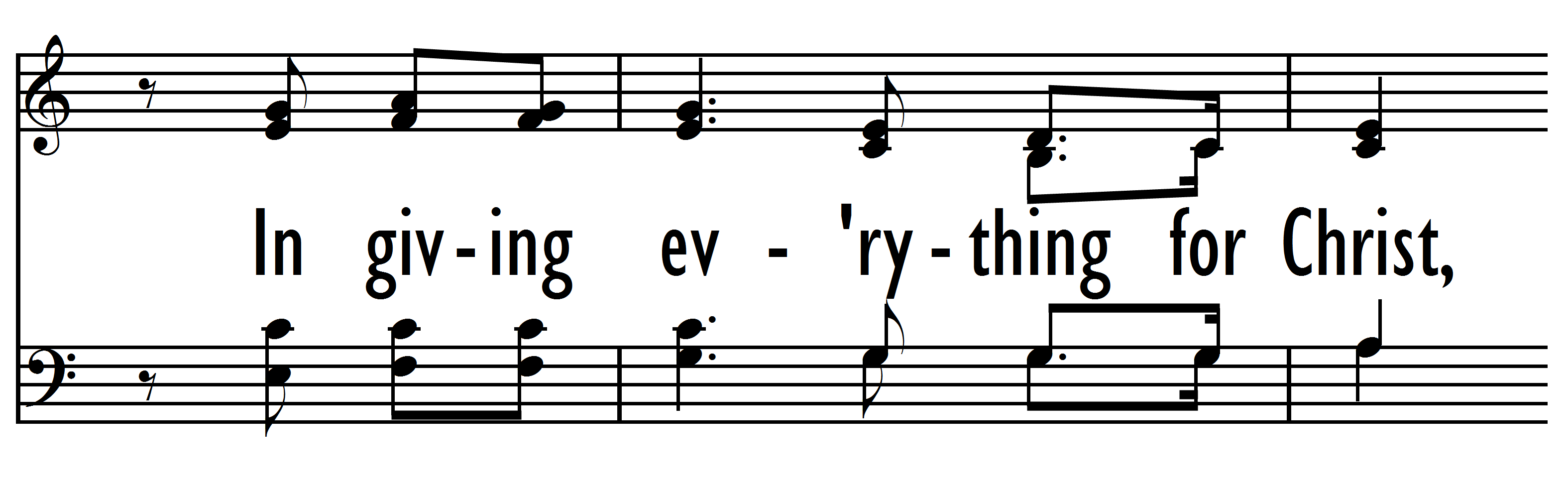 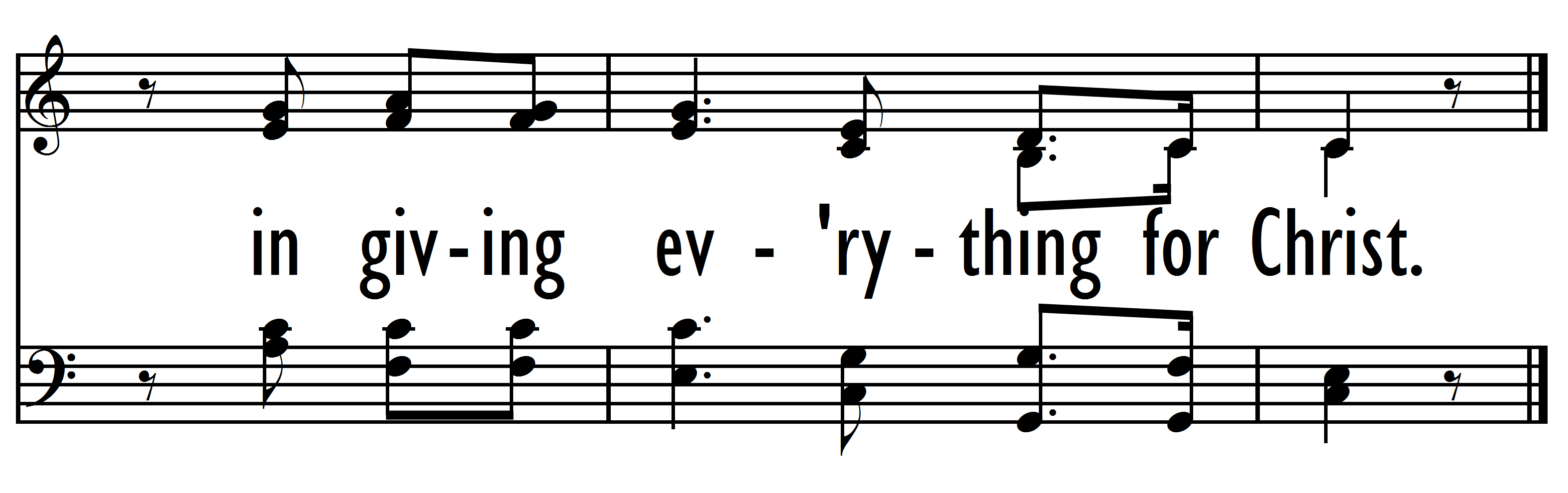 FMT 7 V3L9 V4L1
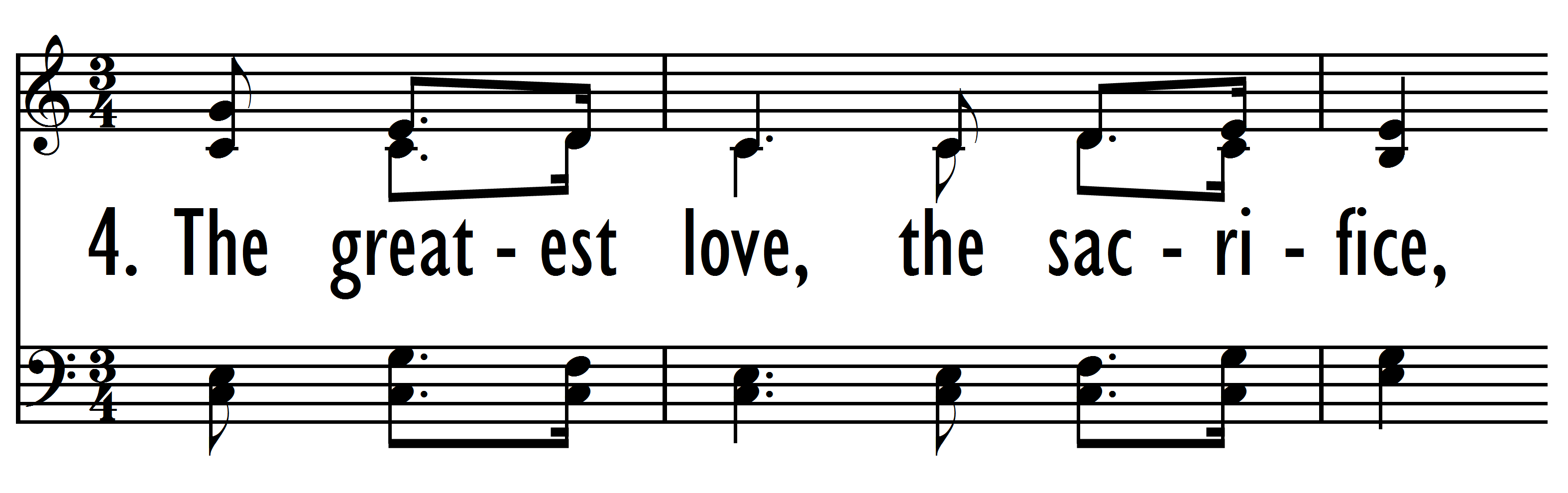 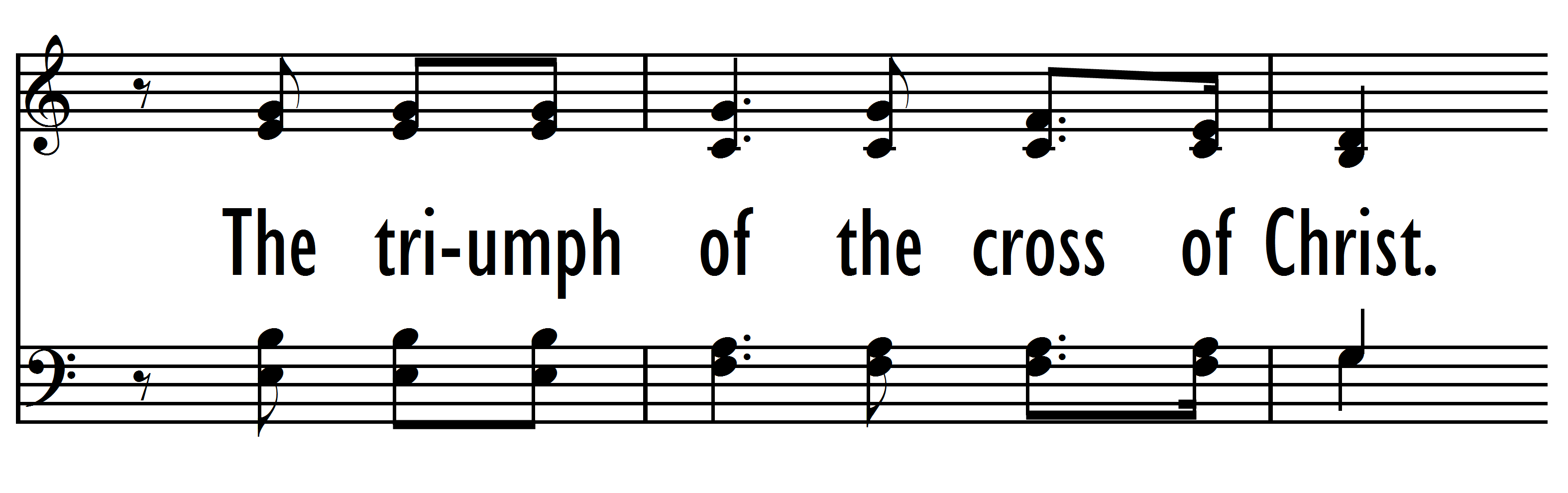 FMT 7 V4L1 V4L2
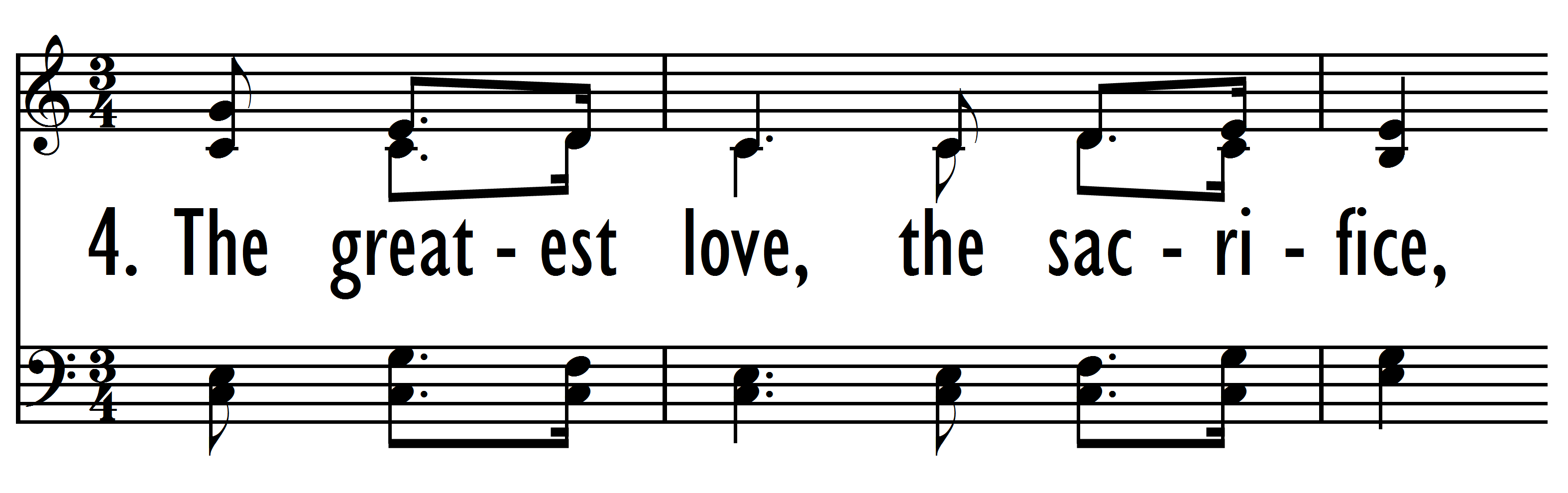 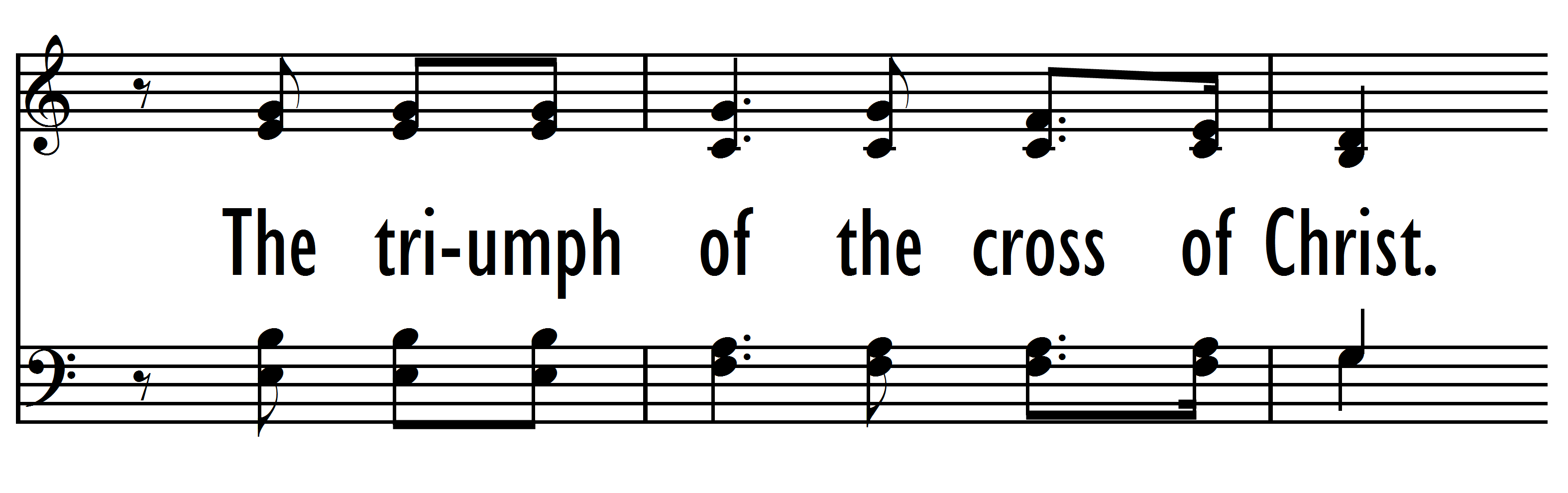 FMT 7 V4L2 V4L3
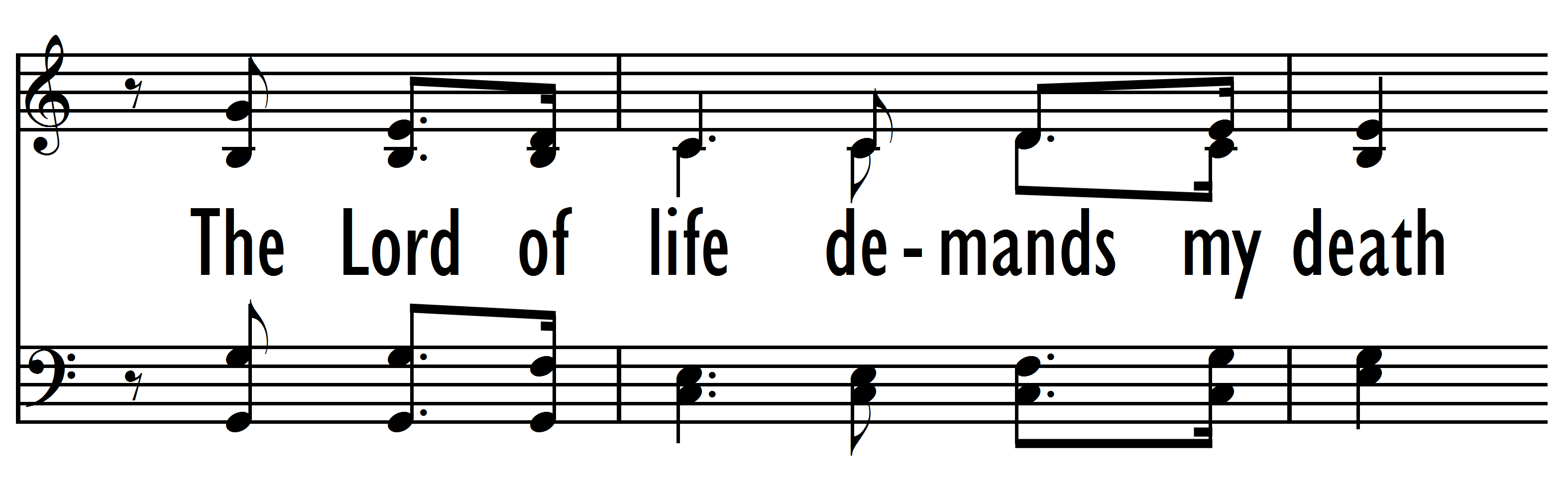 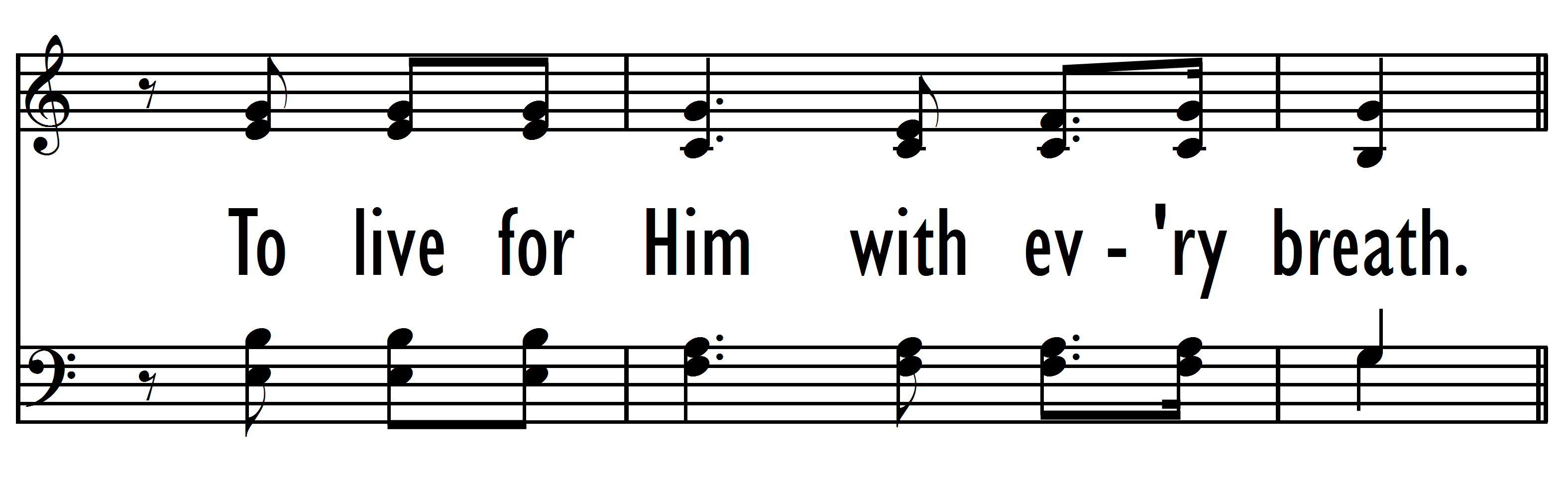 FMT 7 V4L3 V4L4
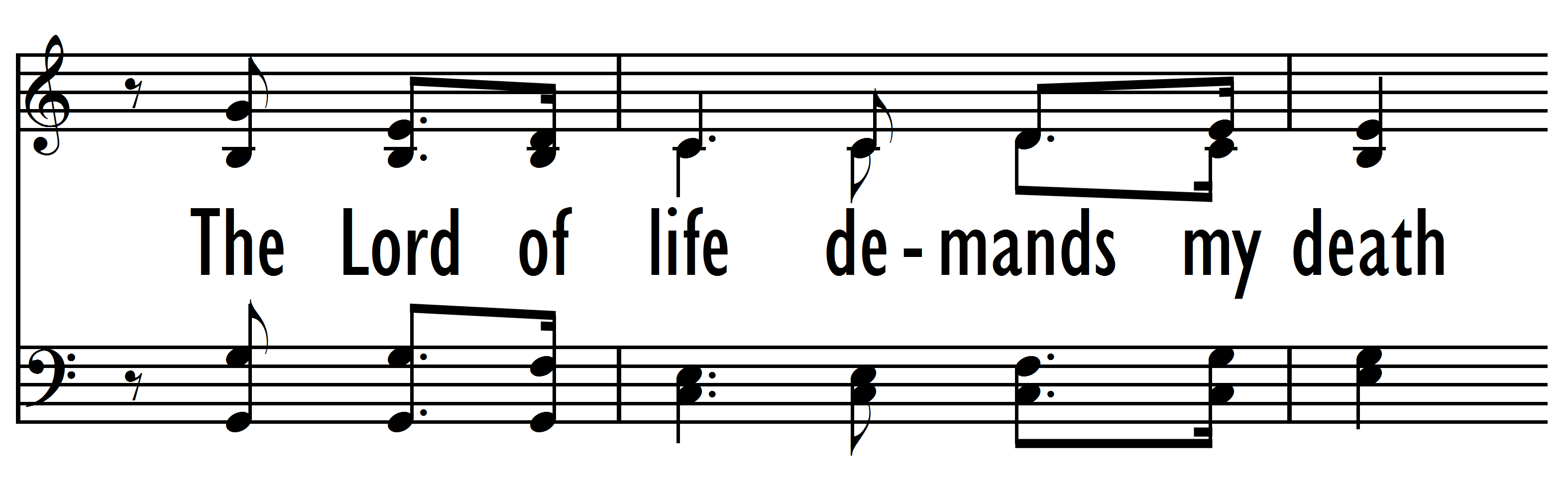 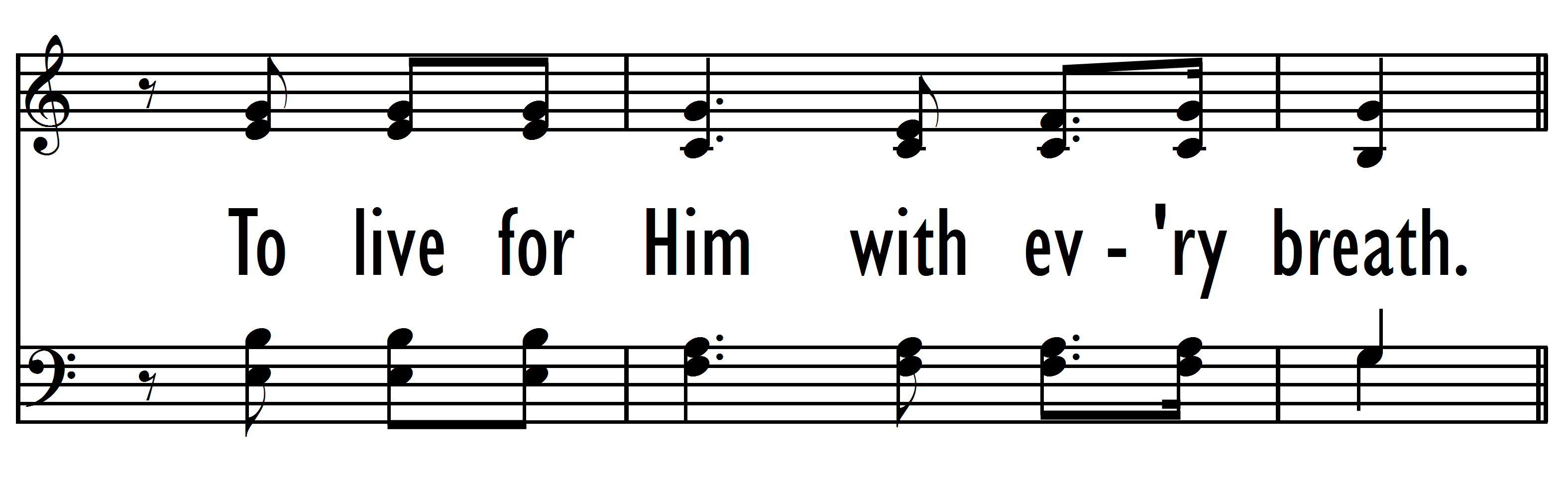 FMT 7 V4L4 V4L5
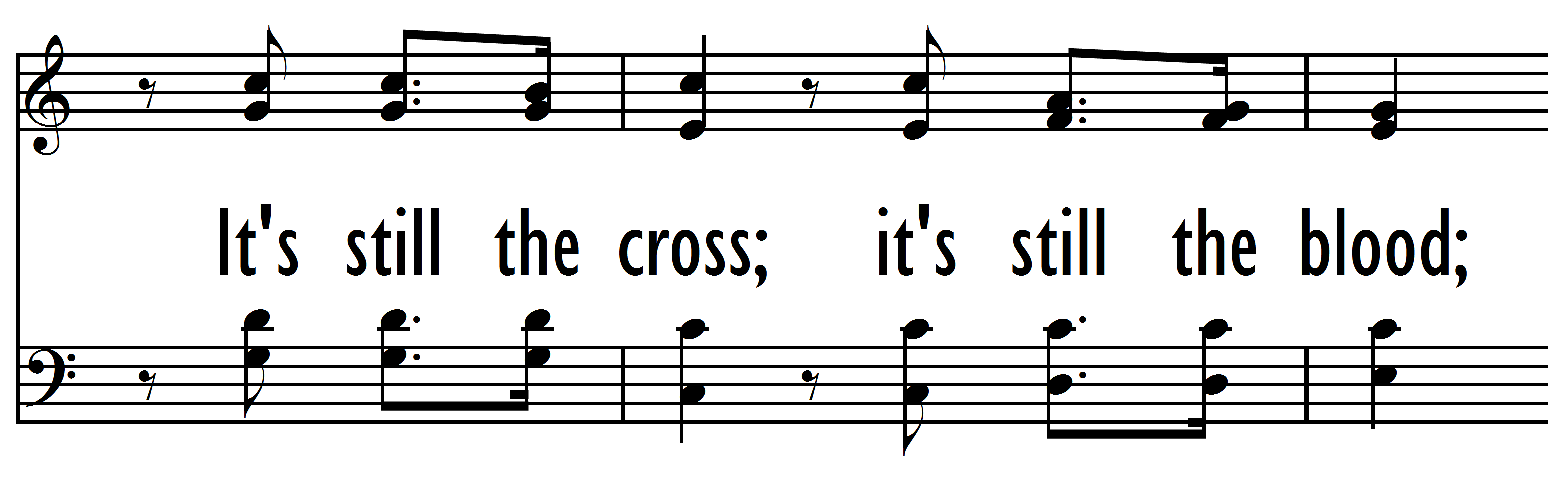 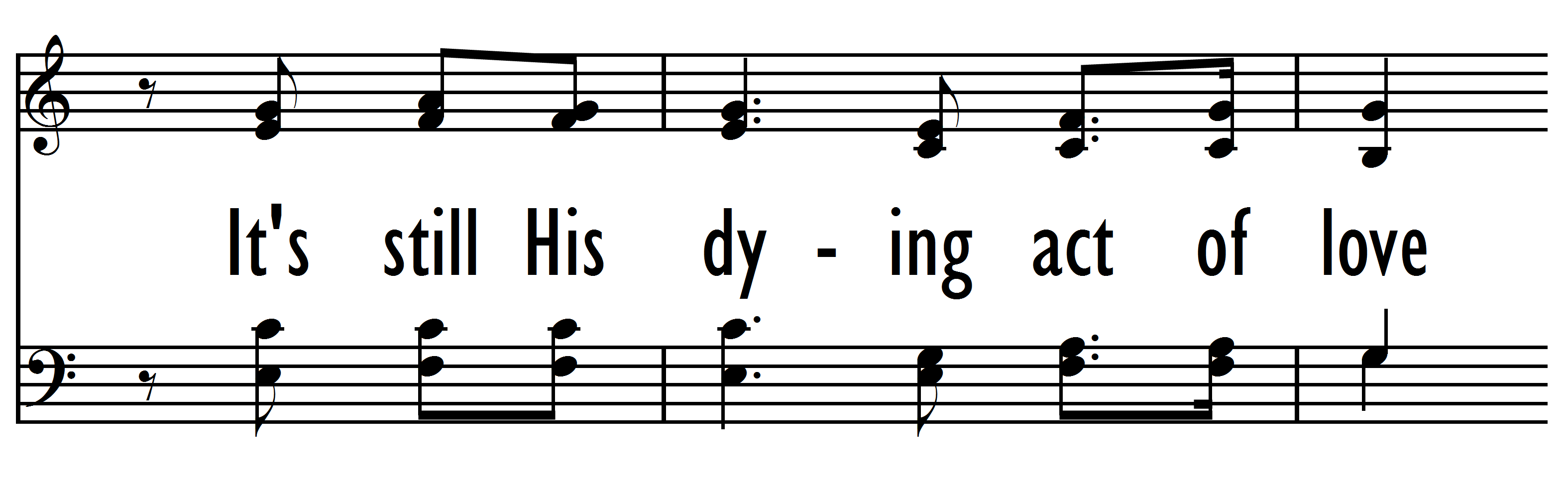 FMT 7 V4L5 V4L6
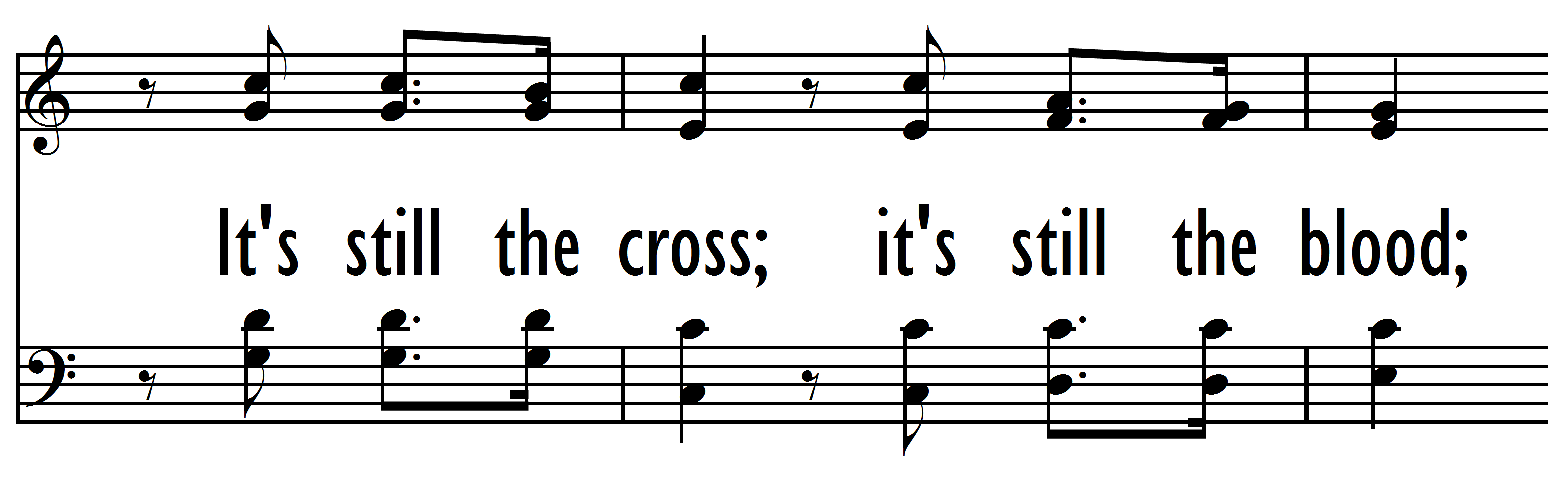 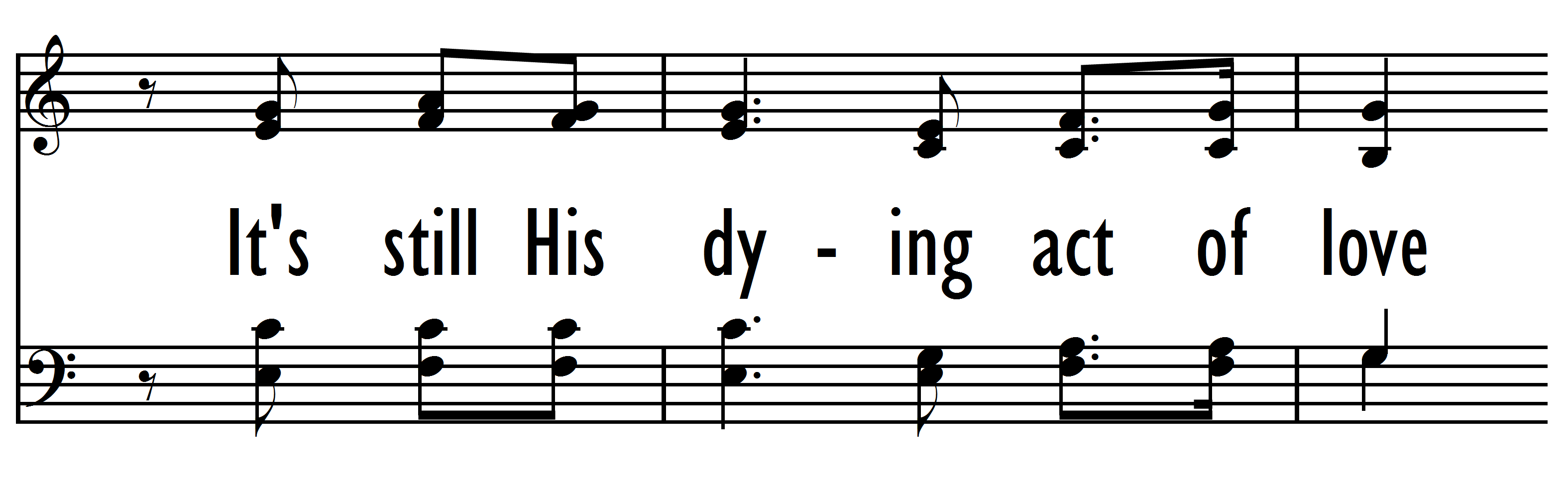 FMT 7 V4L6 V4L7
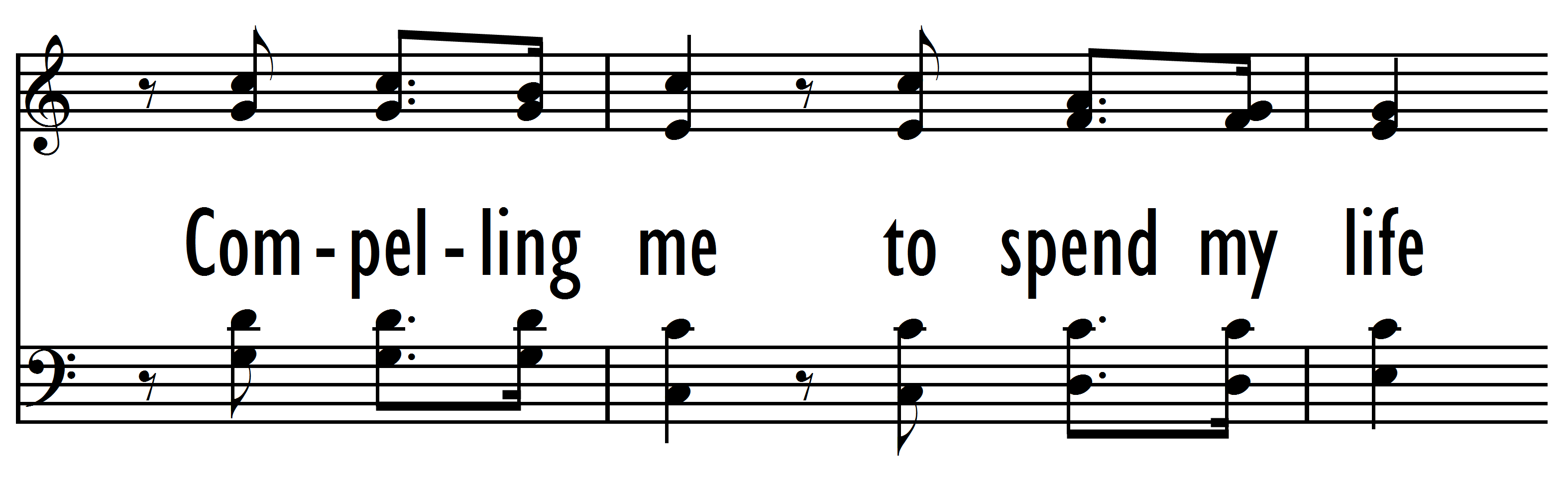 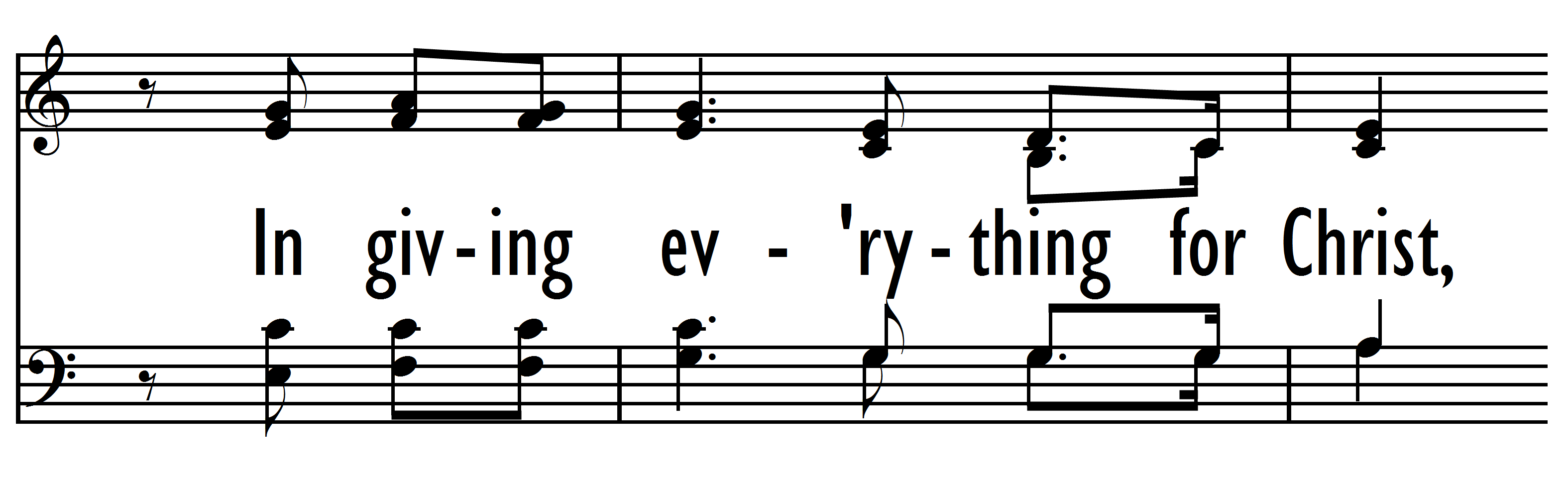 FMT 7 V4L7 V4L8
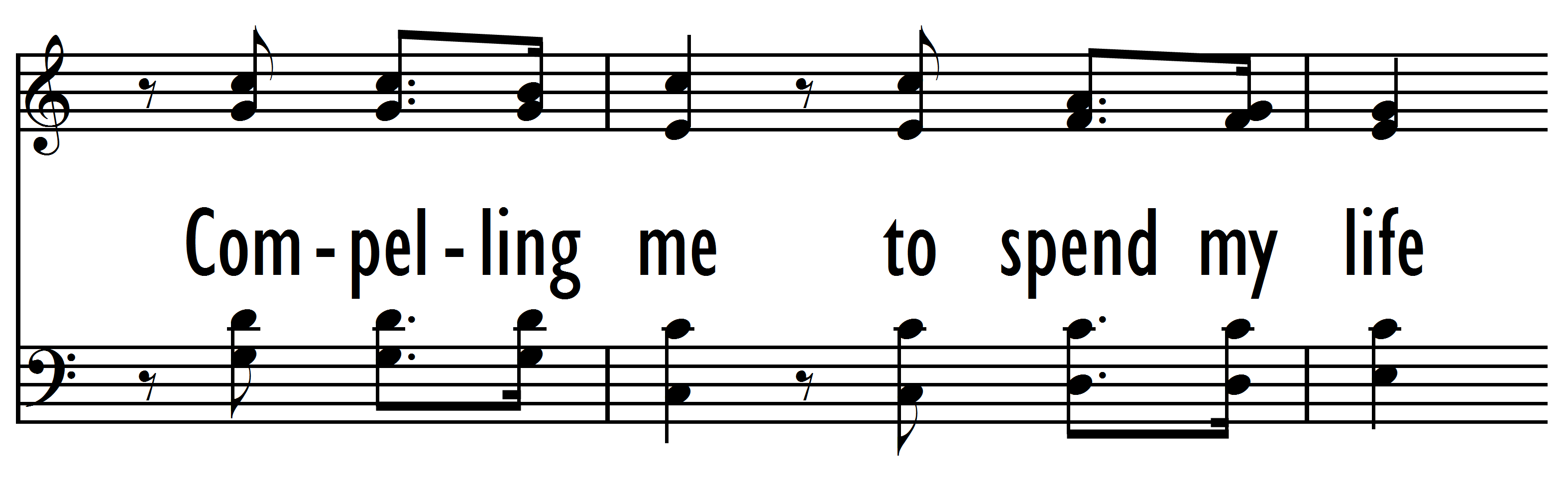 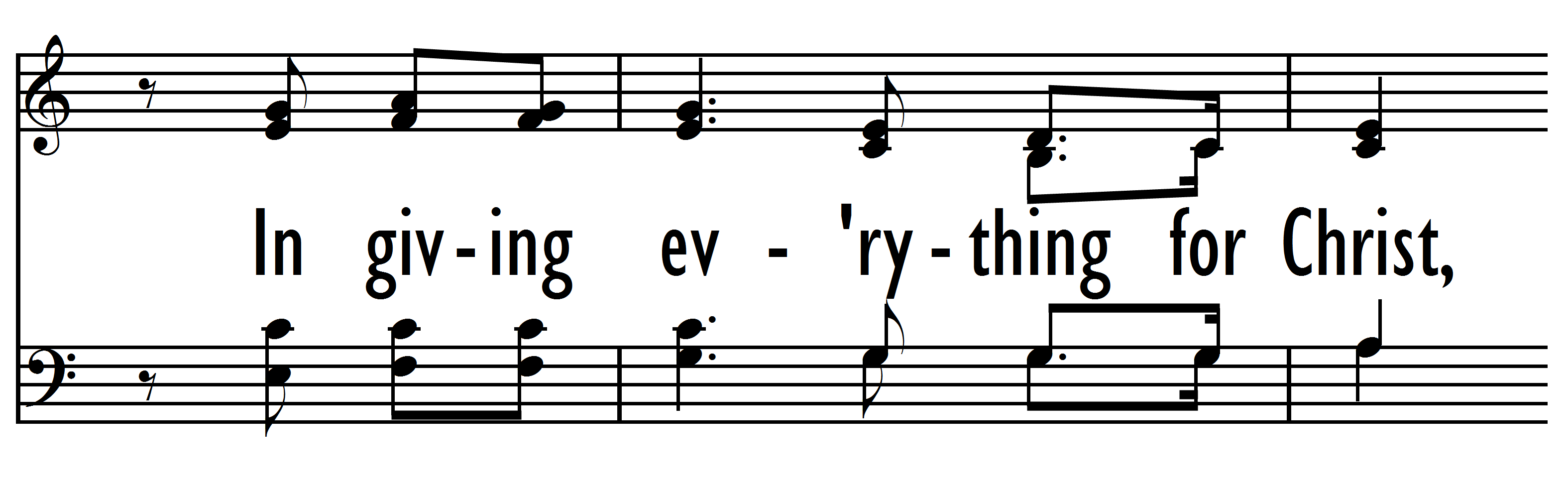 FMT 7 V4L8 V4L9
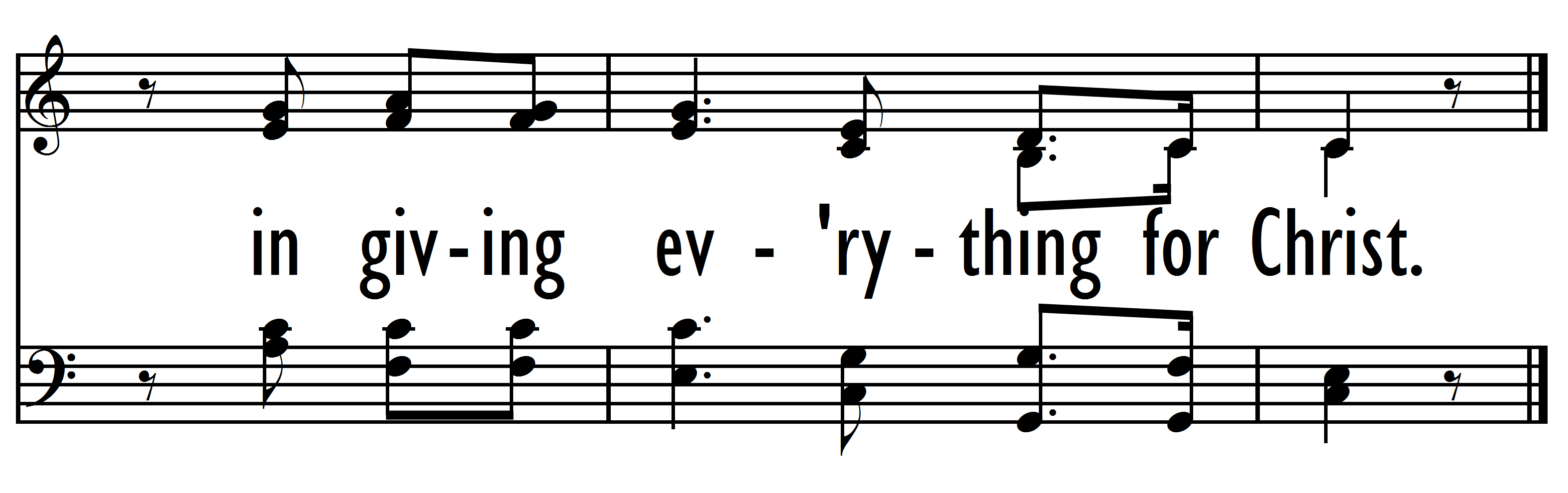 FMT 7 V4L9
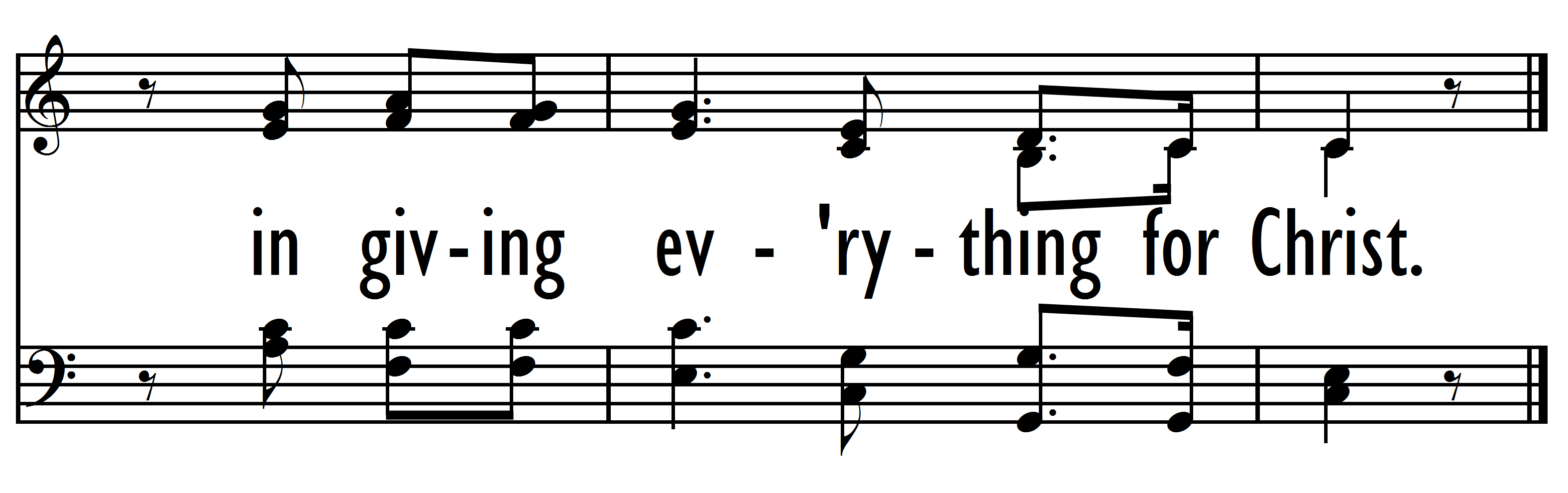 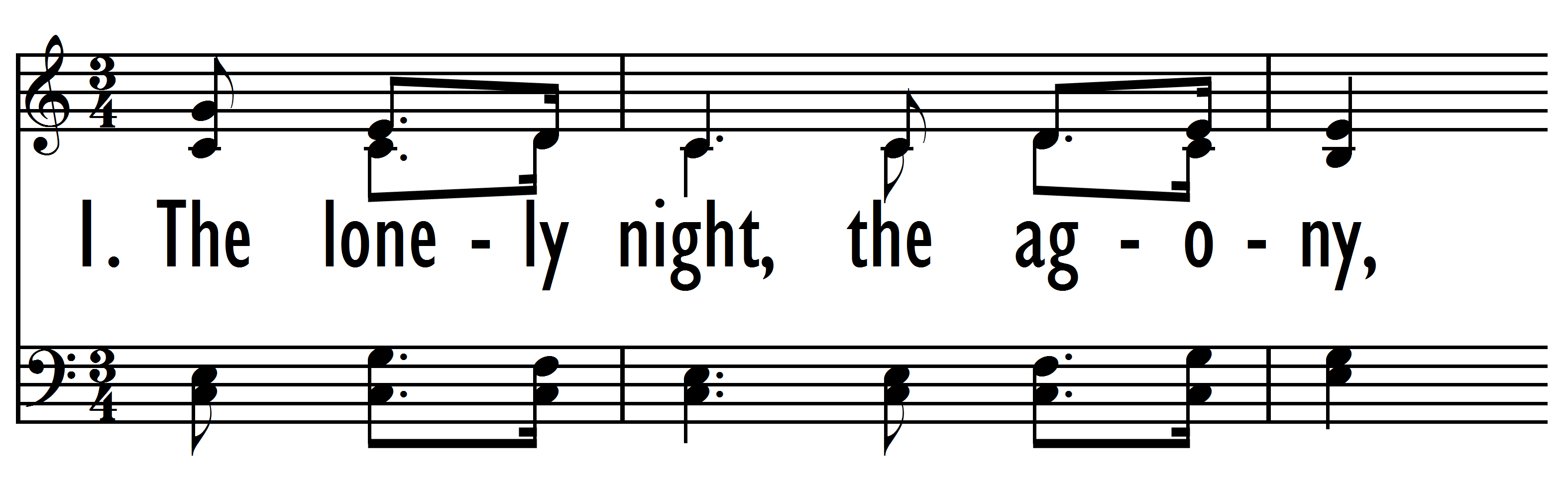 FMT 8 V1L1
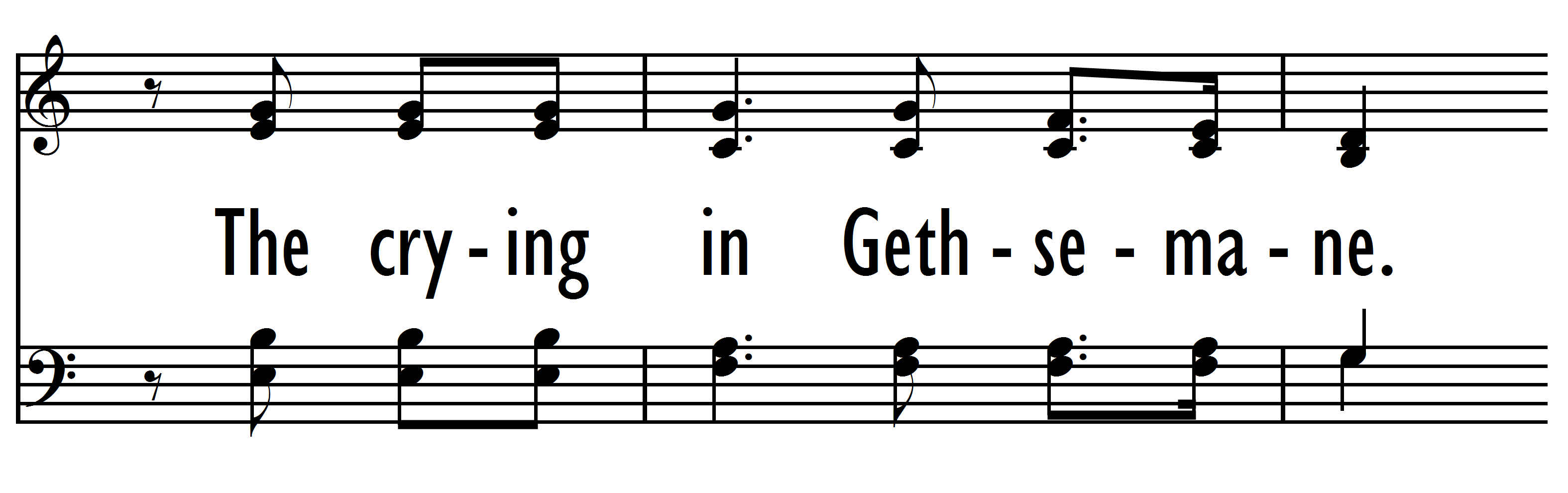 FMT 8 V1L2
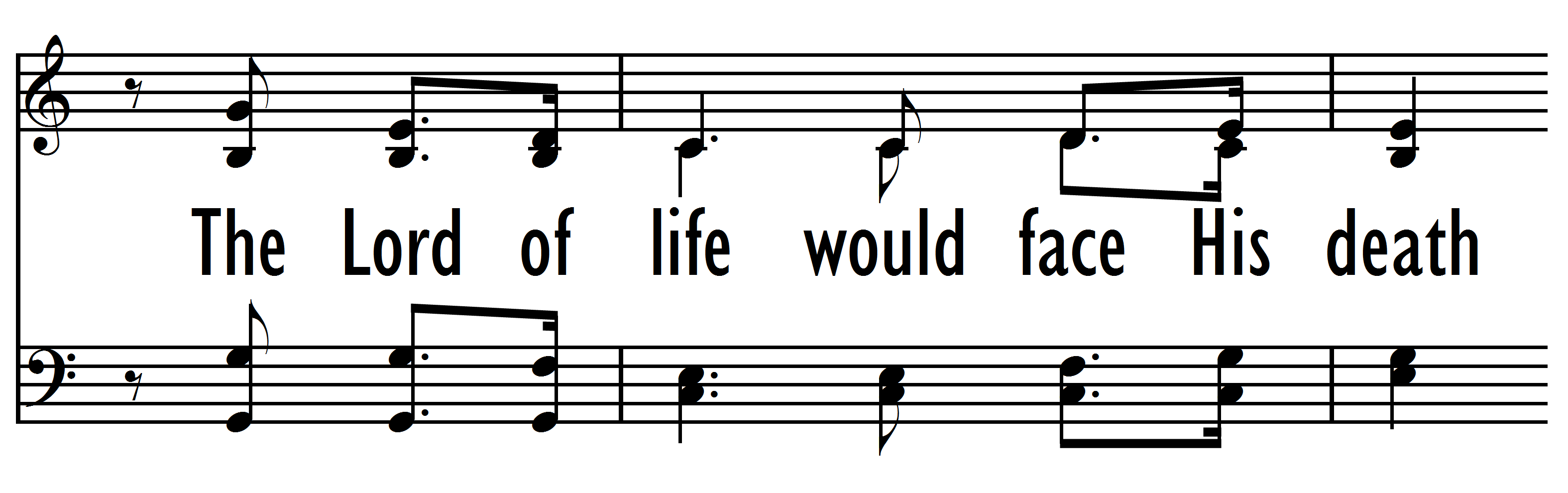 FMT 8 V1L3
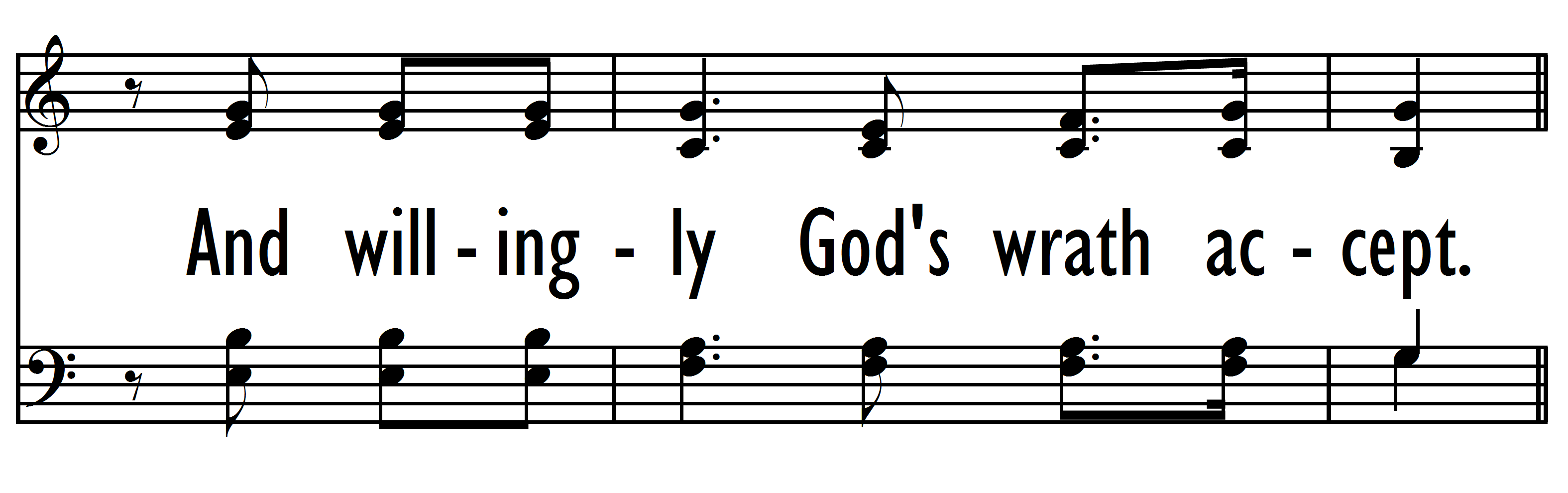 FMT 8 V1L4
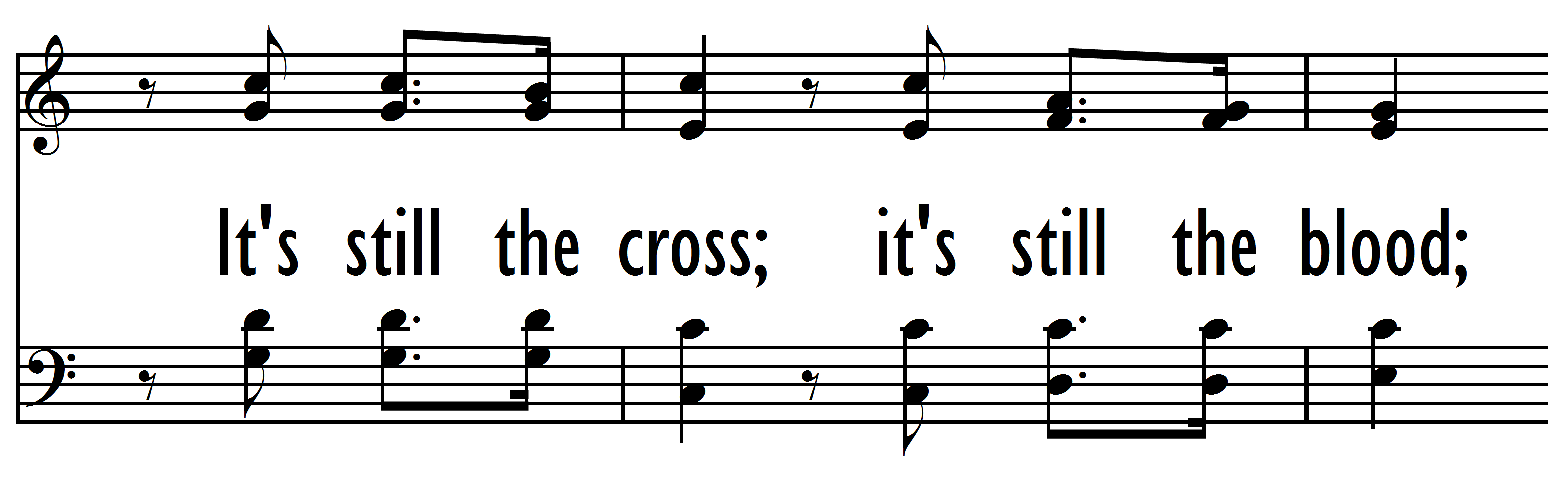 FMT 8 V1L5
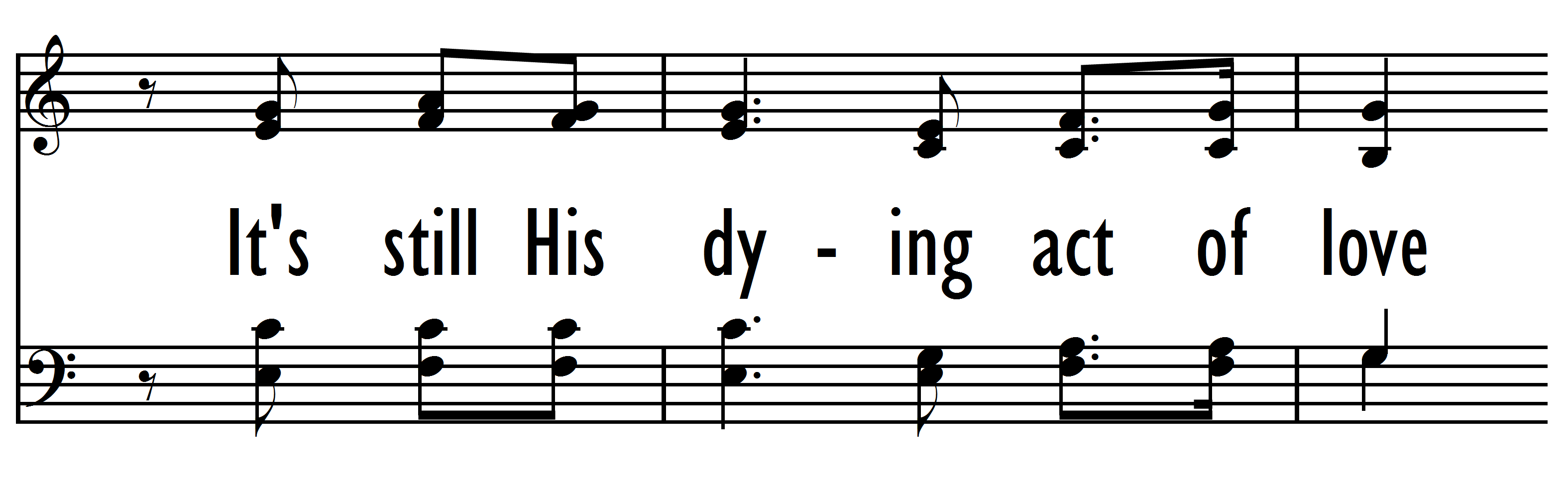 FMT 8 V1L6
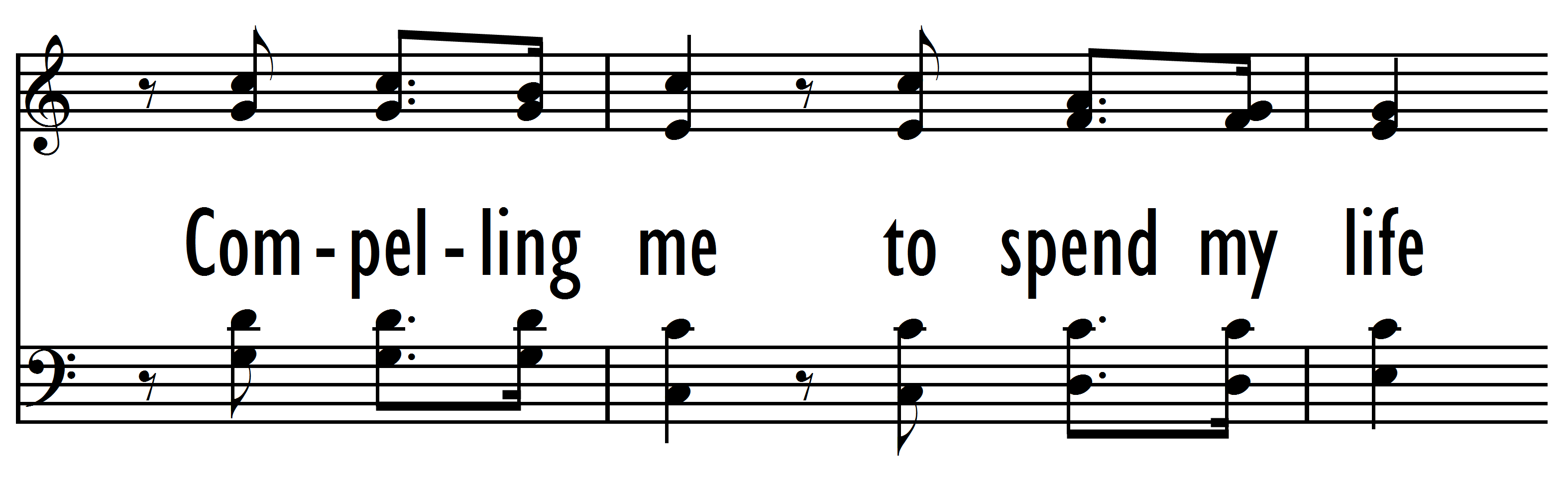 FMT 8 V1L7
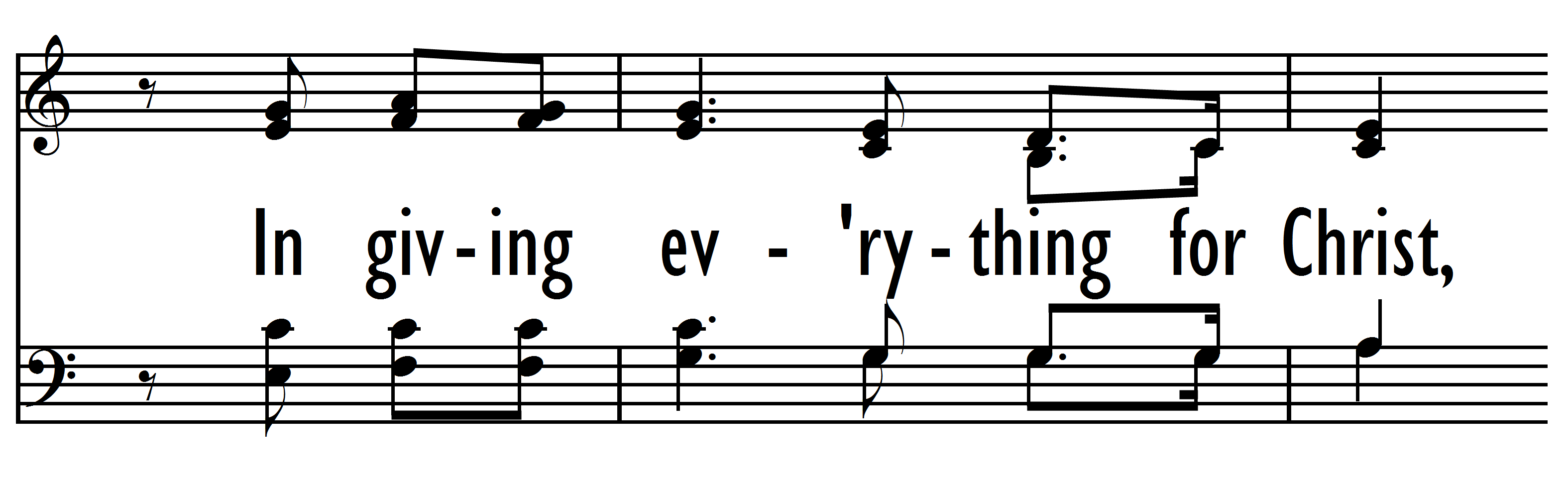 FMT 8 V1L8
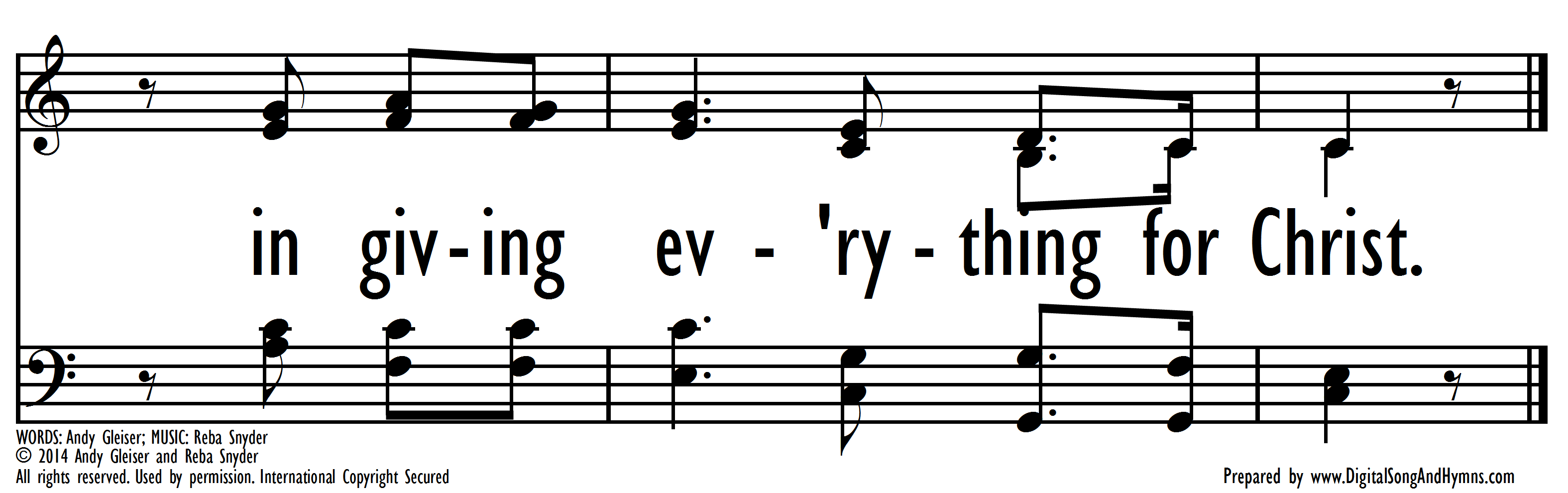 FMT 8 V1L9
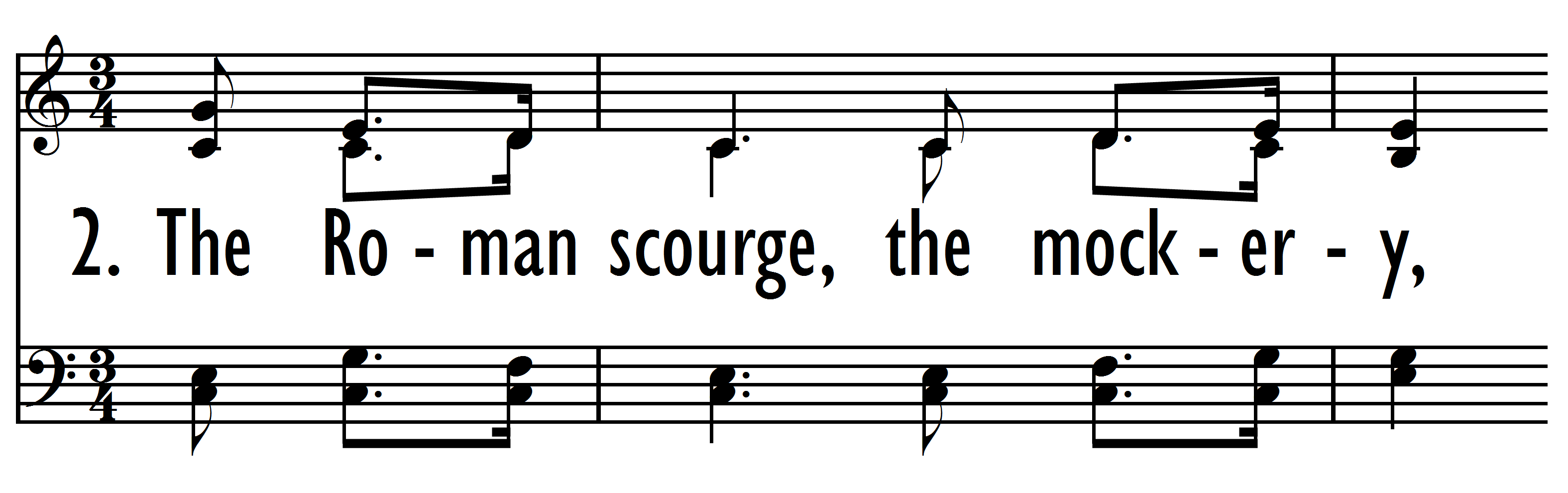 FMT 8 V2L1
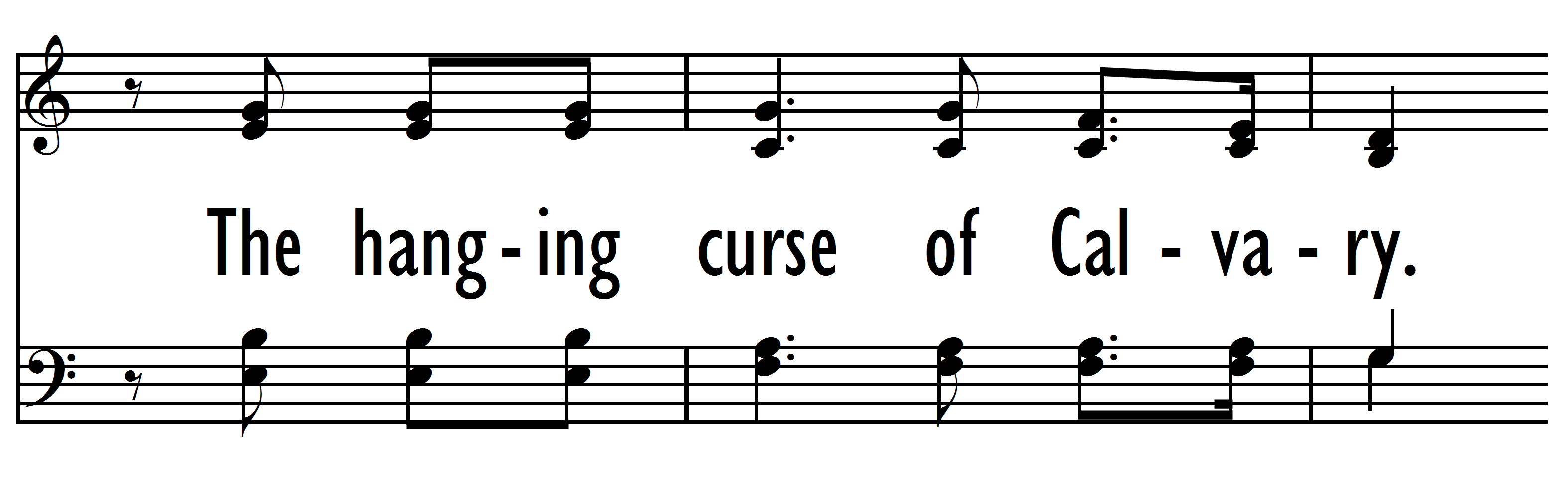 FMT 8 V2L2
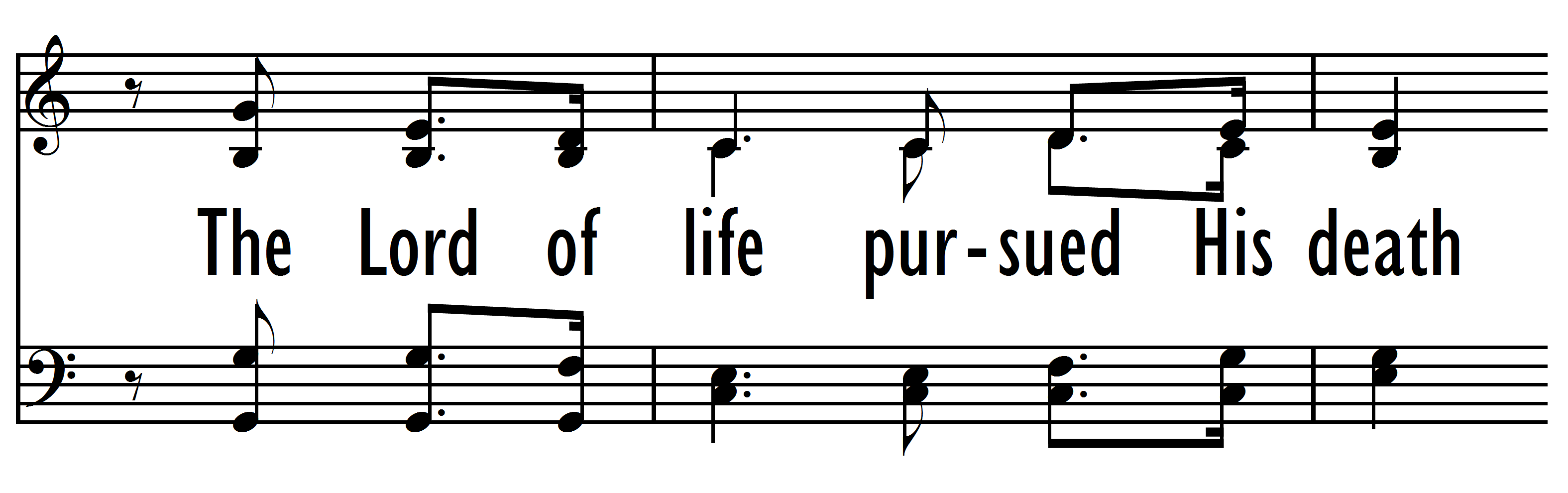 FMT 8 V2L3
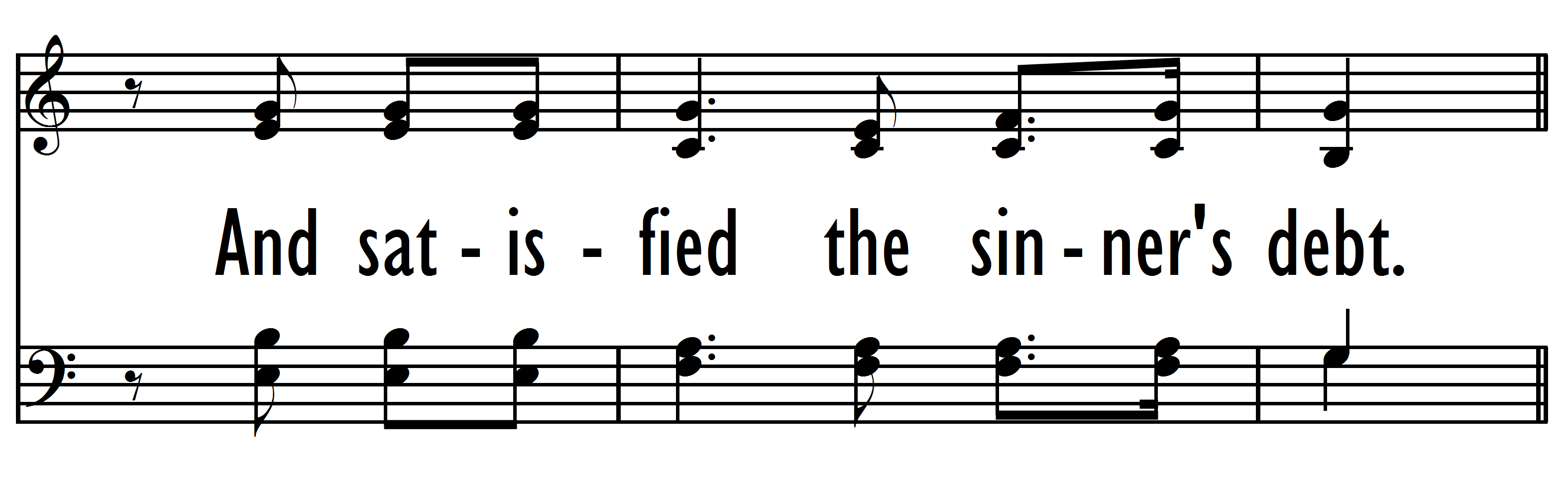 FMT 8 V2L4
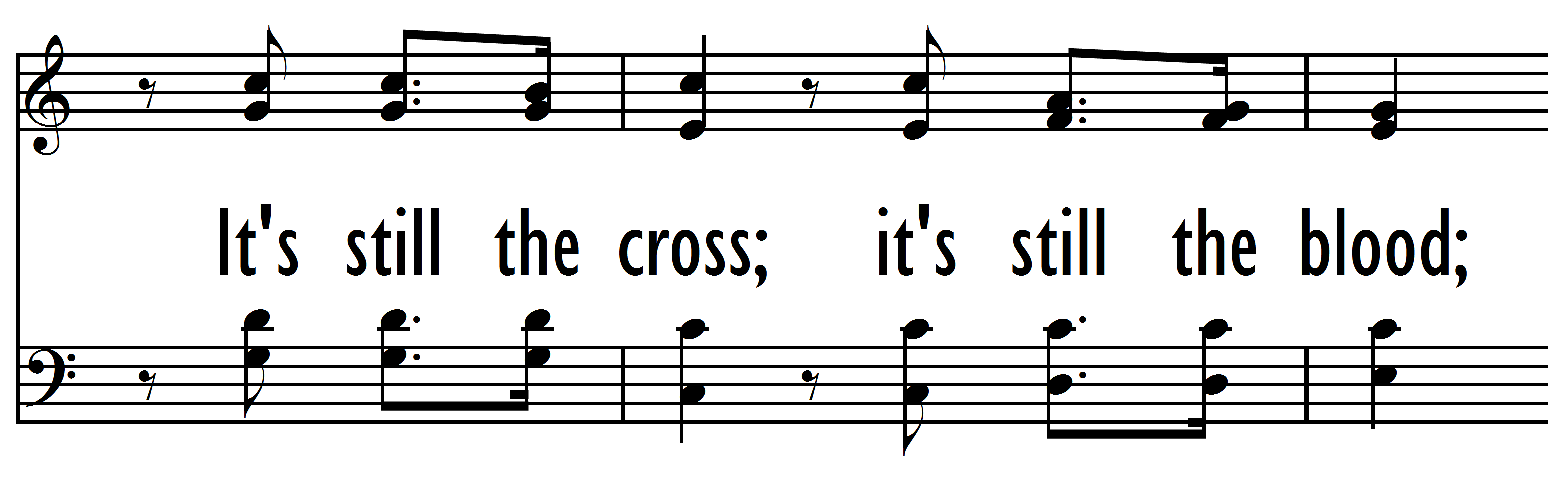 FMT 8 V2L5
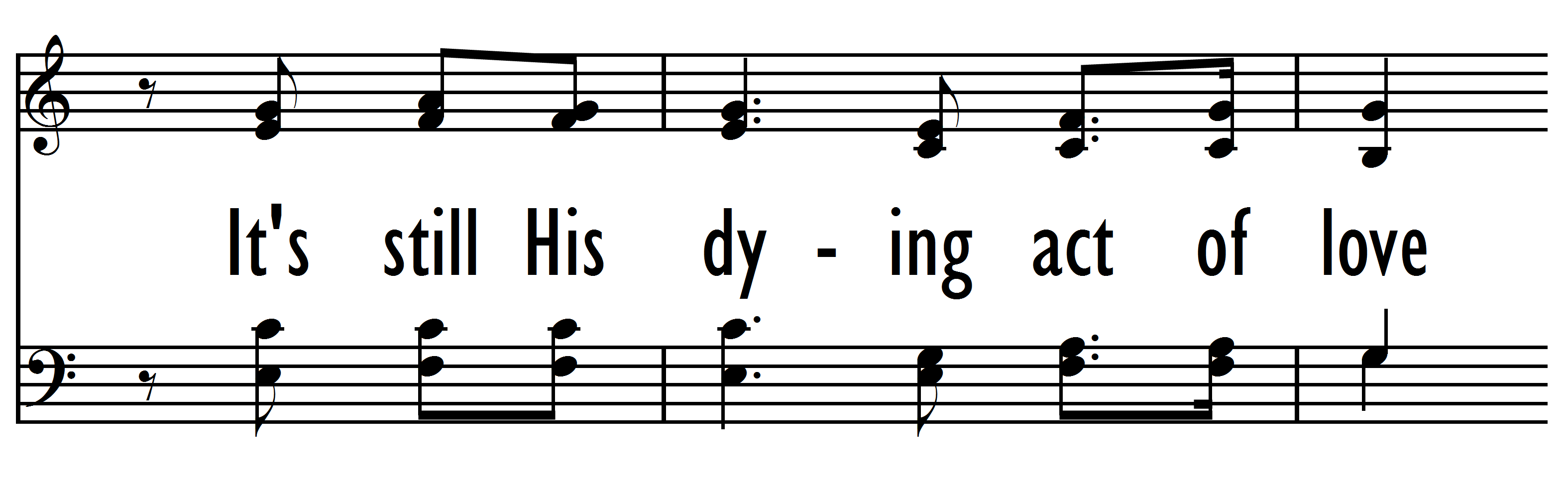 FMT 8 V2L6
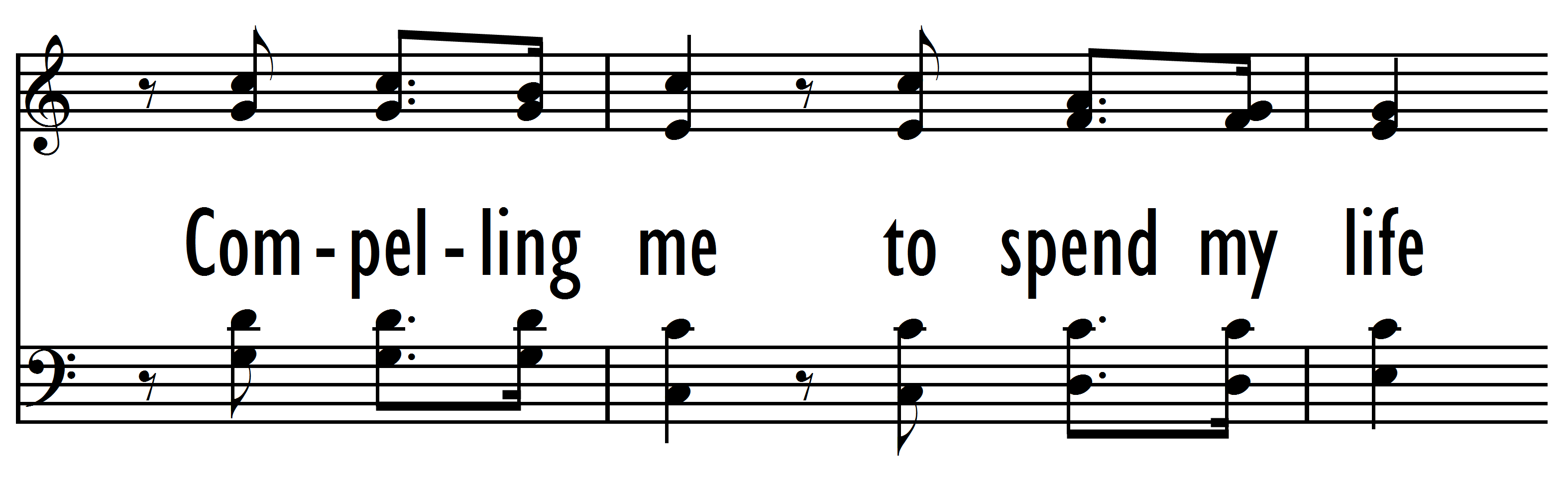 FMT 8 V2L7
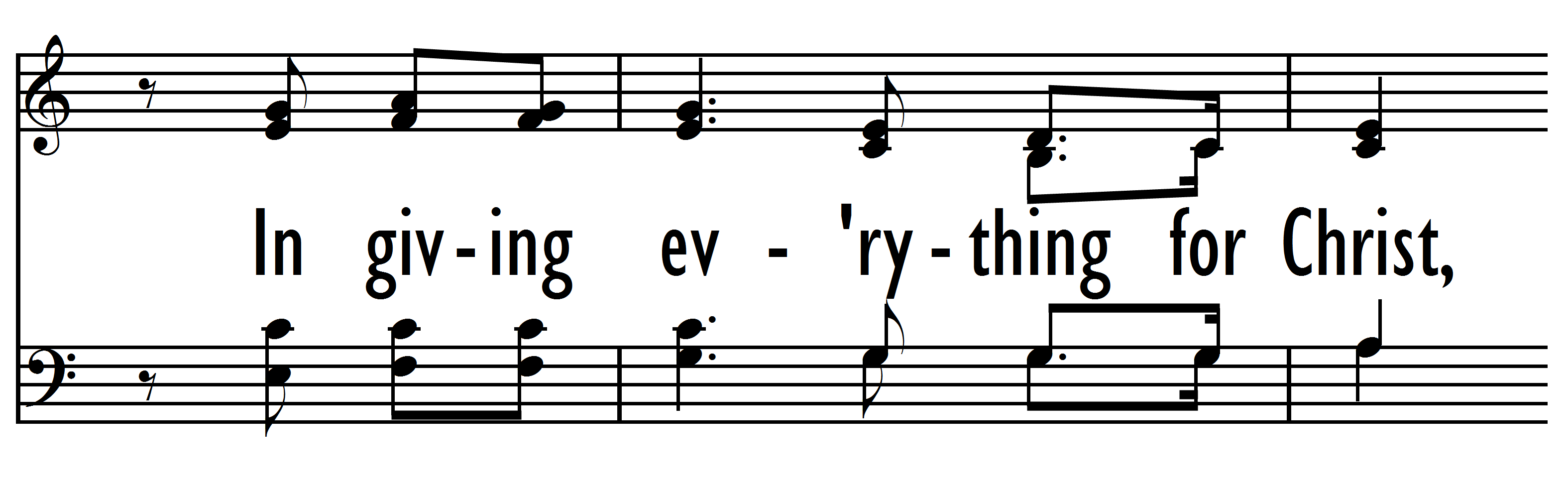 FMT 8 V2L8
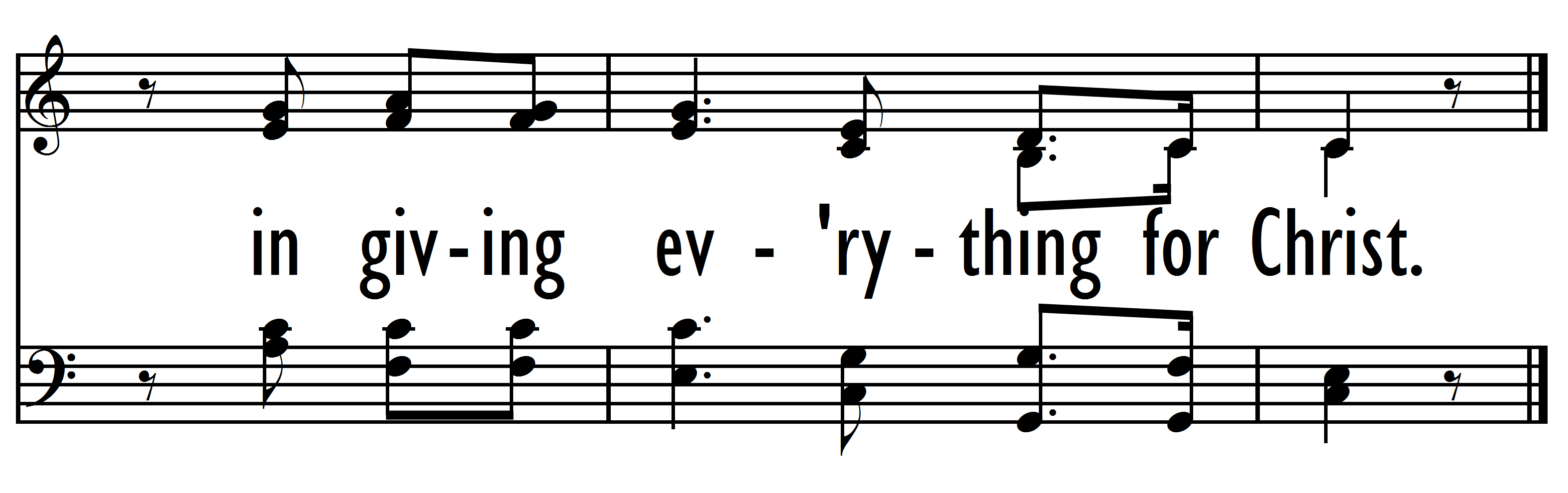 FMT 8 V2L9
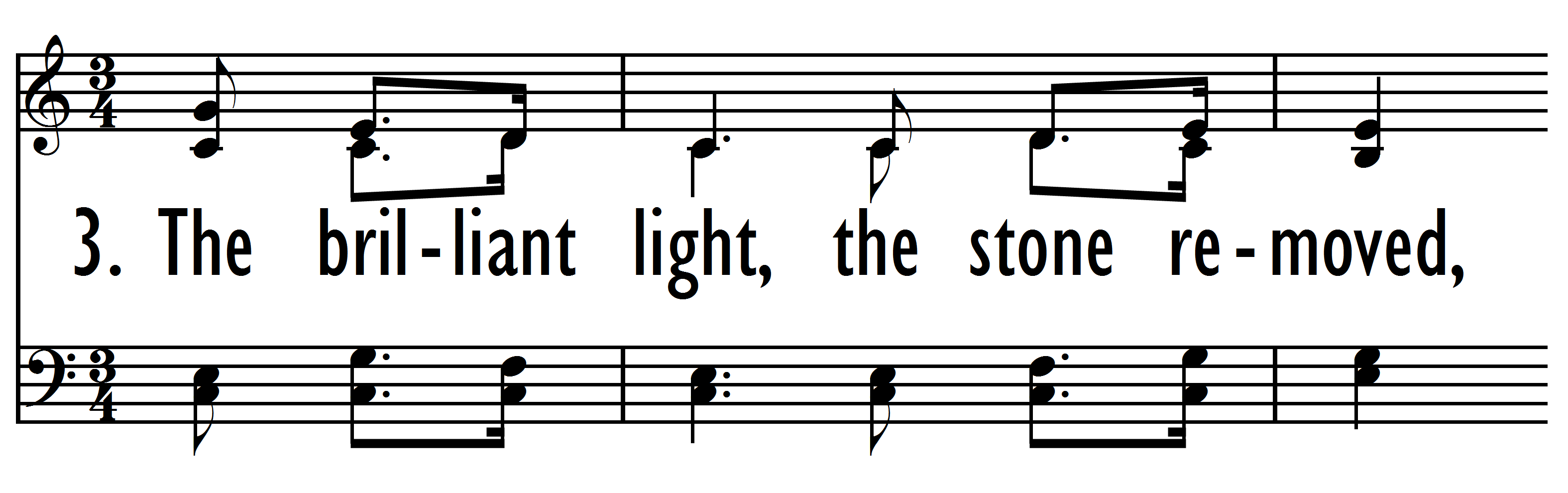 FMT 8 V3L1
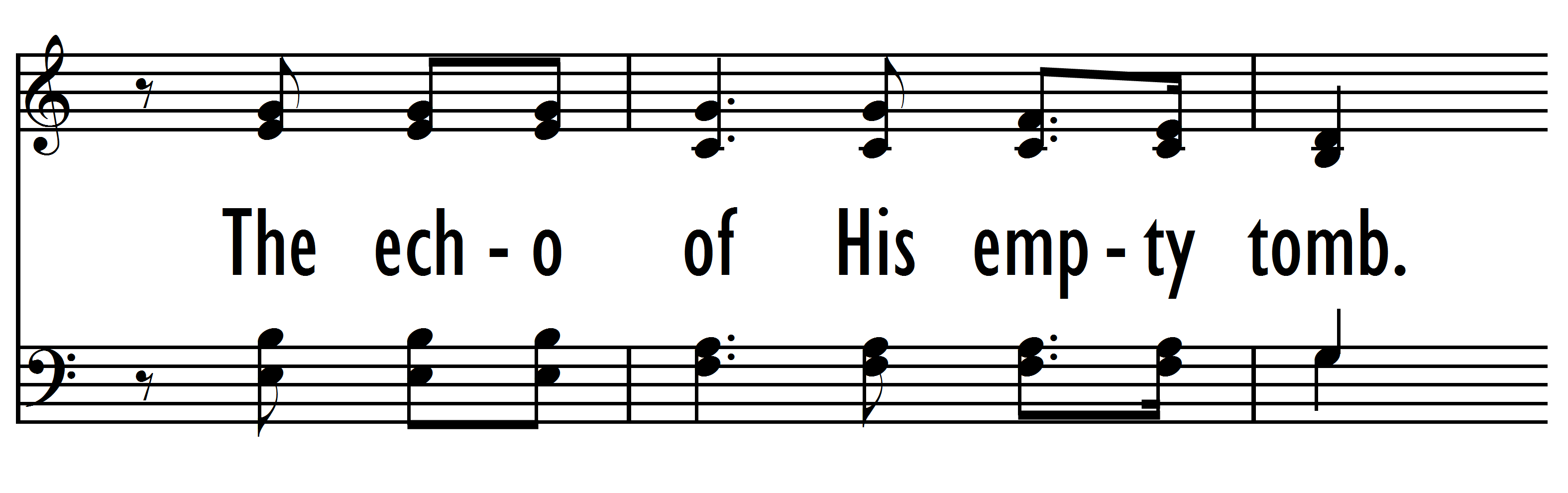 FMT 8 V3L2
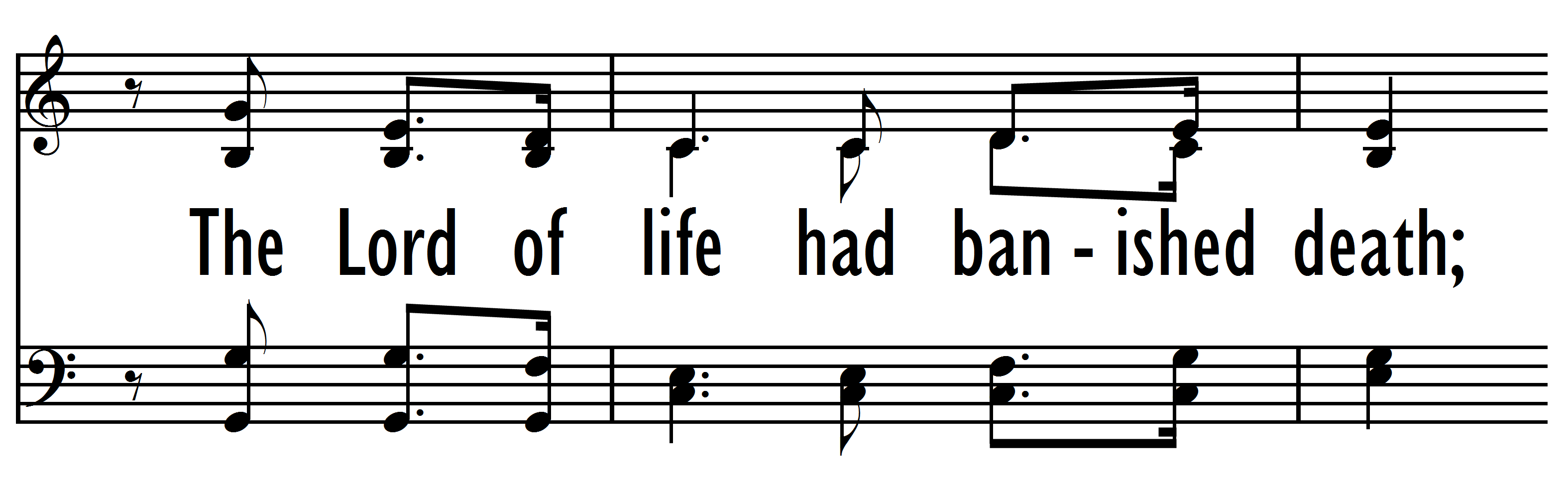 FMT 8 V3L3
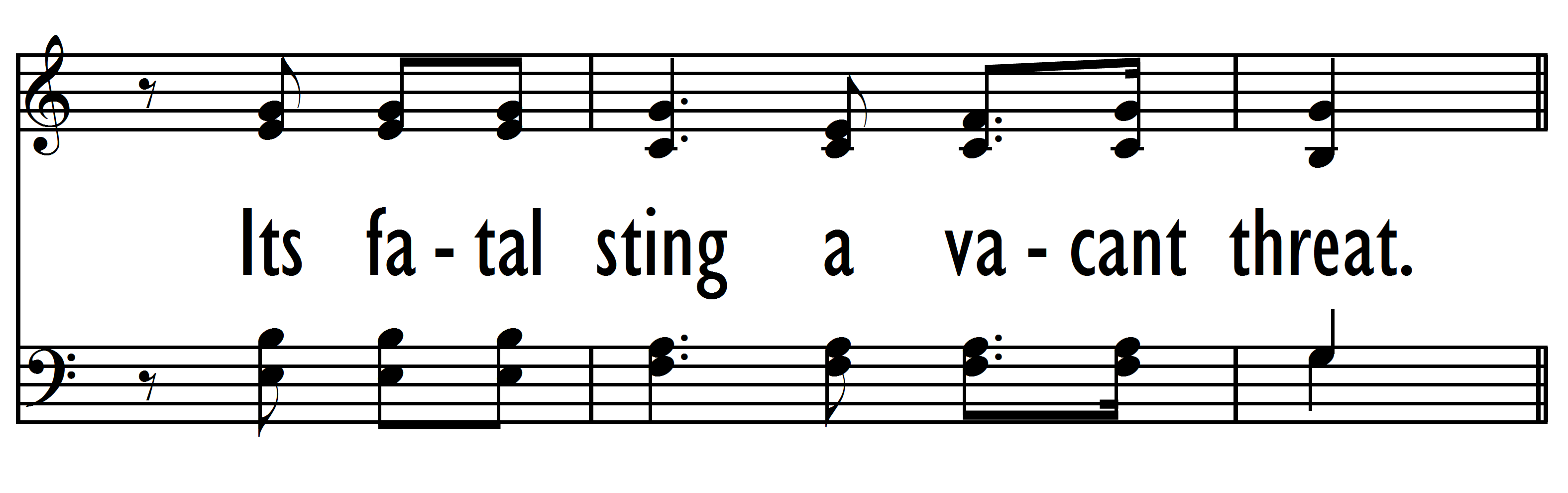 FMT 8 V3L4
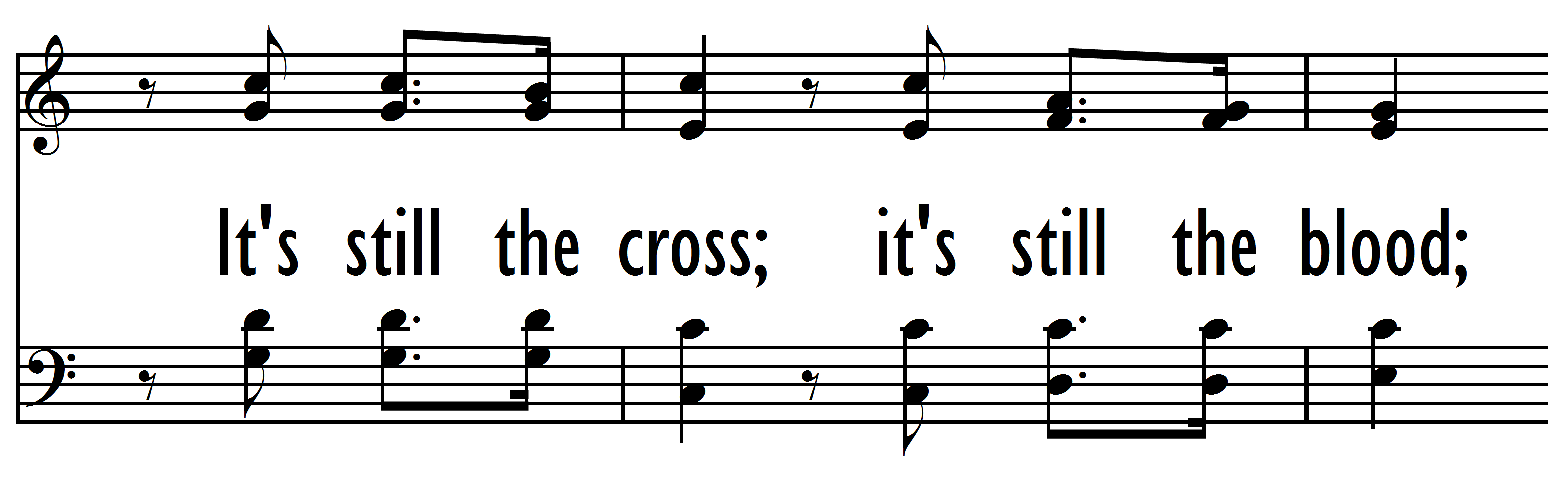 FMT 8 V3L5
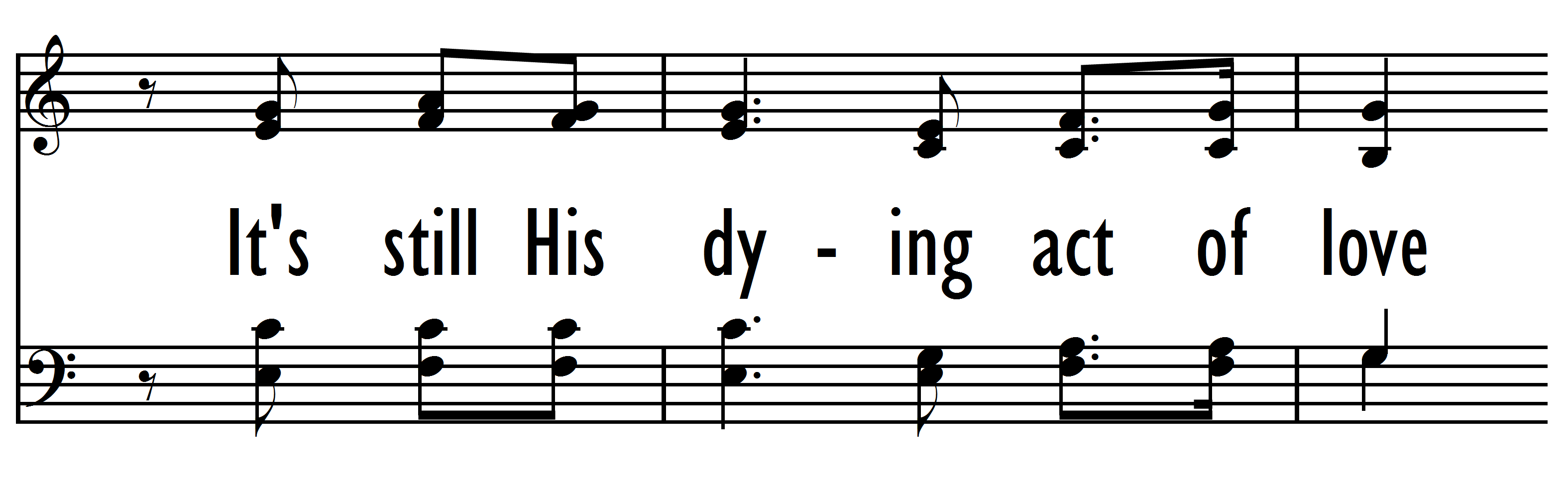 FMT 8 V3L6
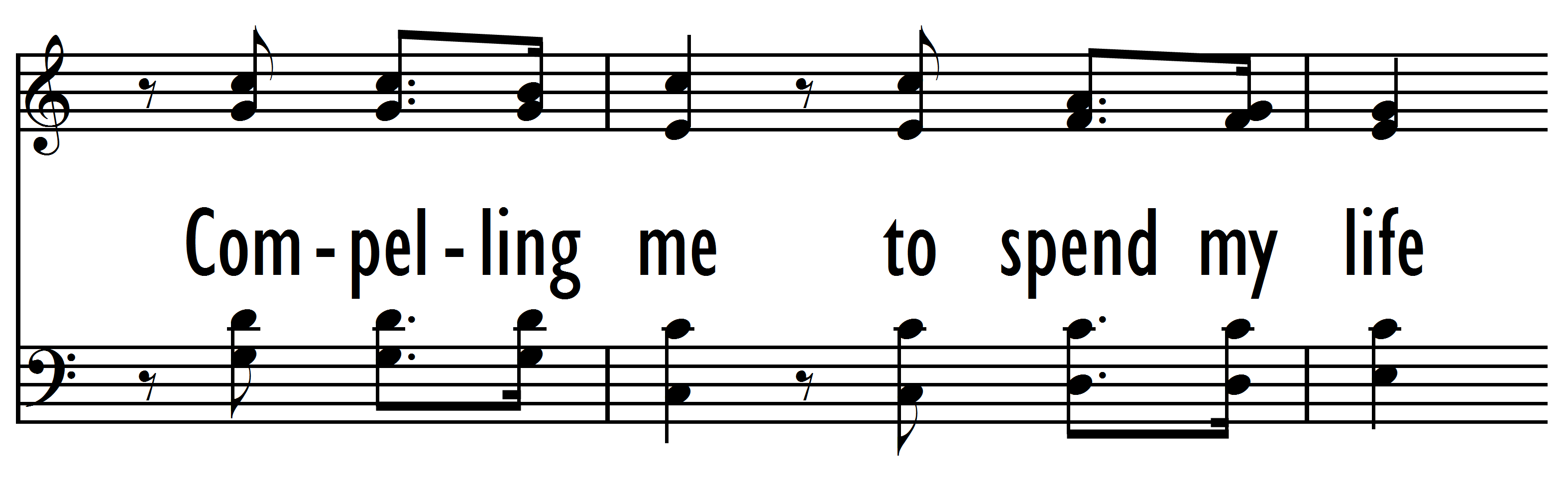 FMT 8 V3L7
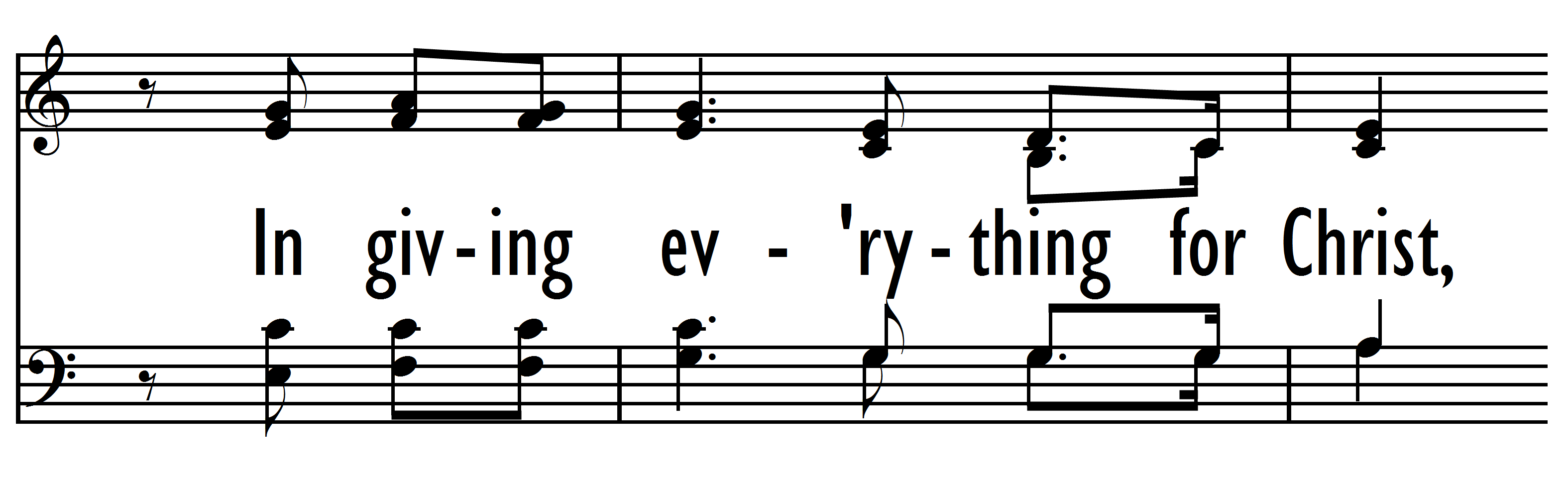 FMT 8 V3L8
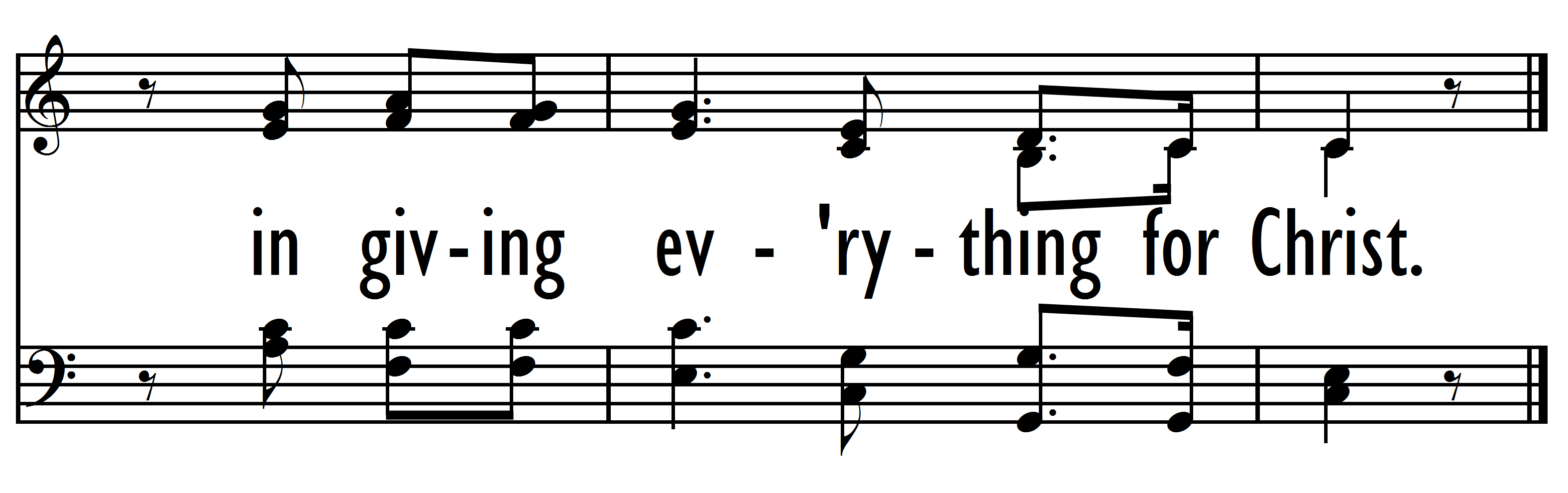 FMT 8 V3L9
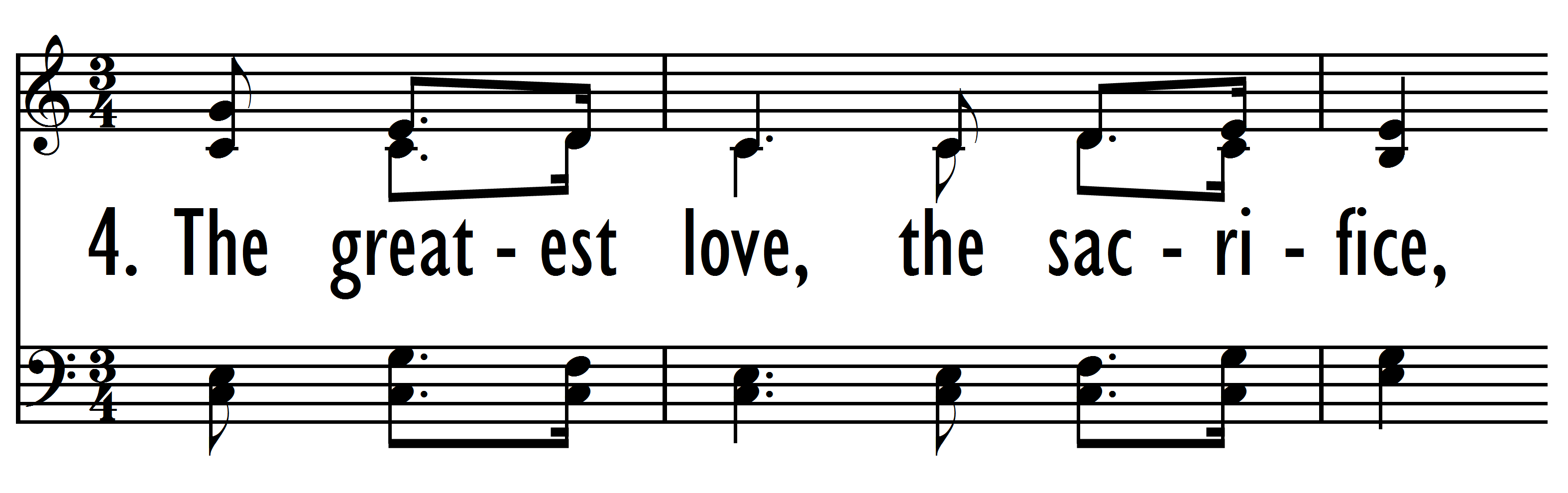 FMT 8 V4L1
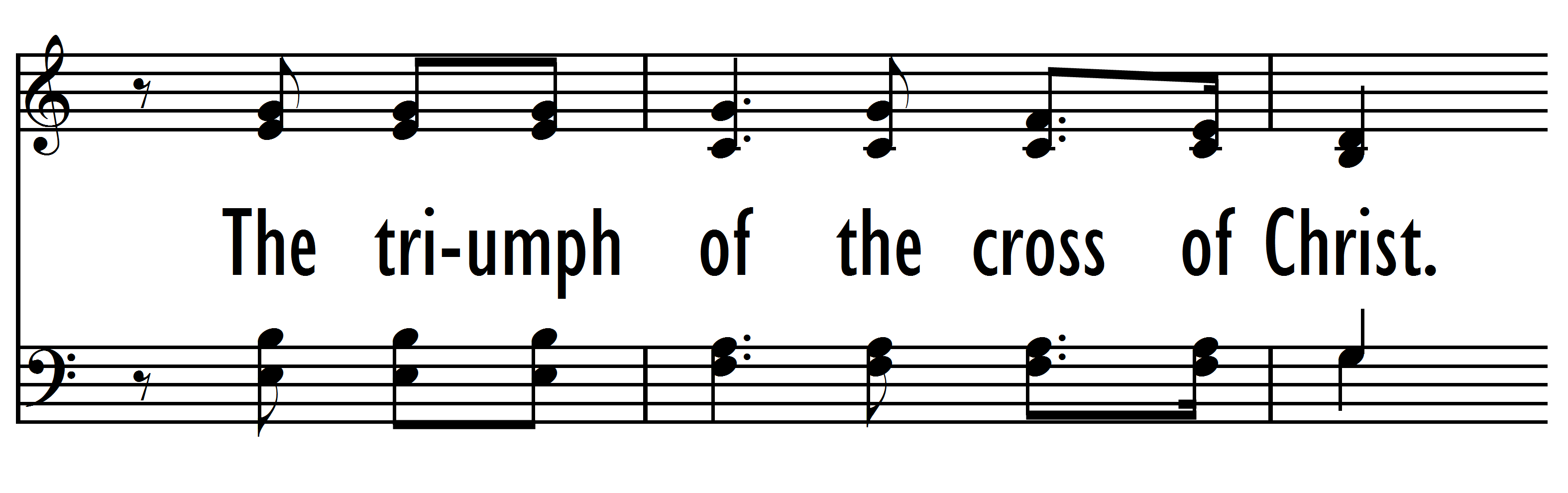 FMT 8 V4L2
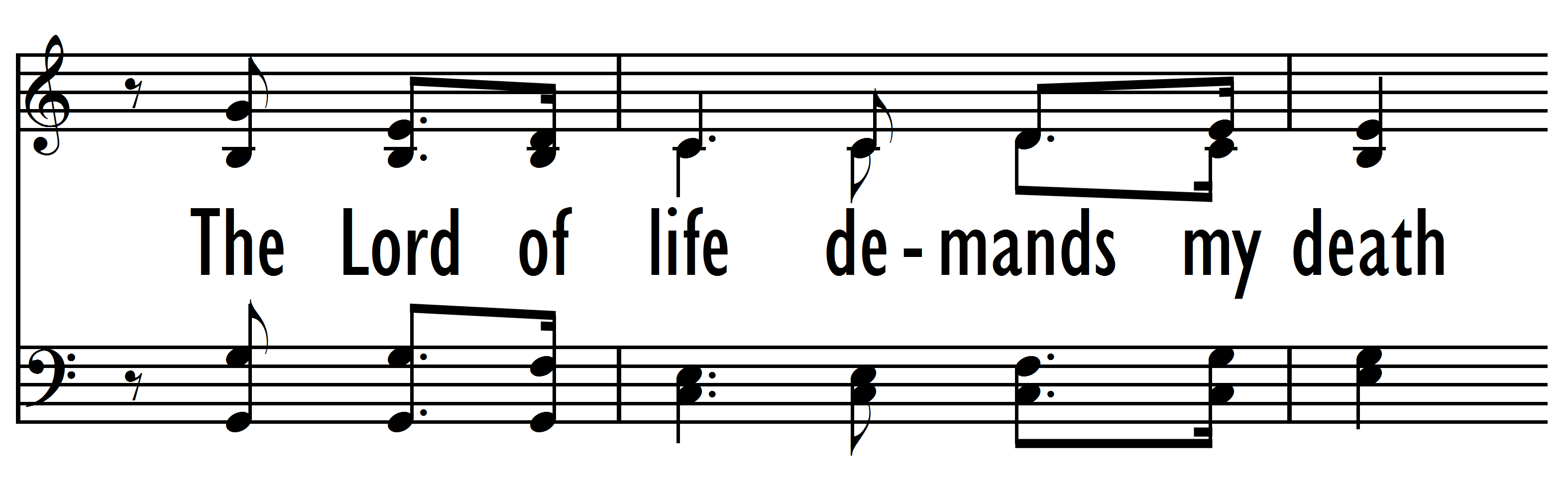 FMT 8 V4L3
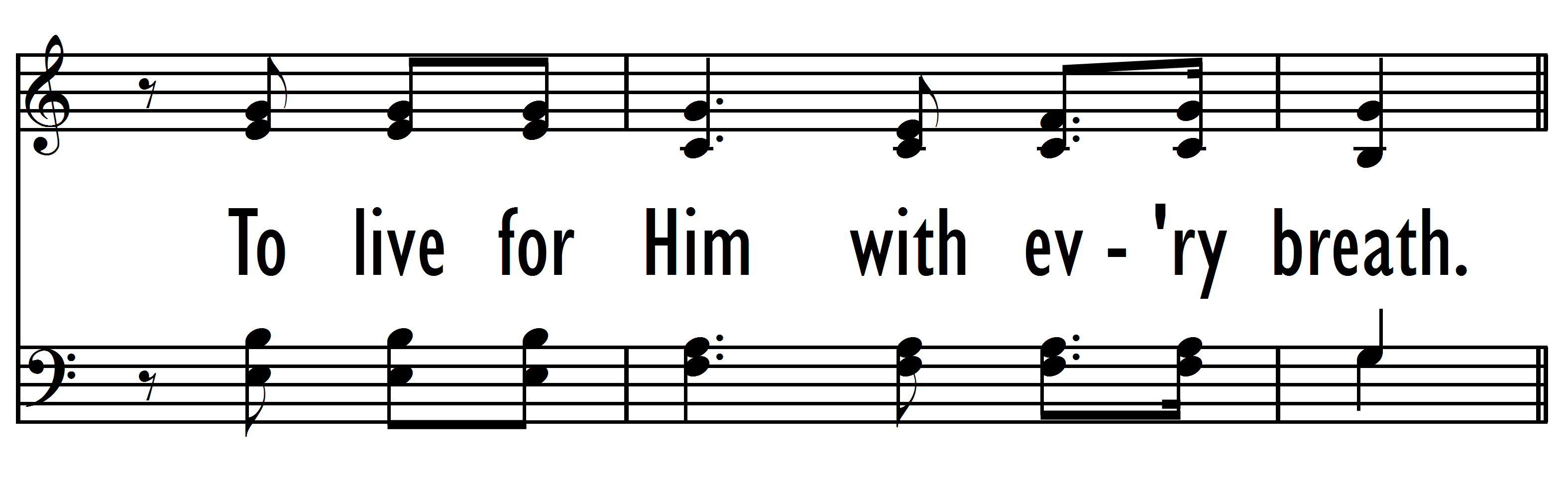 FMT 8 V4L4
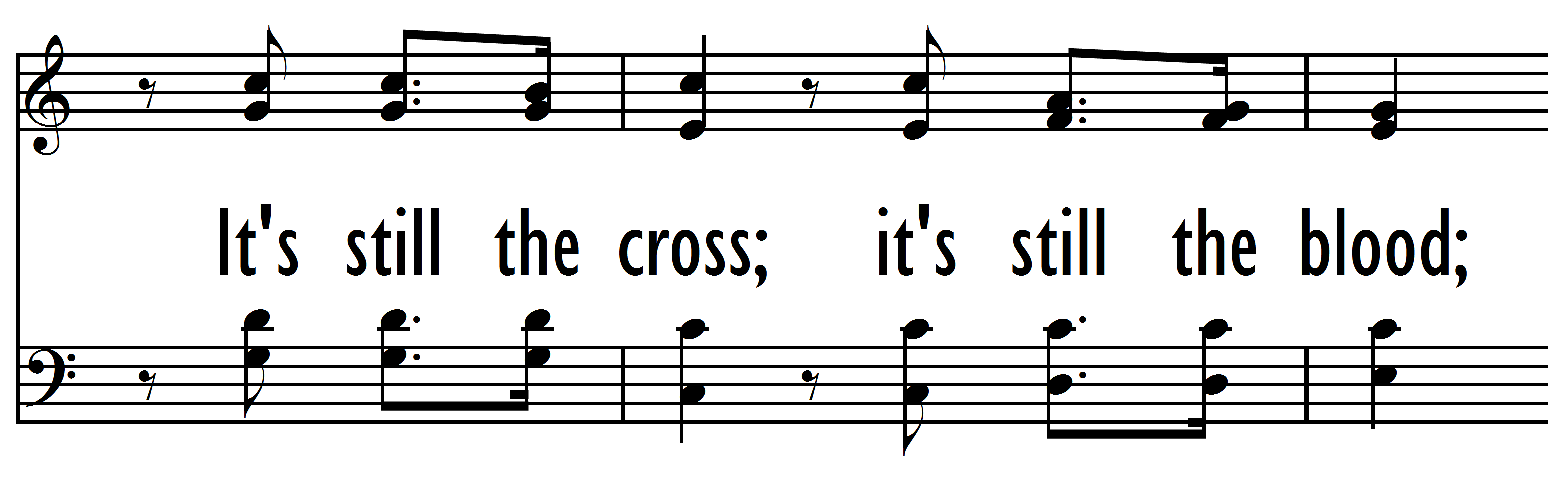 FMT 8 V4L5
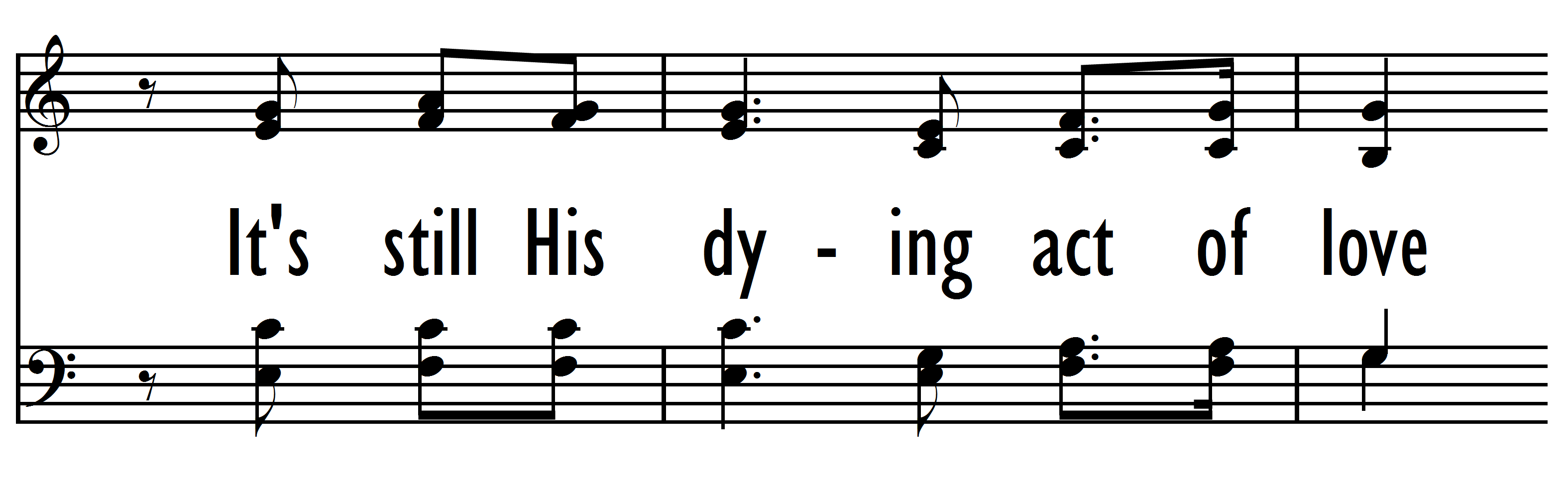 FMT 8 V4L6
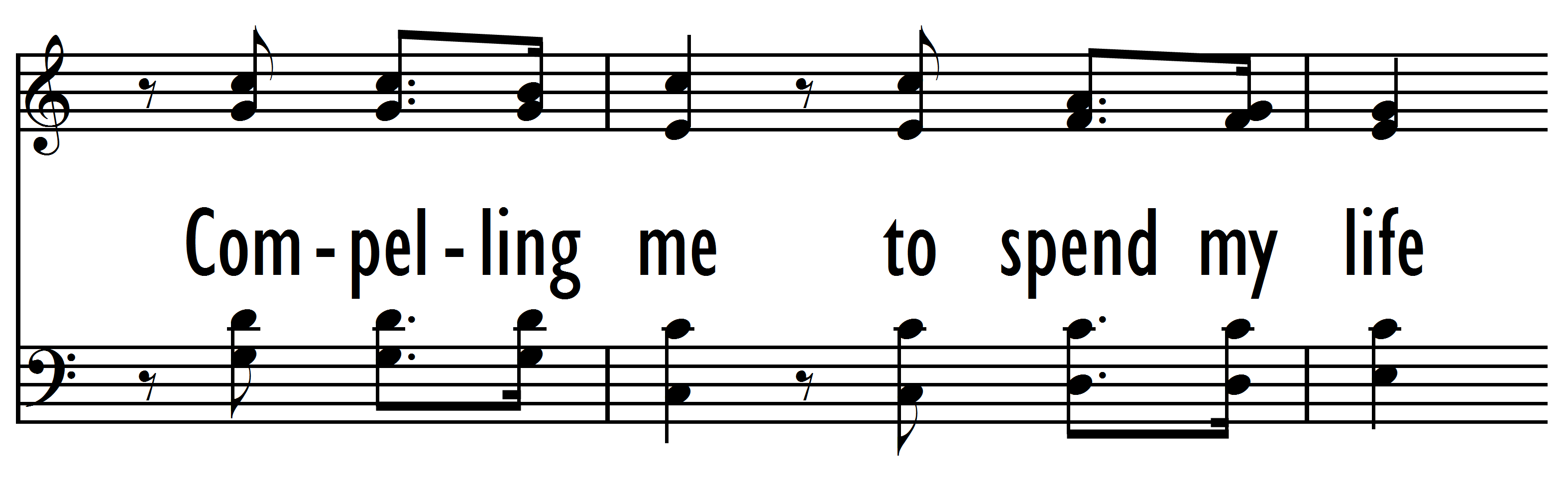 FMT 8 V4L7
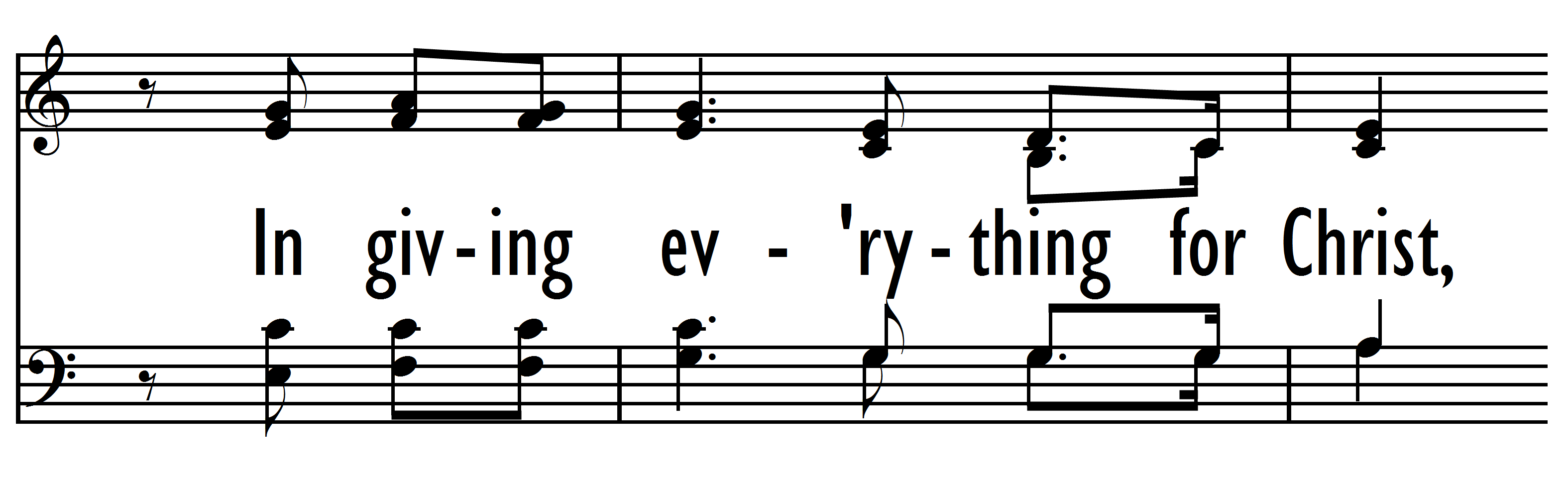 FMT 8 V4L8
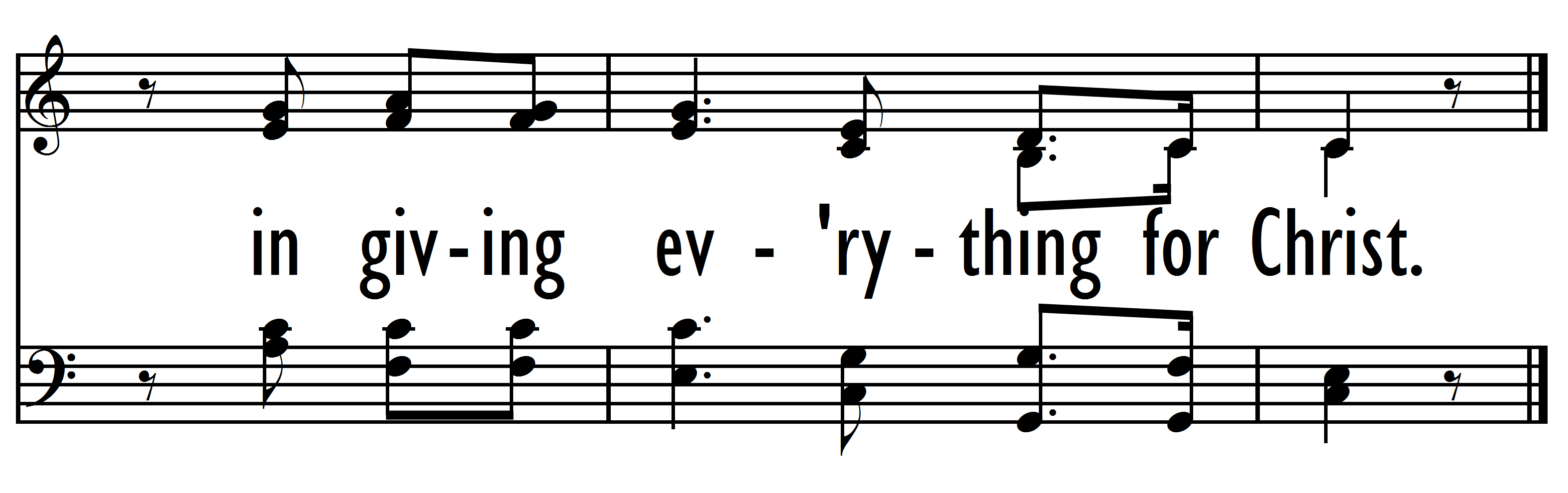 FMT 8 V4L9
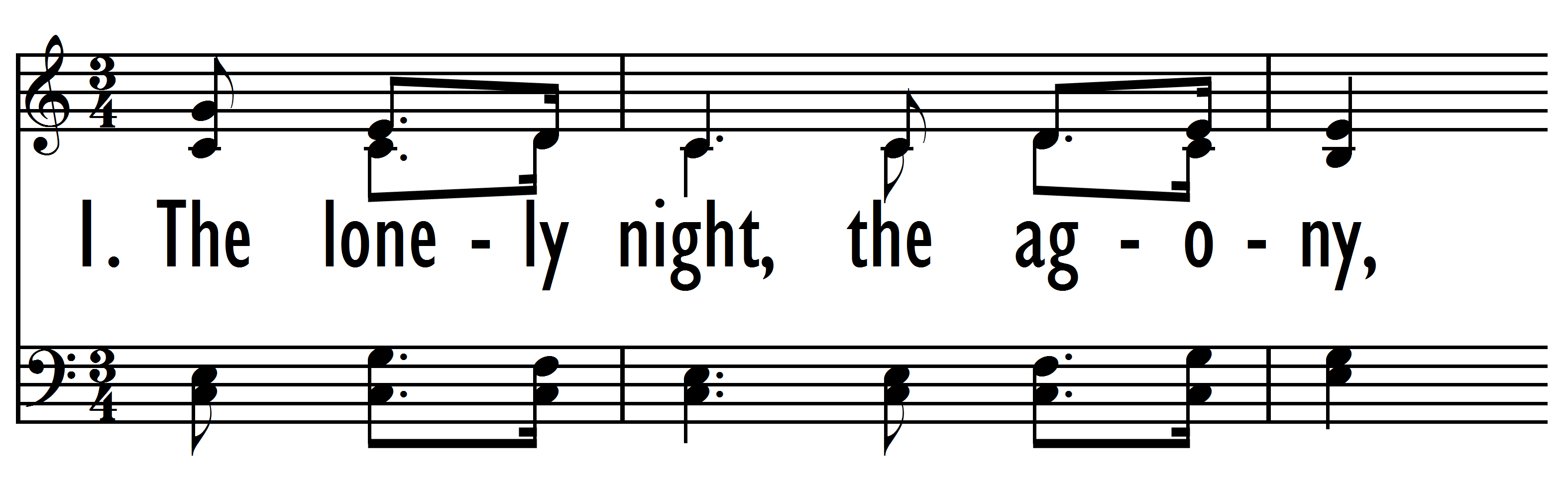 FMT 9 V1L1
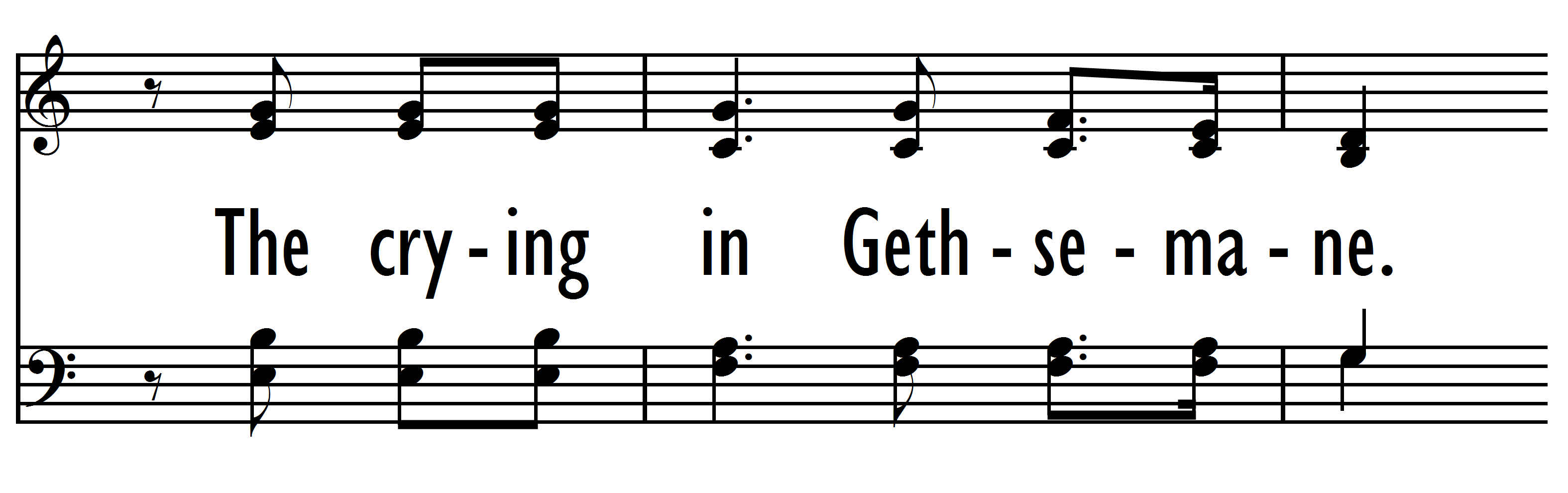 FMT 9 V1L2
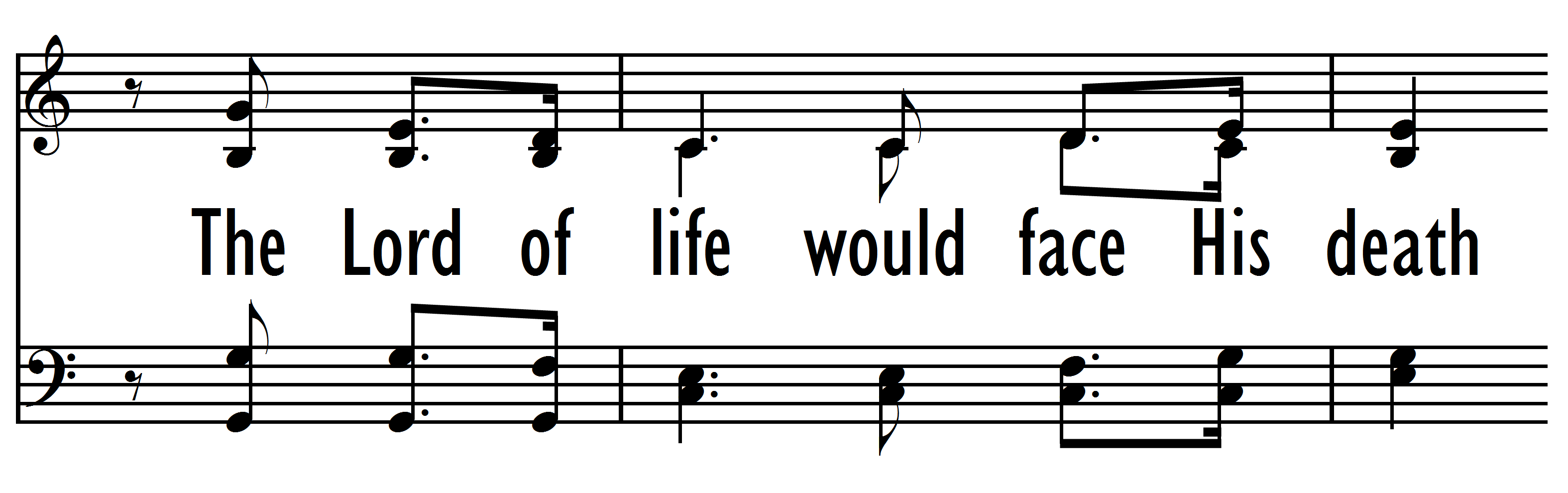 FMT 9 V1L3
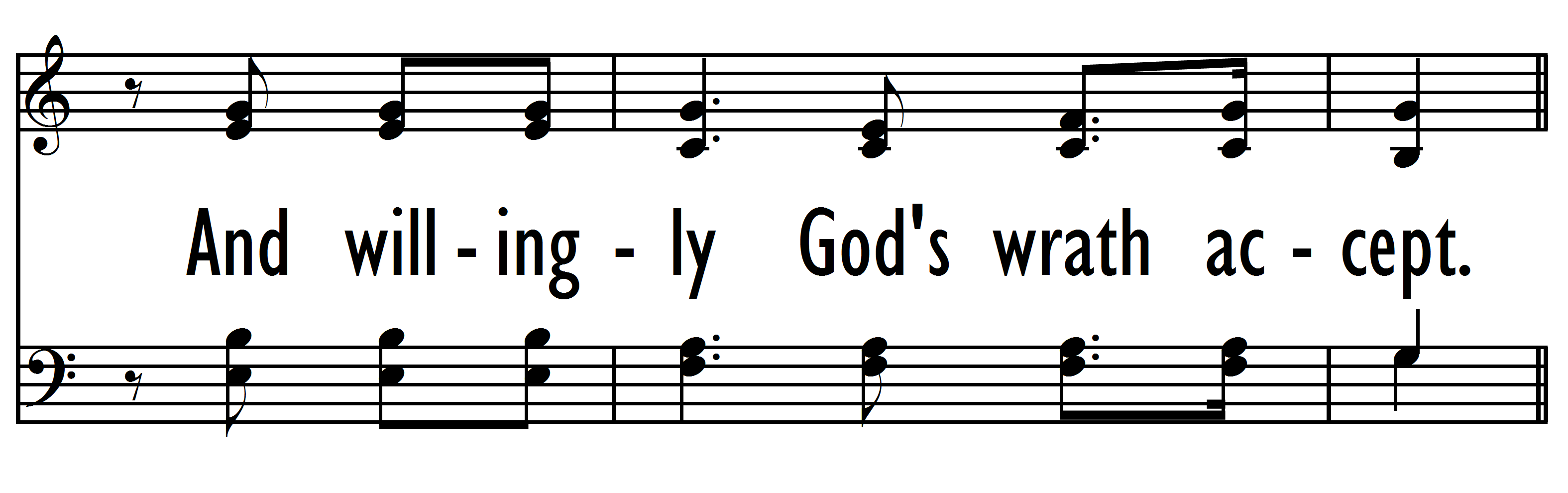 FMT 9 V1L4
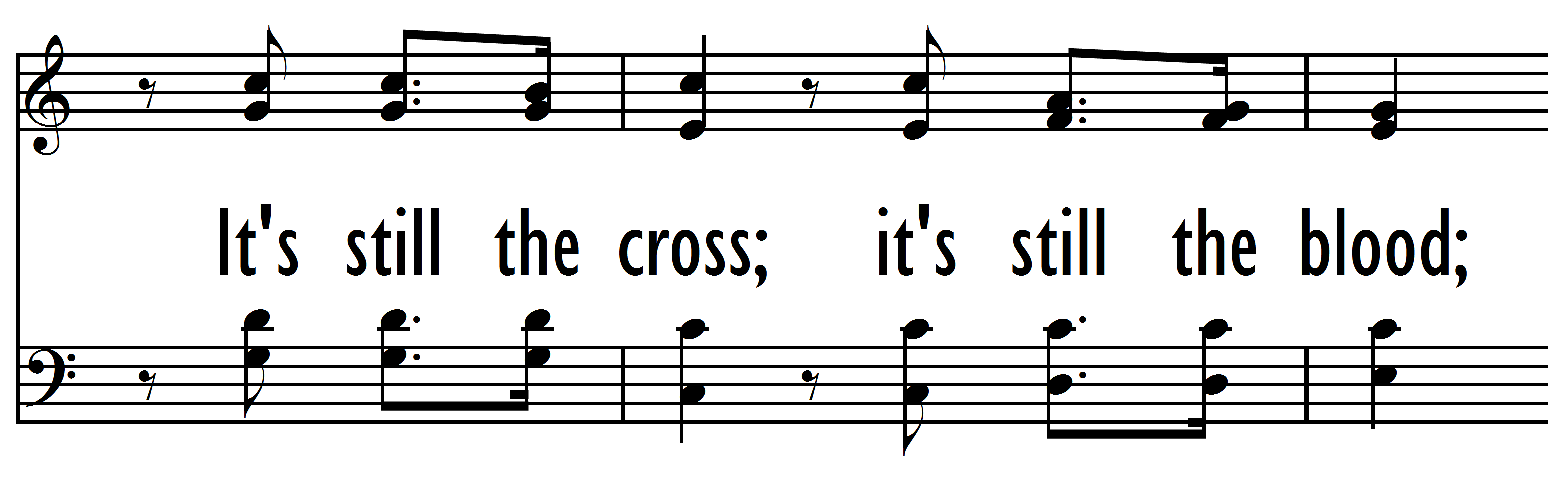 FMT 9 V1L5
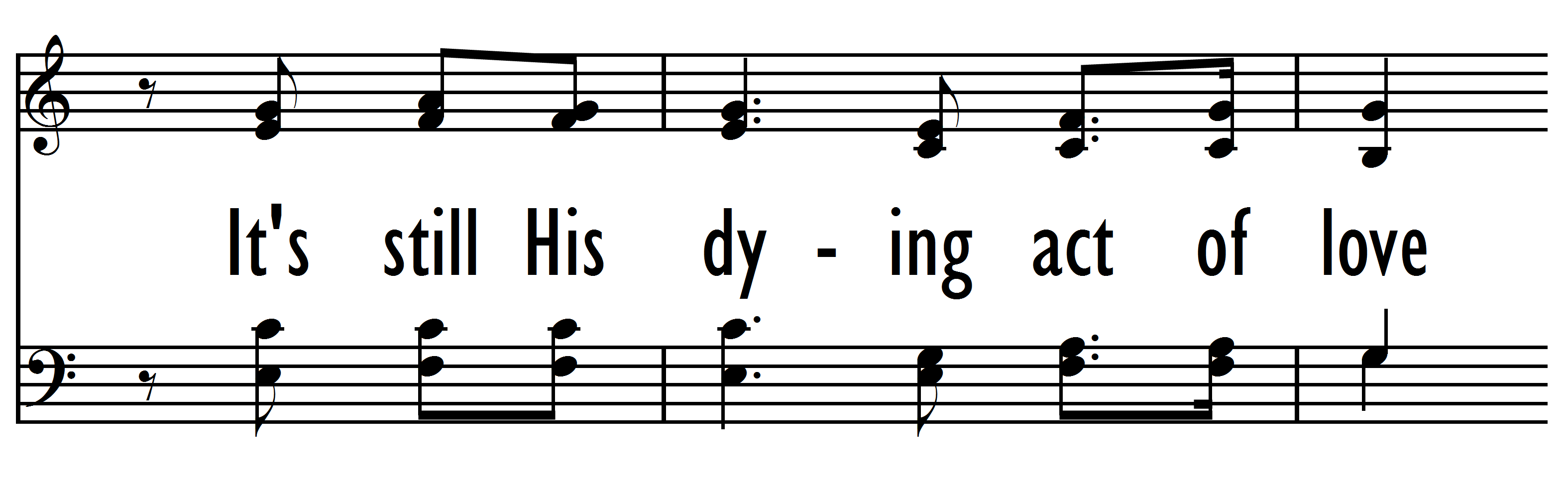 FMT 9 V1L6
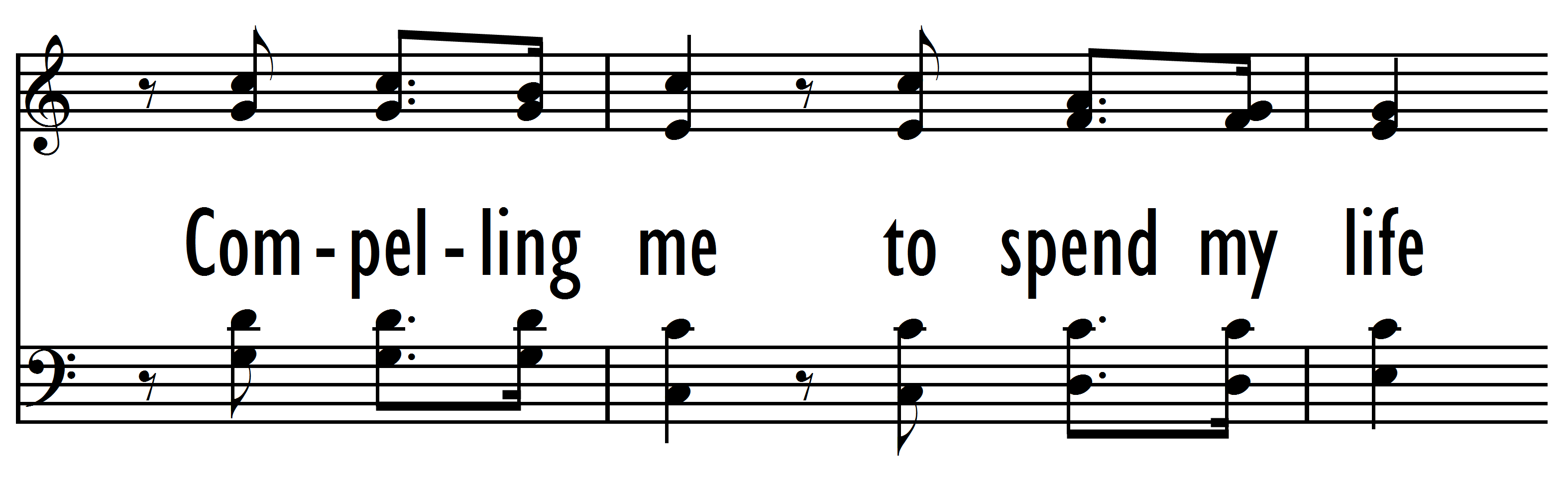 FMT 9 V1L7
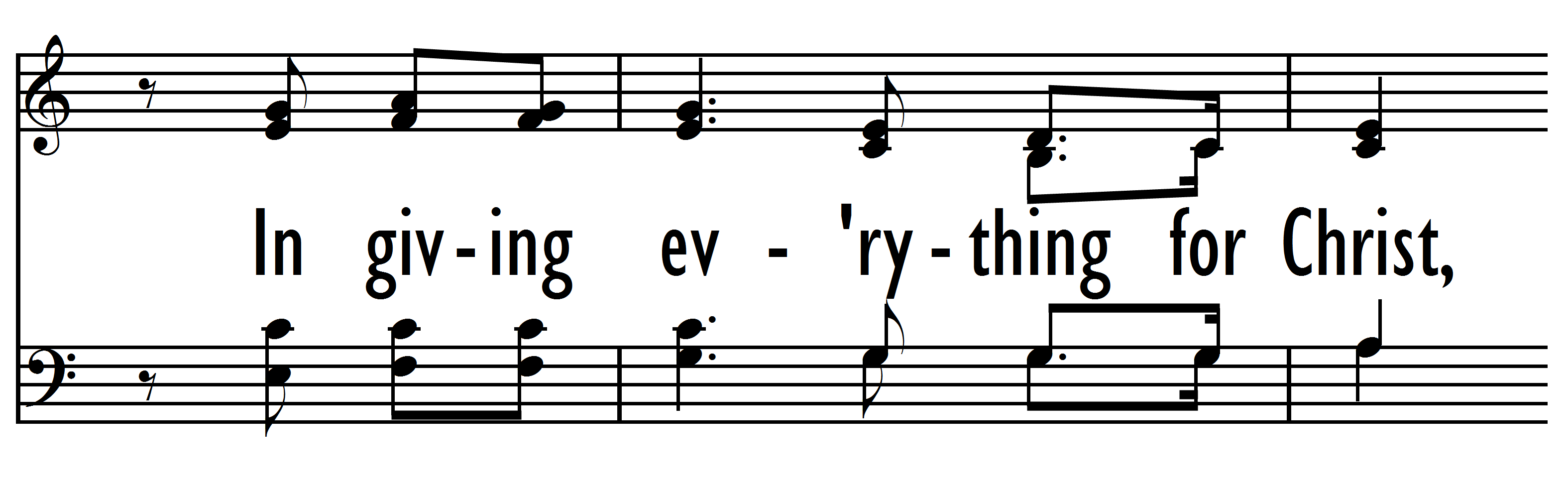 FMT 9 V1L8
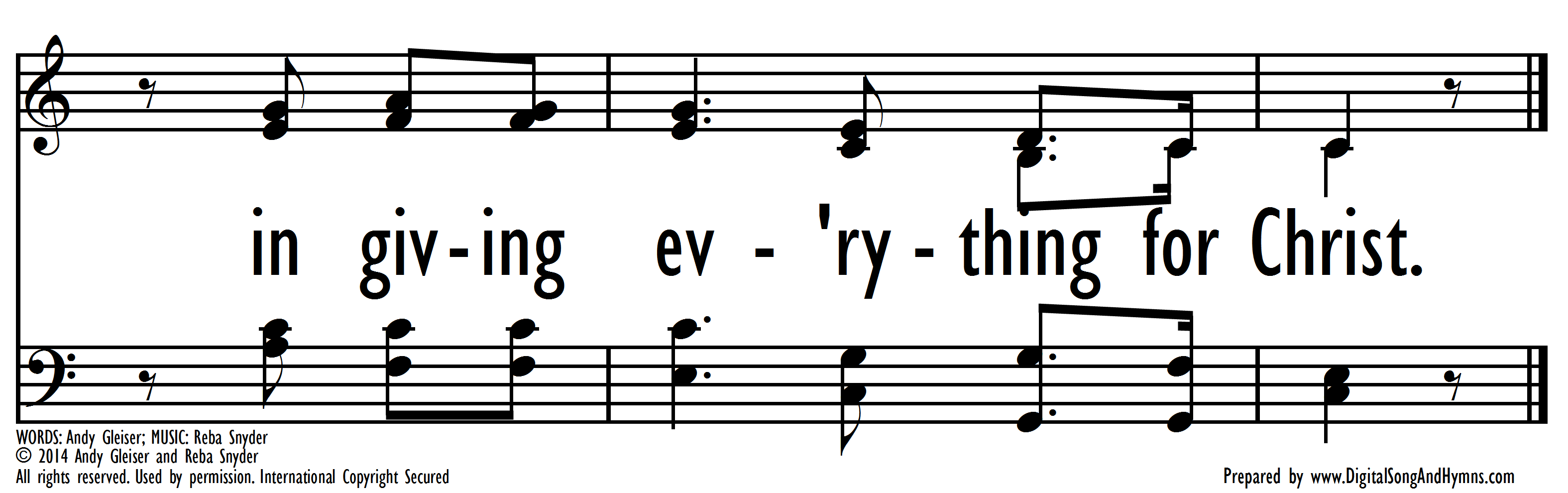 FMT 9 V1L9
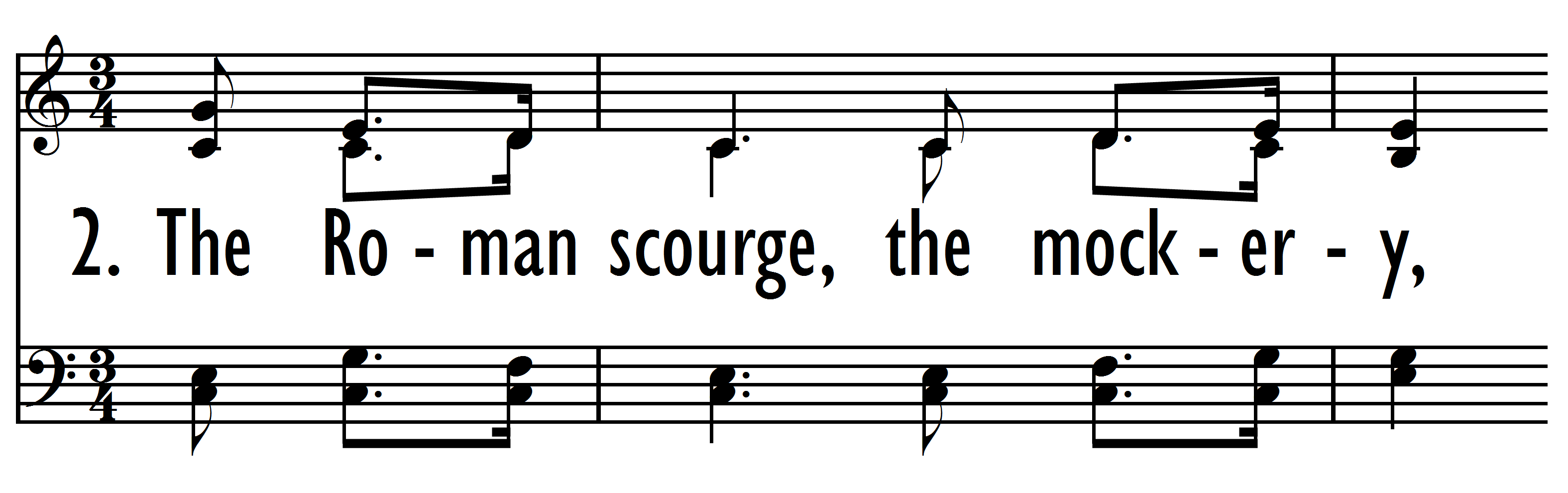 FMT 9 V2L1
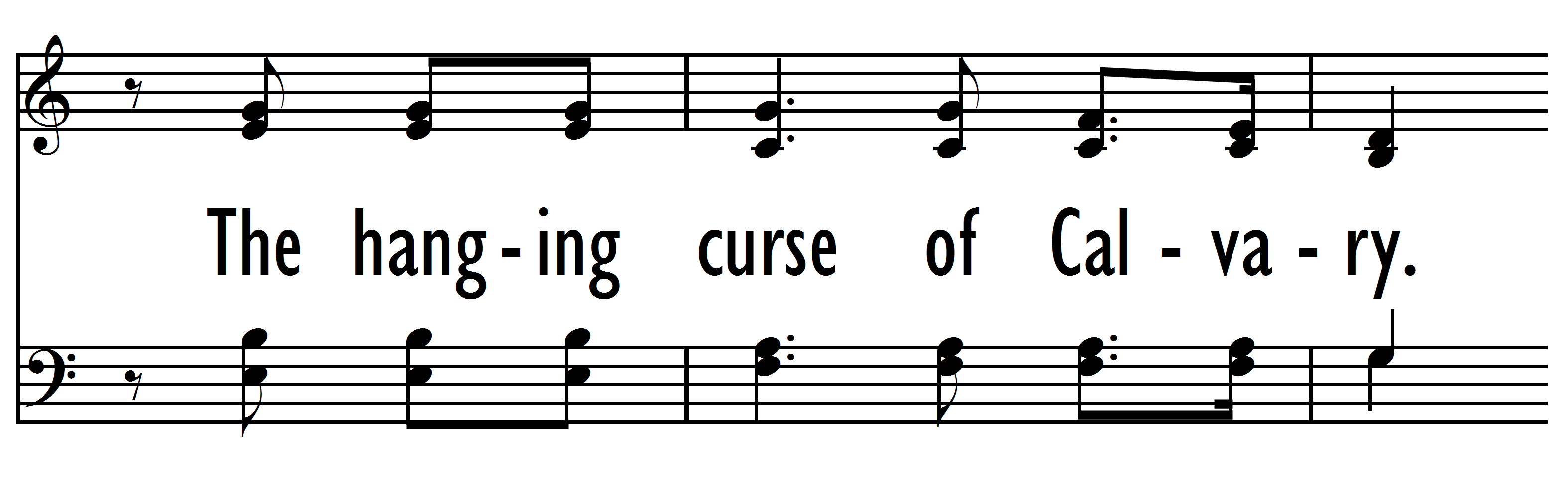 FMT 9 V2L2
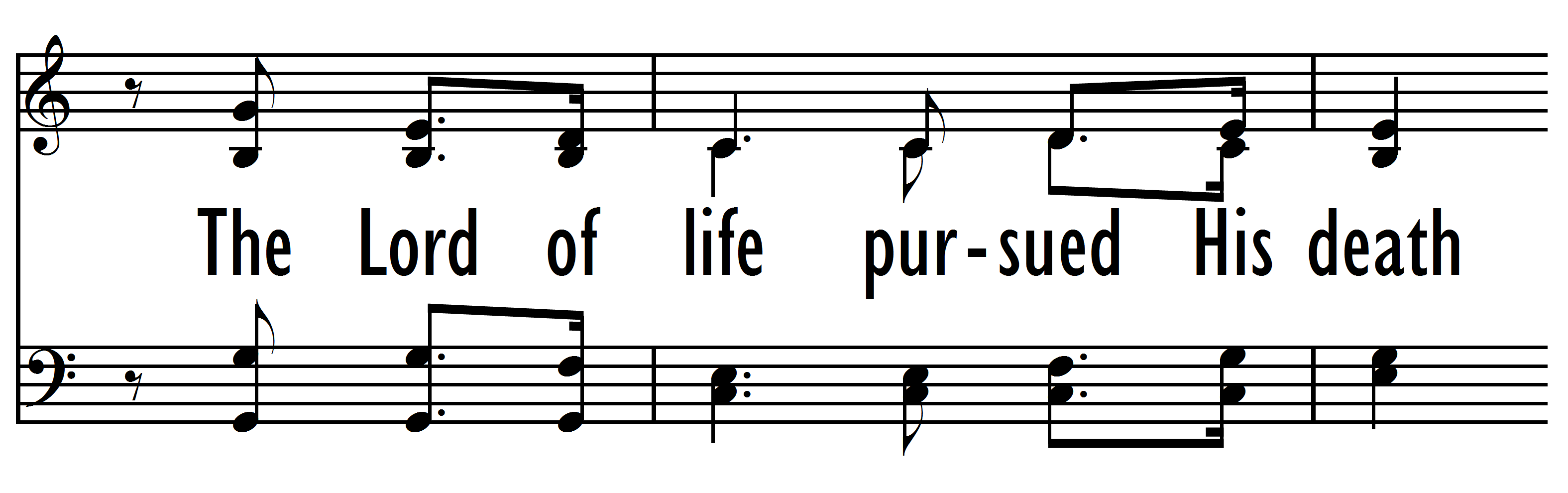 FMT 9 V2L3
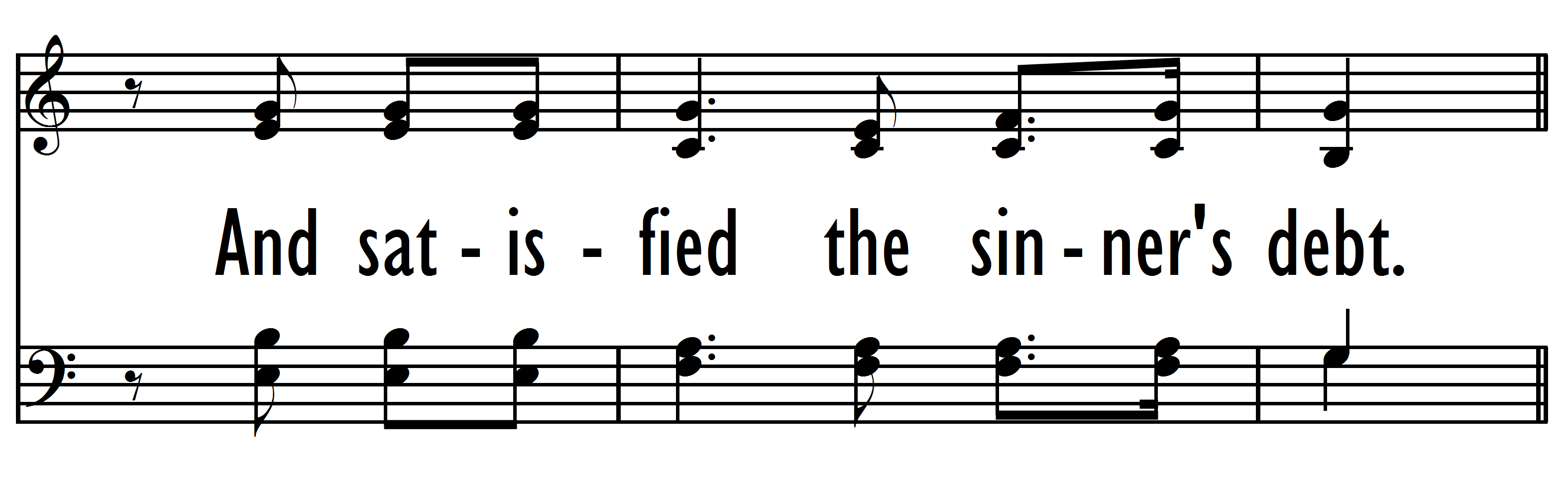 FMT 9 V2L4
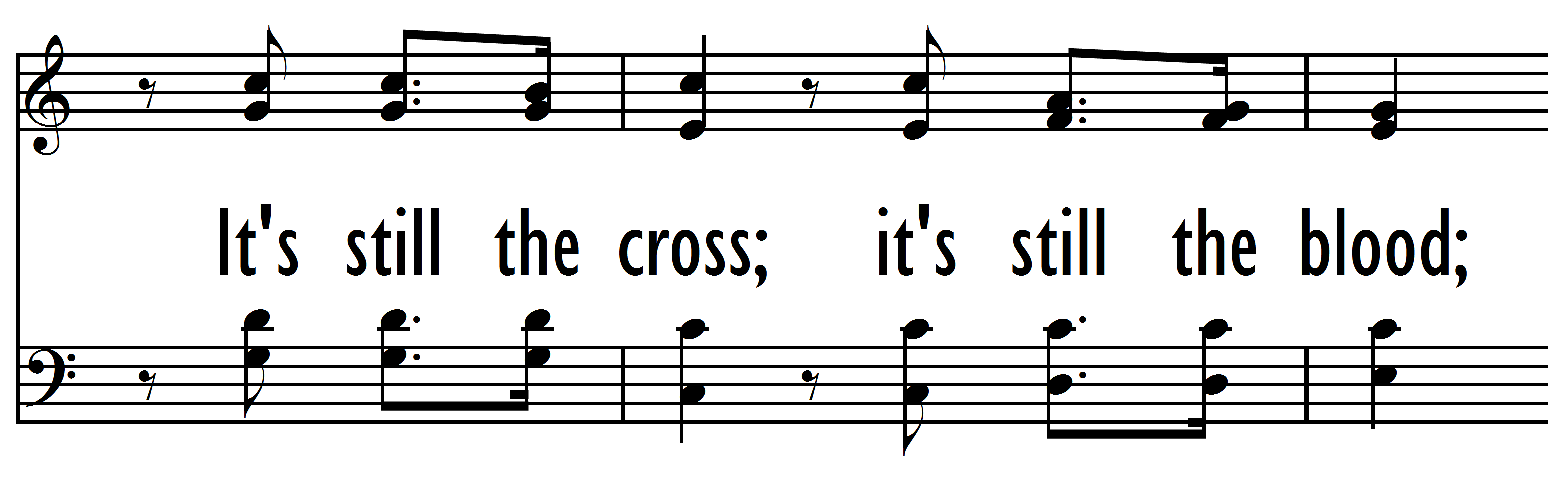 FMT 9 V2L5
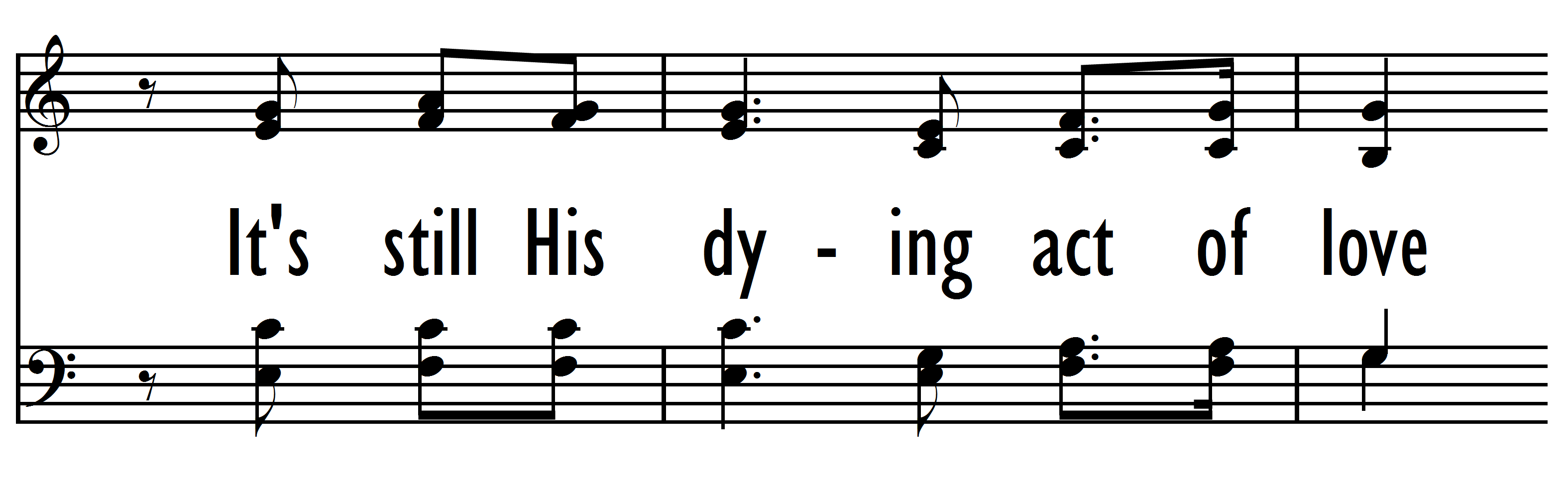 FMT 9 V2L6
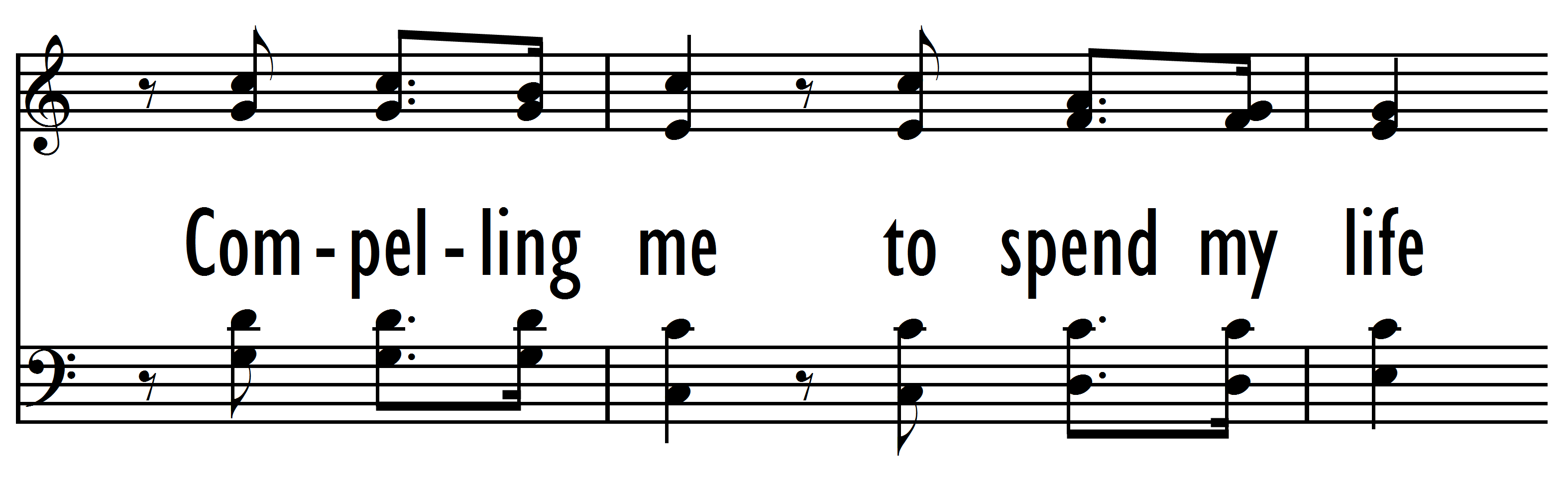 FMT 9 V2L7
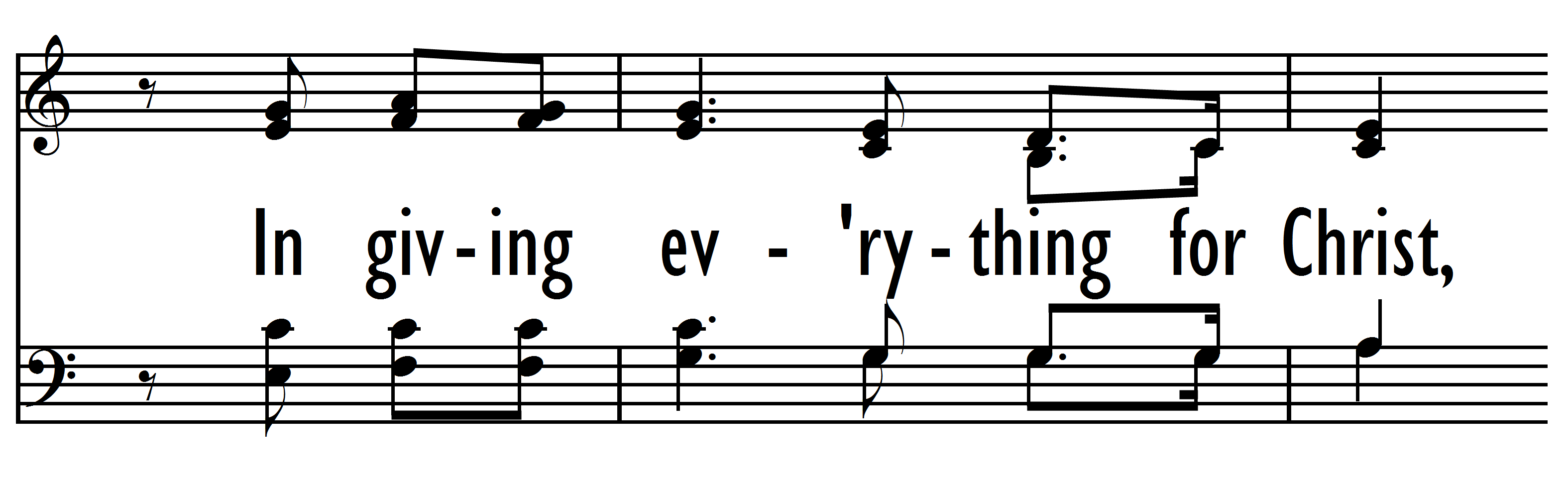 FMT 9 V2L8
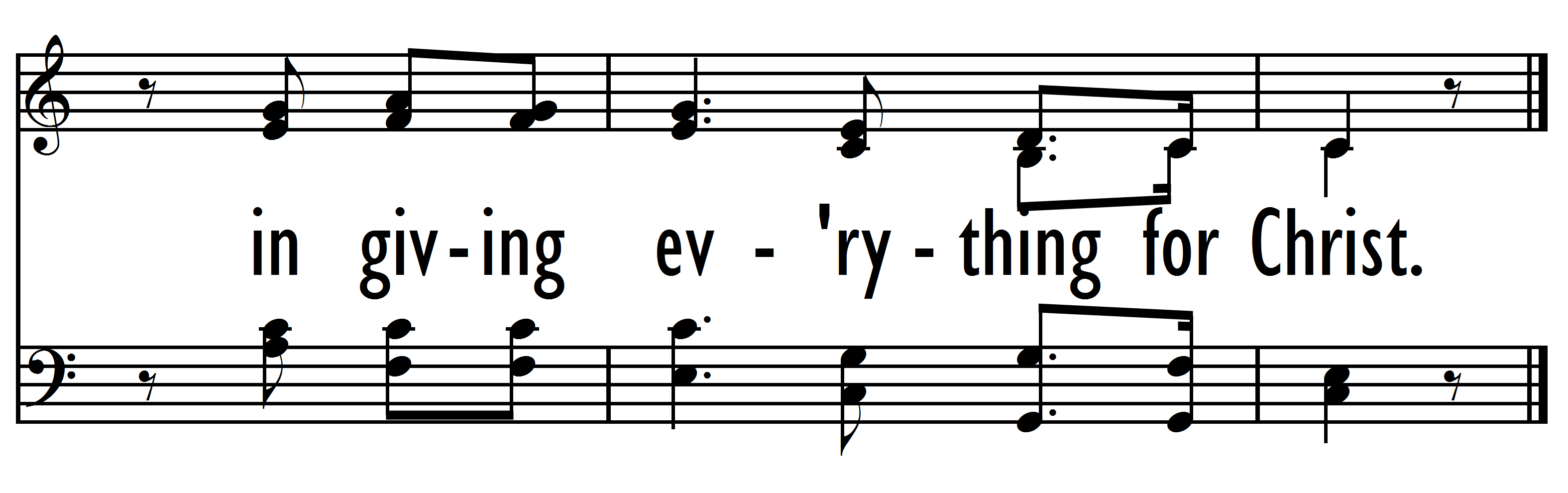 FMT 9 V2L9
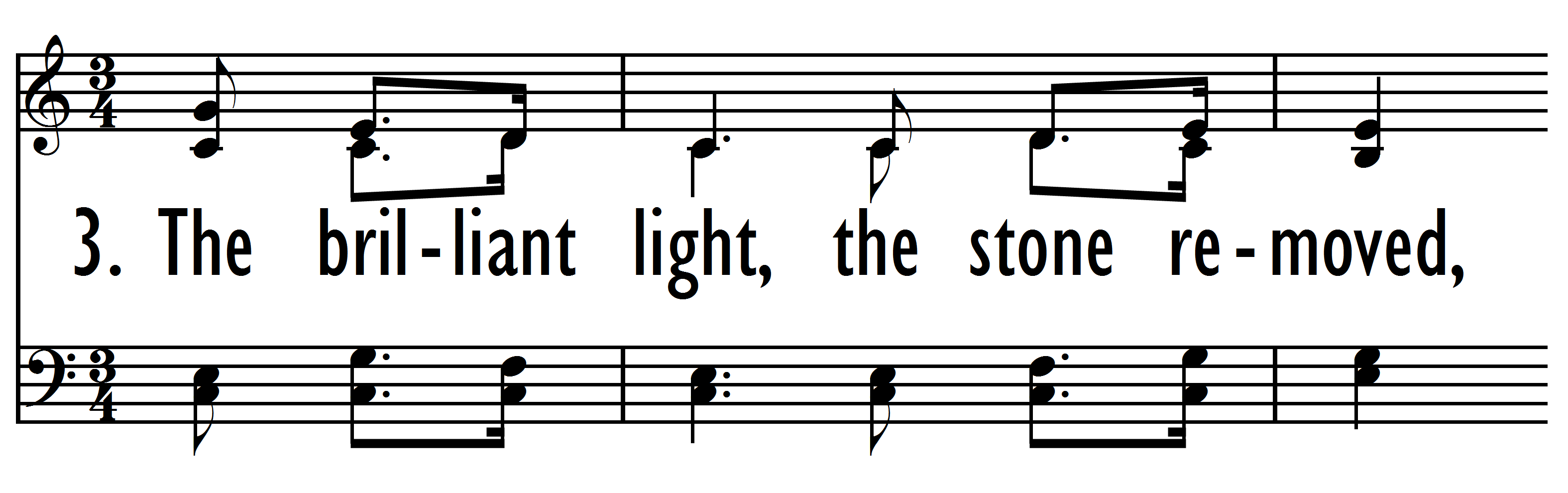 FMT 9 V3L1
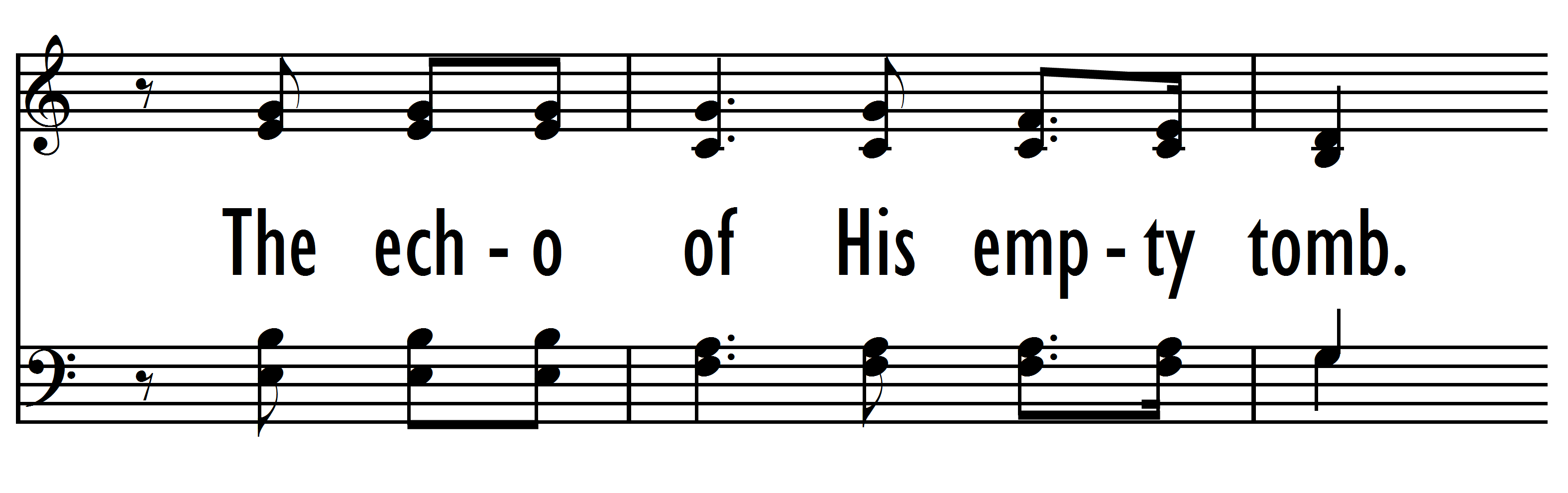 FMT 9 V3L2
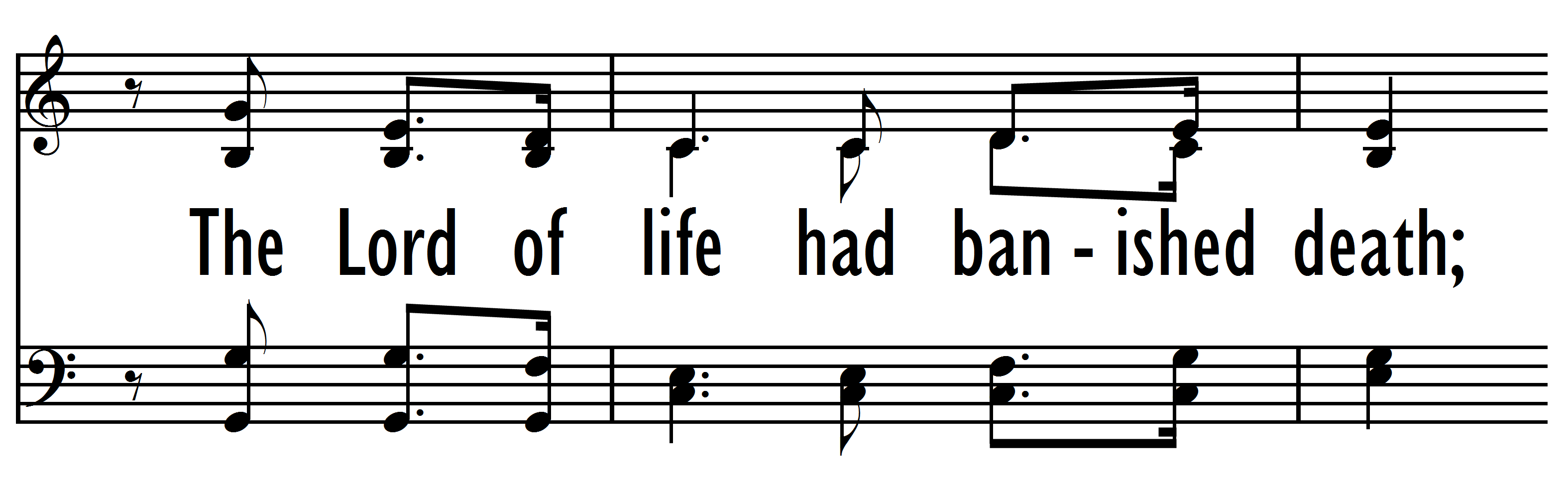 FMT 9 V3L3
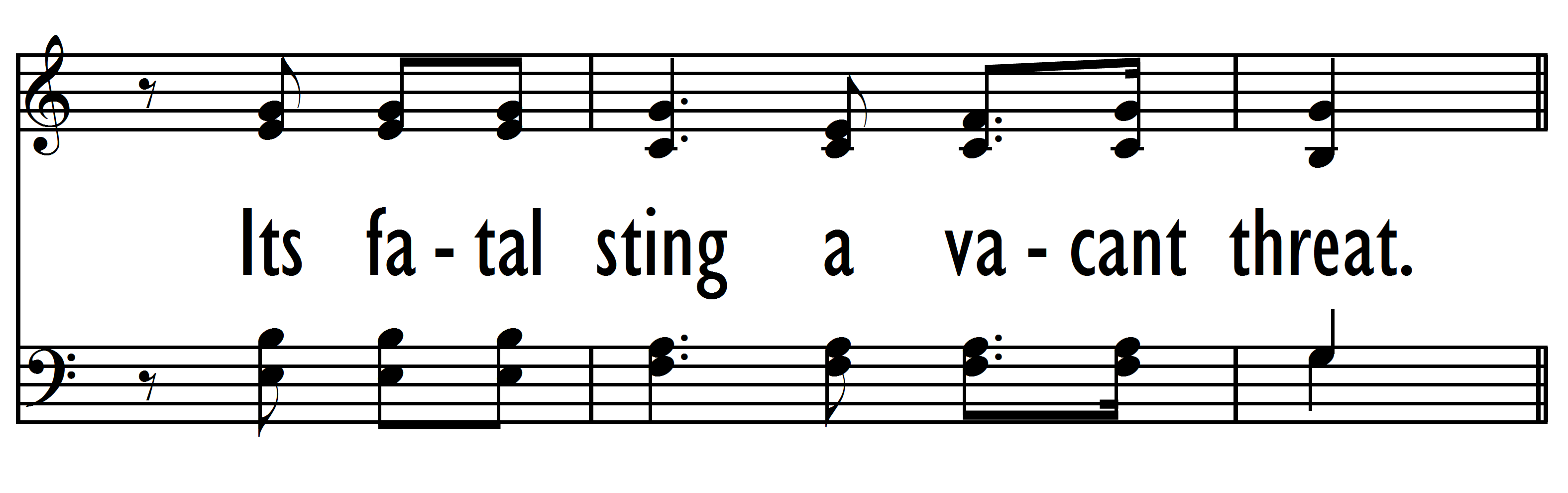 FMT 9 V3L4
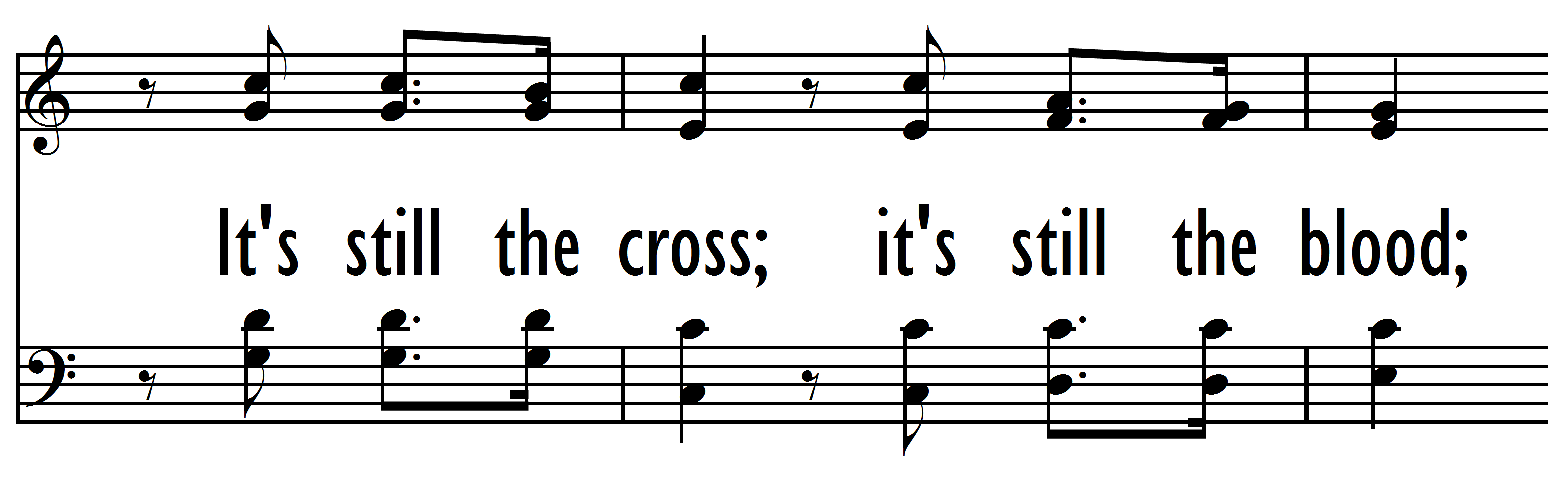 FMT 9 V3L5
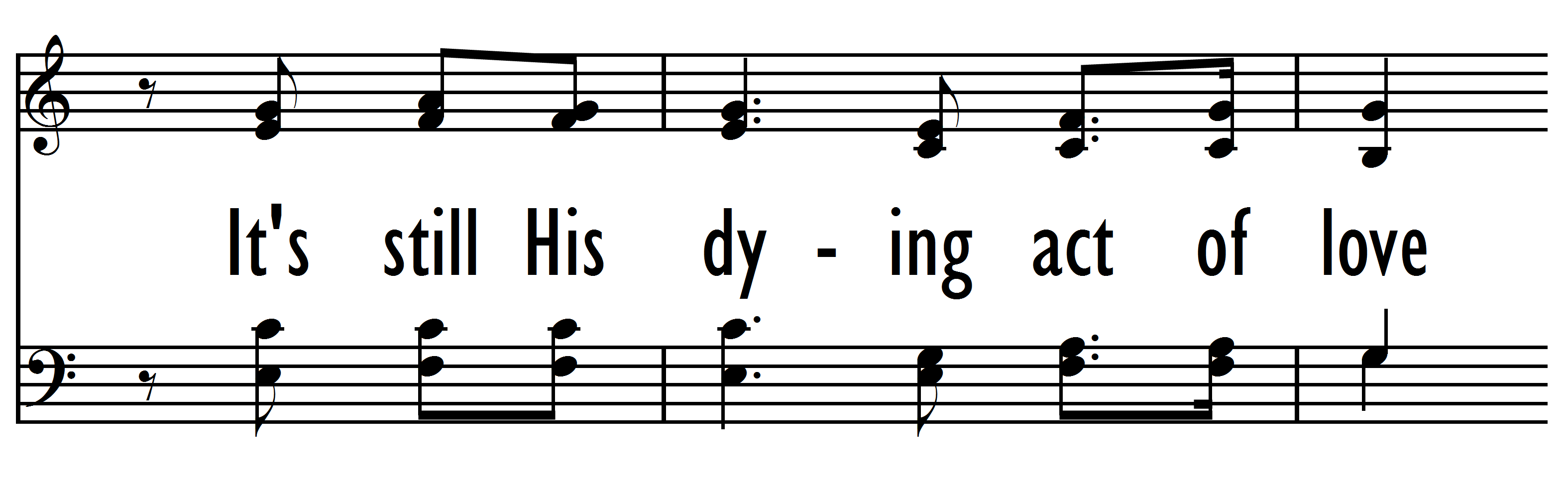 FMT 9 V3L6
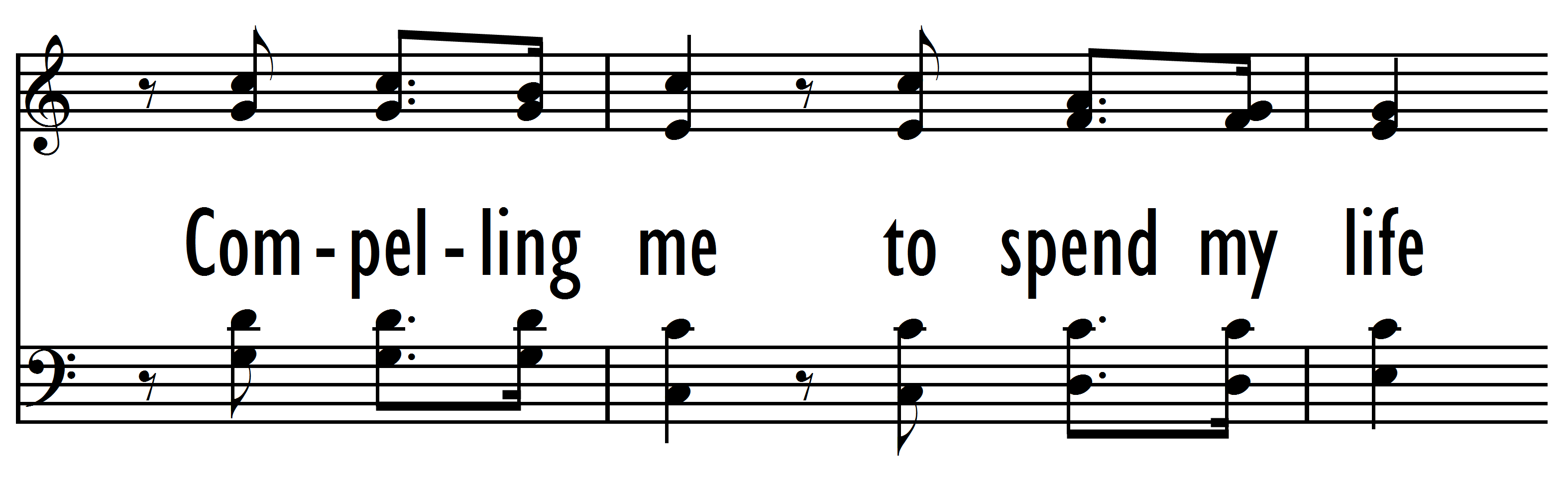 FMT 9 V3L7
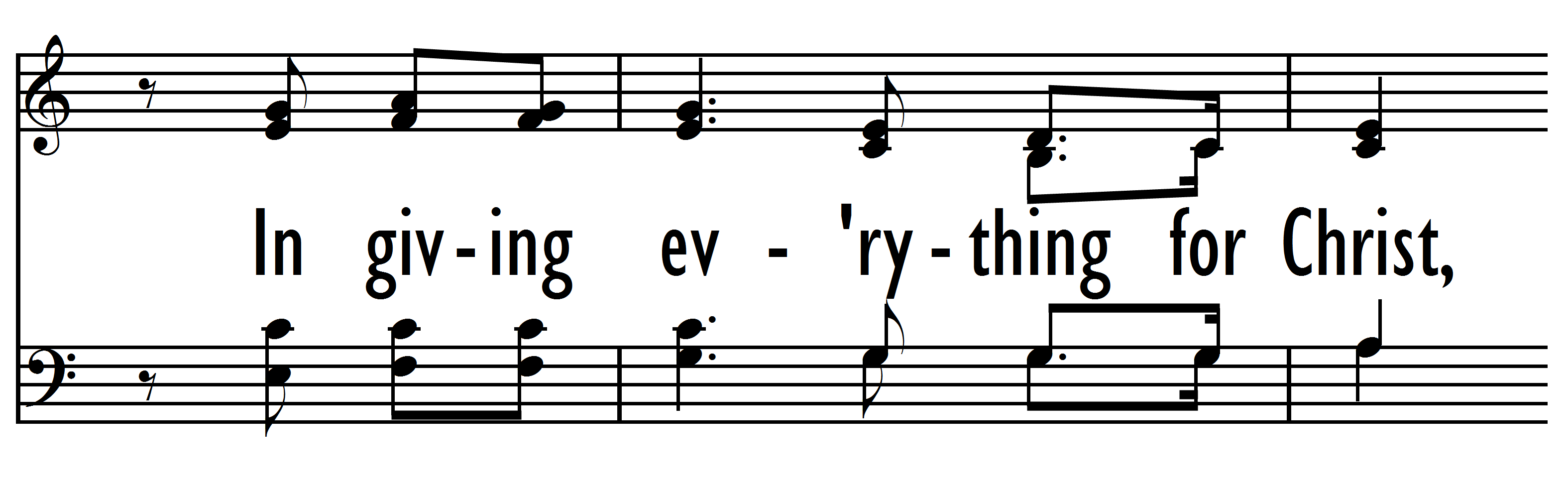 FMT 9 V3L8
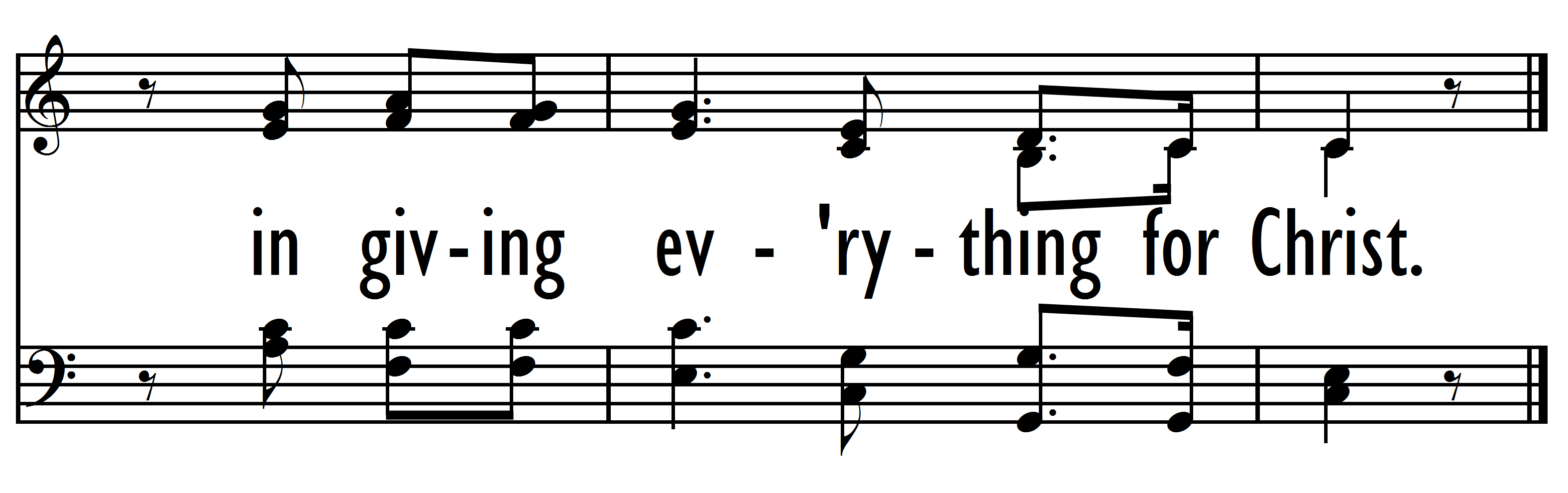 FMT 9 V3L9
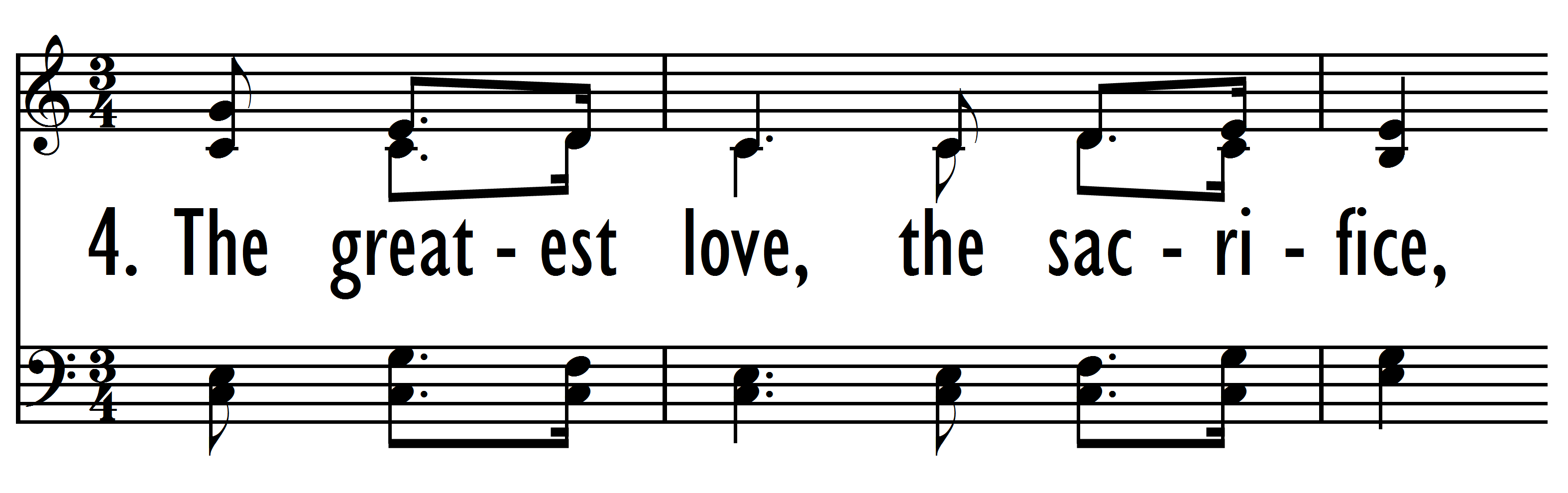 FMT 9 V4L1
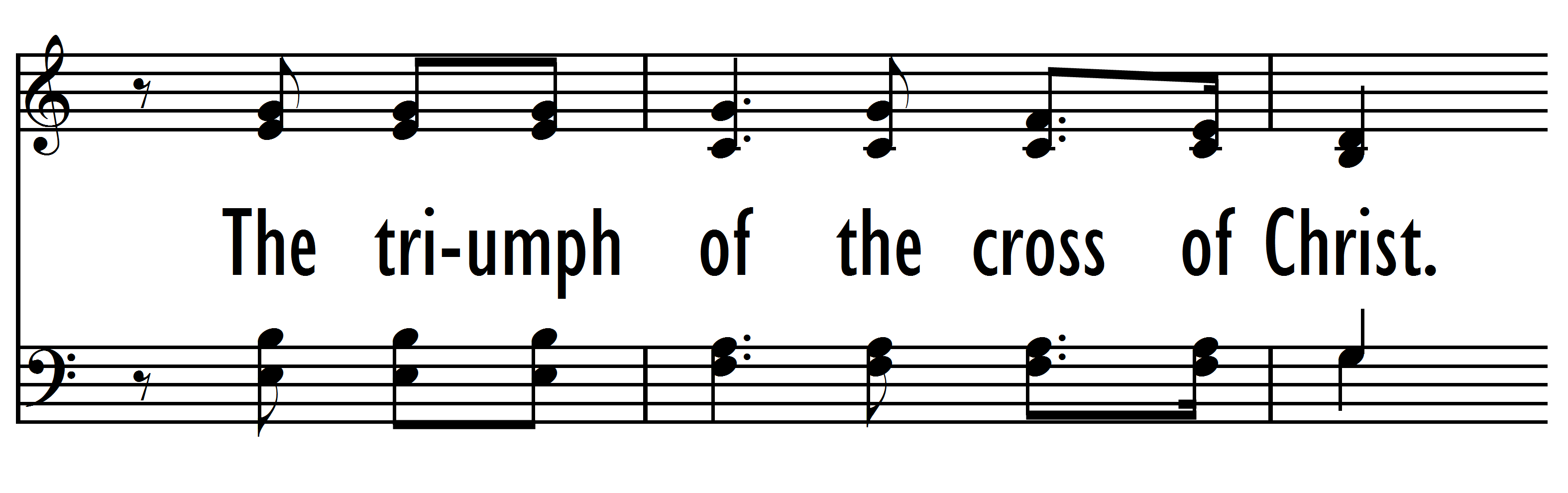 FMT 9 V4L2
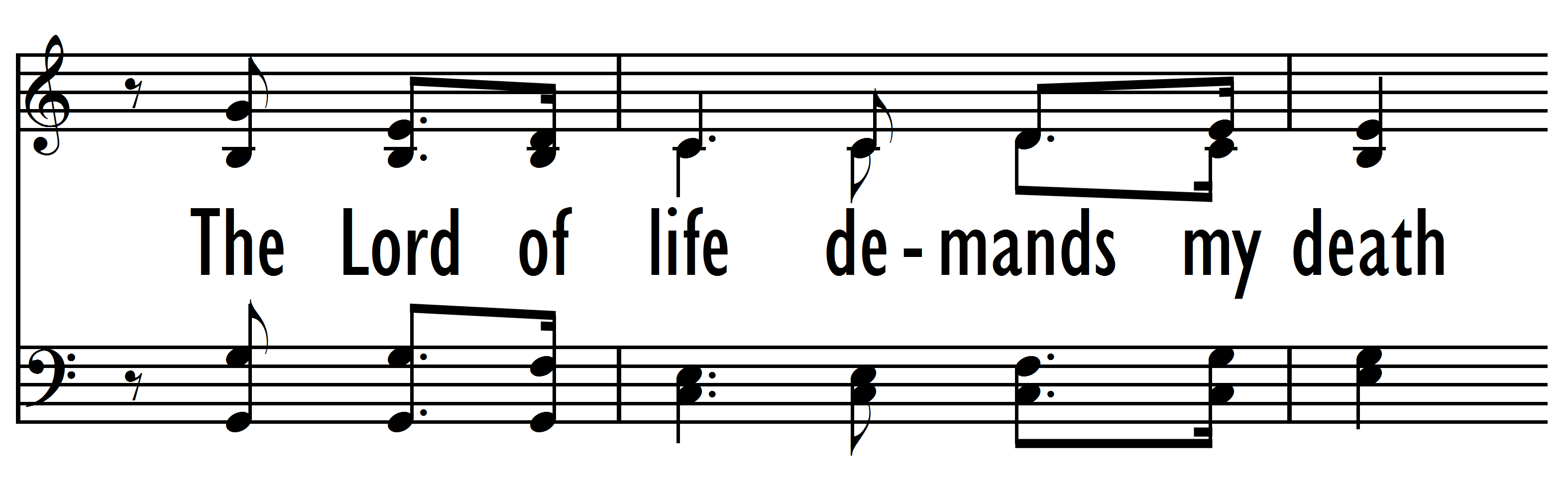 FMT 9 V4L3
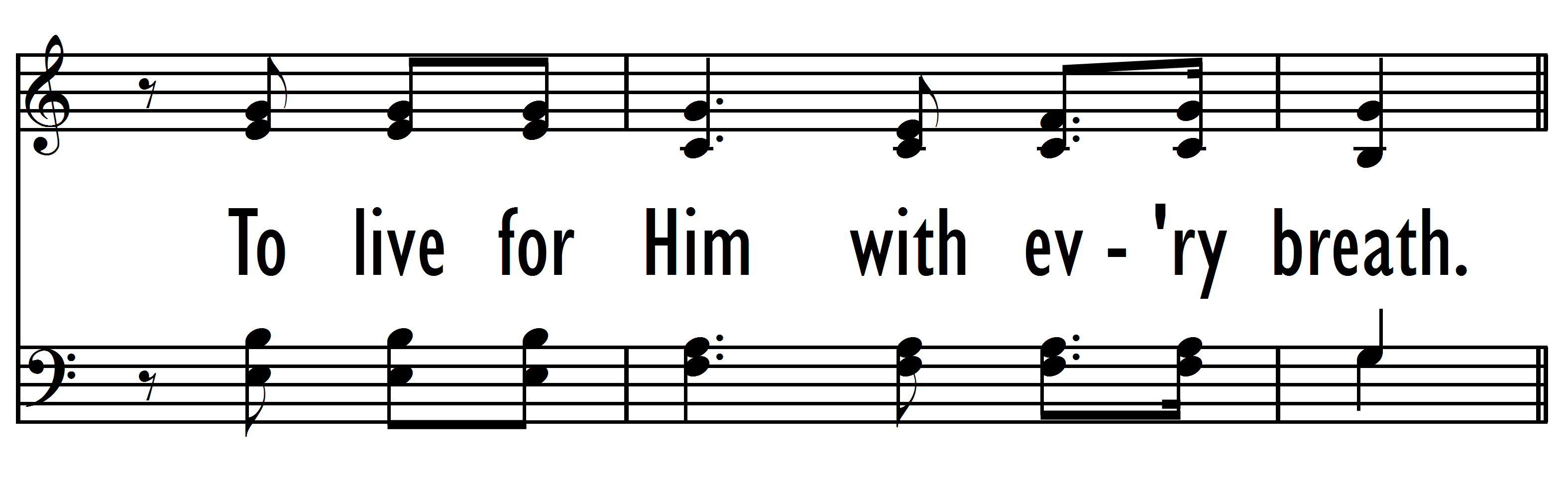 FMT 9 V4L4
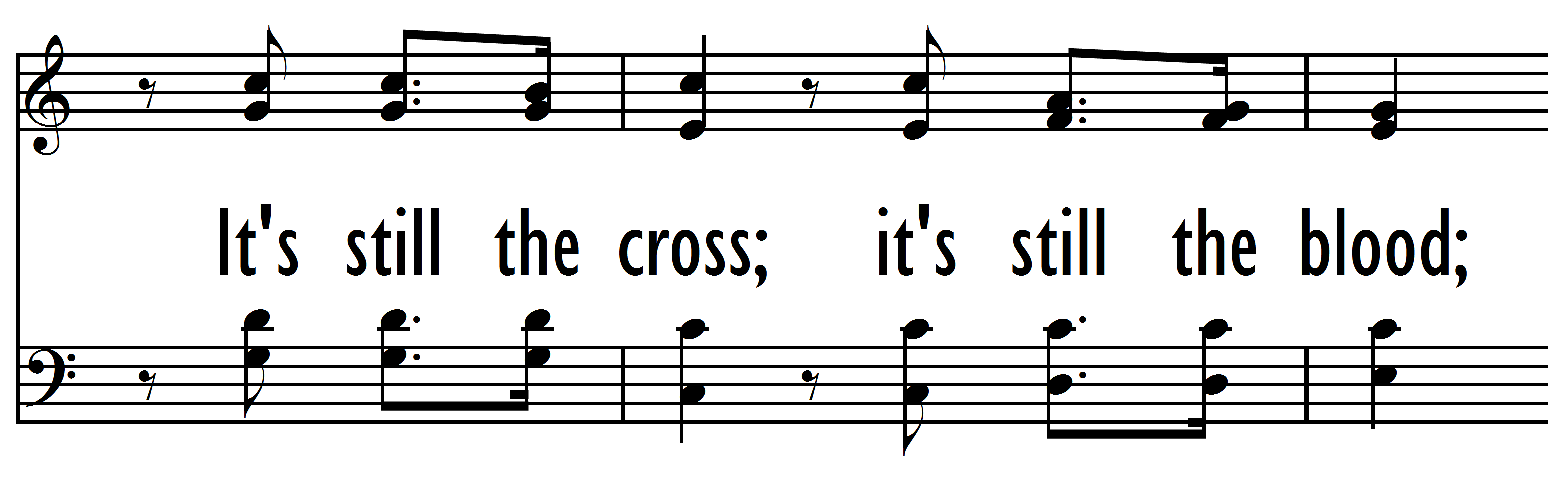 FMT 9 V4L5
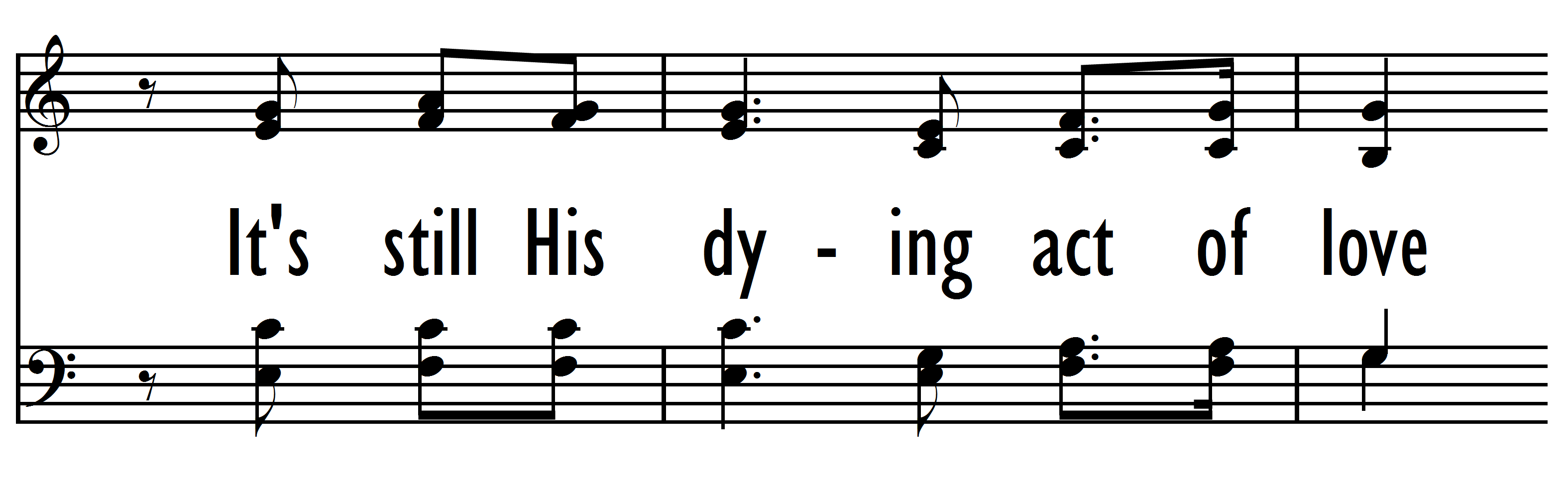 FMT 9 V4L6
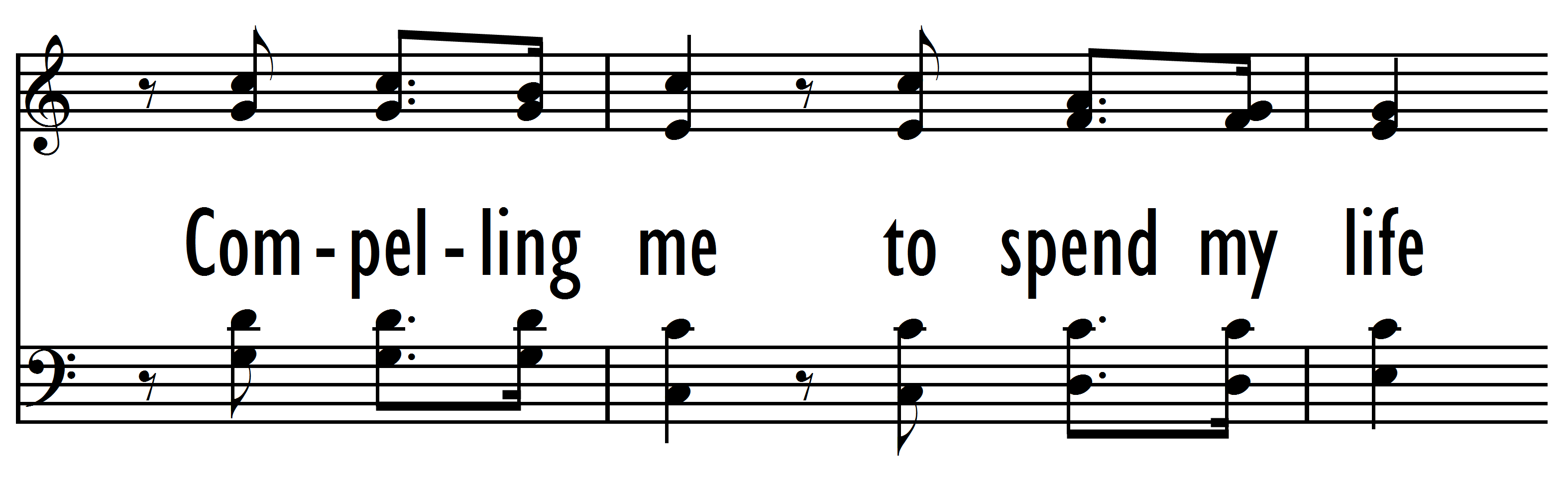 FMT 9 V4L7
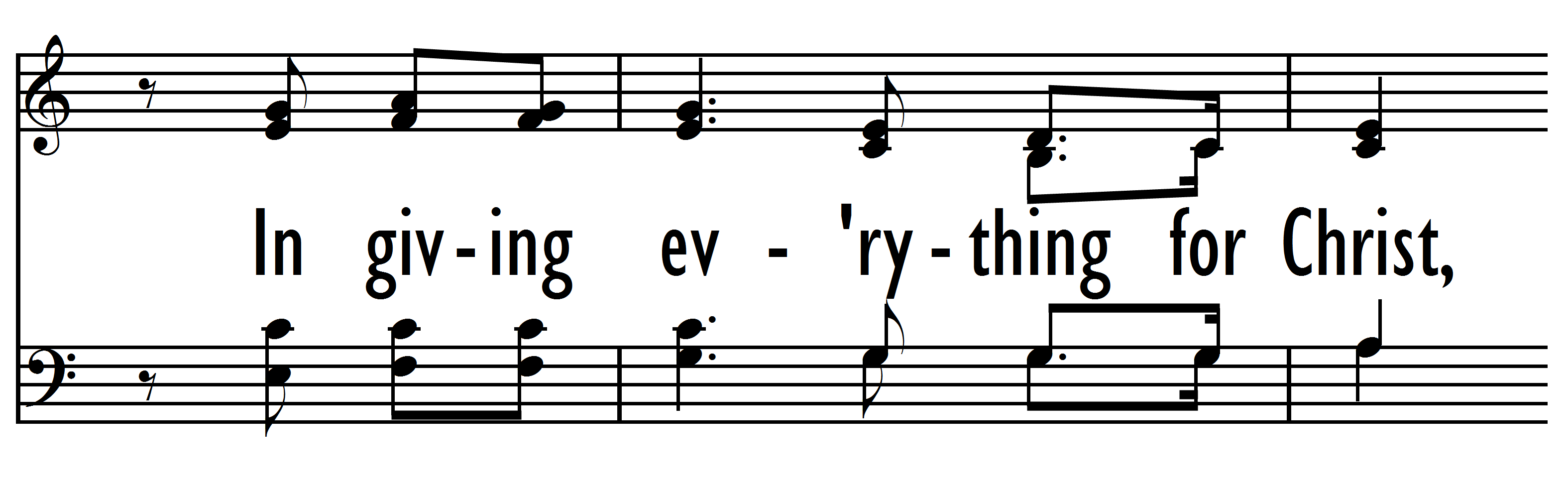 FMT 9 V4L8
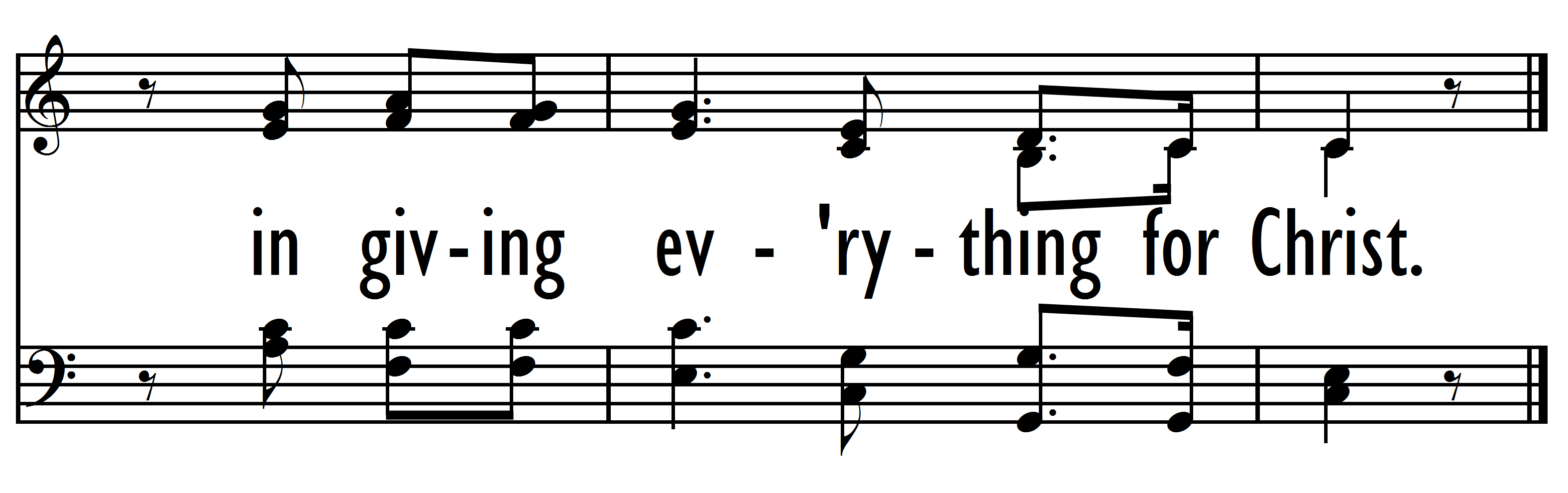 FMT 9 V4L9
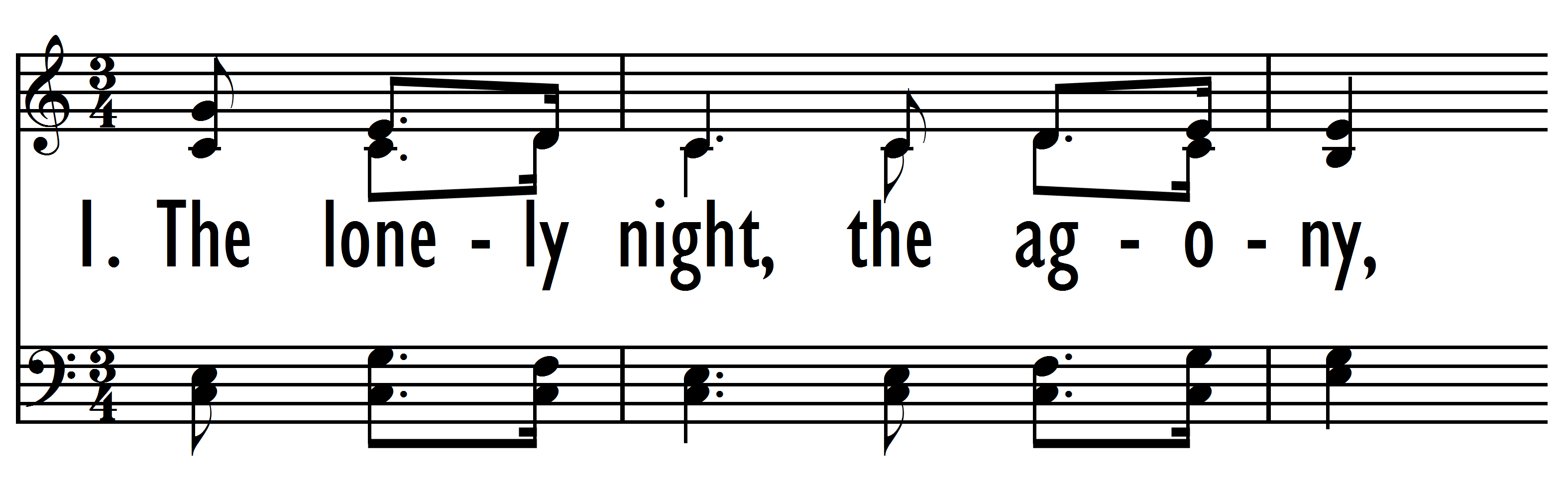 FMT 10 V1L1
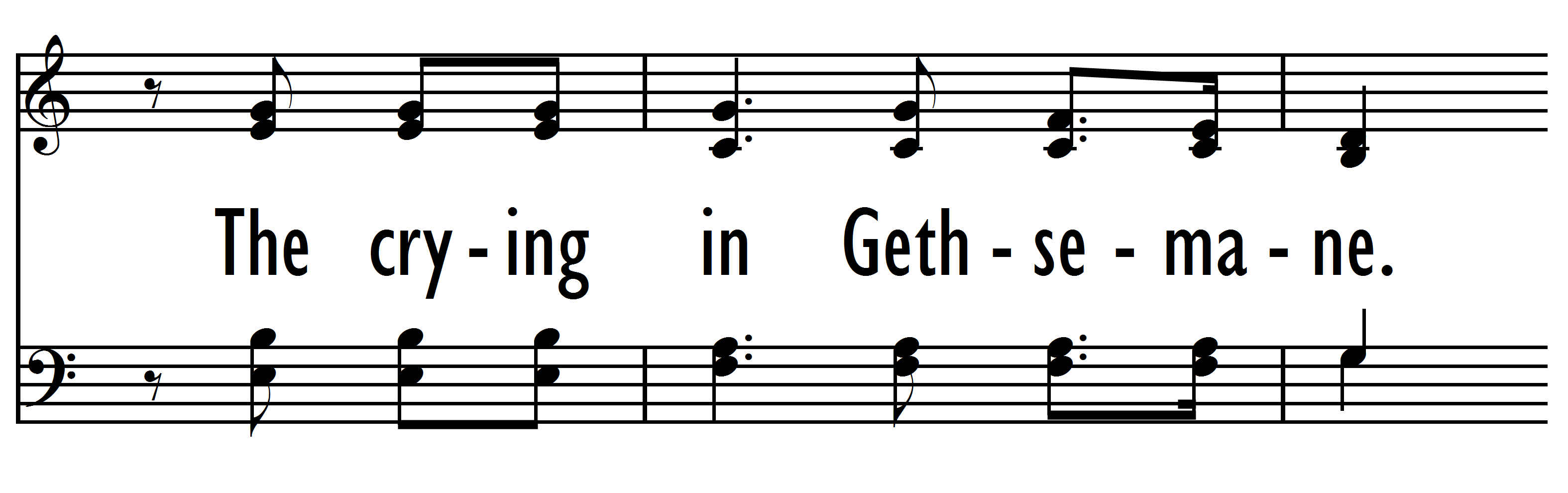 FMT 10 V1L2
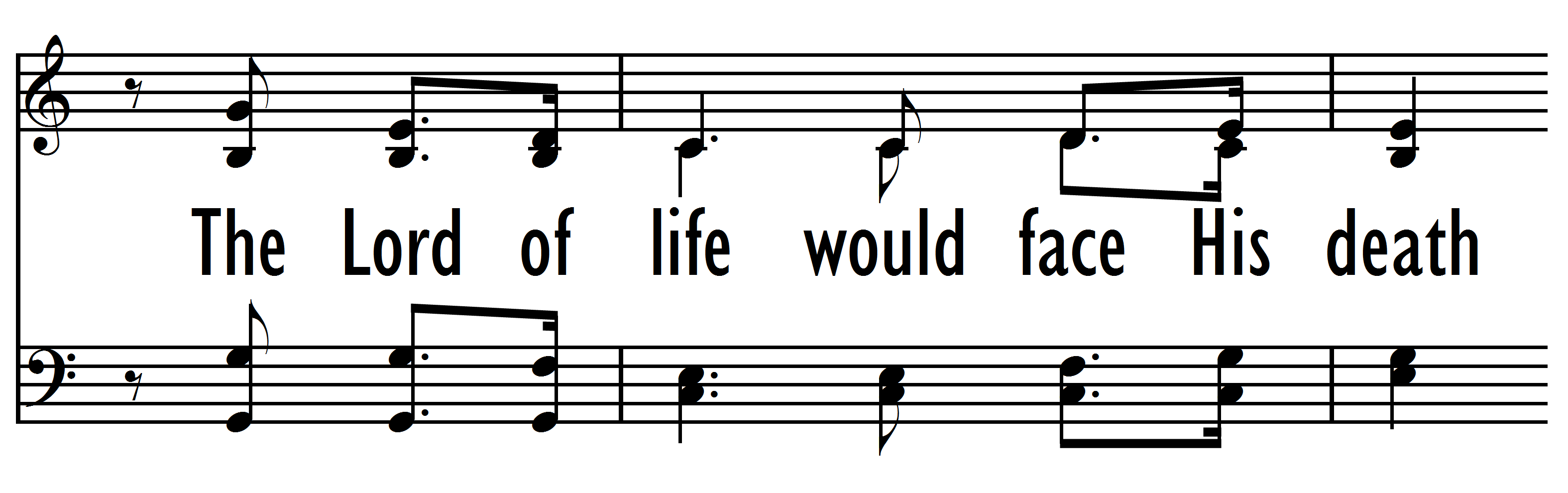 FMT 10 V1L3
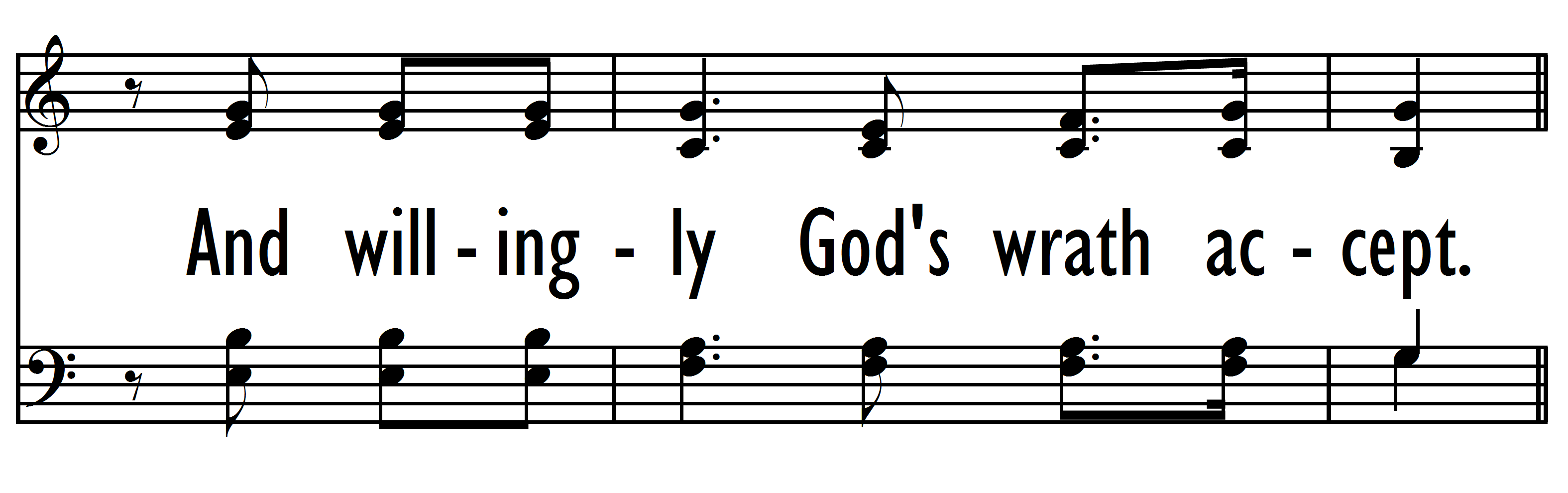 FMT 10 V1L4
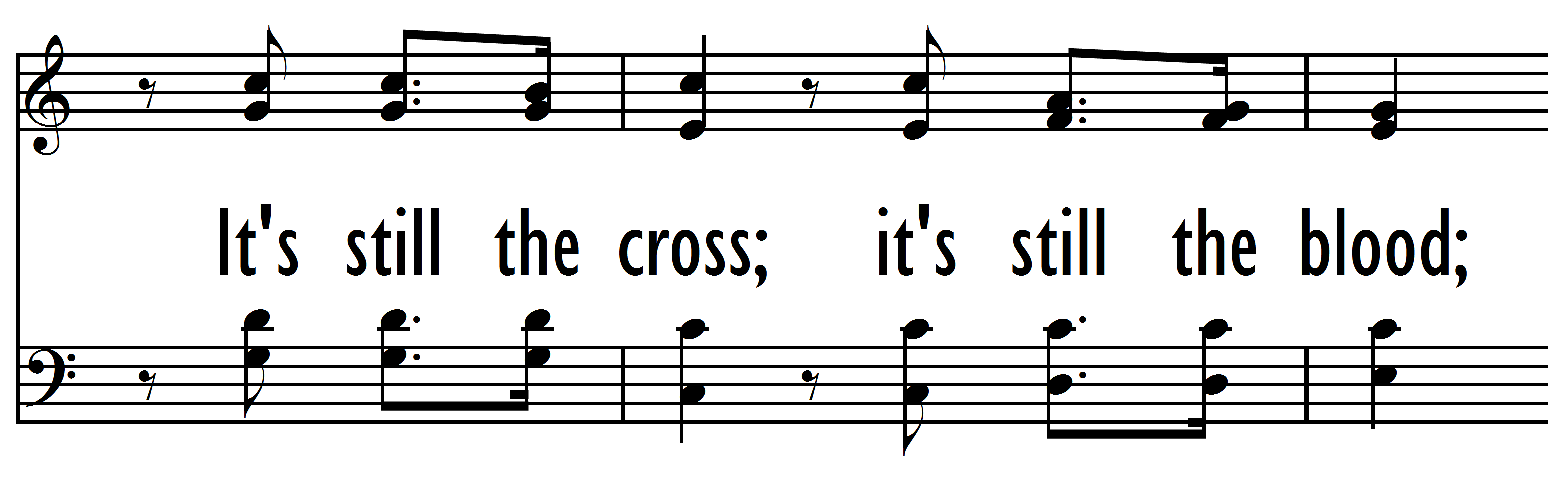 FMT 10 V1L5
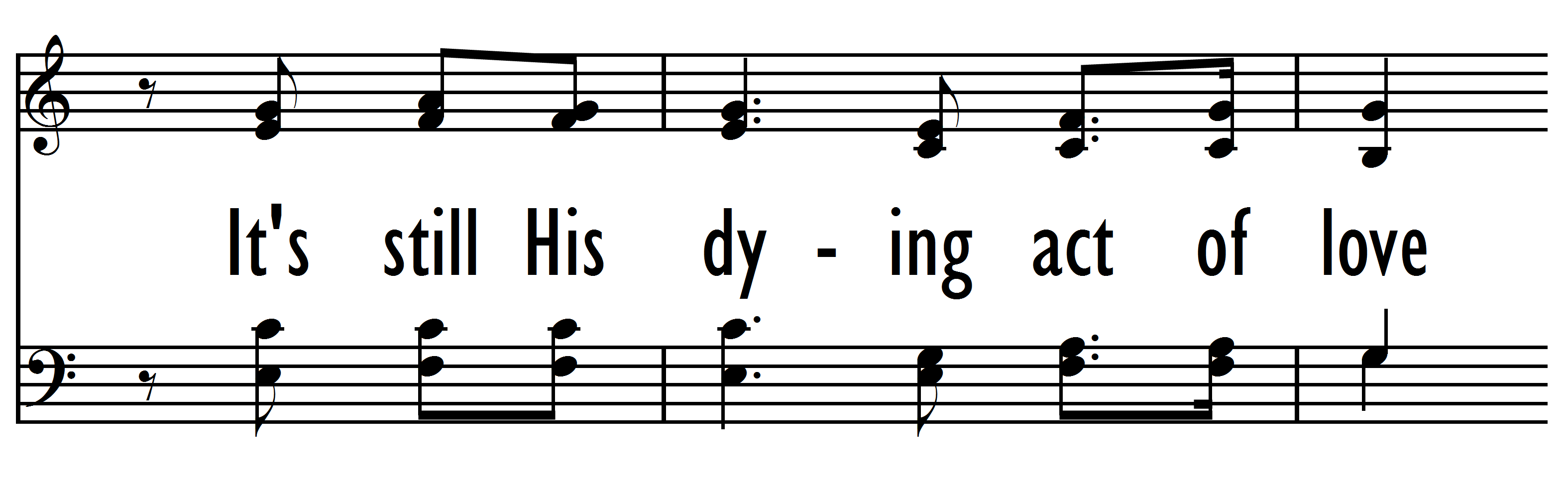 FMT 10 V1L6
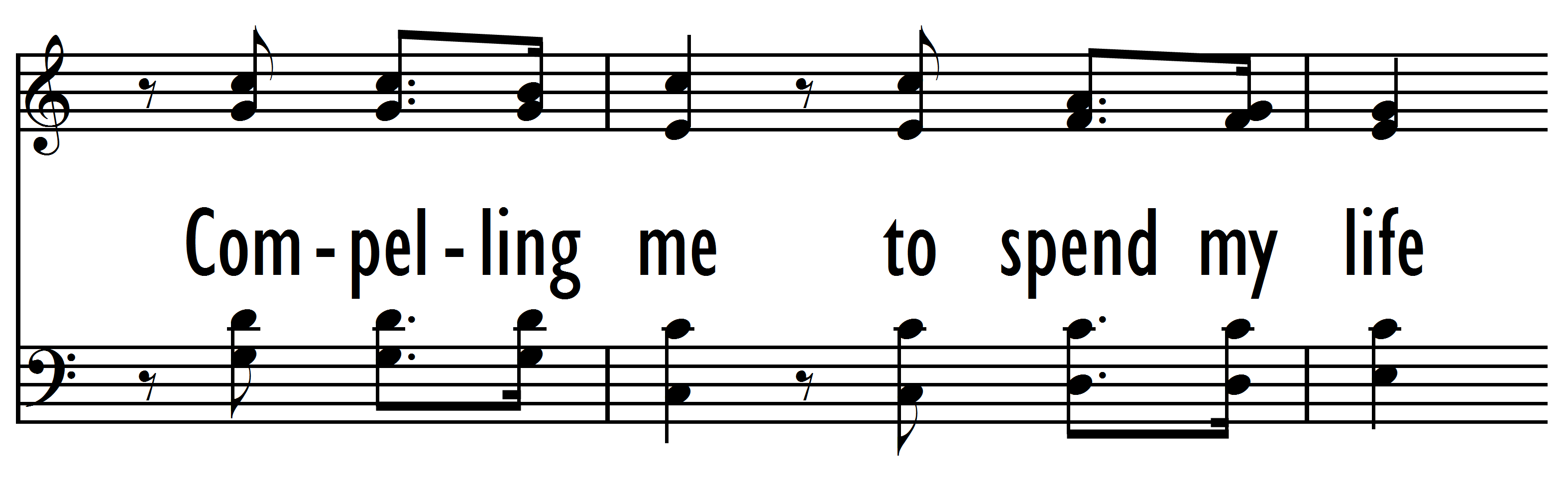 FMT 10 V1L7
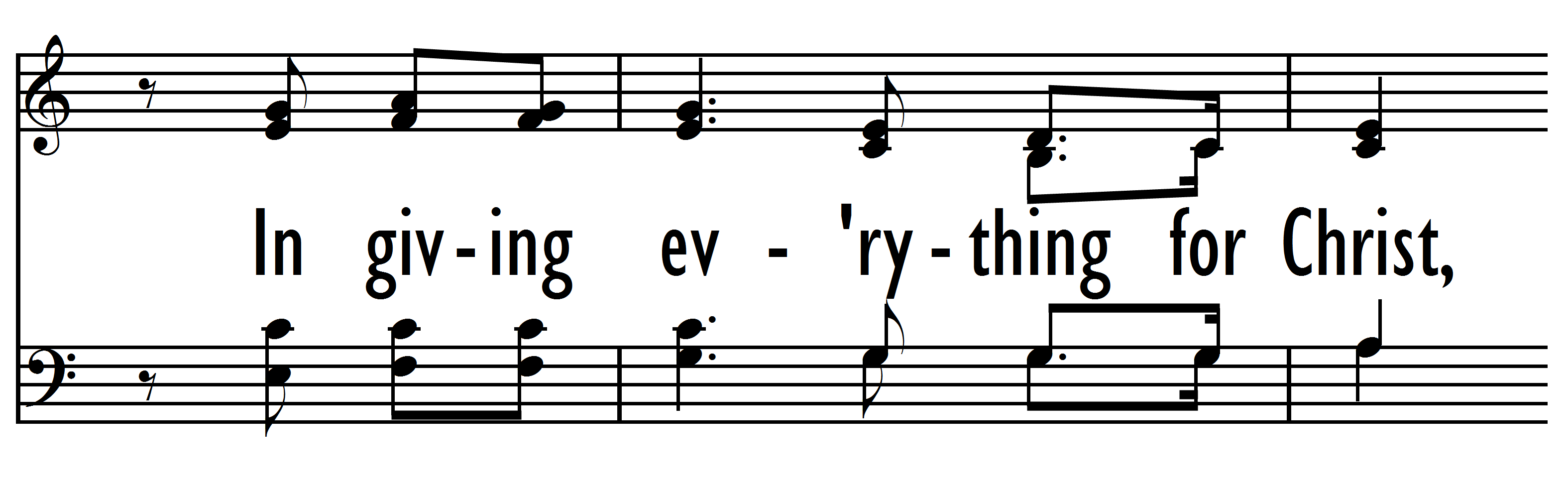 FMT 10 V1L8
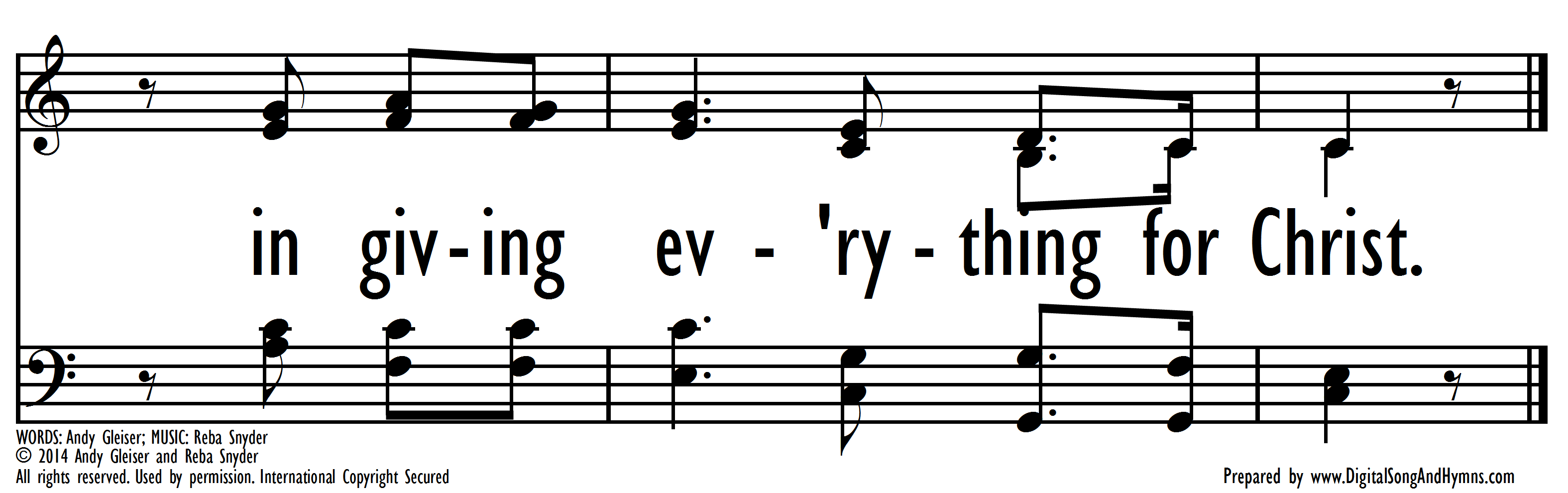 FMT 10 V1L9
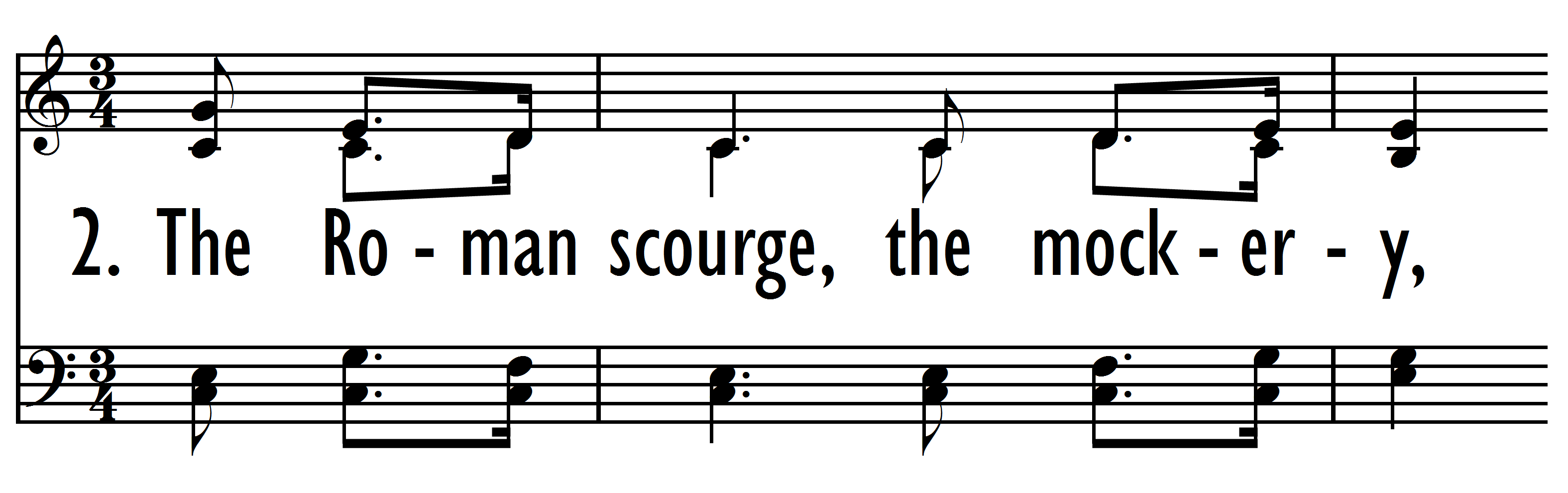 FMT 10 V2L1
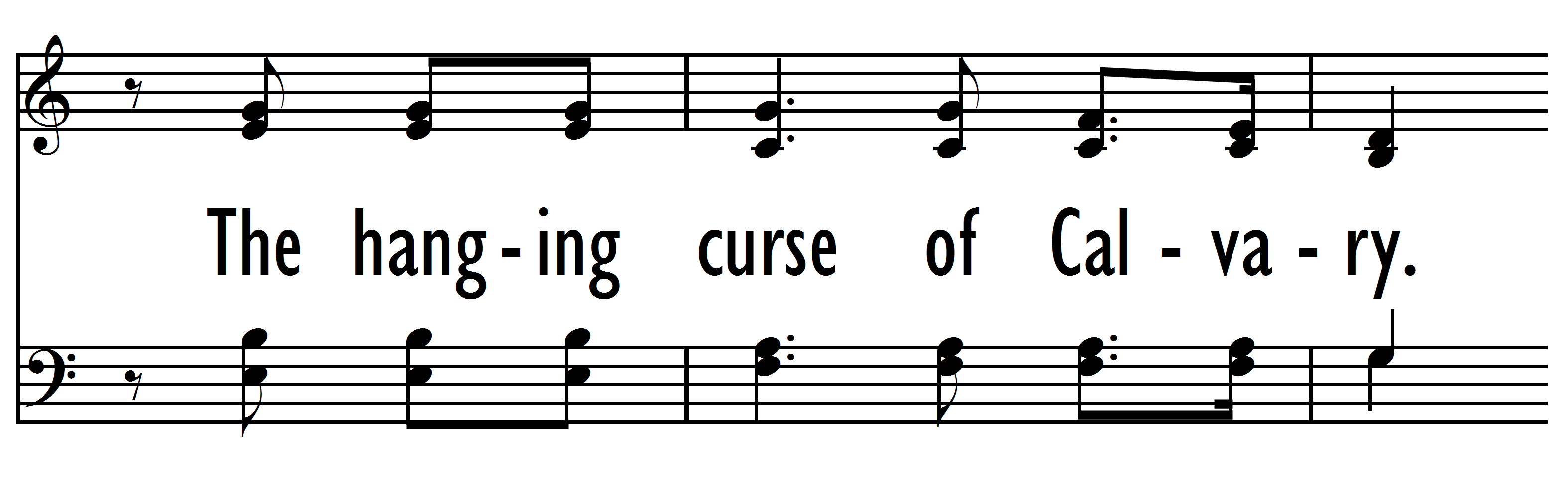 FMT 10 V2L2
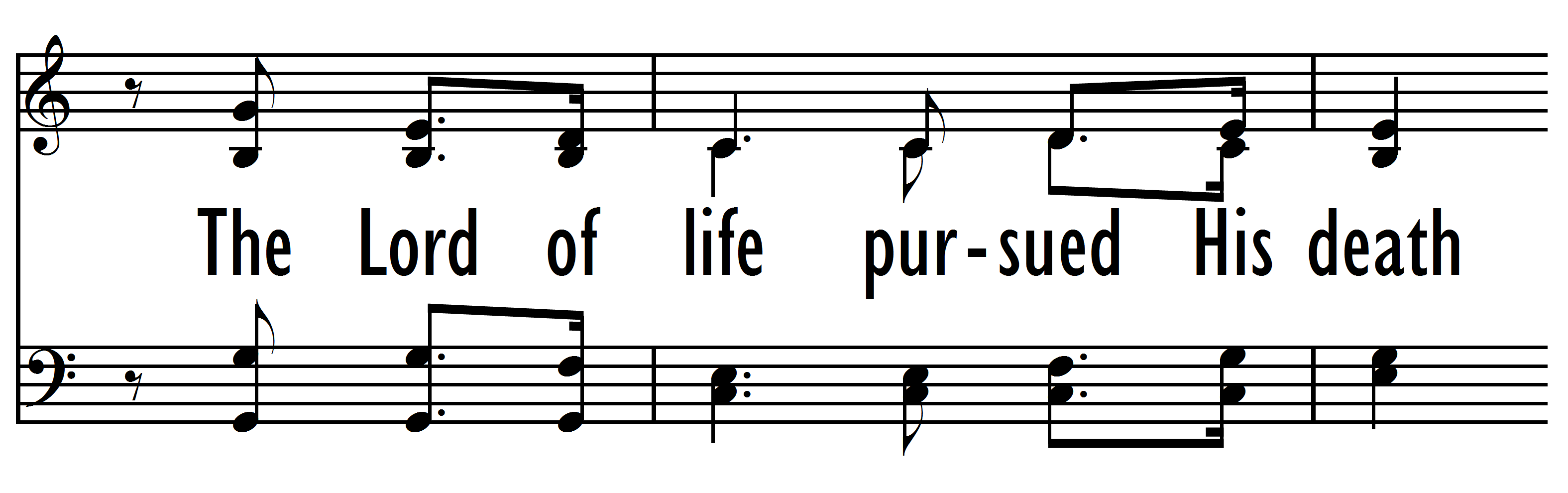 FMT 10 V2L3
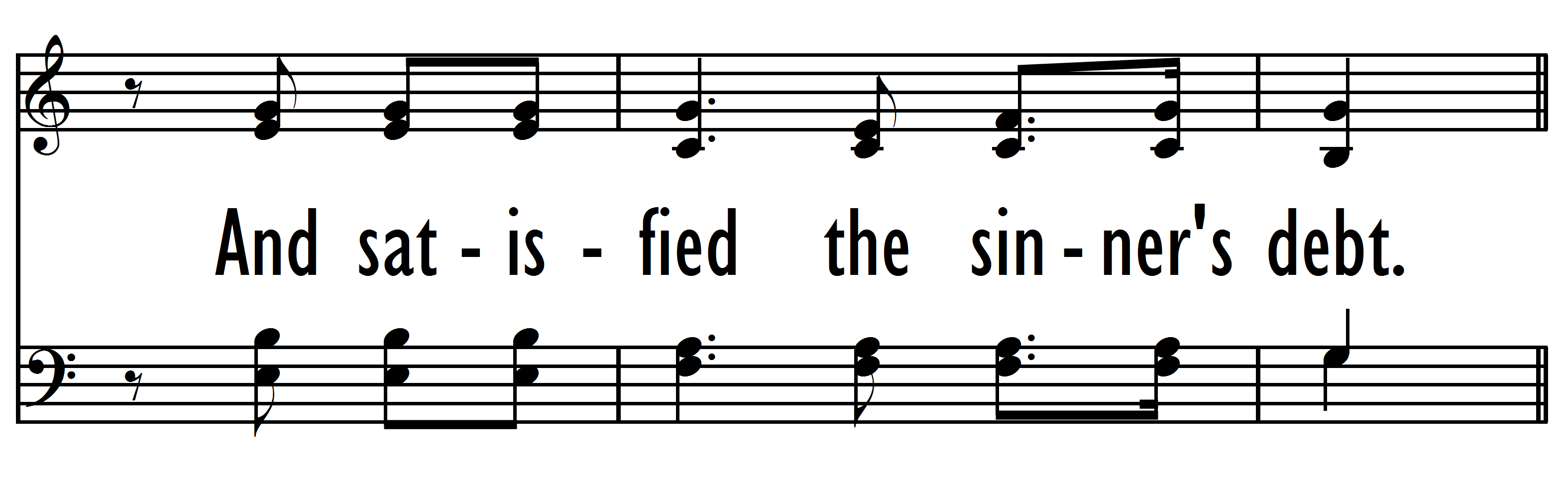 FMT 10 V2L4
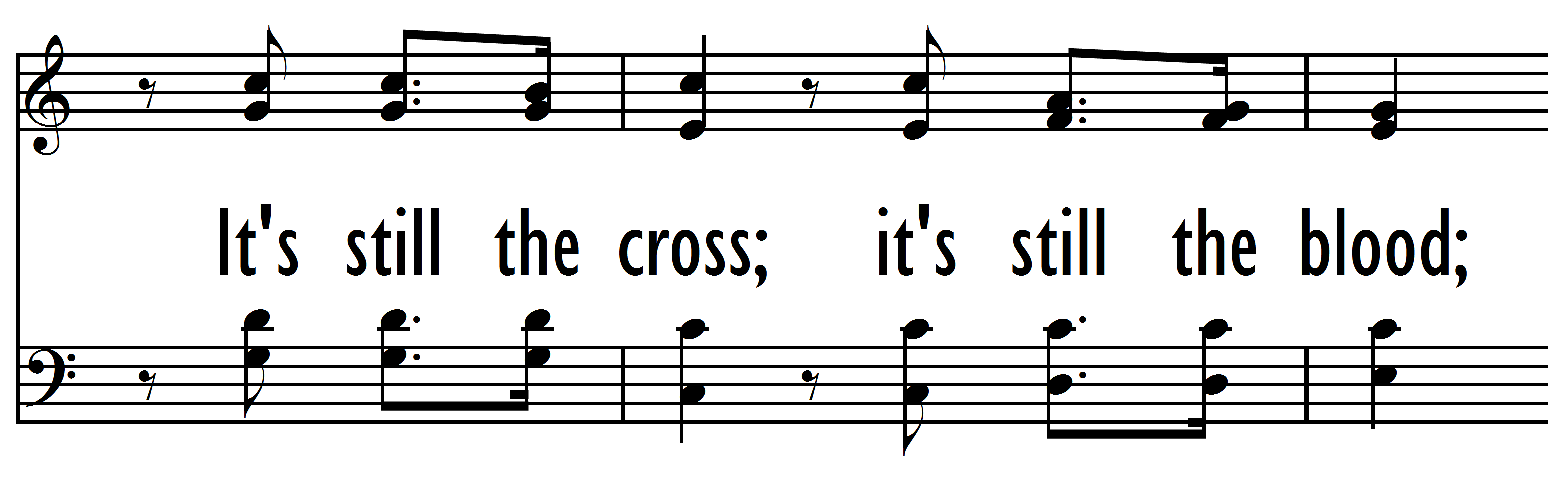 FMT 10 V2L5
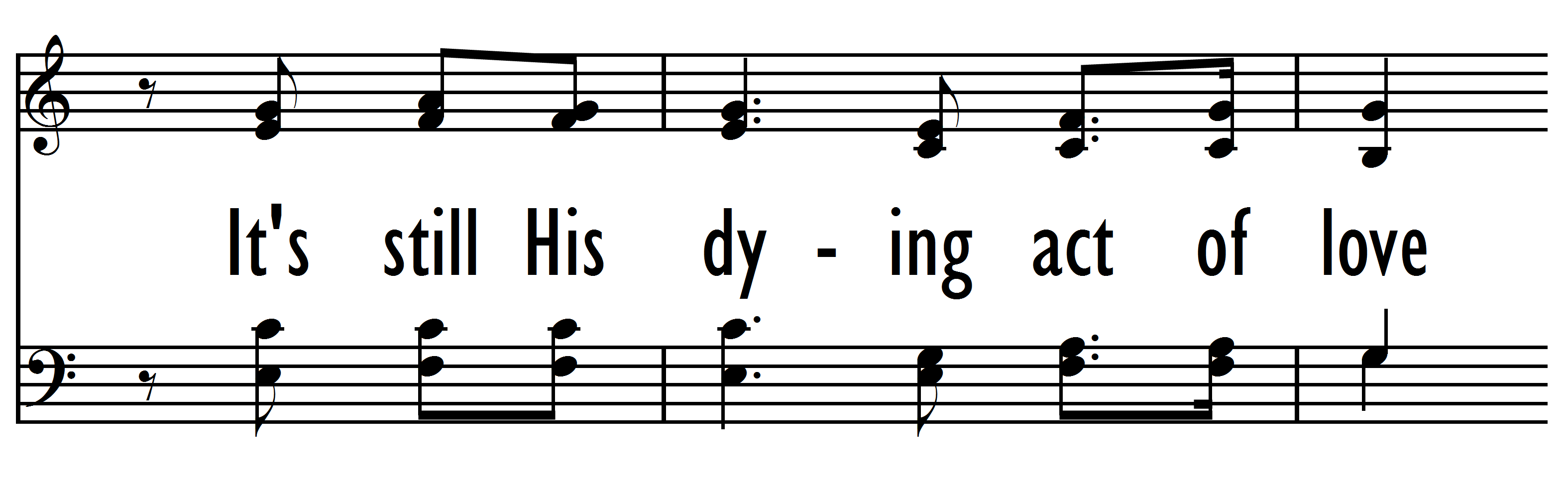 FMT 10 V2L6
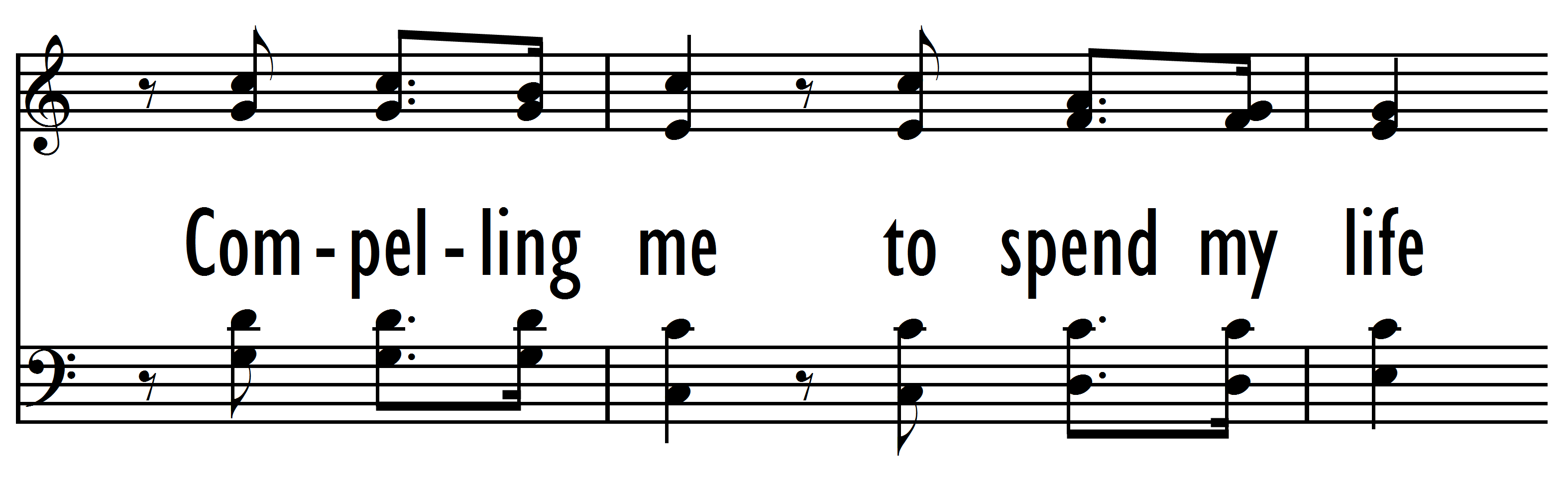 FMT 10 V2L7
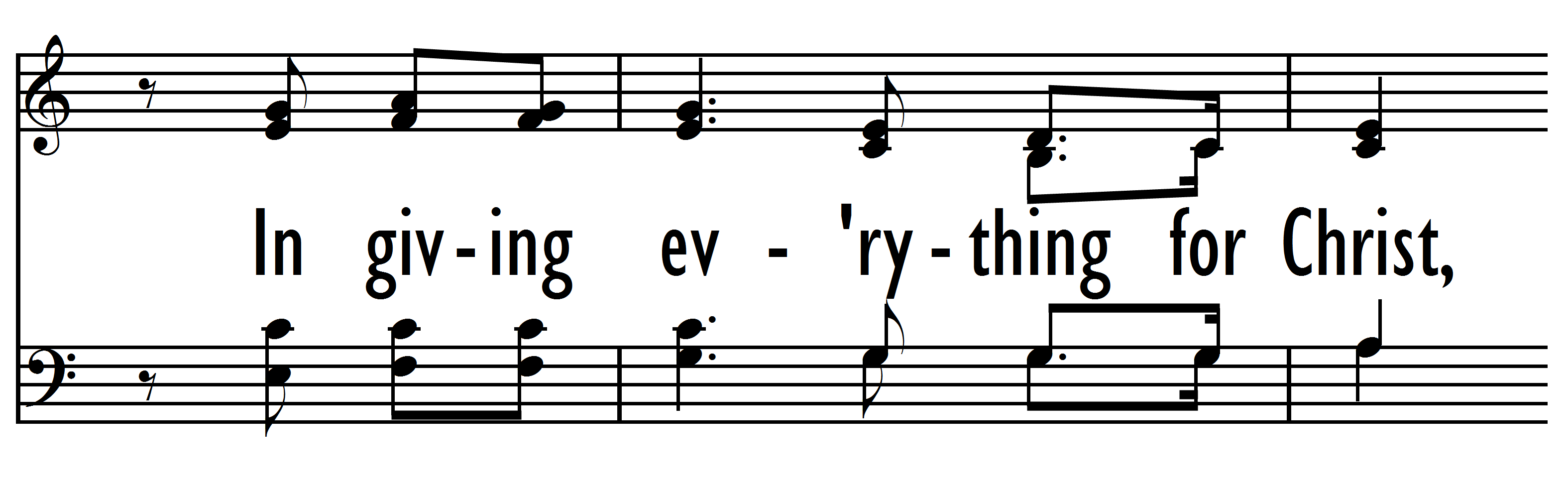 FMT 10 V2L8
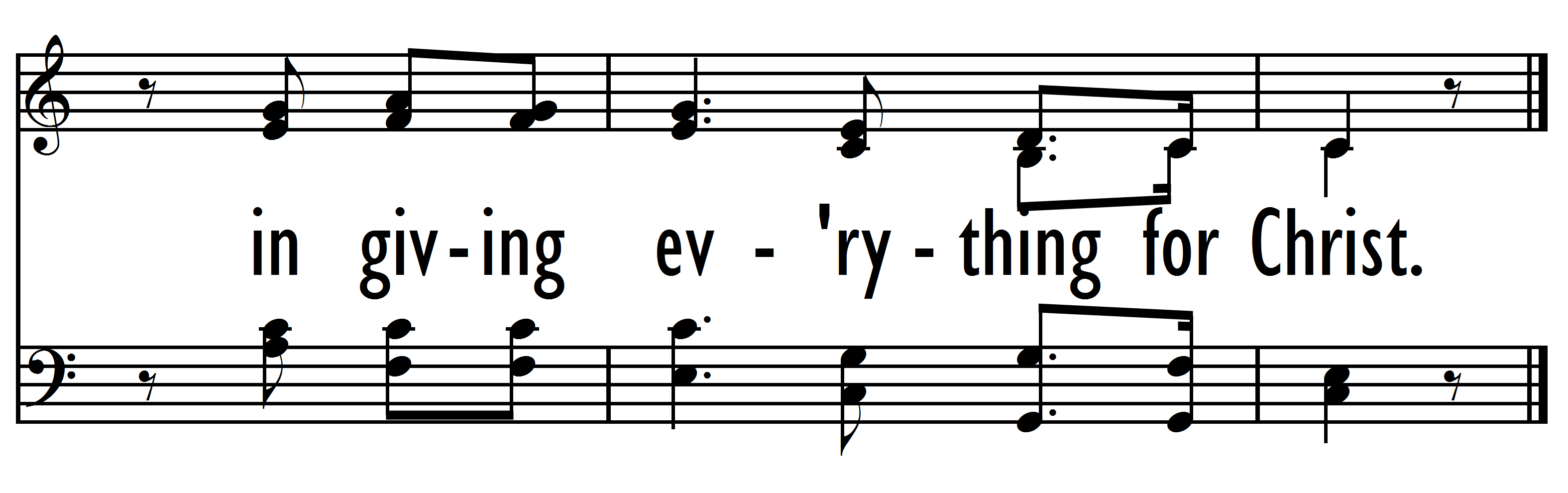 FMT 10 V2L9
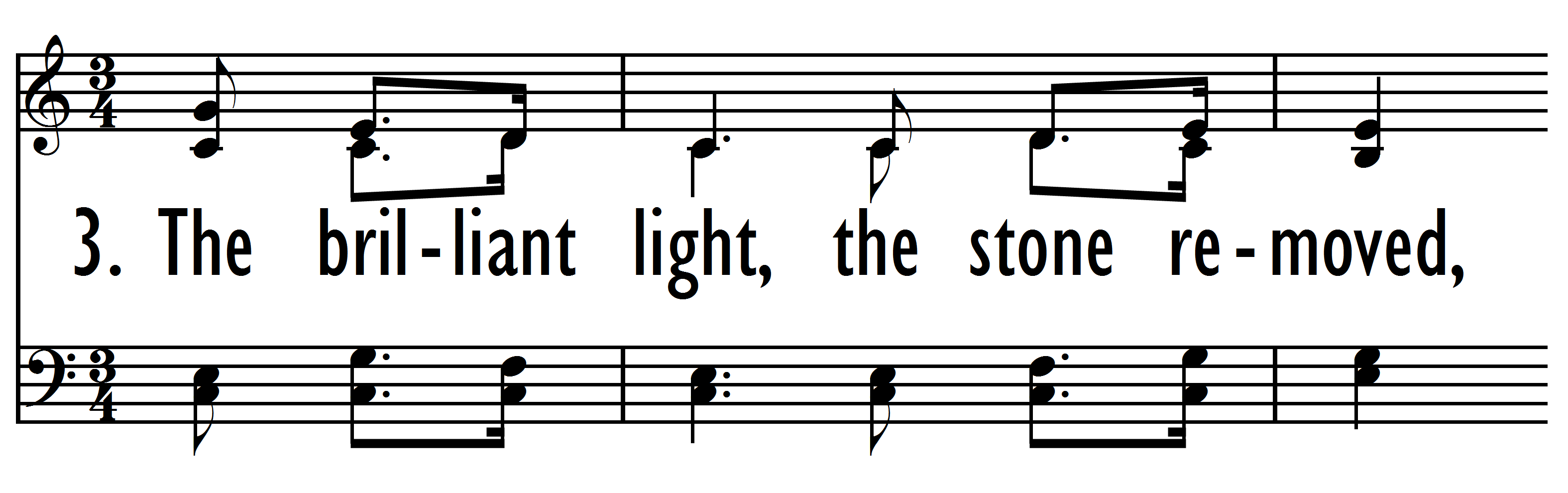 FMT 10 V3L1
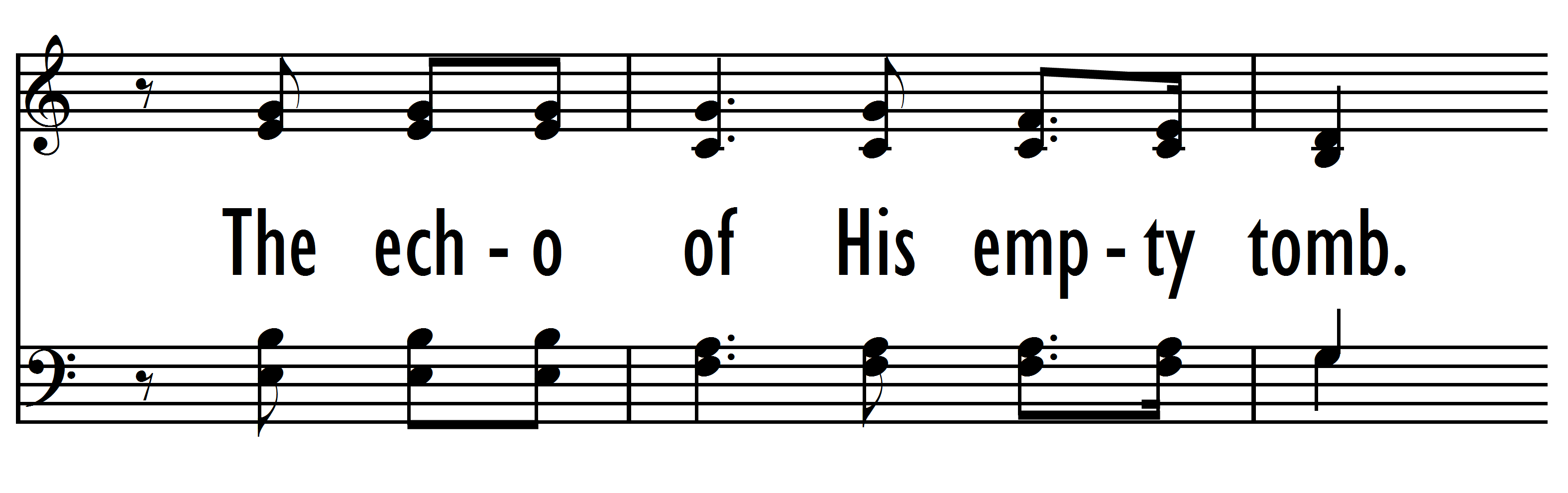 FMT 10 V3L2
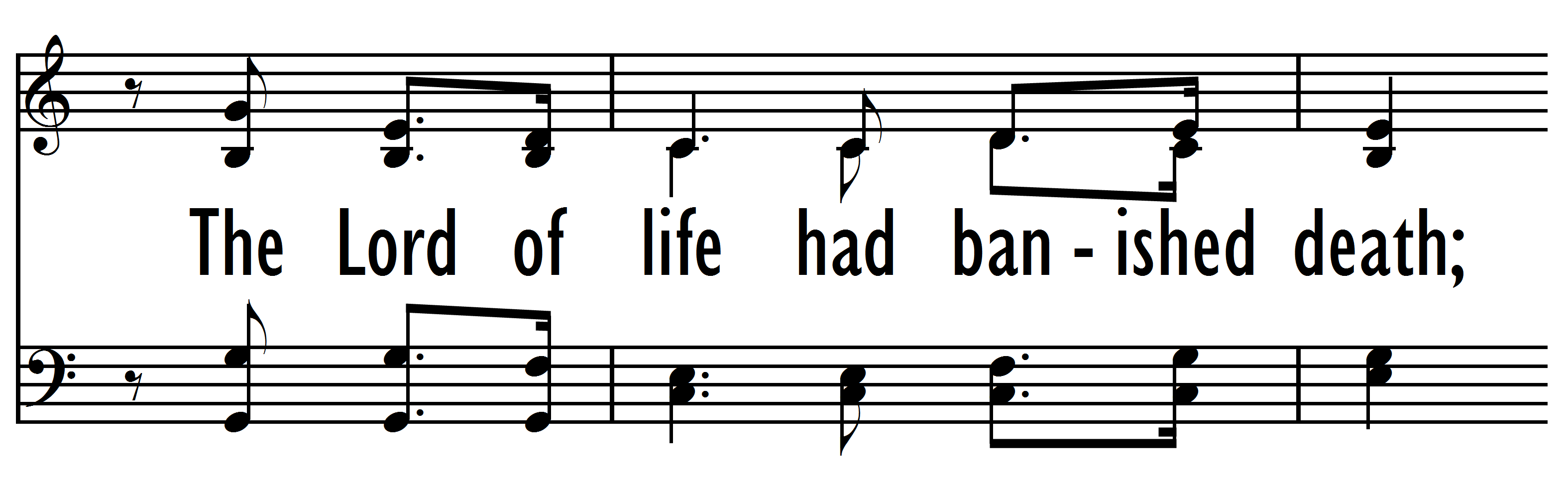 FMT 10 V3L3
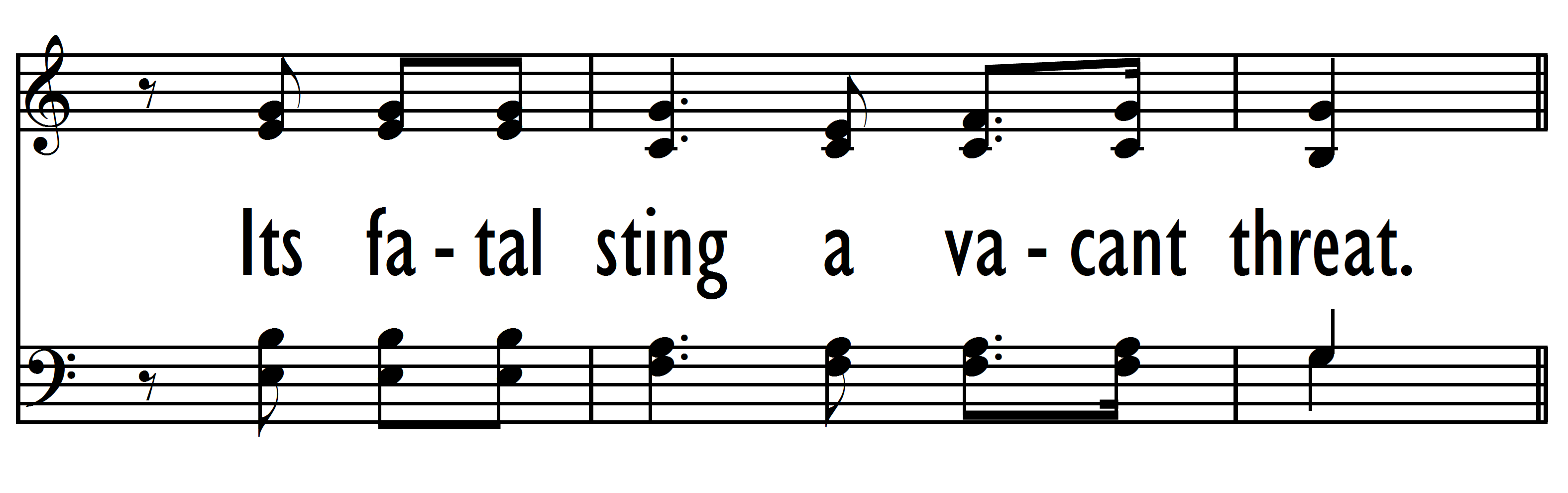 FMT 10 V3L4
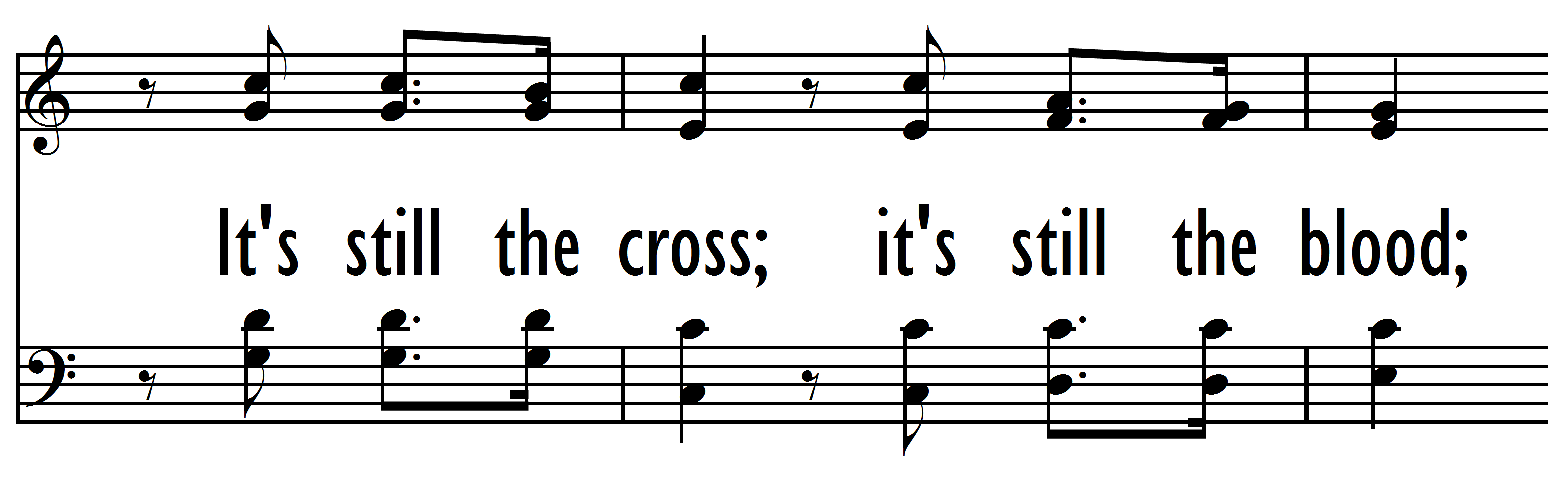 FMT 10 V3L5
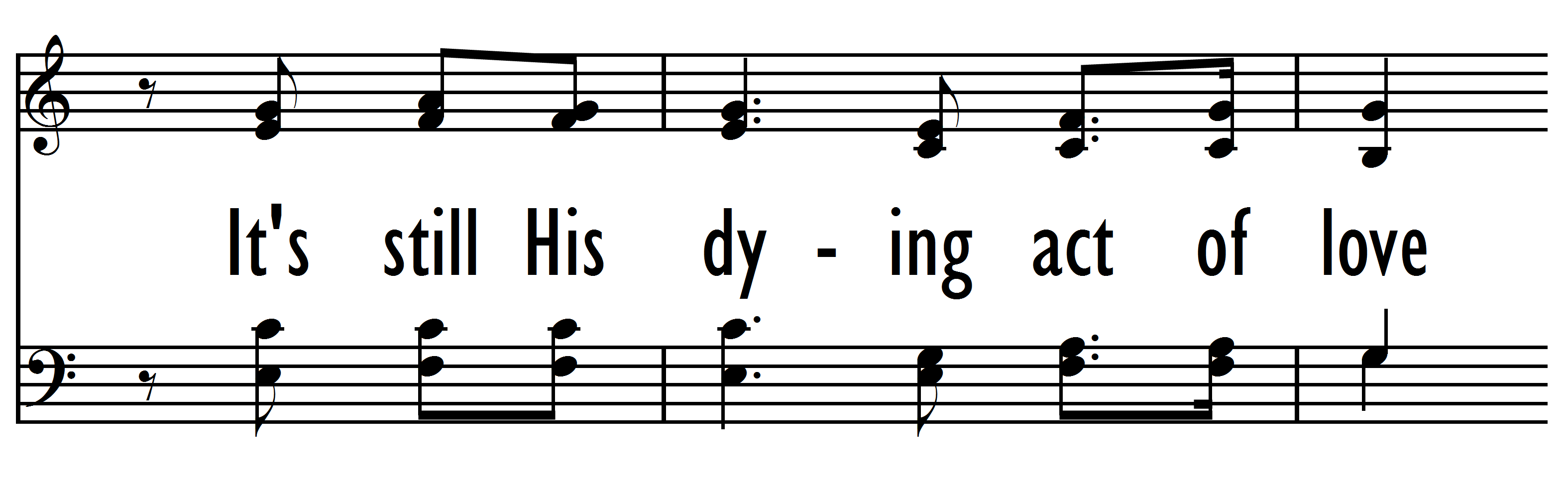 FMT 10 V3L6
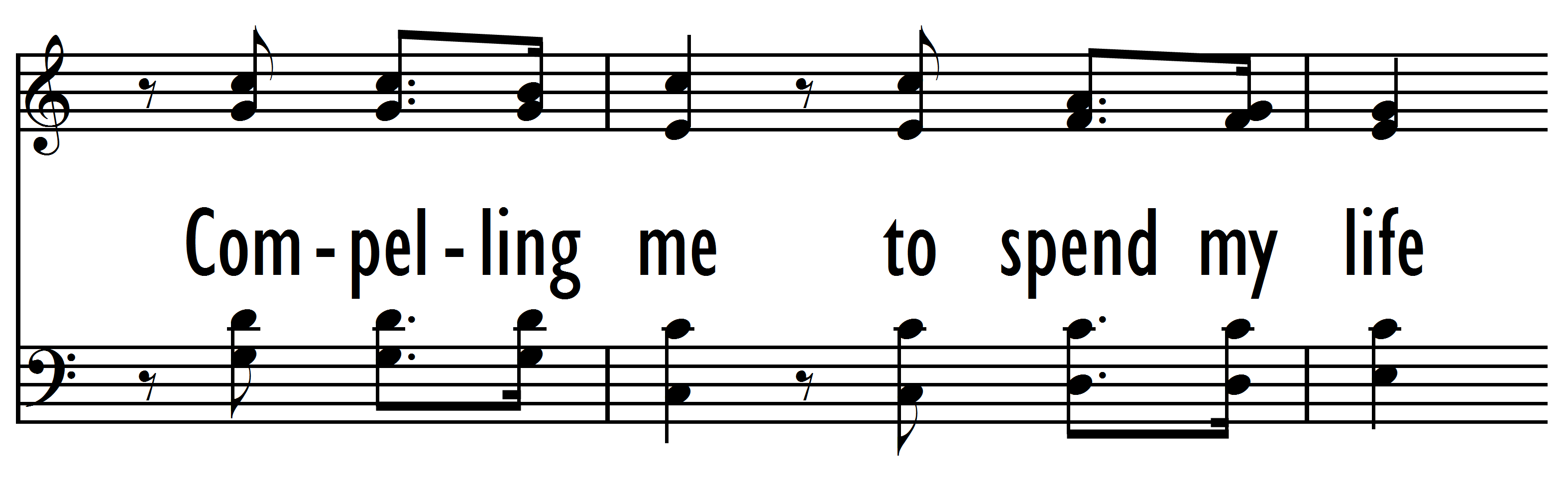 FMT 10 V3L7
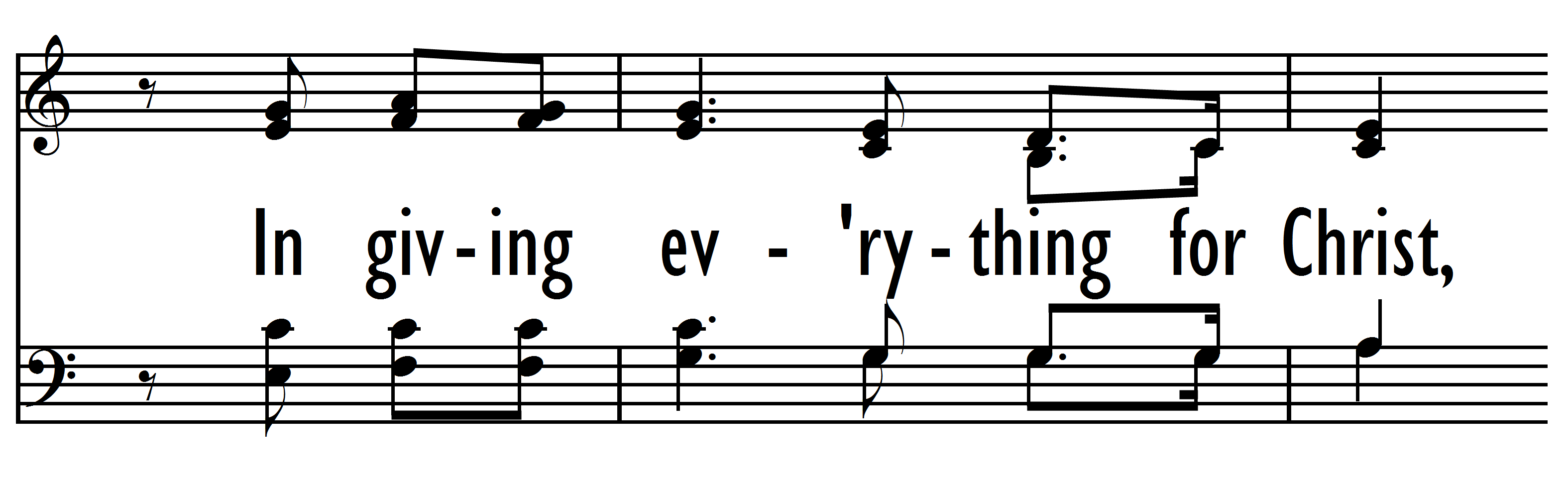 FMT 10 V3L8
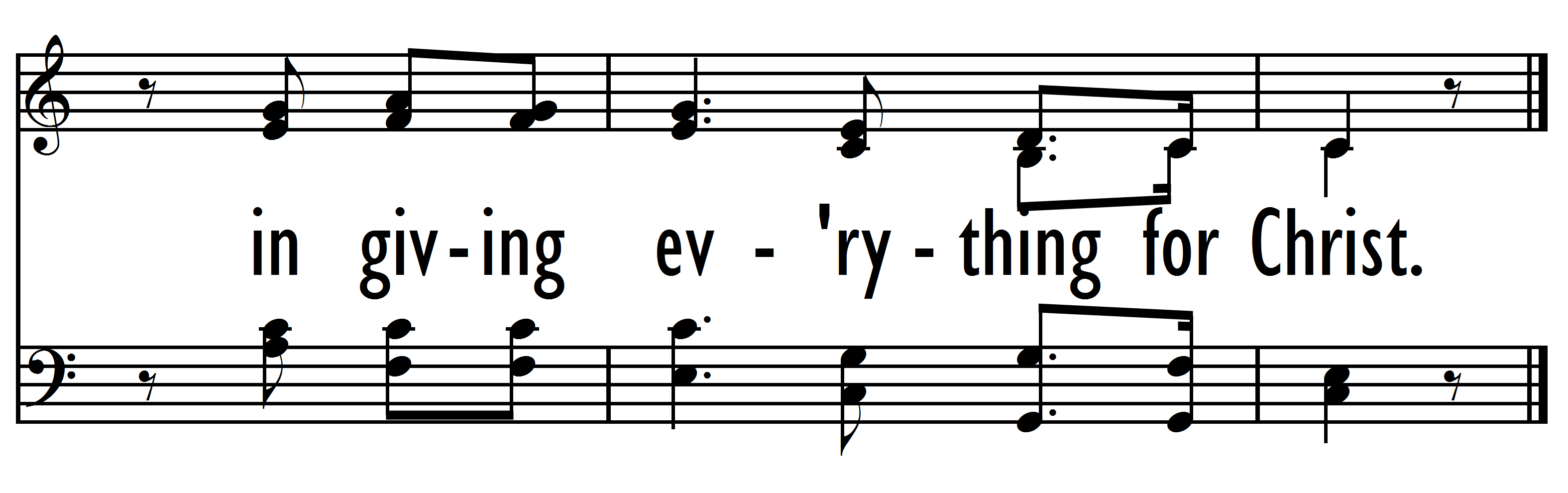 FMT 10 V3L9
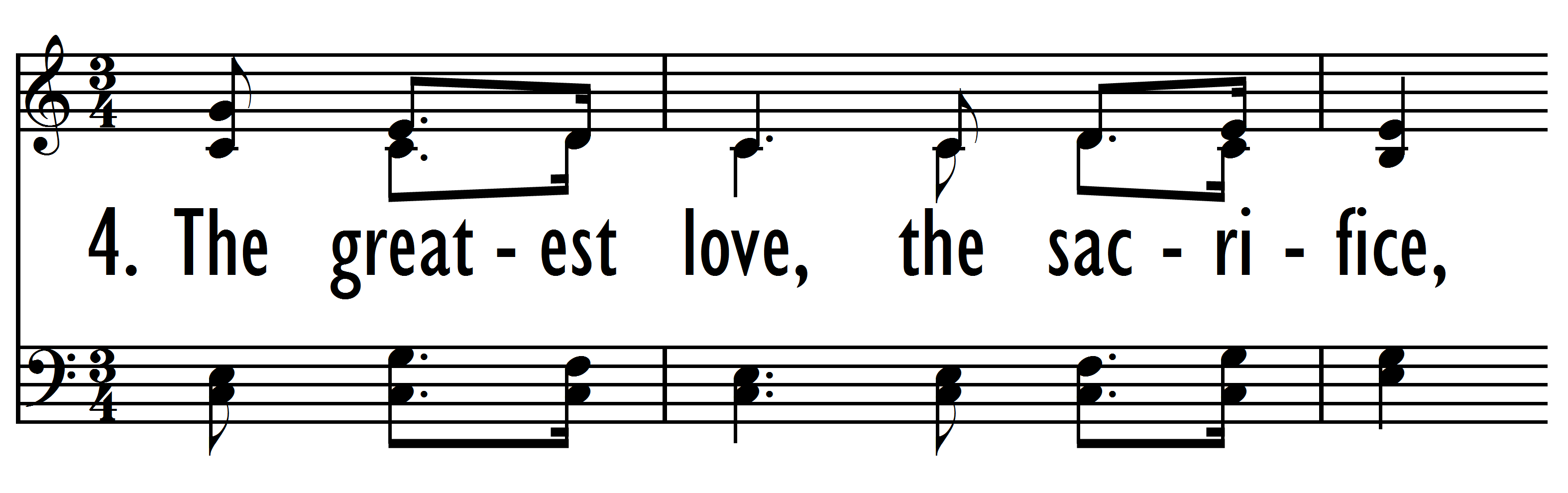 FMT 10 V4L1
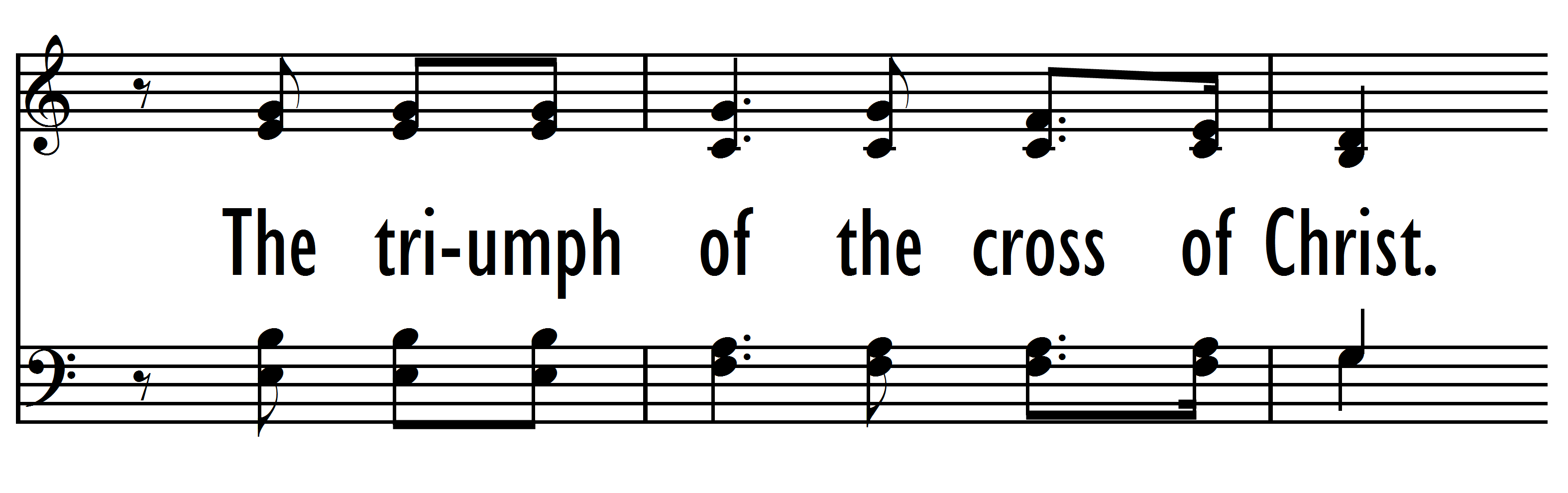 FMT 10 V4L2
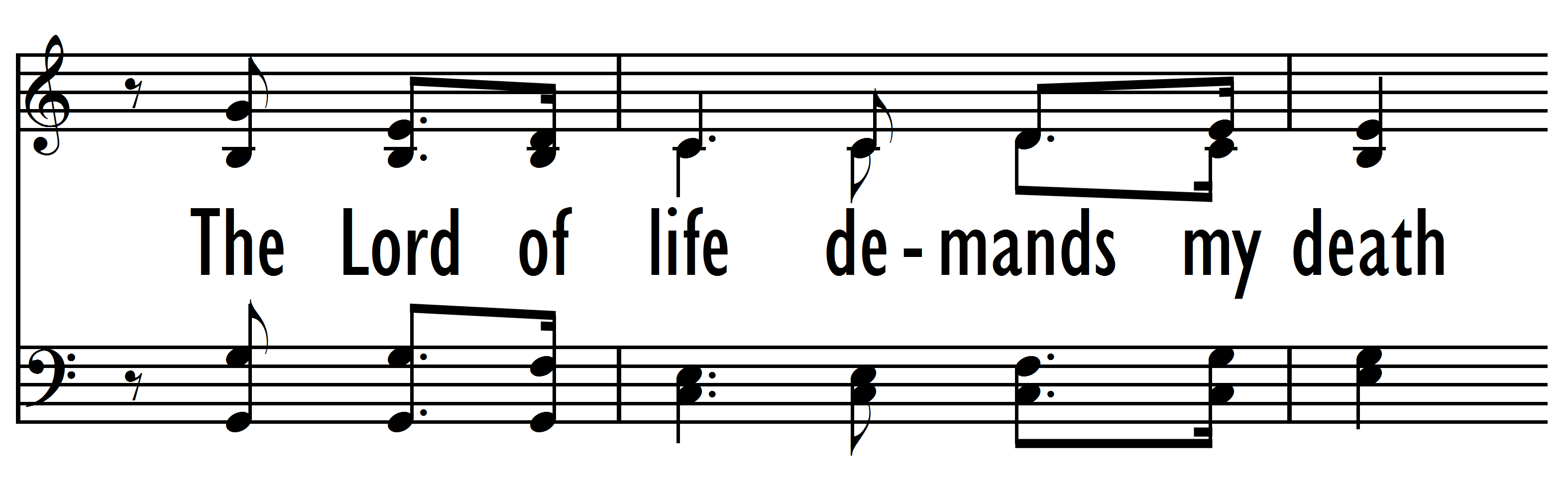 FMT 10 V4L3
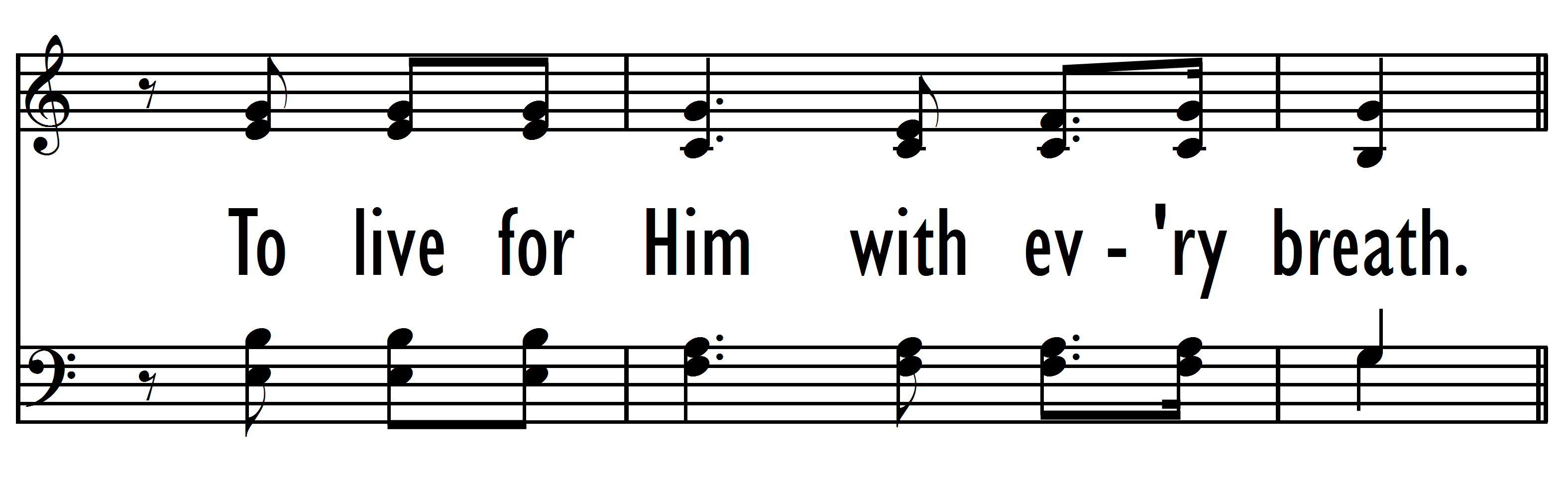 FMT 10 V4L4
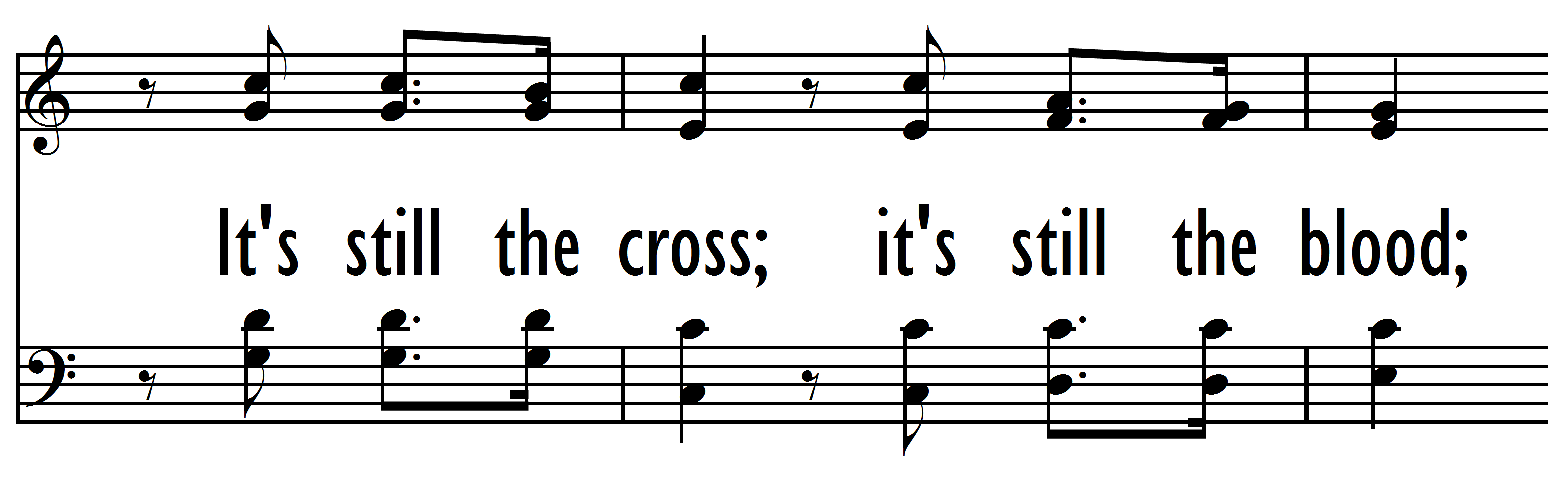 FMT 10 V4L5
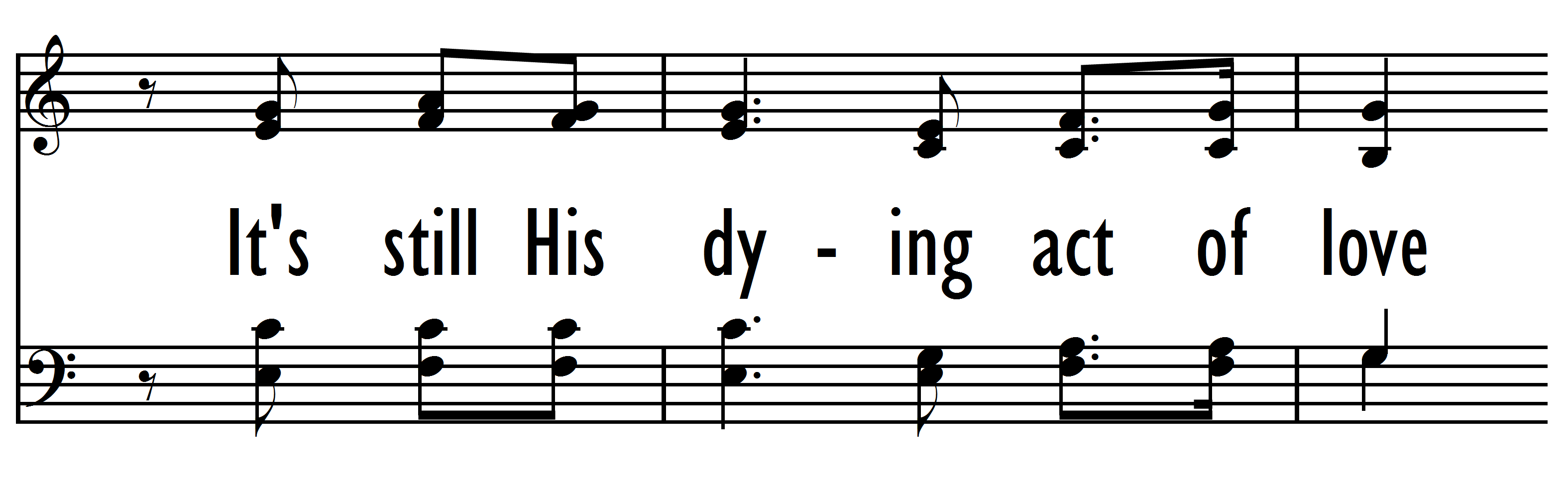 FMT 10 V4L6
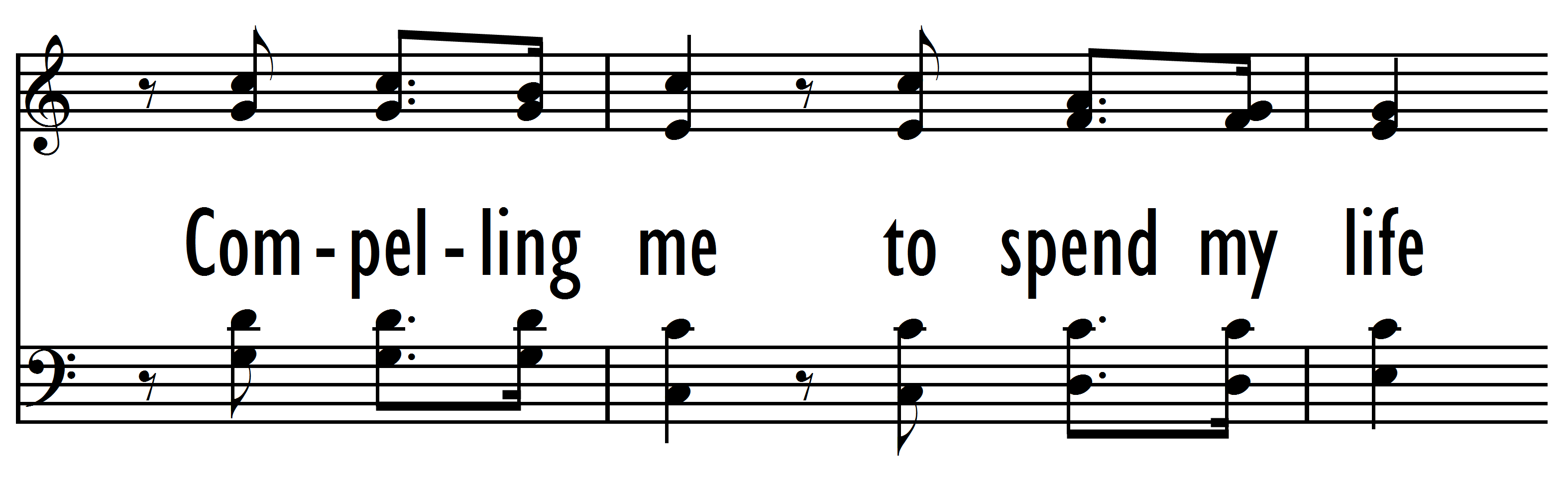 FMT 10 V4L7
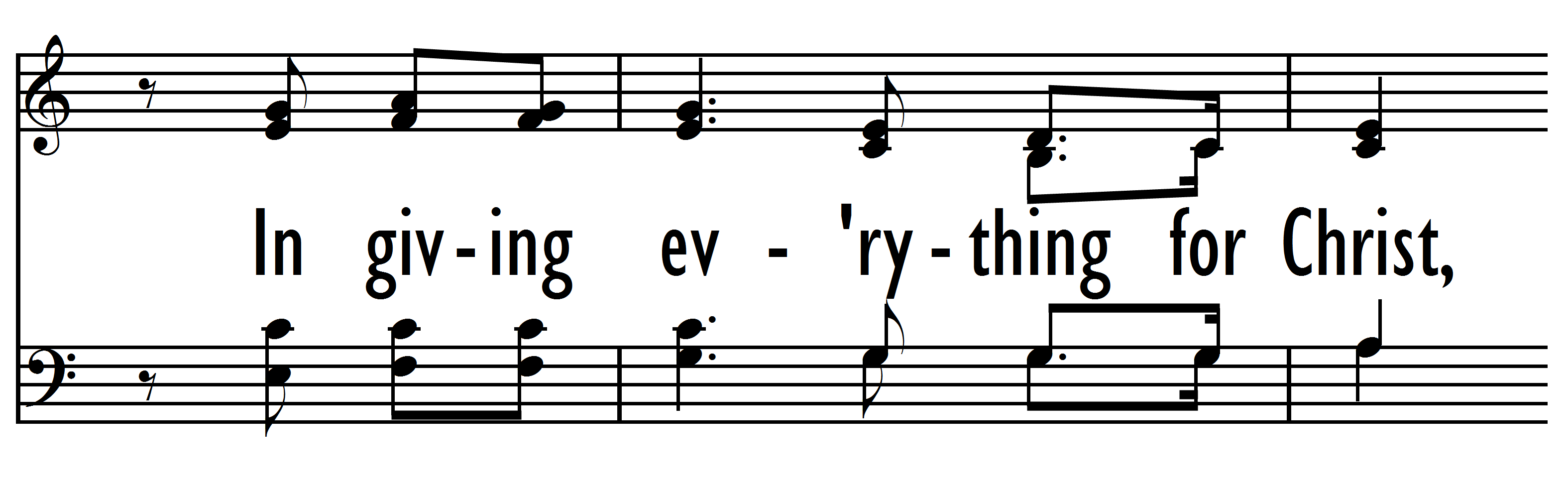 FMT 10 V4L8
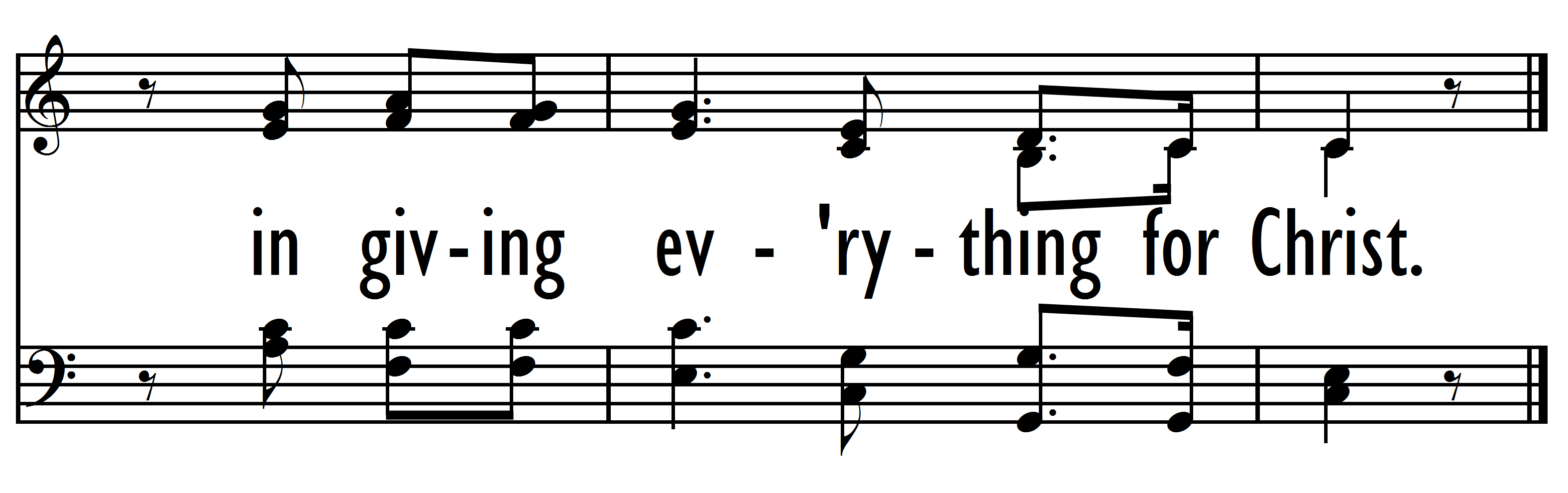 FMT 10 V4L9
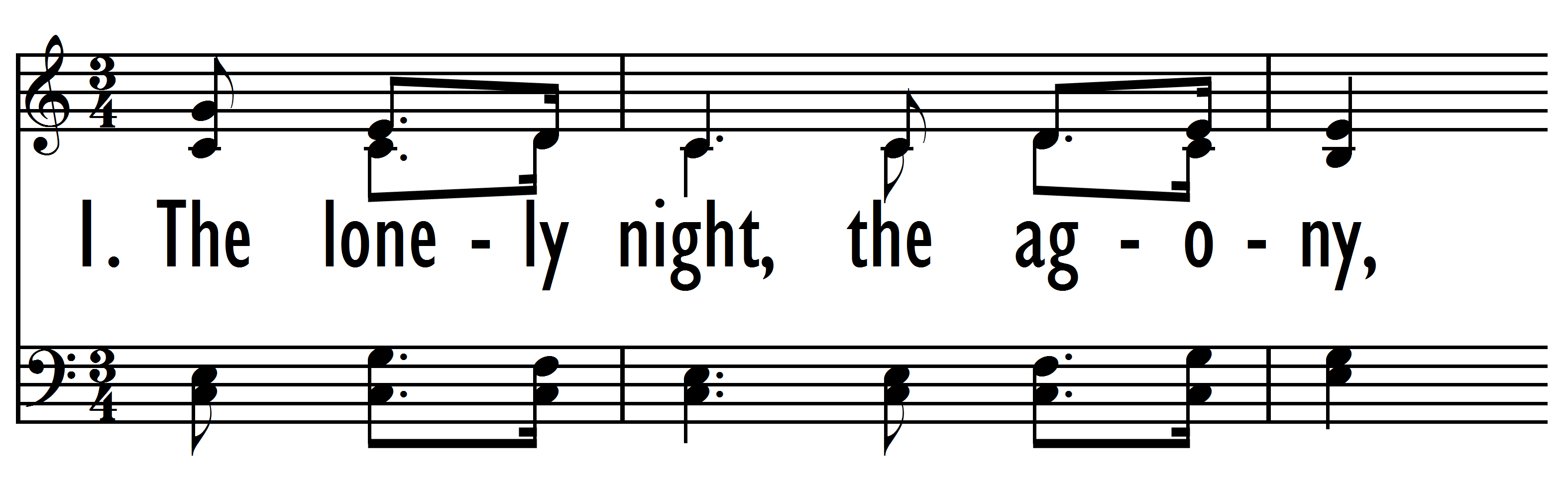 FMT 11 V1L1
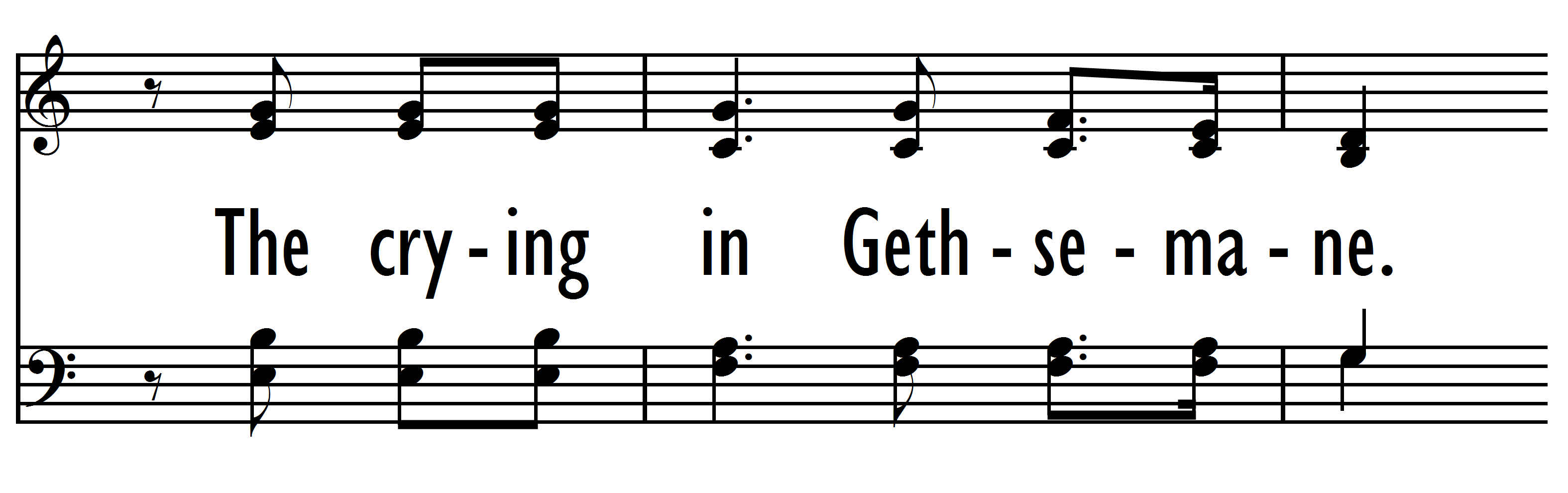 FMT 11 V1L2
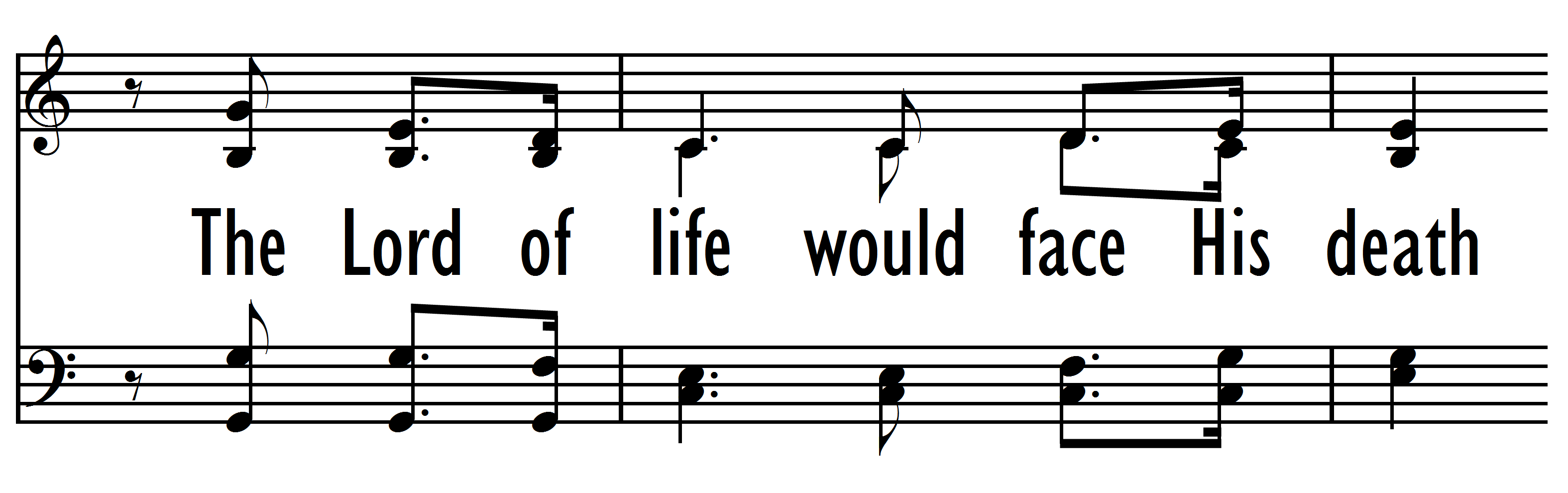 FMT 11 V1L3
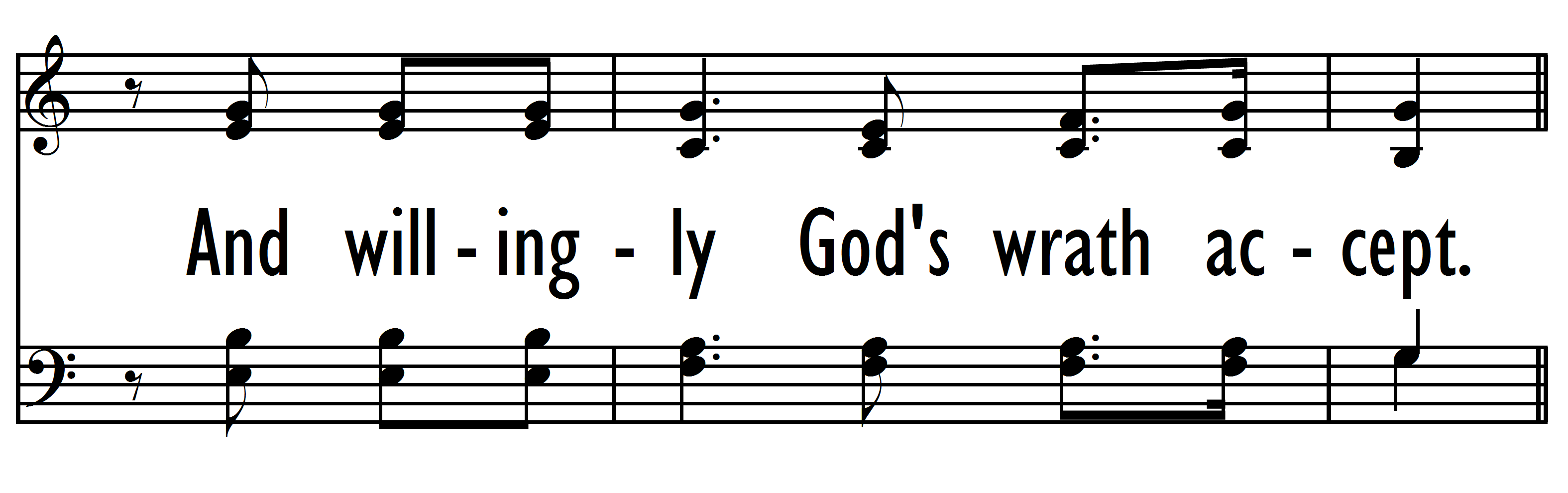 FMT 11 V1L4
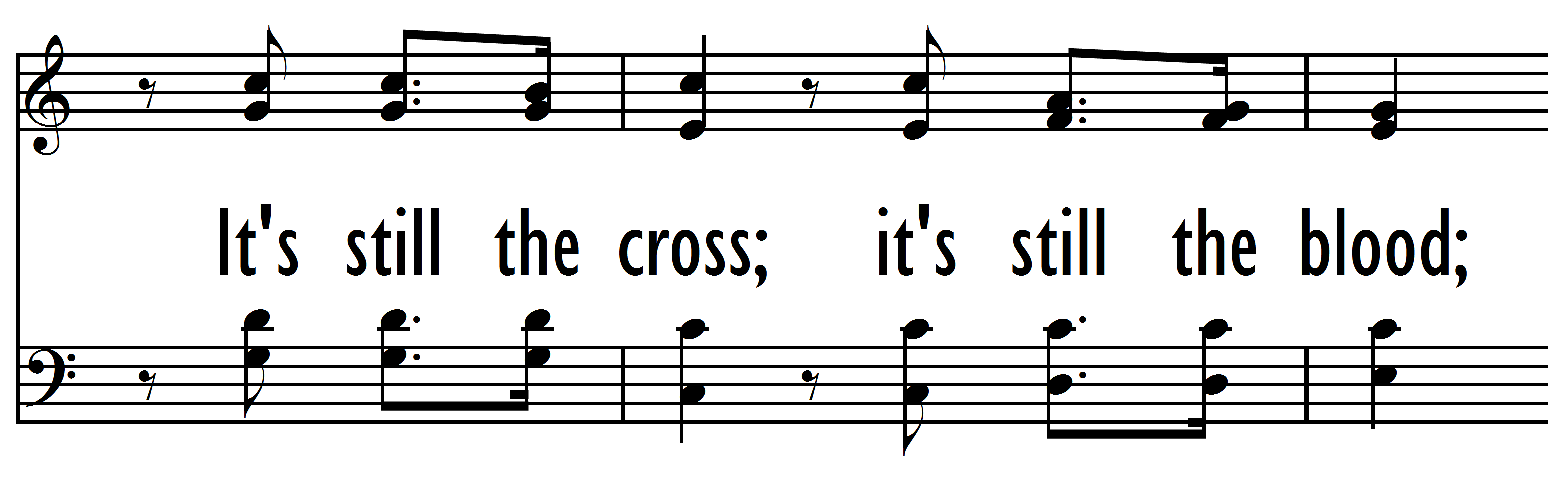 FMT 11 V1L5
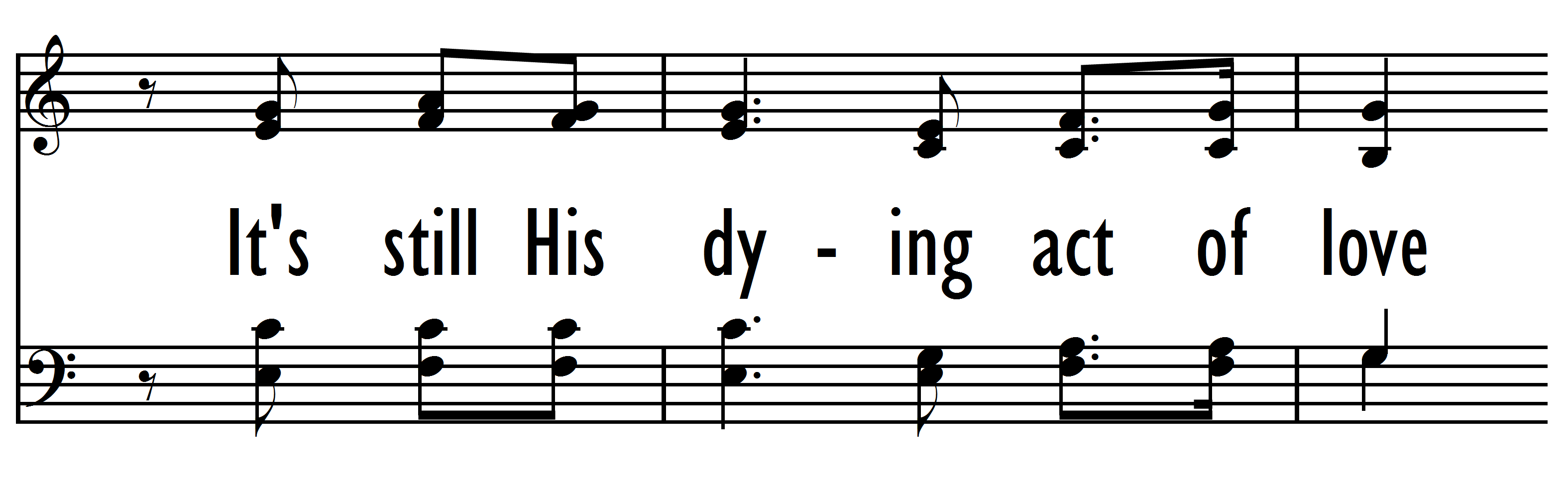 FMT 11 V1L6
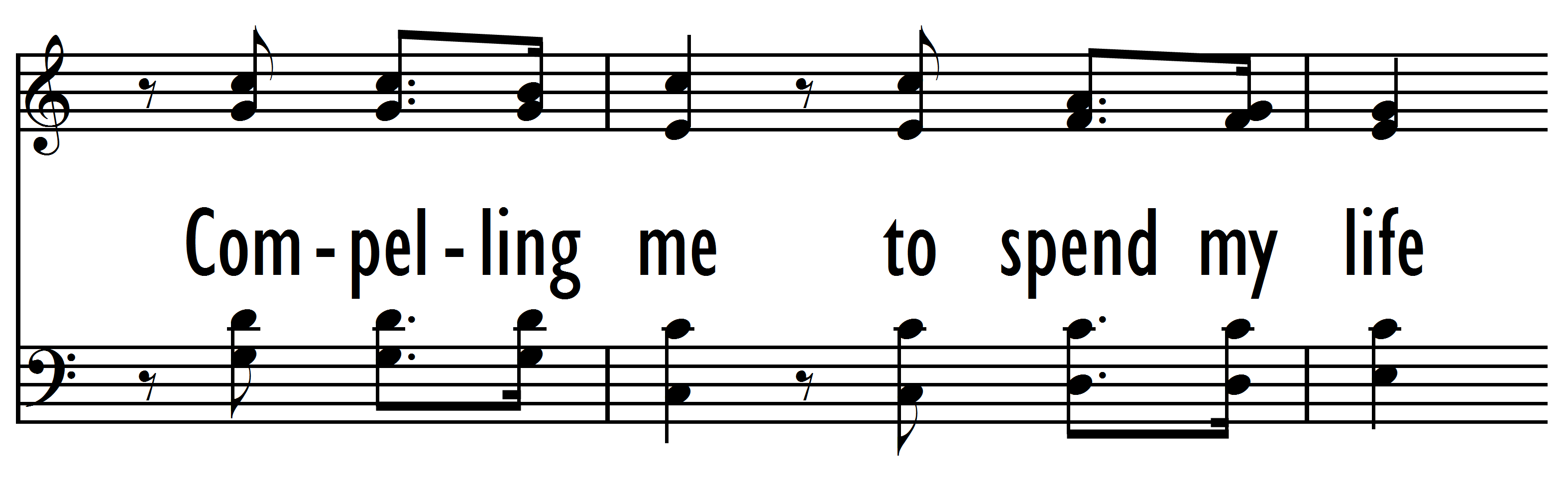 FMT 11 V1L7
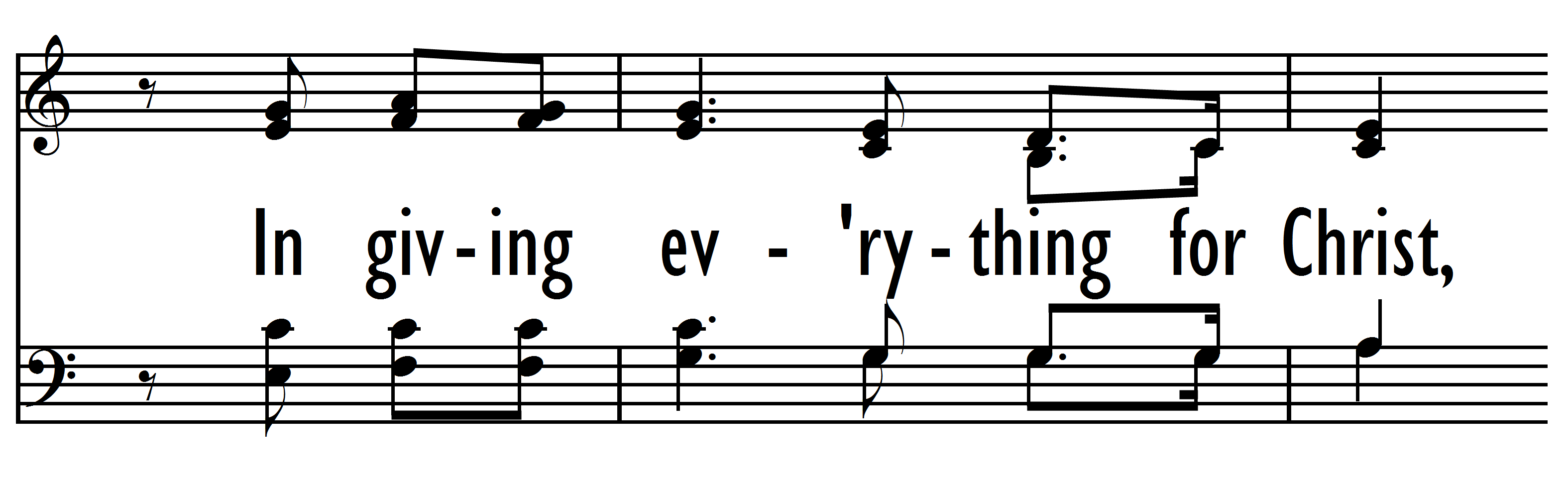 FMT 11 V1L8
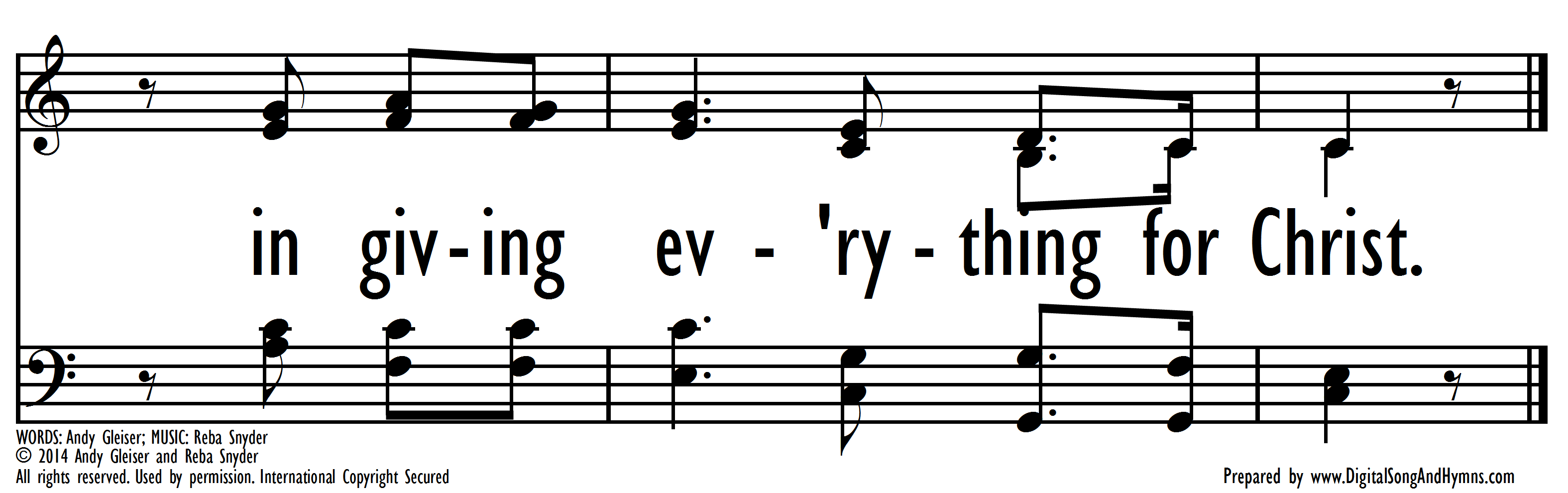 FMT 11 V1L9
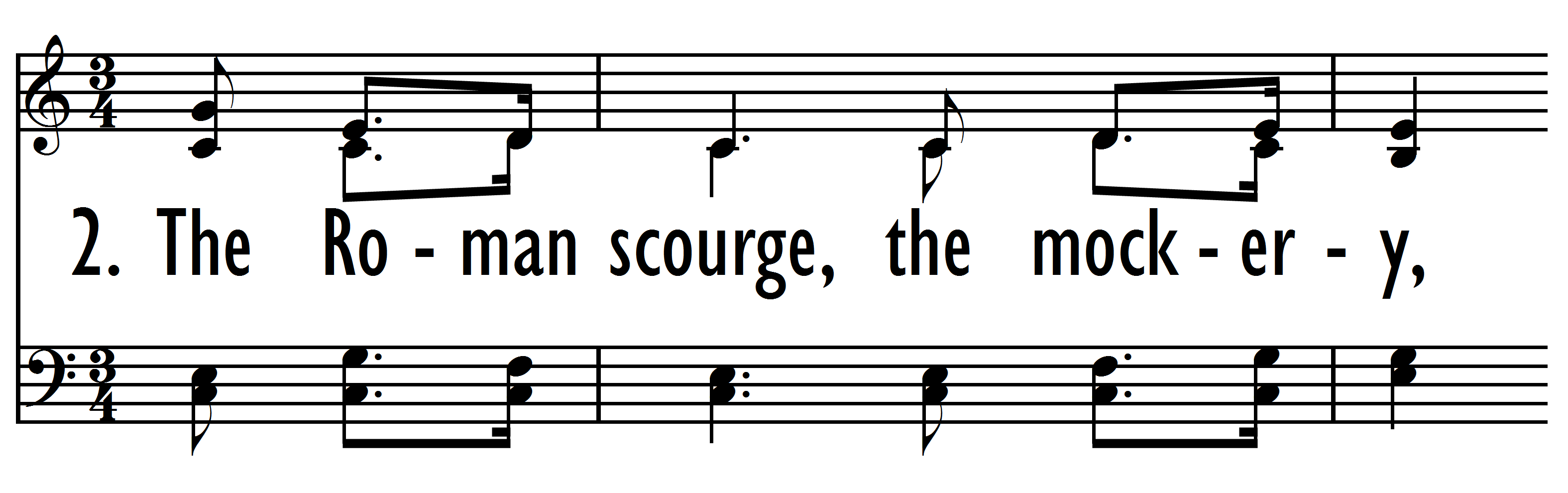 FMT 11 V2L1
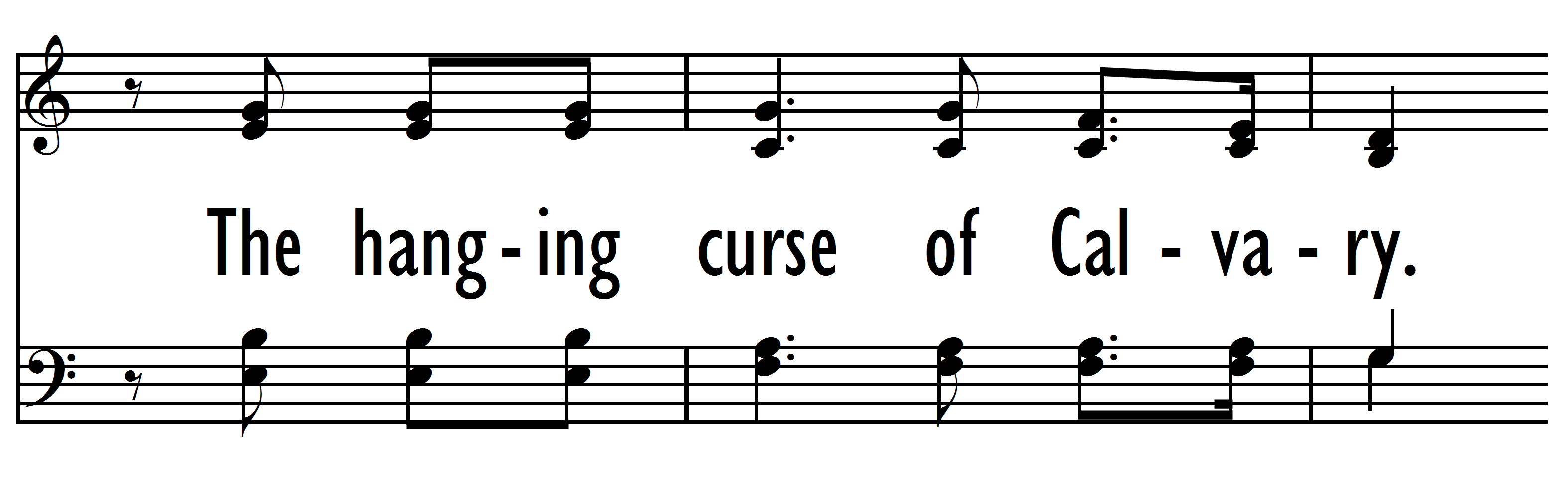 FMT 11 V2L2
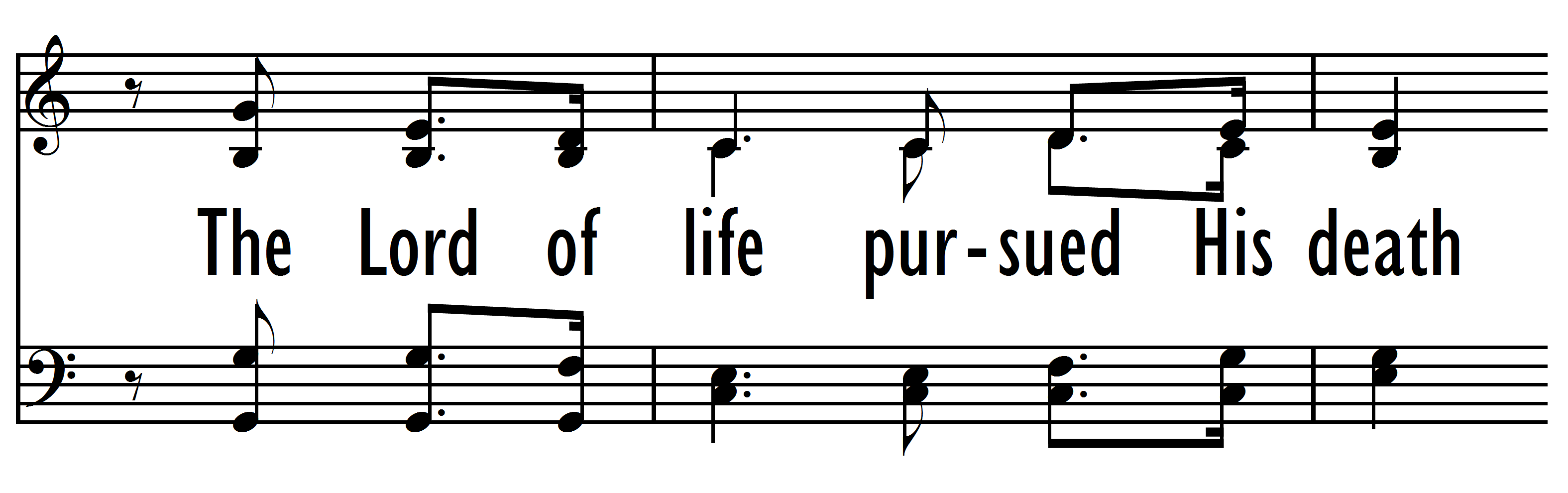 FMT 11 V2L3
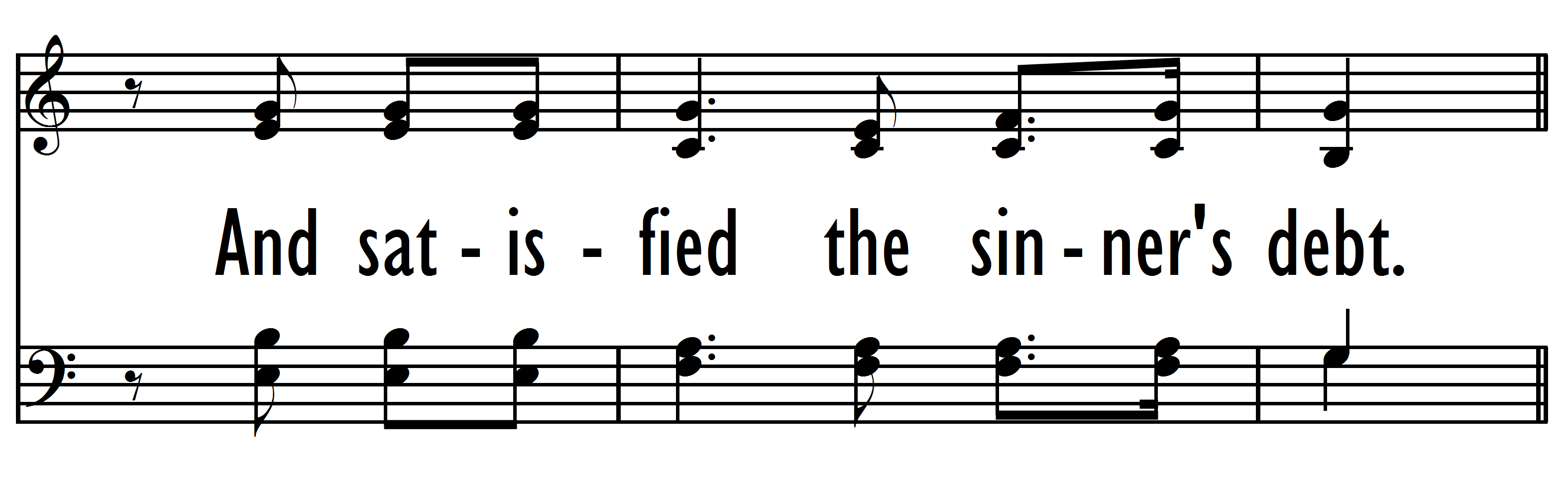 FMT 11 V2L4
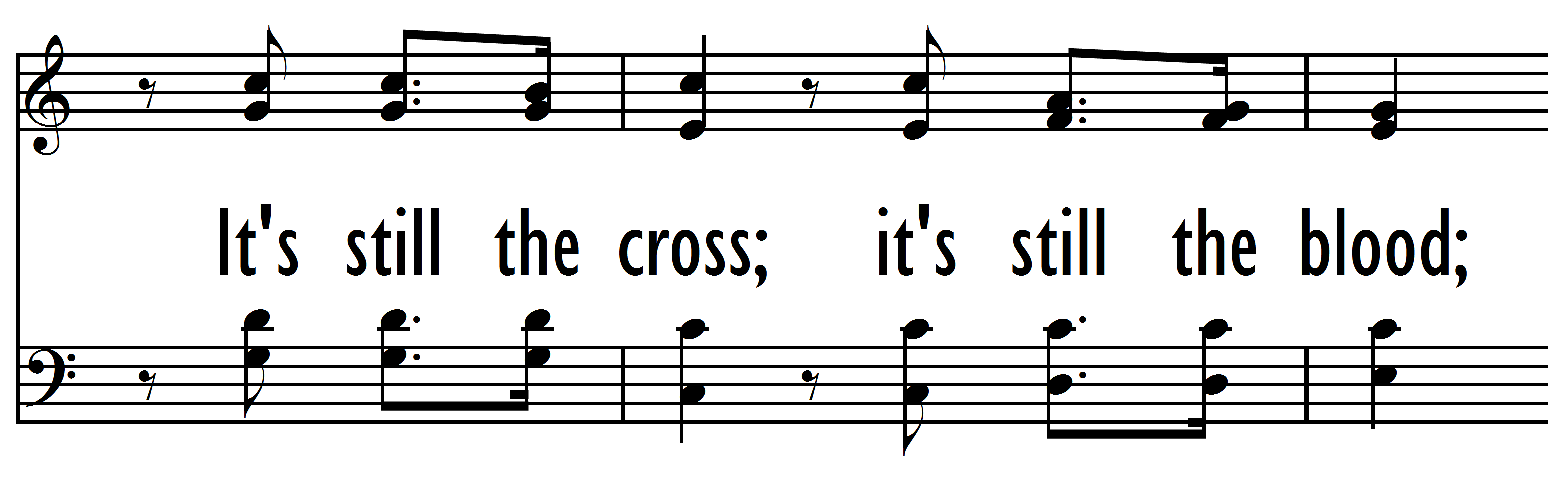 FMT 11 V2L5
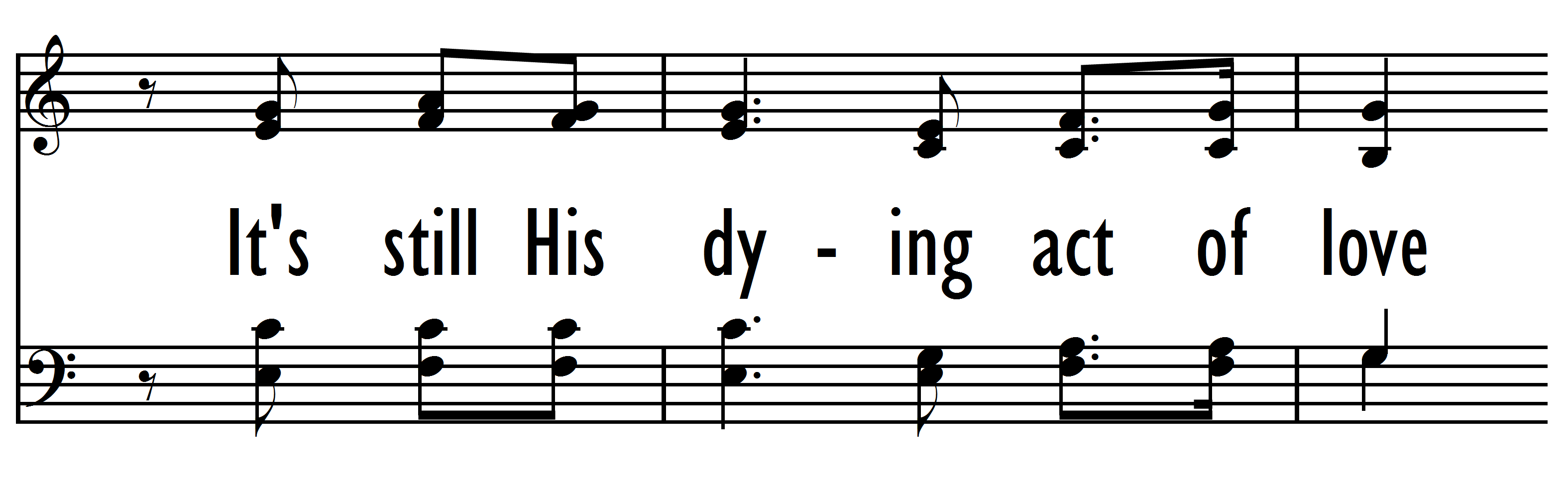 FMT 11 V2L6
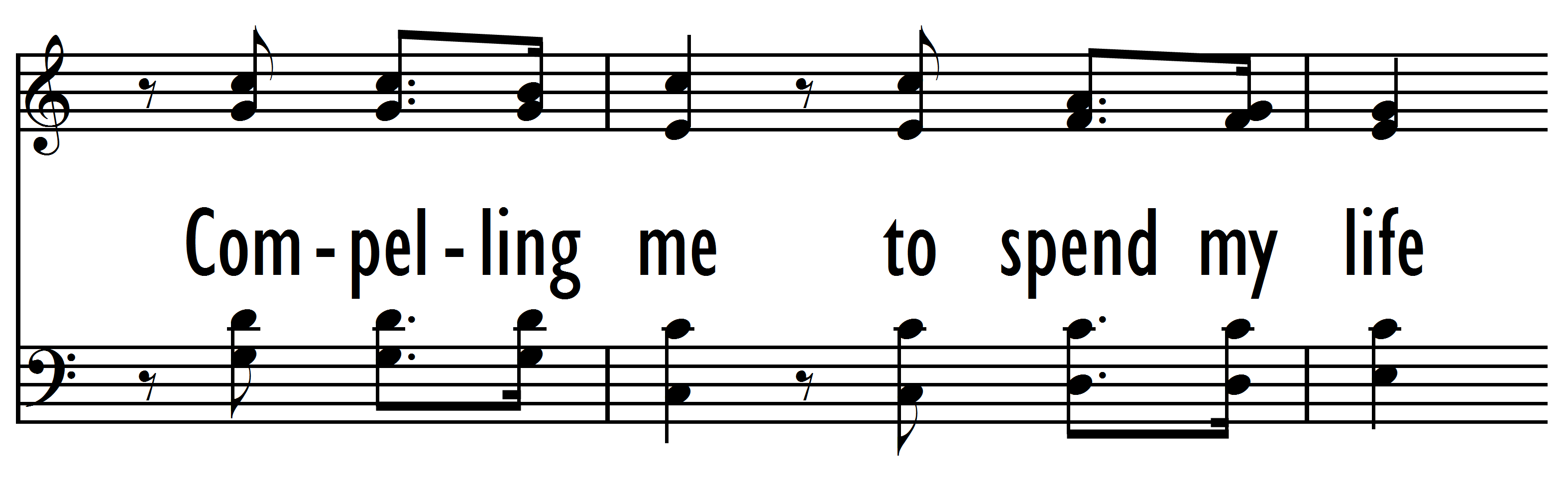 FMT 11 V2L7
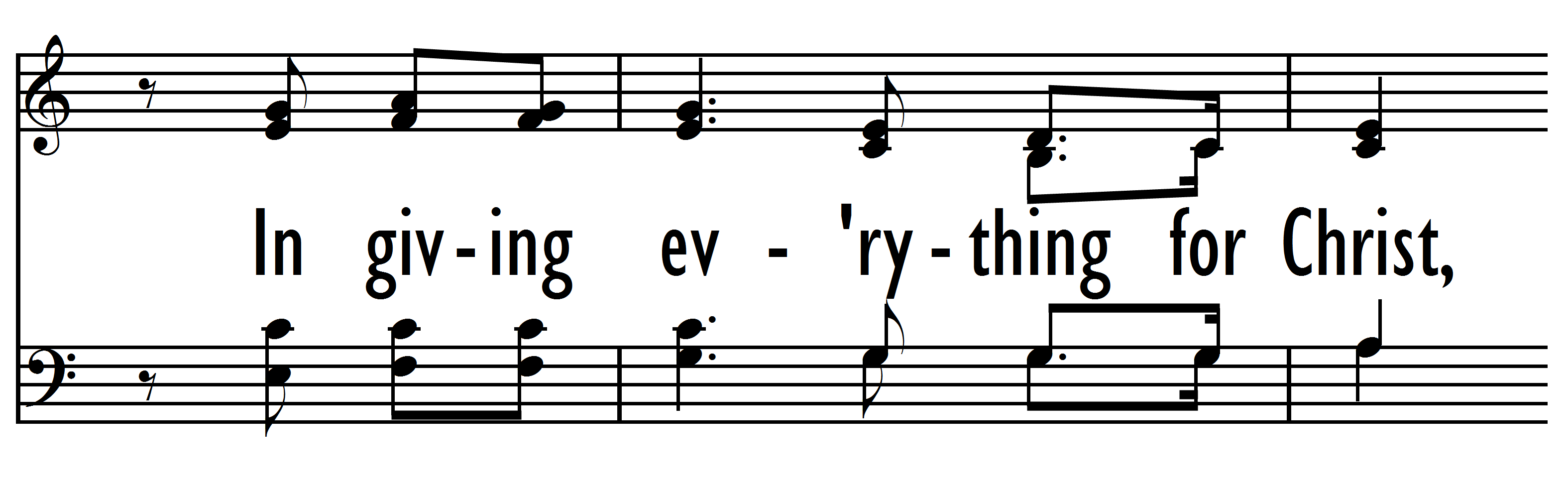 FMT 11 V2L8
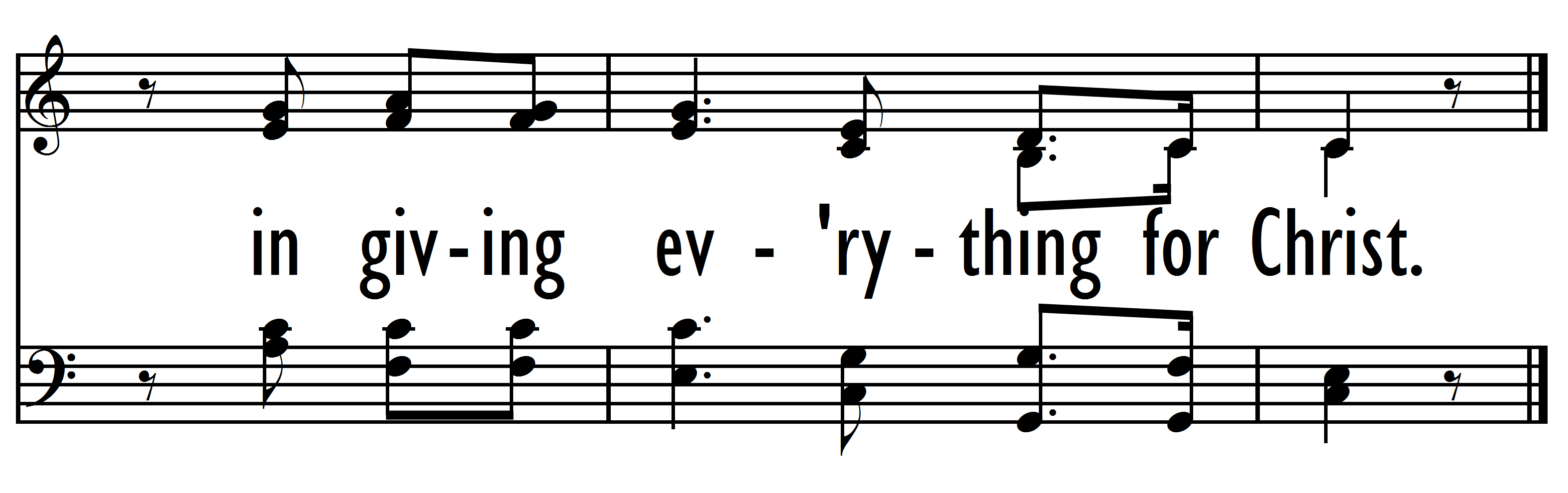 FMT 11 V2L9
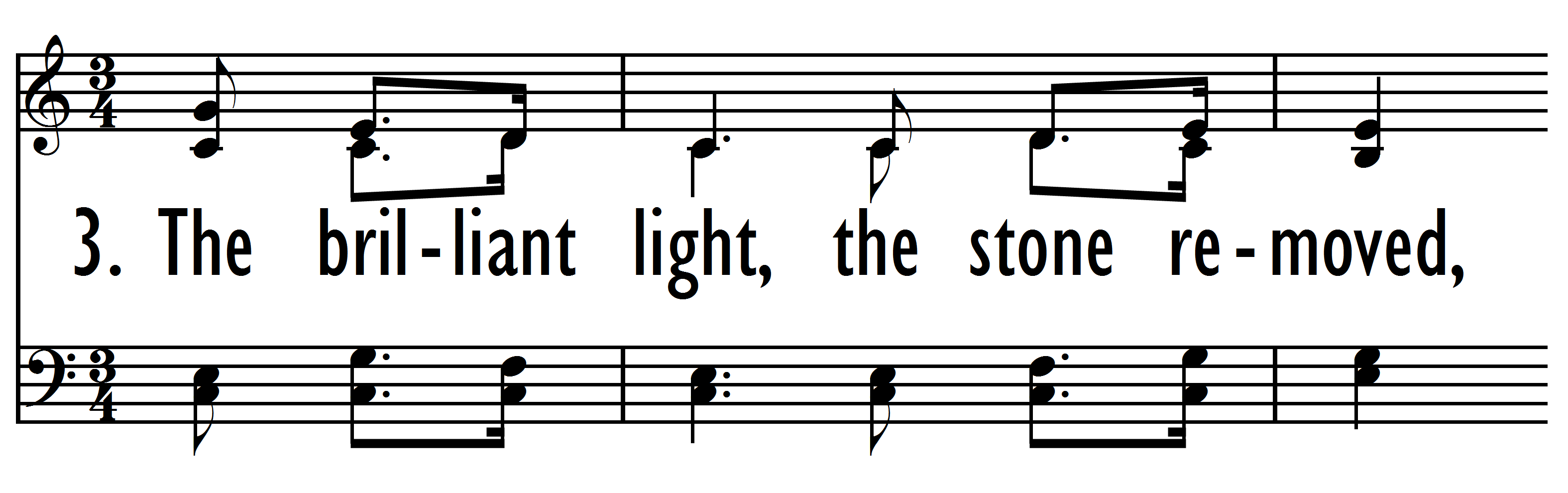 FMT 11 V3L1
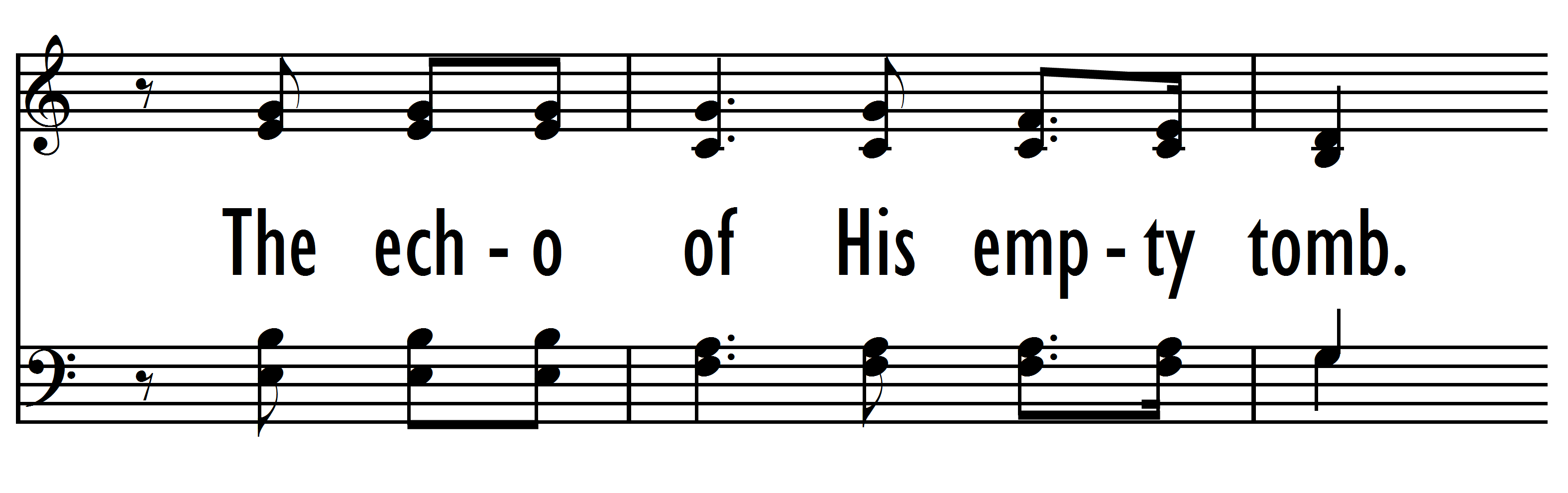 FMT 11 V3L2
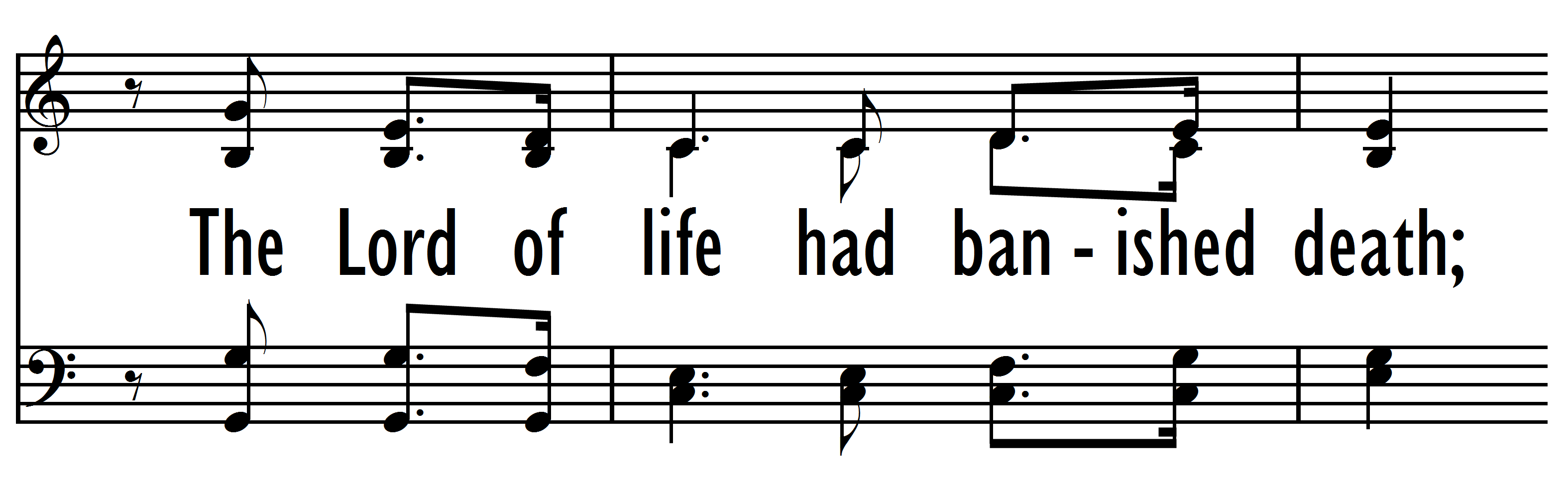 FMT 11 V3L3
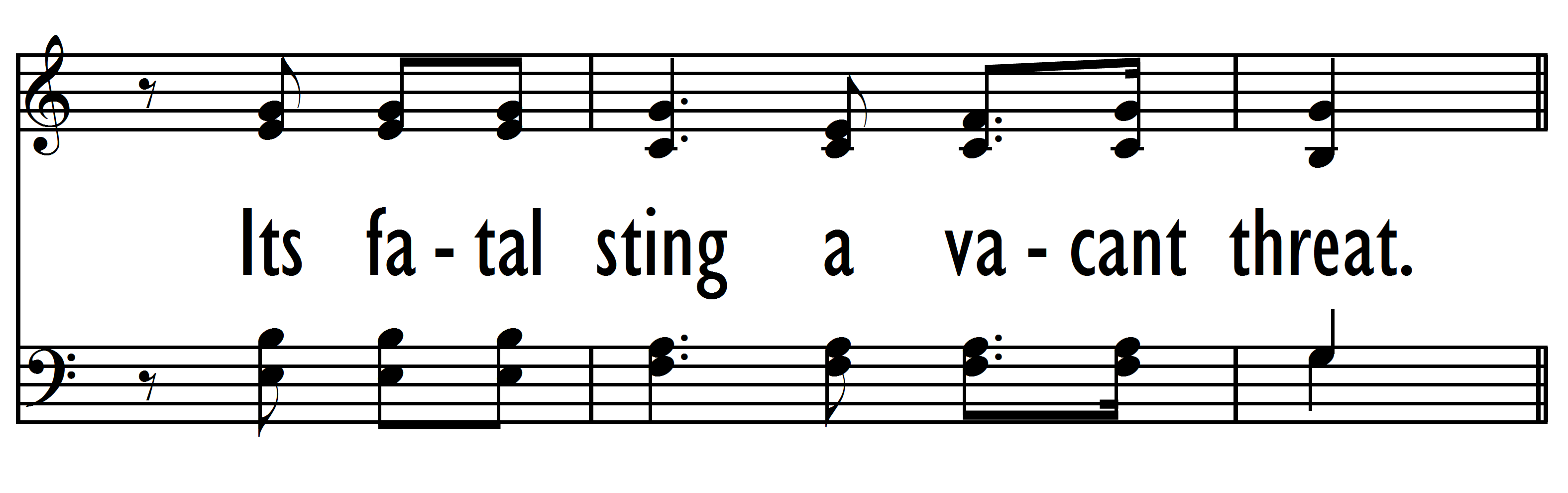 FMT 11 V3L4
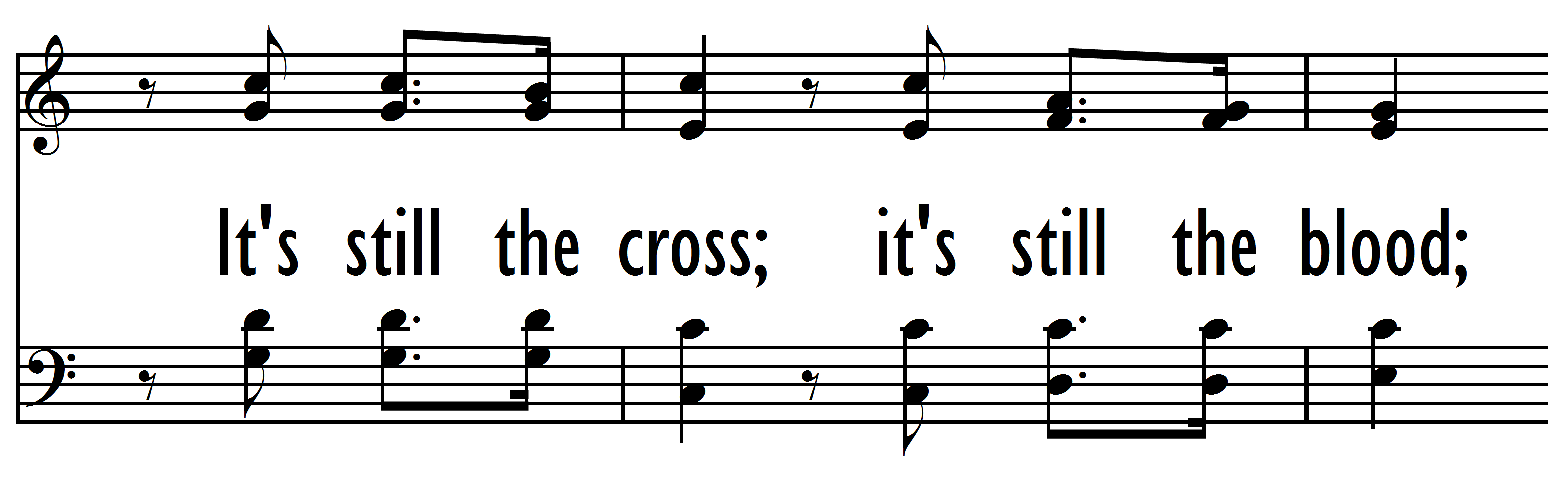 FMT 11 V3L5
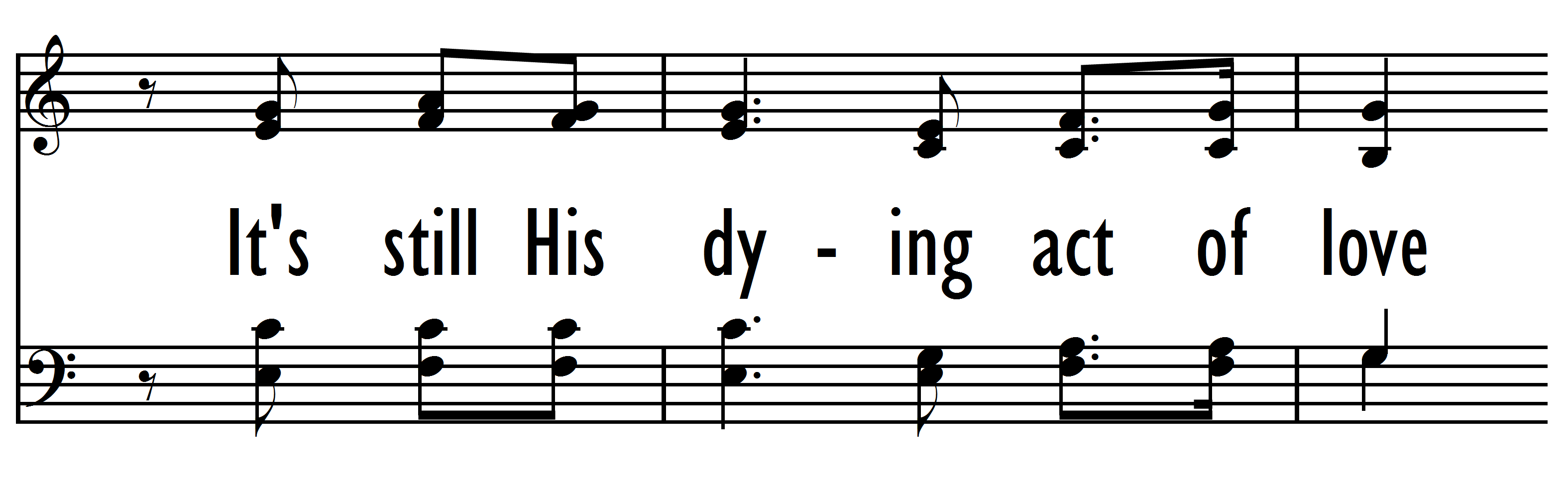 FMT 11 V3L6
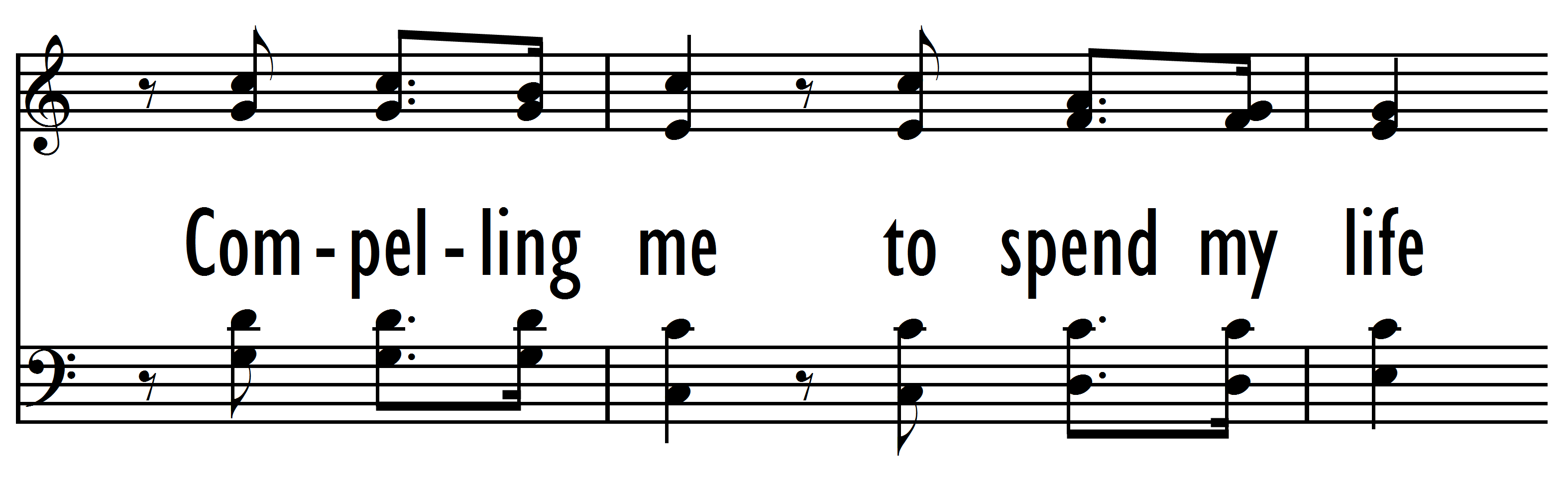 FMT 11 V3L7
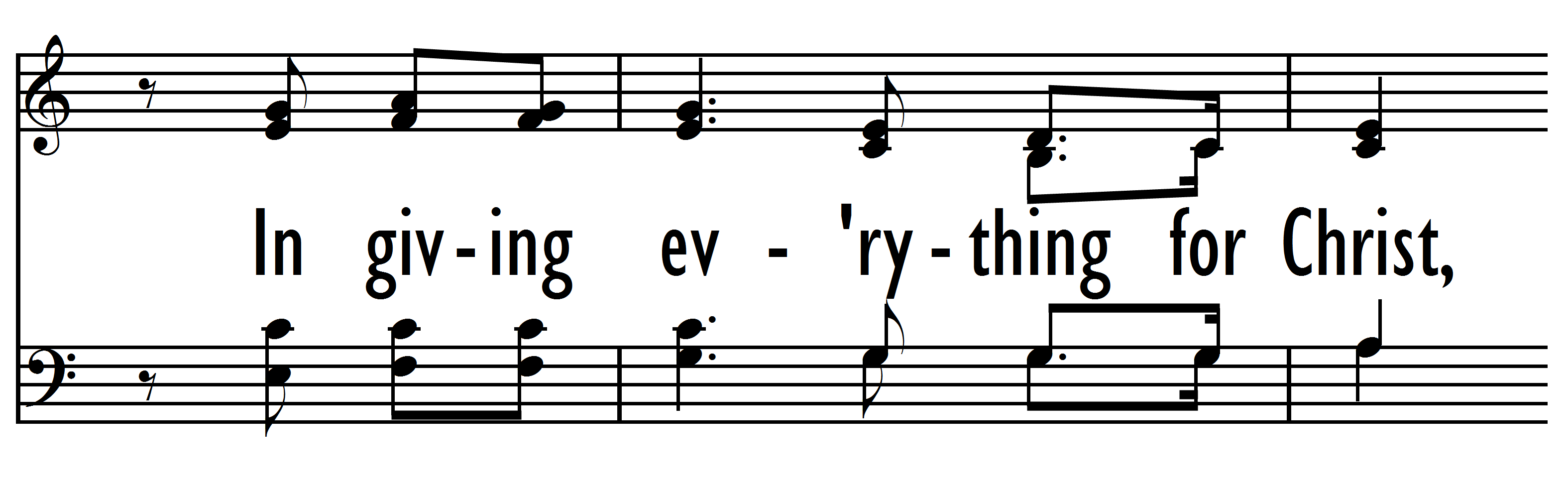 FMT 11 V3L8
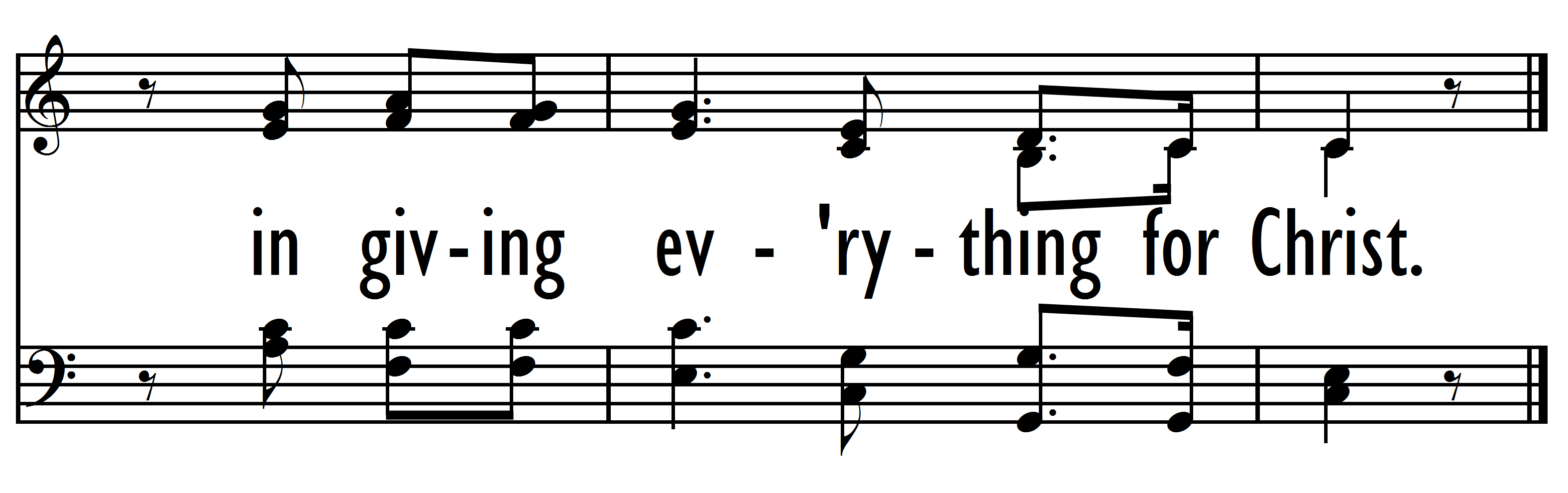 FMT 11 V3L9
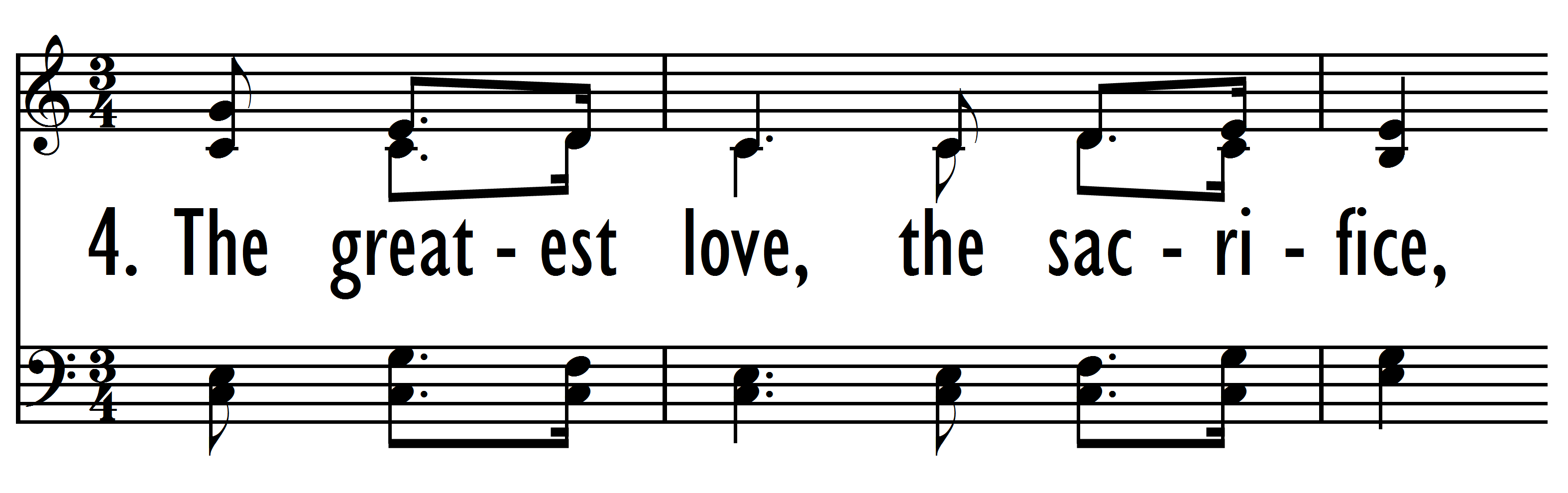 FMT 11 V4L1
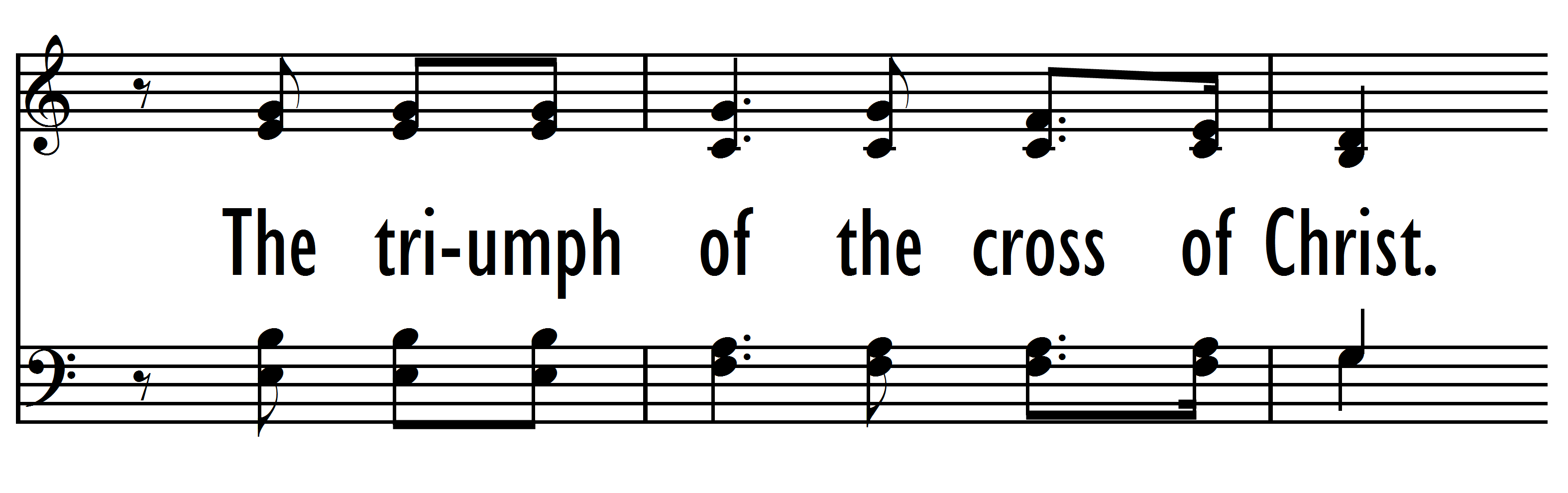 FMT 11 V4L2
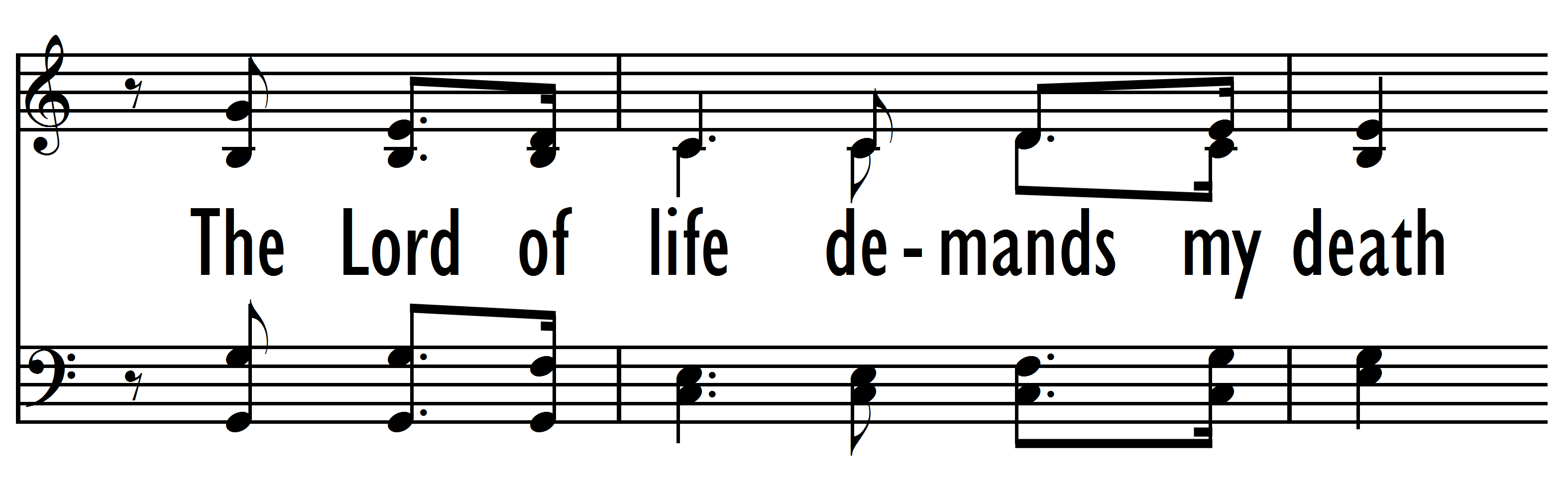 FMT 11 V4L3
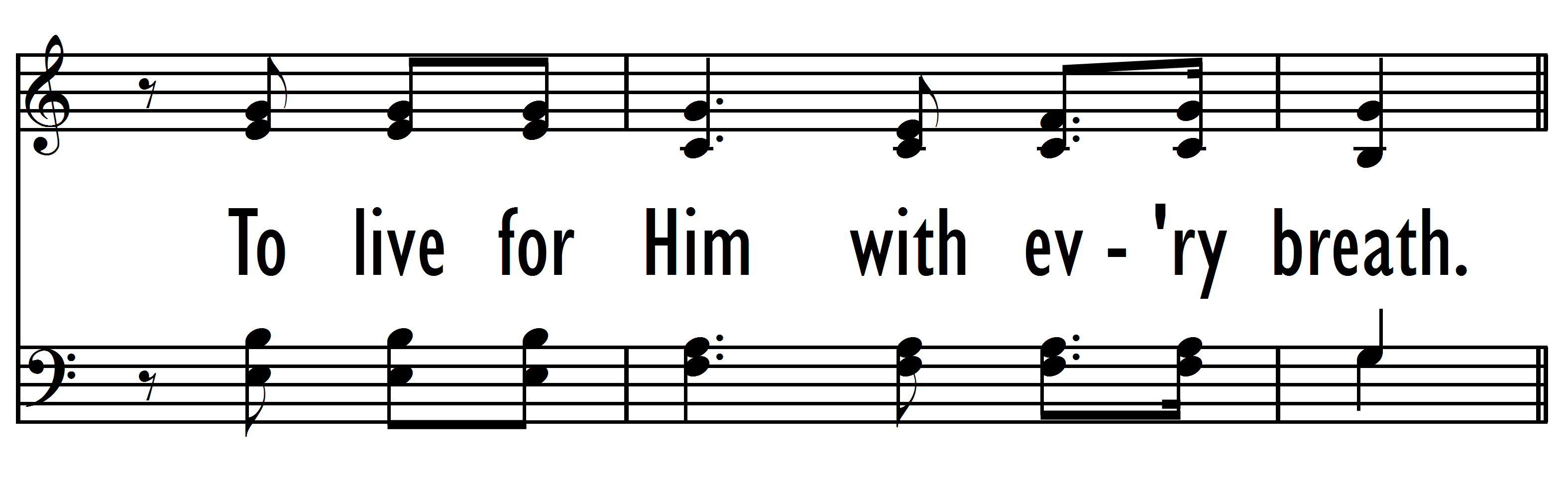 FMT 11 V4L4
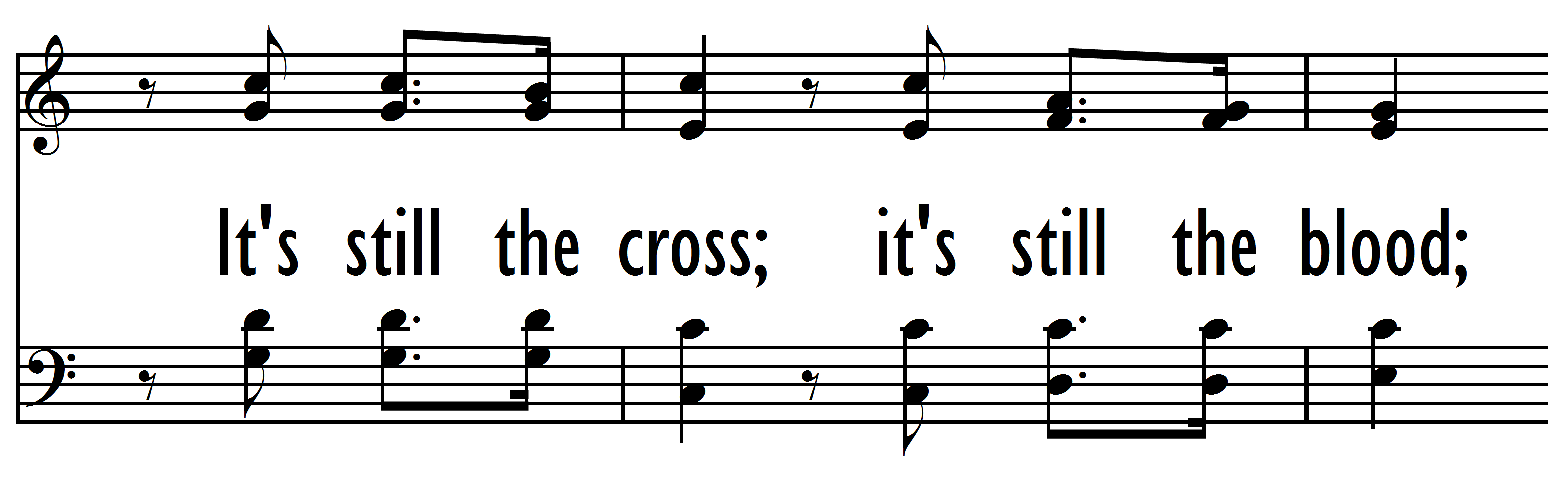 FMT 11 V4L5
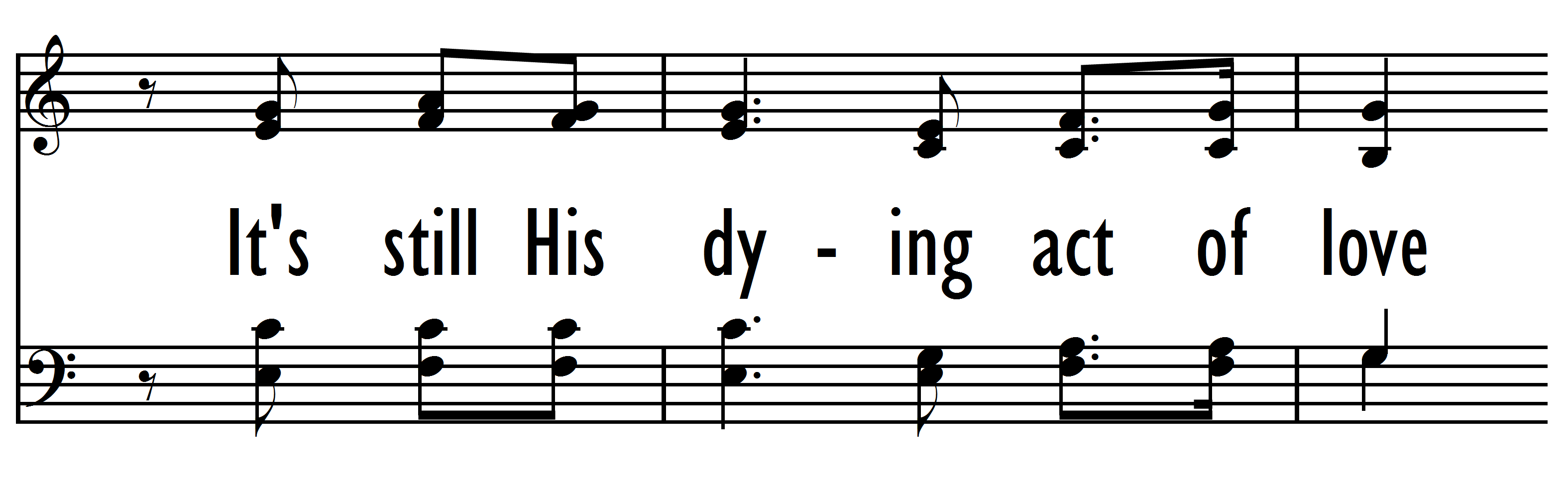 FMT 11 V4L6
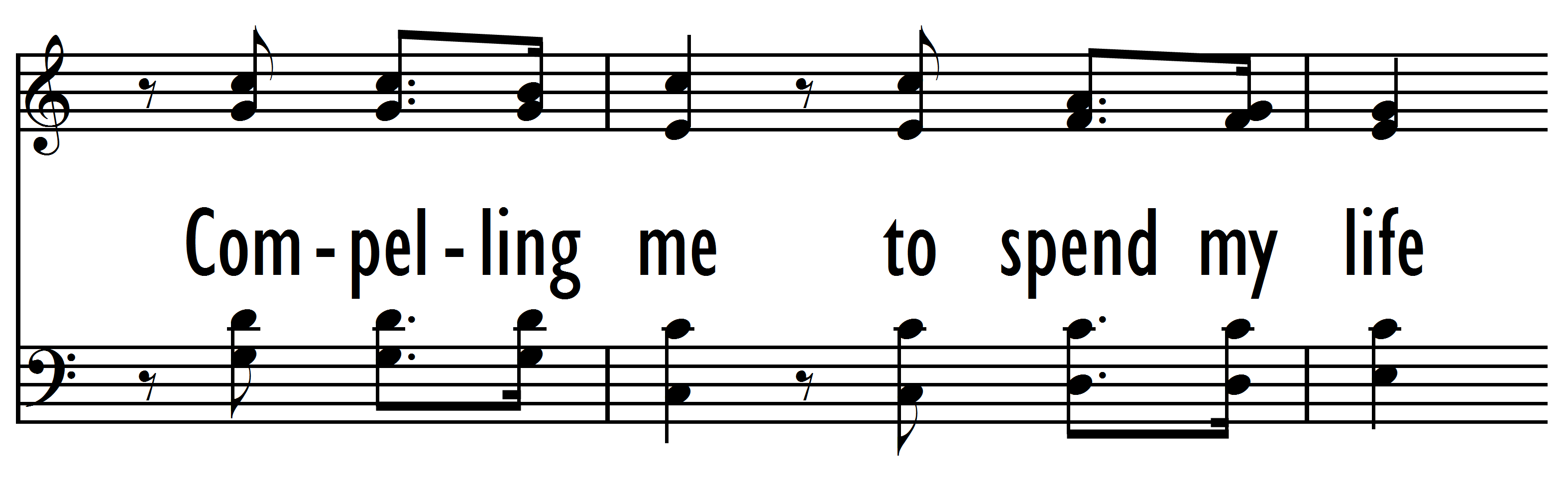 FMT 11 V4L7
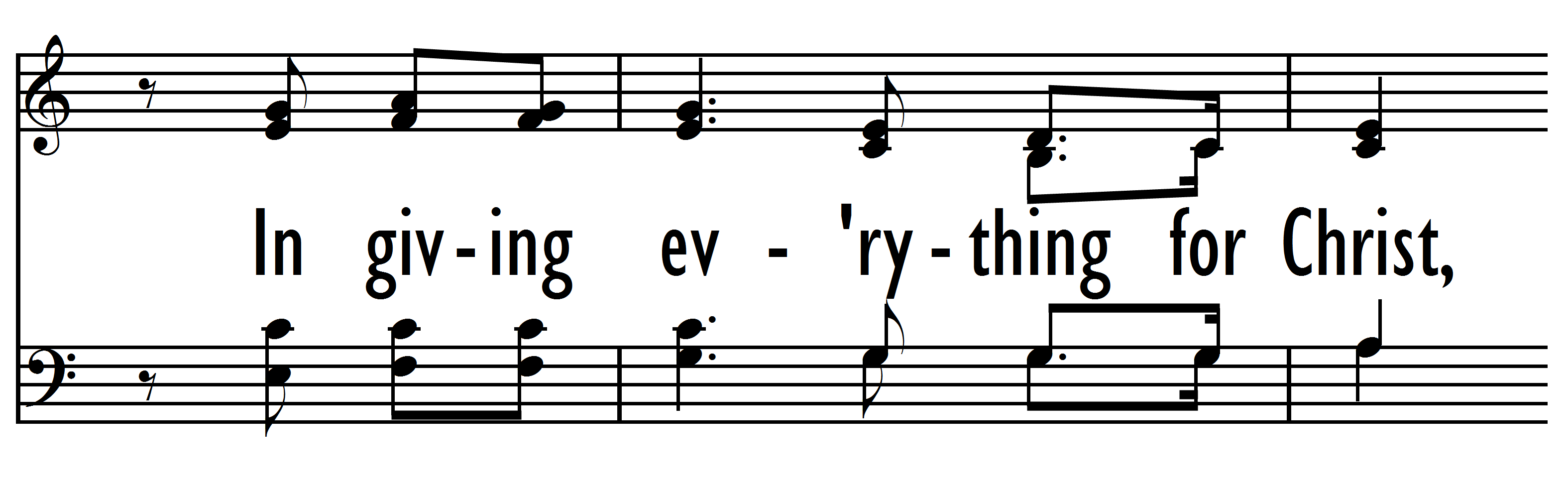 FMT 11 V4L8
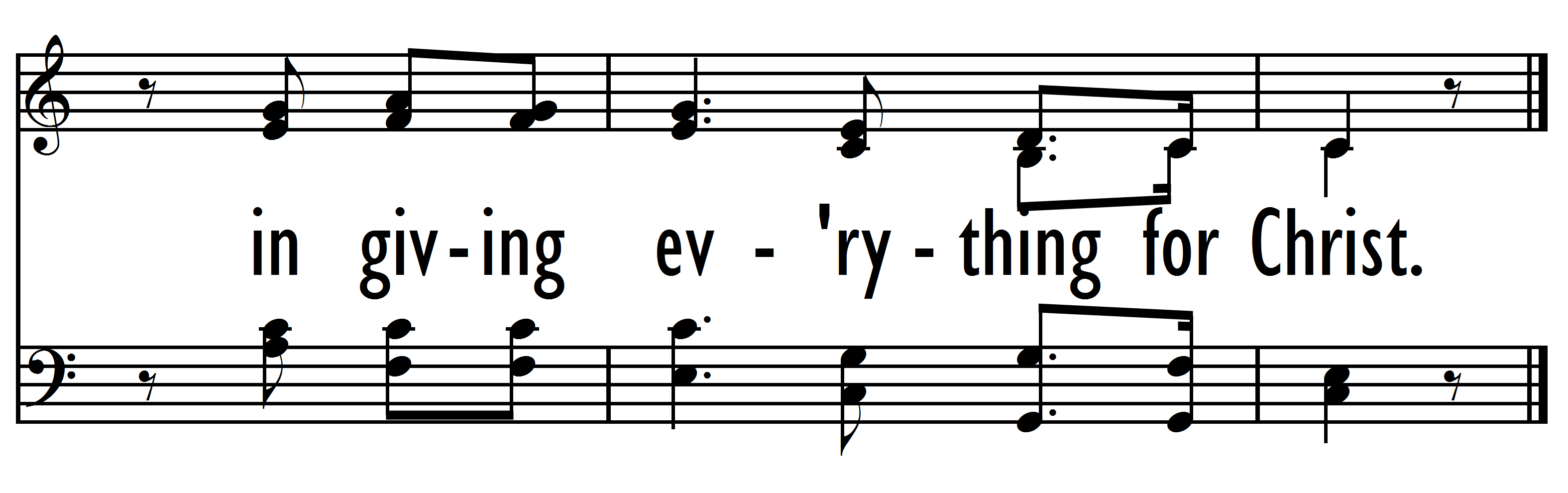 FMT 11 V4L9
FMT 12 V1L1
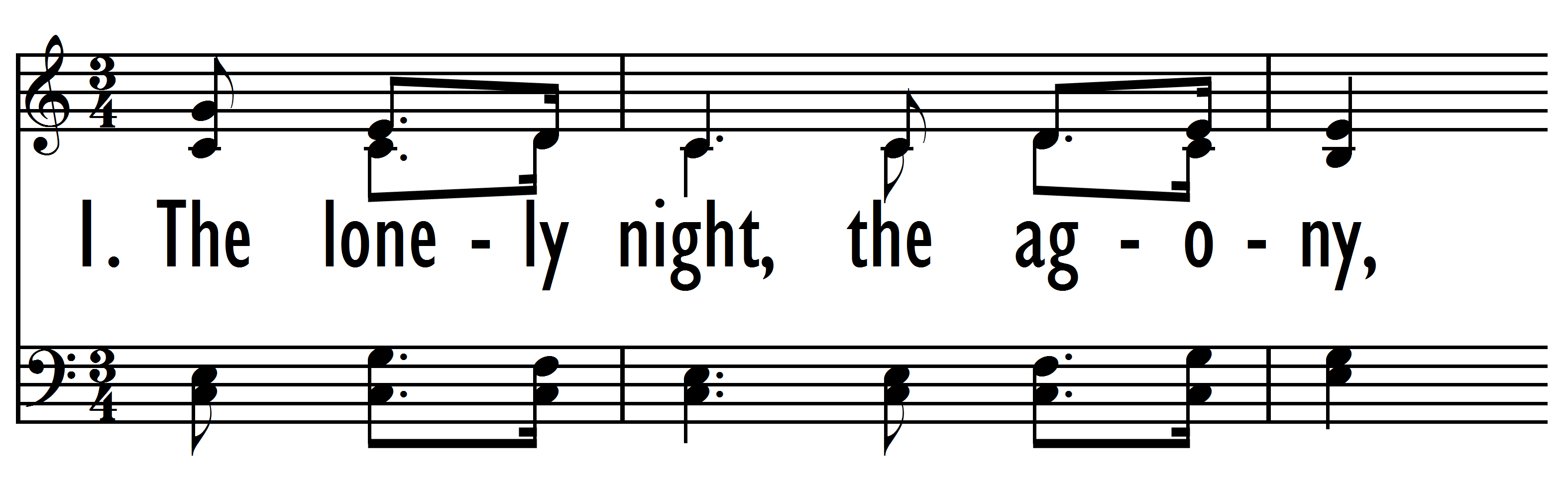 FMT 12 V1L2
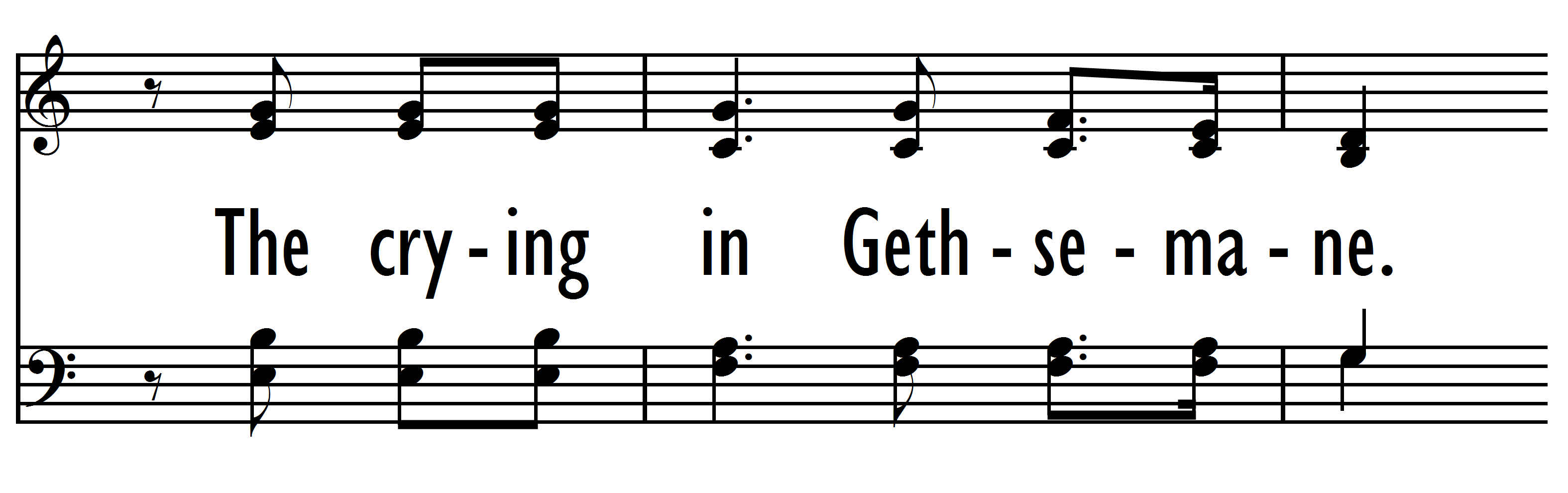 FMT 12 V1L3
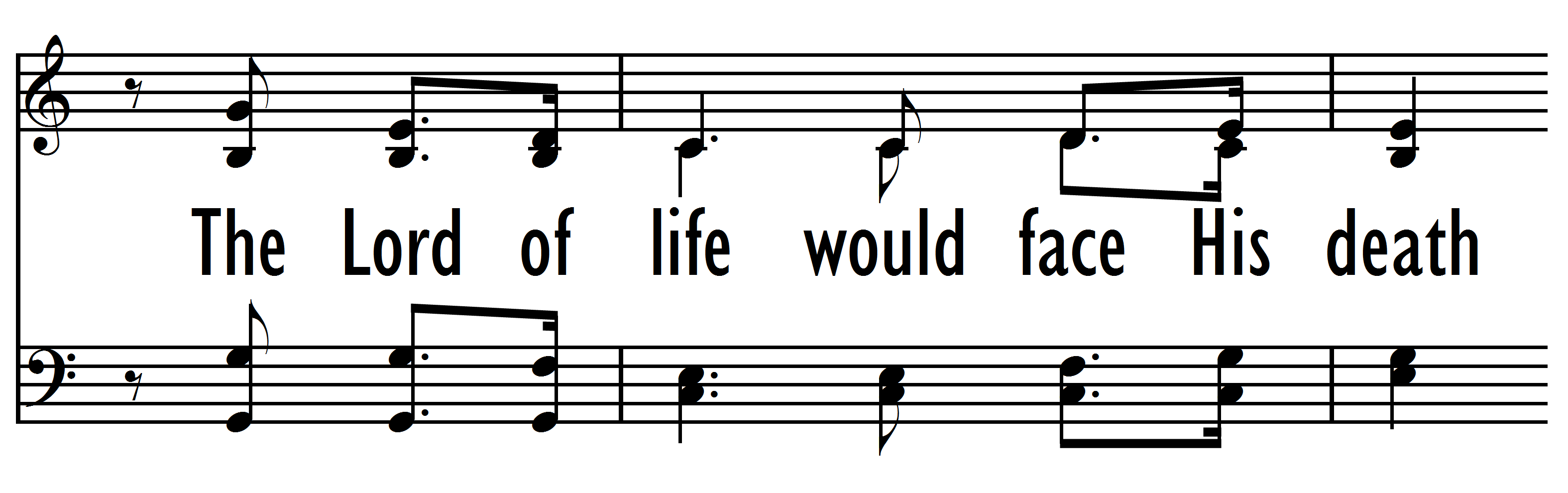 FMT 12 V1L4
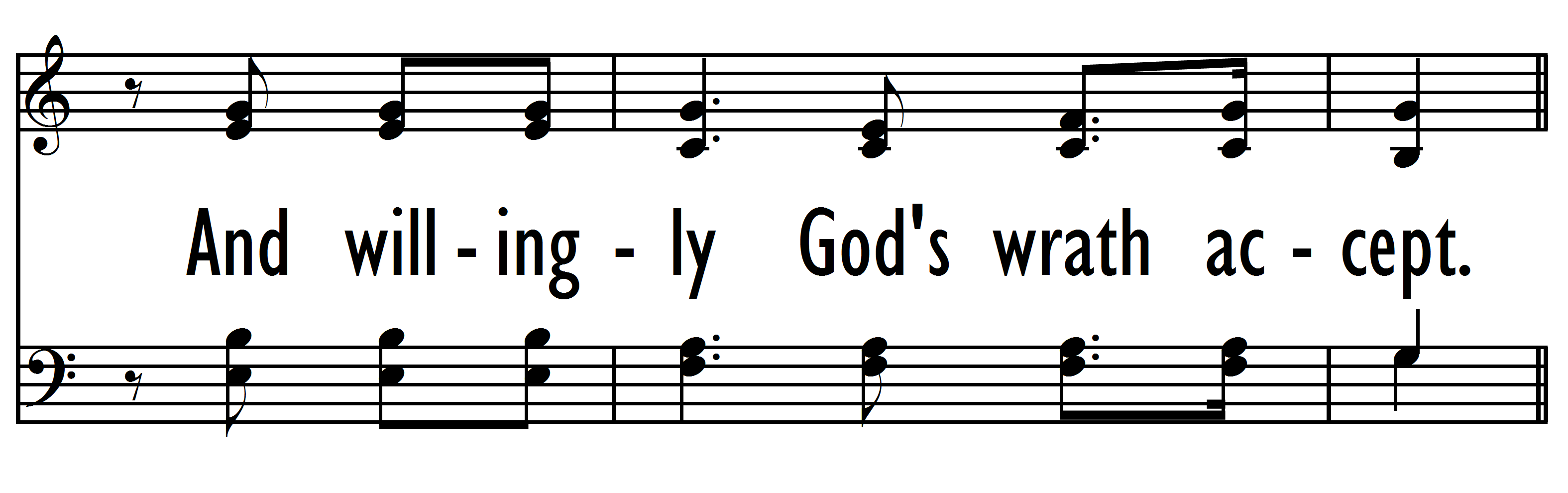 FMT 12 V1L5
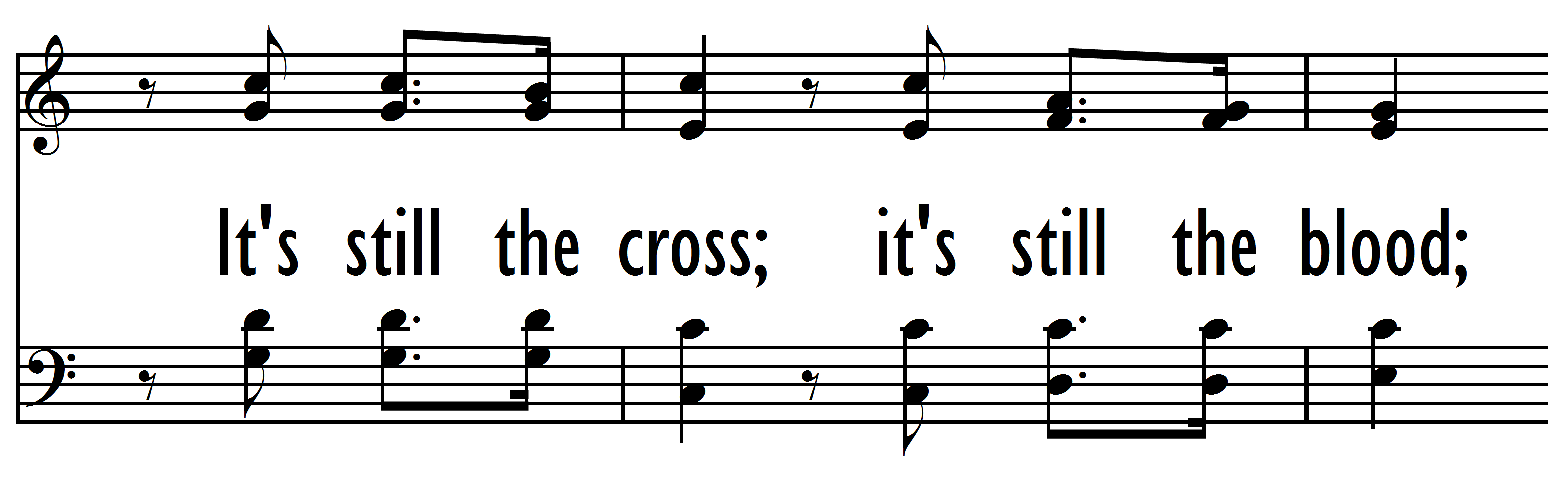 FMT 12 V1L6
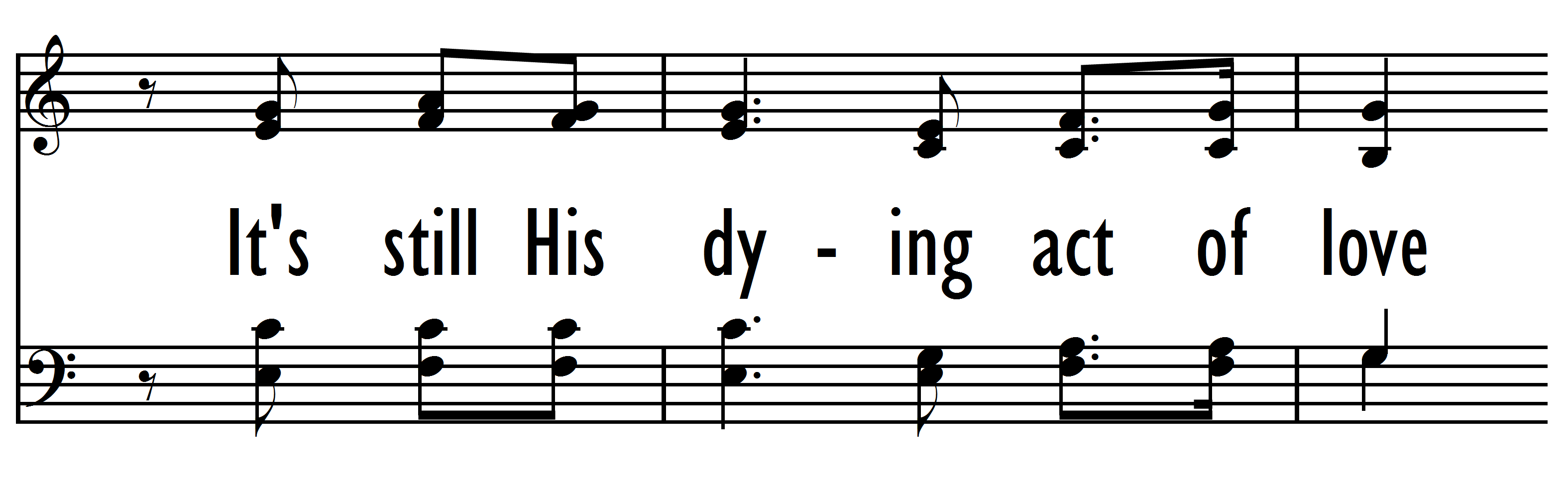 FMT 12 V1L7
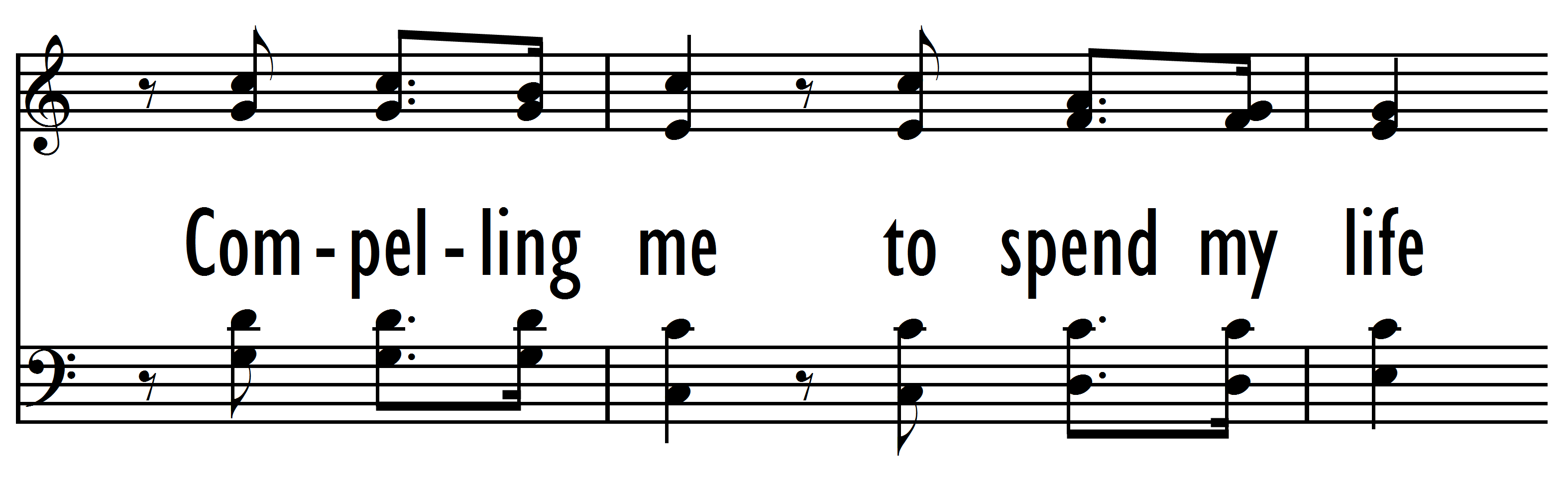 FMT 12 V1L8
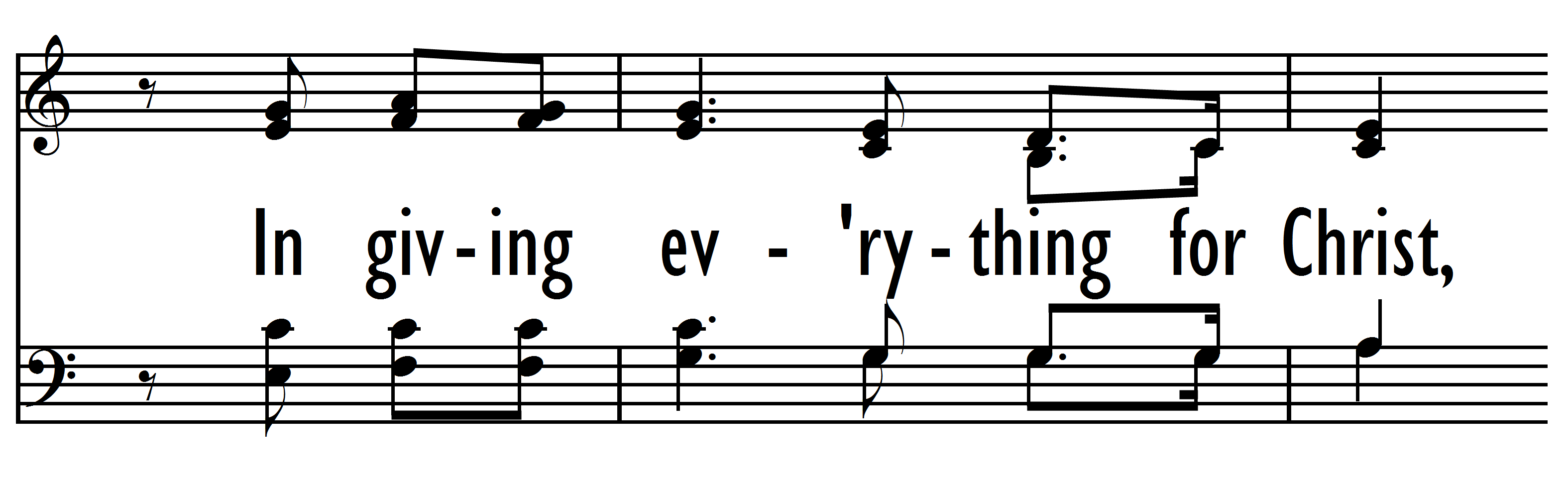 FMT 12 V1L9
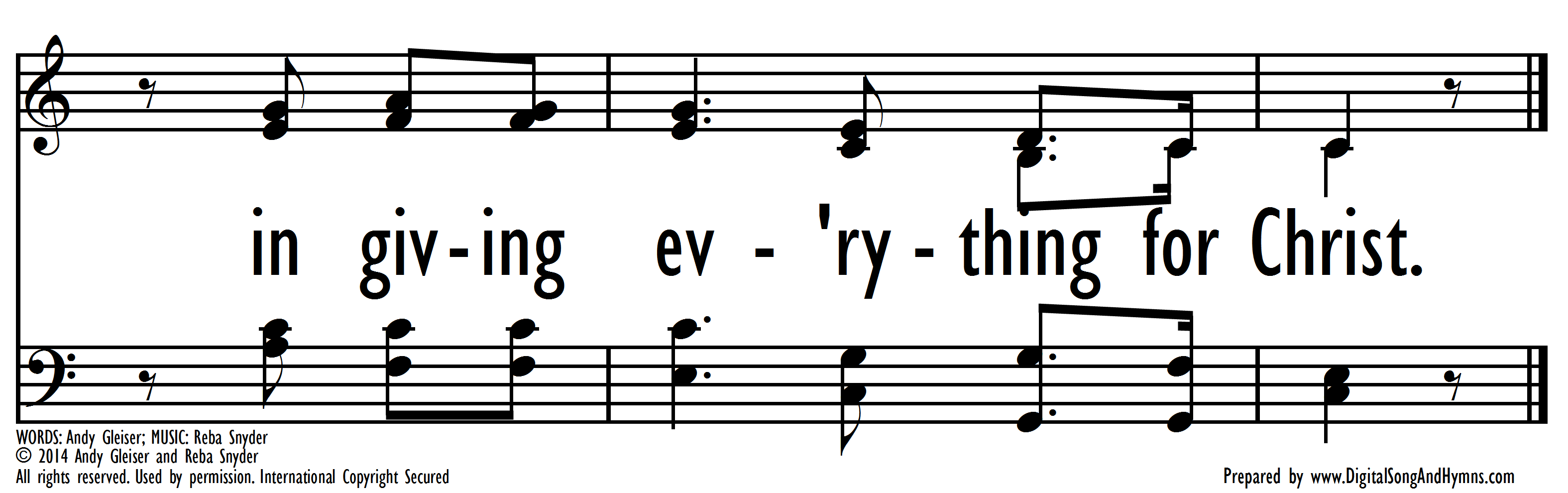 FMT 12 V2L1
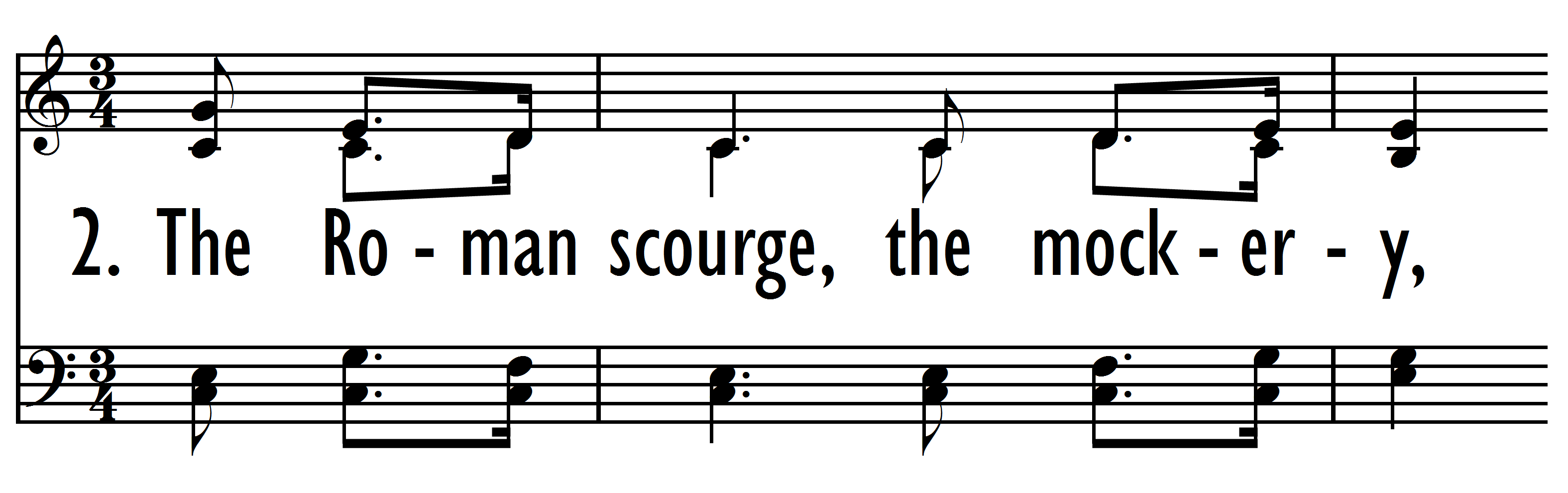 FMT 12 V2L2
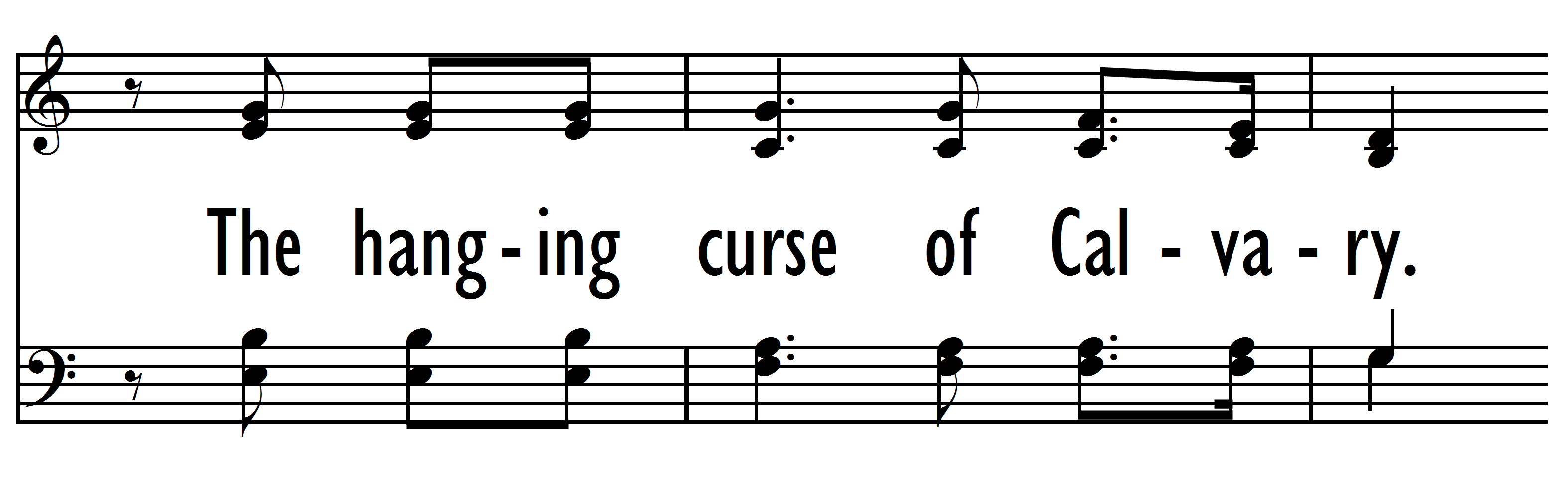 FMT 12 V2L3
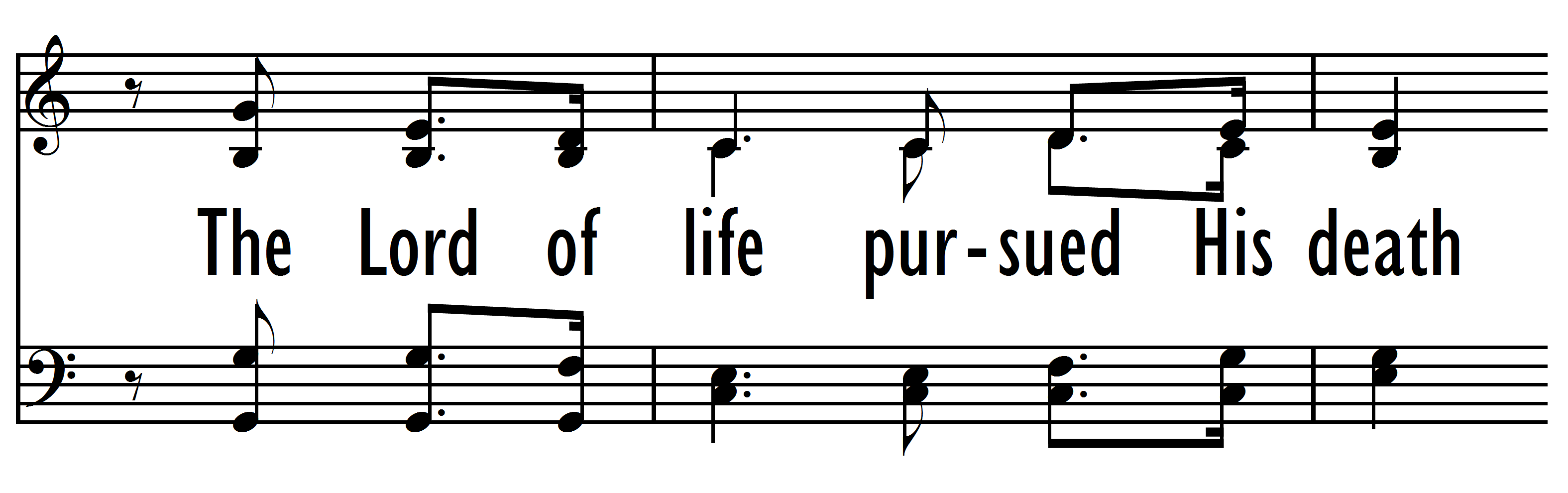 FMT 12 V2L4
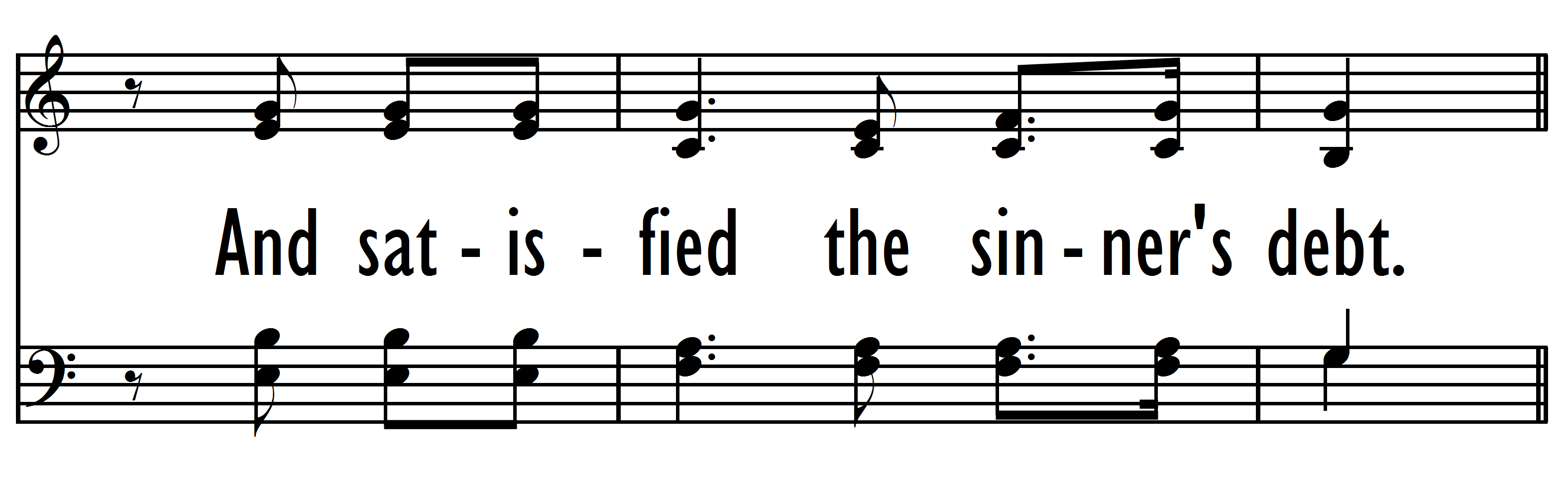 FMT 12 V2L5
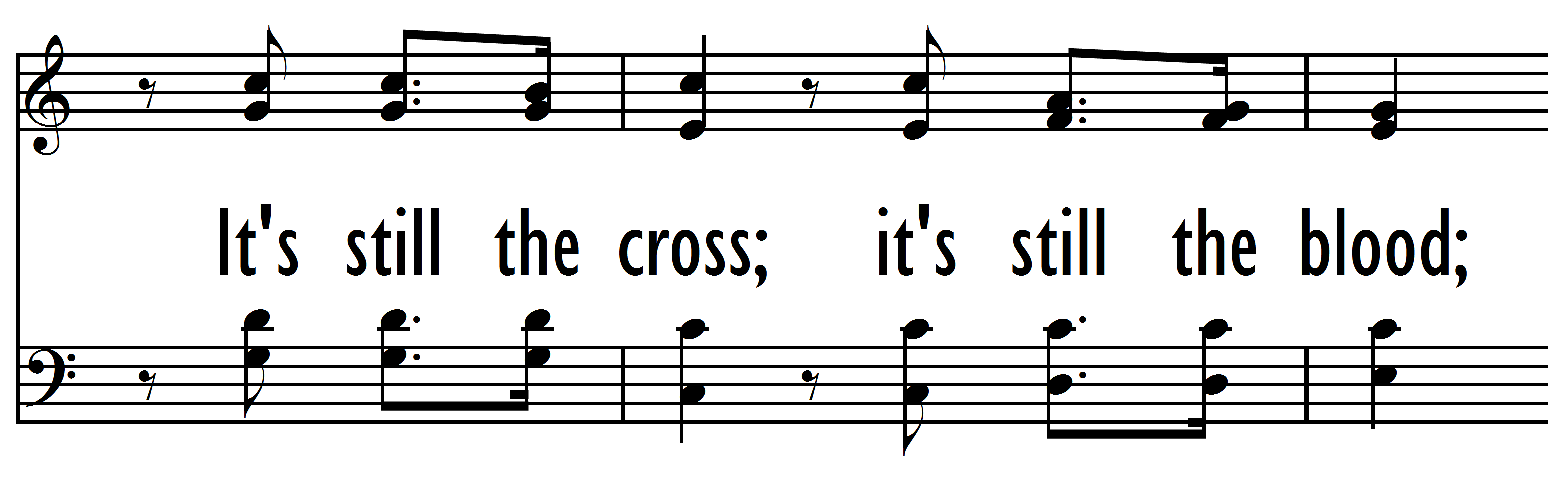 FMT 12 V2L6
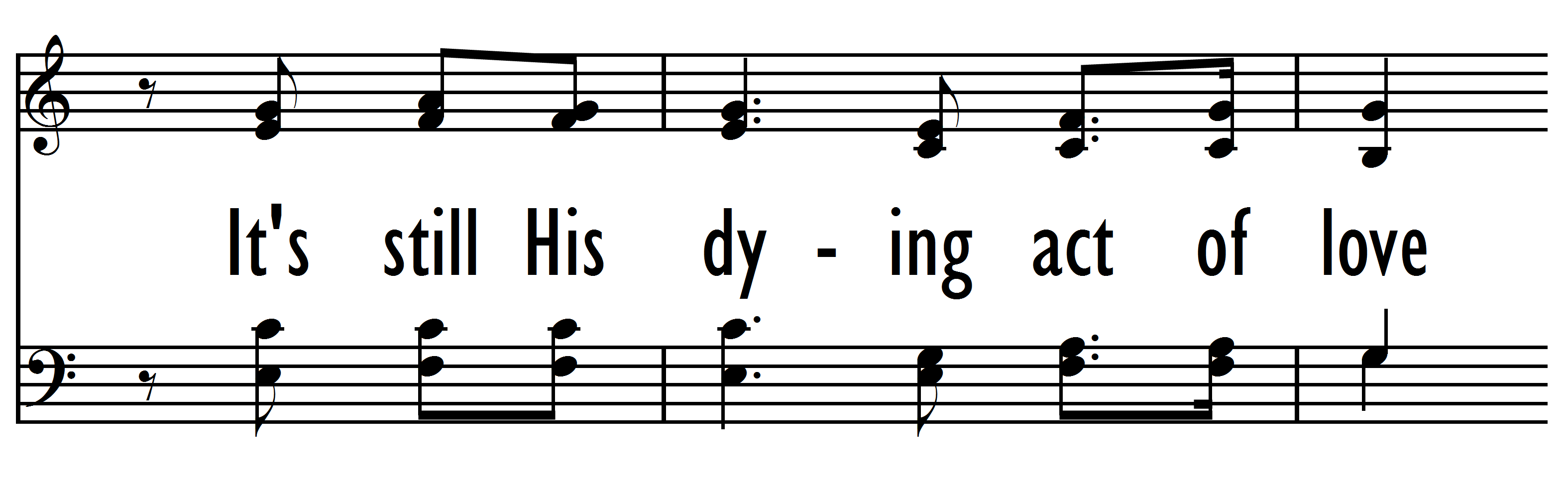 FMT 12 V2L7
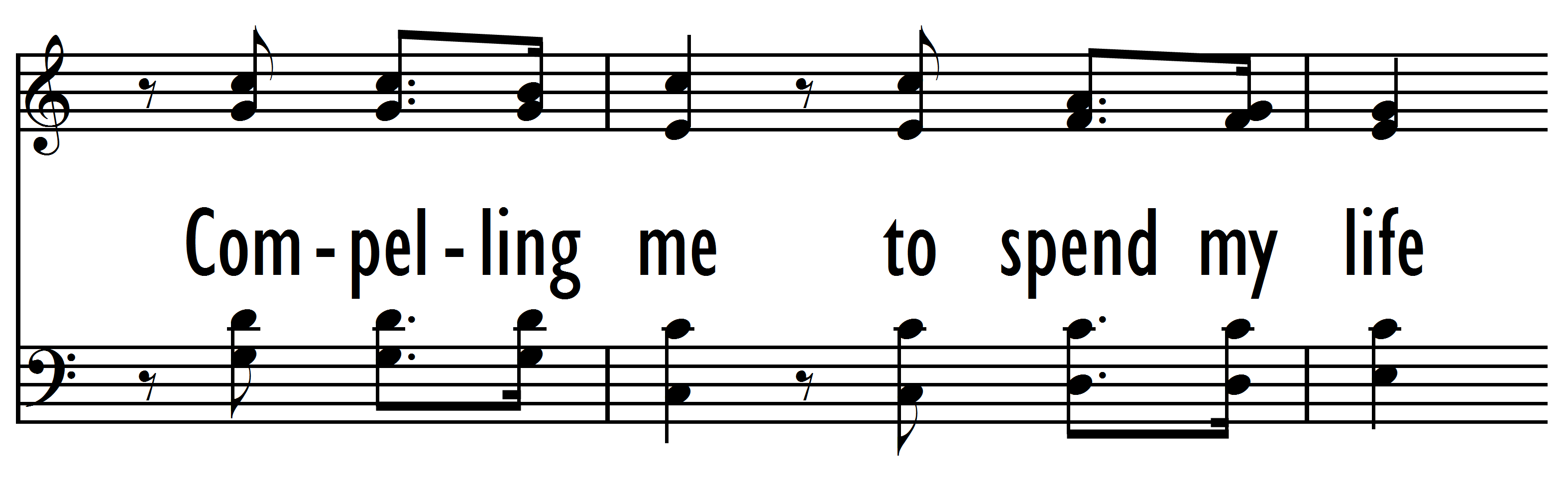 FMT 12 V2L8
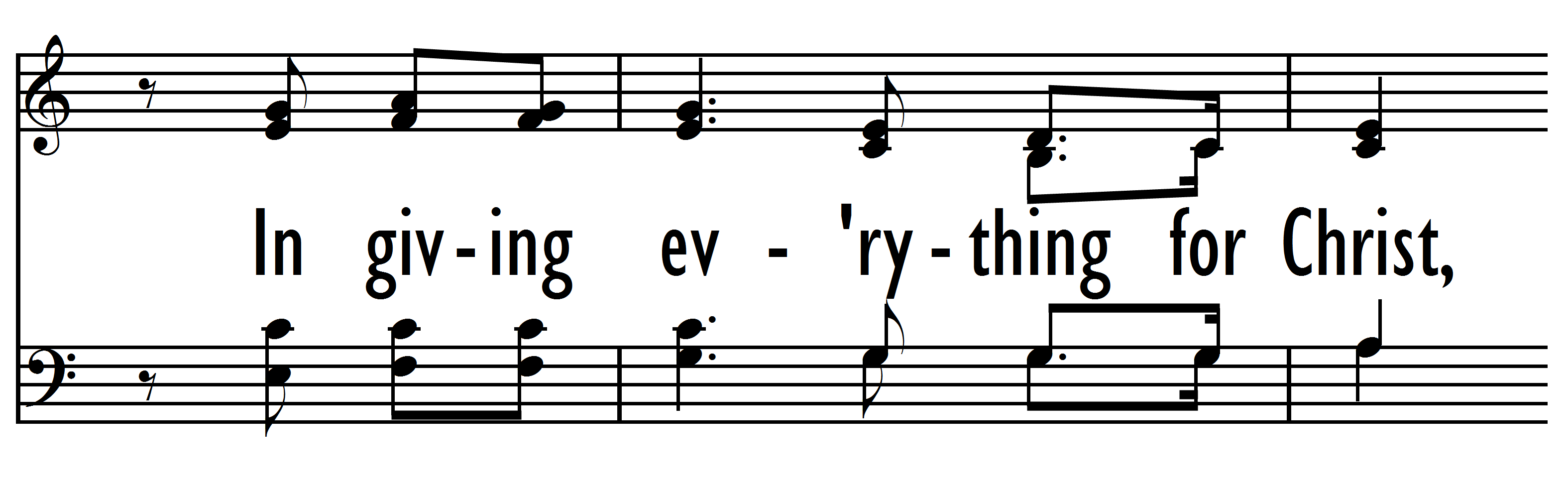 FMT 12 V2L9
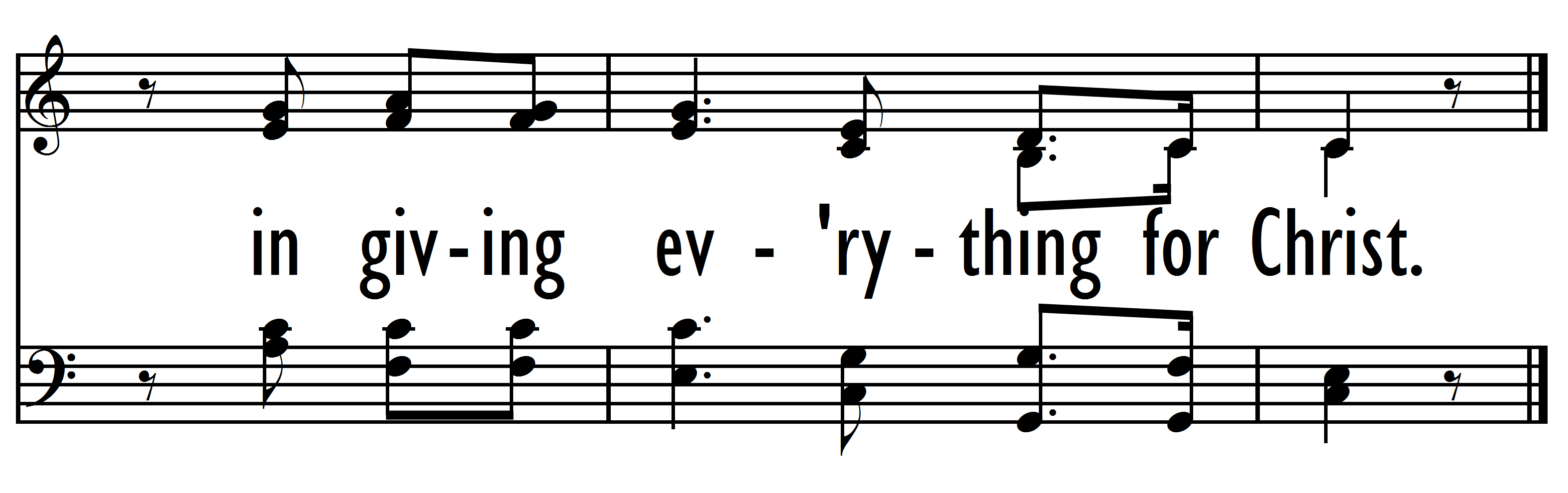 FMT 12 V3L1
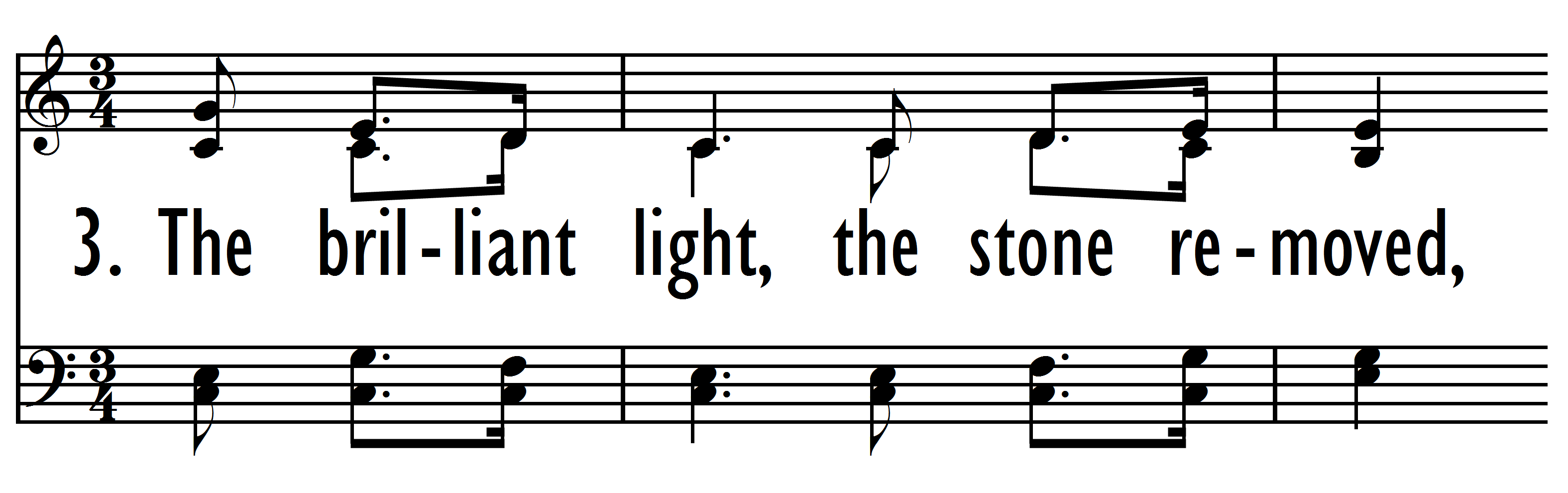 FMT 12 V3L2
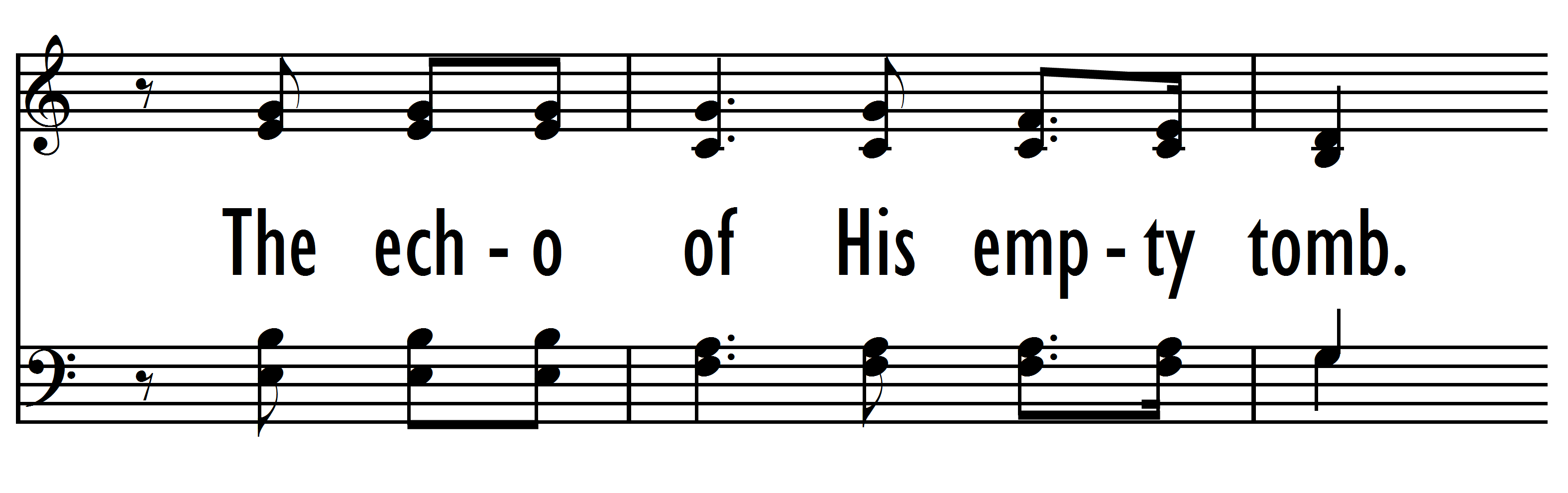 FMT 12 V3L3
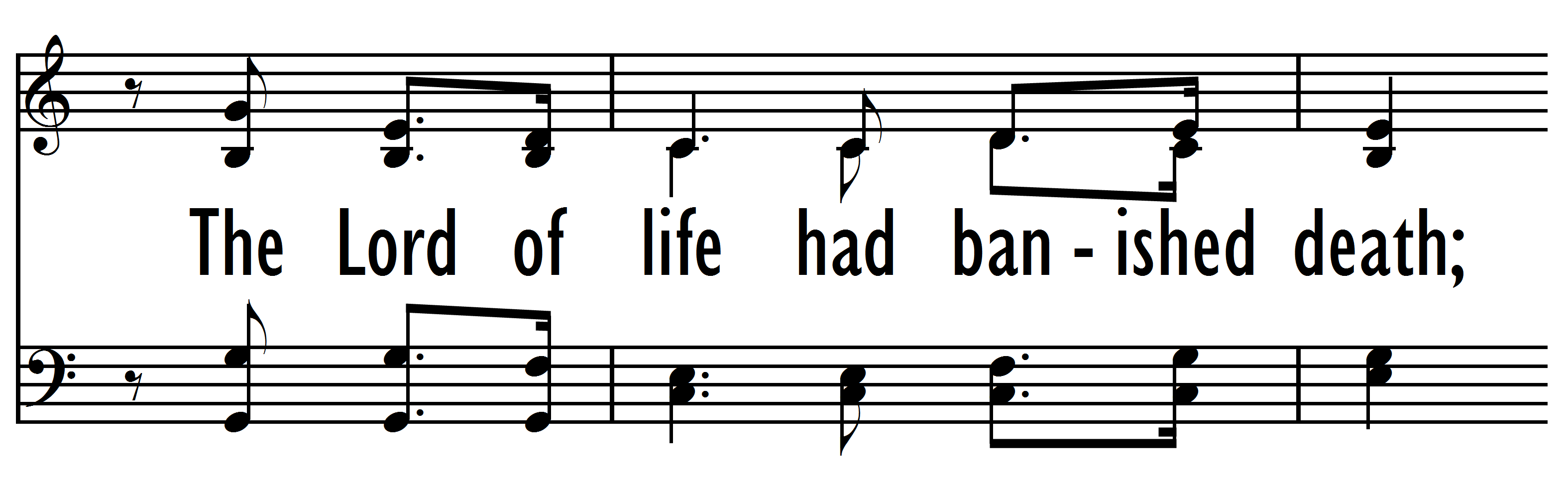 FMT 12 V3L4
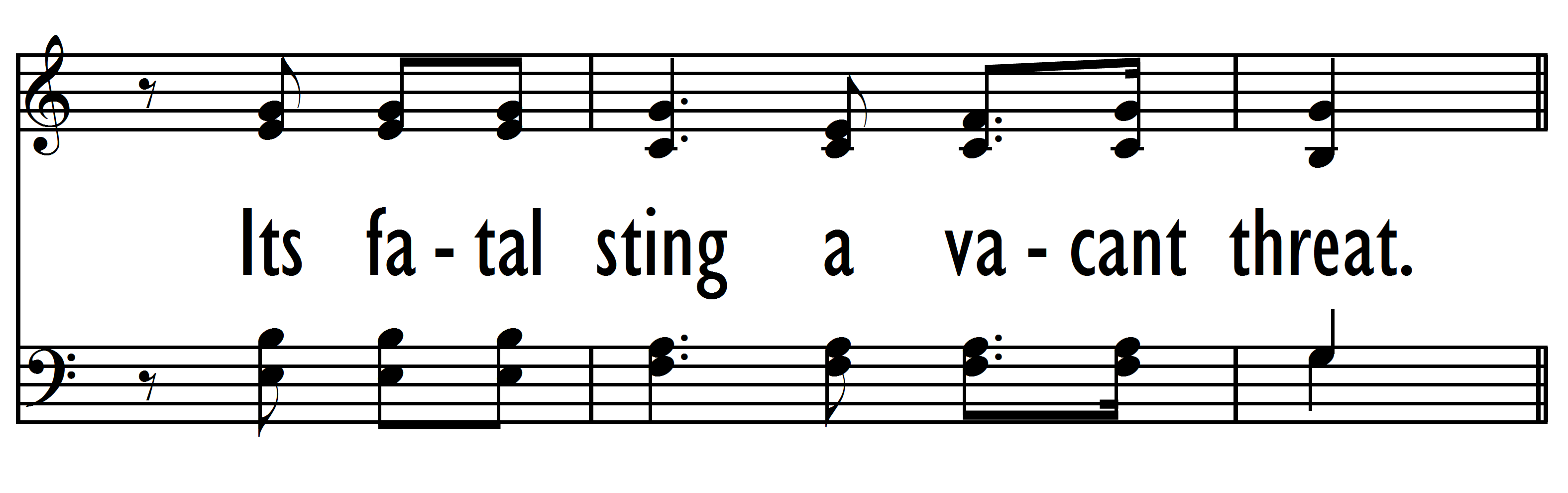 FMT 12 V3L5
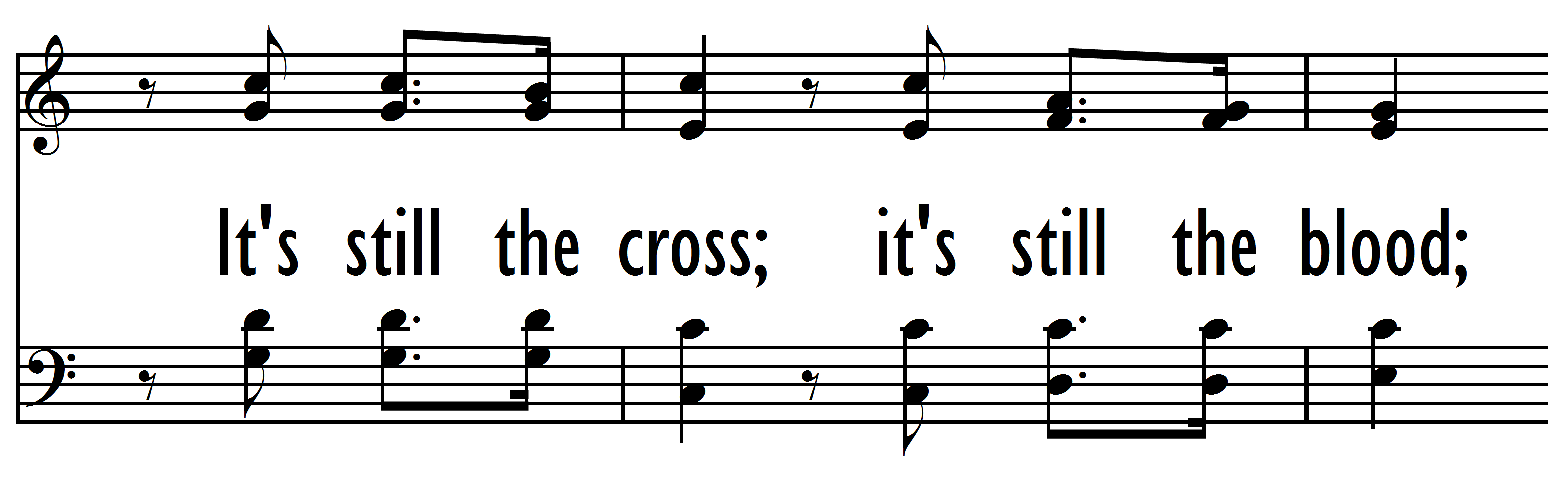 FMT 12 V3L6
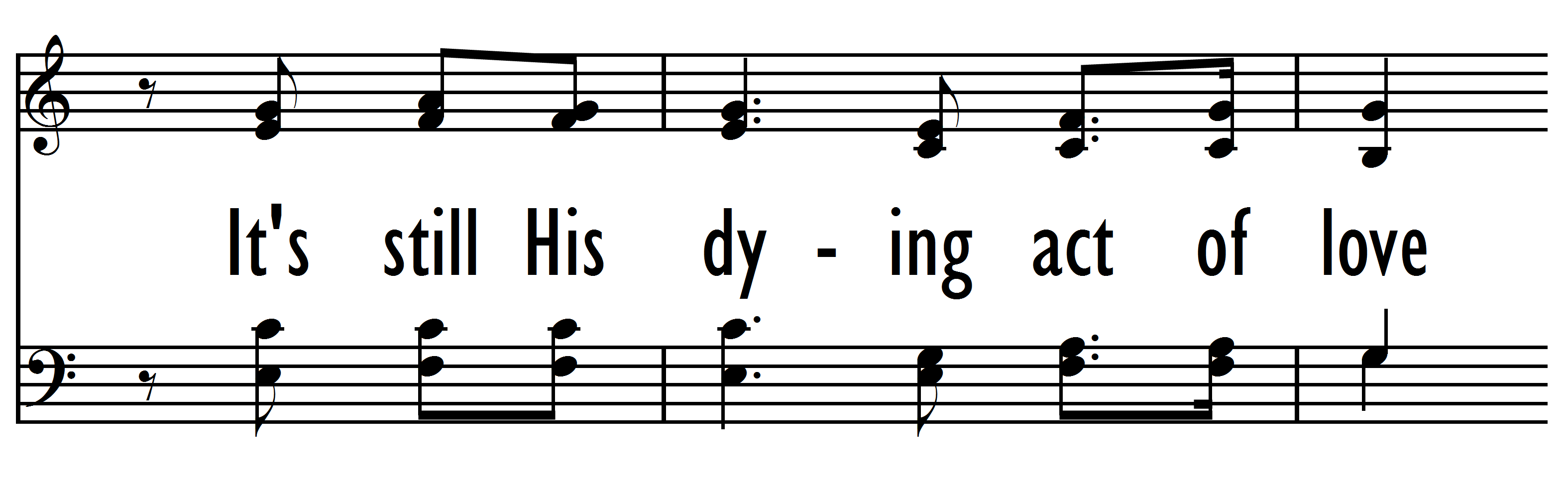 FMT 12 V3L7
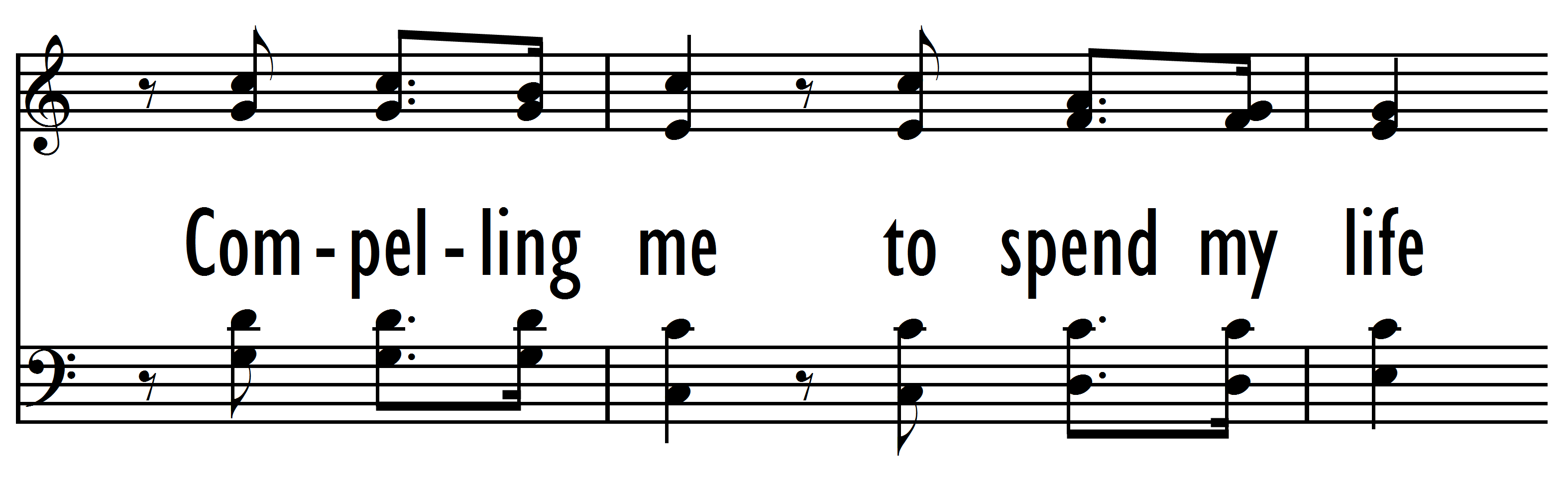 FMT 12 V3L8
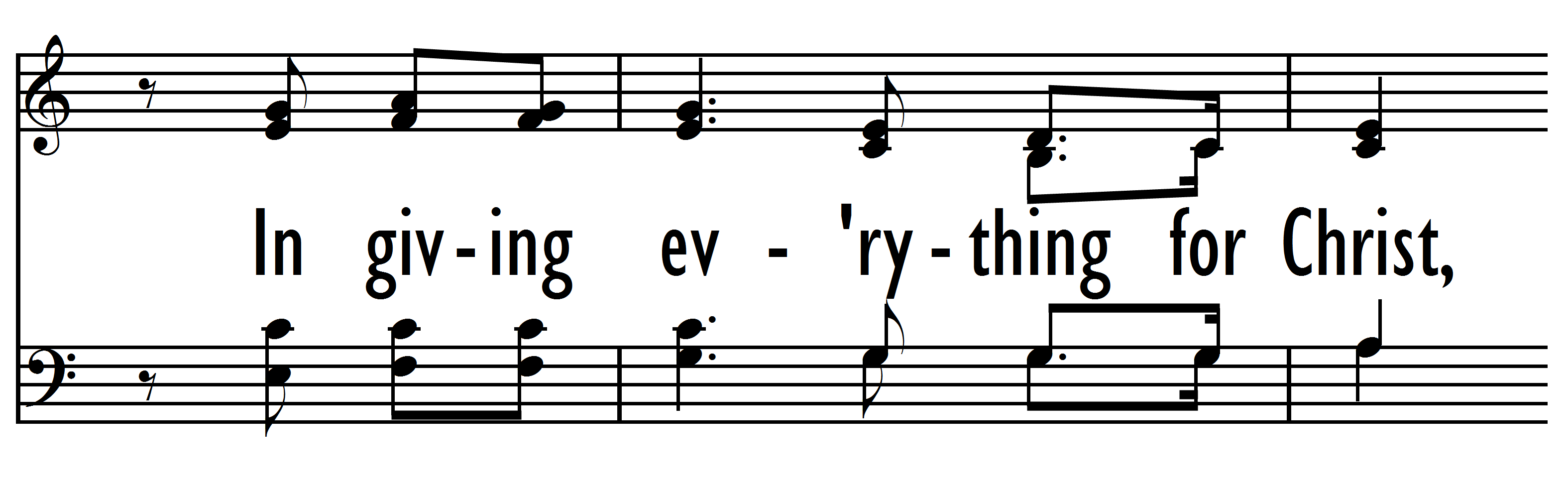 FMT 12 V3L9
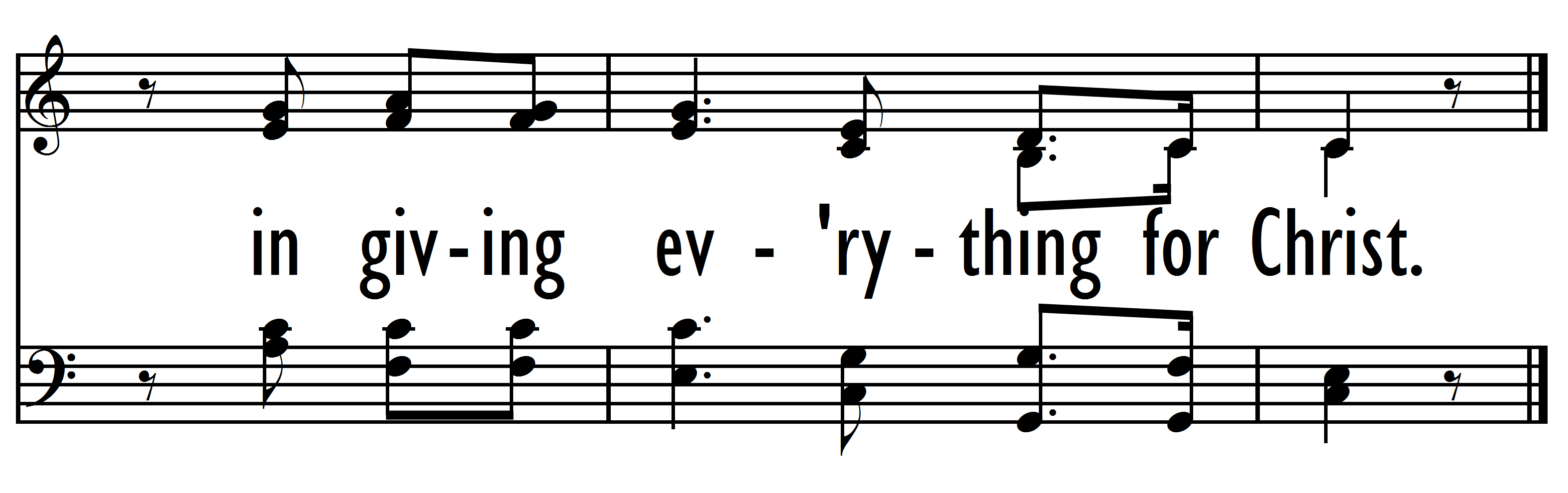 FMT 12 V4L1
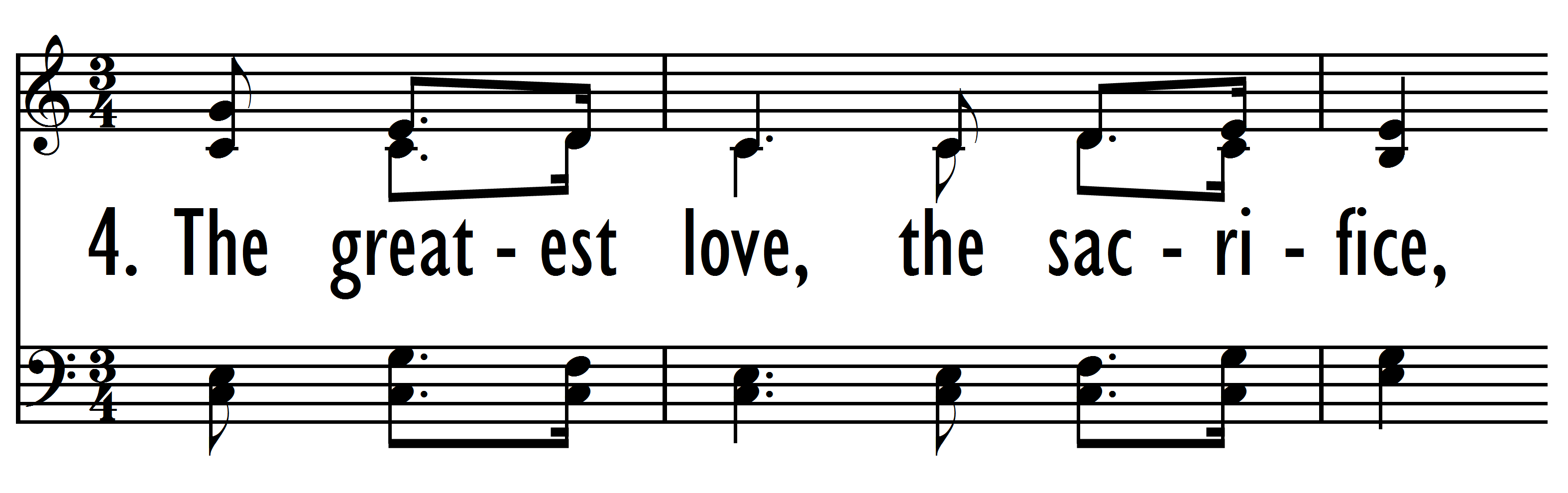 FMT 12 V4L2
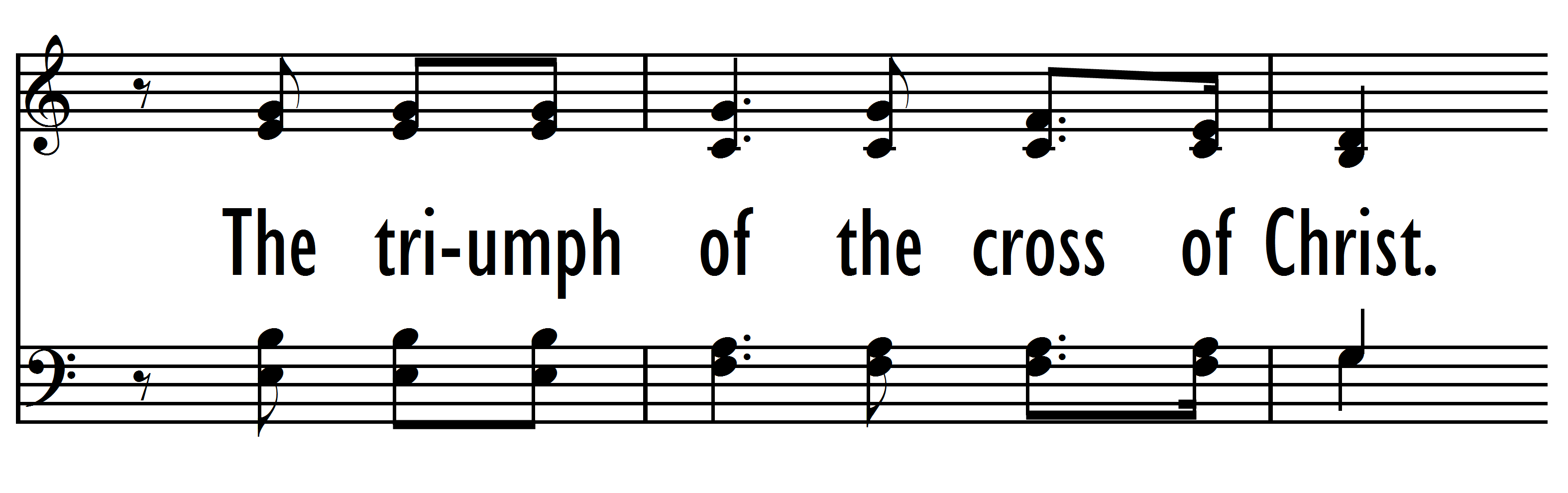 FMT 12 V4L3
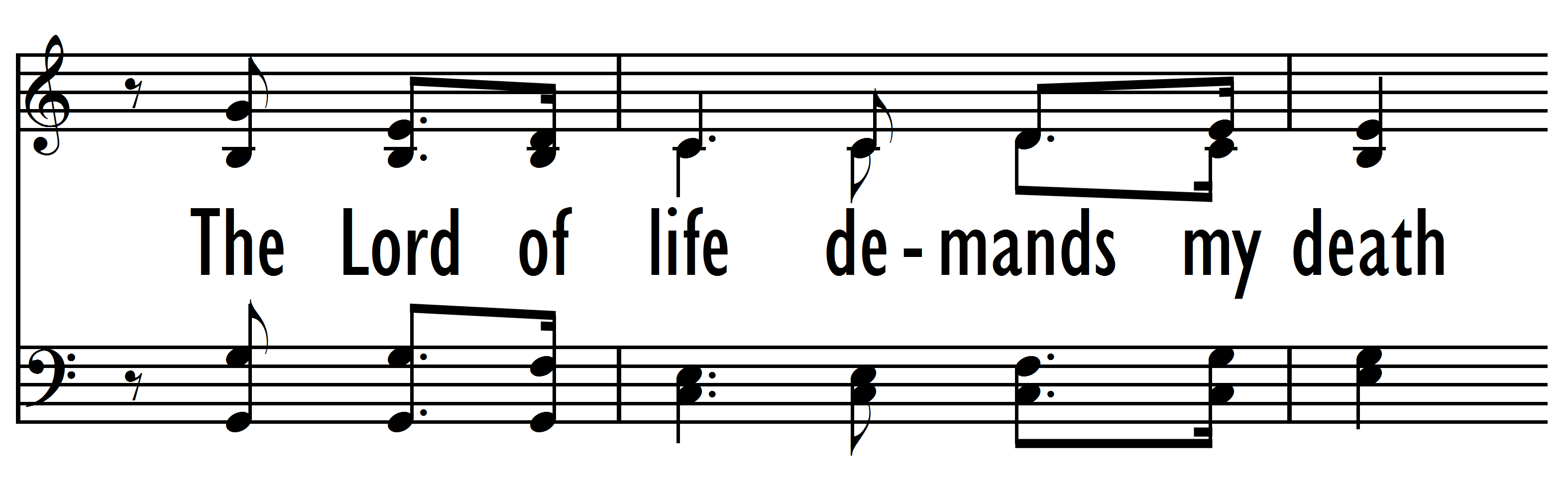 FMT 12 V4L4
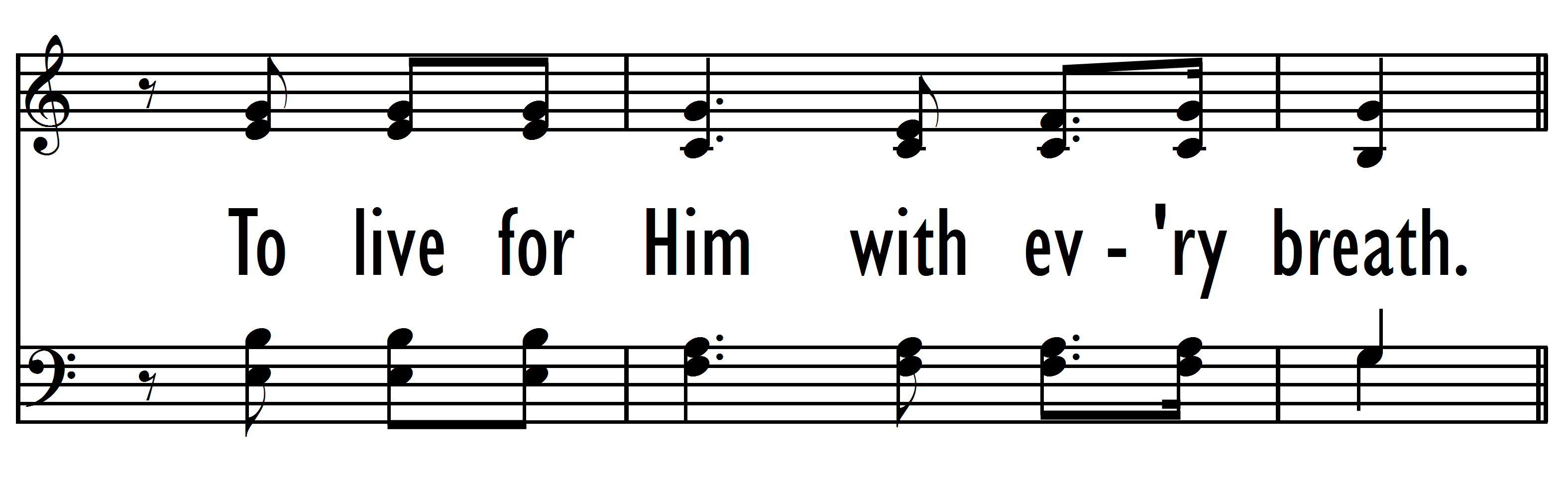 FMT 12 V4L5
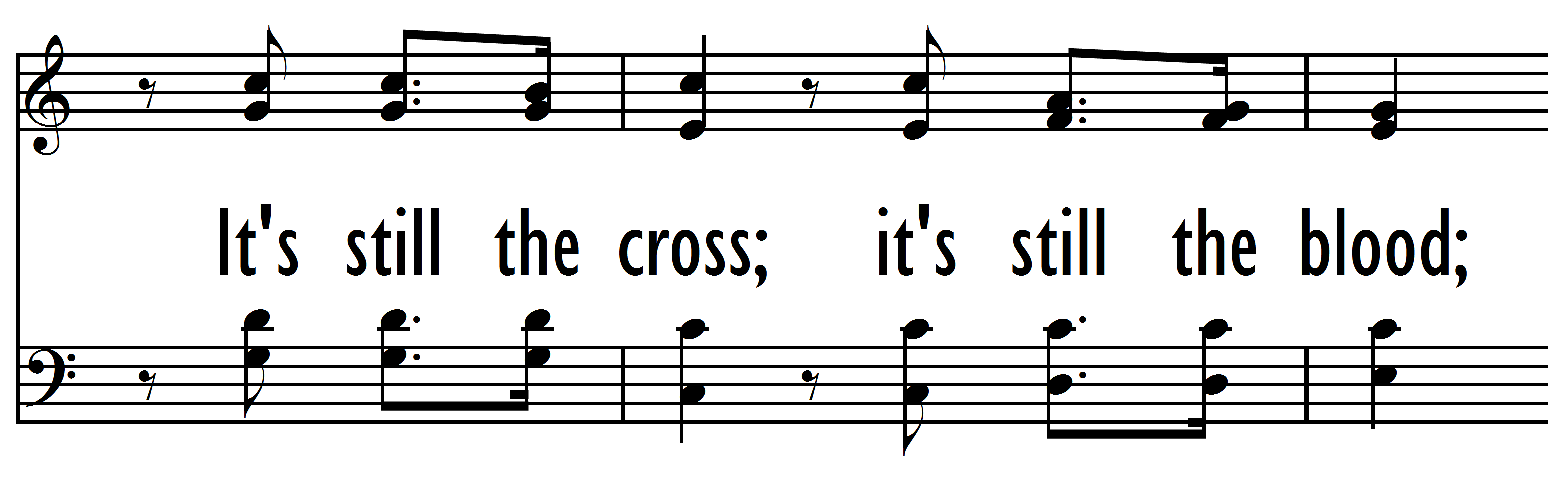 FMT 12 V4L6
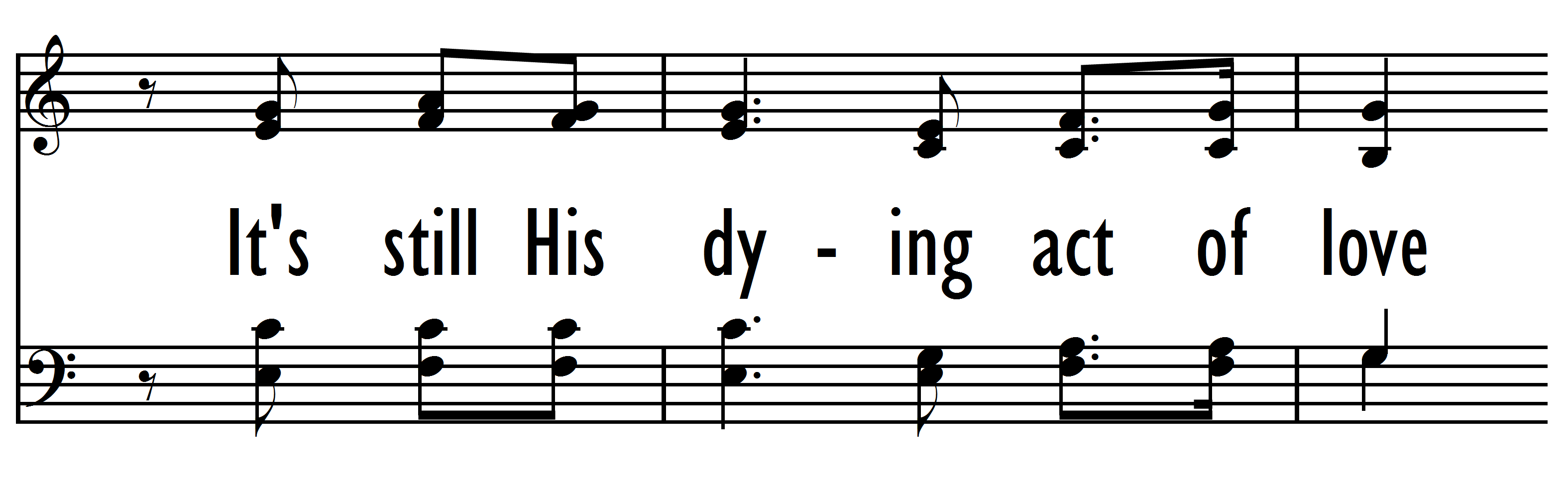 FMT 12 V4L7
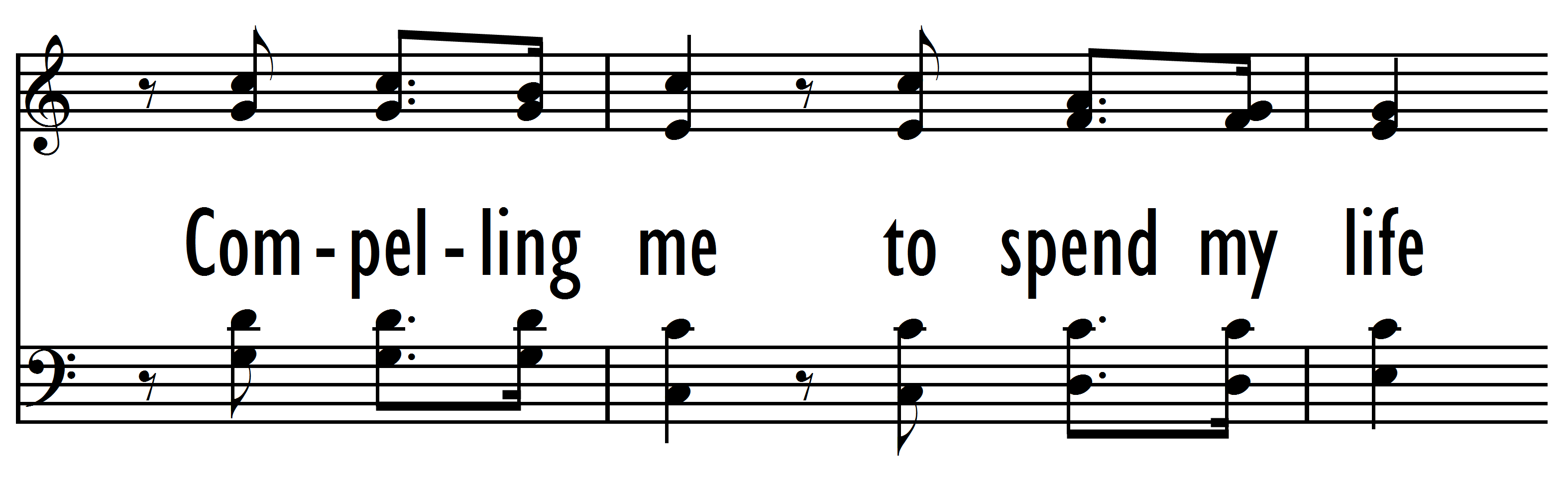 FMT 12 V4L8
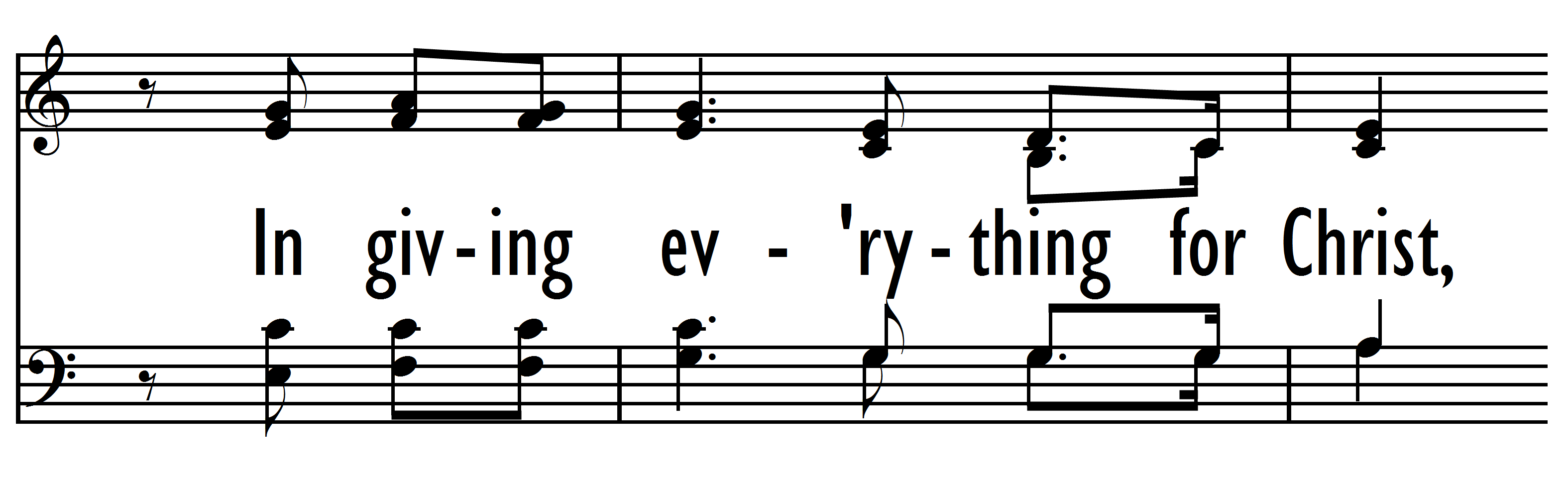 FMT 12 V4L9
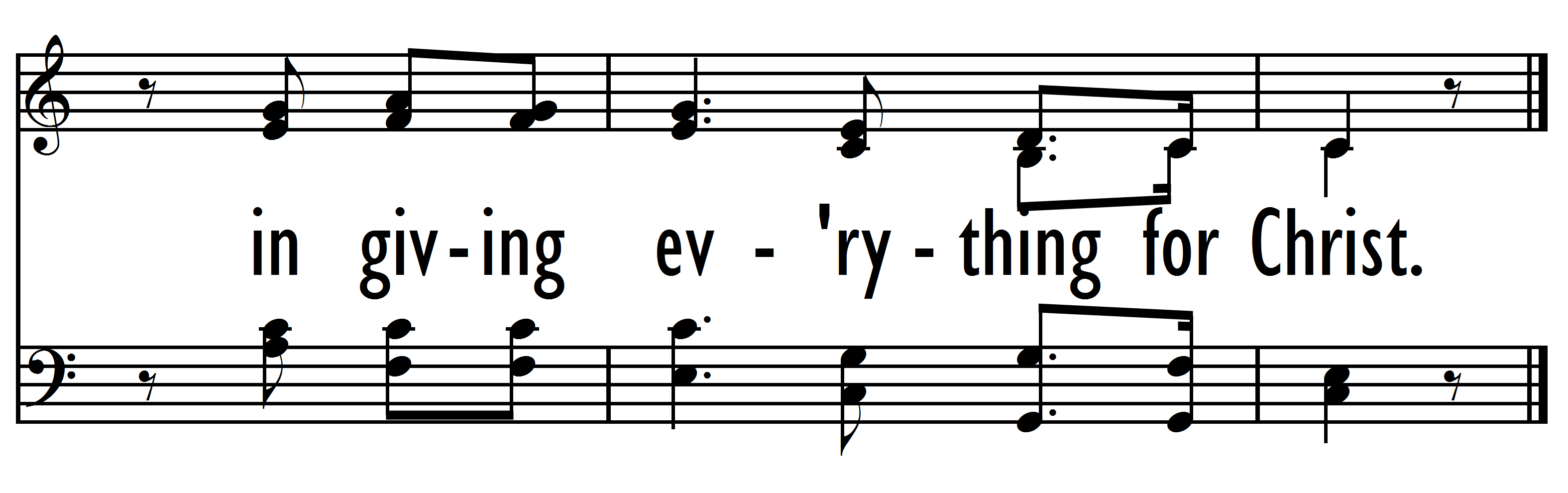 FMT 13 V1L1
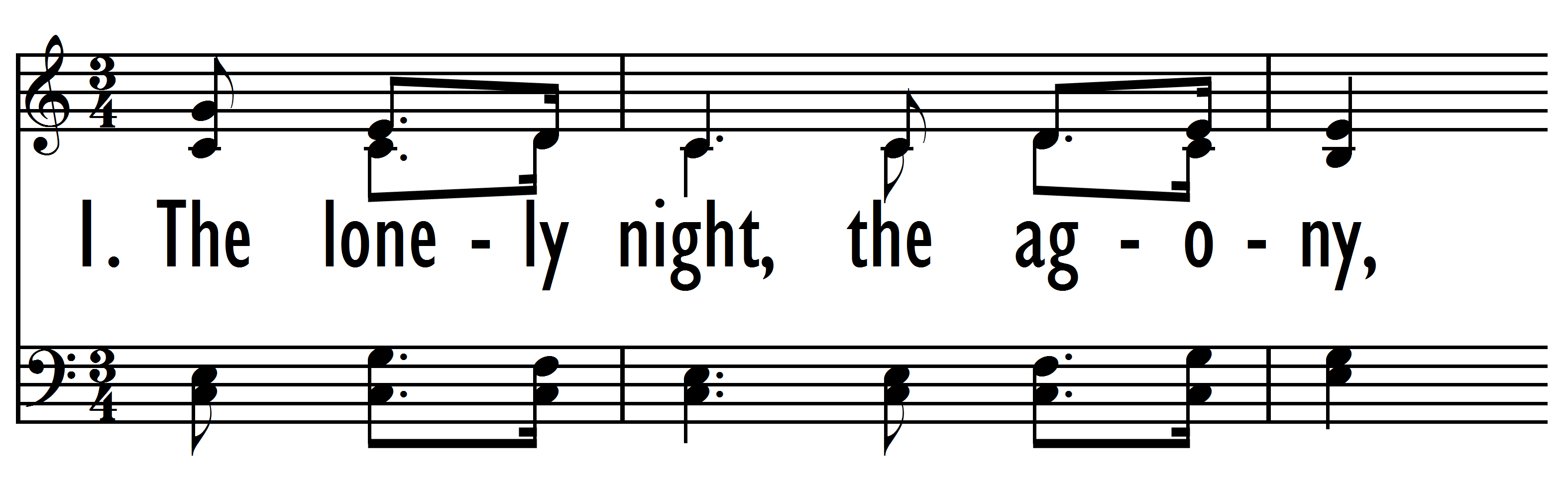 FMT 13 V1L2
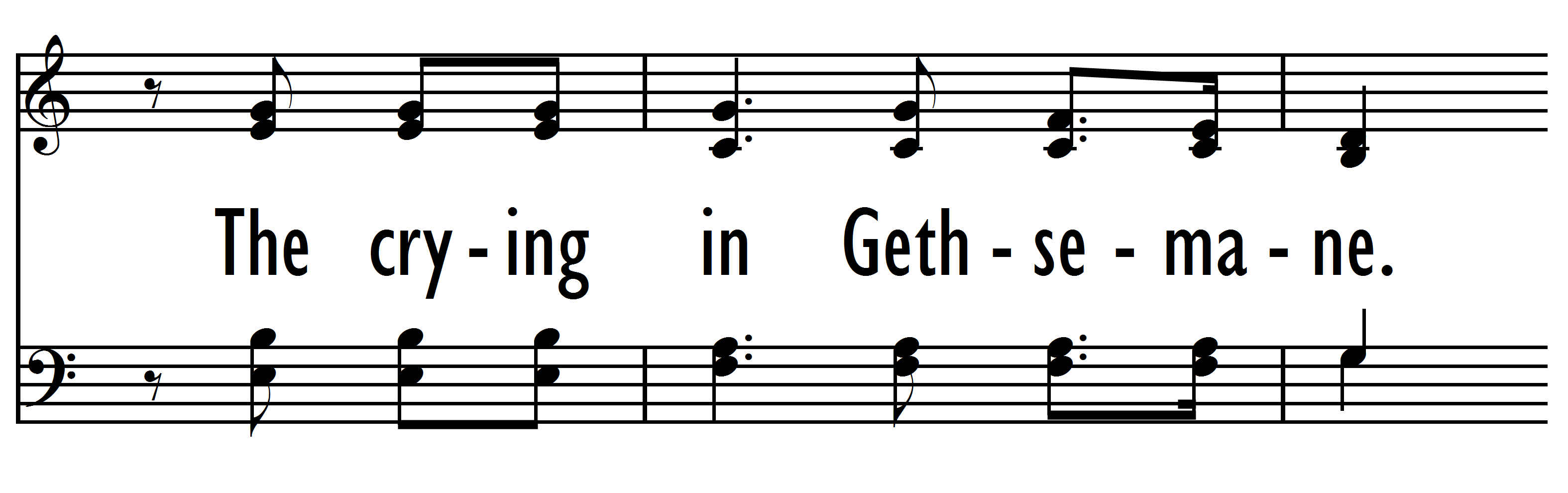 FMT 13 V1L3
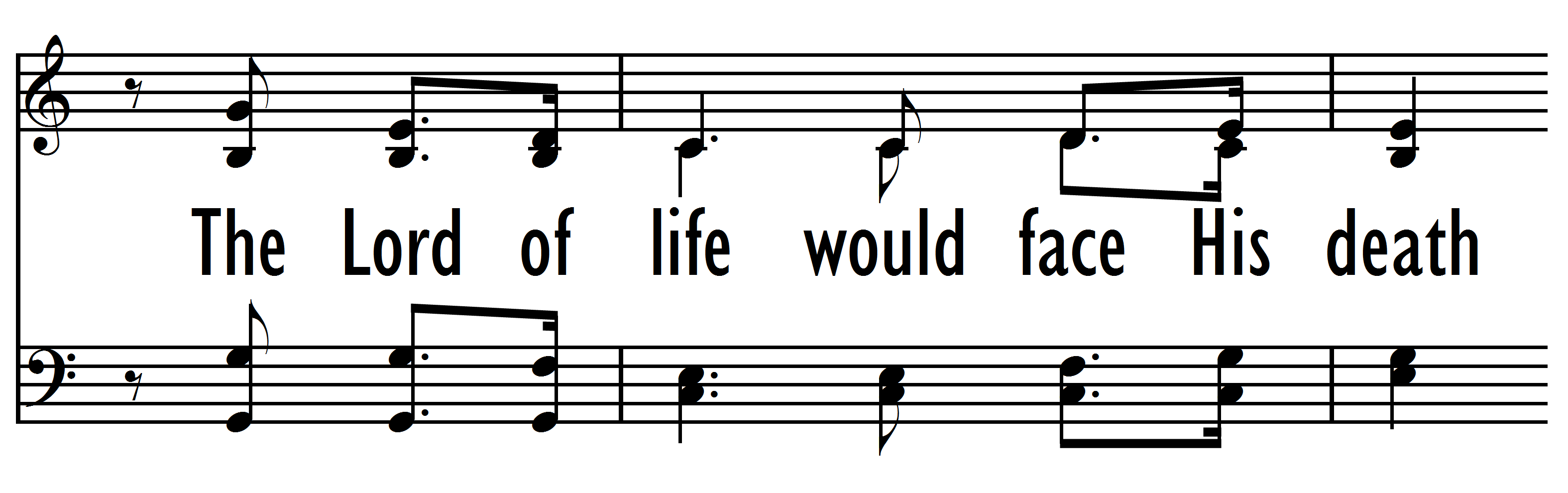 FMT 13 V1L4
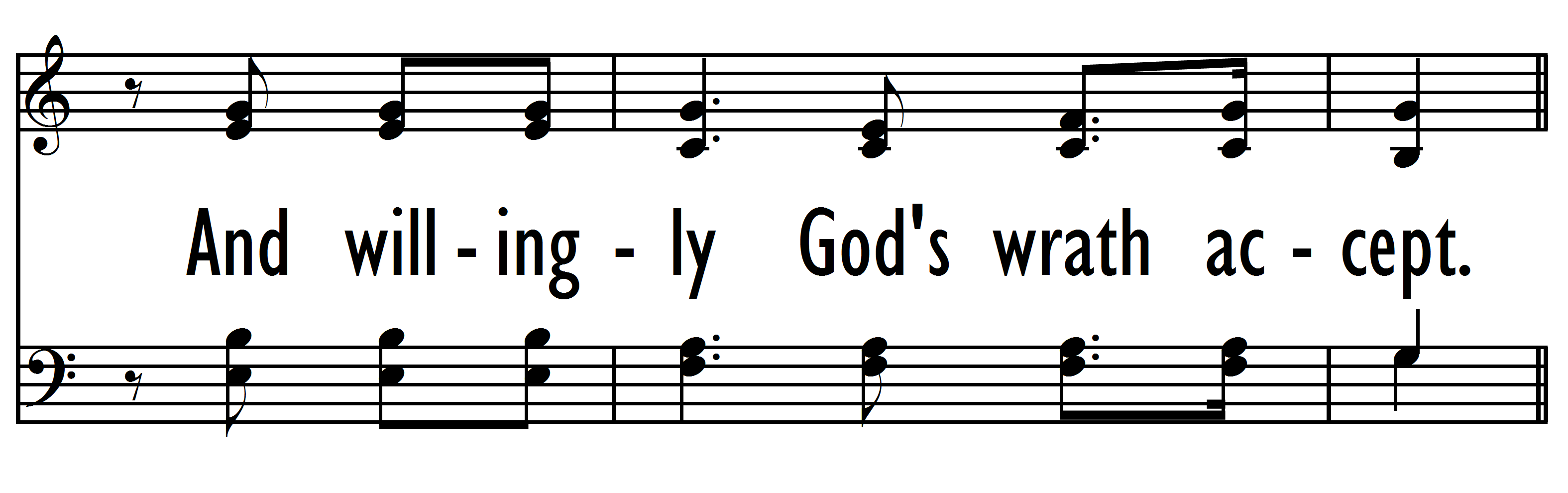 FMT 13 V1L5
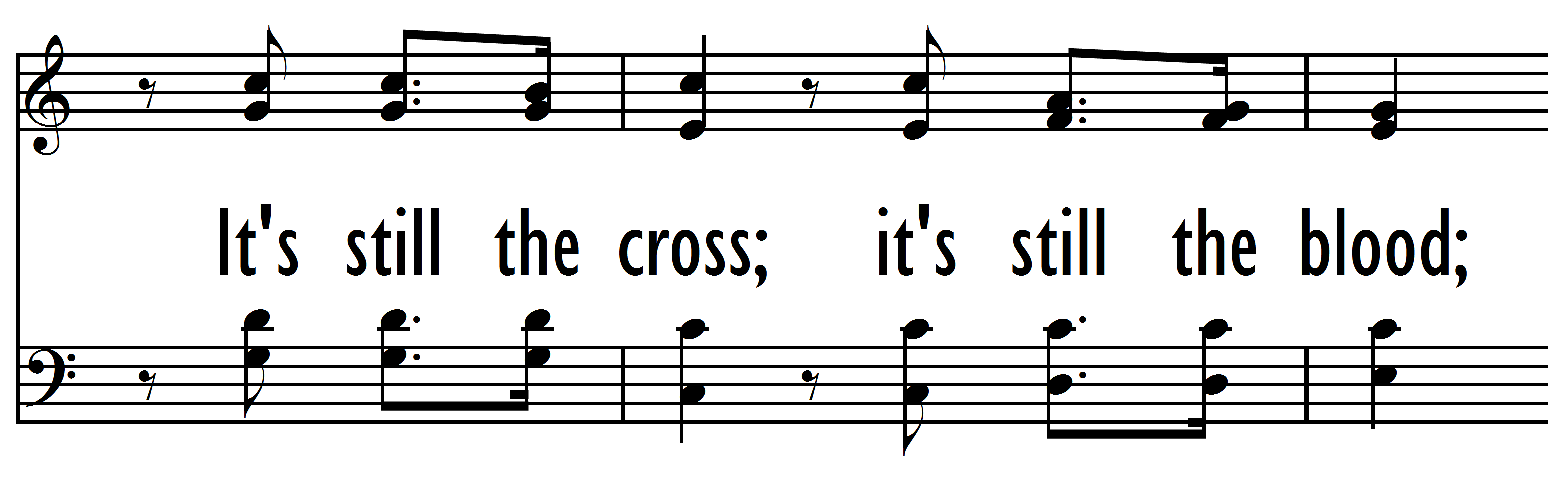 FMT 13 V1L6
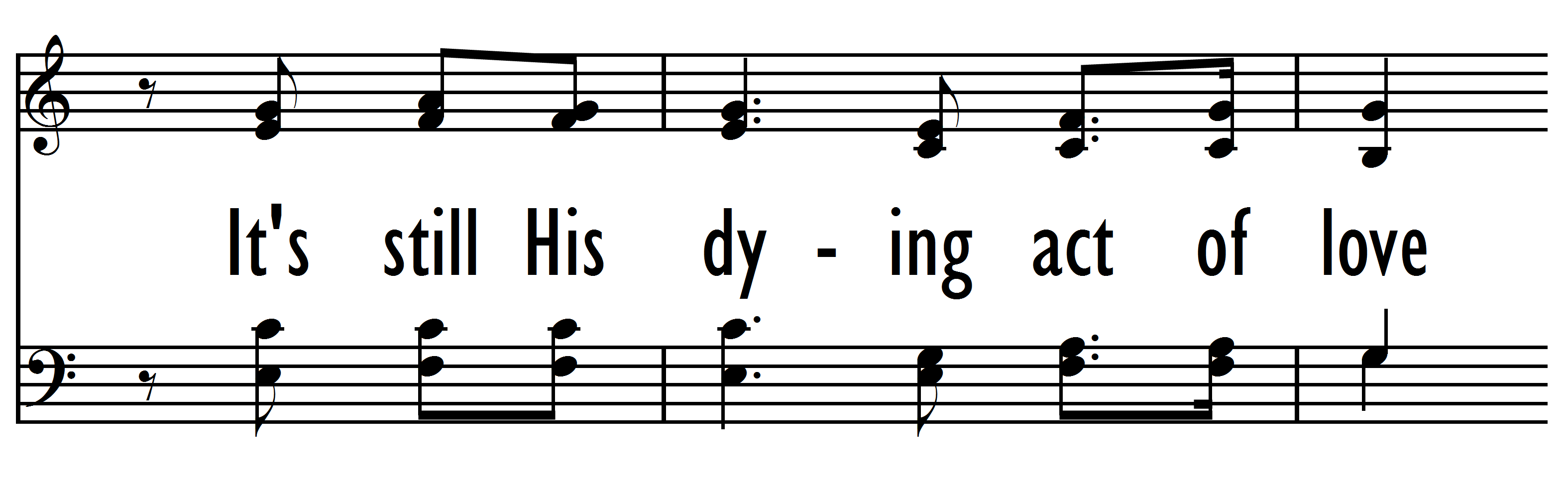 FMT 13 V1L7
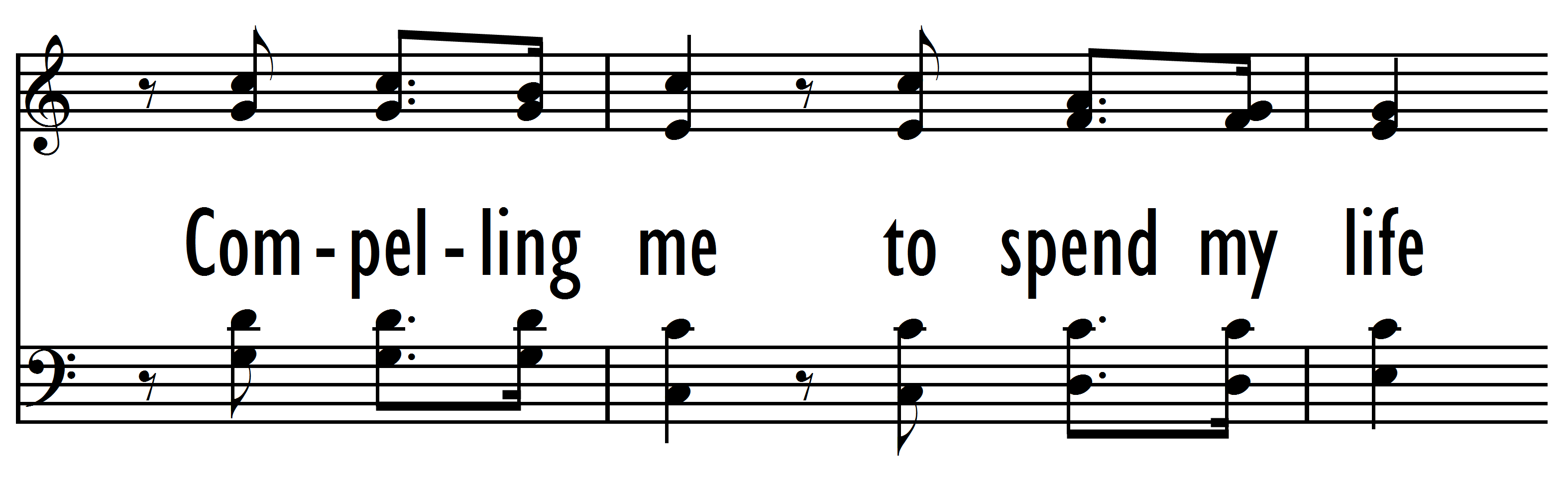 FMT 13 V1L8
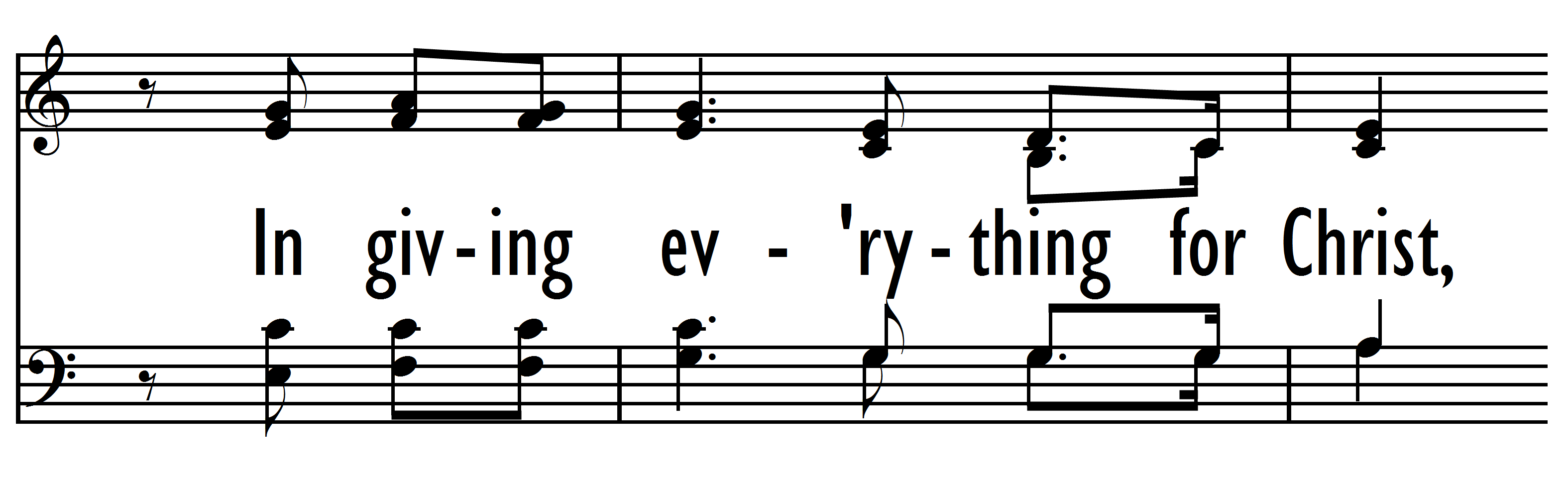 FMT 13 V1L9
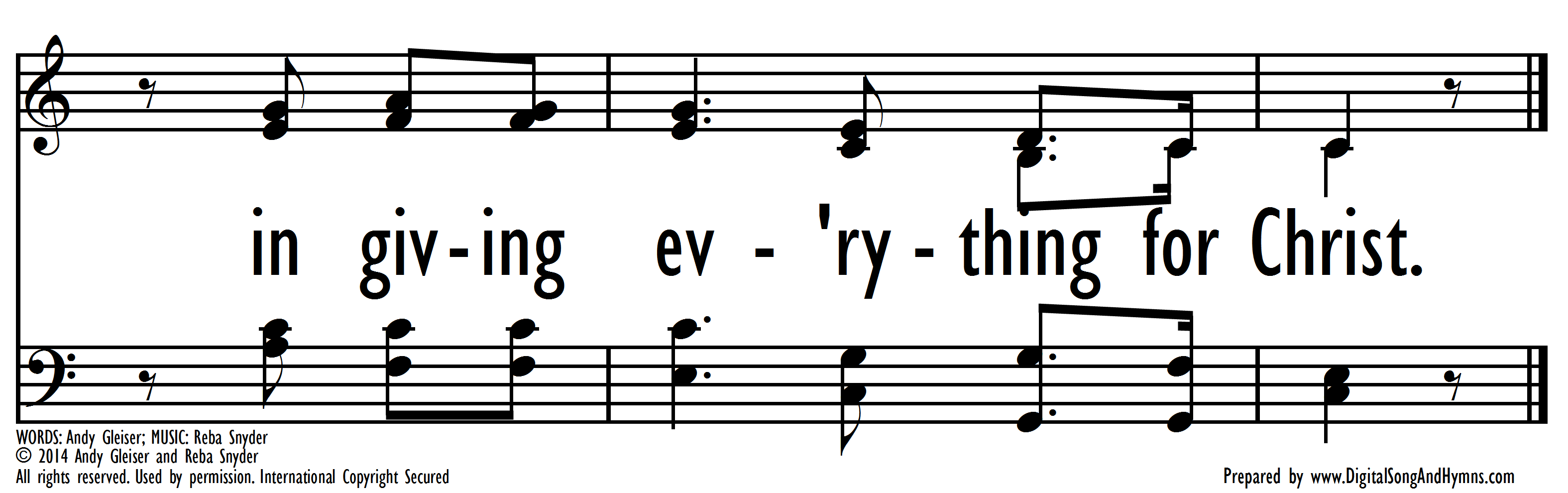 FMT 13 V2L1
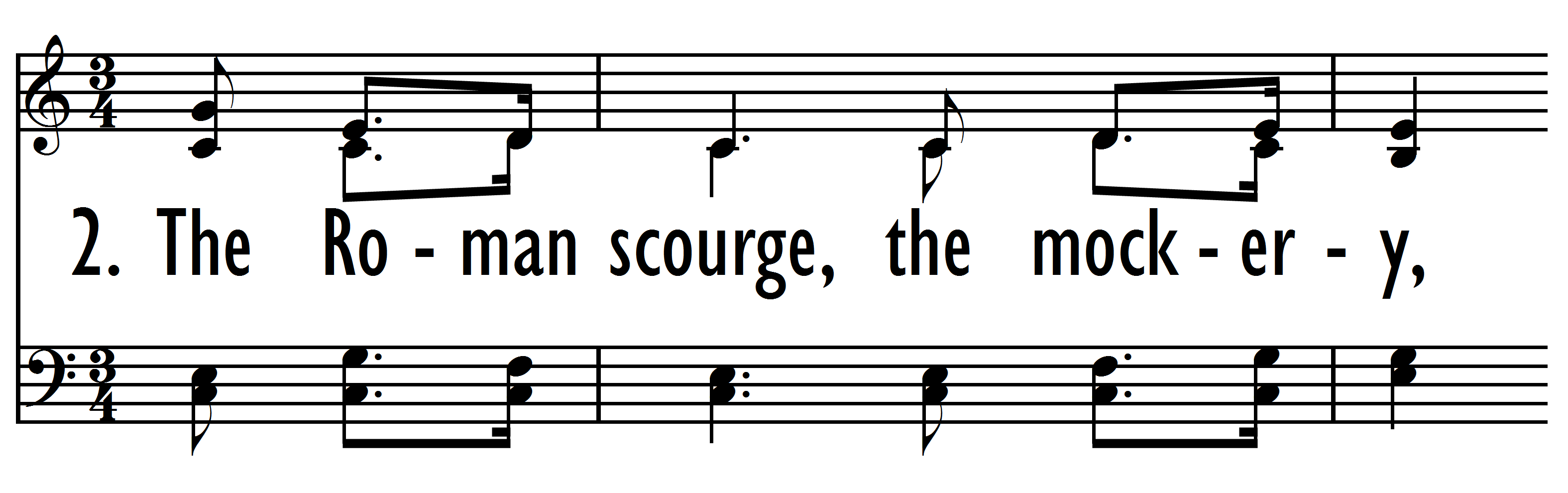 FMT 13 V2L2
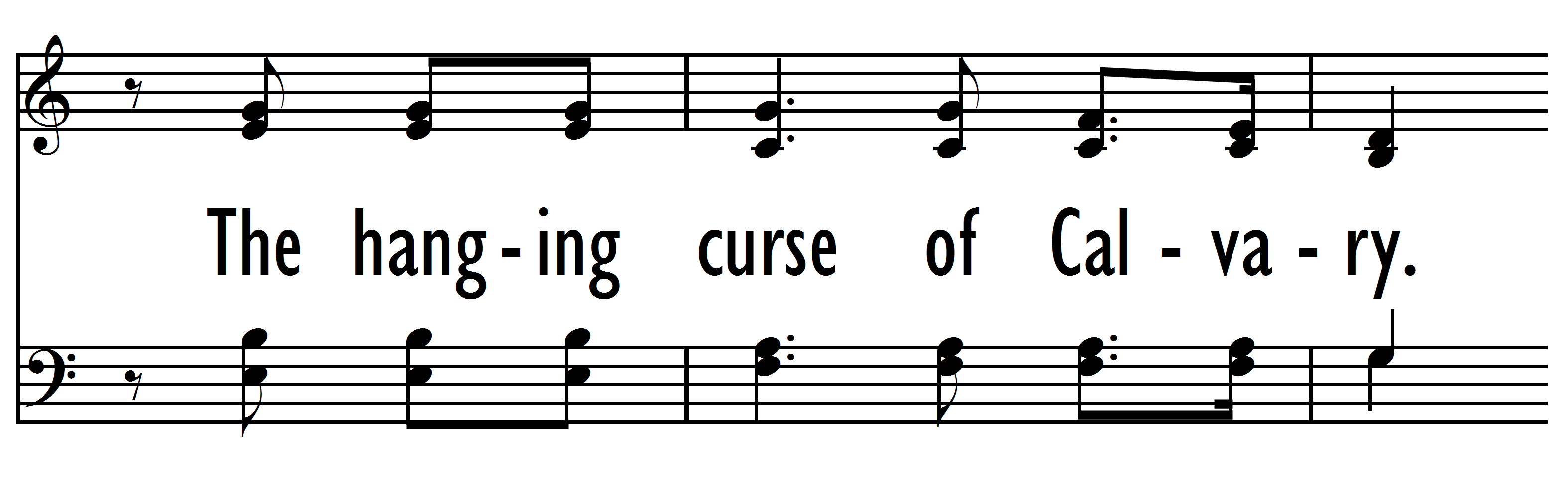 FMT 13 V2L3
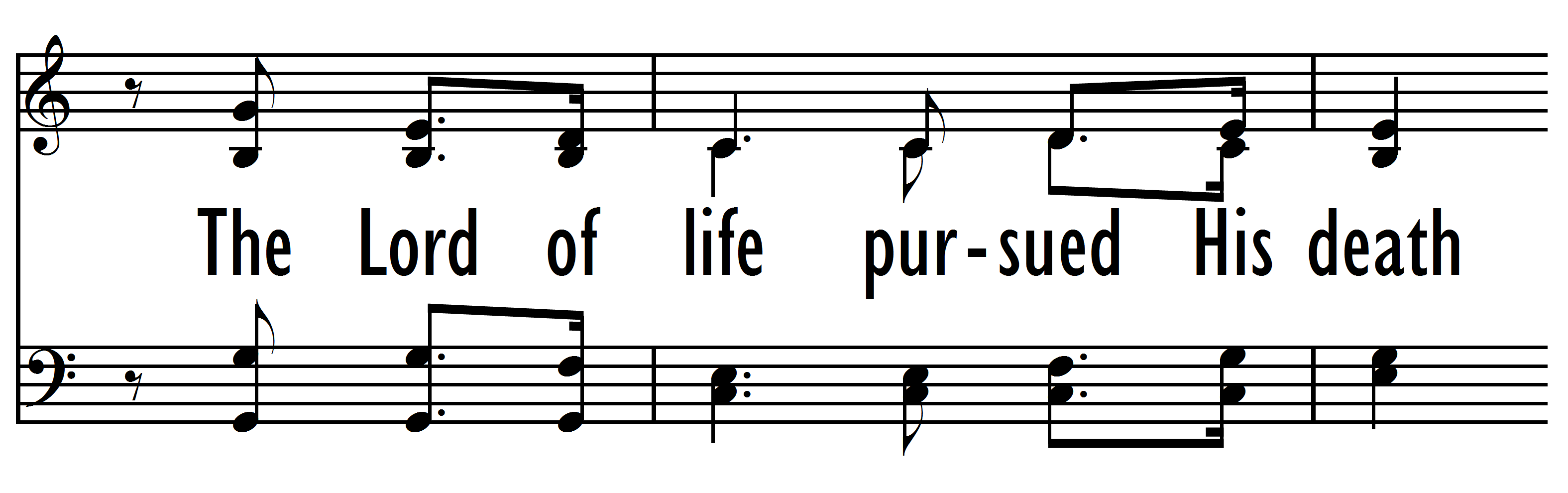 FMT 13 V2L4
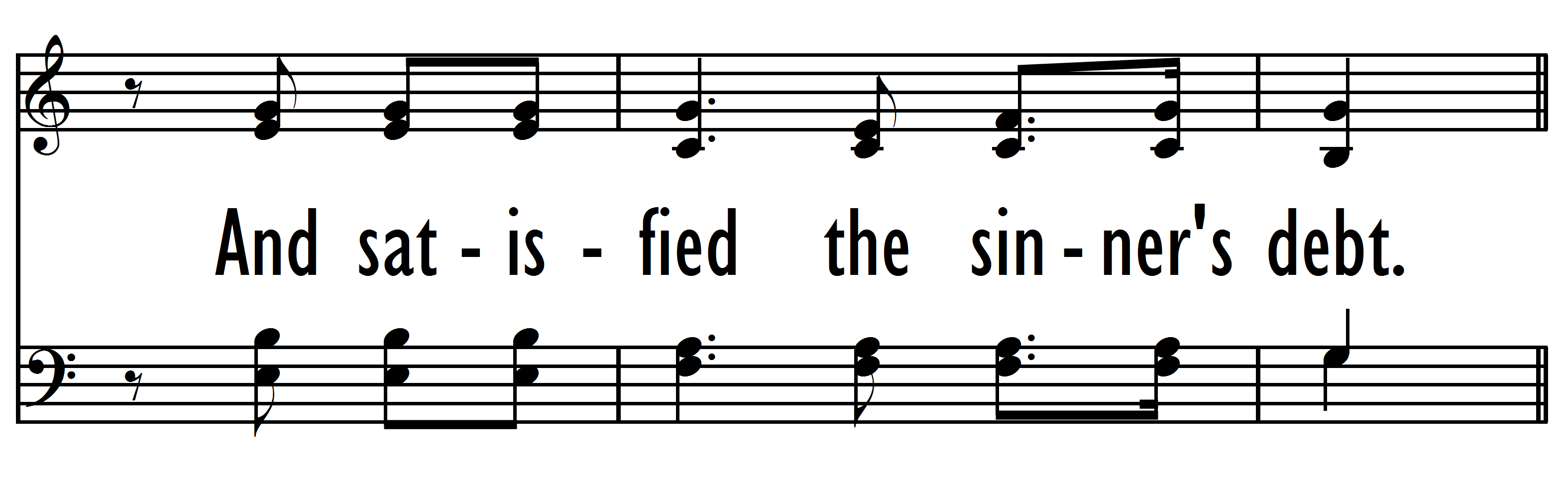 FMT 13 V2L5
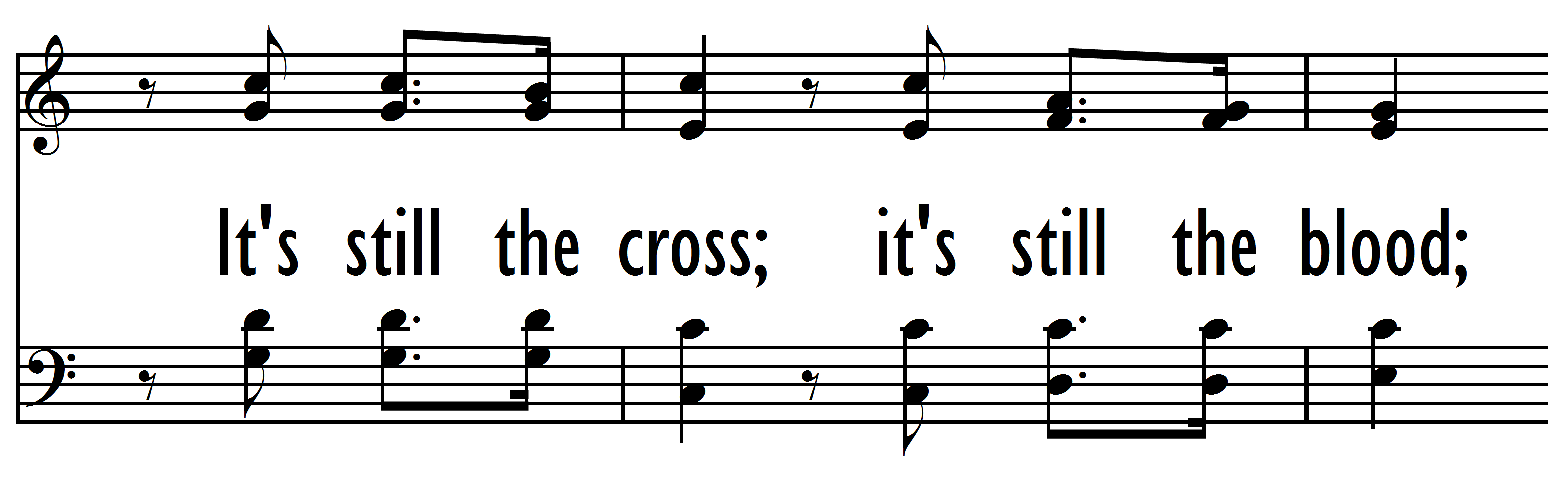 FMT 13 V2L6
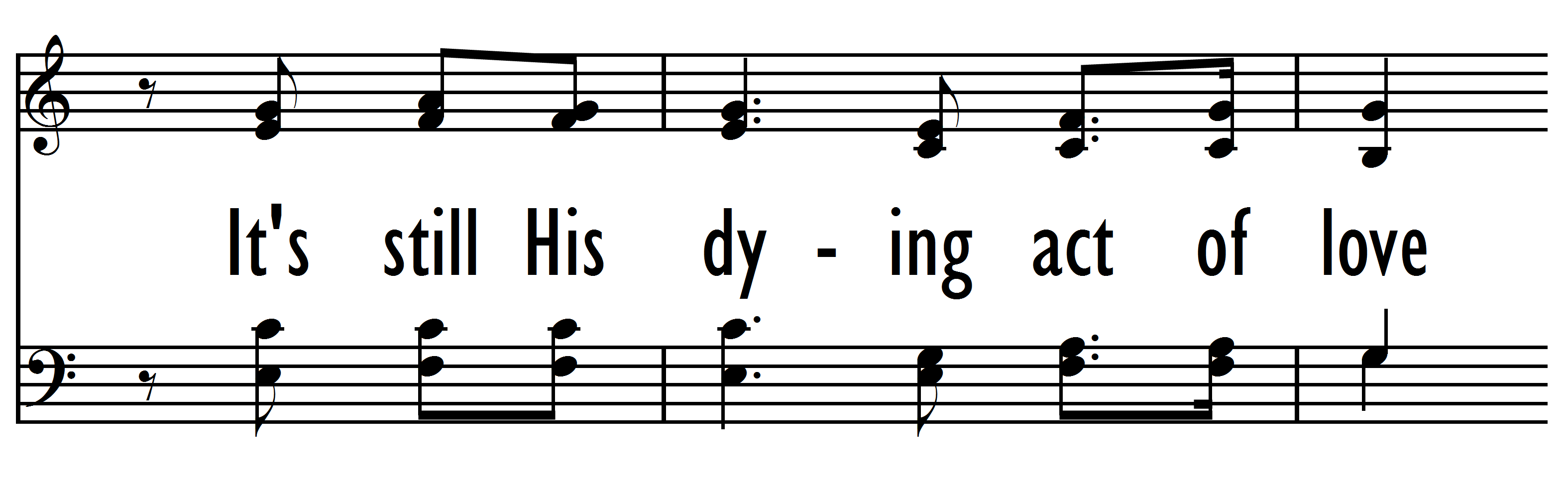 FMT 13 V2L7
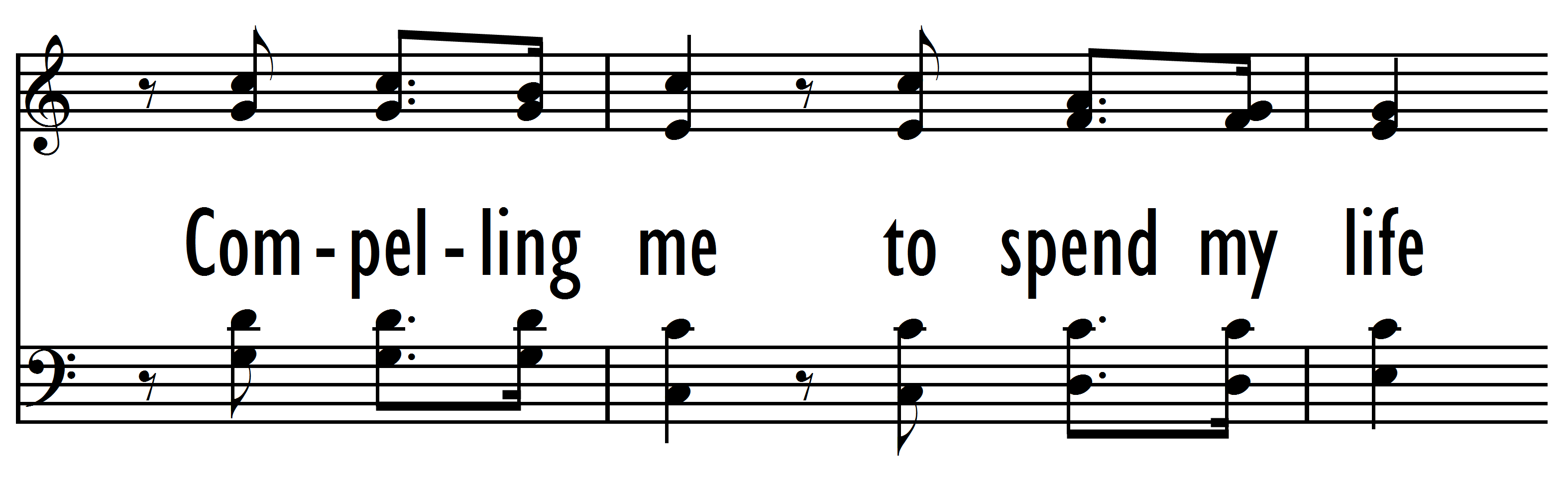 FMT 13 V2L8
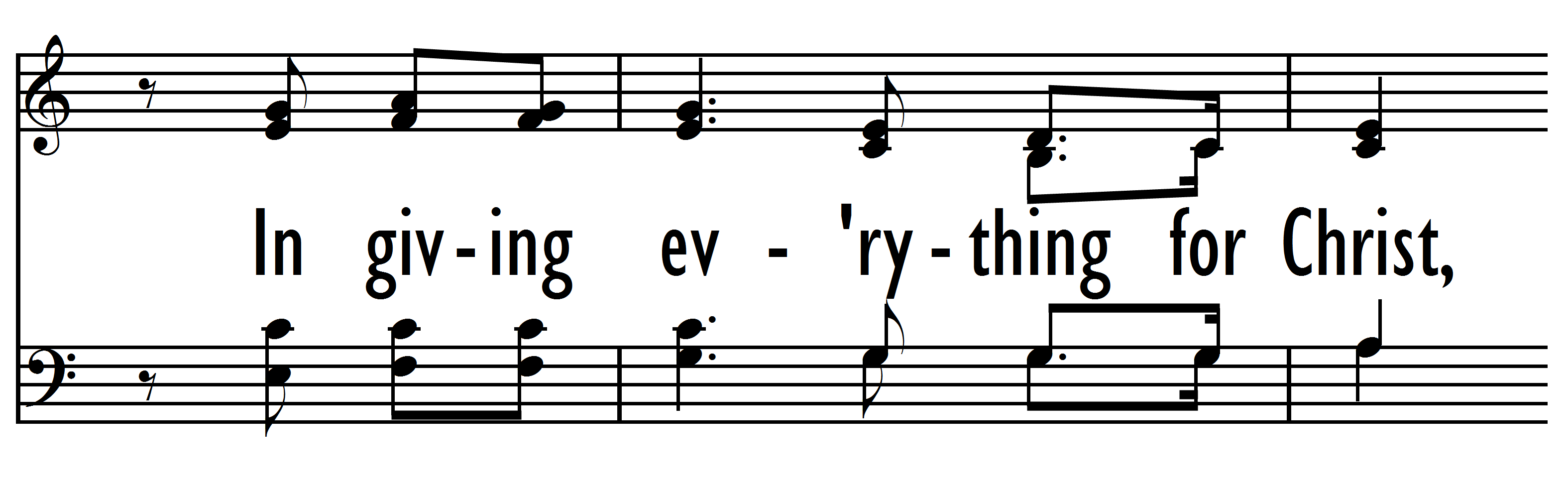 FMT 13 V2L9
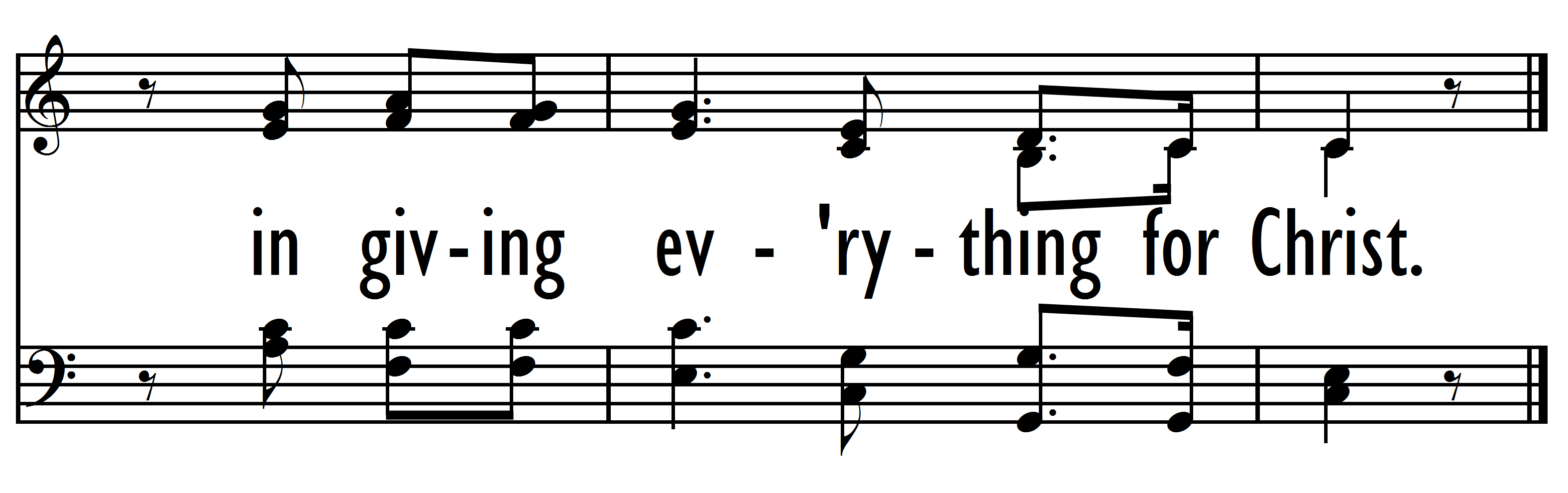 FMT 13 V3L1
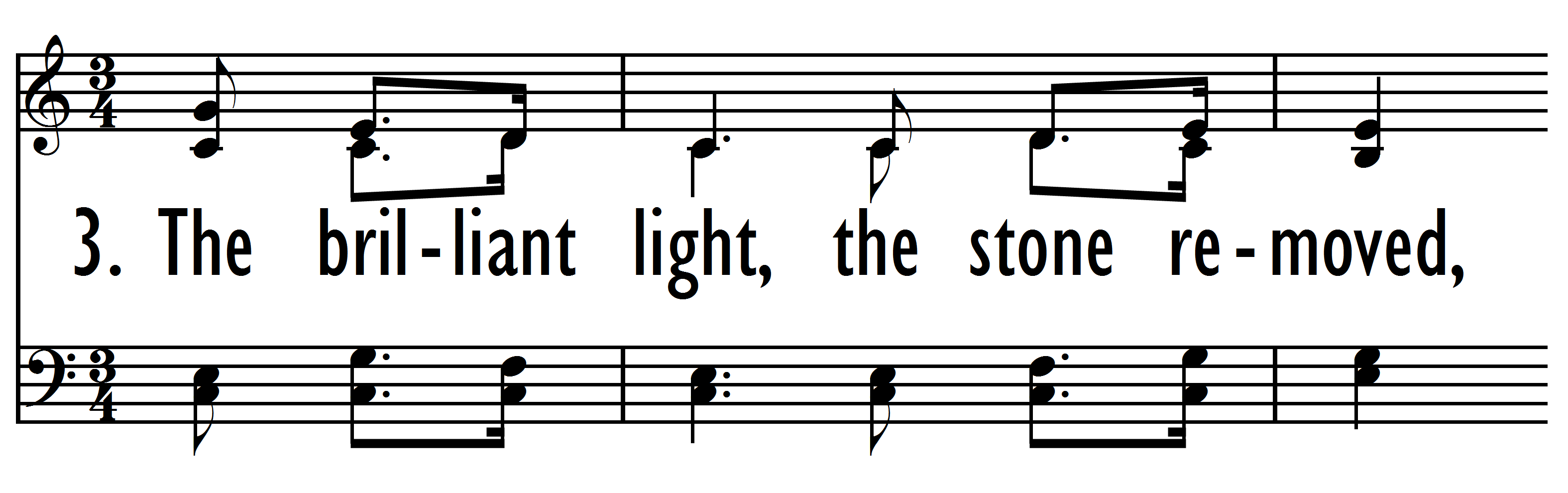 FMT 13 V3L2
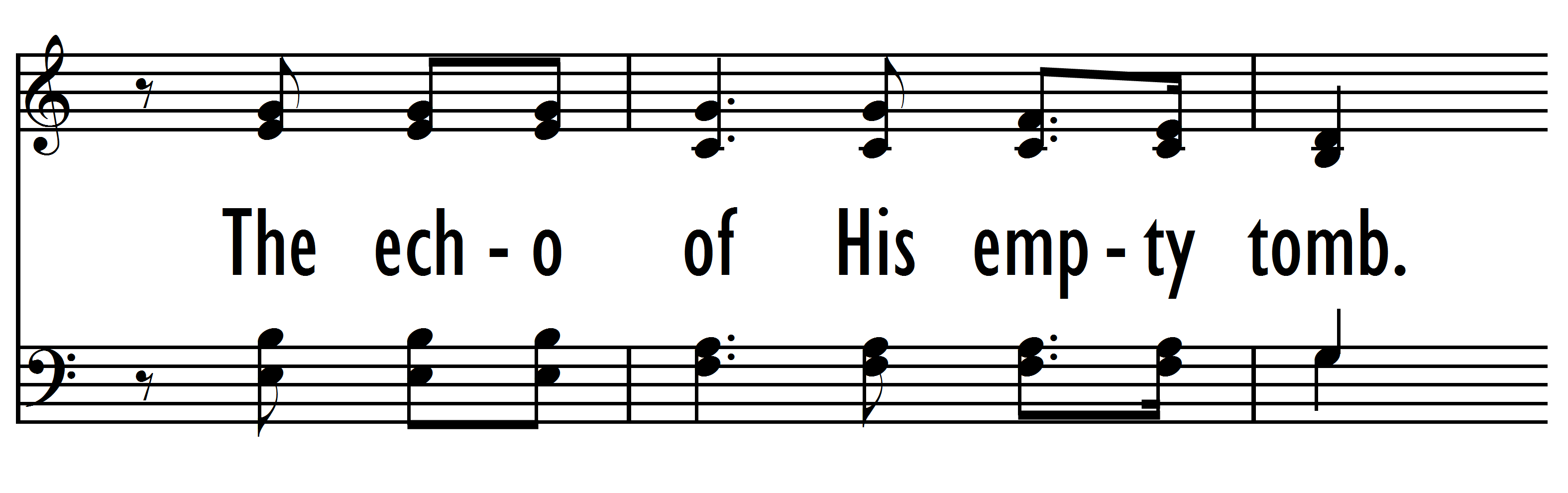 FMT 13 V3L3
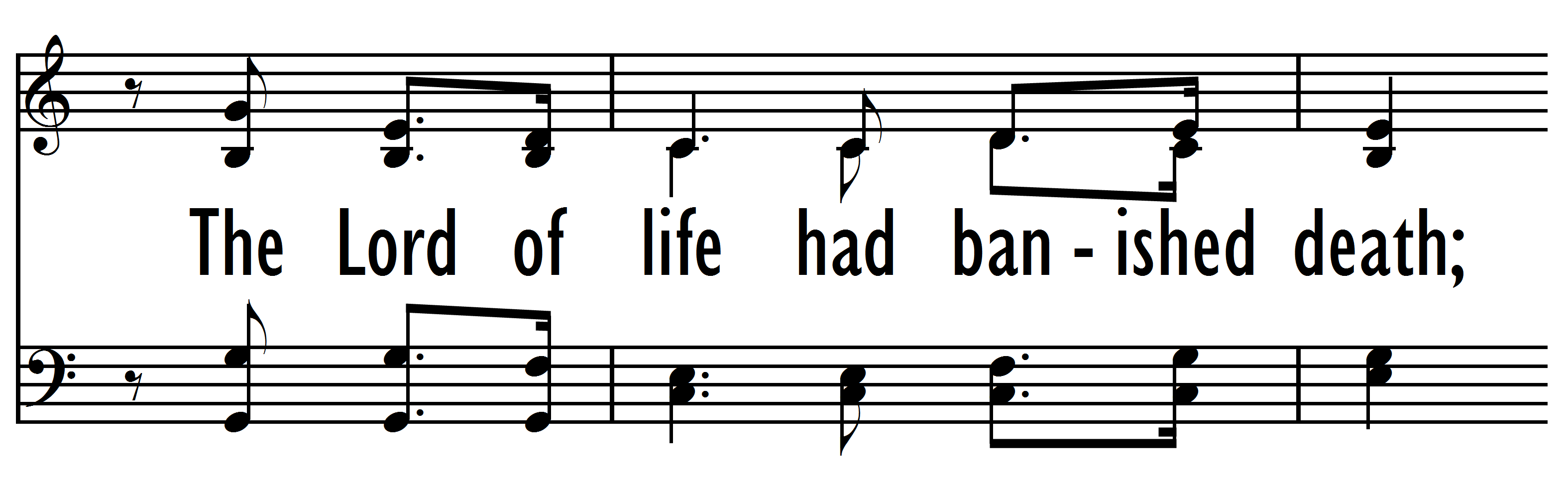 FMT 13 V3L4
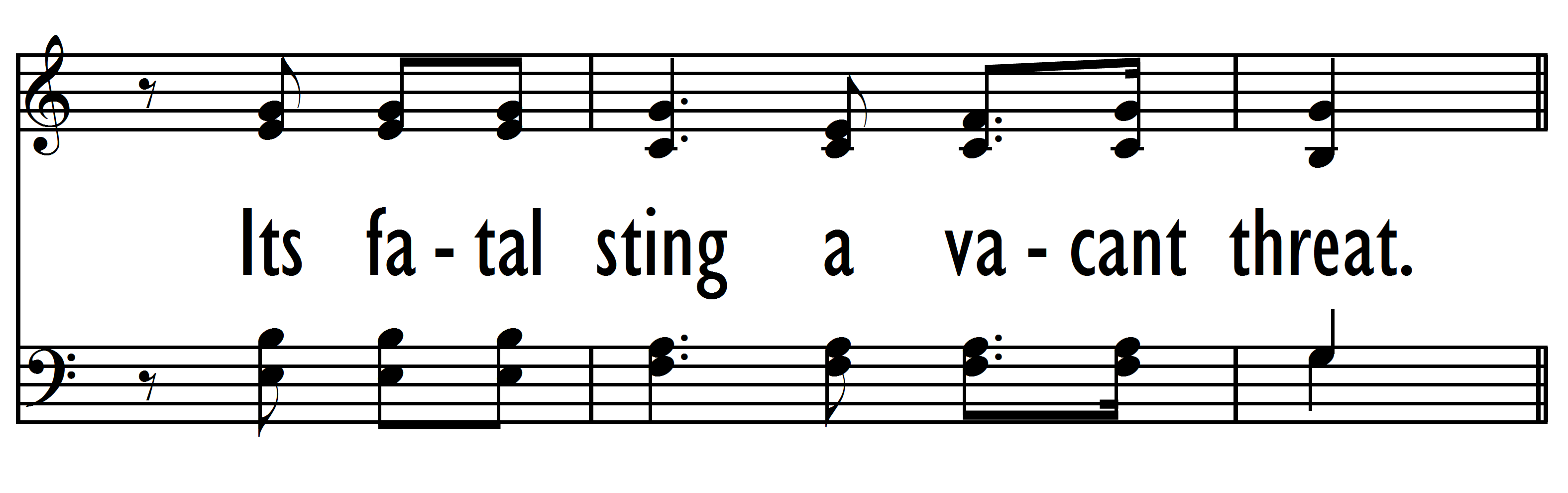 FMT 13 V3L5
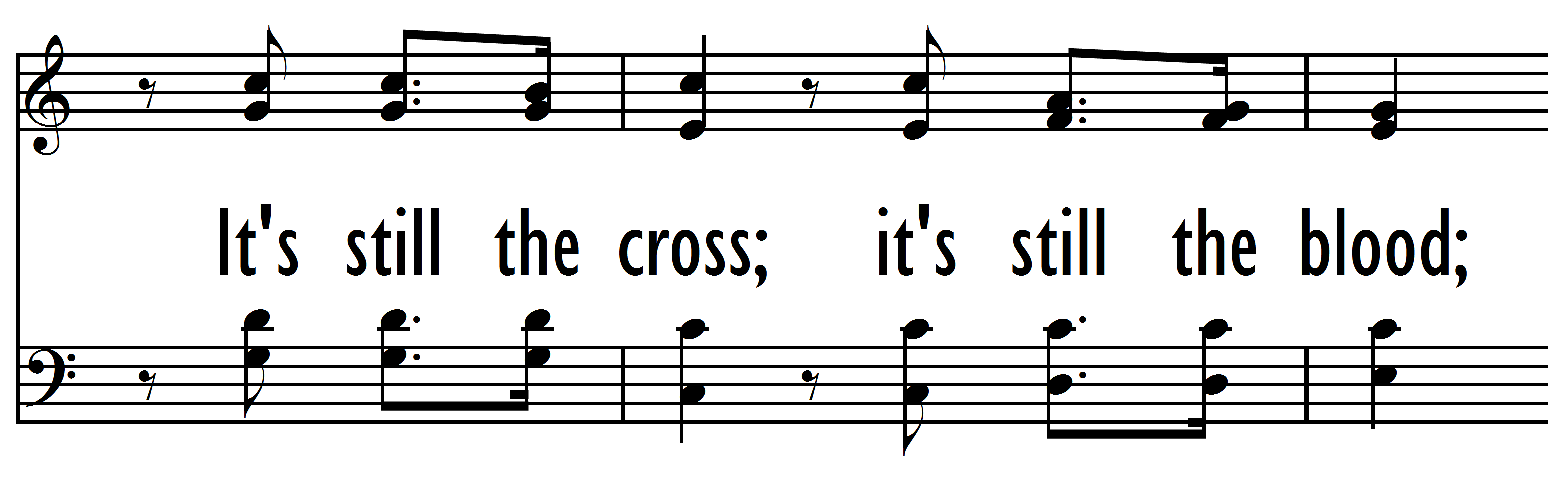 FMT 13 V3L6
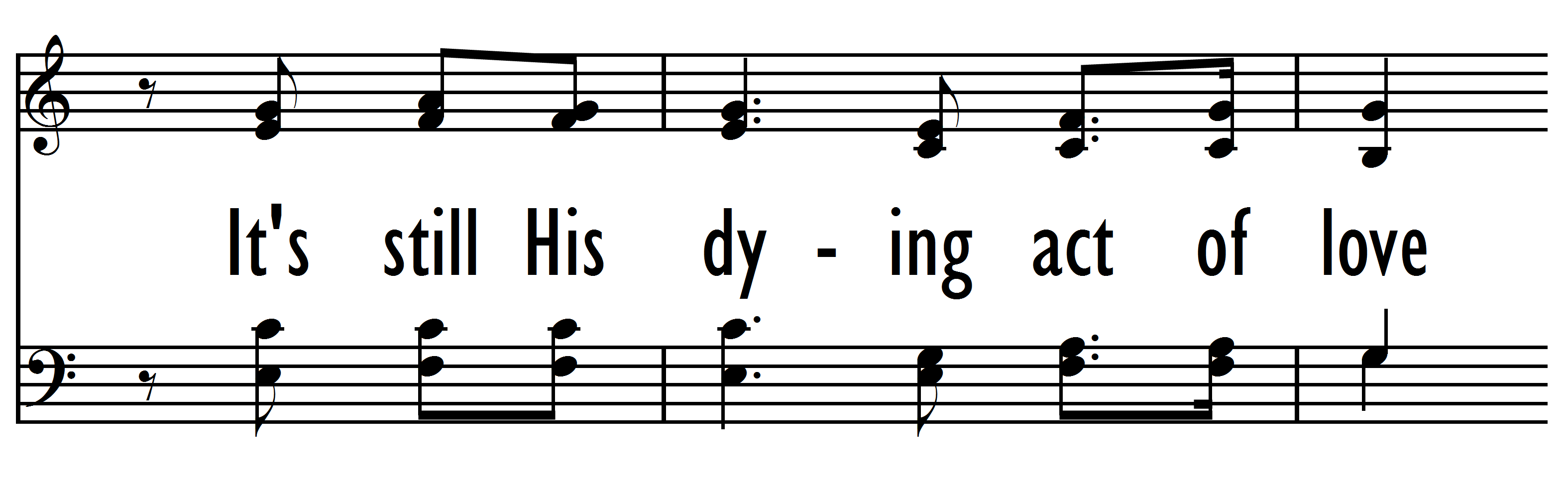 FMT 13 V3L7
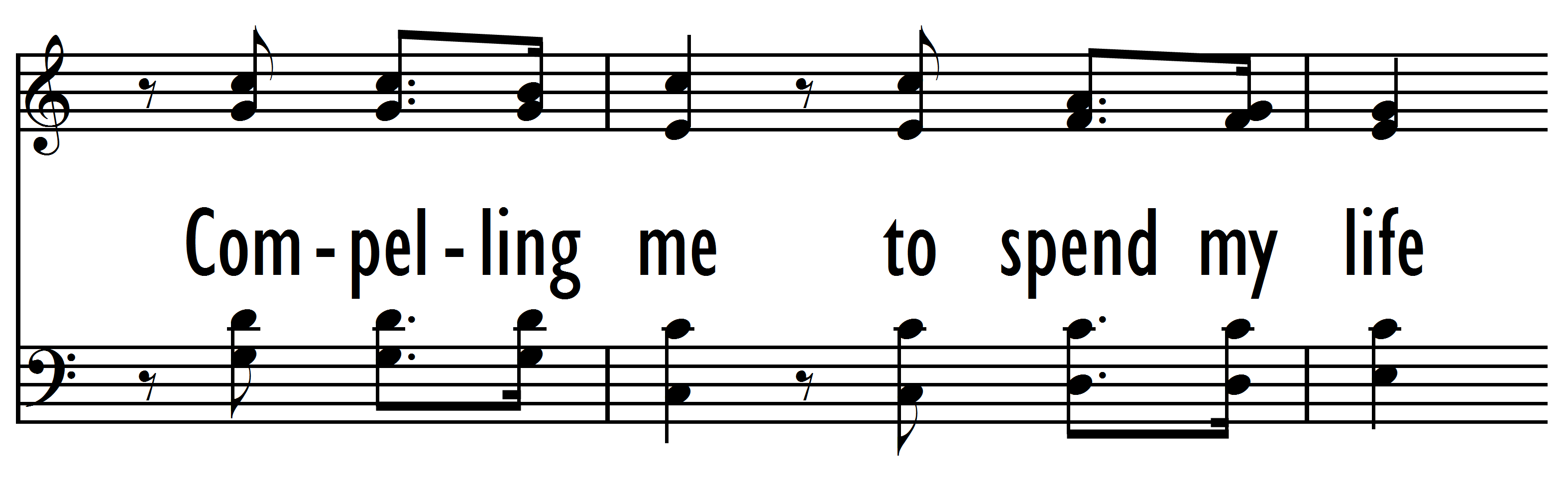 FMT 13 V3L8
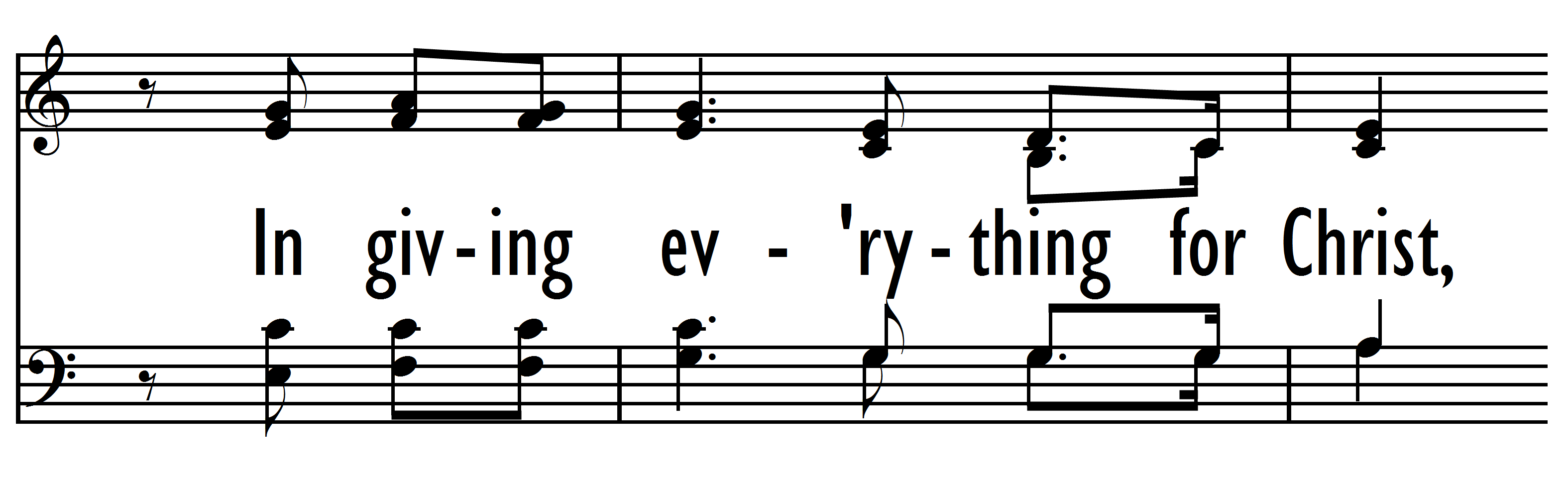 FMT 13 V3L9
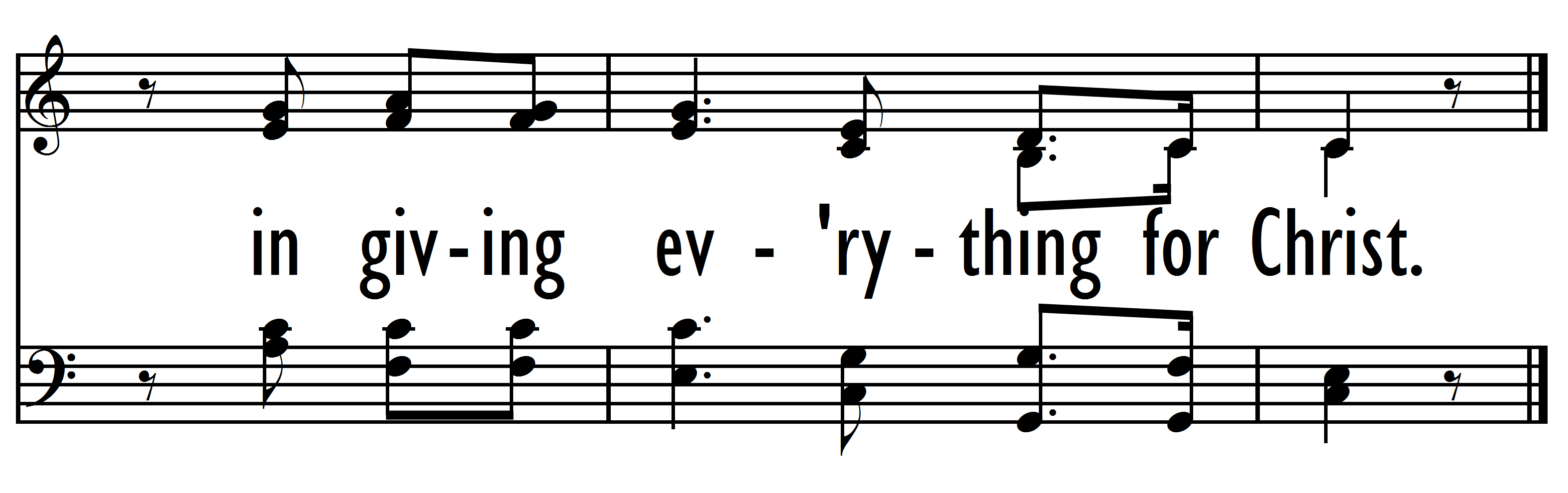 FMT 13 V4L1
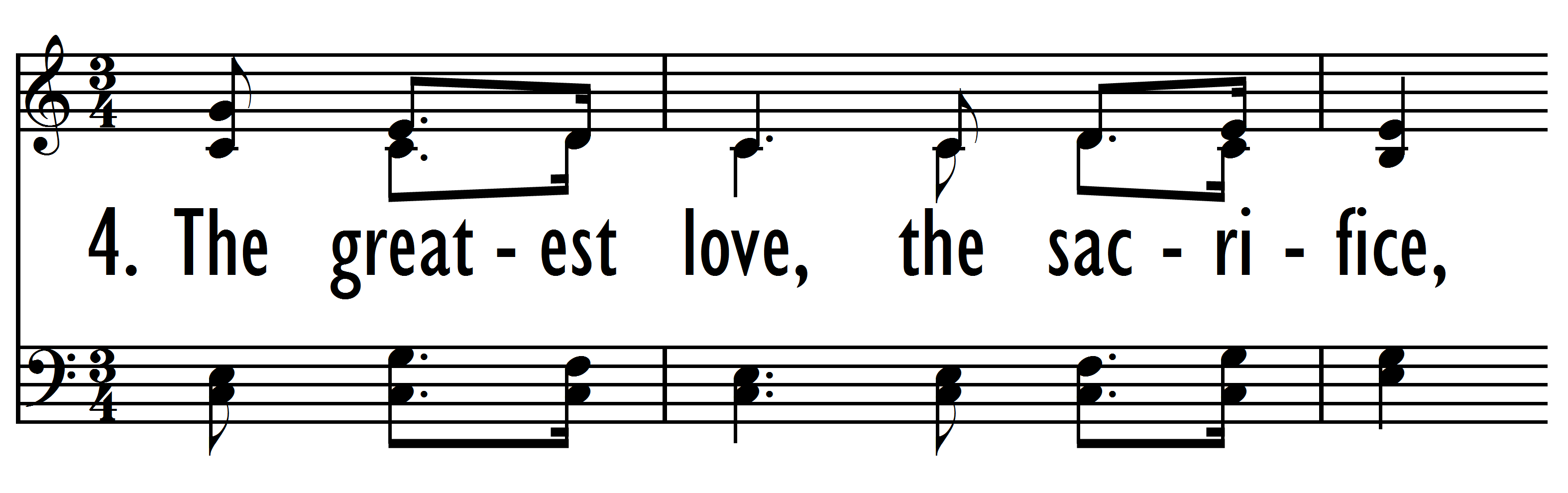 FMT 13 V4L2
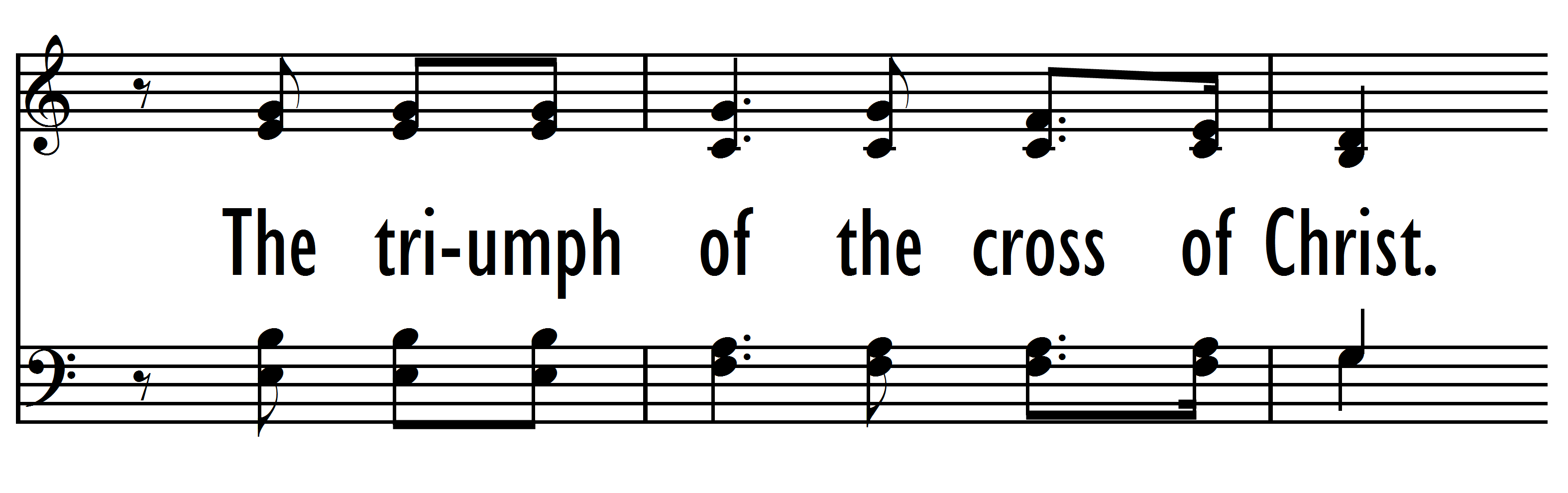 FMT 13 V4L3
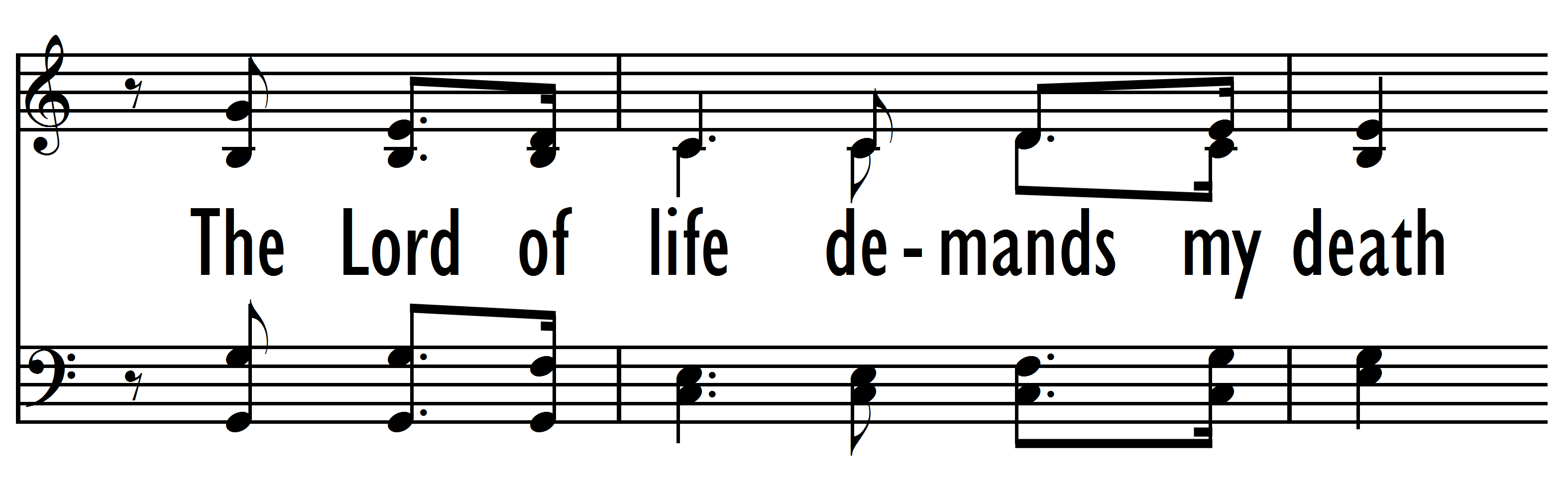 FMT 13 V4L4
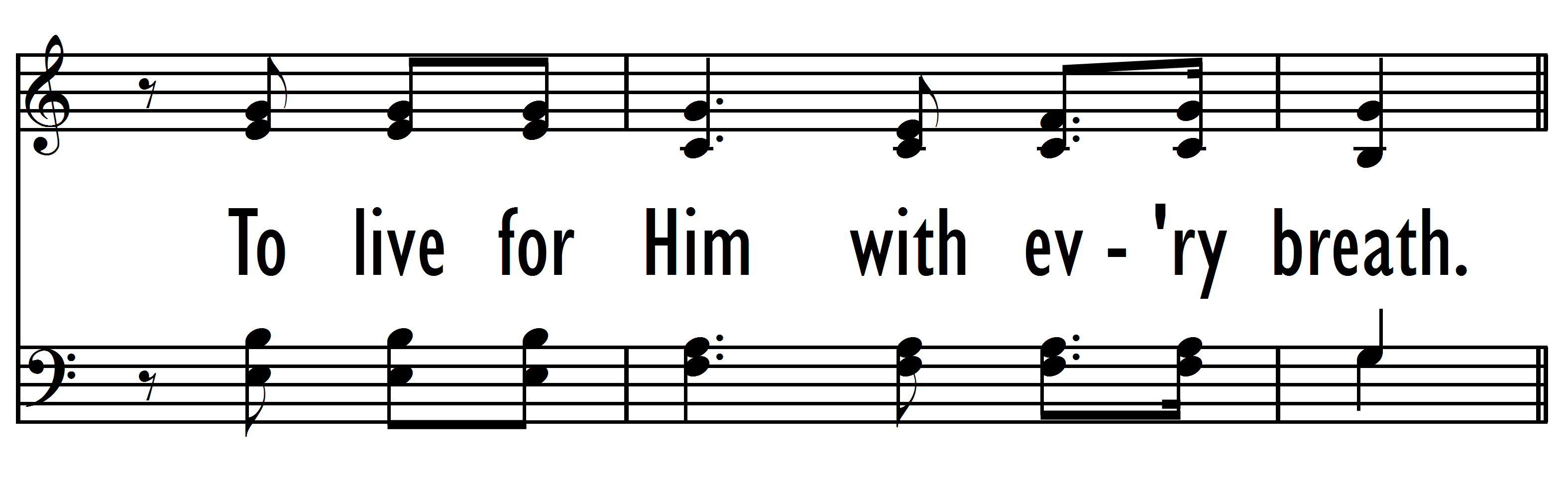 FMT 13 V4L5
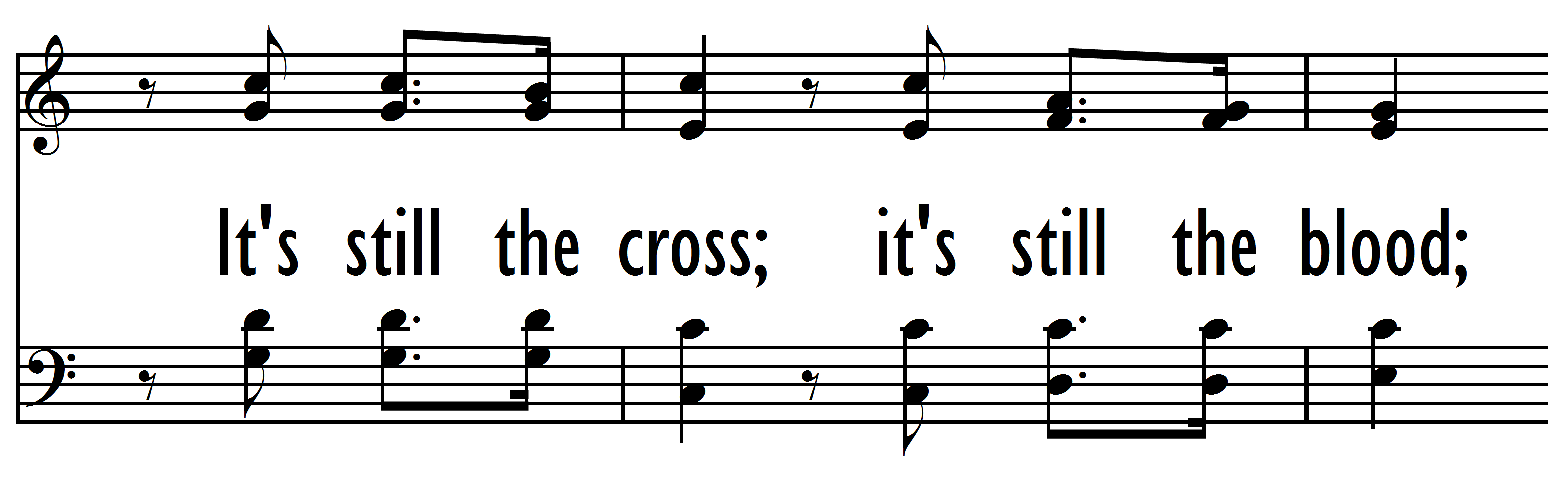 FMT 13 V4L6
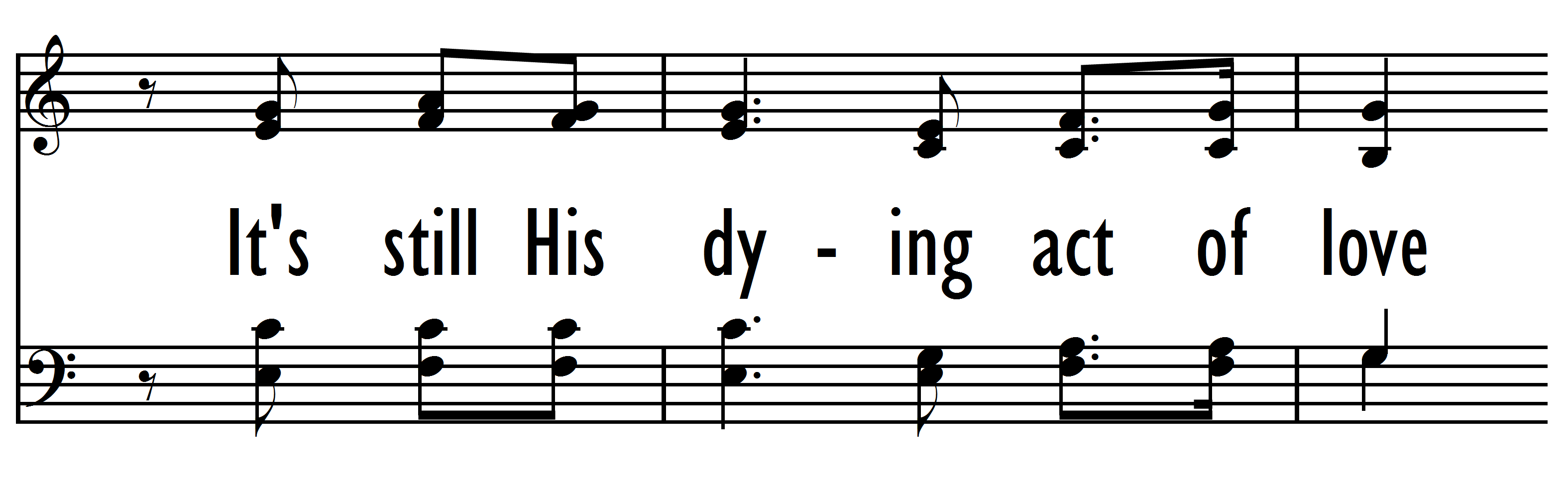 FMT 13 V4L7
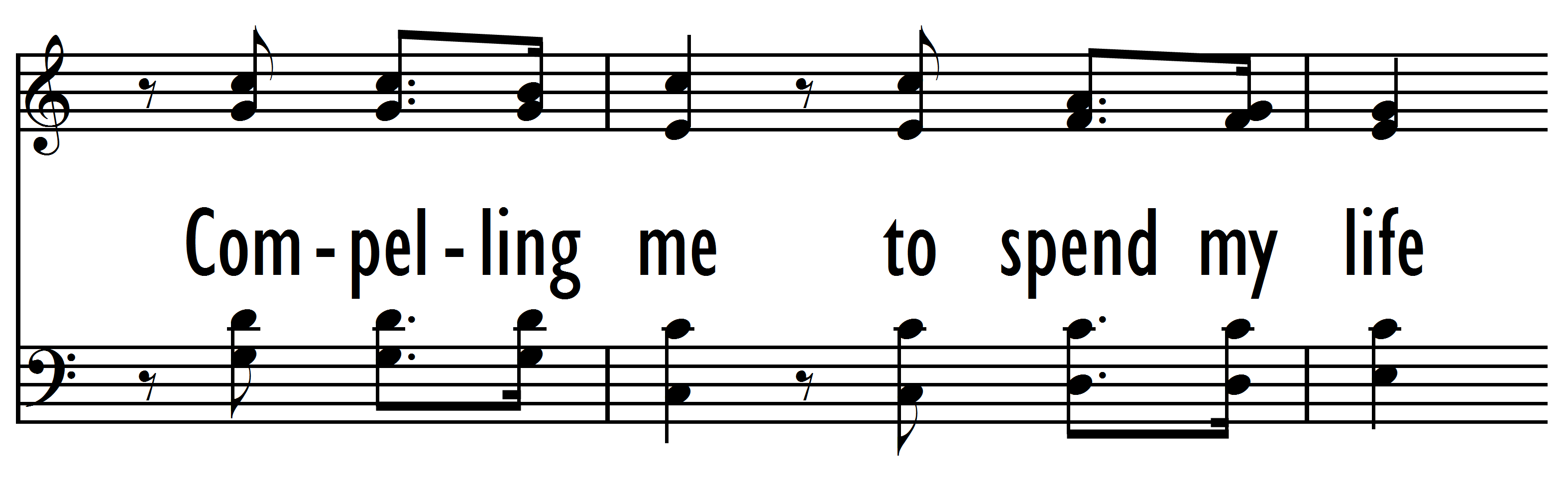 FMT 13 V4L8
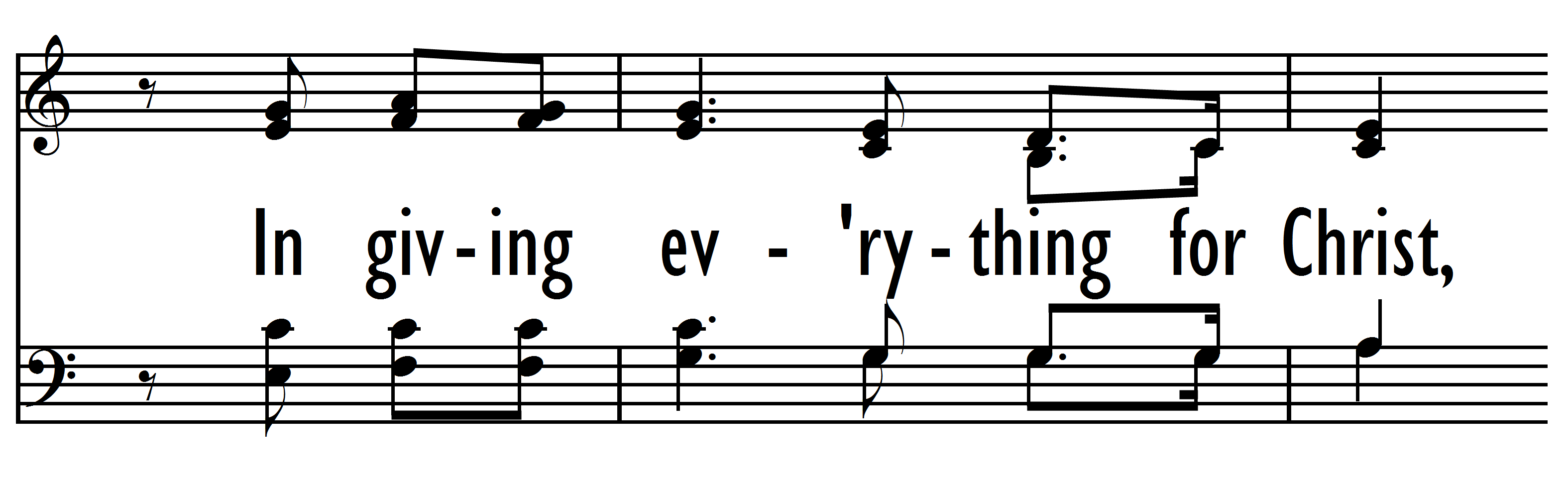 FMT 13 V4L9
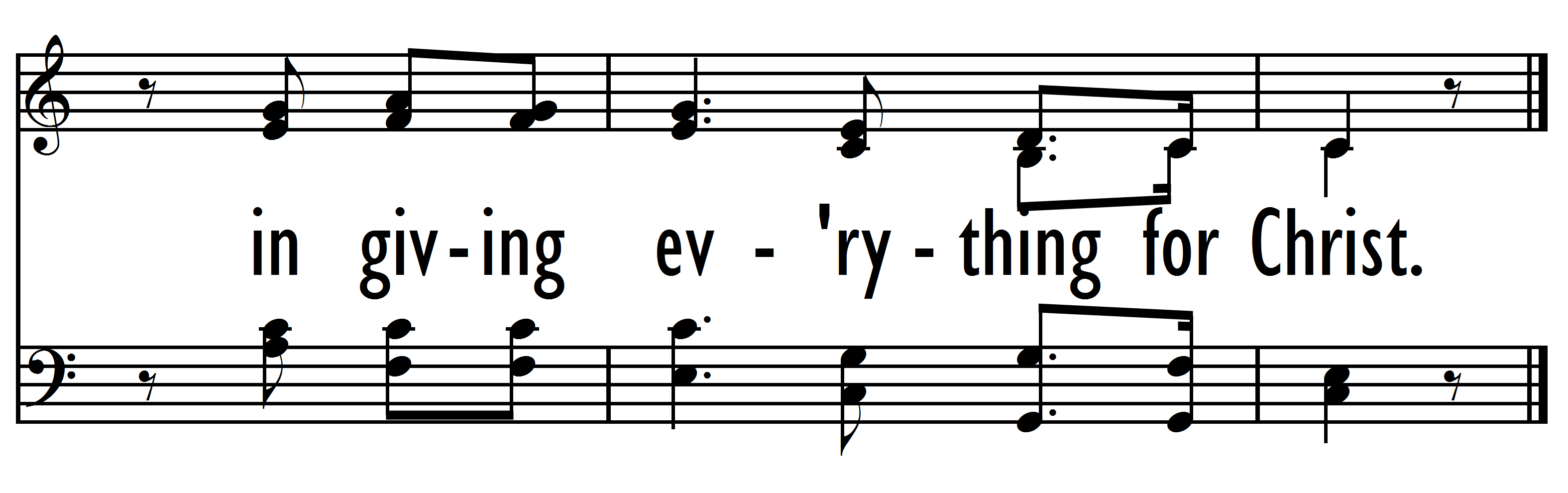 FMT 14 V1L1
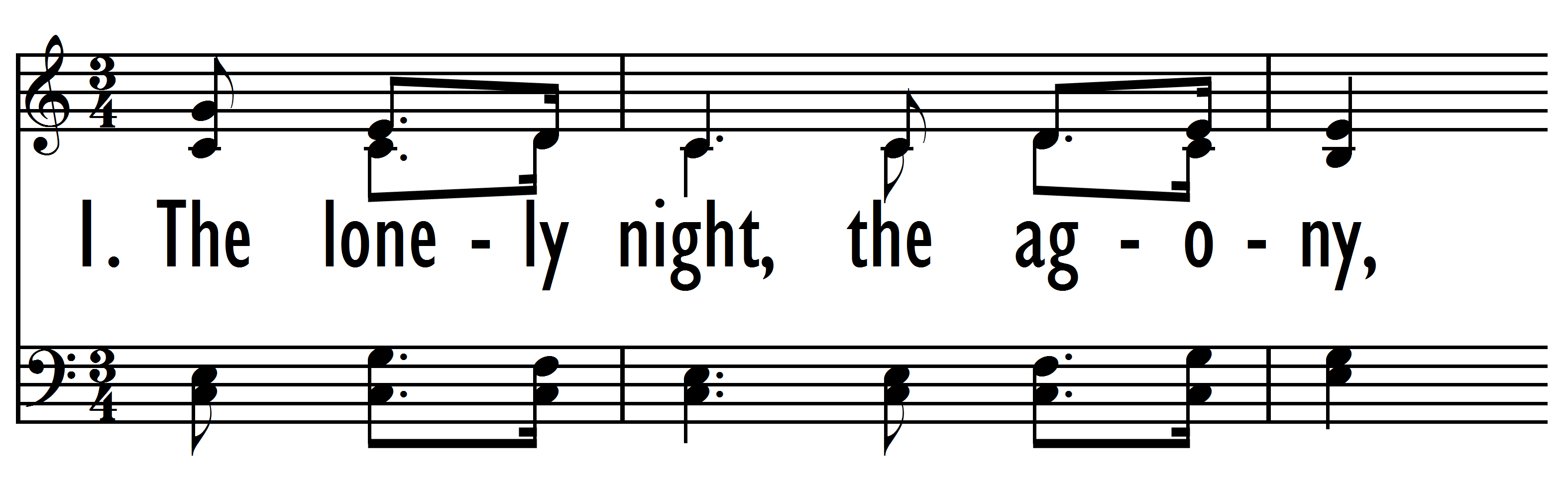 FMT 14 V1L2
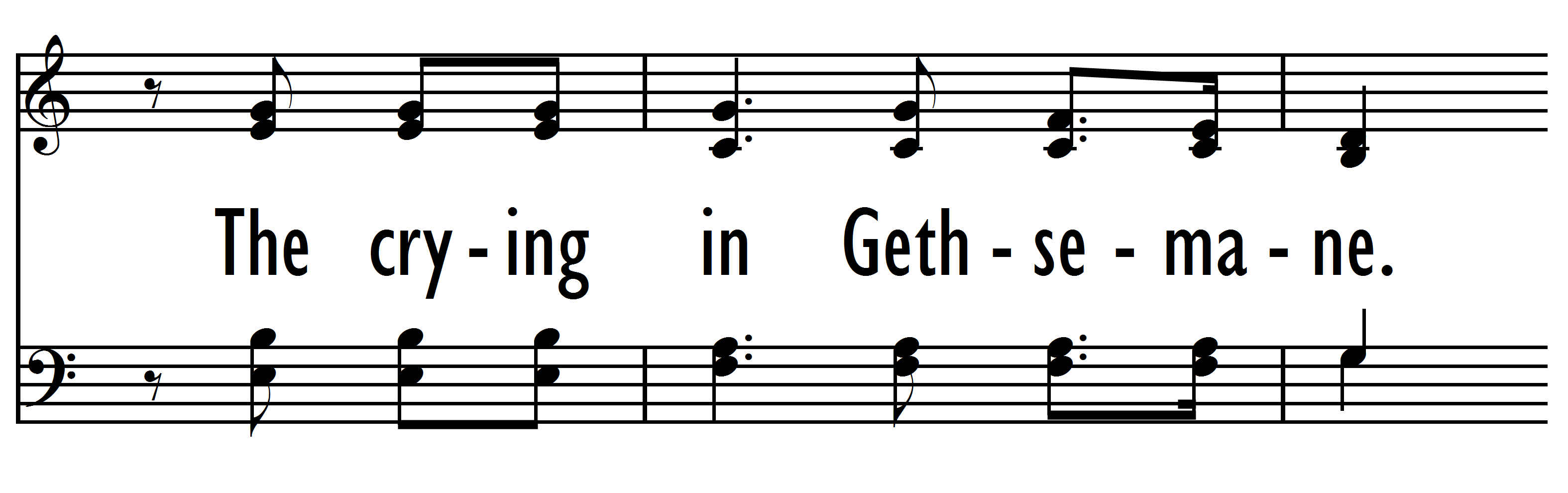 FMT 14 V1L3
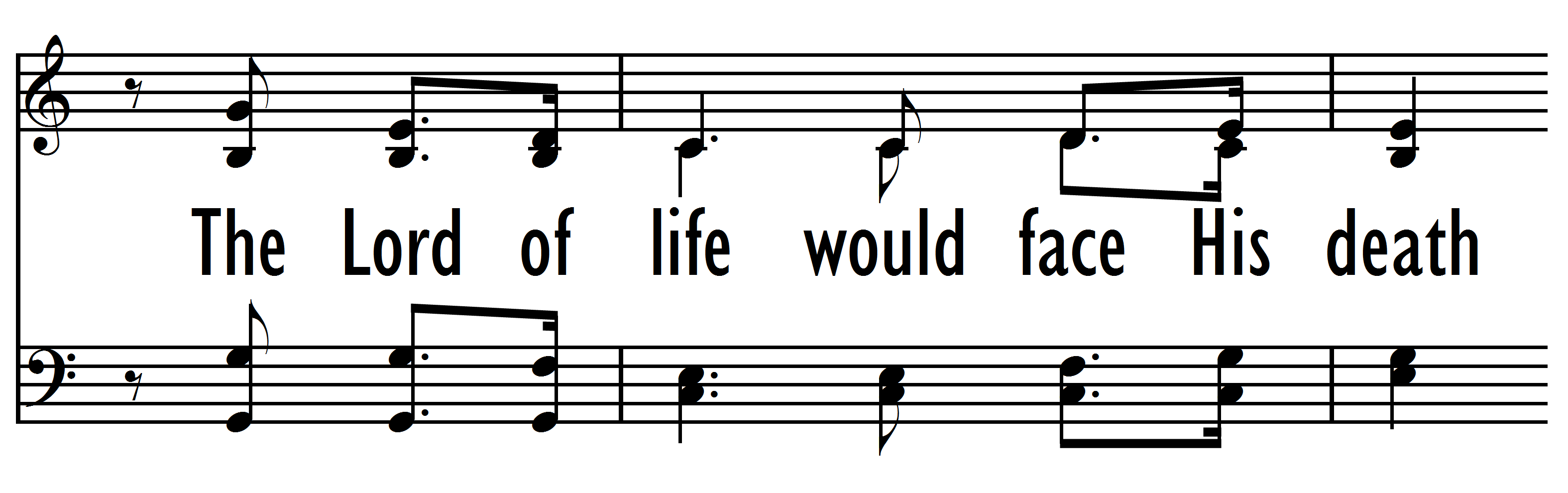 FMT 14 V1L4
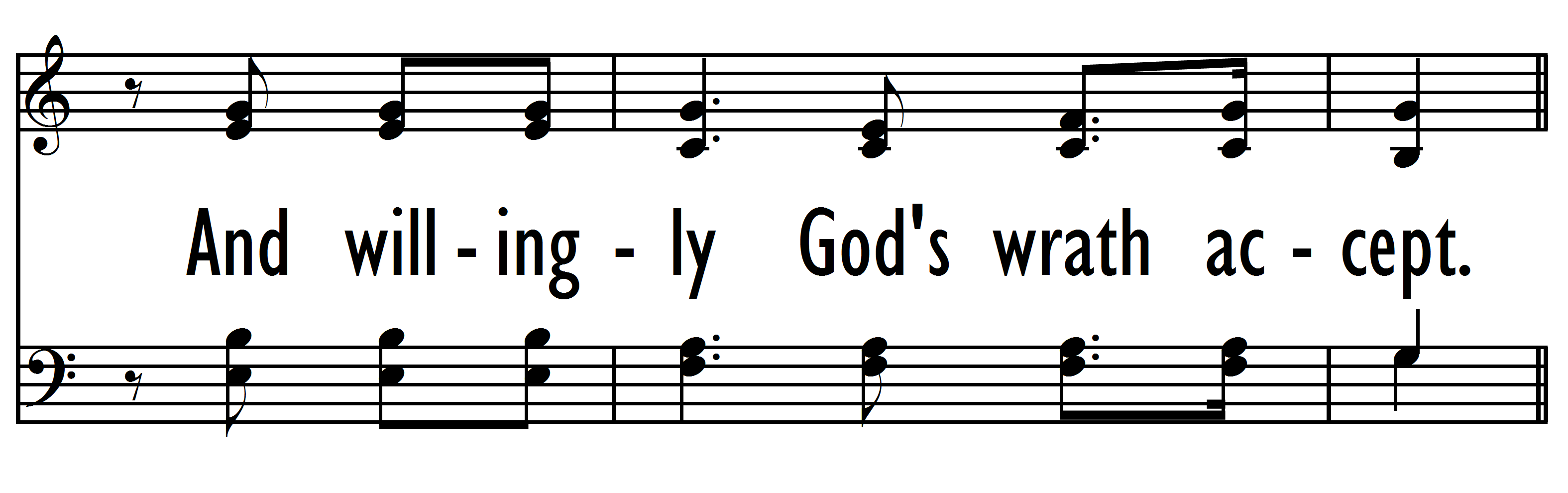 FMT 14 V1L5
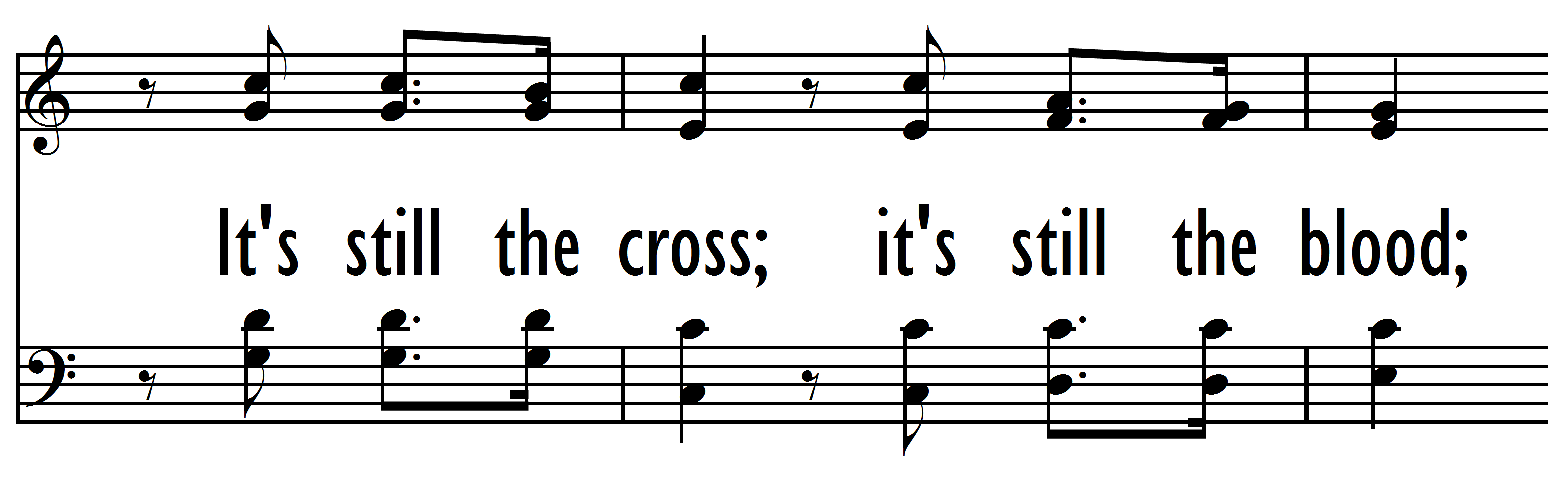 FMT 14 V1L6
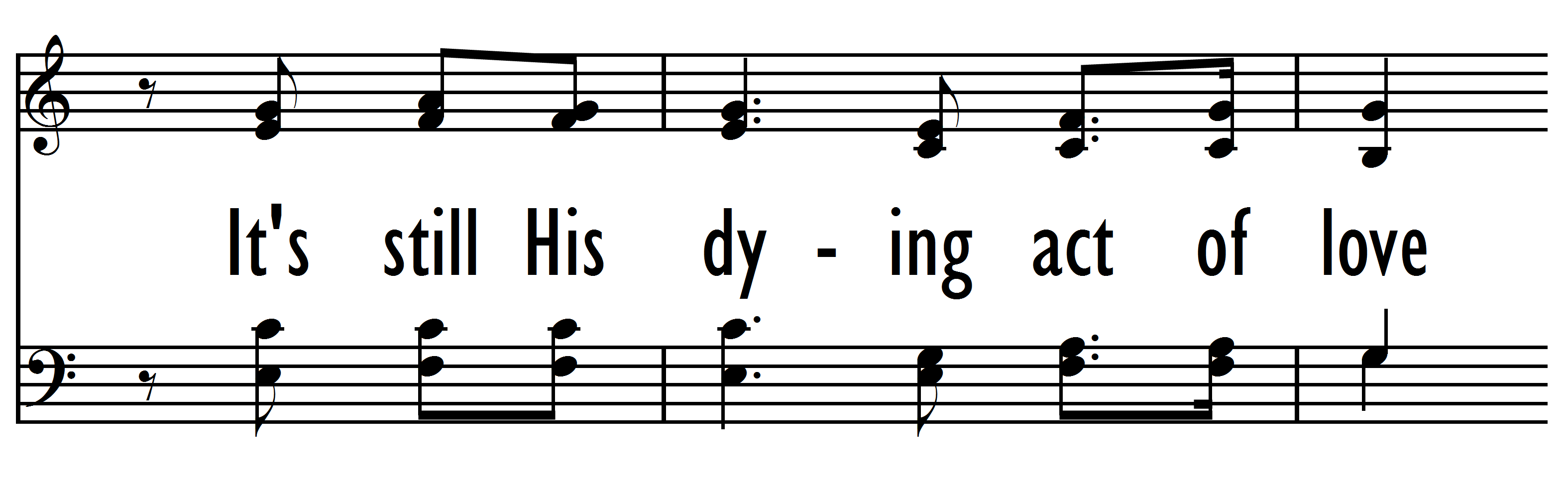 FMT 14 V1L7
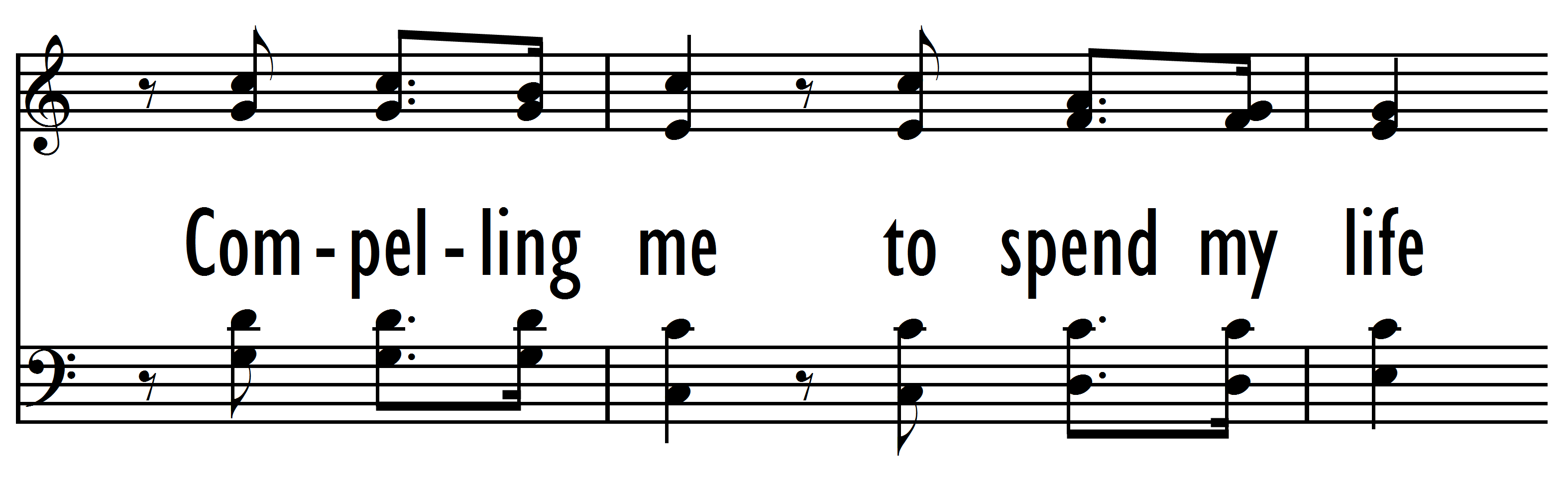 FMT 14 V1L8
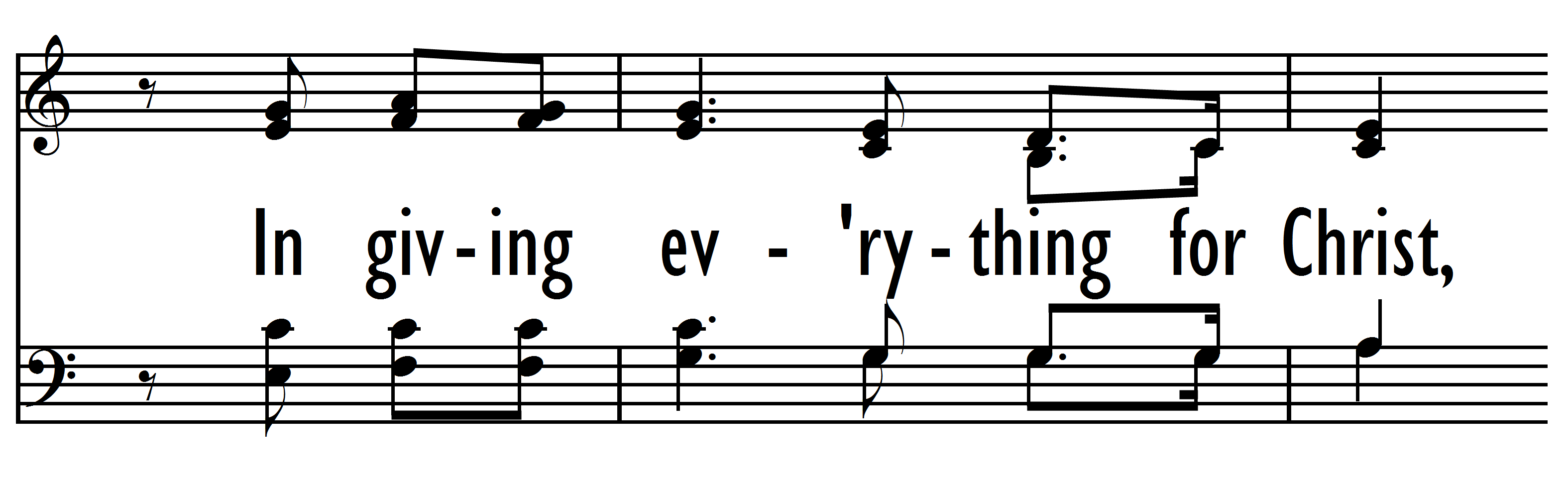 FMT 14 V1L9
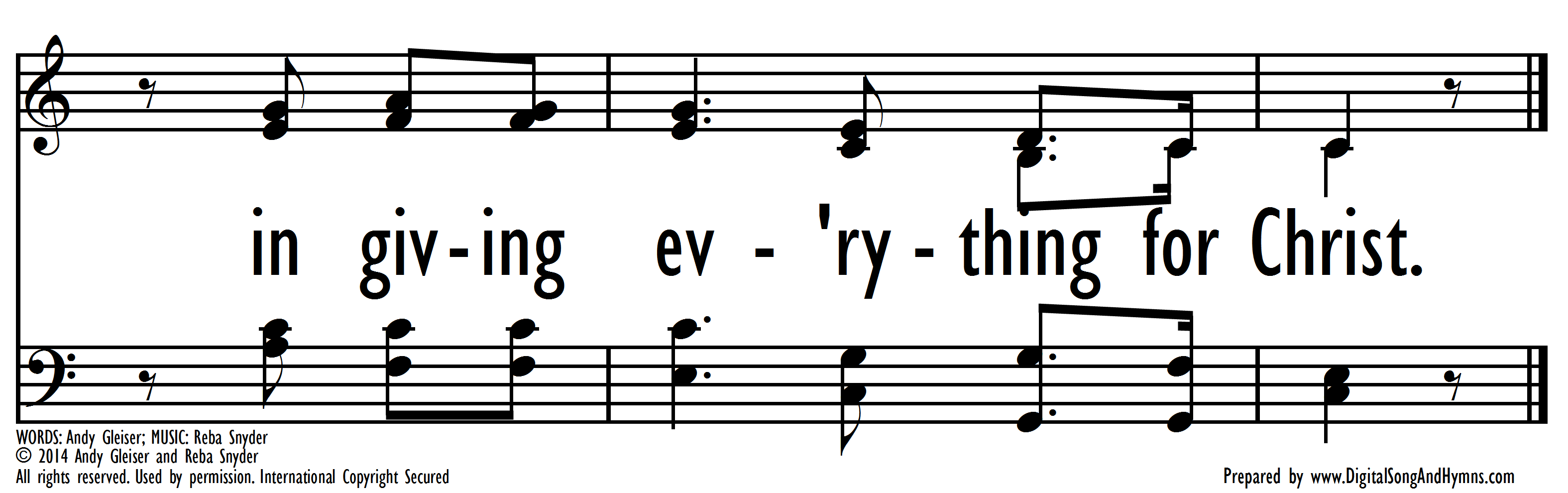 FMT 14 V2L1
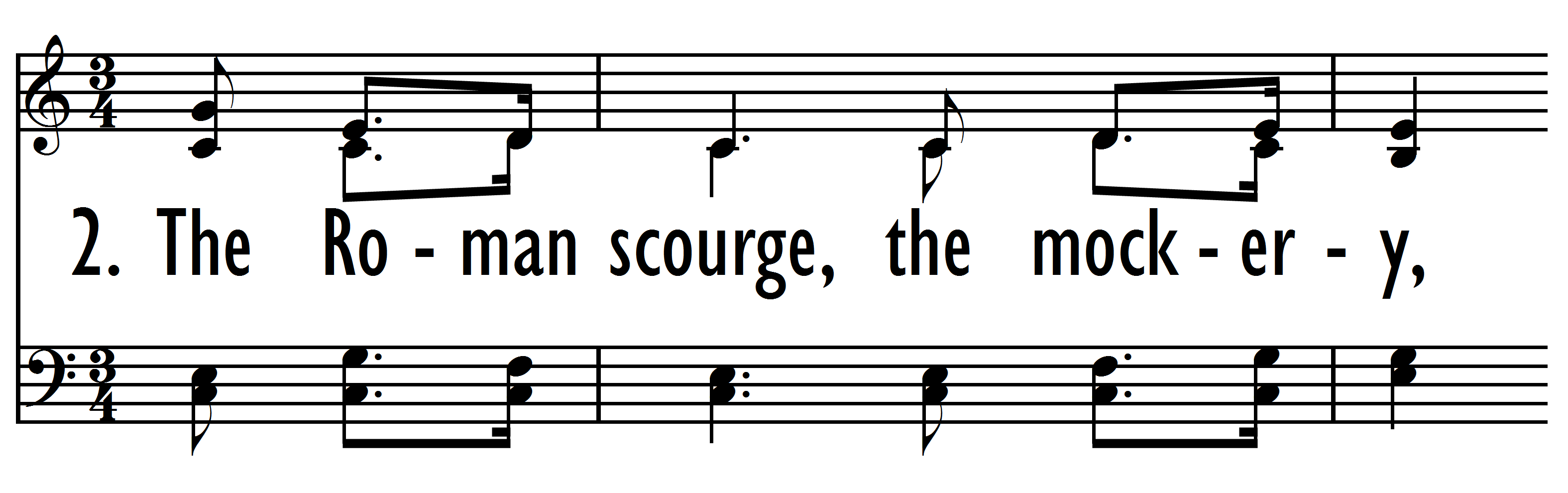 FMT 14 V2L2
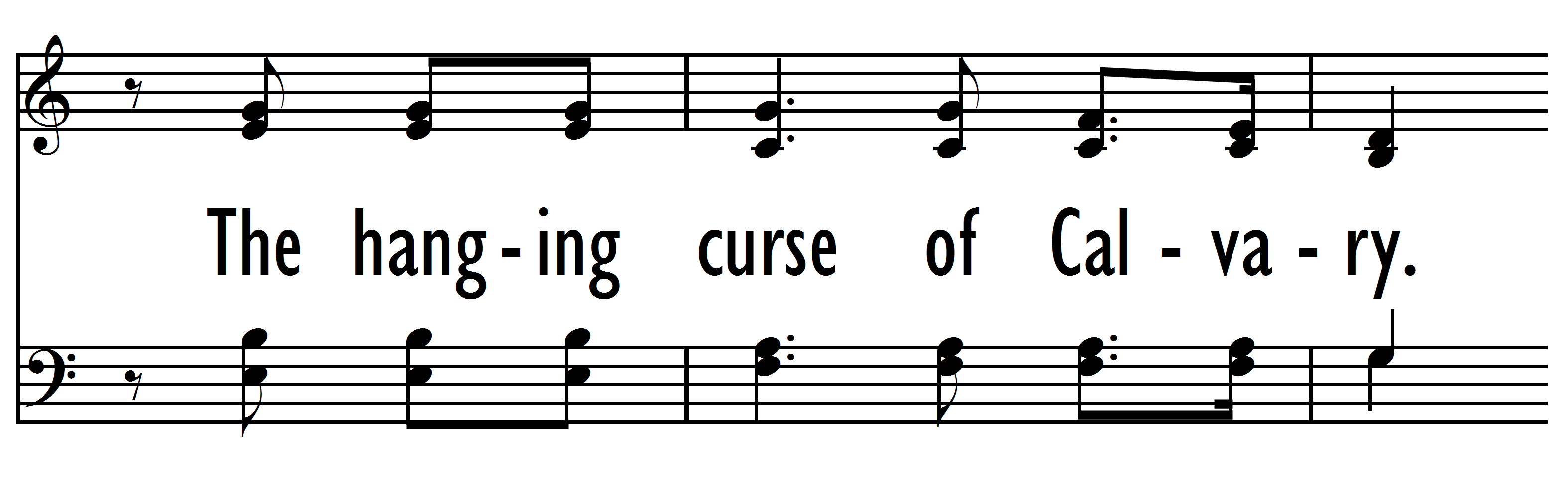 FMT 14 V2L3
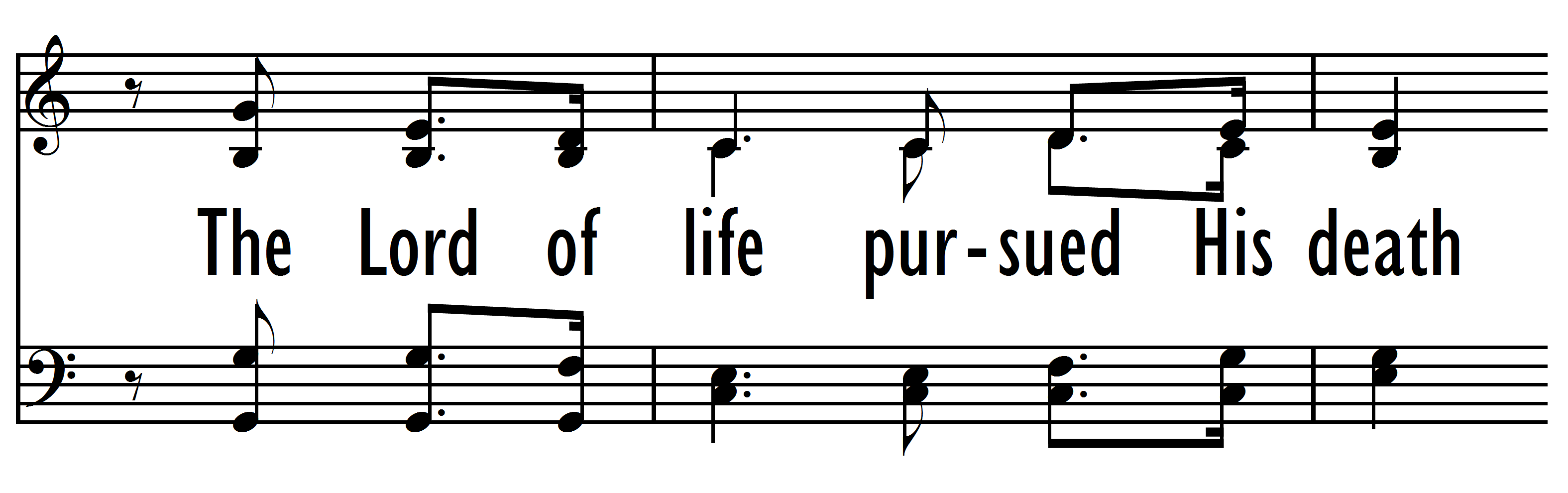 FMT 14 V2L4
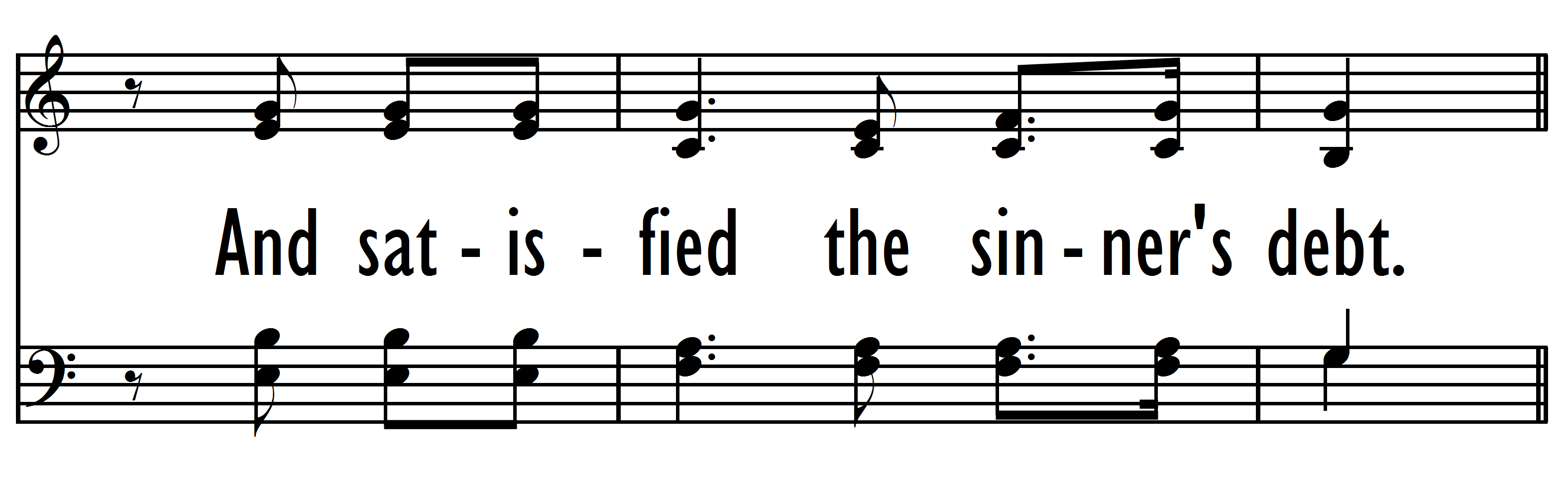 FMT 14 V2L5
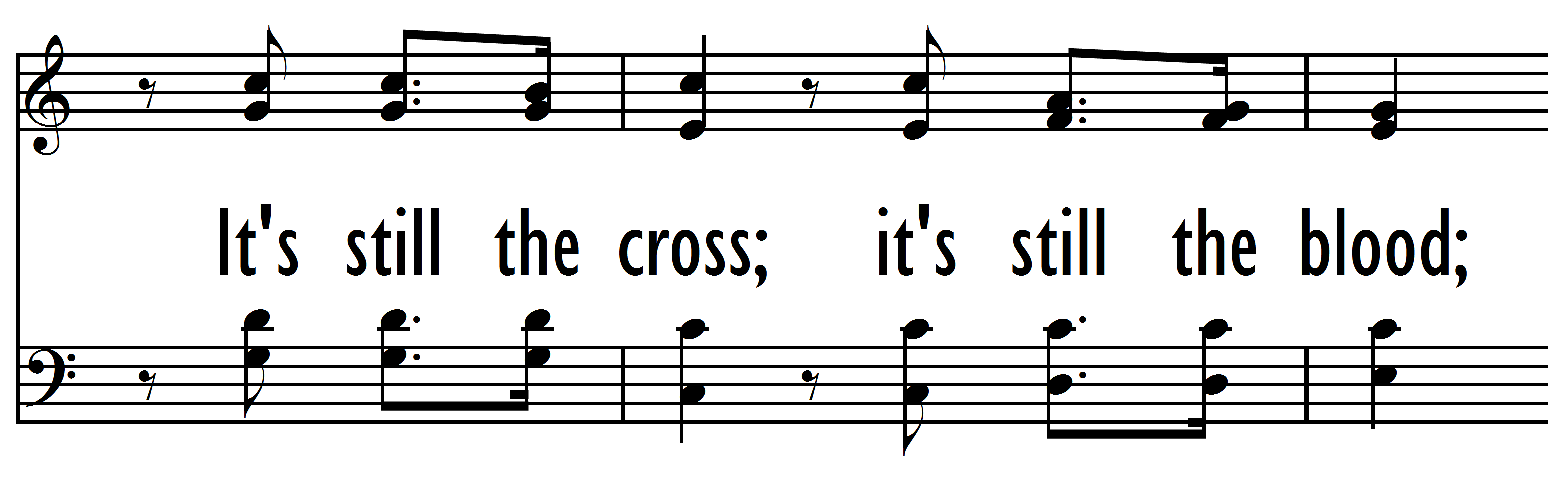 FMT 14 V2L6
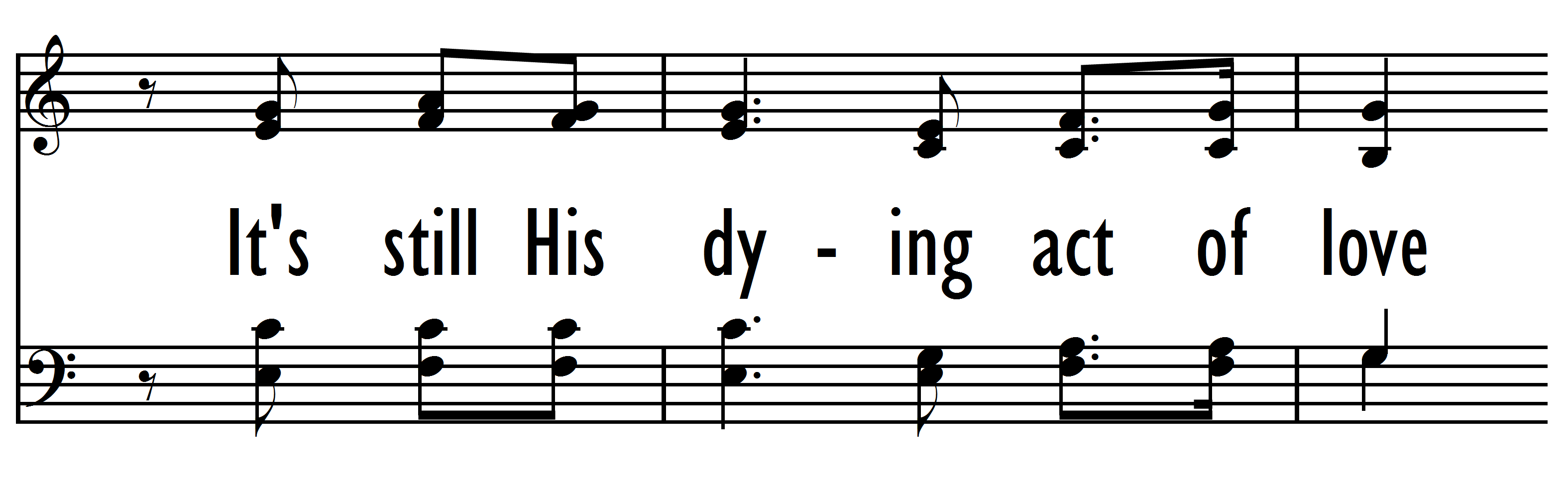 FMT 14 V2L7
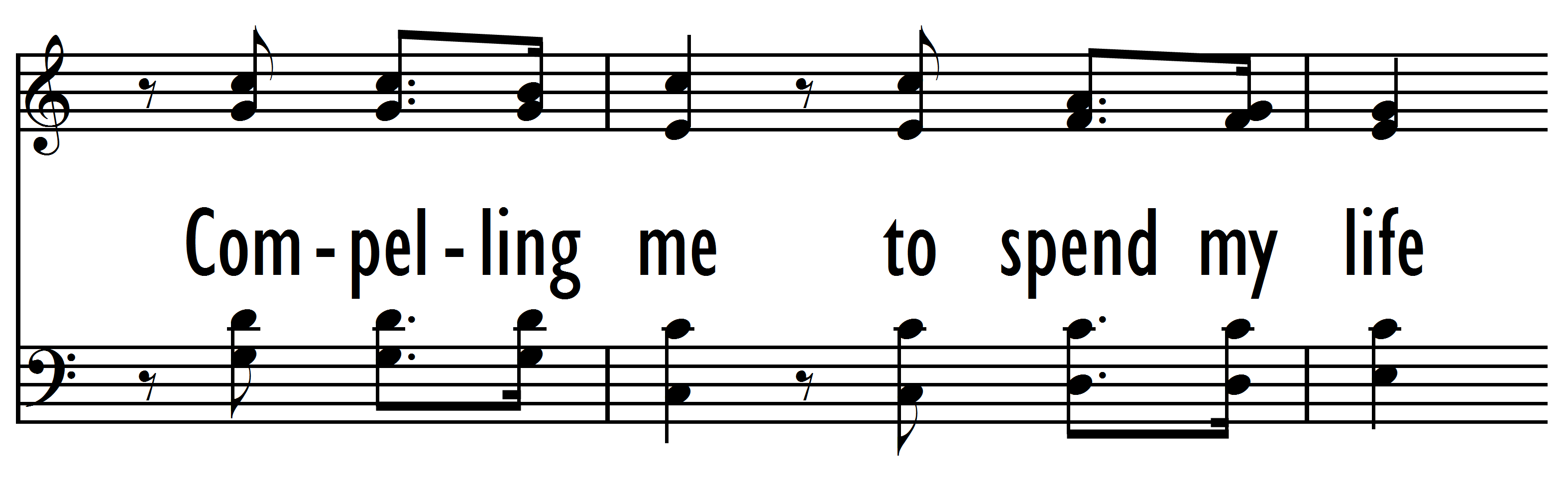 FMT 14 V2L8
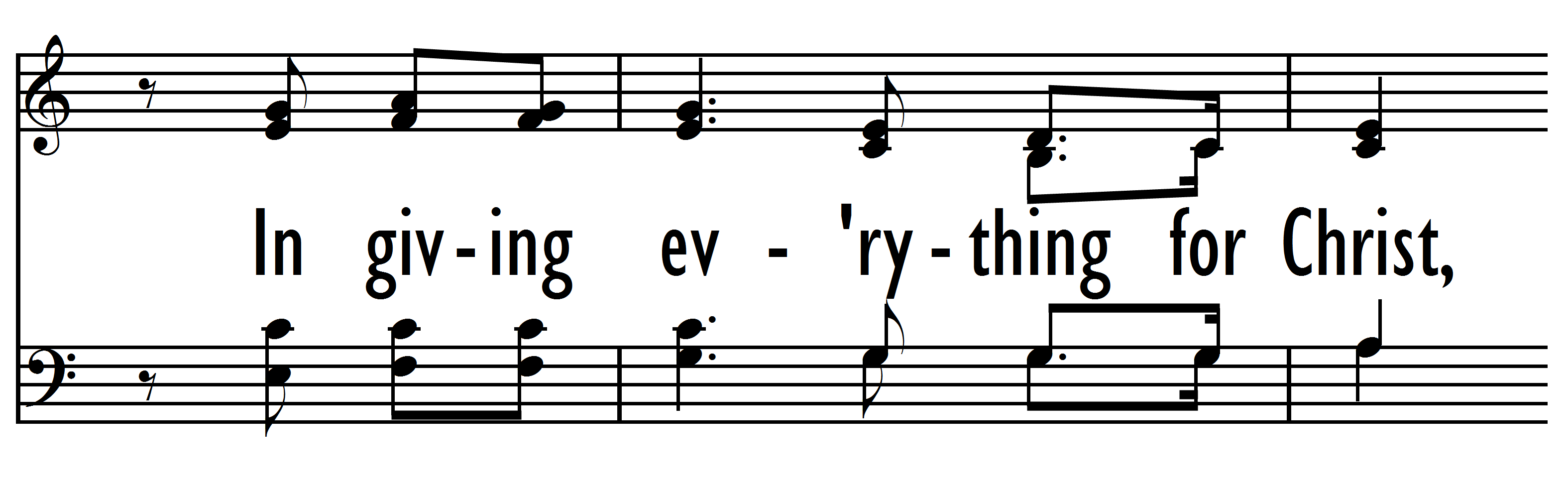 FMT 14 V2L9
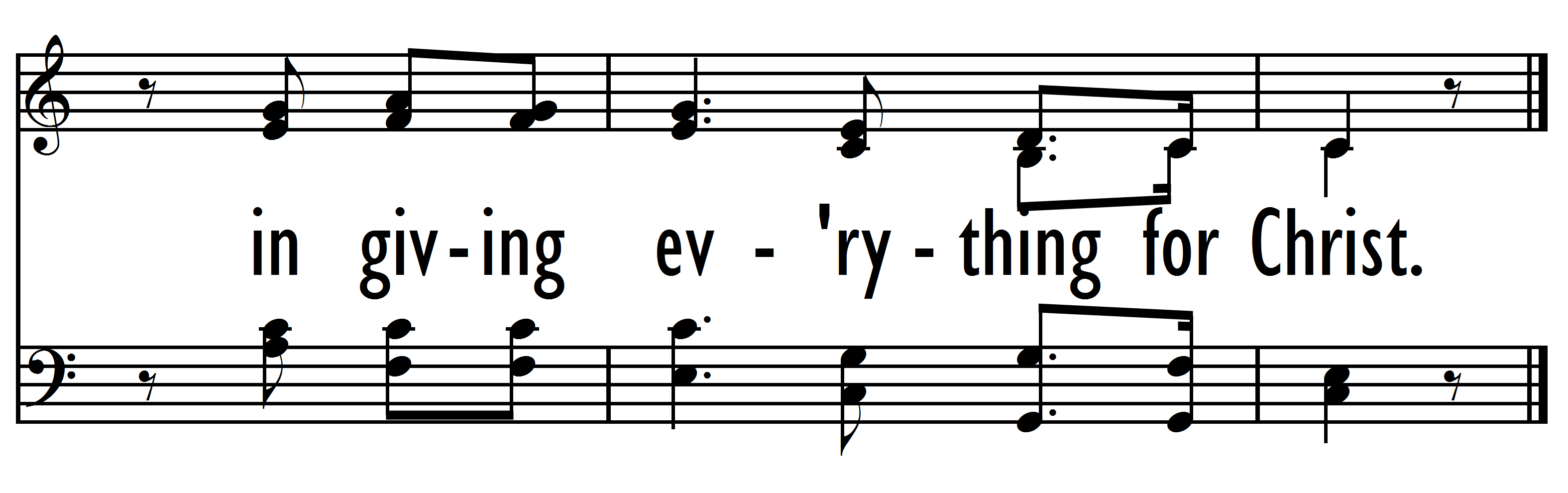 FMT 14 V3L1
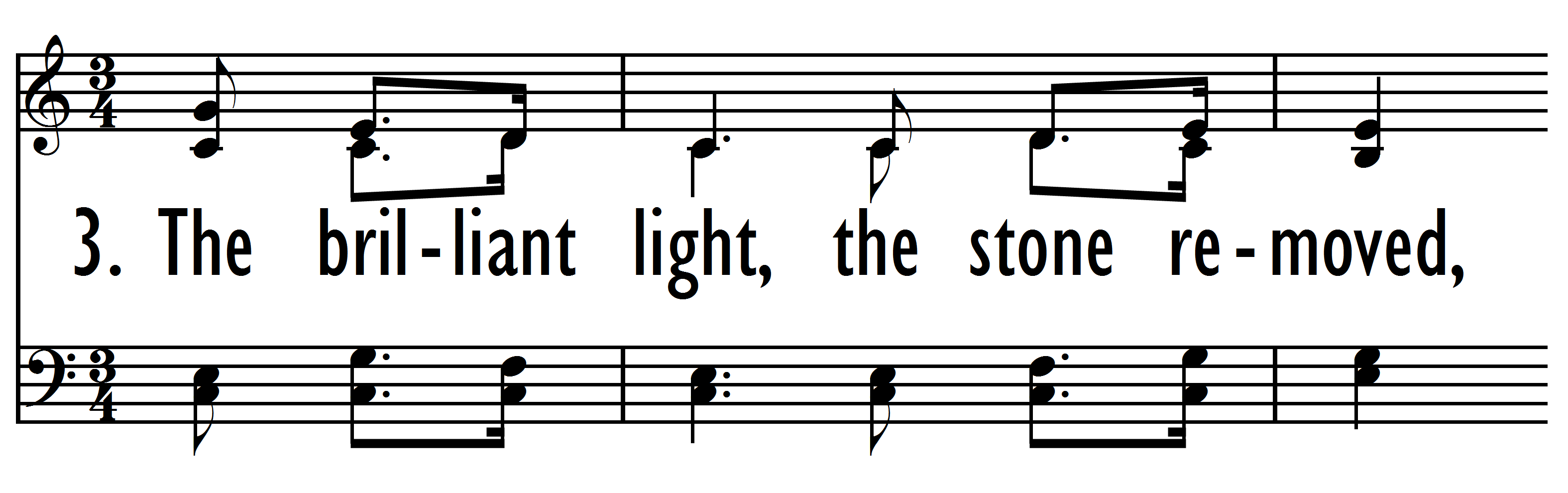 FMT 14 V3L2
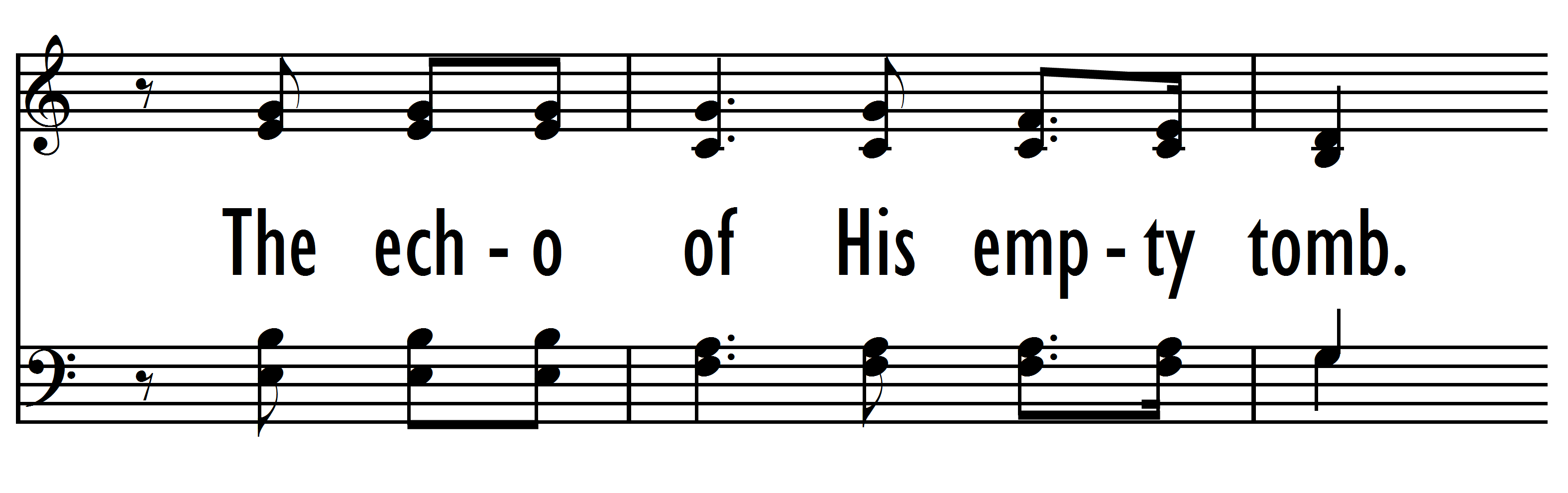 FMT 14 V3L3
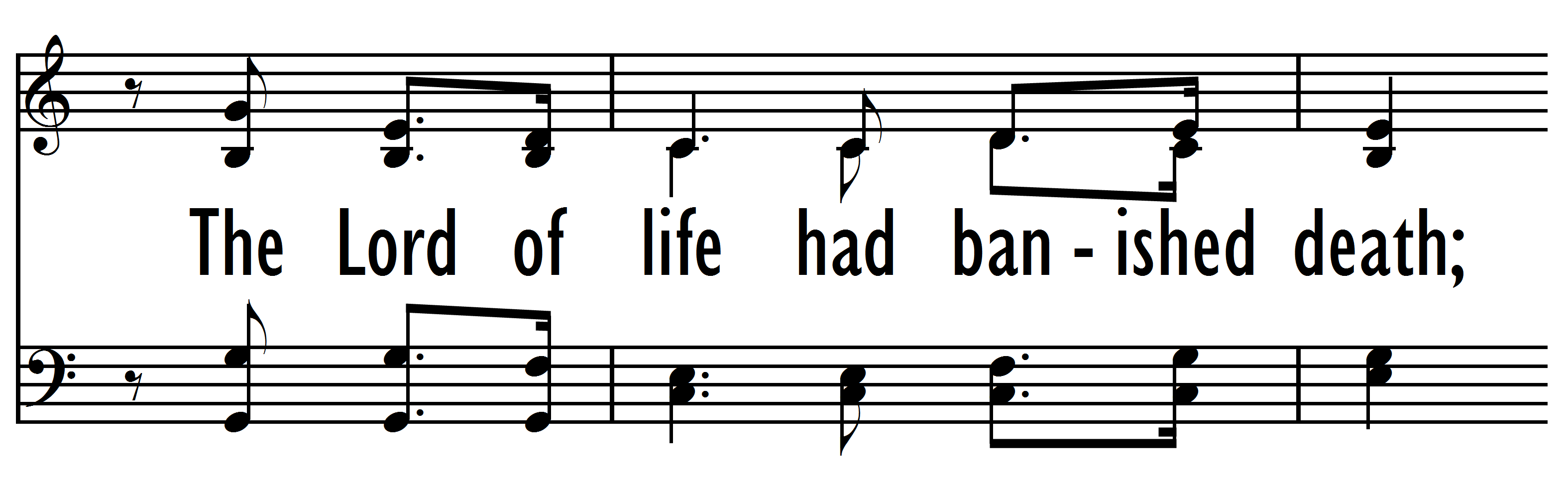 FMT 14 V3L4
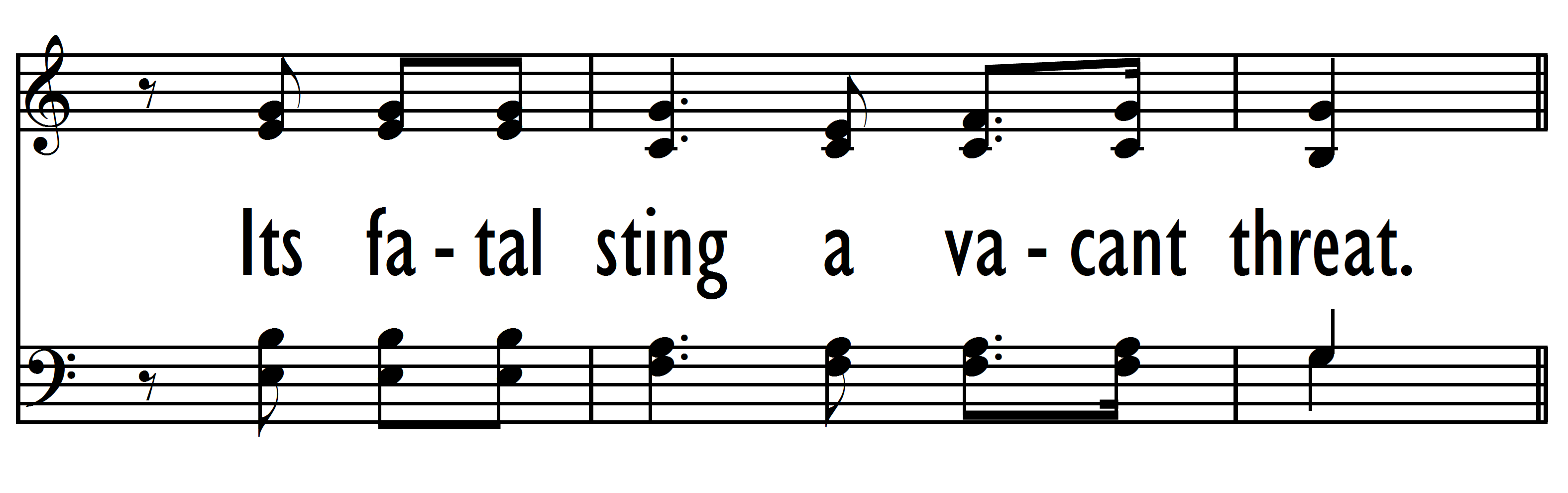 FMT 14 V3L5
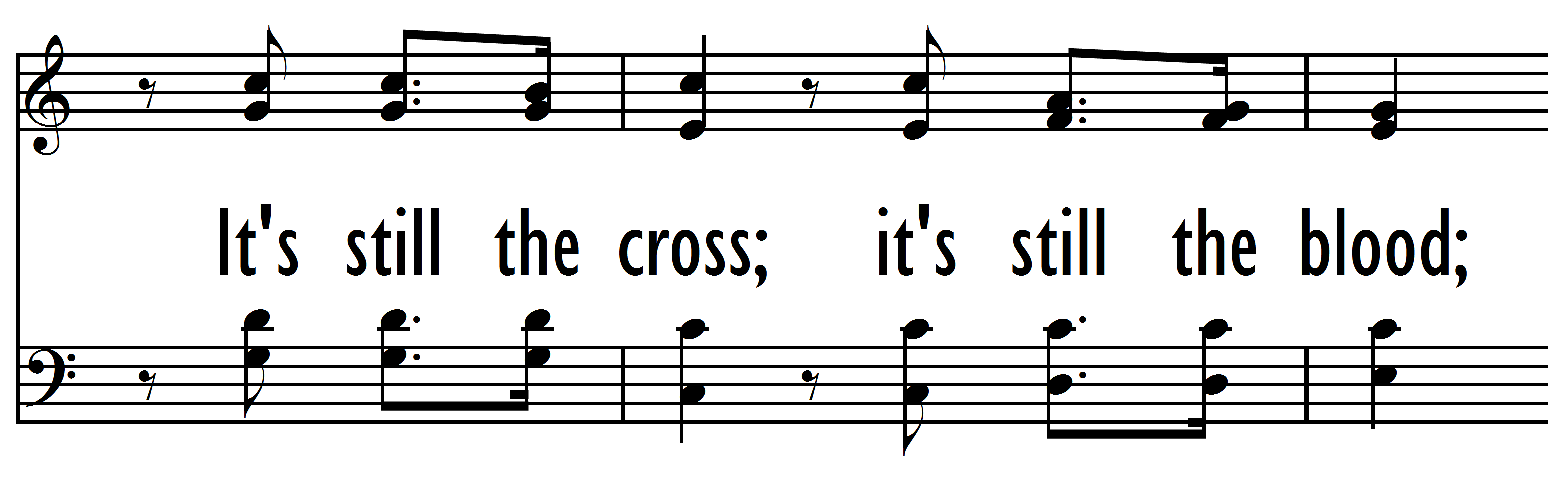 FMT 14 V3L6
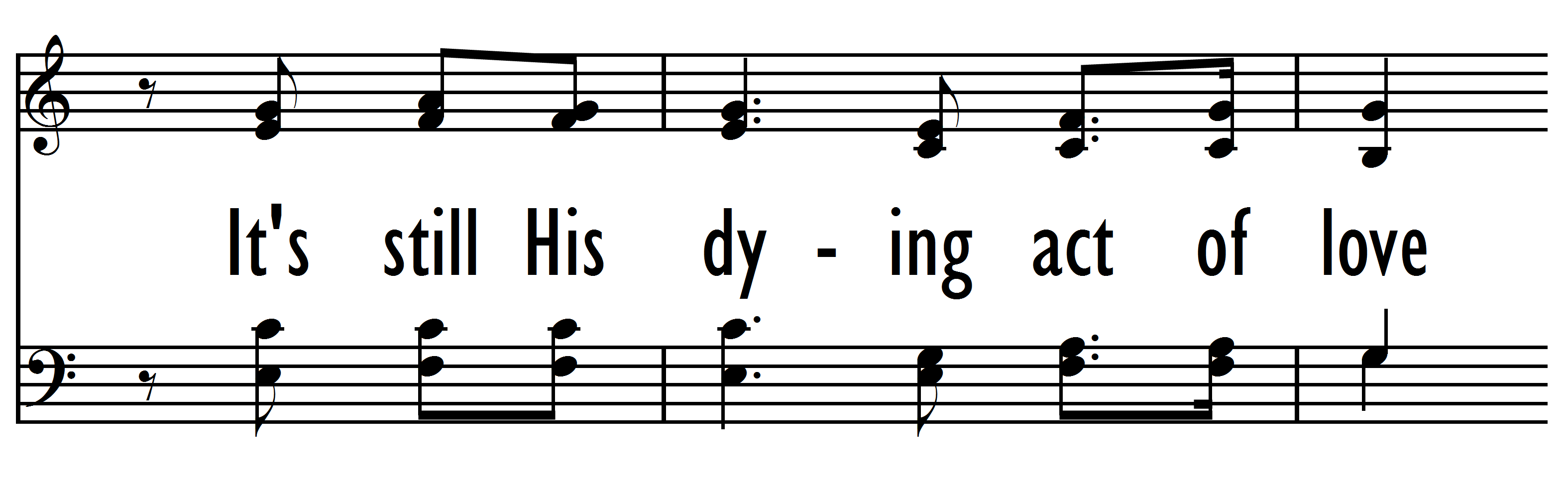 FMT 14 V3L7
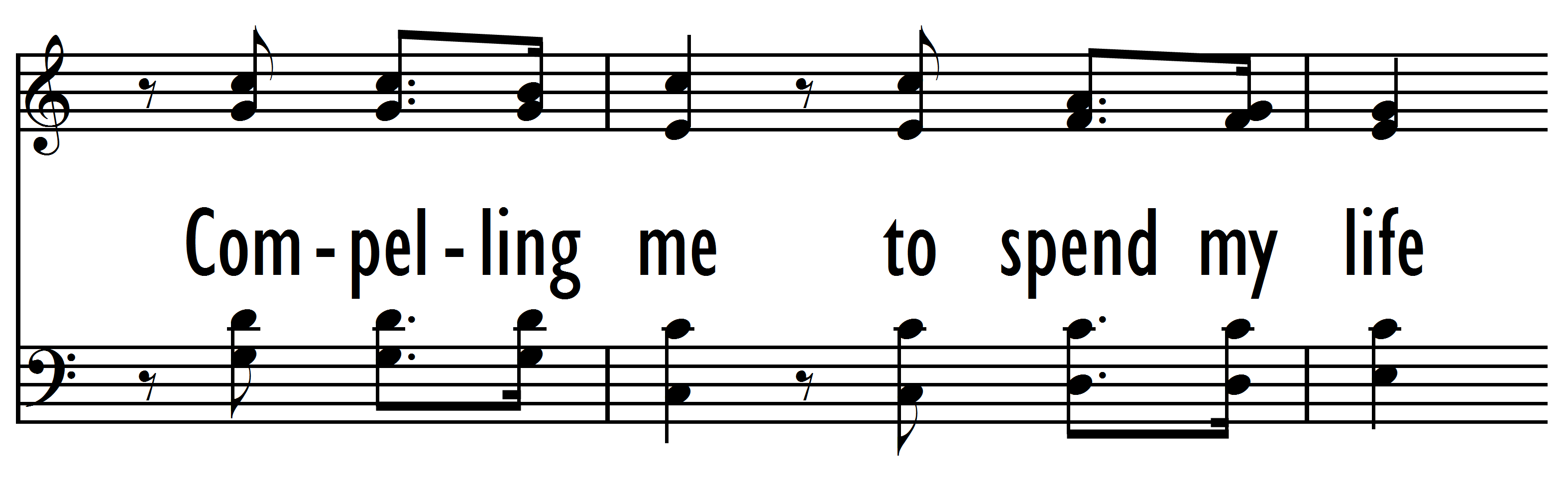 FMT 14 V3L8
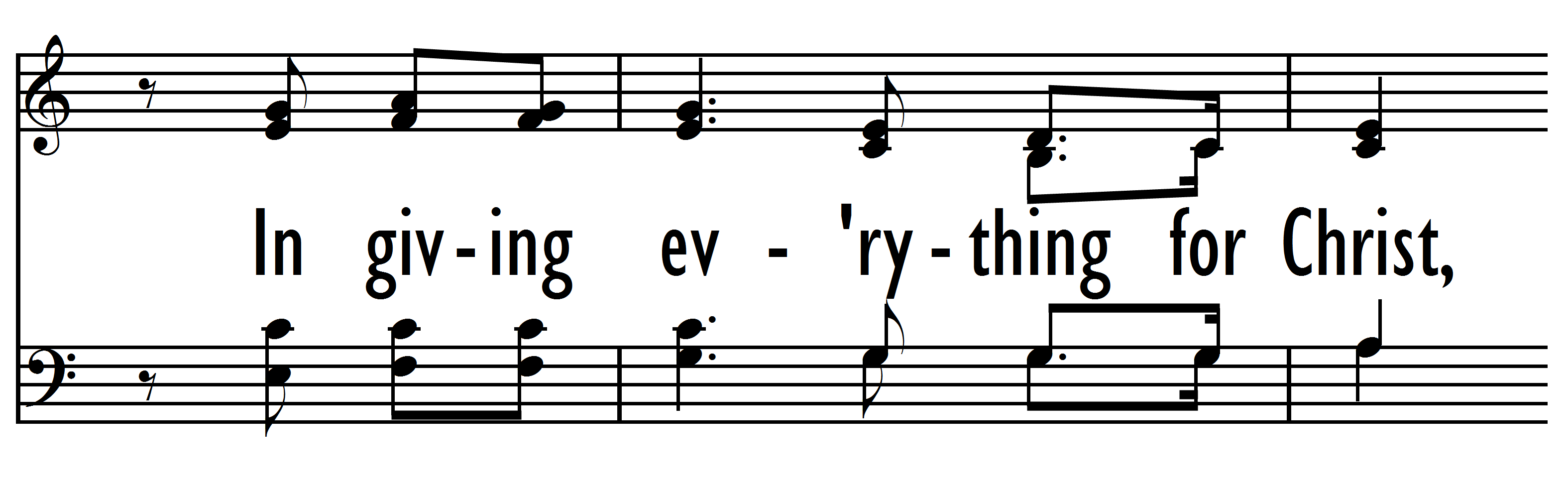 FMT 14 V3L9
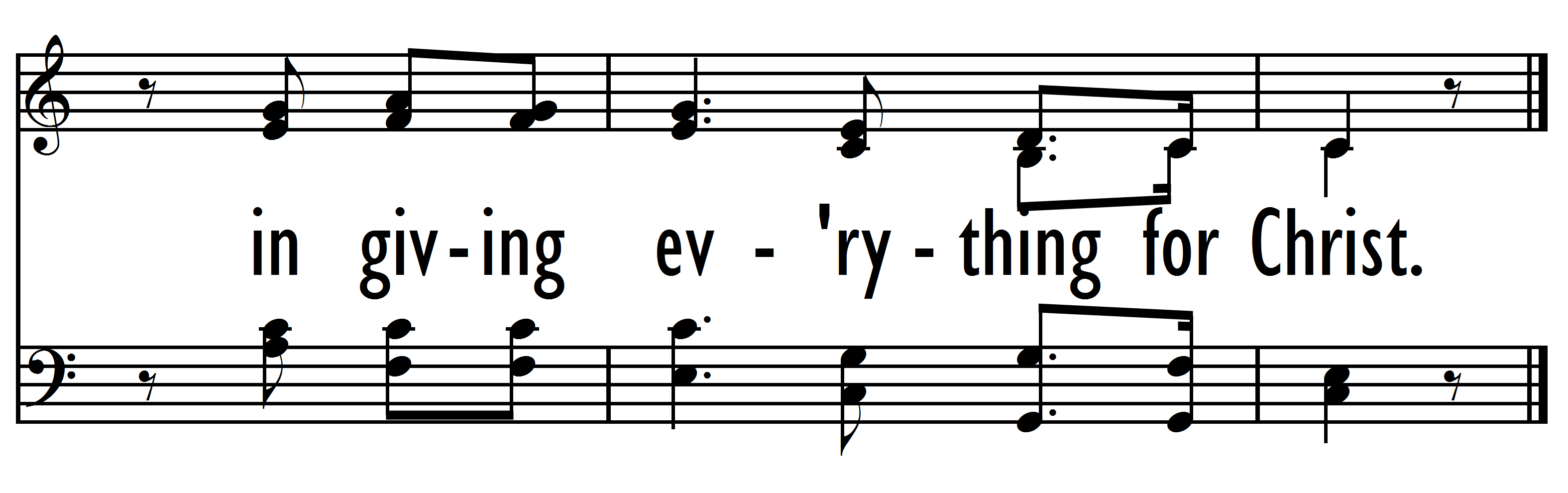 FMT 14 V4L1
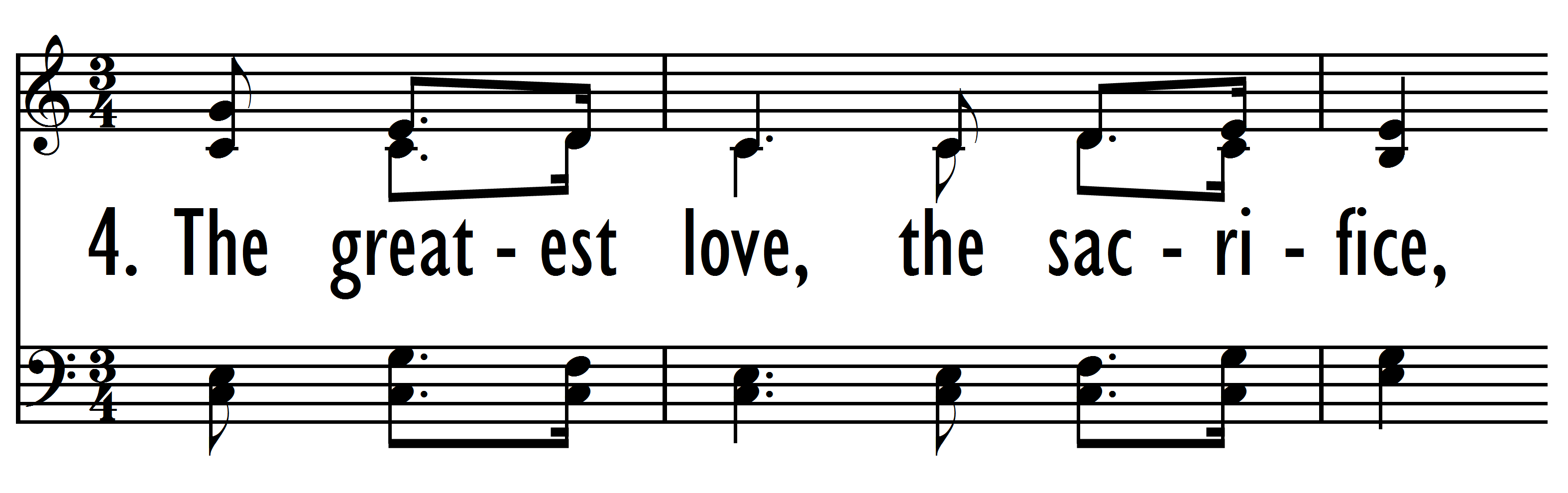 FMT 14 V4L2
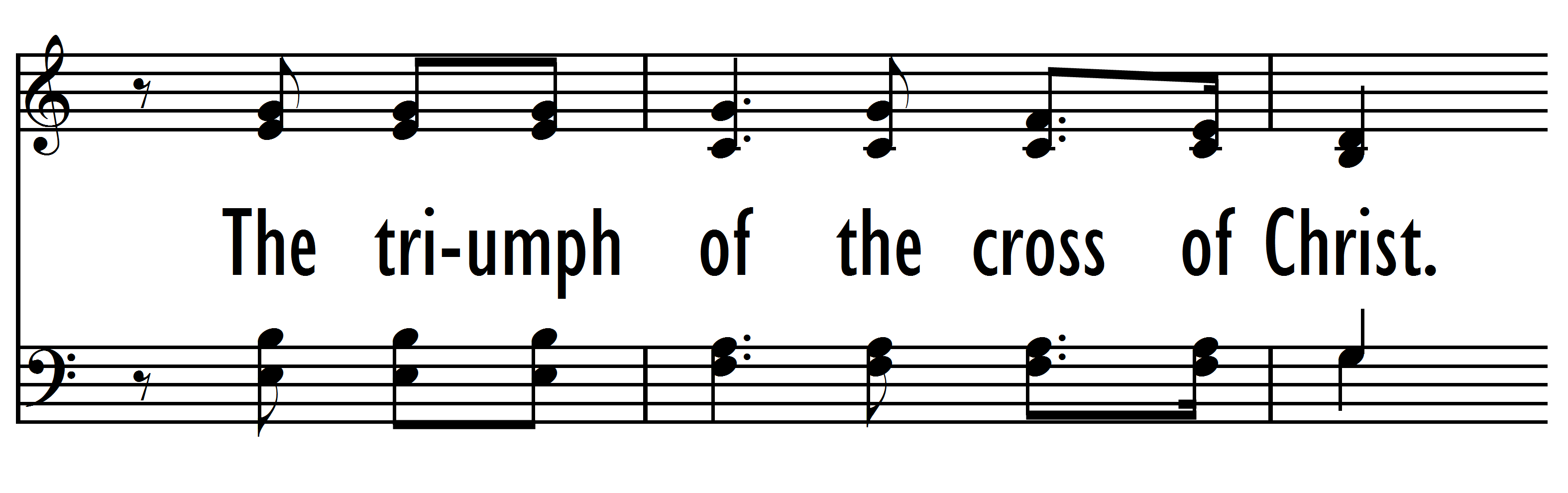 FMT 14 V4L3
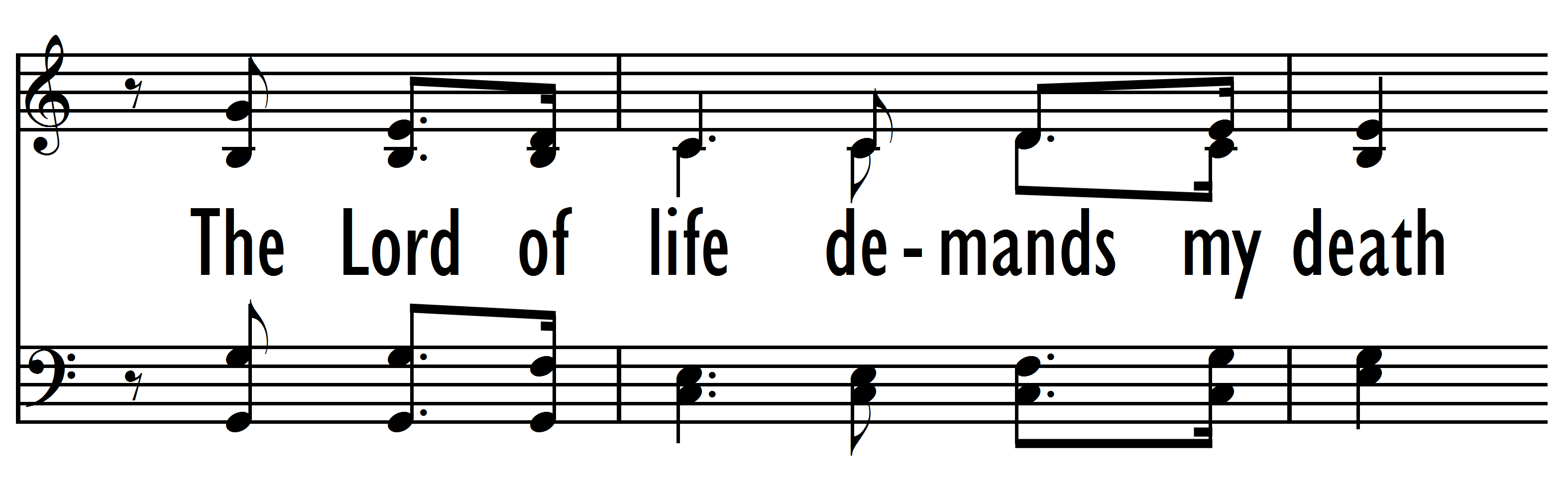 FMT 14 V4L4
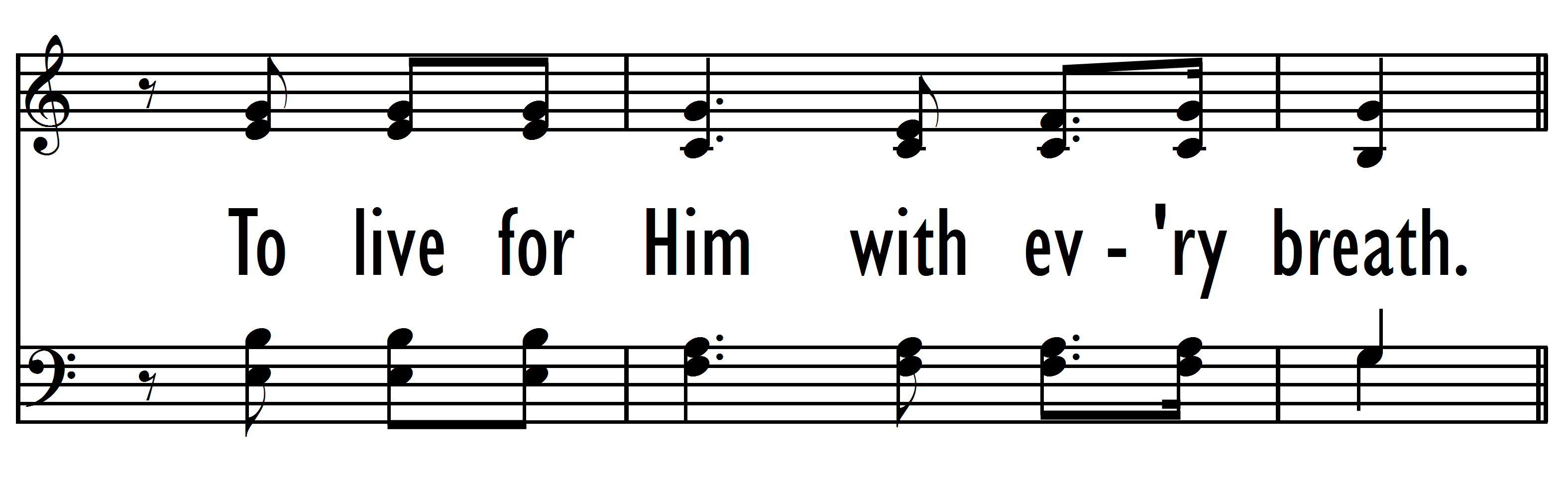 FMT 14 V4L5
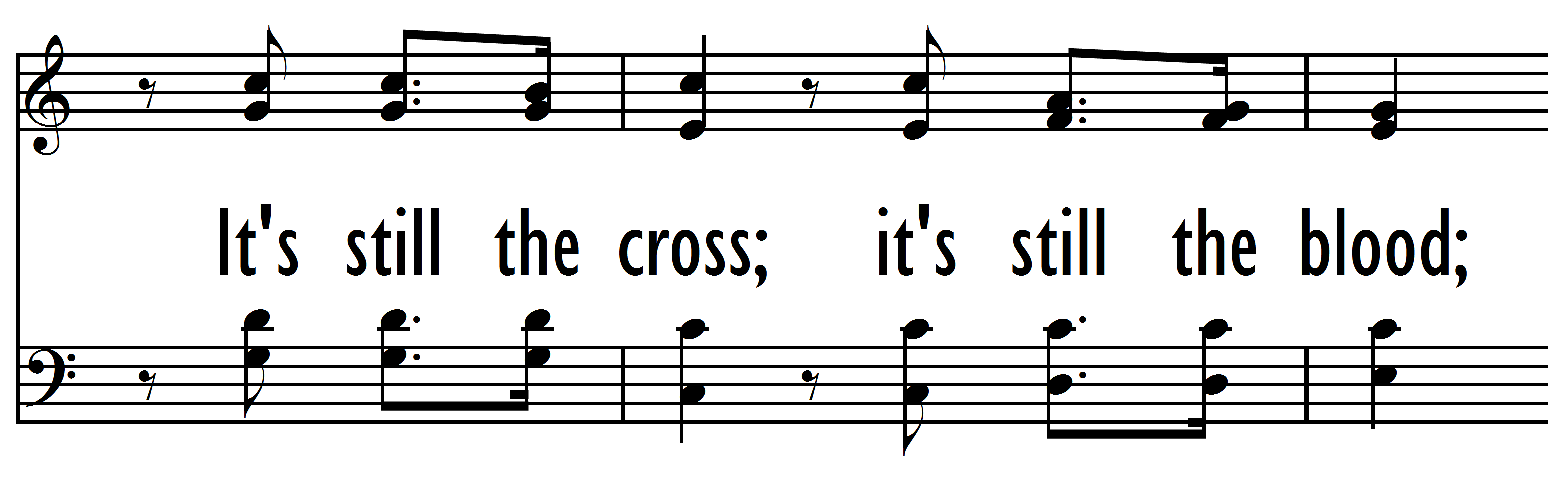 FMT 14 V4L6
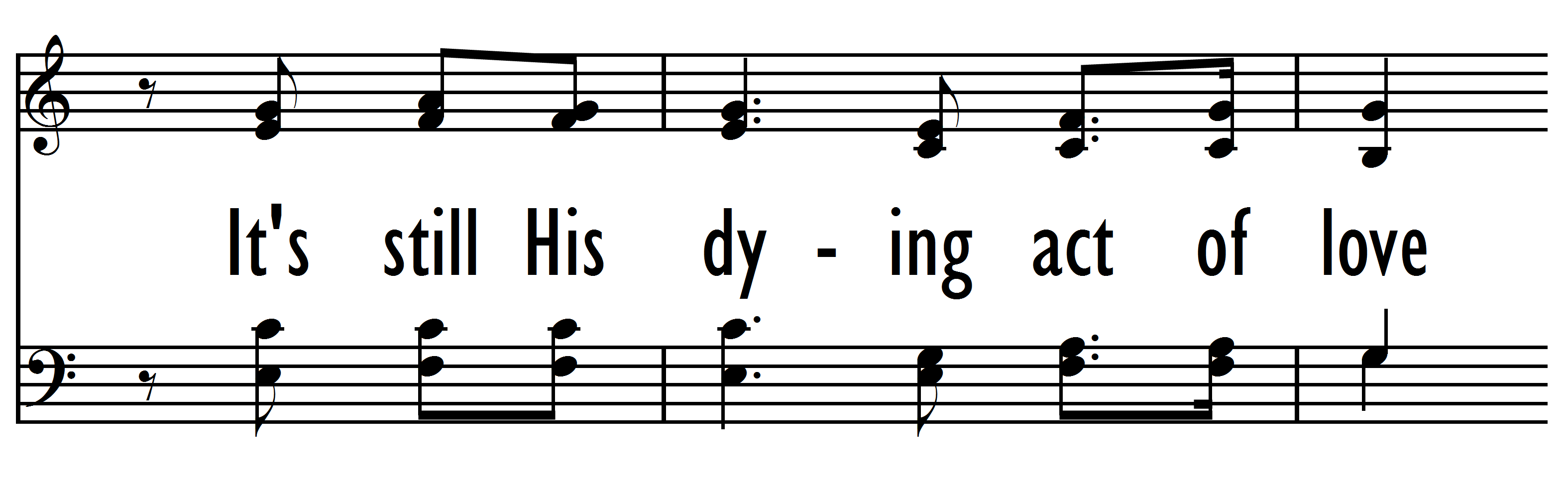 FMT 14 V4L7
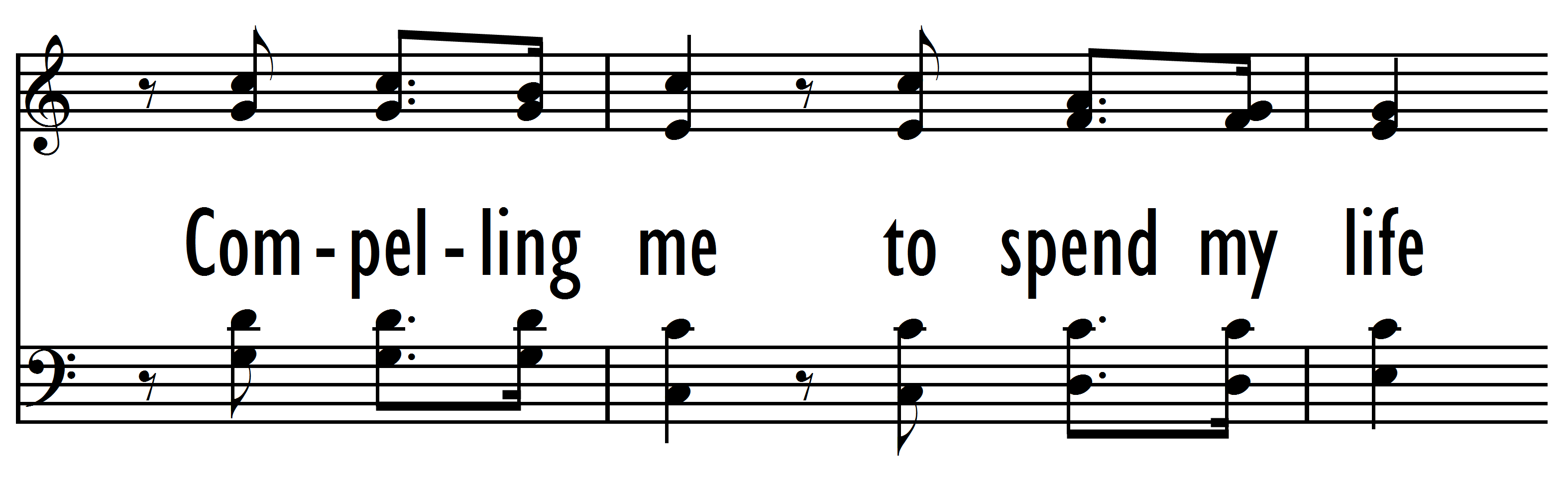 FMT 14 V4L8
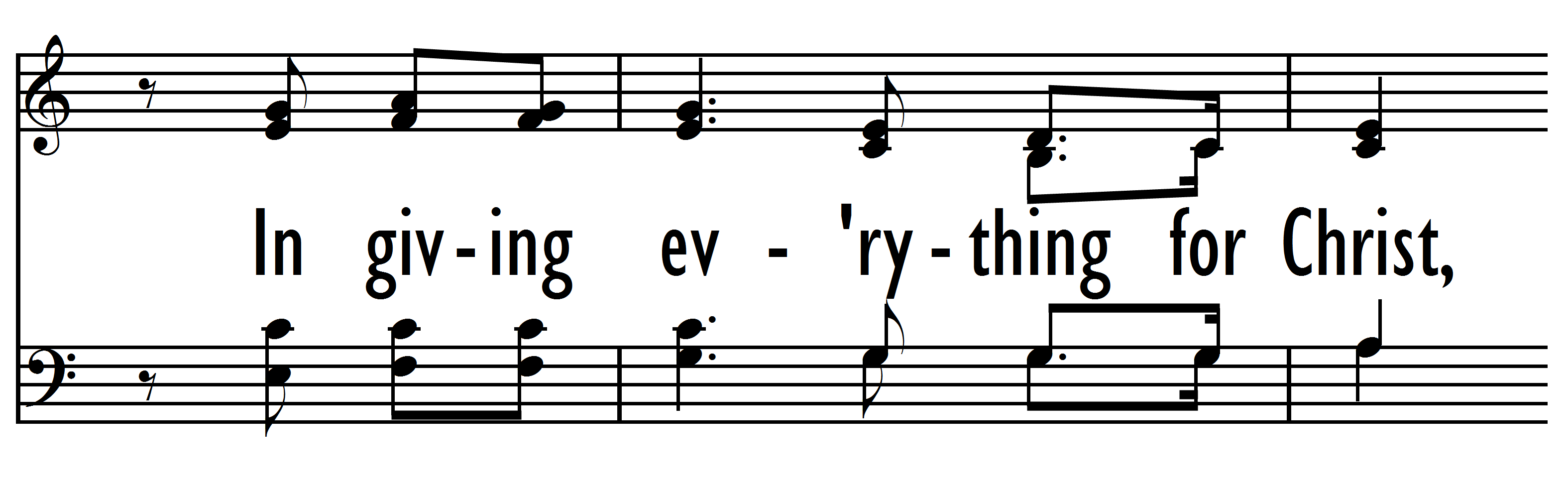 FMT 14 V4L9
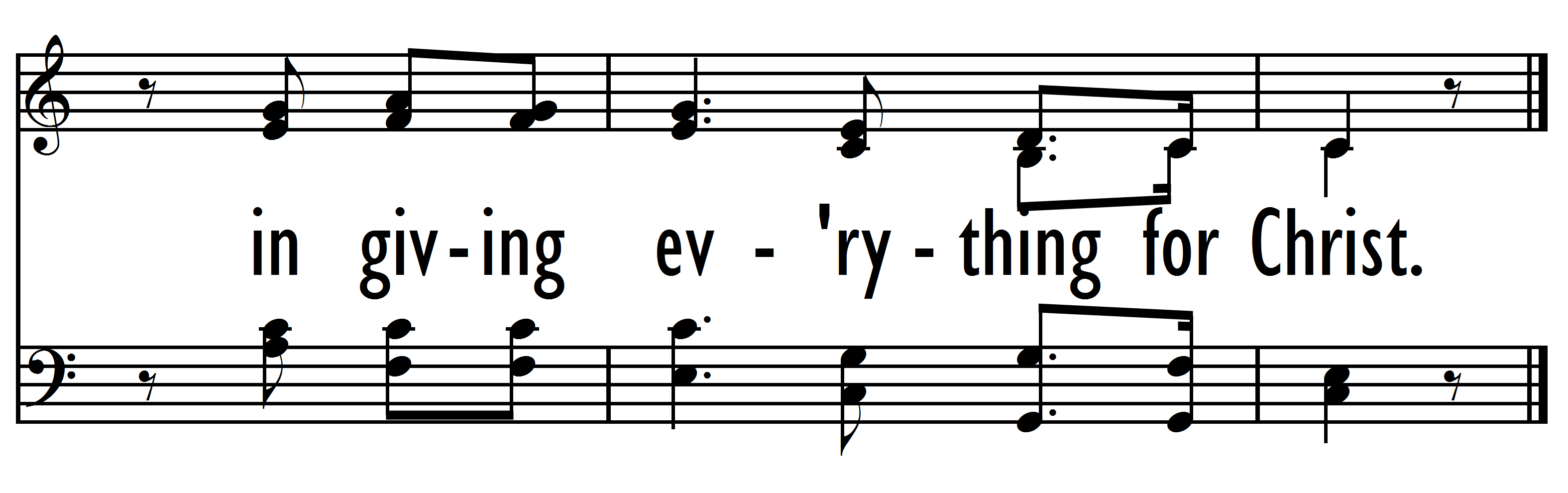 FMT 15 V1L1
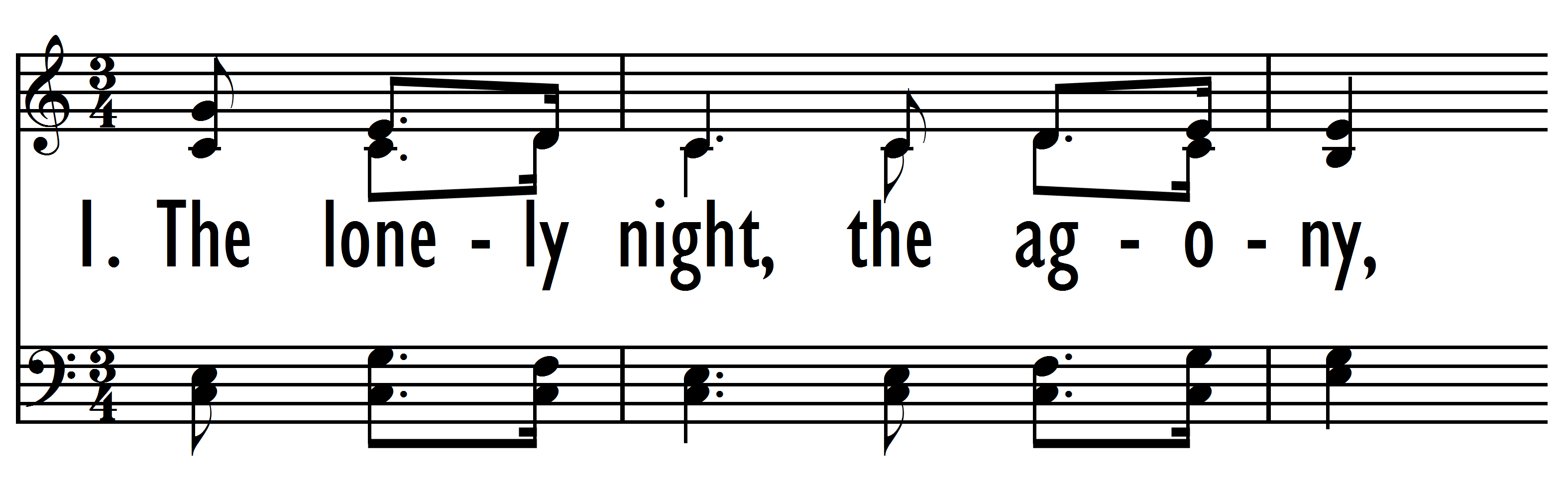 FMT 15 V1L2
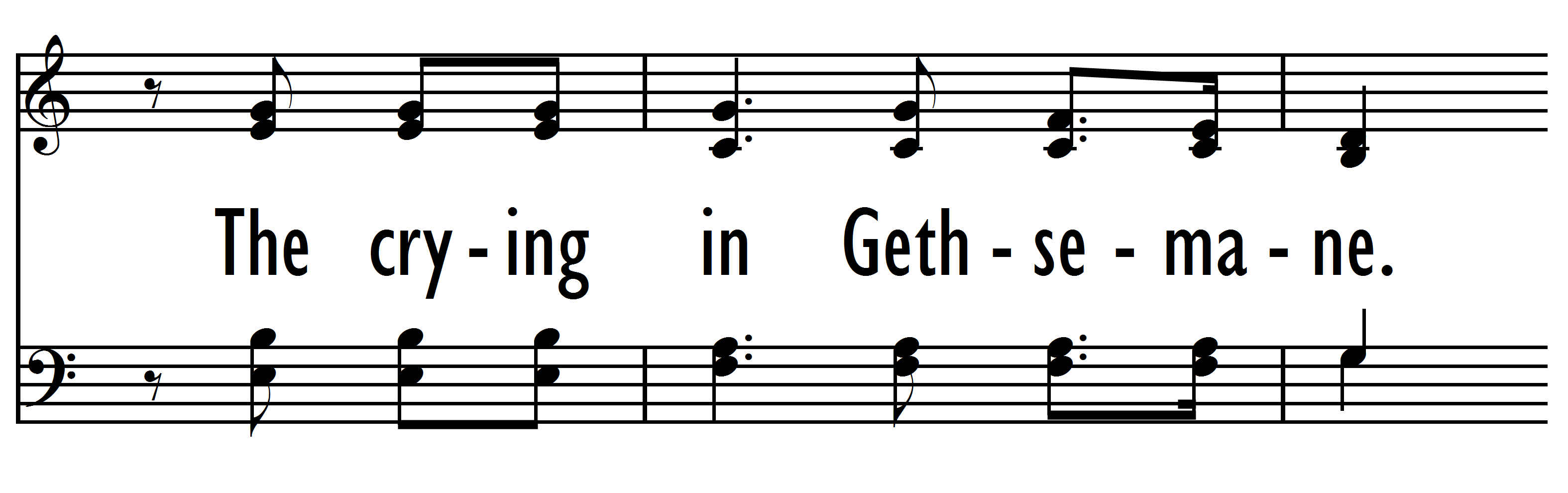 FMT 15 V1L3
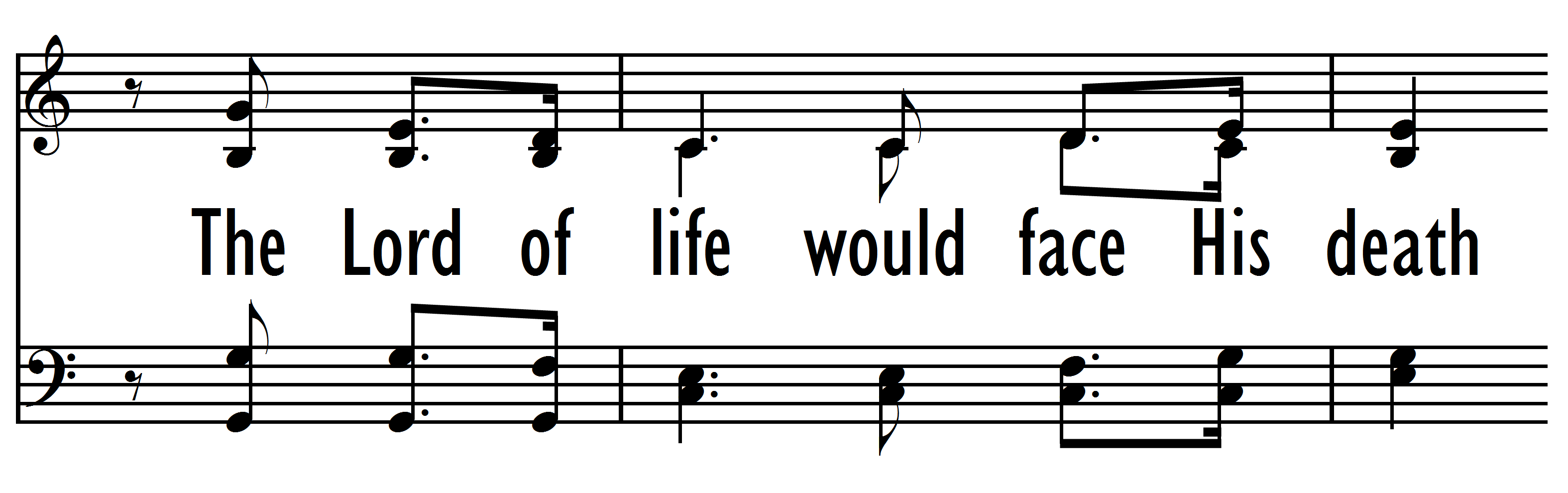 FMT 15 V1L4
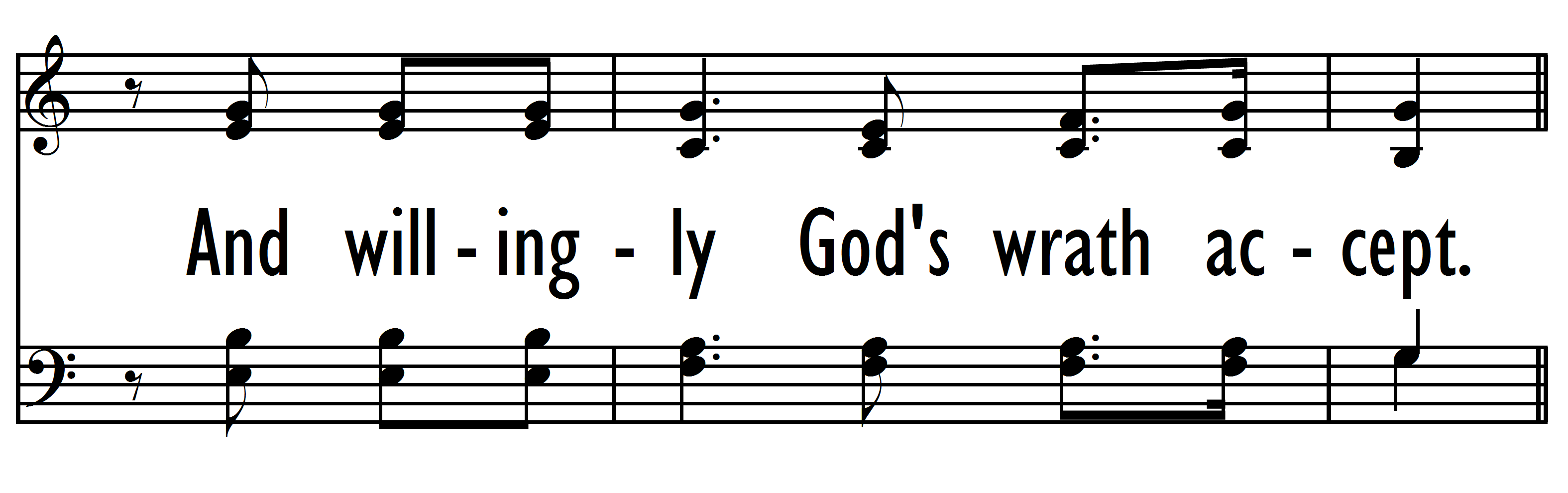 FMT 15 V1L5
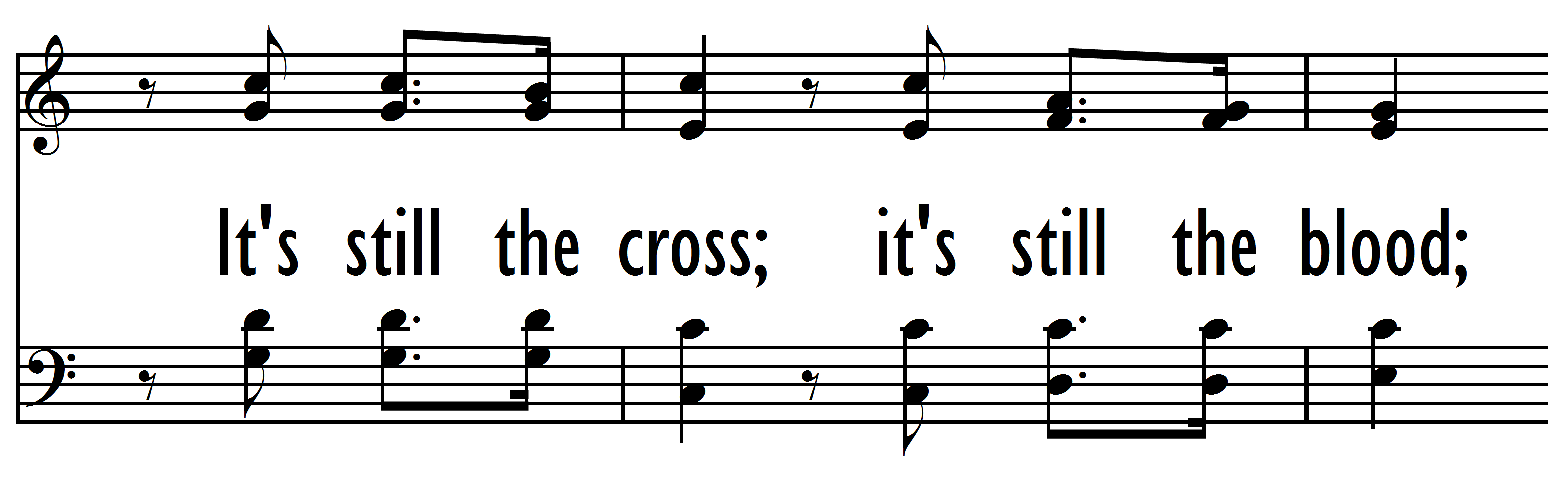 FMT 15 V1L6
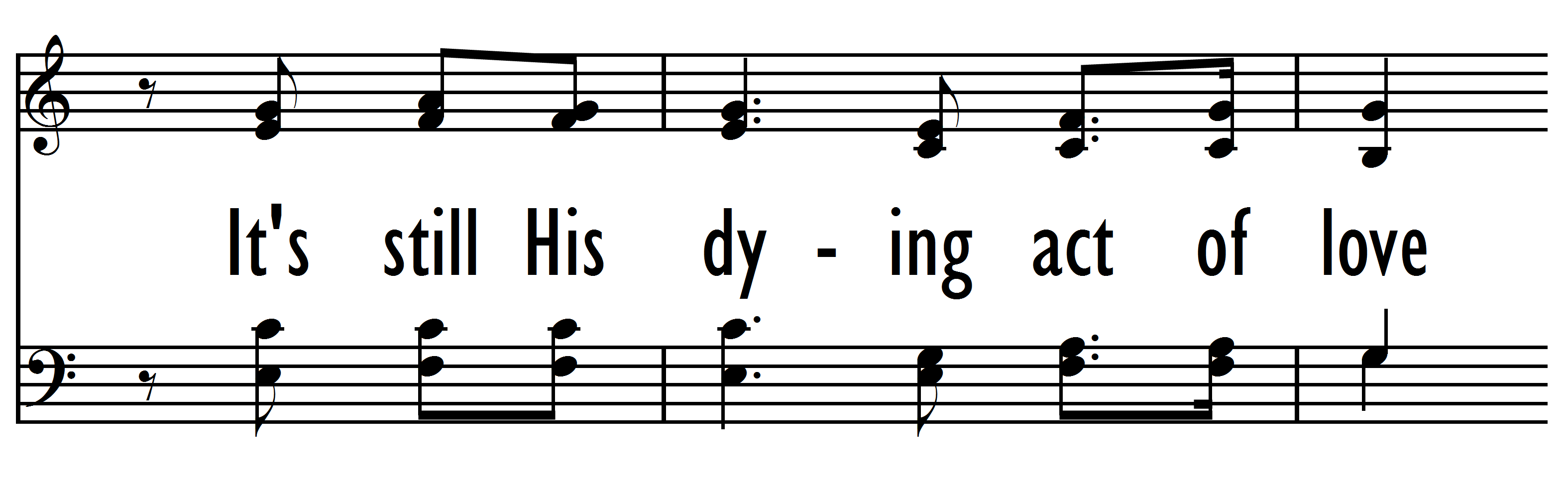 FMT 15 V1L7
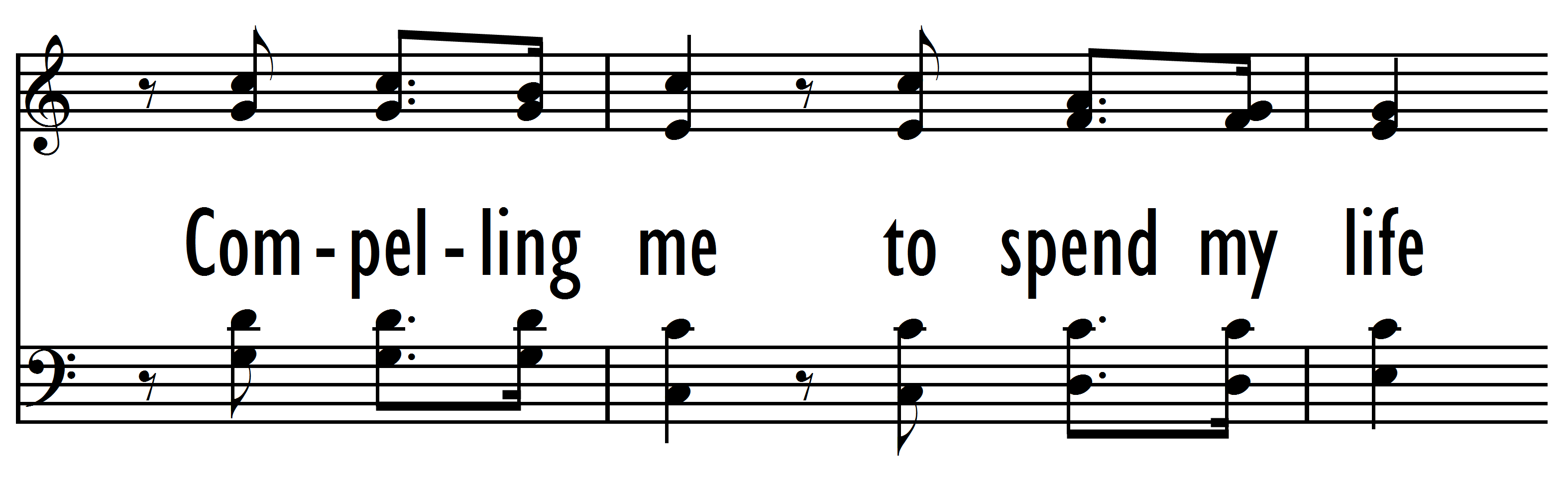 FMT 15 V1L8
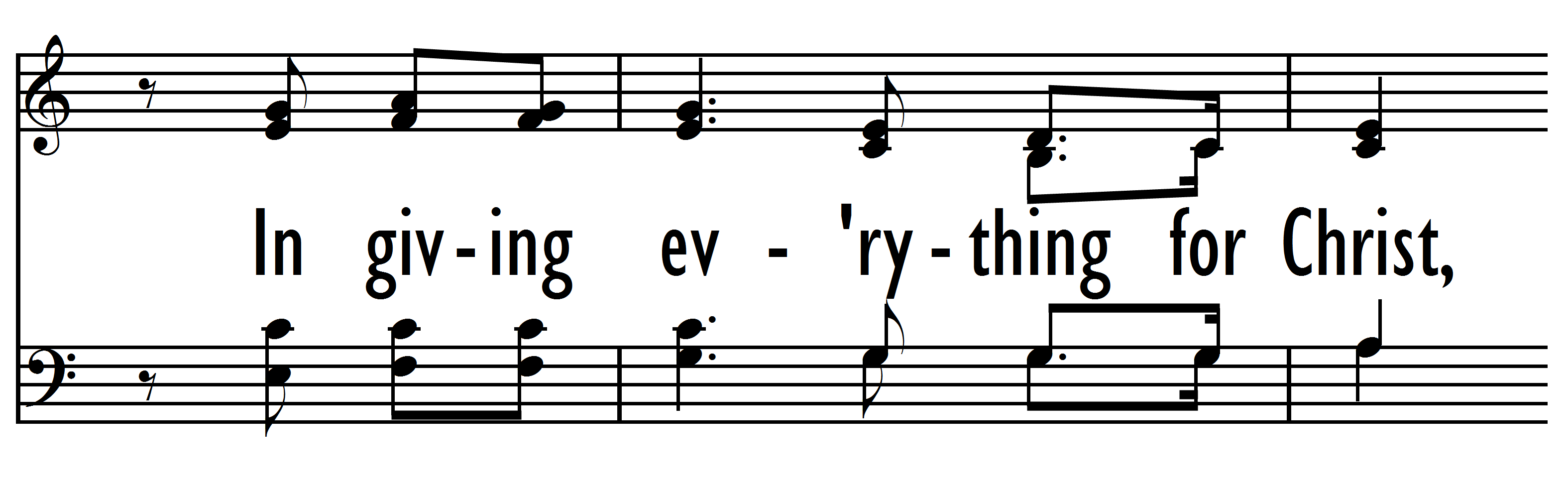 FMT 15 V1L9
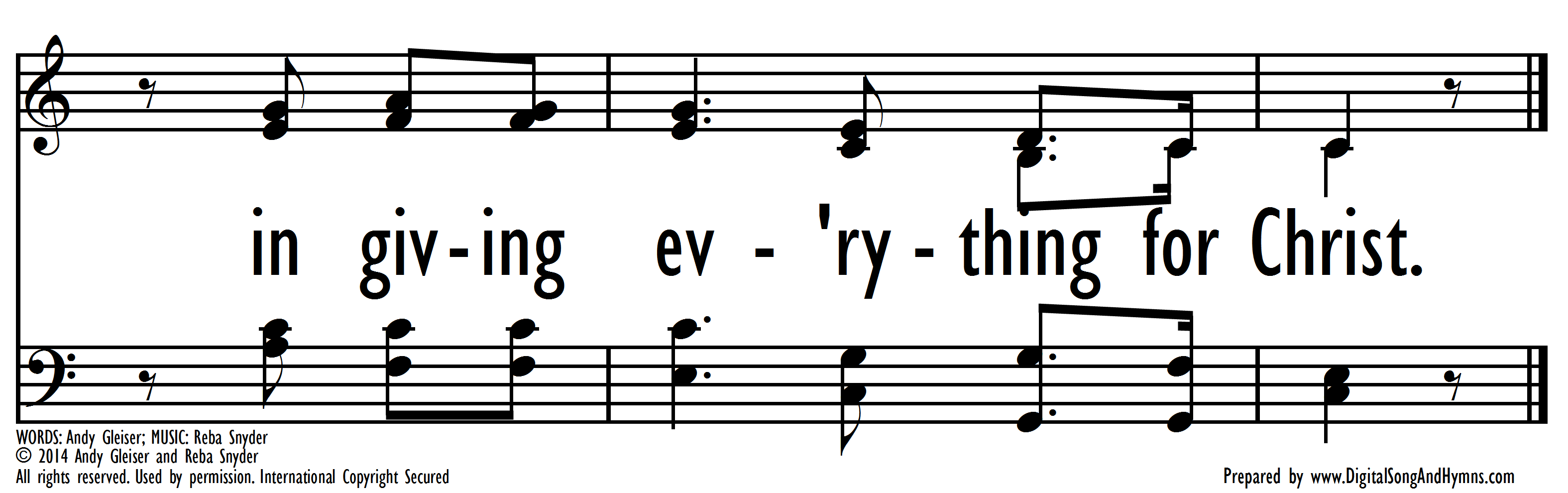 FMT 15 V2L1
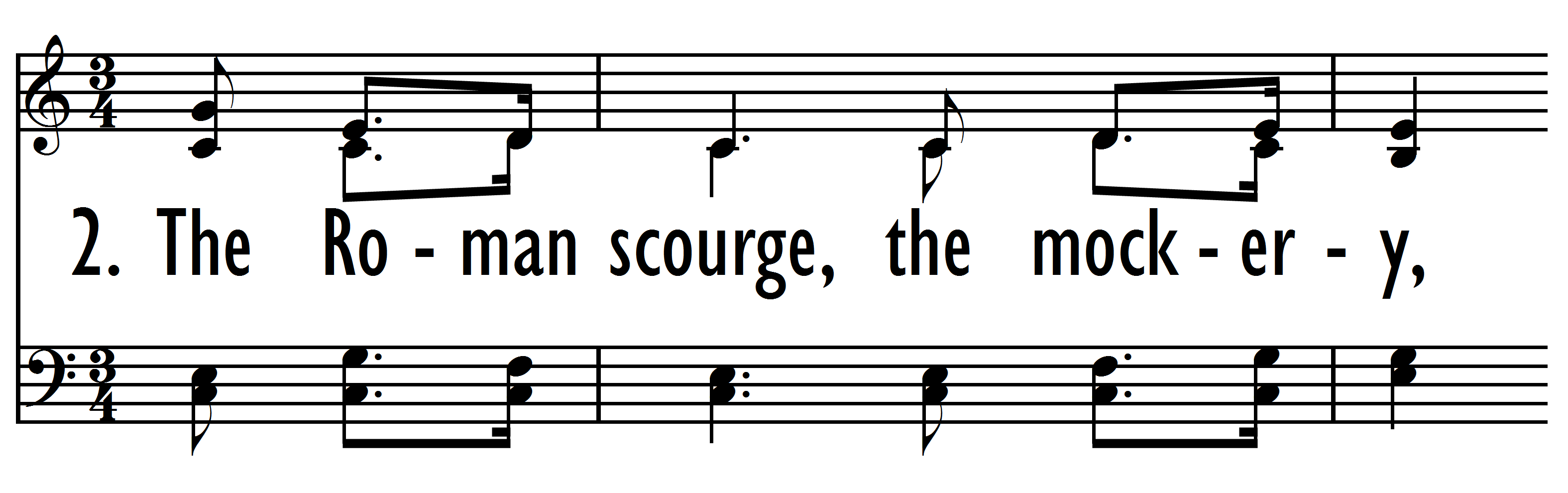 FMT 15 V2L2
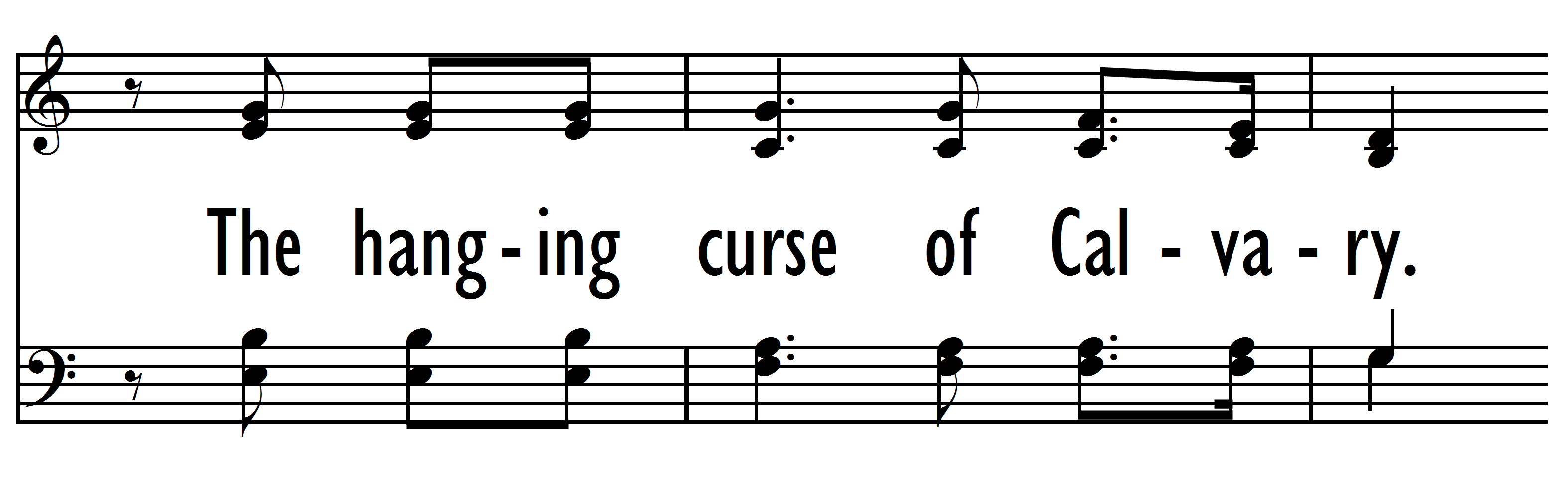 FMT 15 V2L3
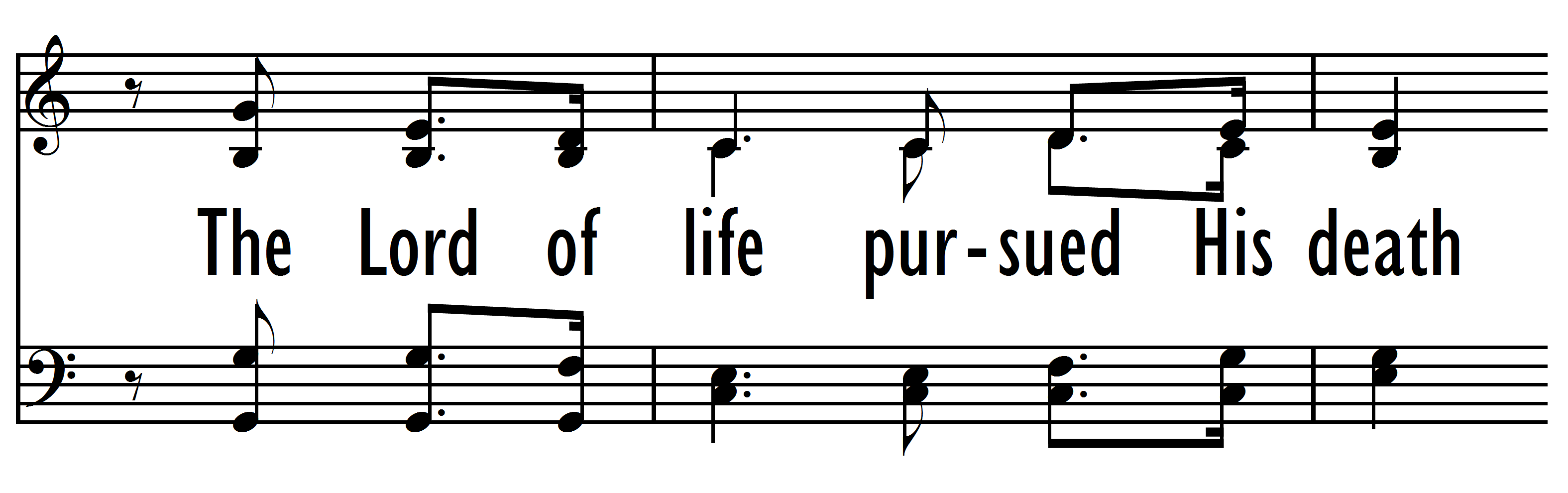 FMT 15 V2L4
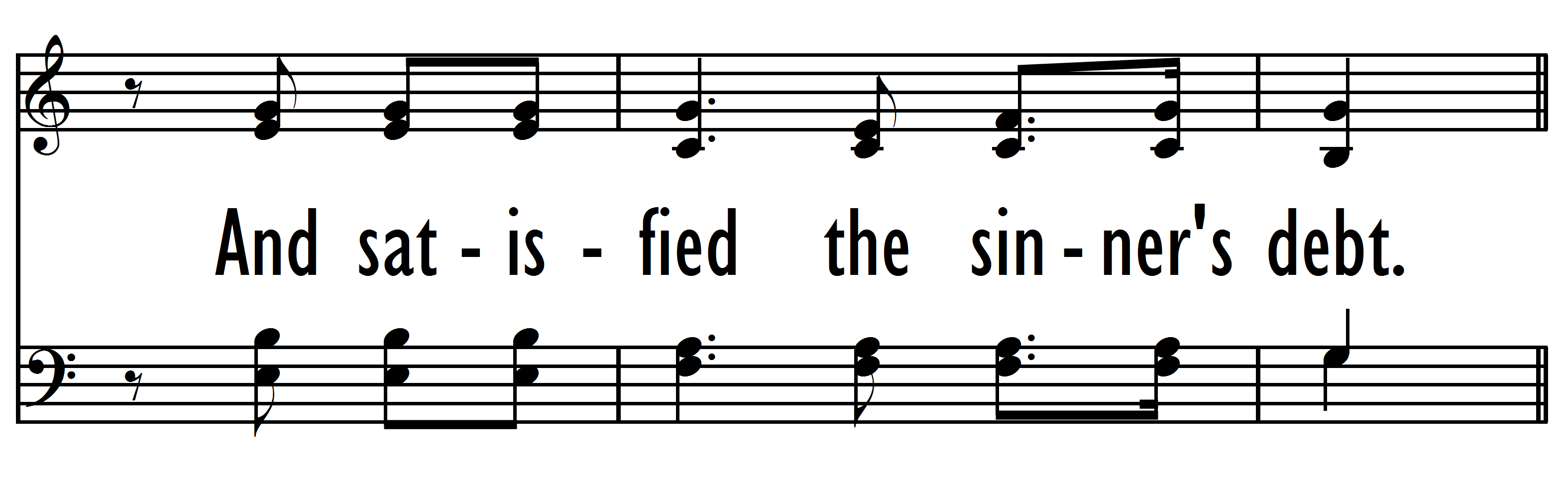 FMT 15 V2L5
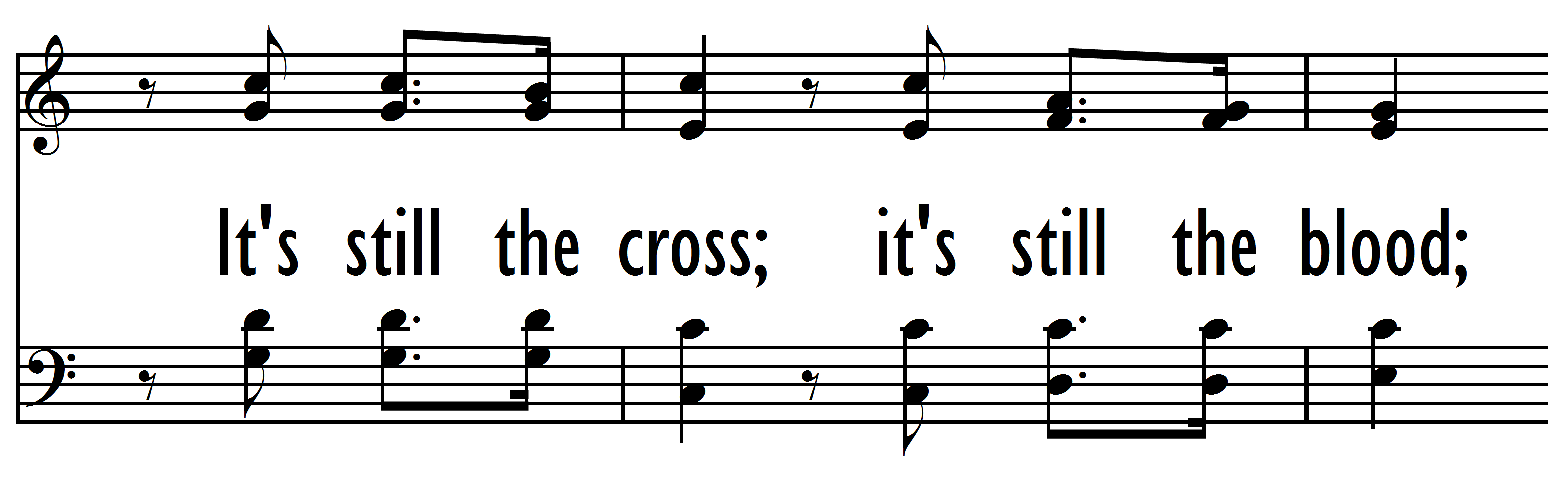 FMT 15 V2L6
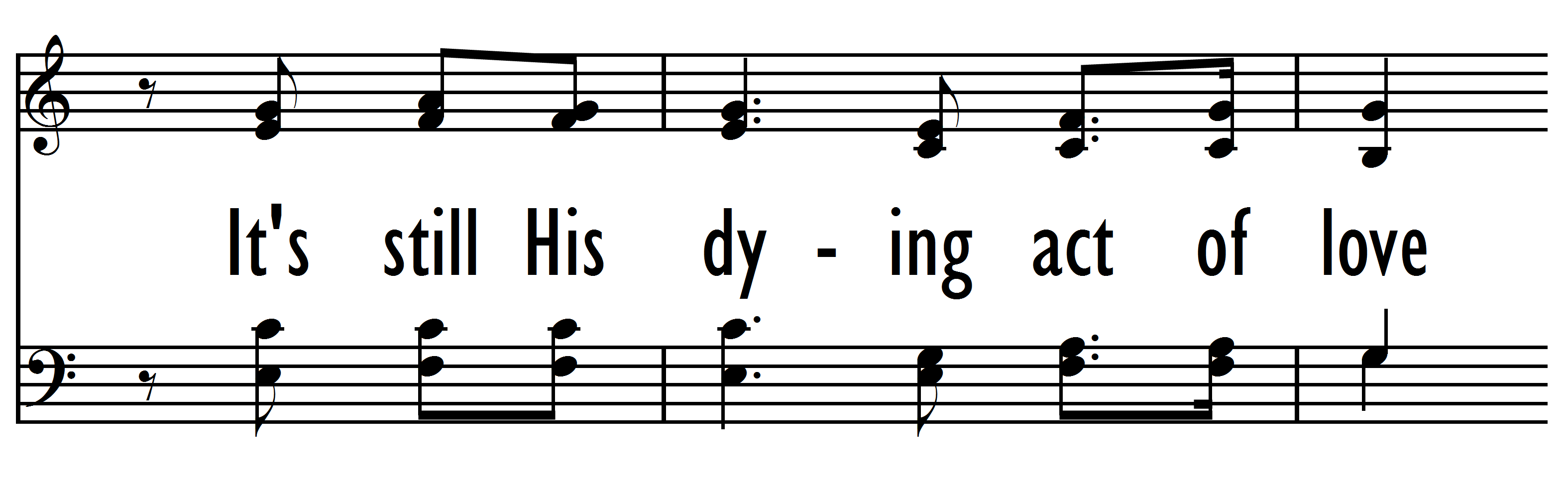 FMT 15 V2L7
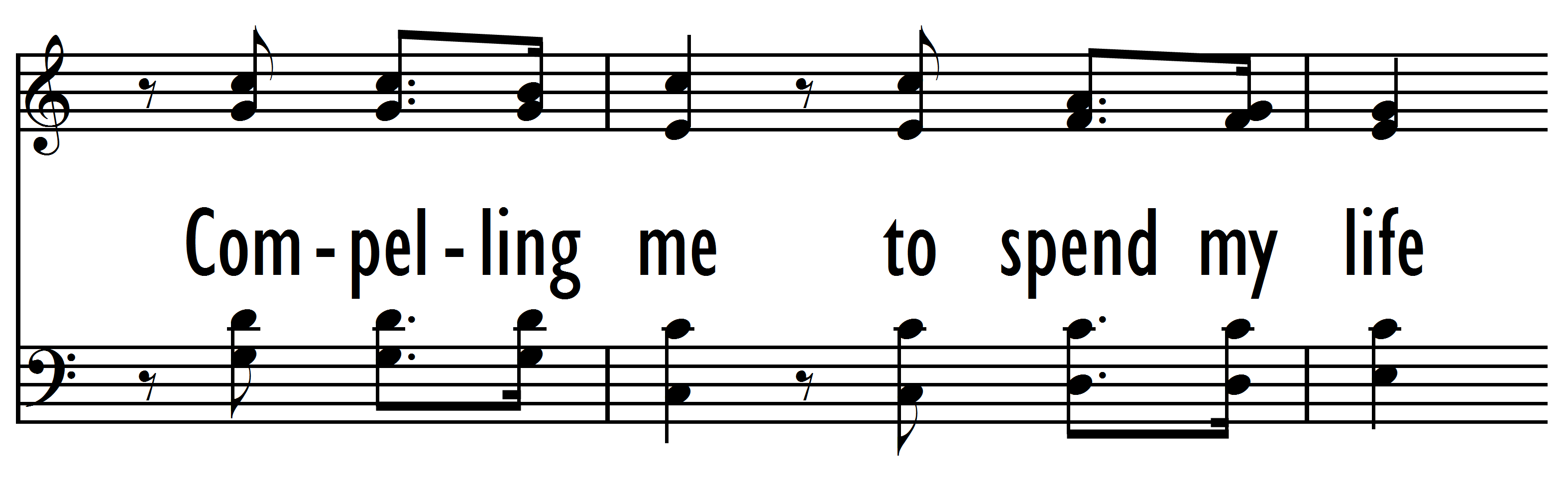 FMT 15 V2L8
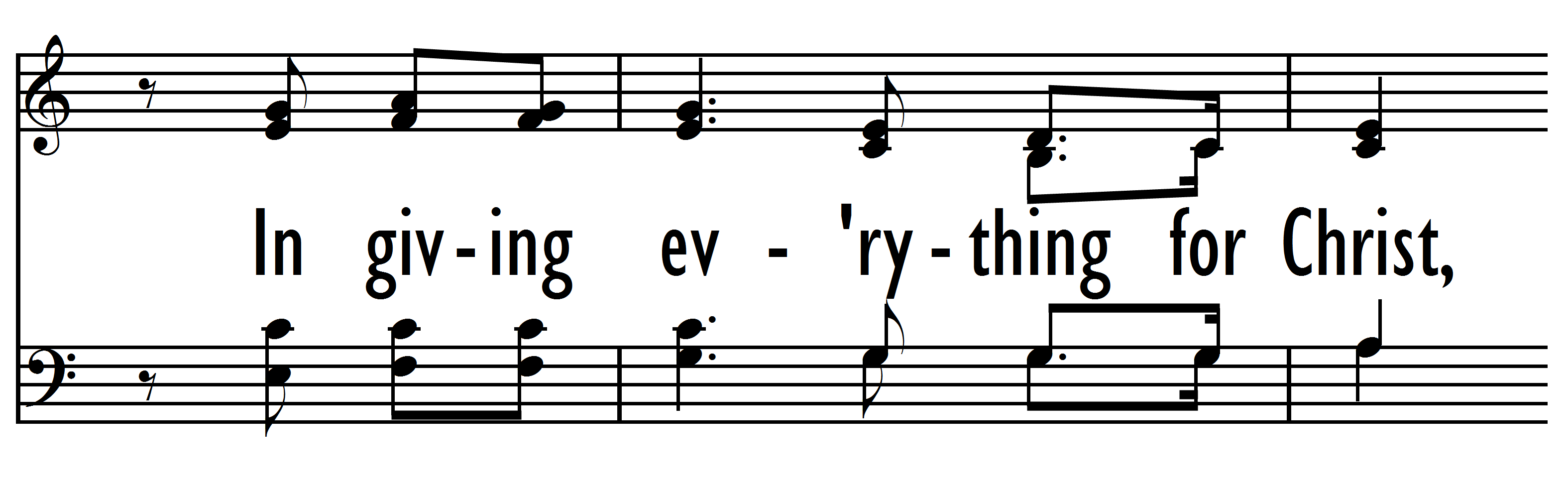 FMT 15 V2L9
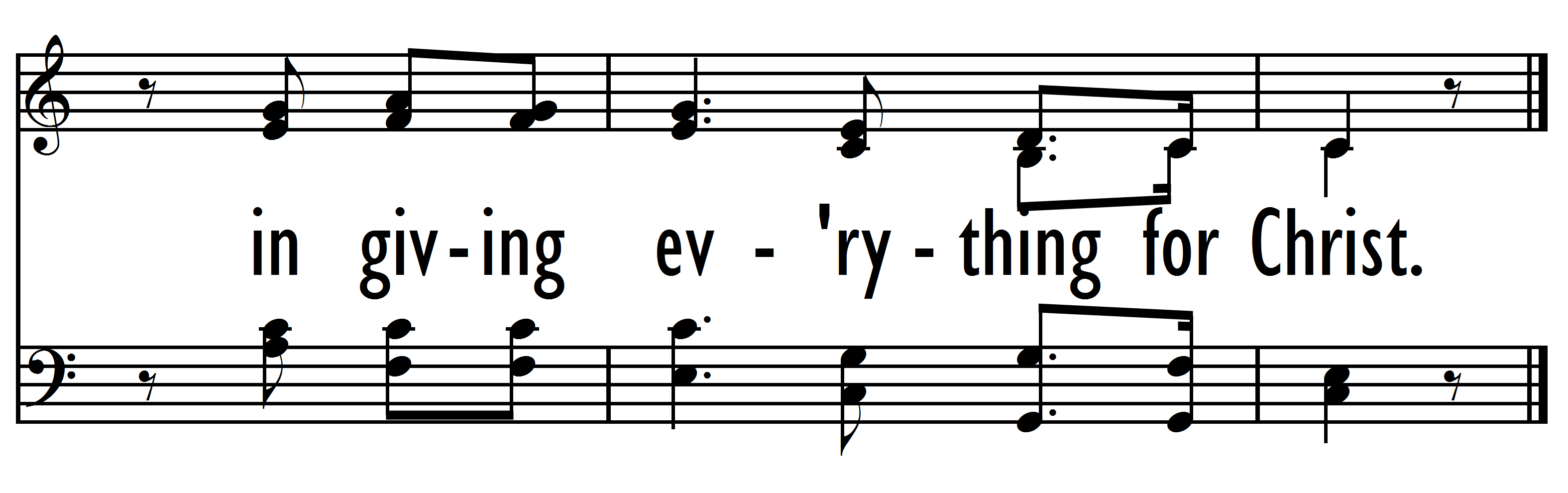 FMT 15 V3L1
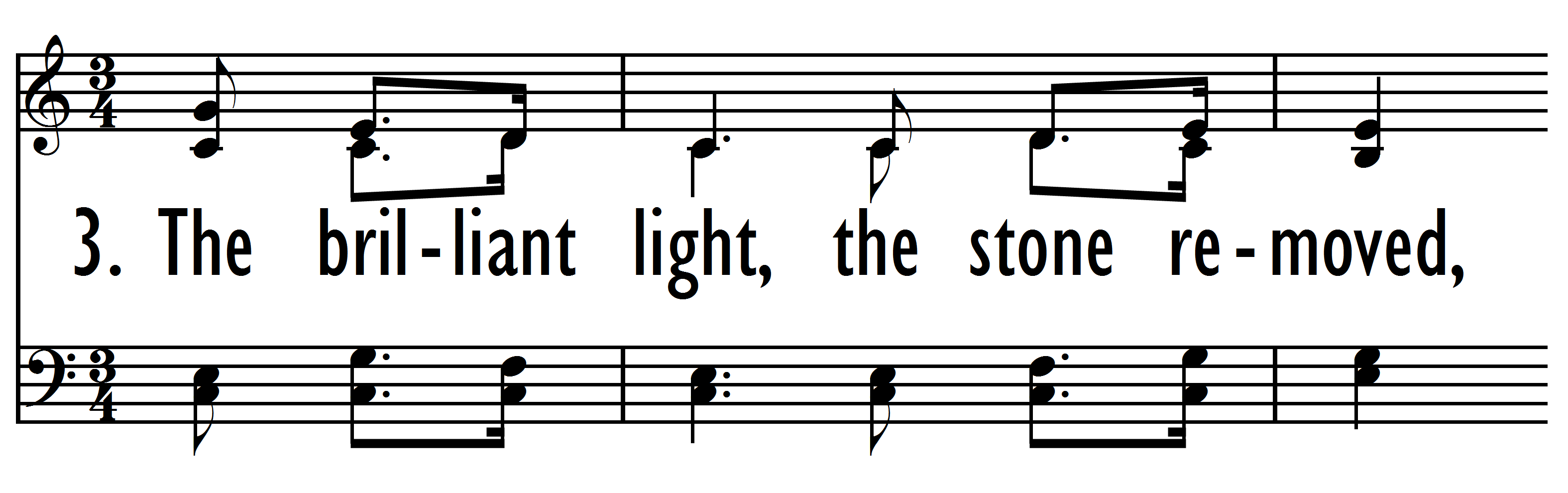 FMT 15 V3L2
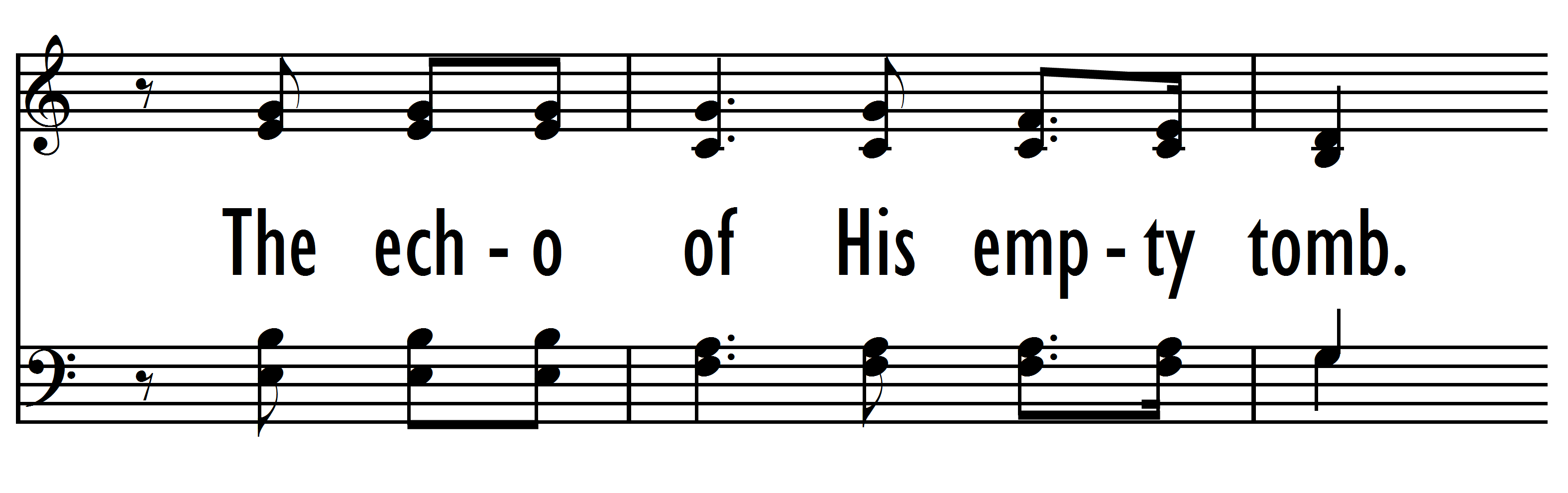 FMT 15 V3L3
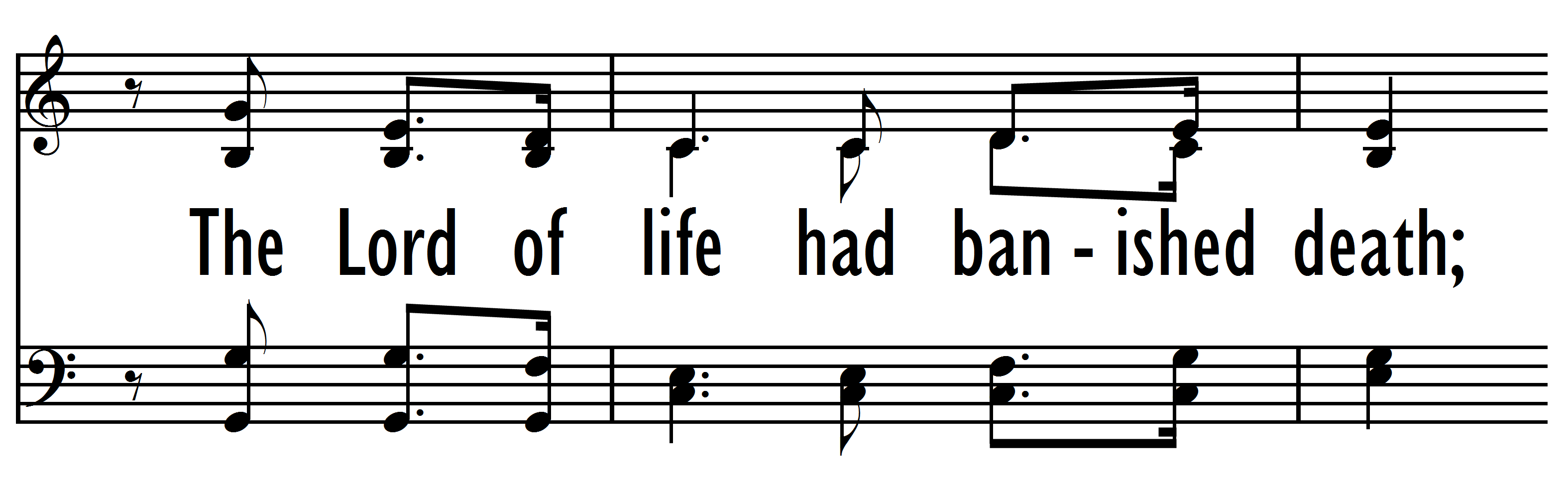 FMT 15 V3L4
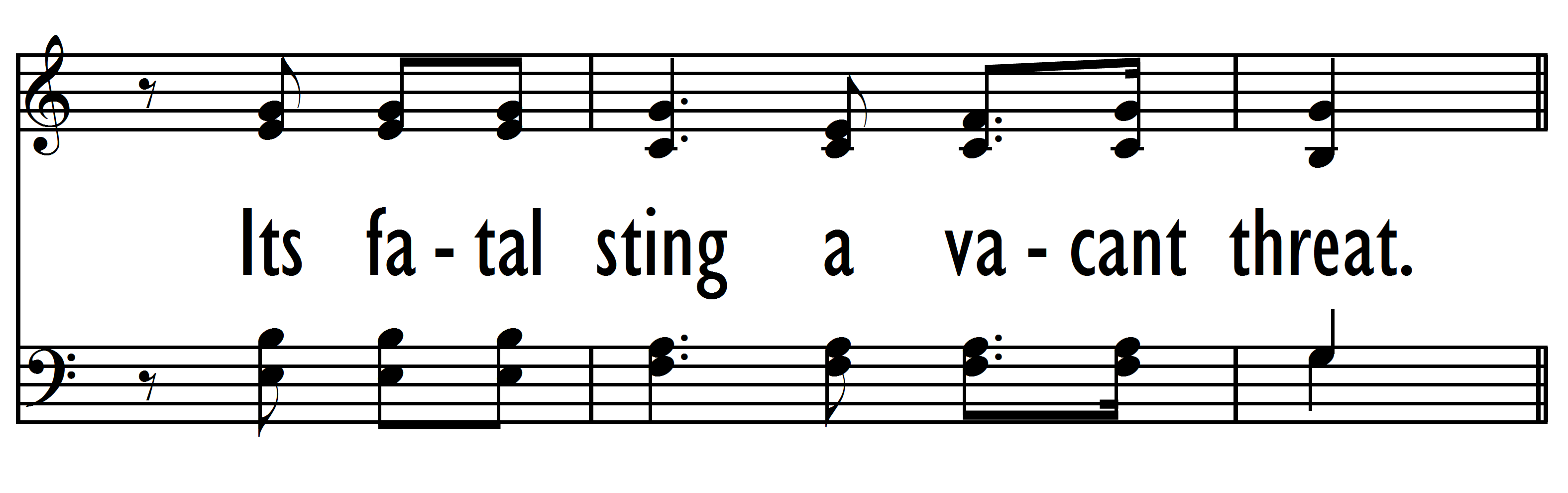 FMT 15 V3L5
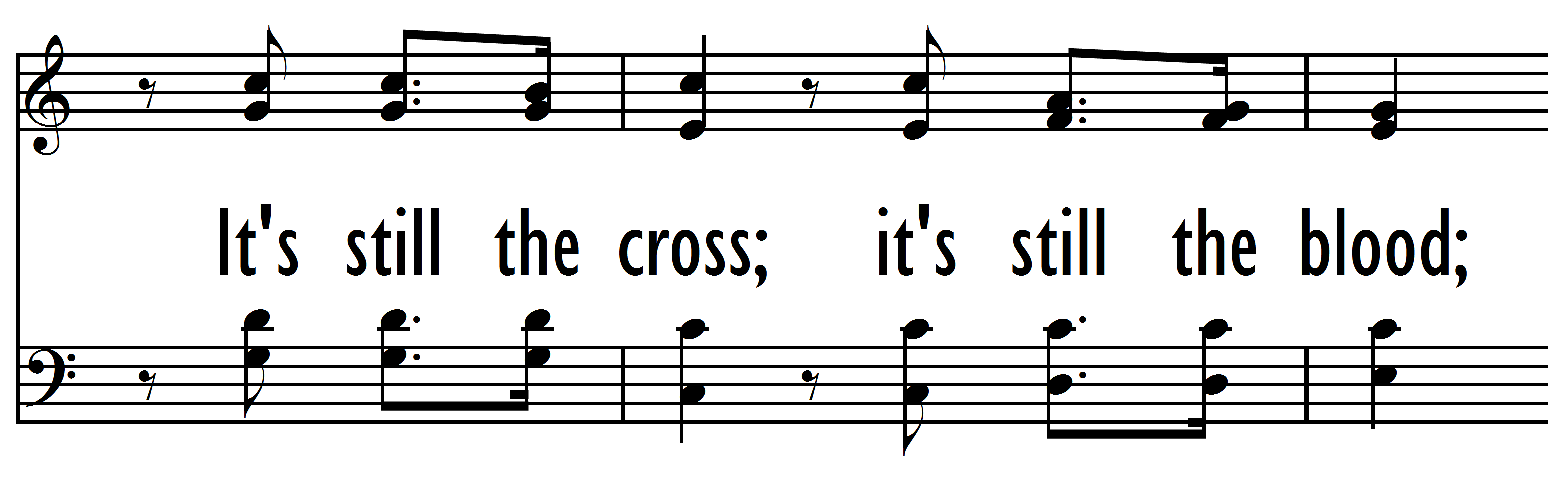 FMT 15 V3L6
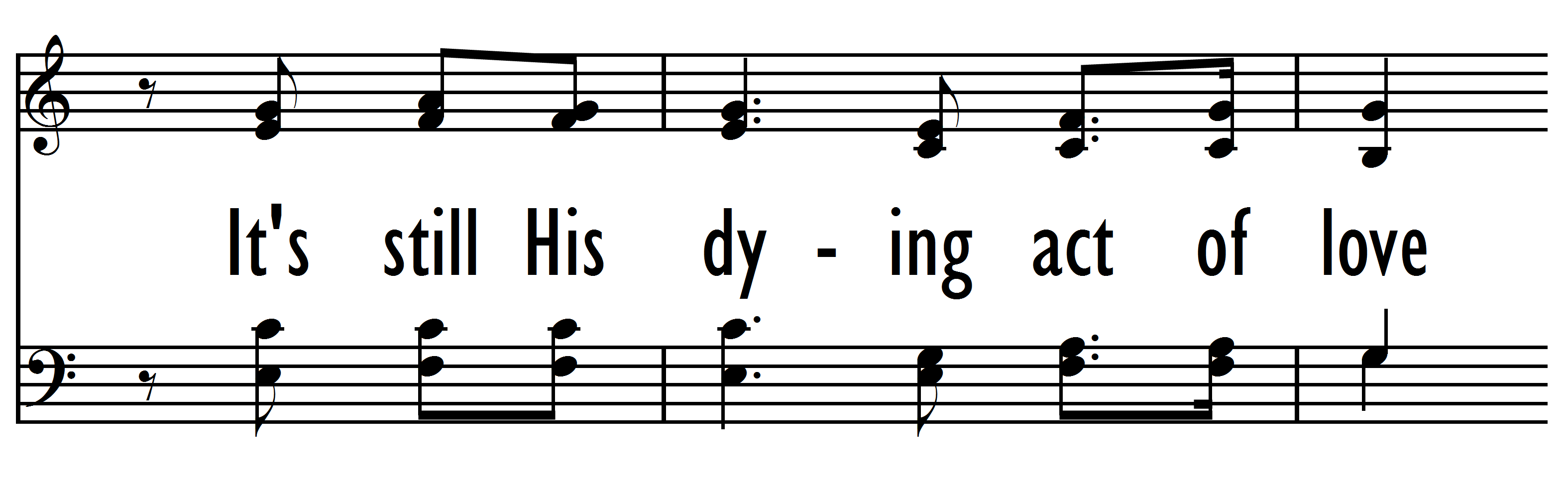 FMT 15 V3L7
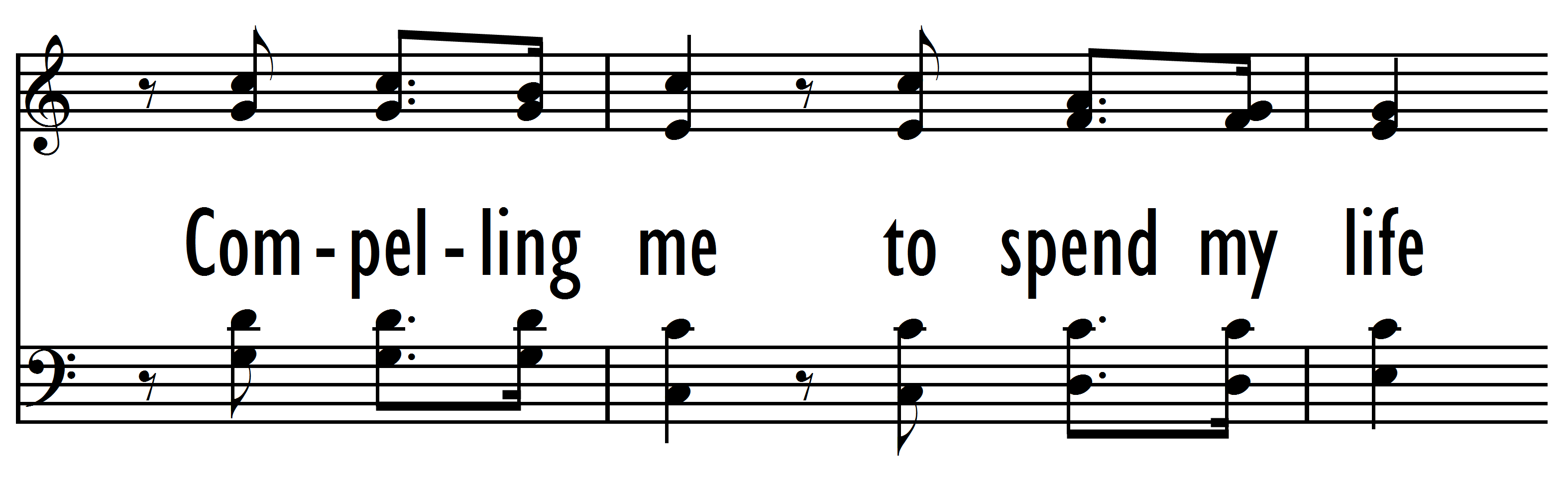 FMT 15 V3L8
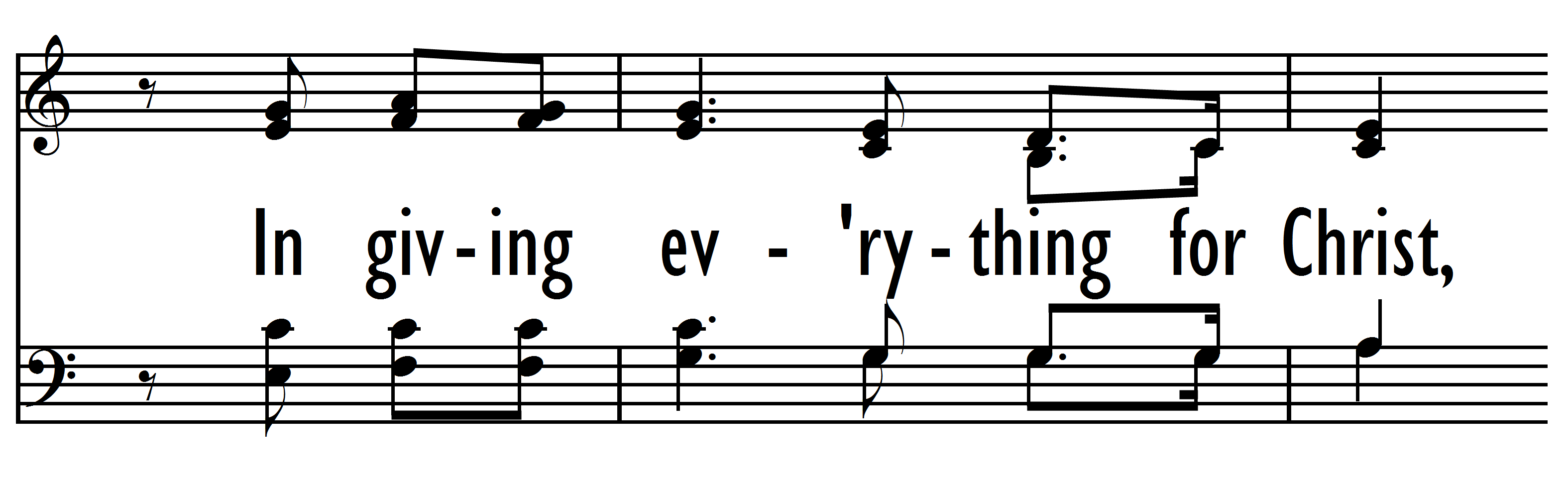 FMT 15 V3L9
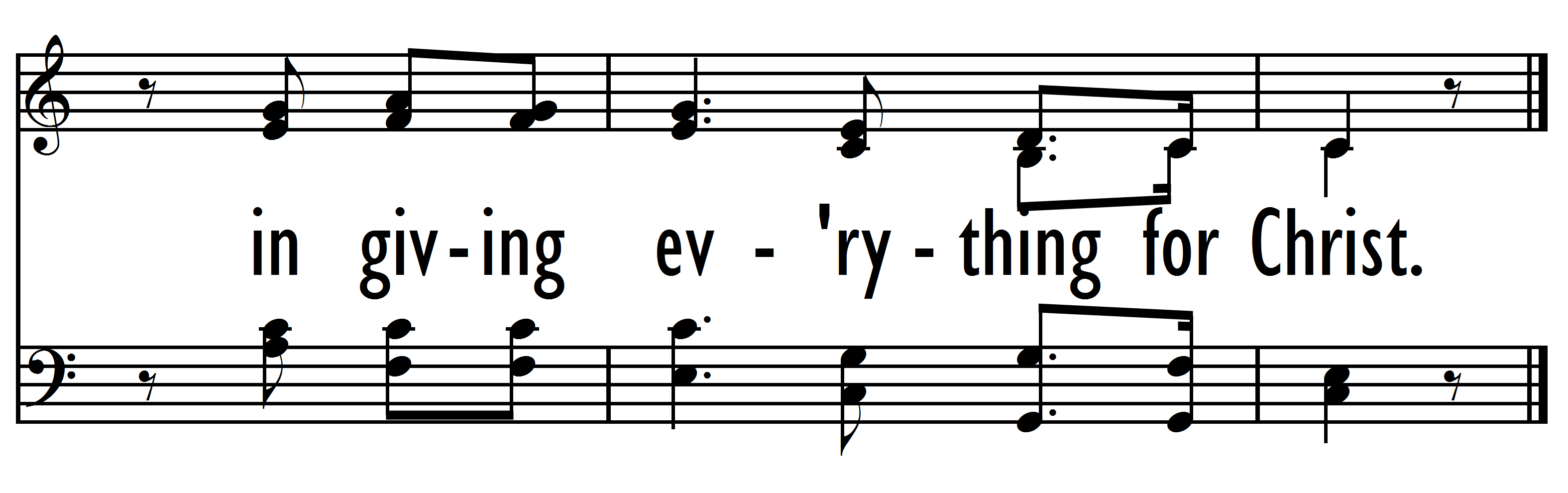 FMT 15 V4L1
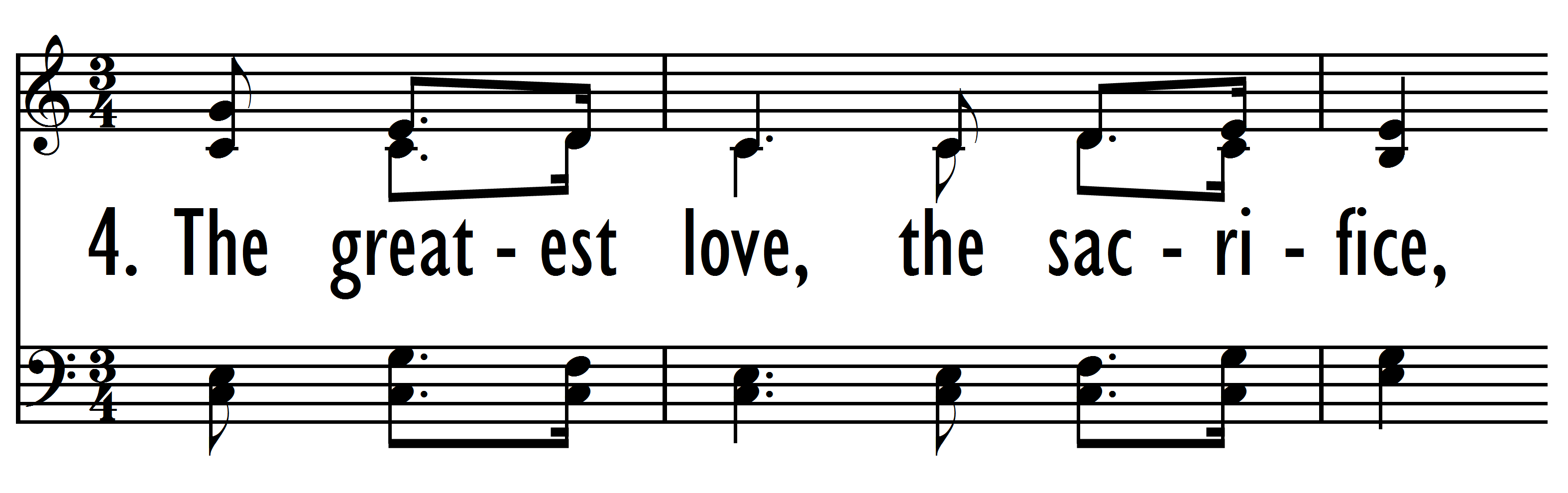 FMT 15 V4L2
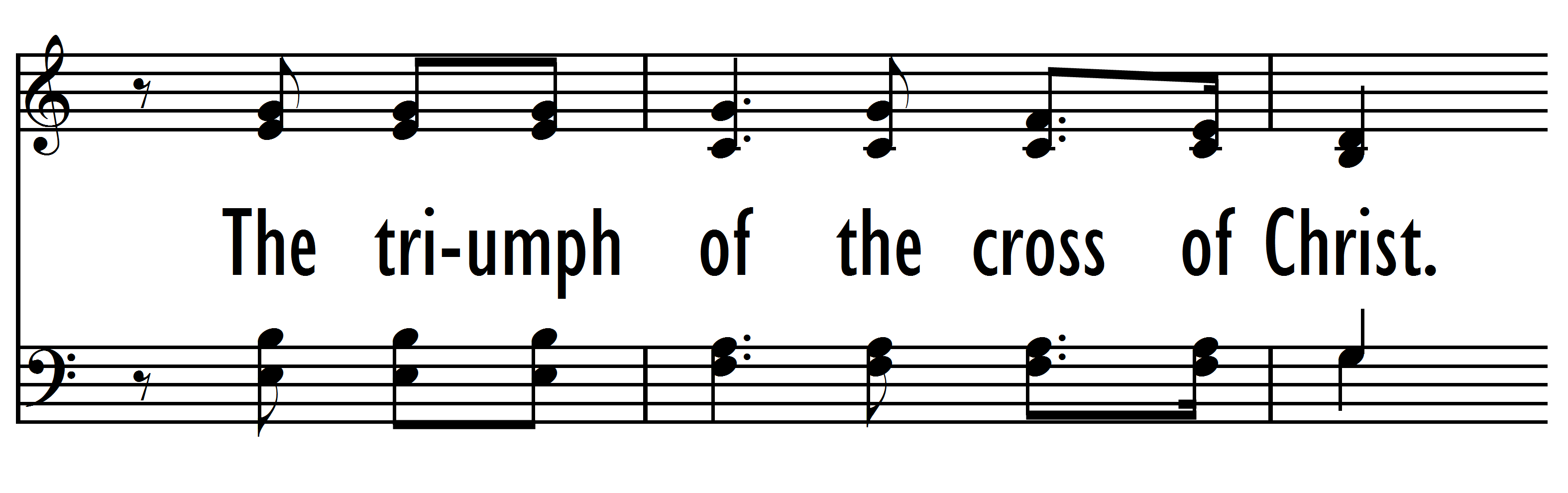 FMT 15 V4L3
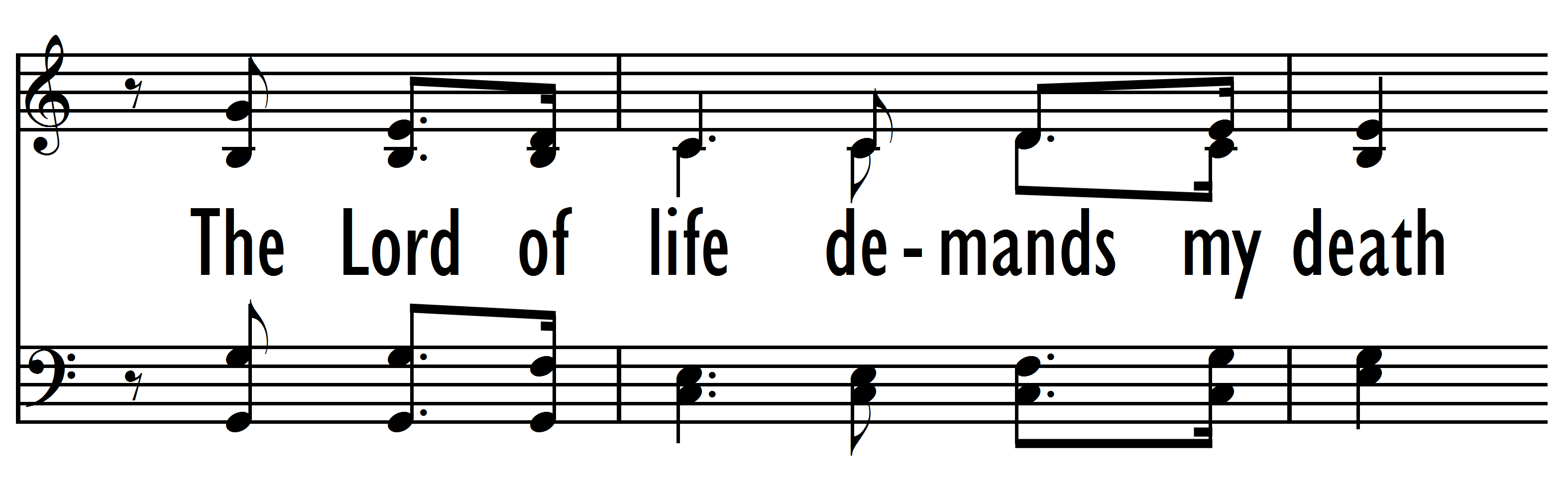 FMT 15 V4L4
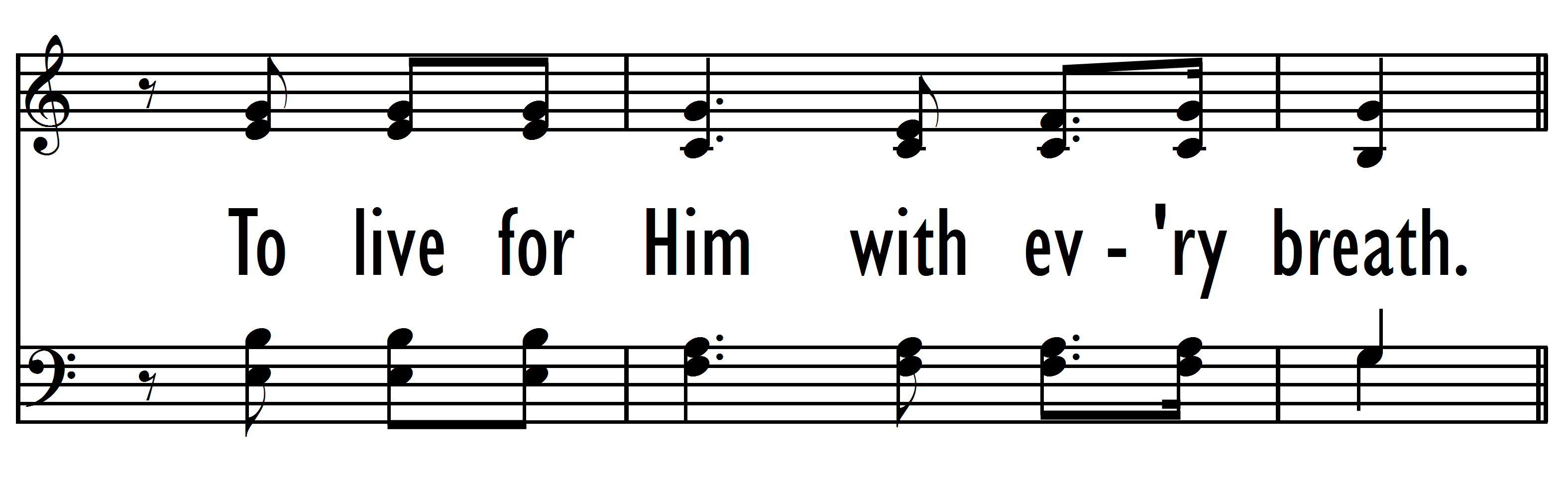 FMT 15 V4L5
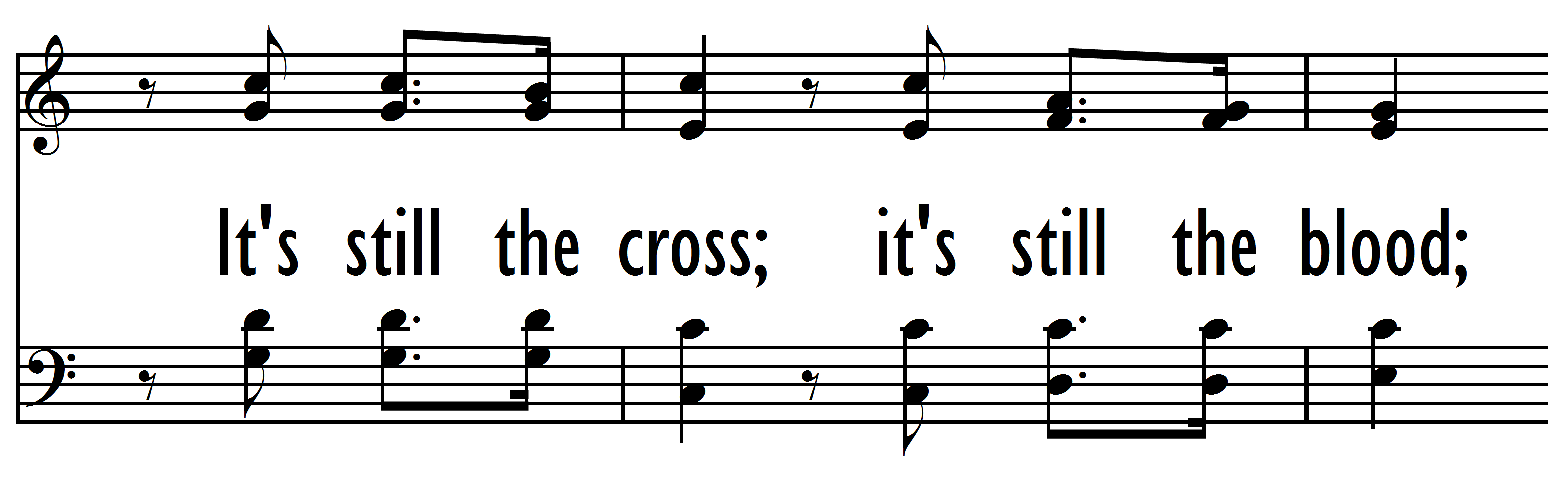 FMT 15 V4L6
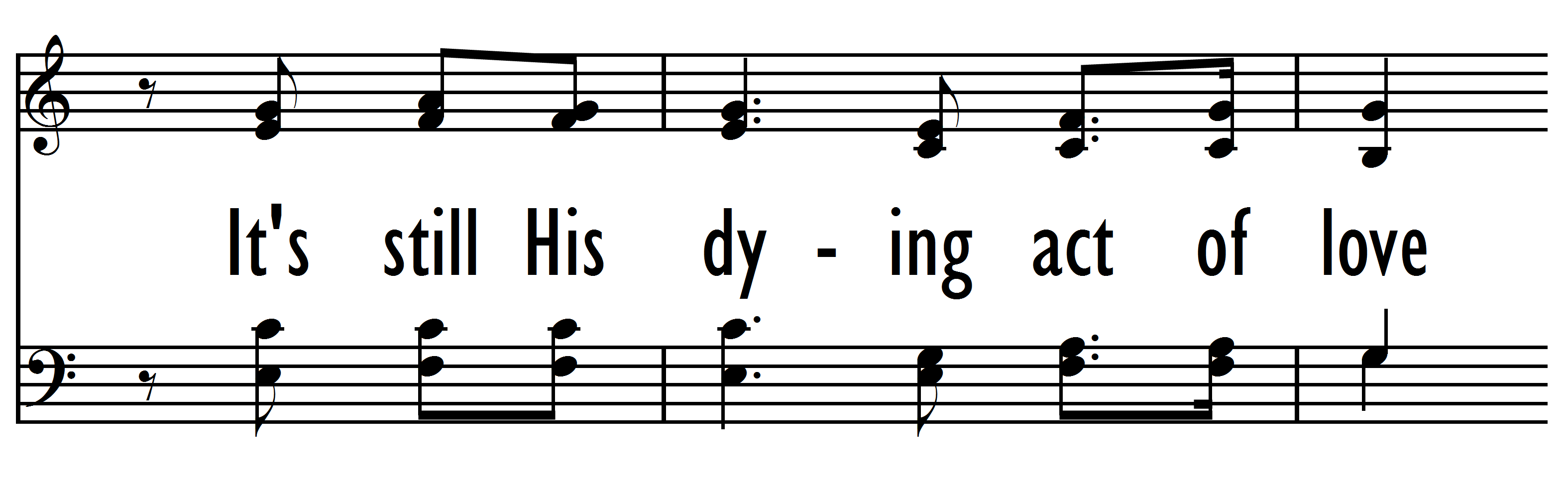 FMT 15 V4L7
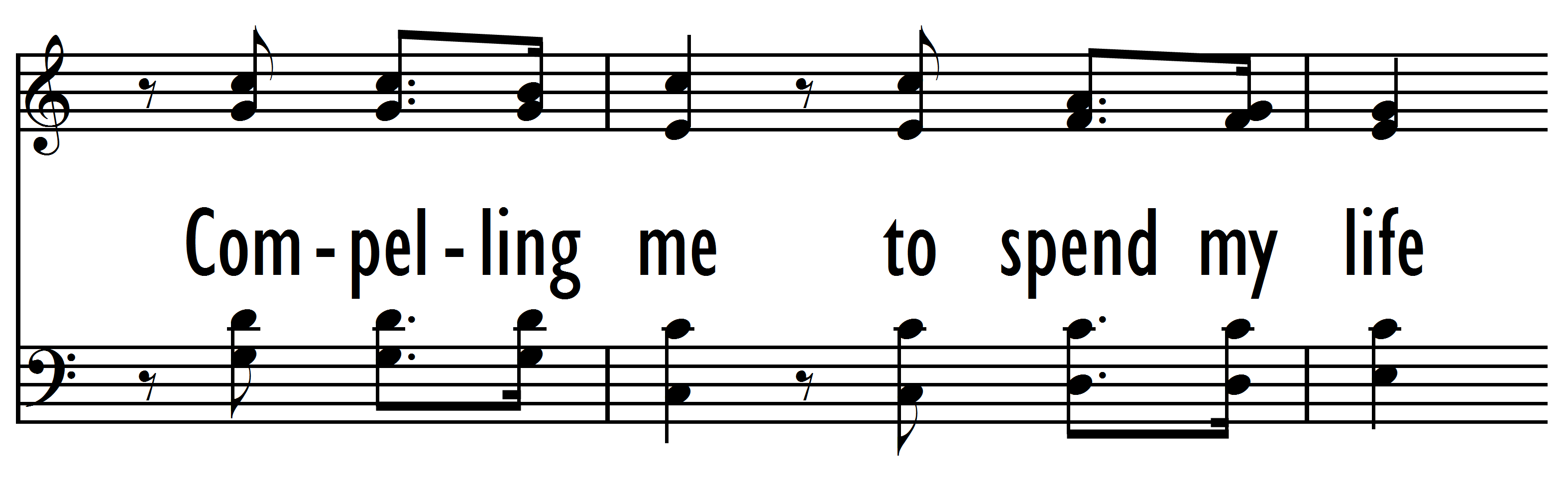 FMT 15 V4L8
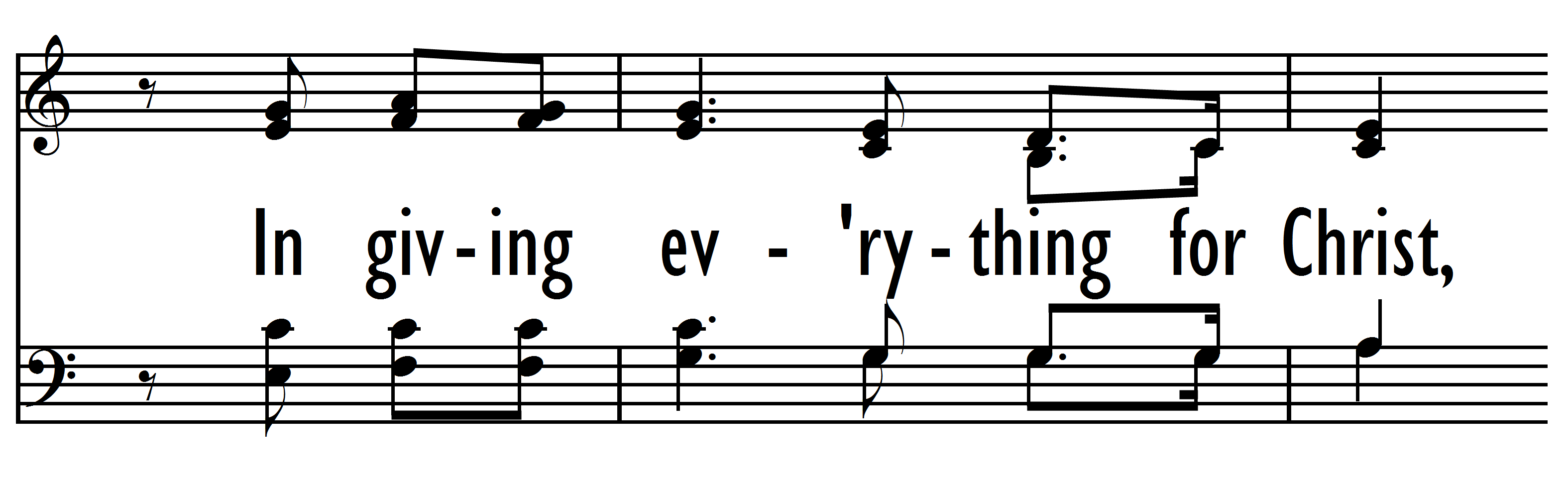 FMT 15 V4L9
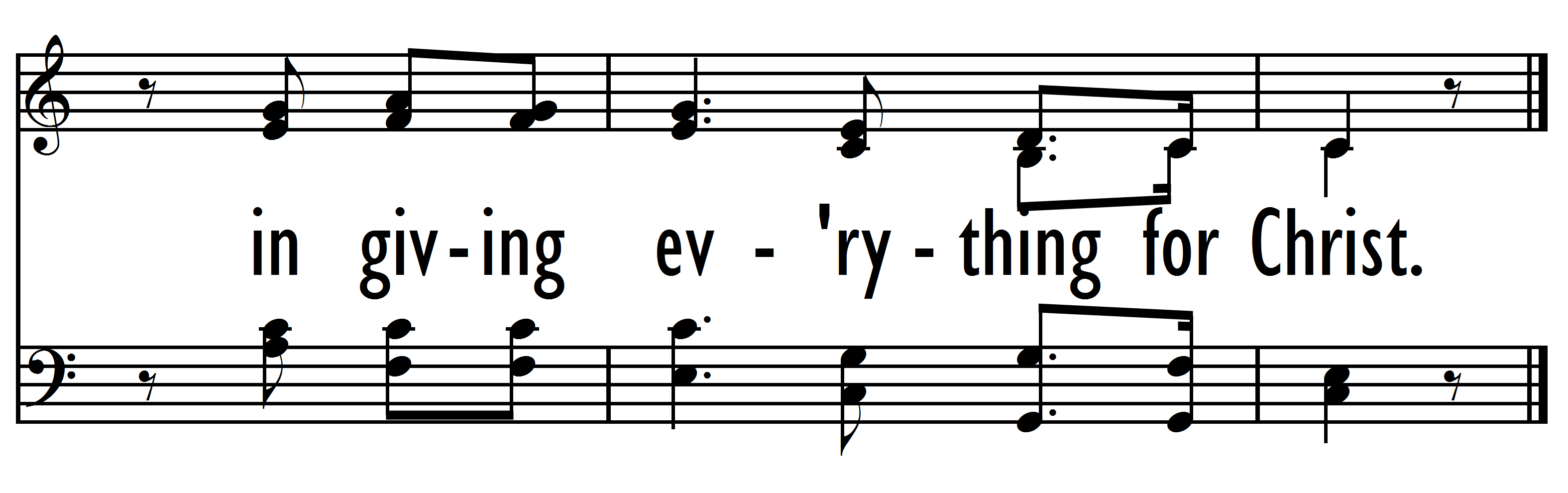